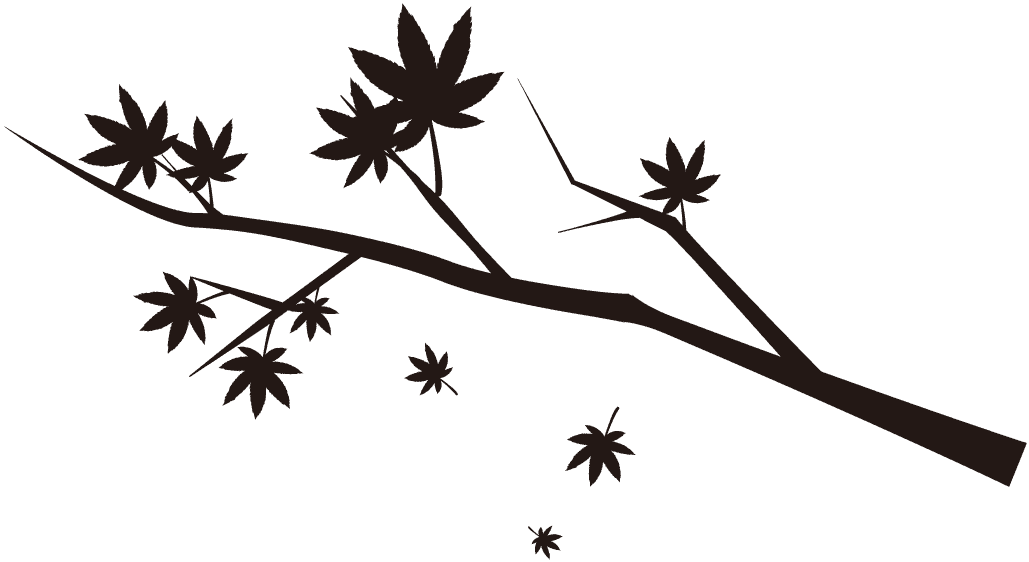 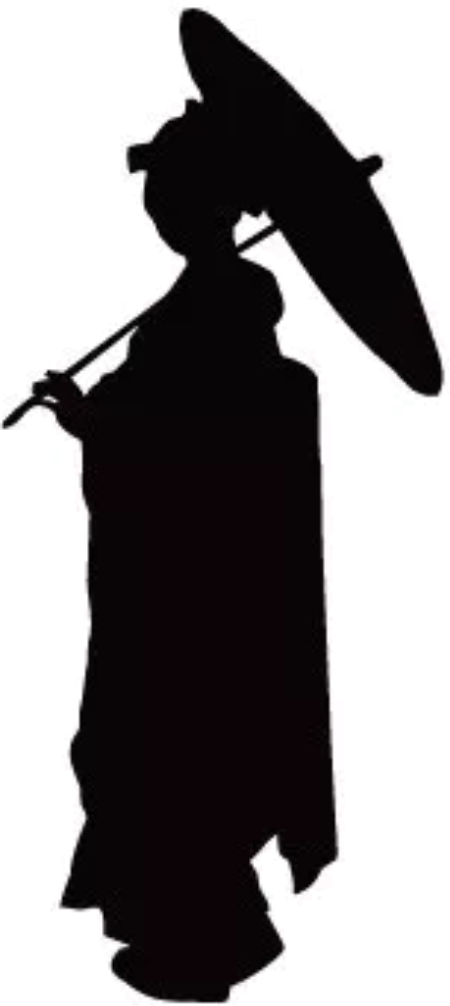 High pressure Xe gas TPC for 0νββ decay search :
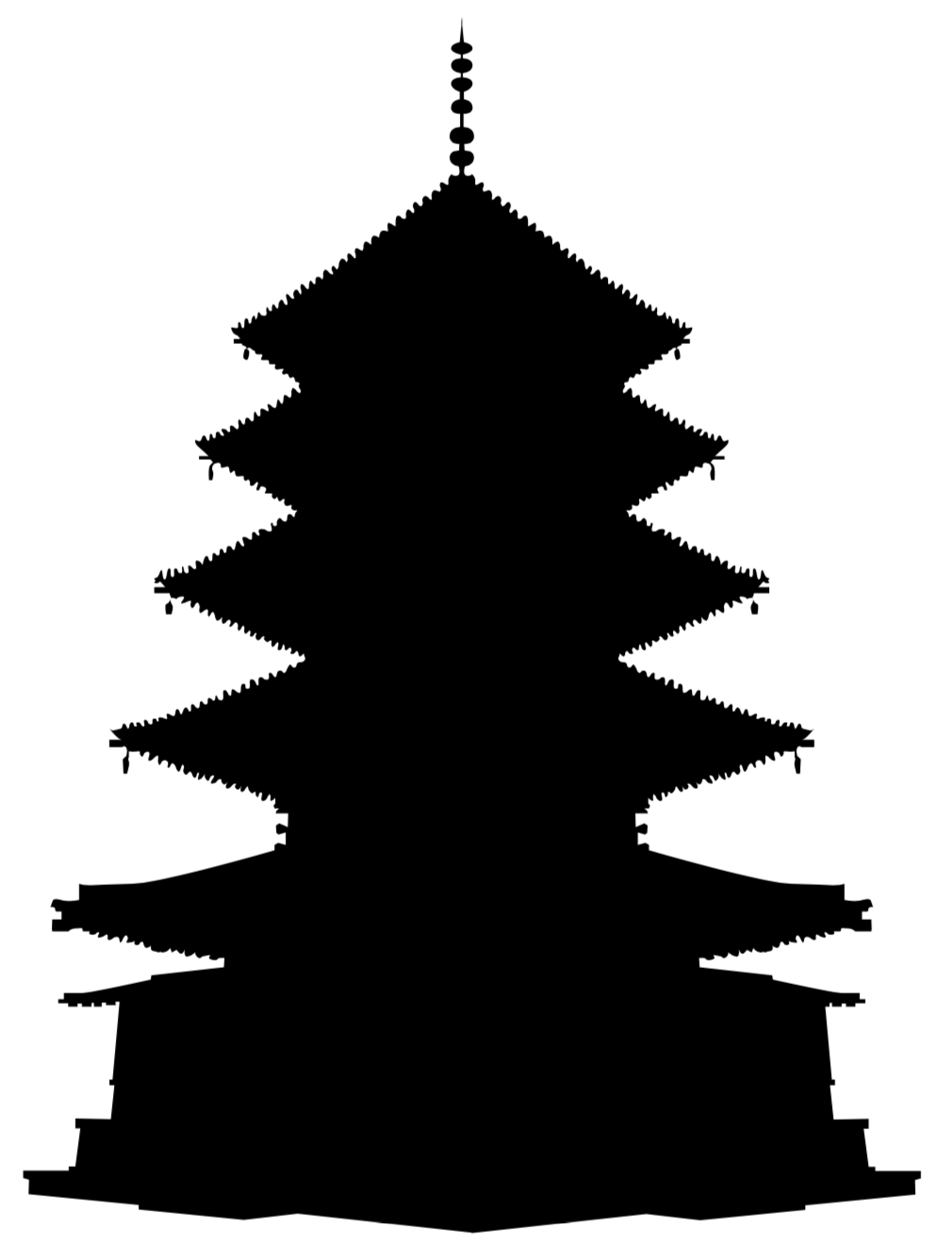 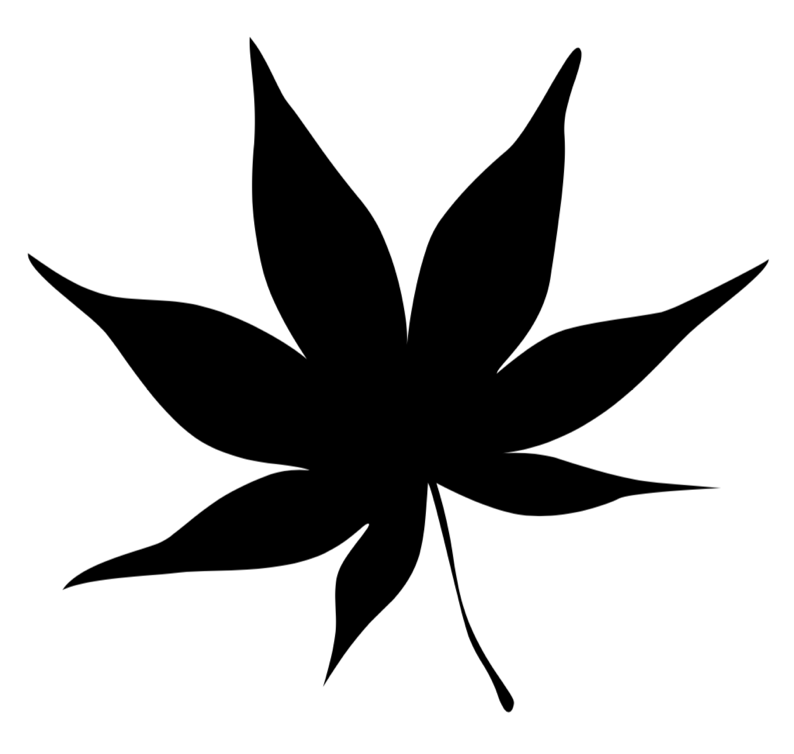 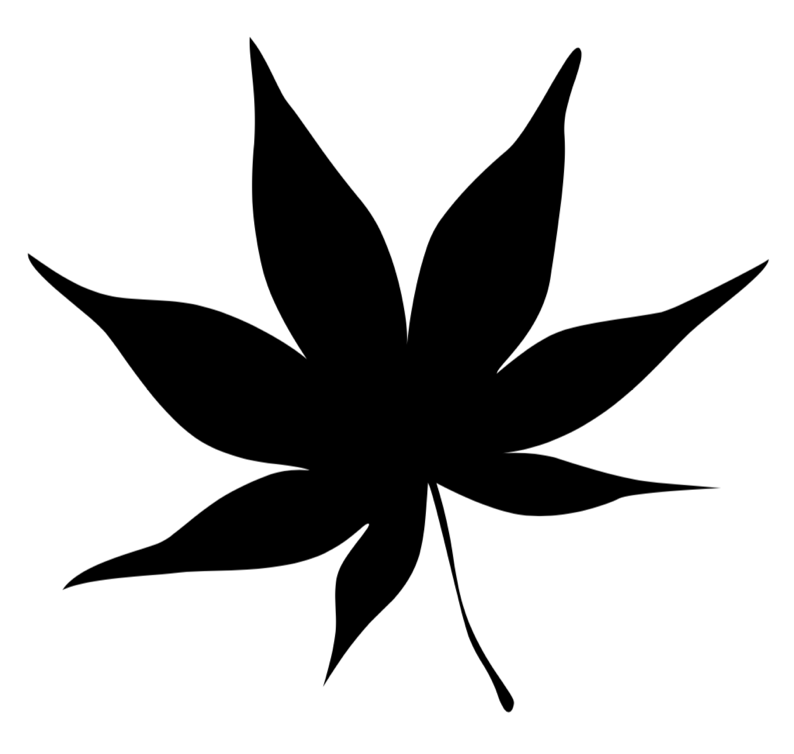 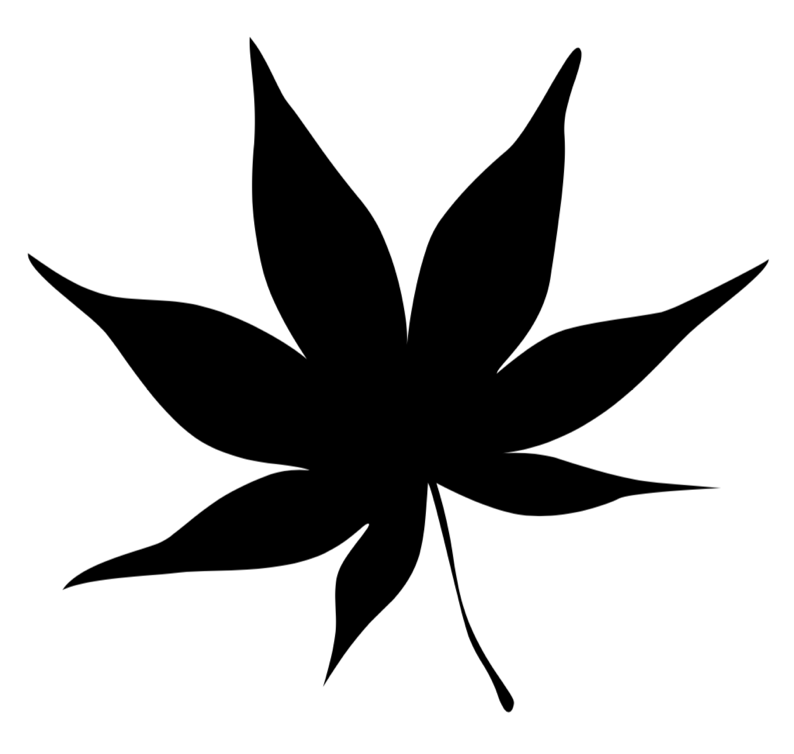 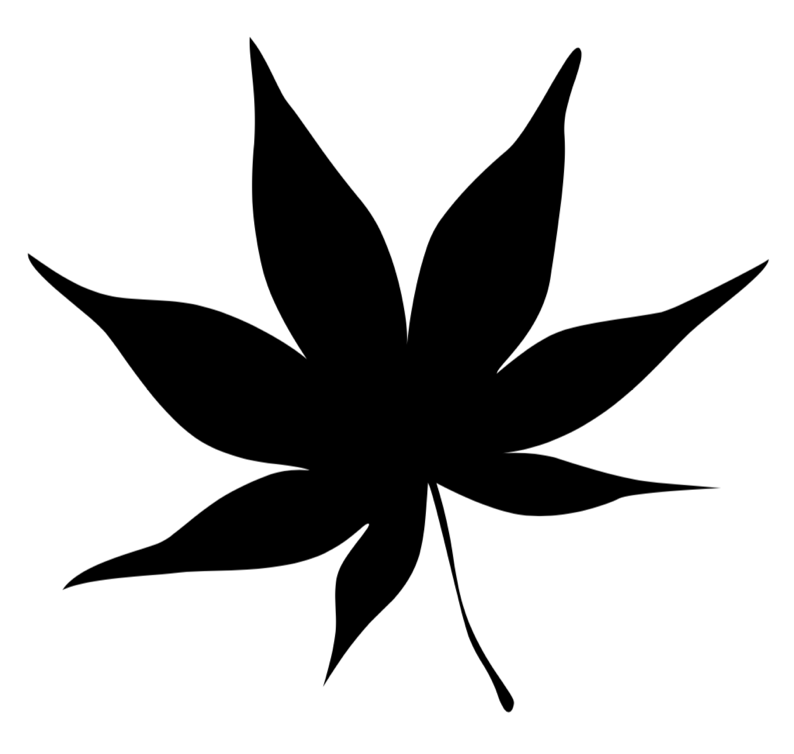 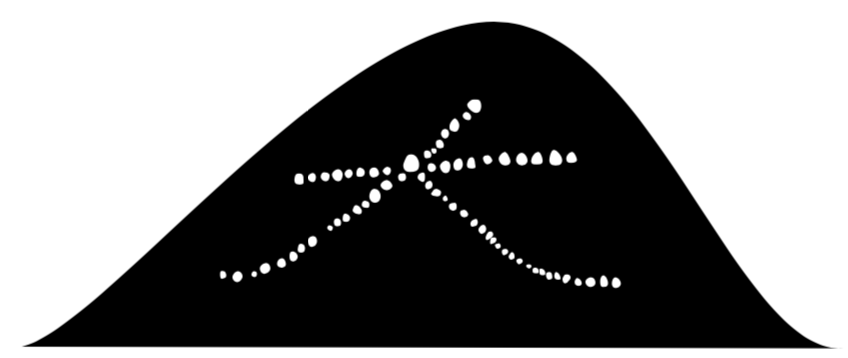 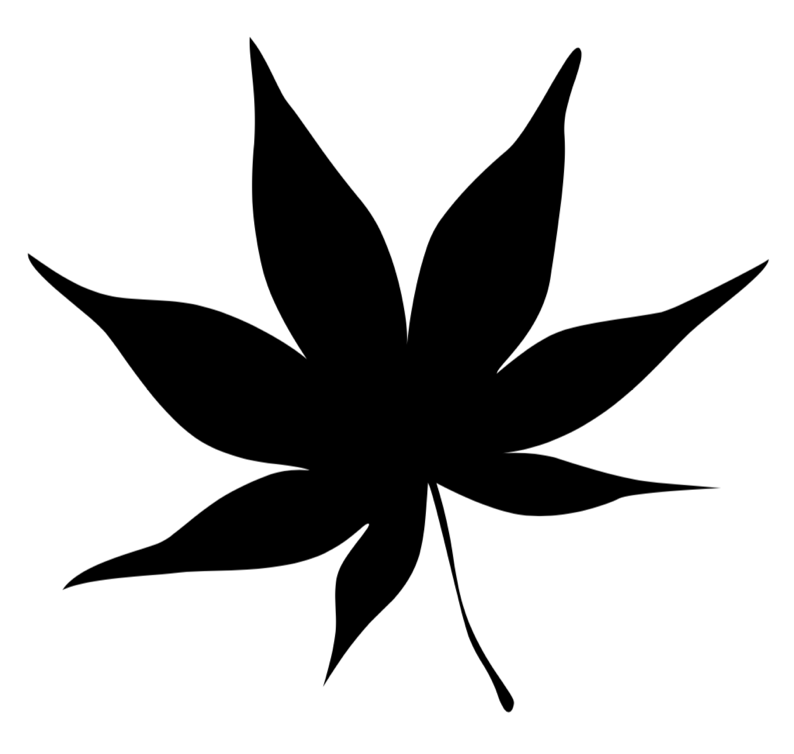 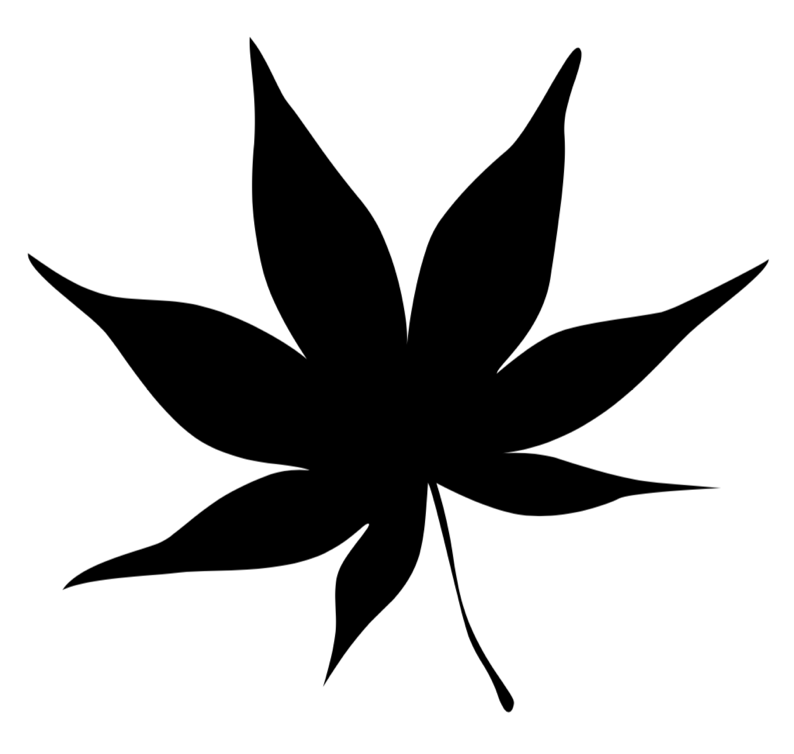 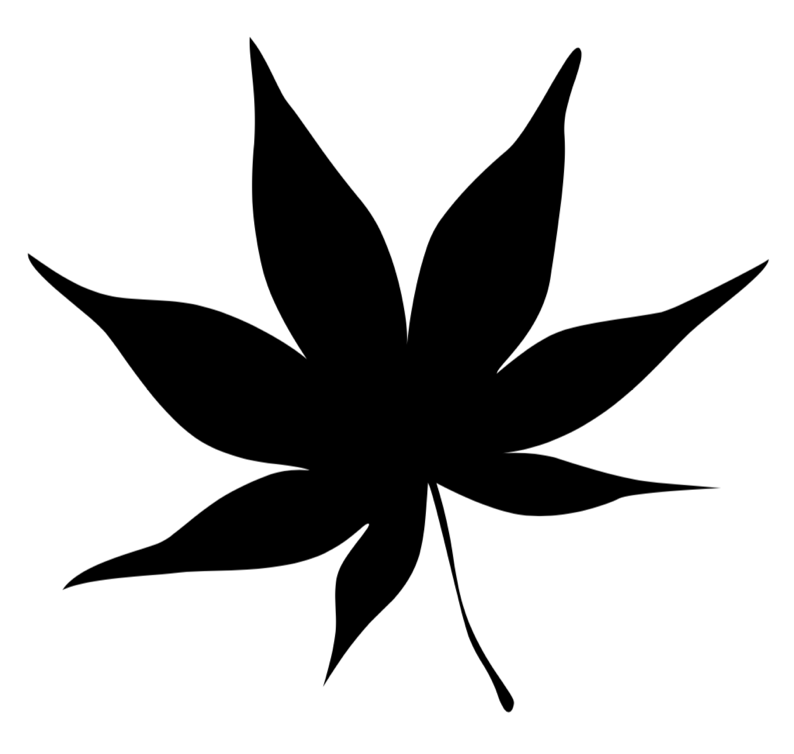 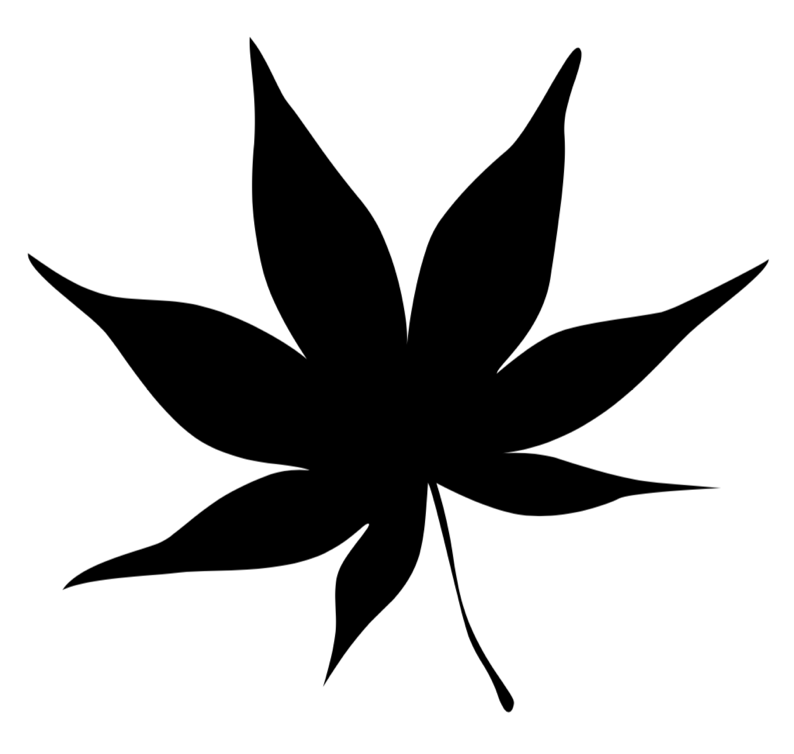 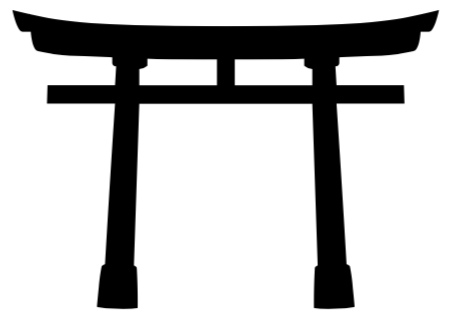 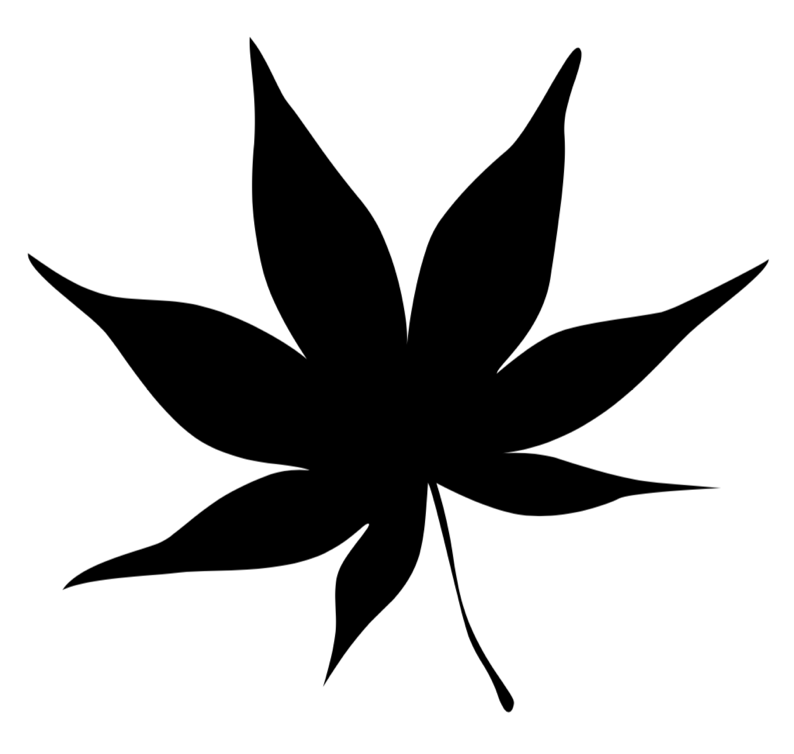 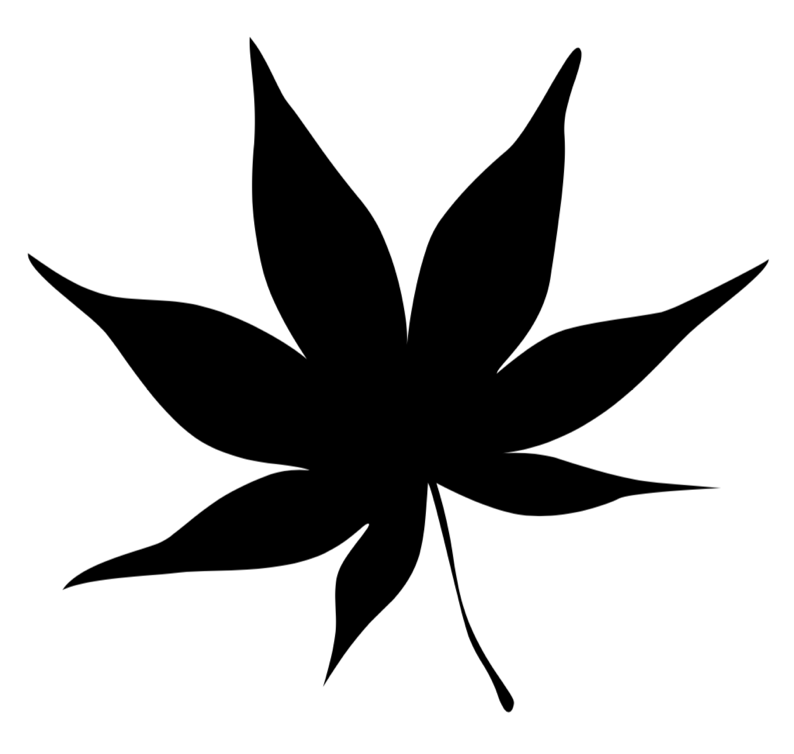 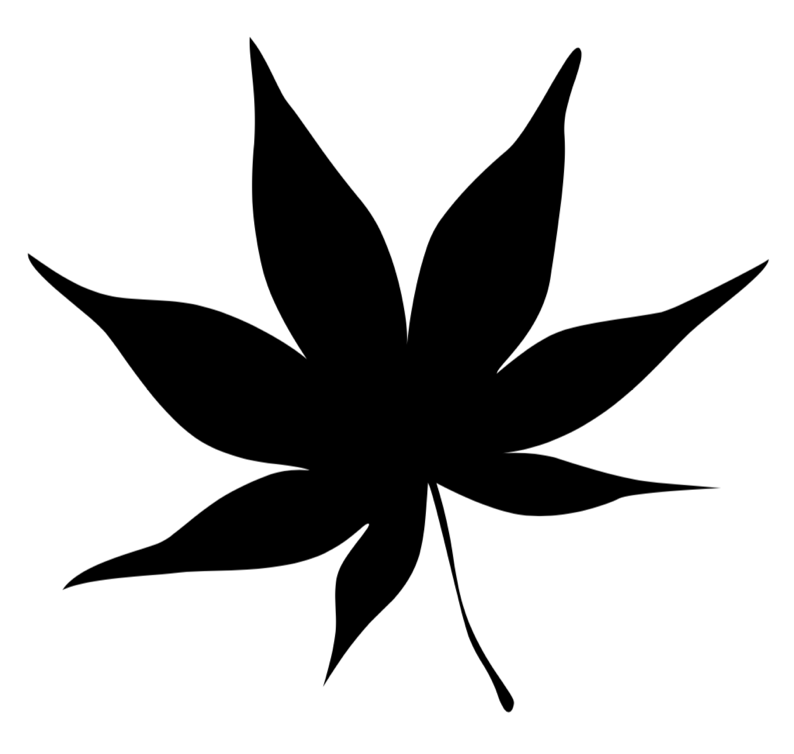 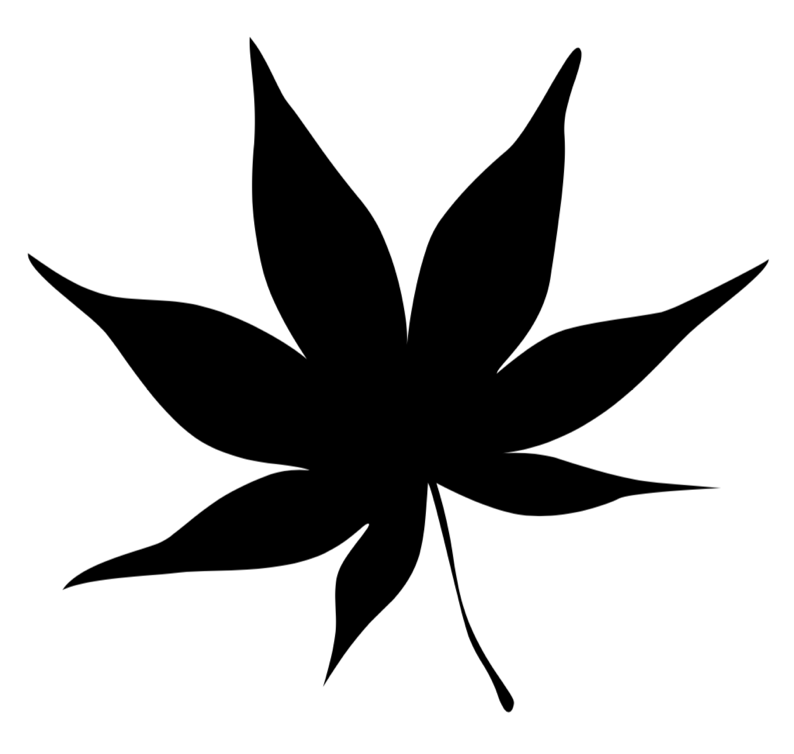 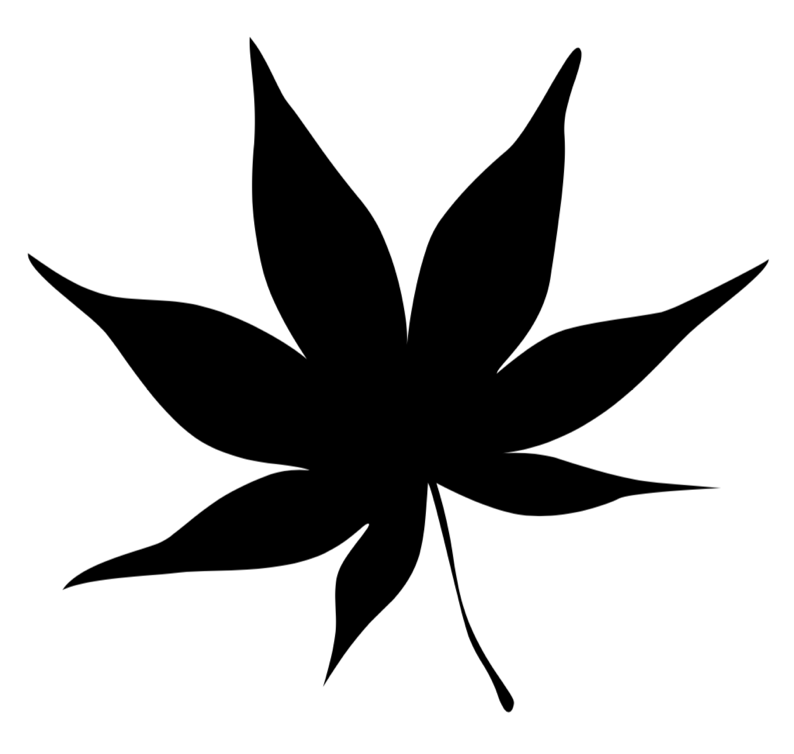 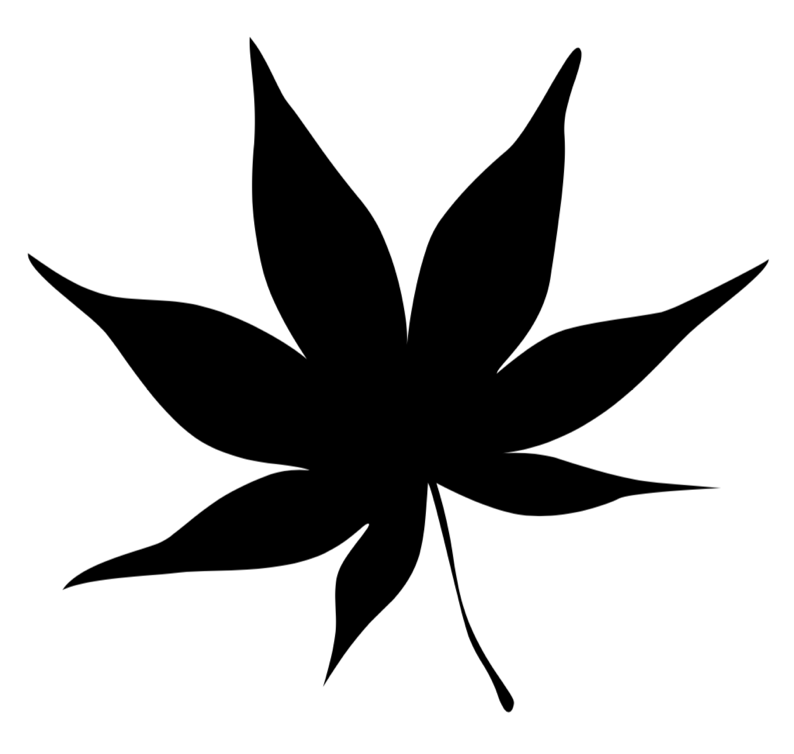 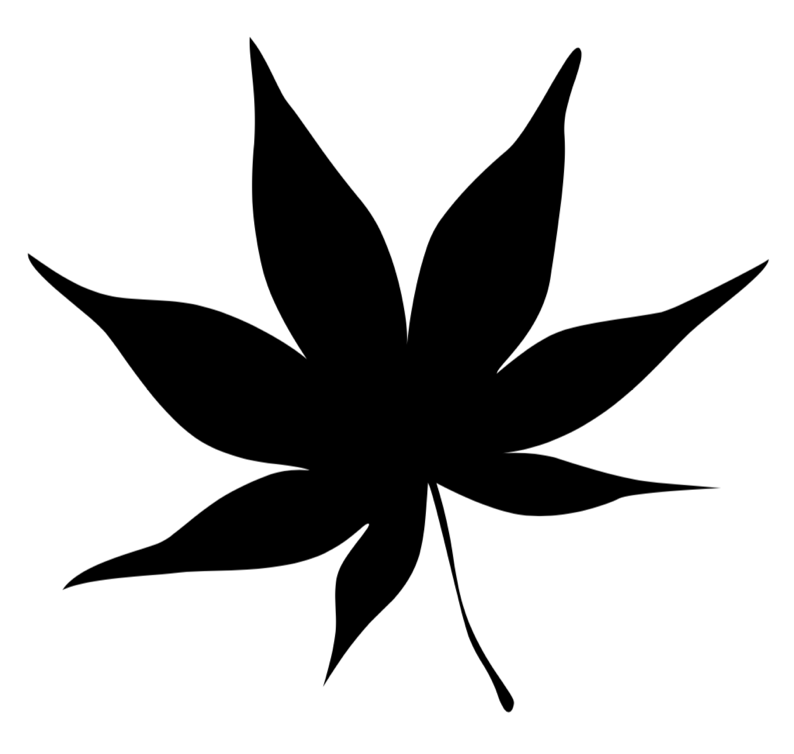 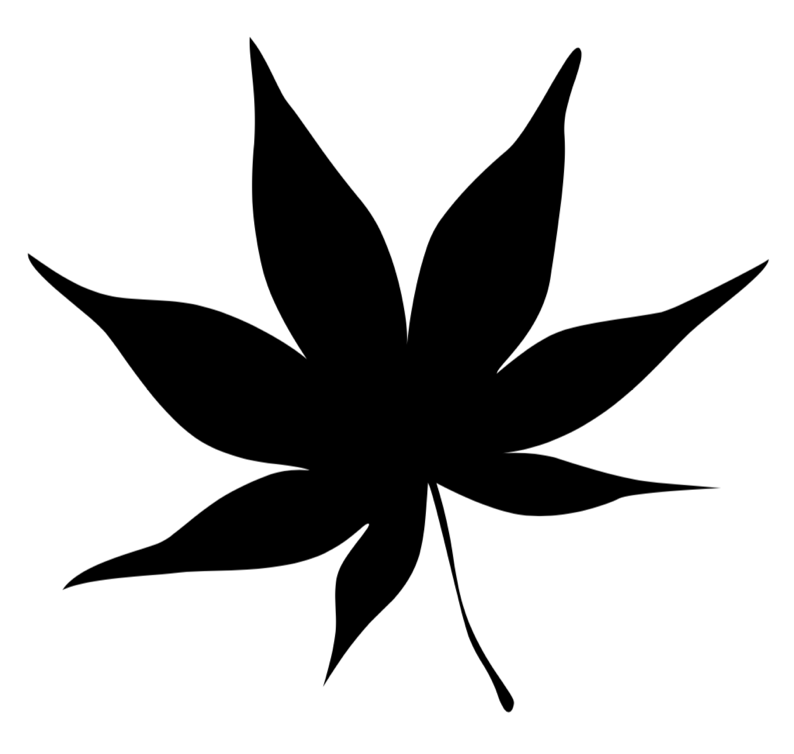 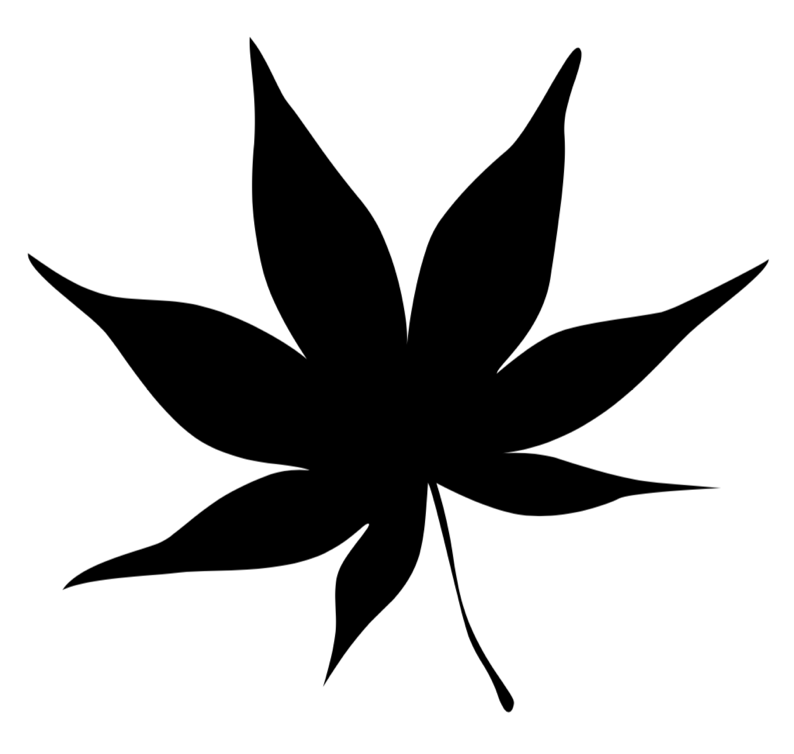 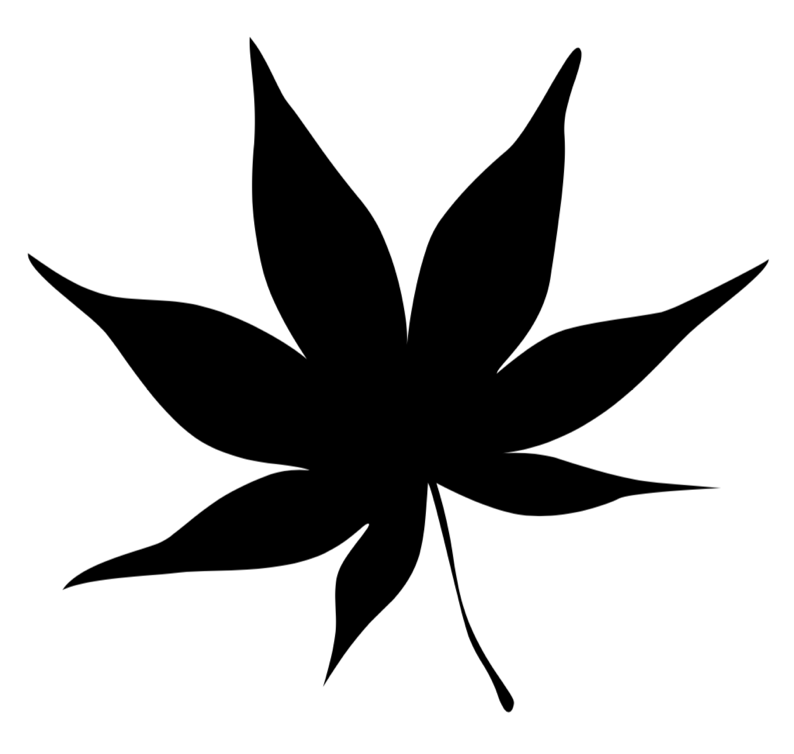 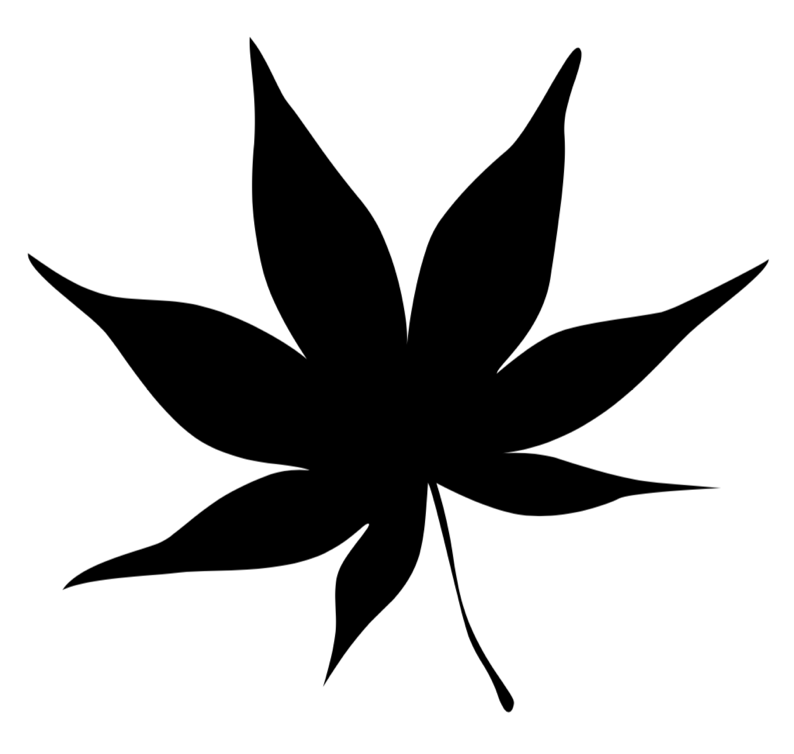 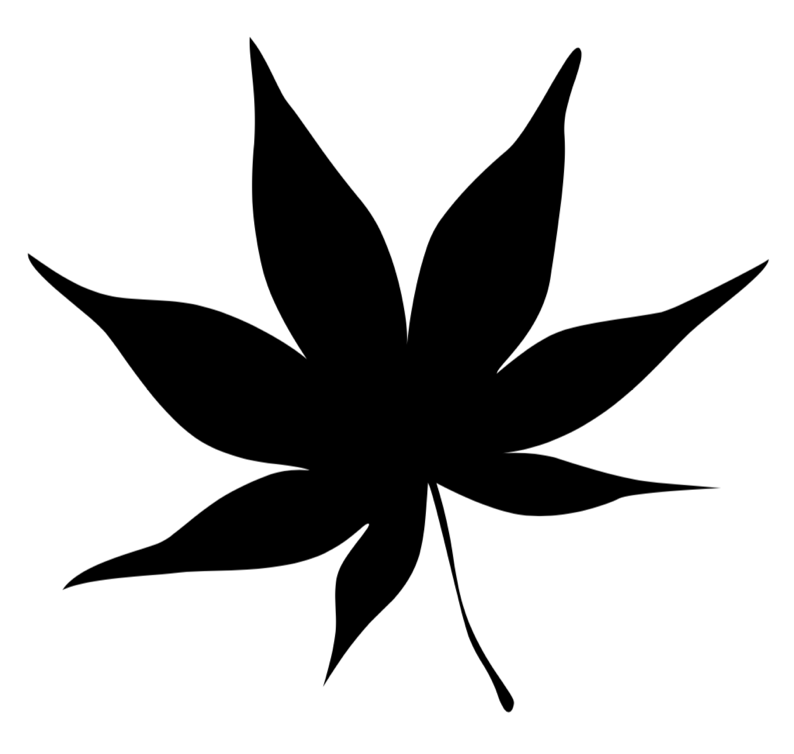 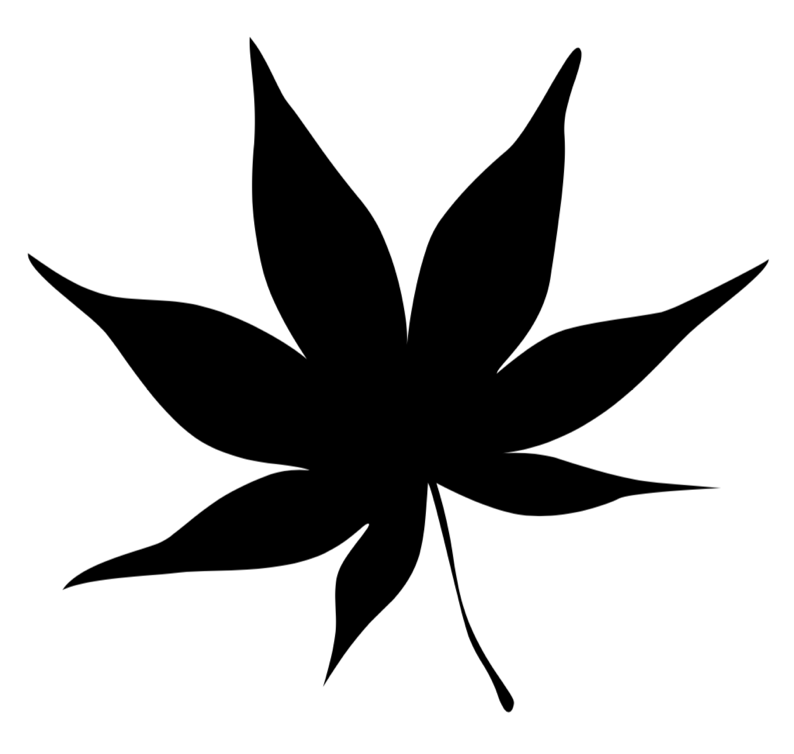 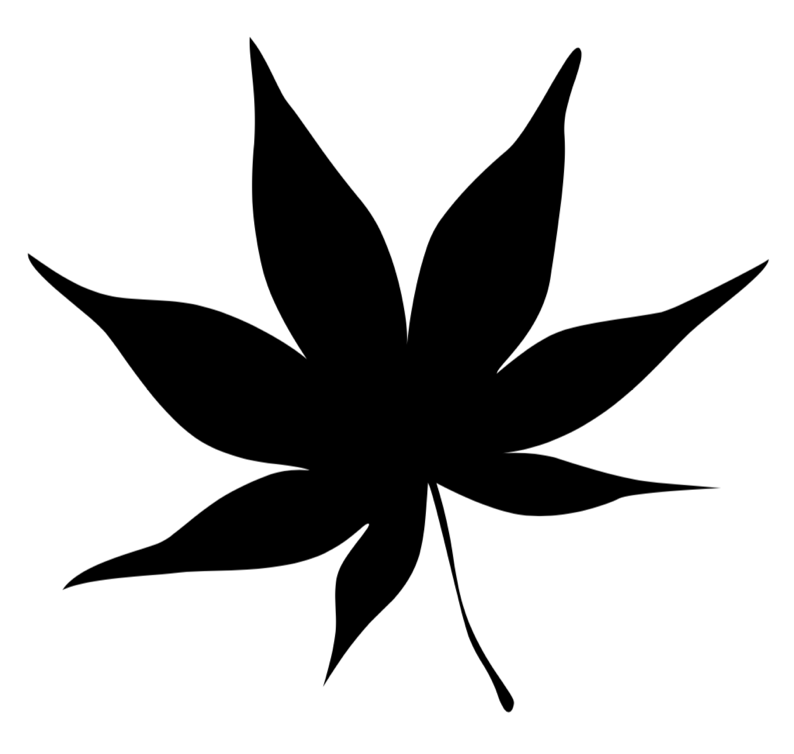 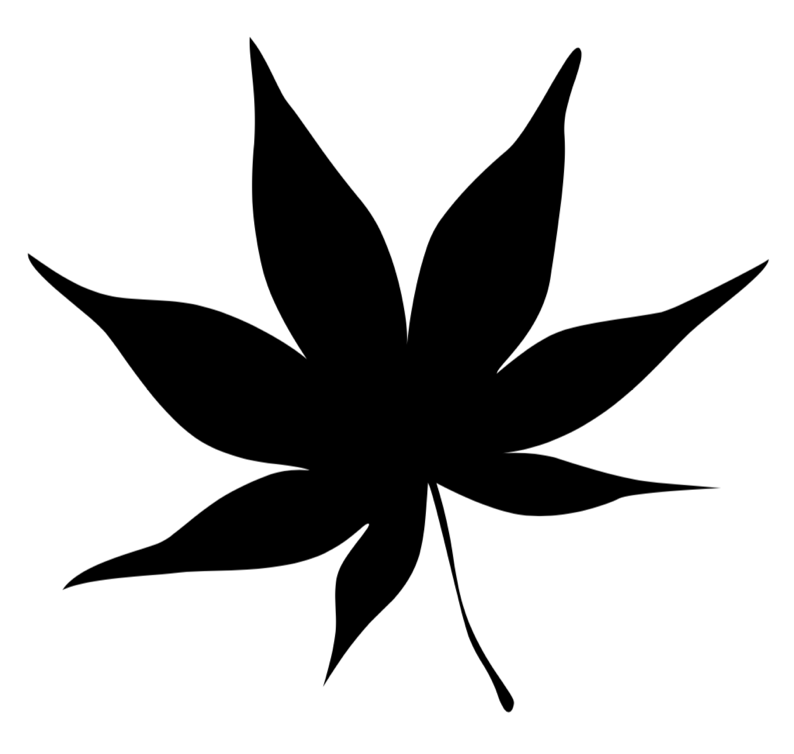 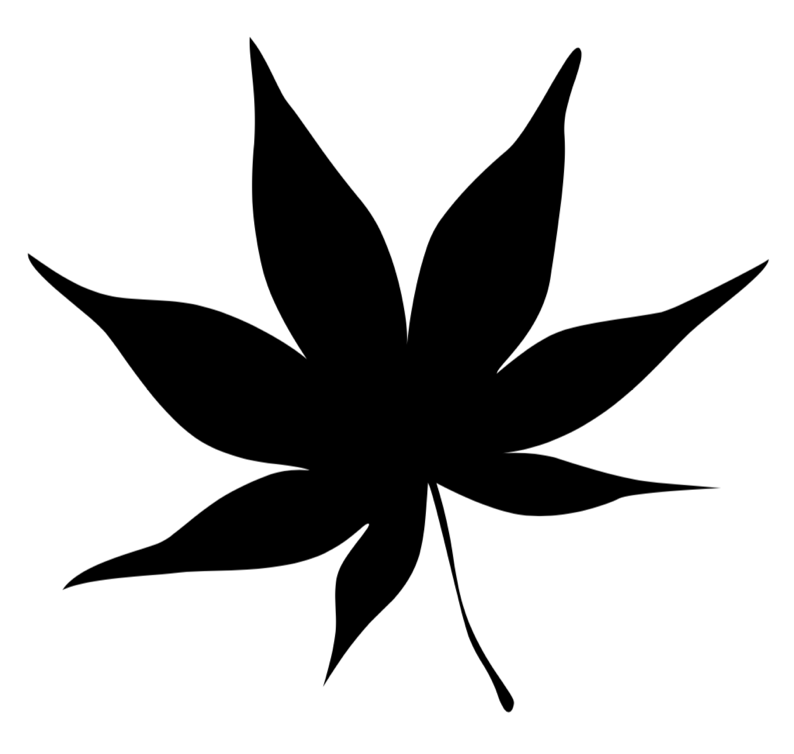 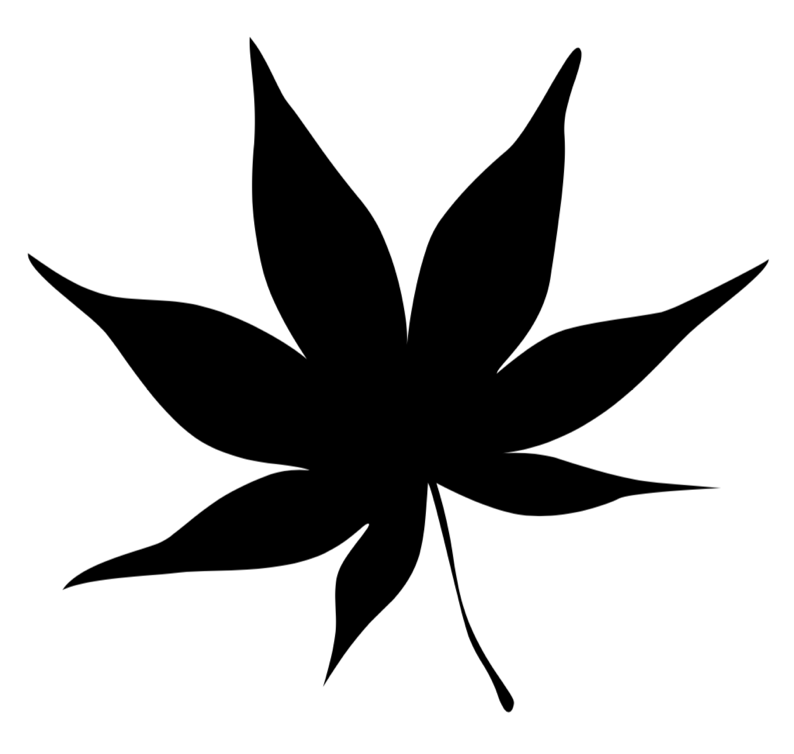 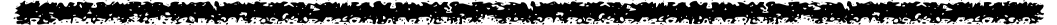 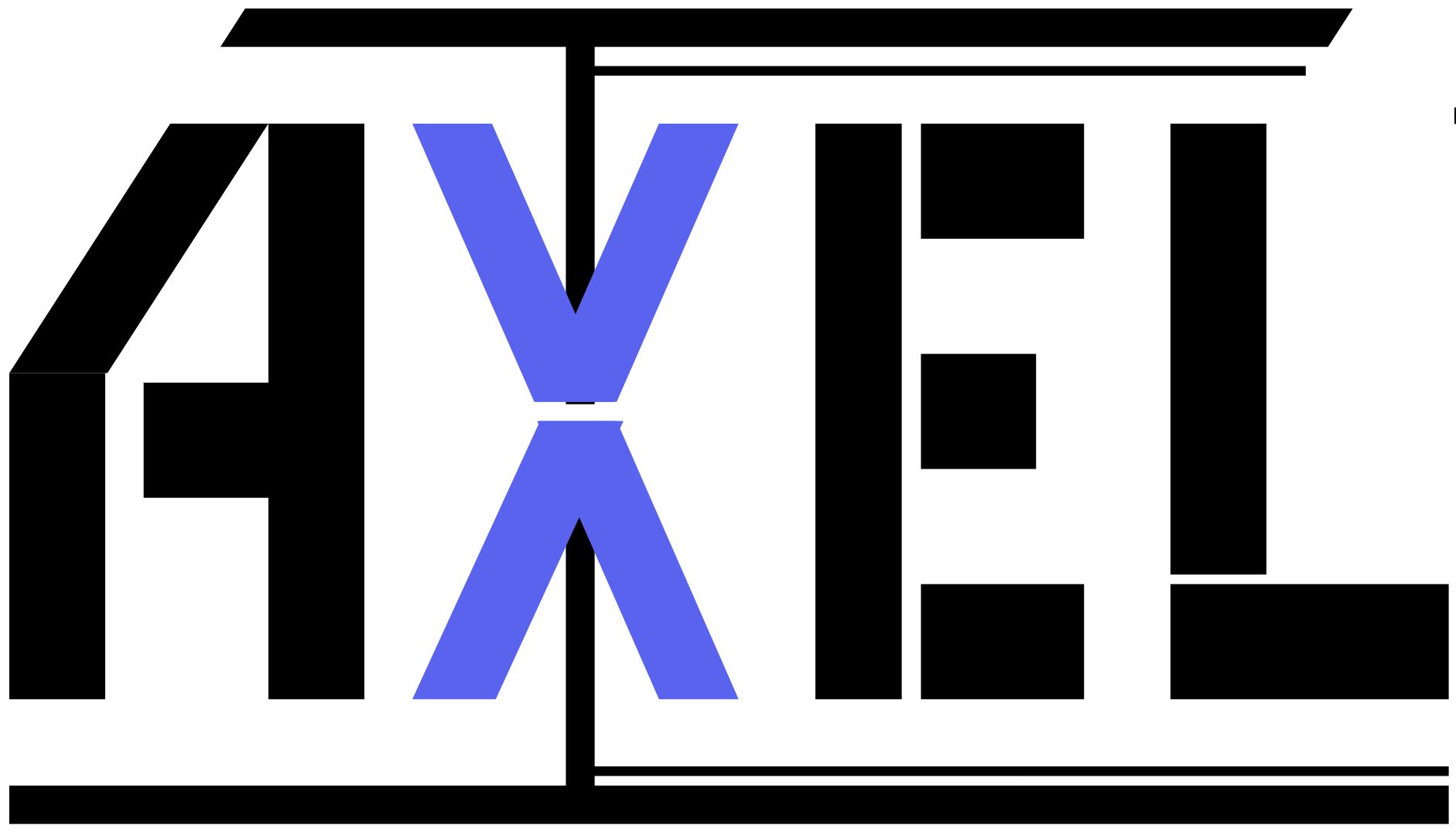 Sei Ban
                Kyoto University
                                 For the AXEL collaboration
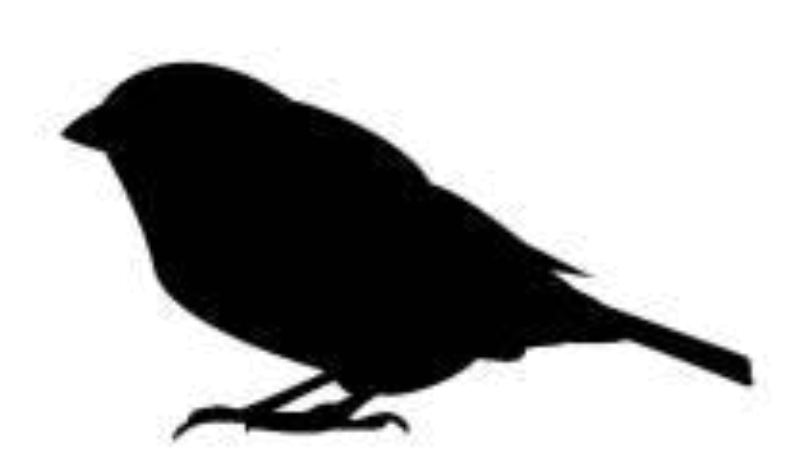 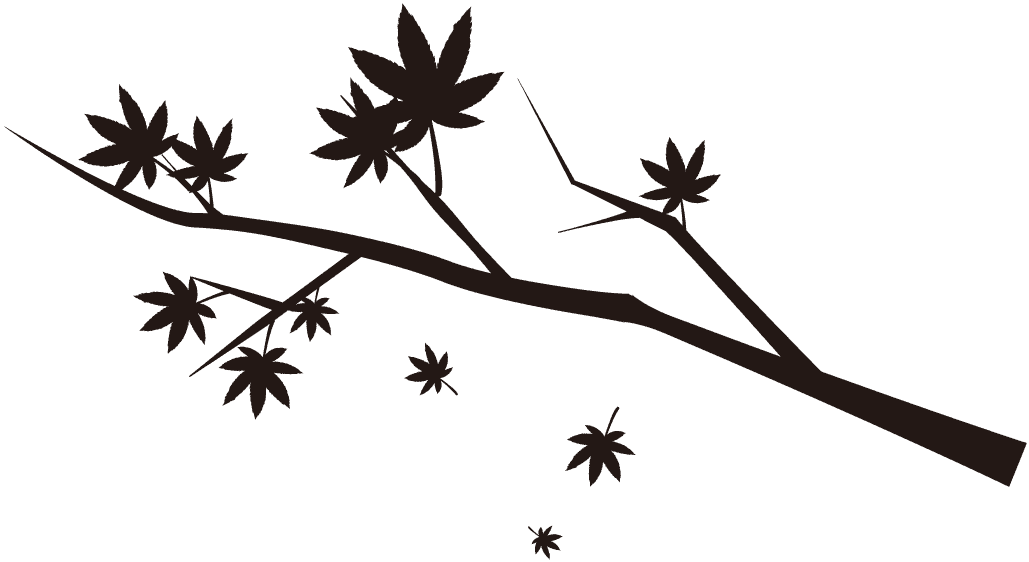 Contents
DBD18 
21 Oct 2018
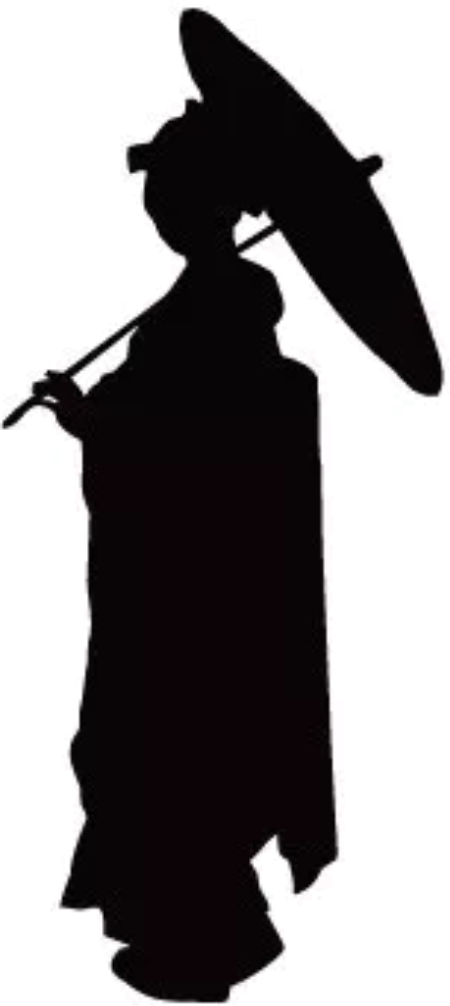 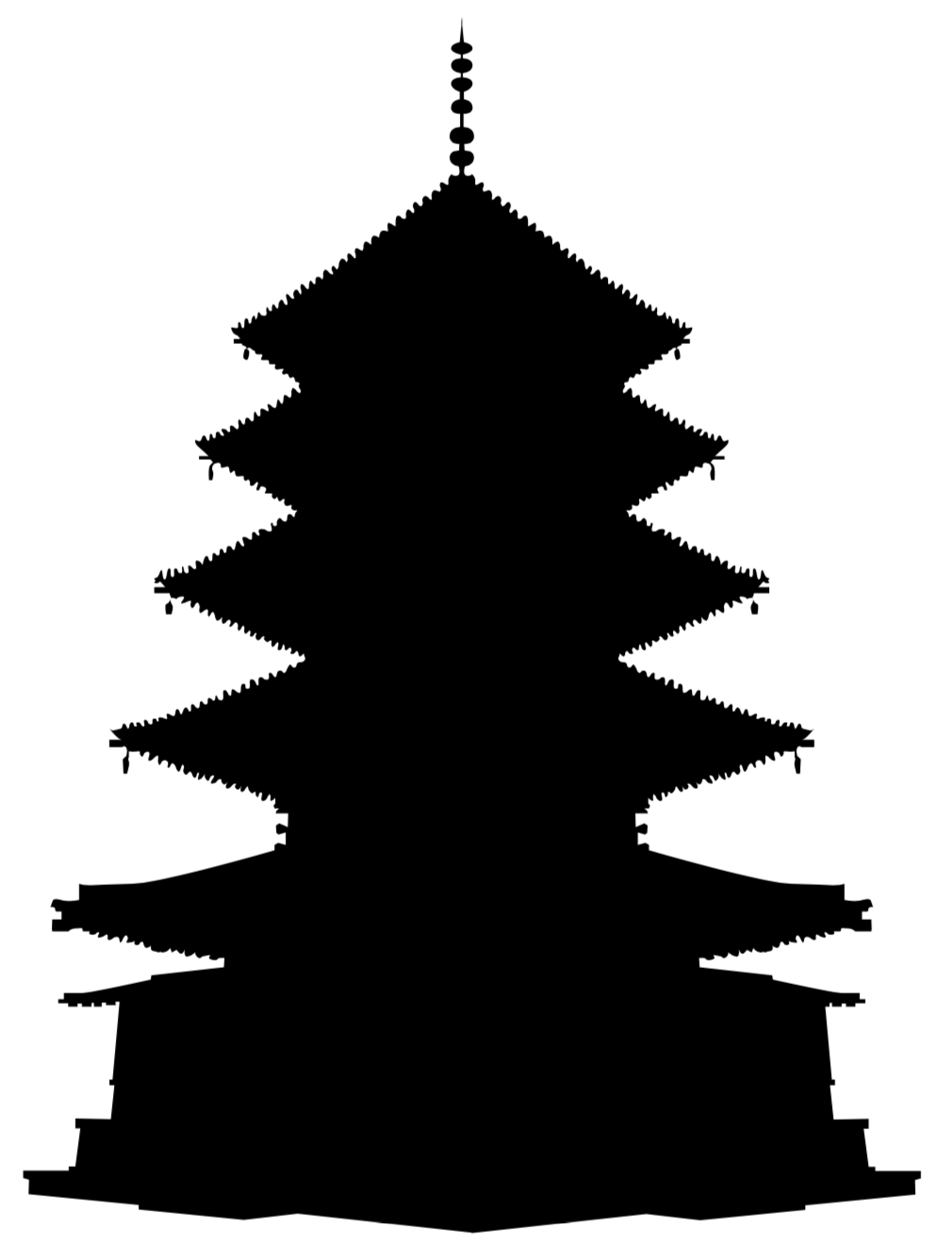 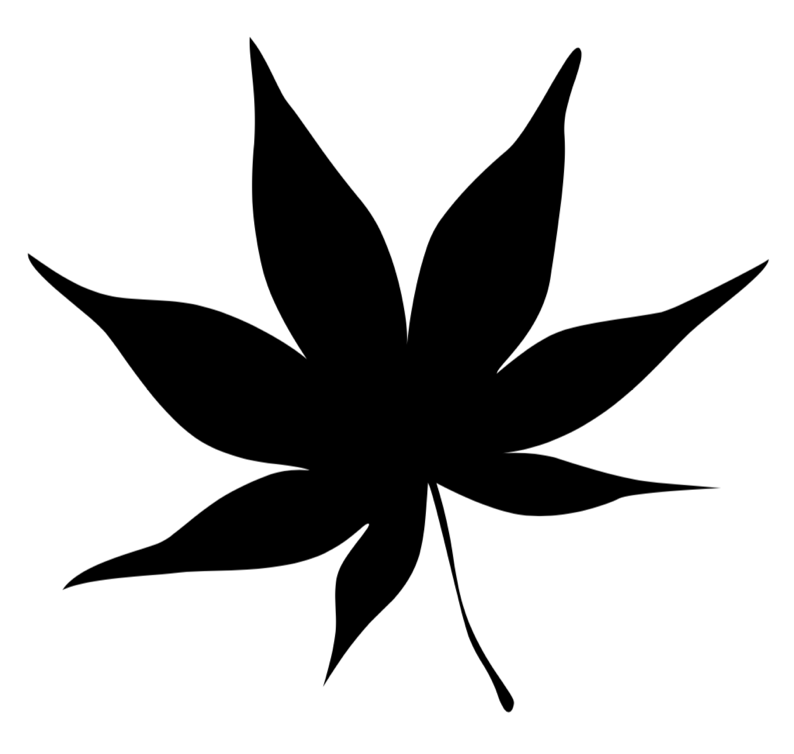 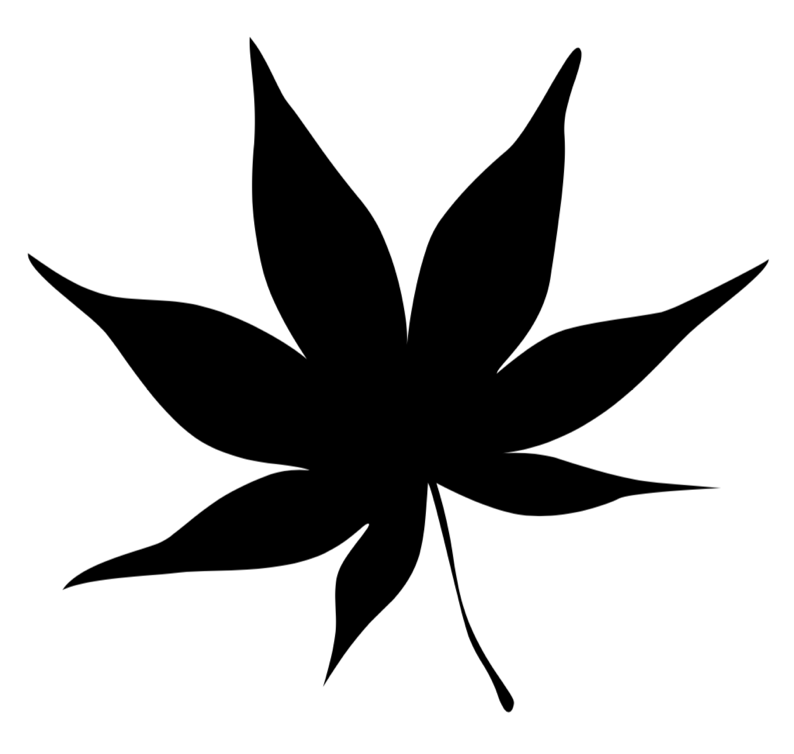 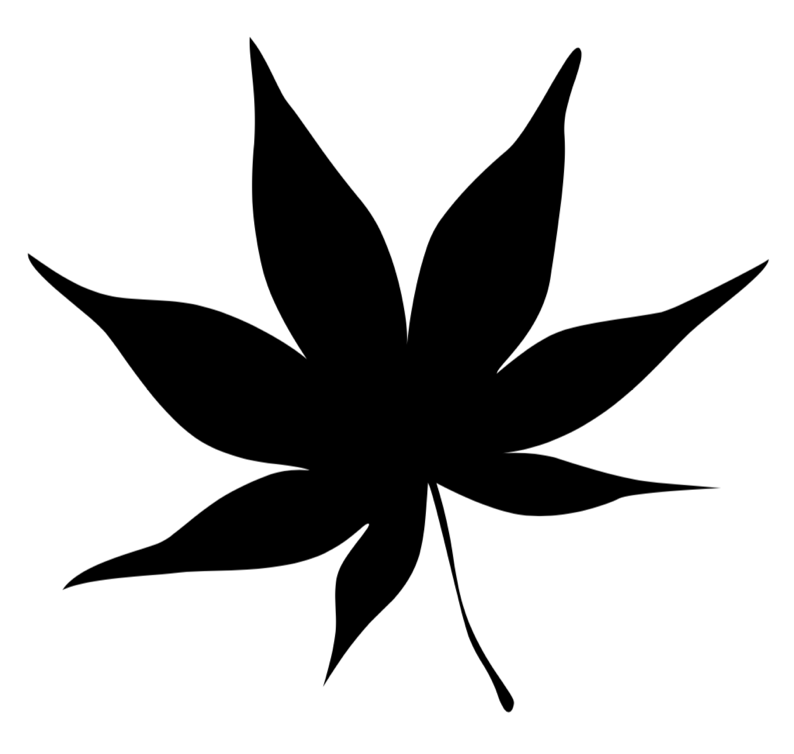 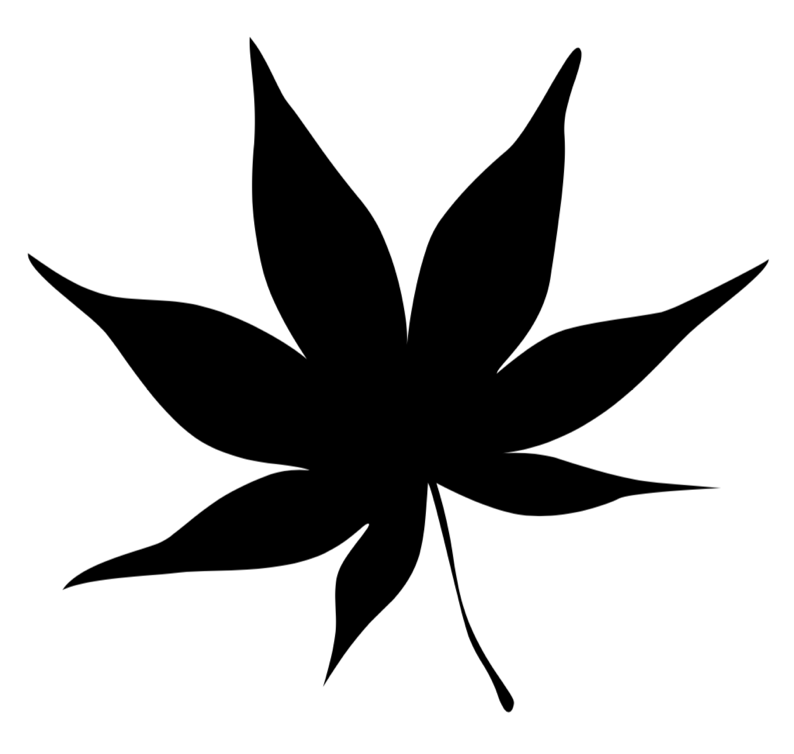 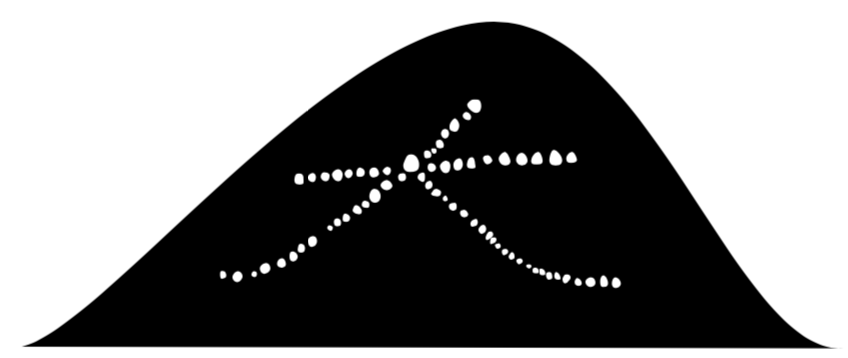 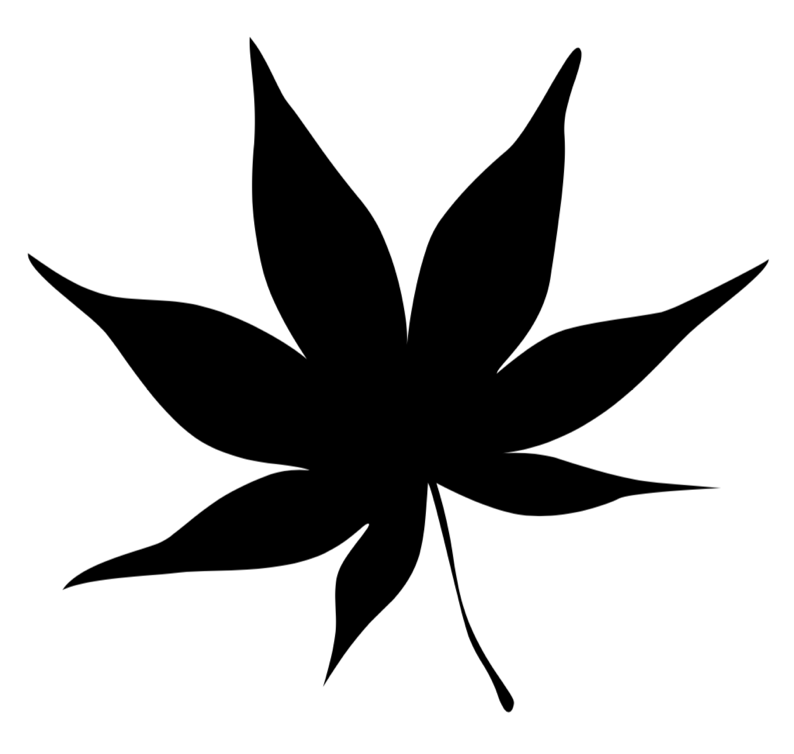 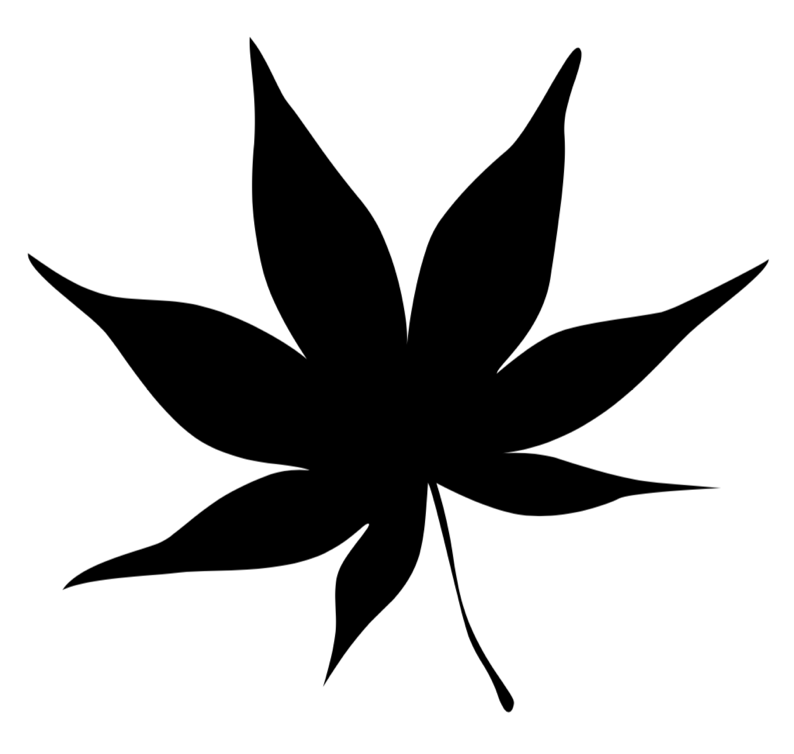 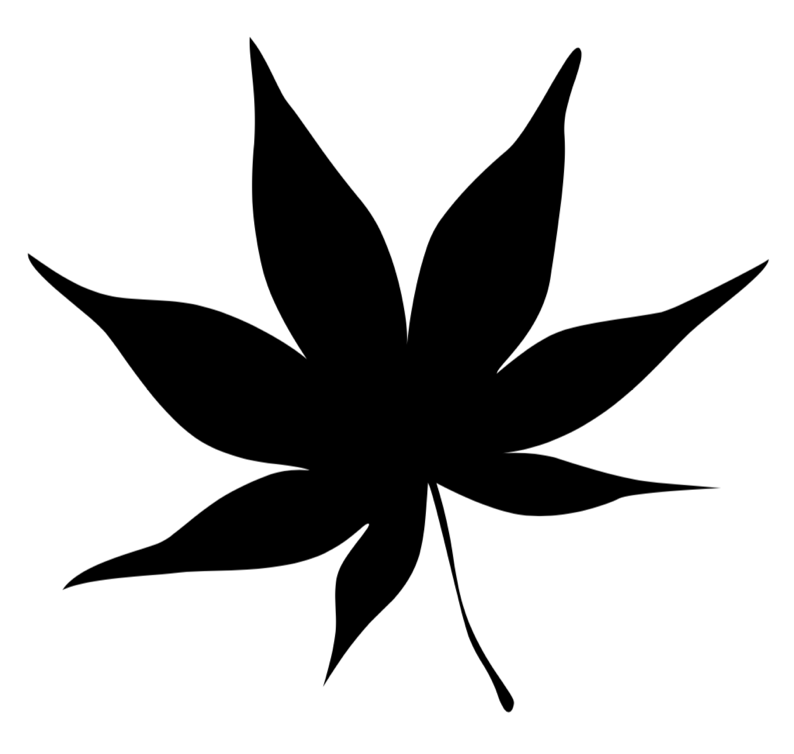 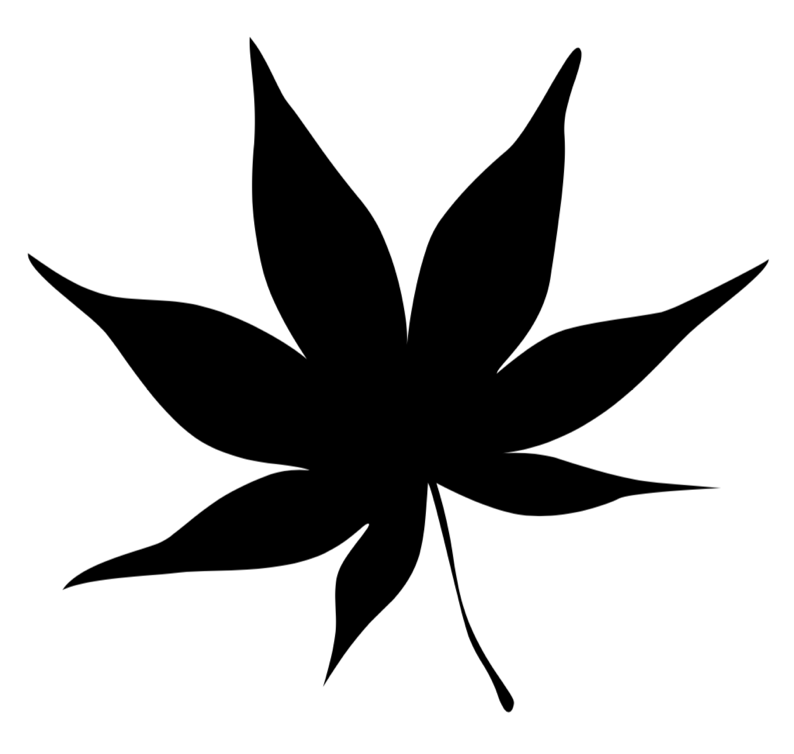 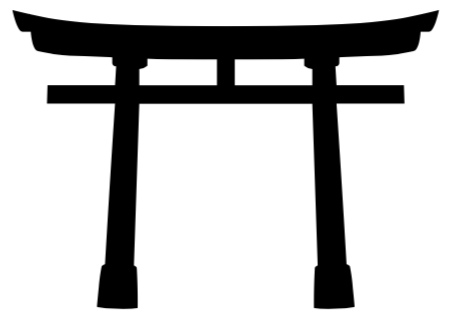 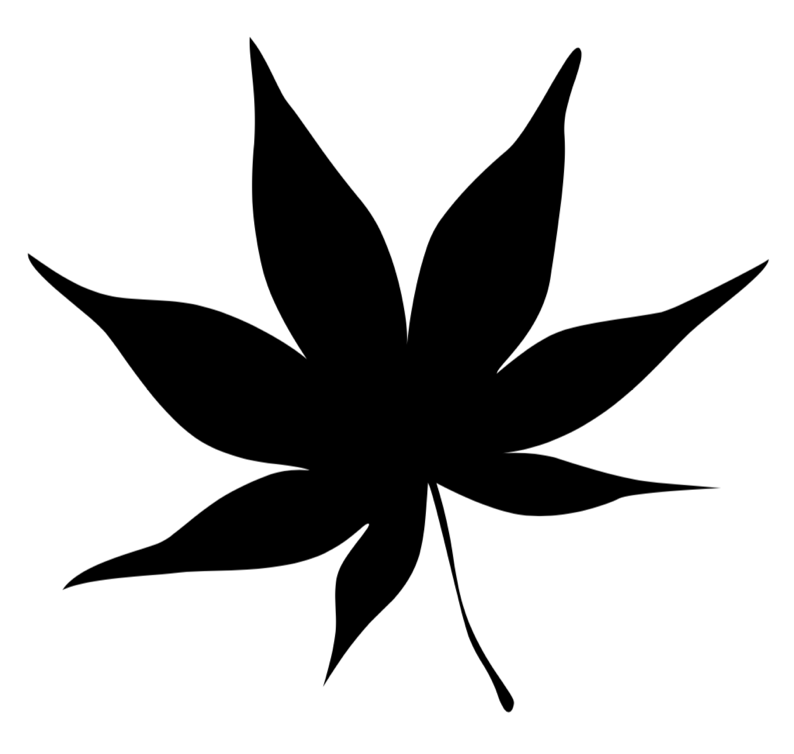 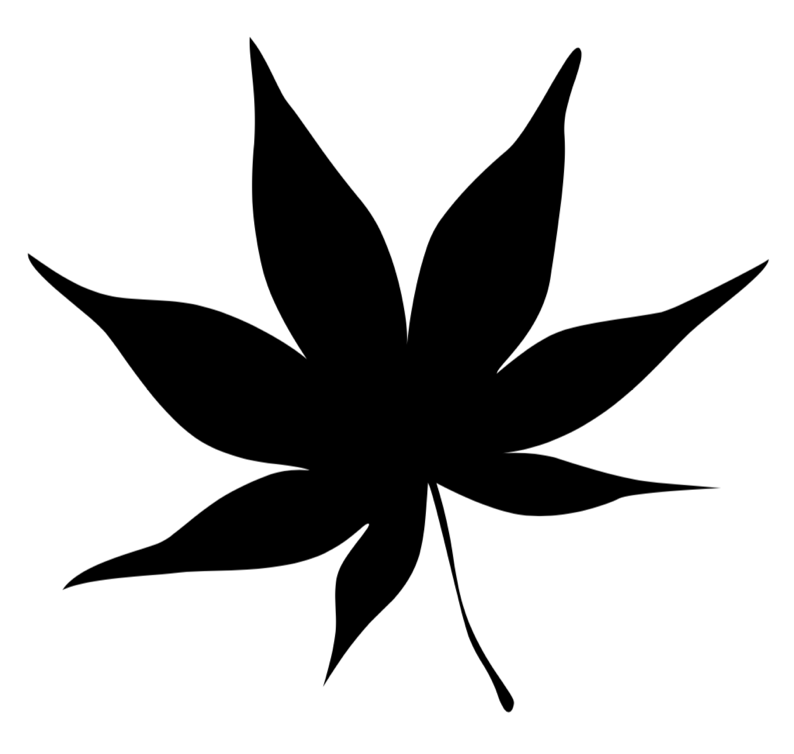 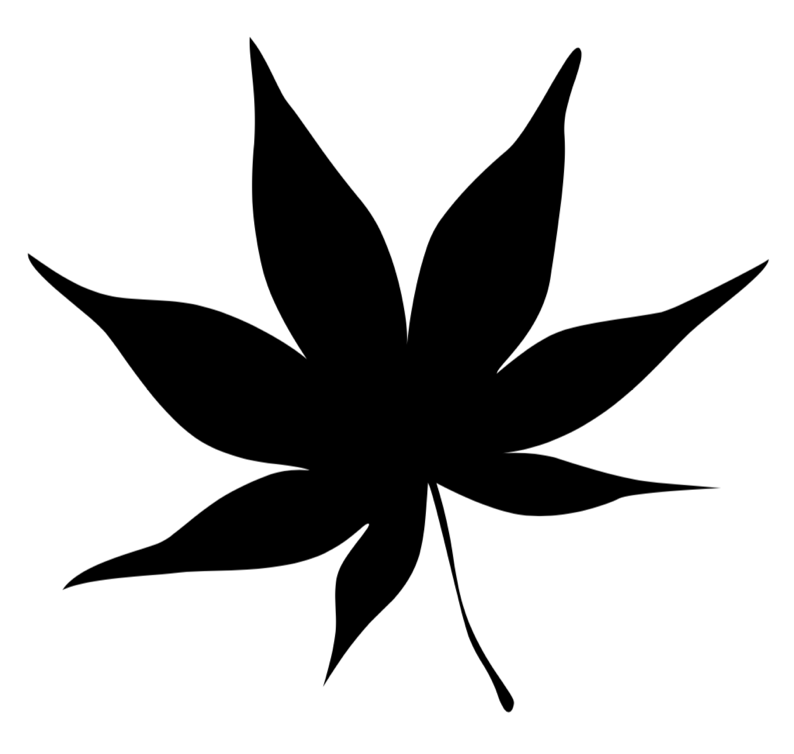 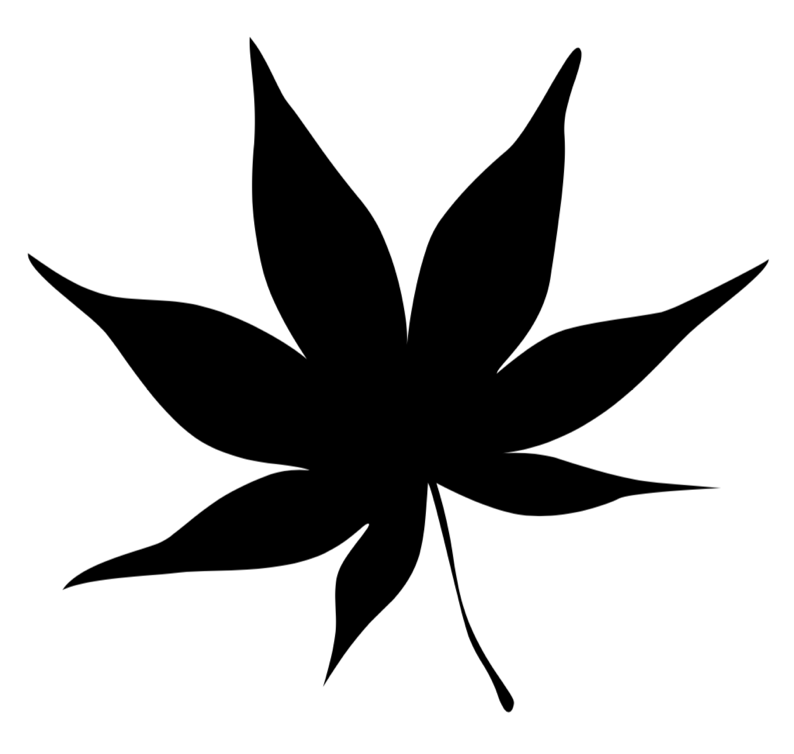 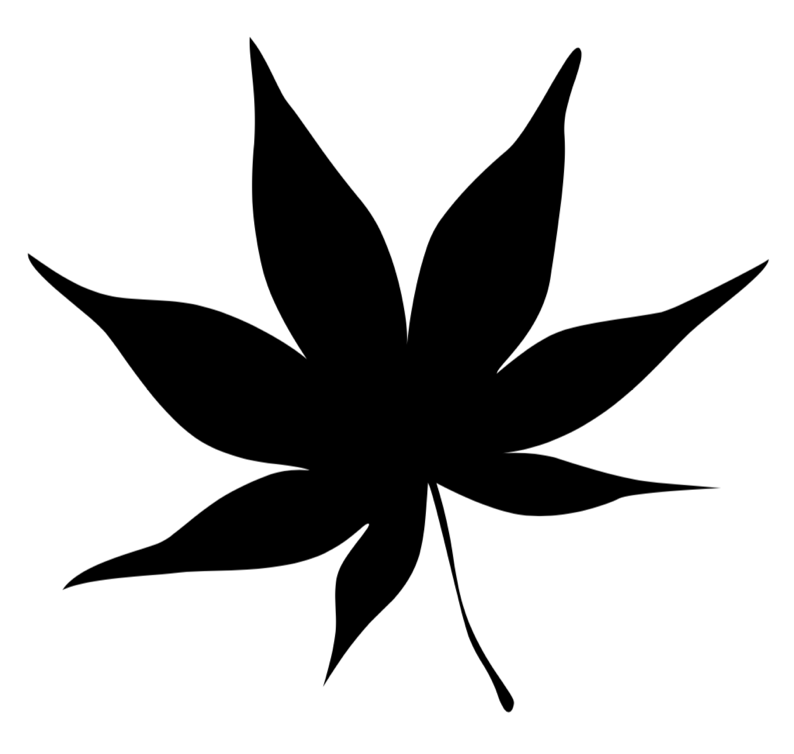 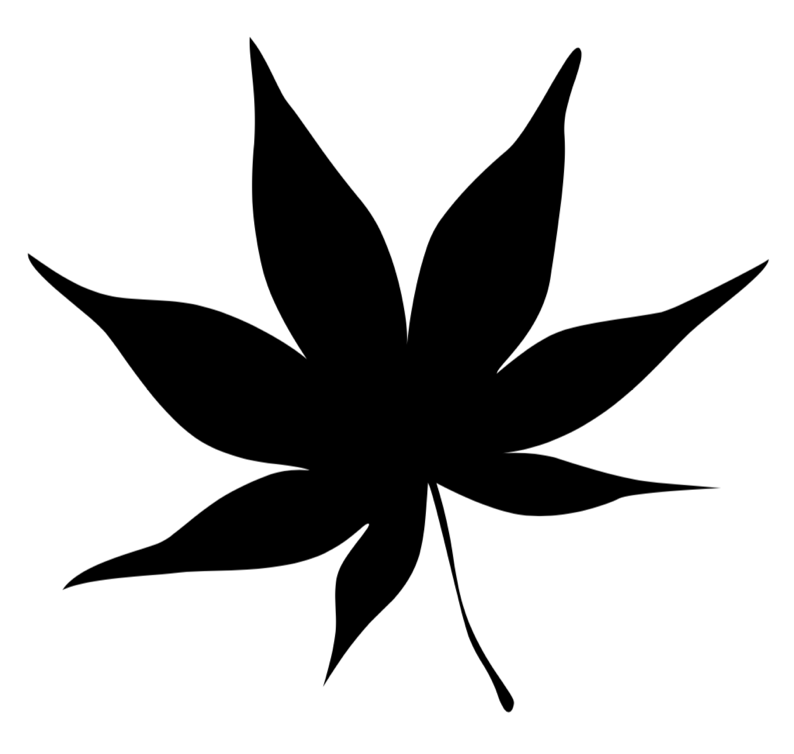 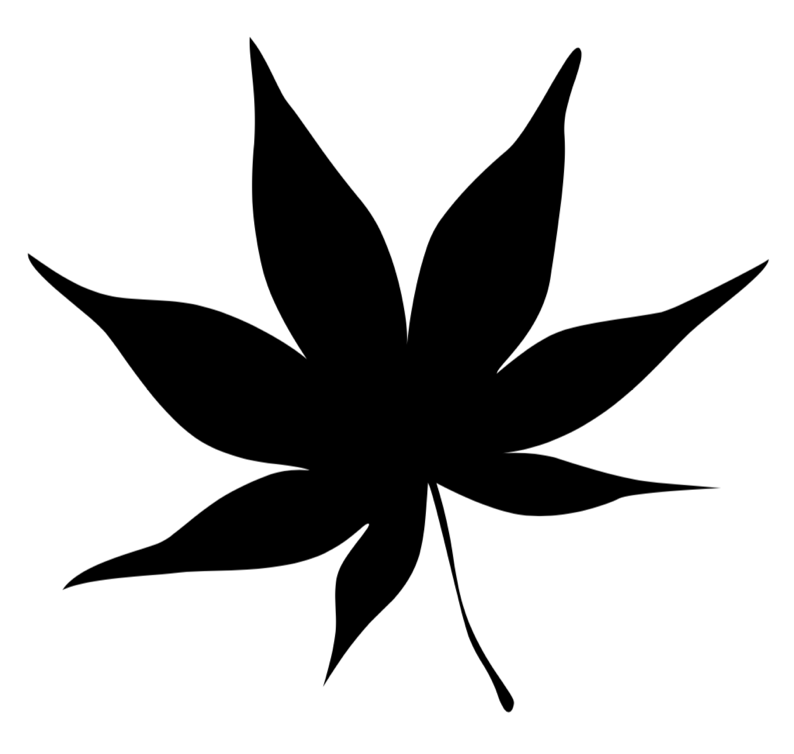 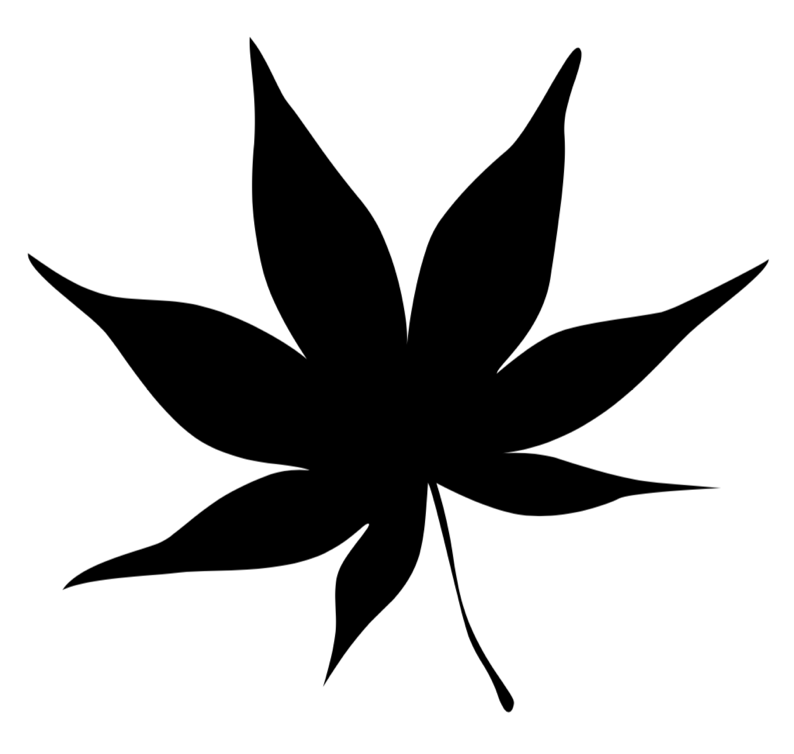 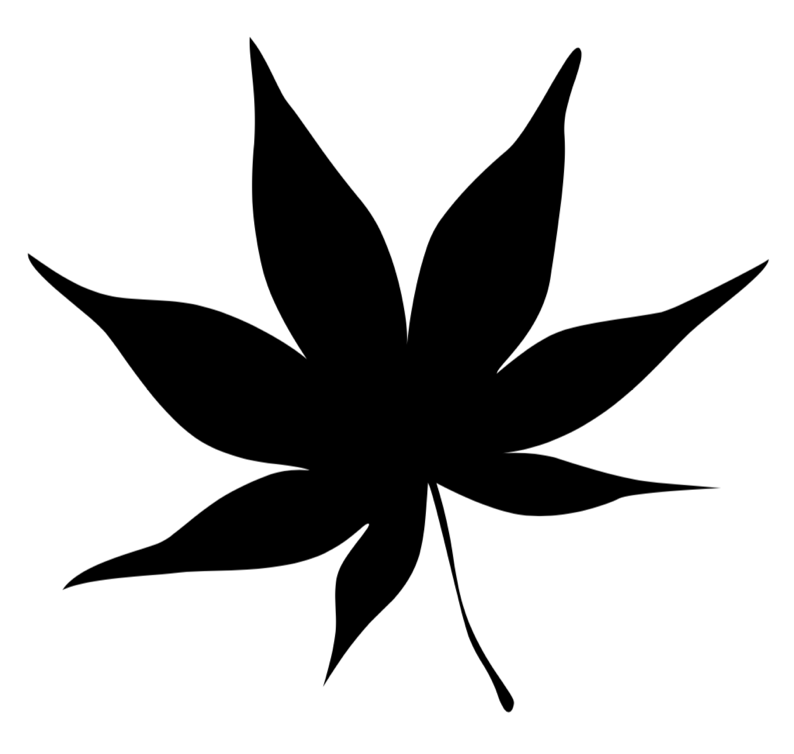 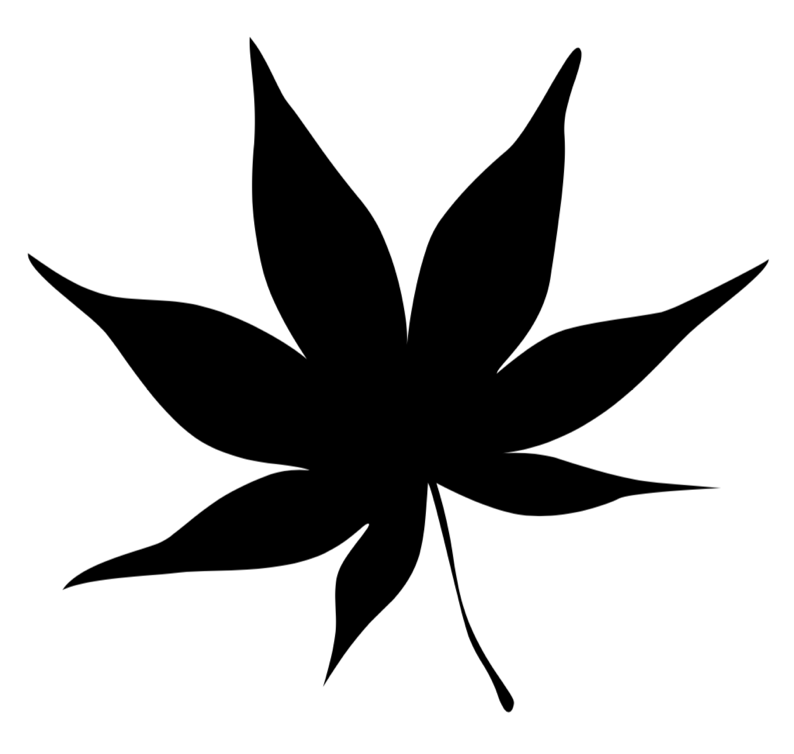 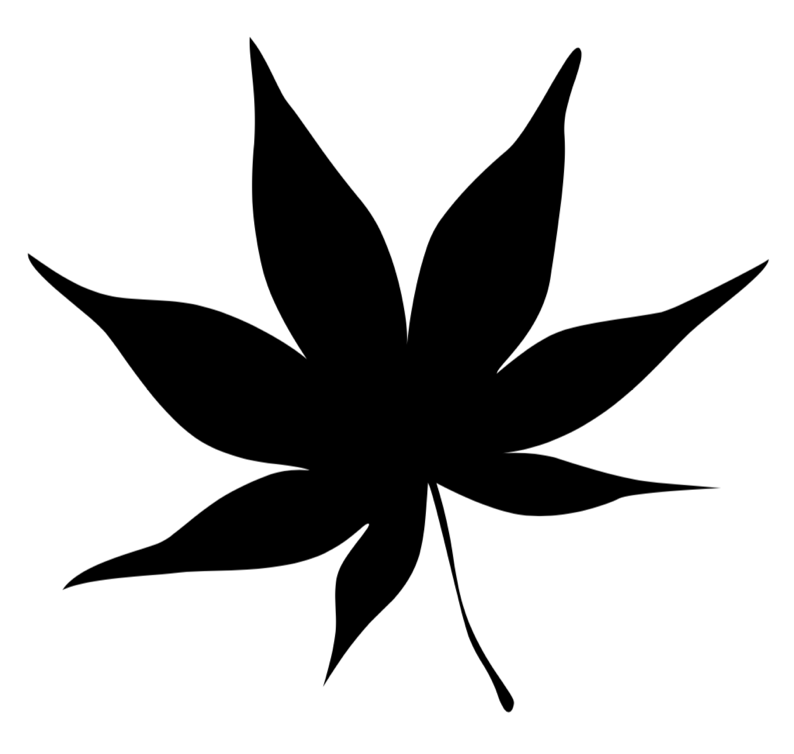 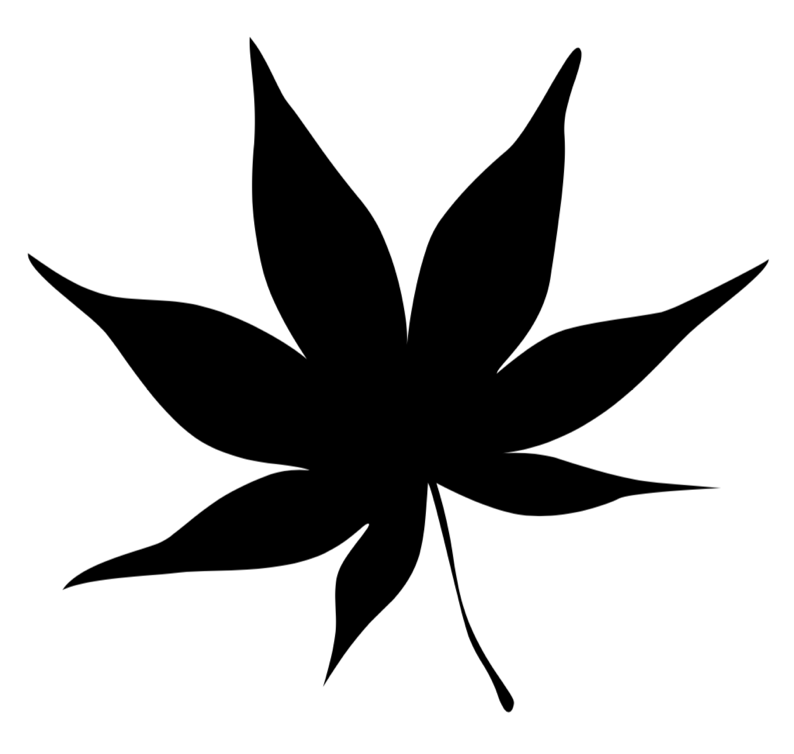 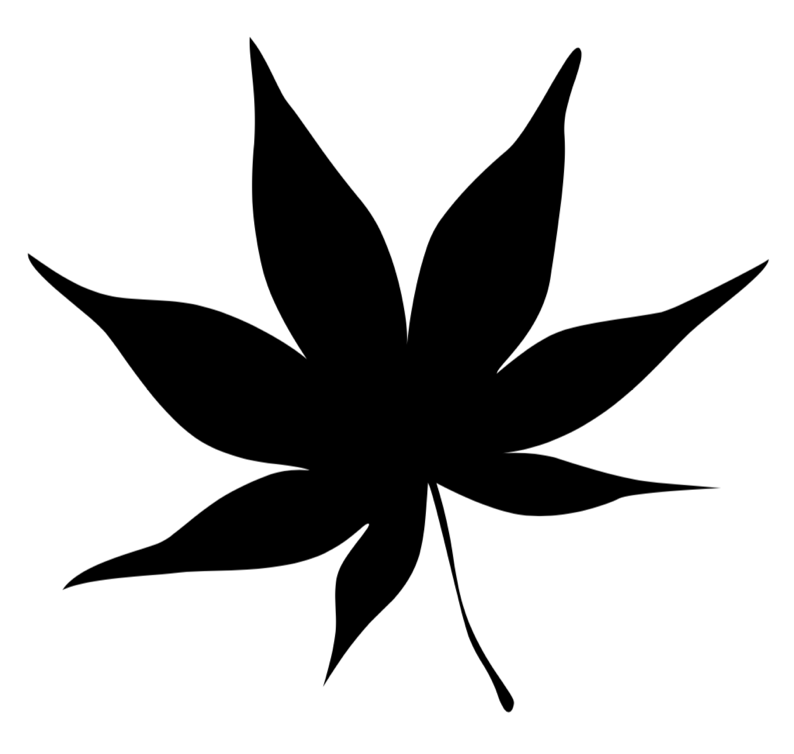 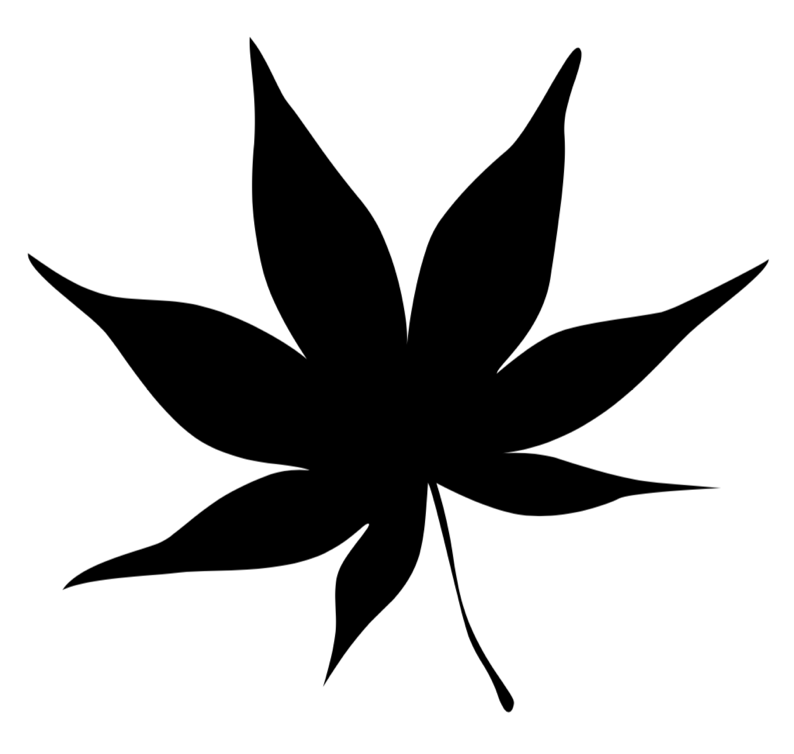 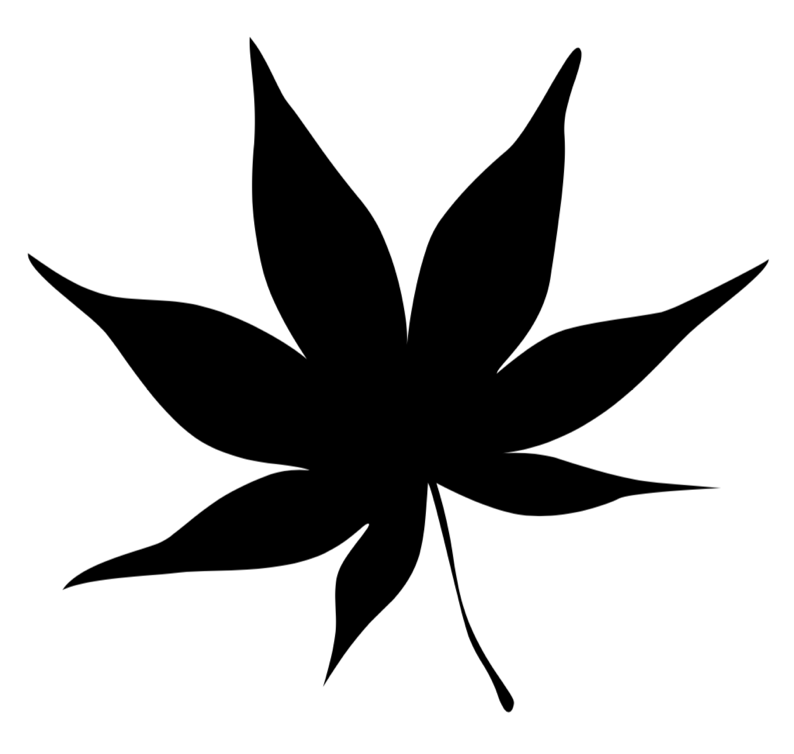 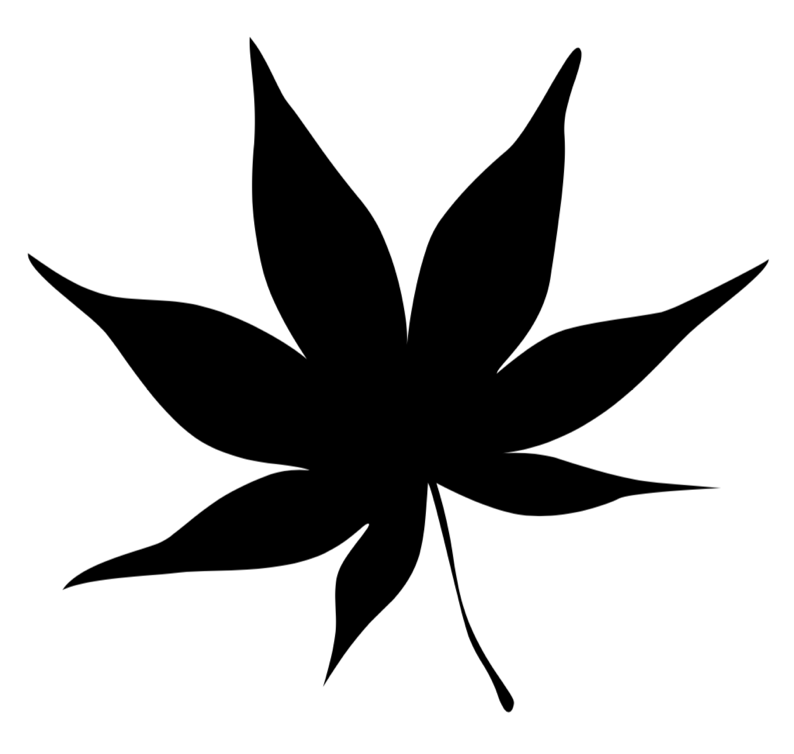 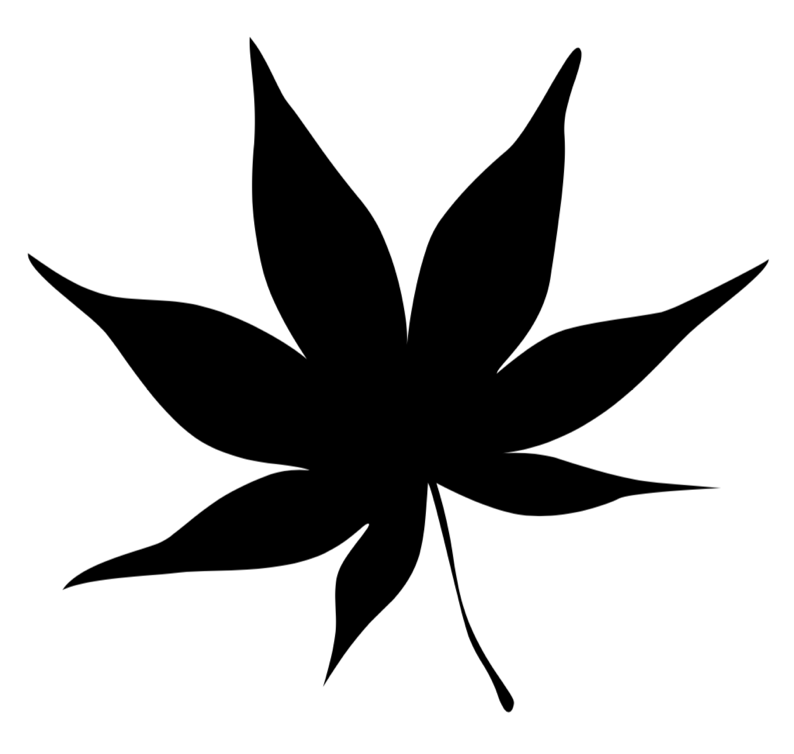 AXEL experiments

Prototype detector (1) : 10 L prototype

Prototype detector (2) : 180 L prototype

Future prospect

Summary
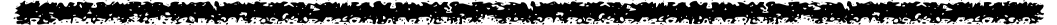 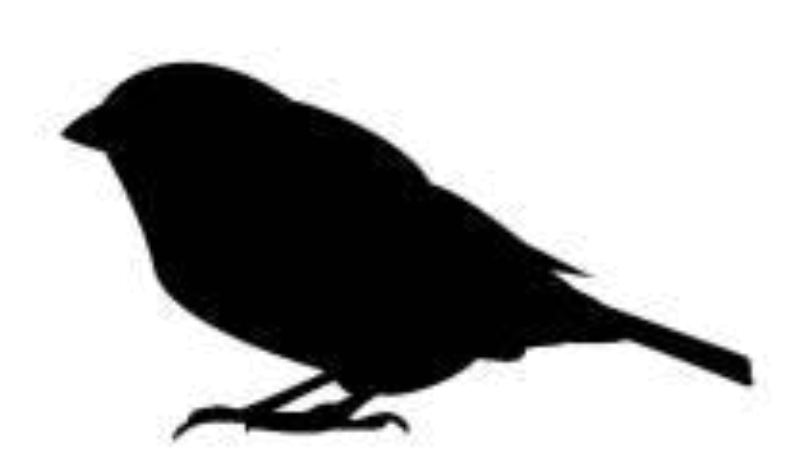 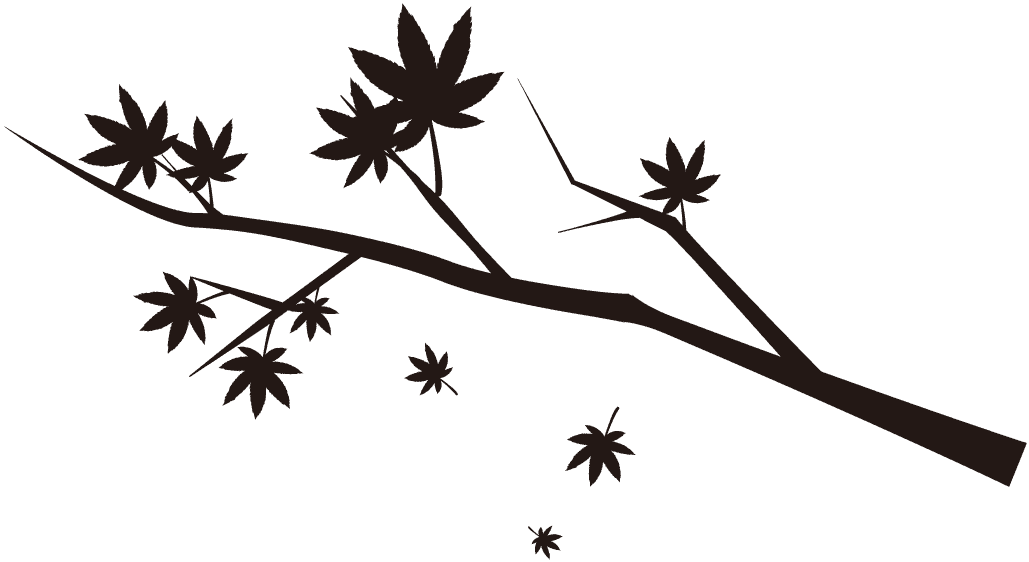 Contents
DBD18 
21 Oct 2018
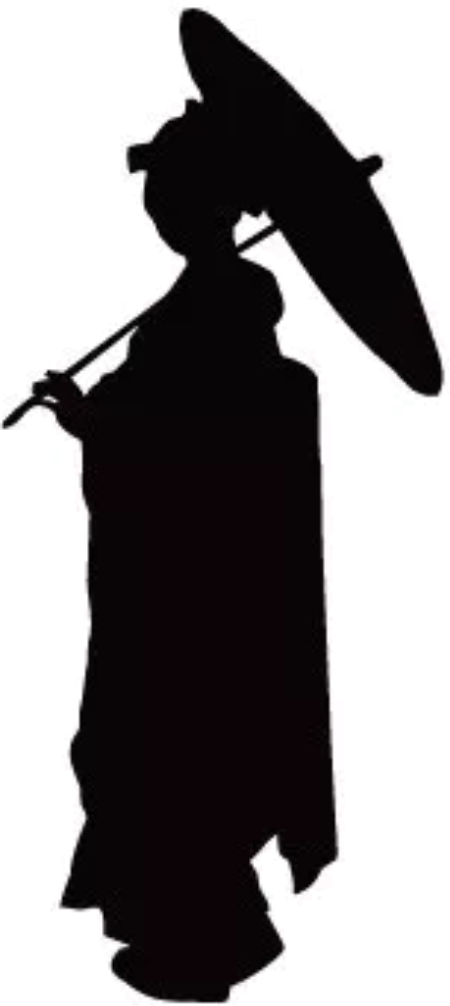 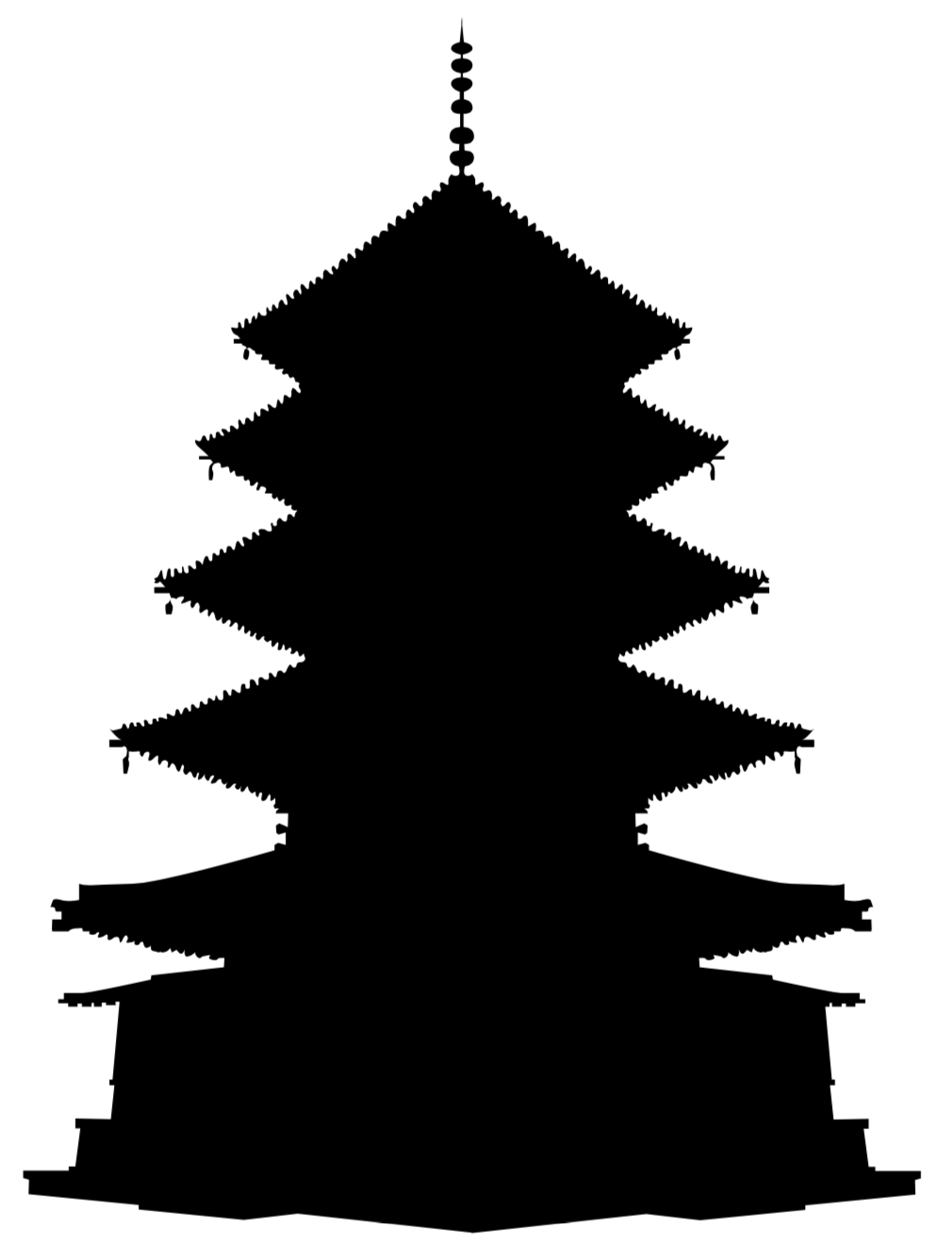 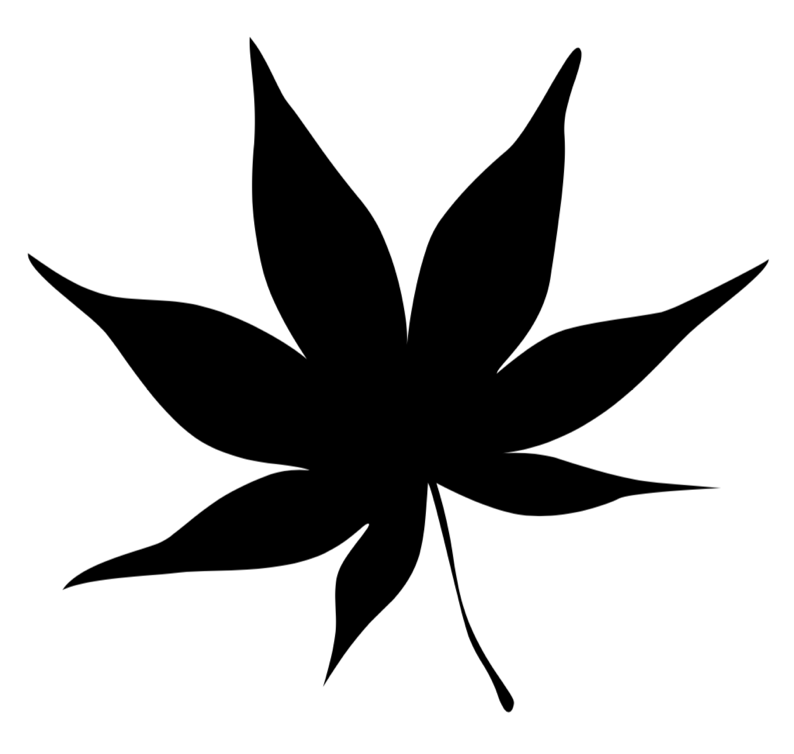 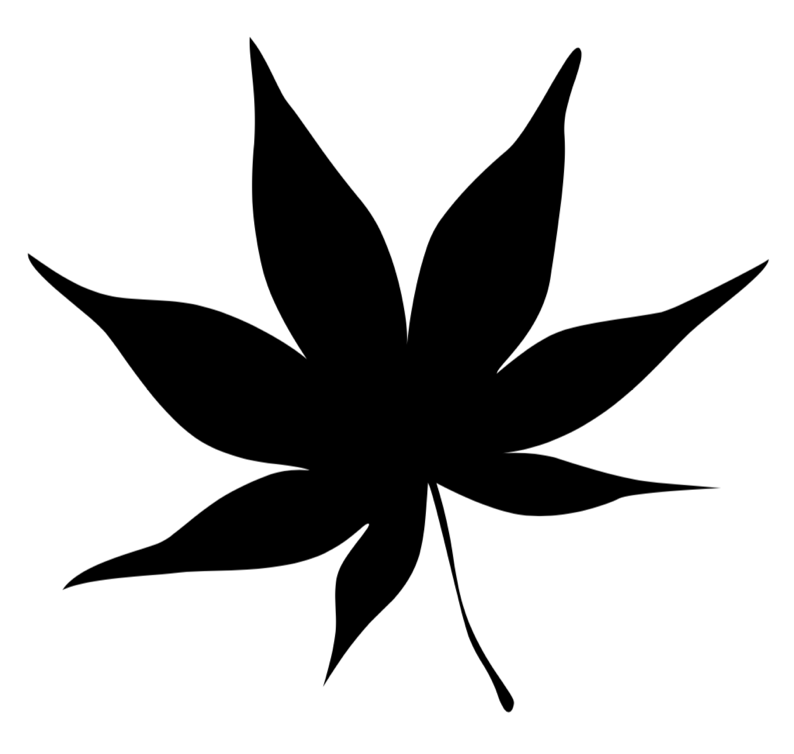 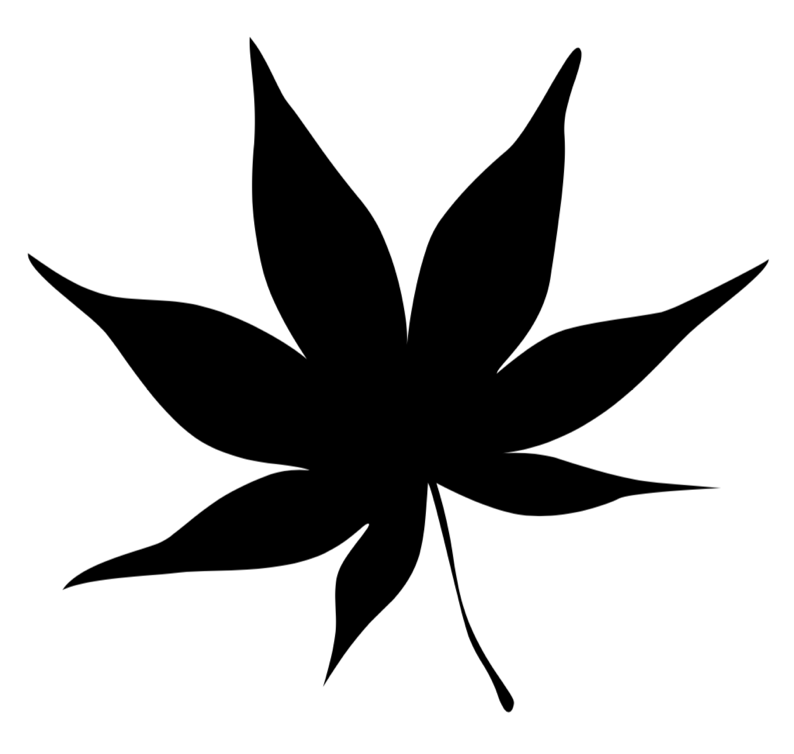 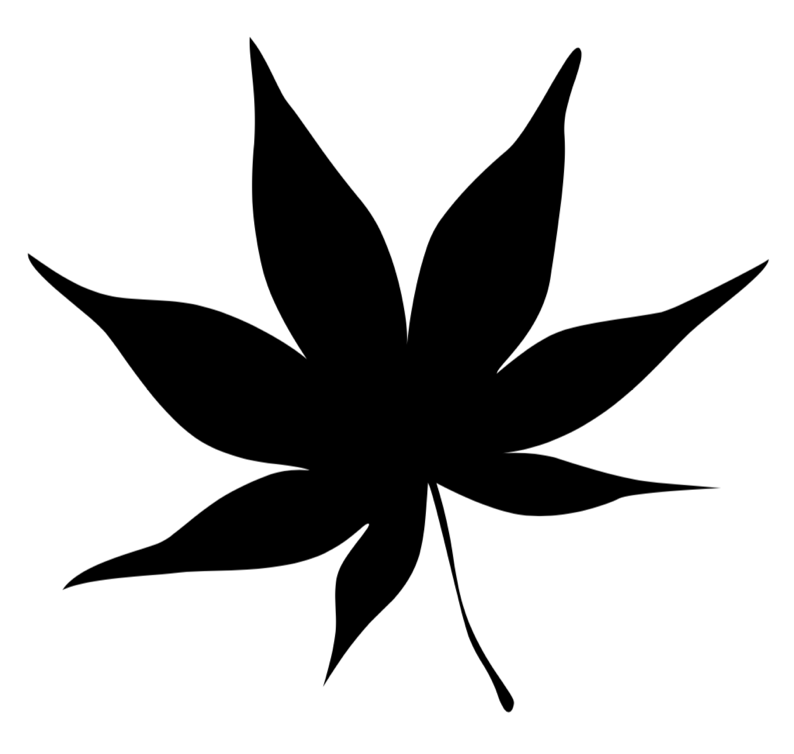 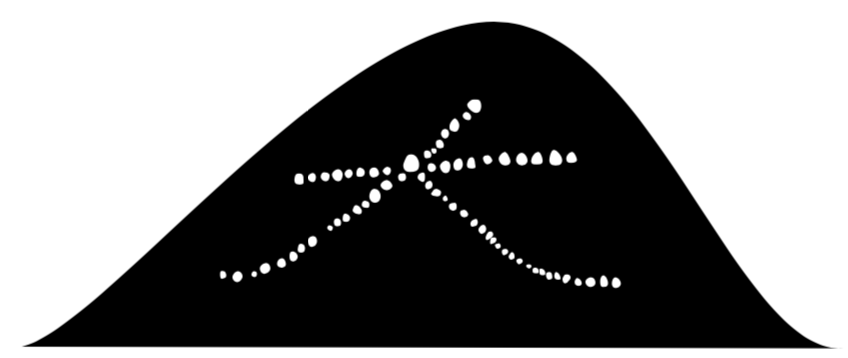 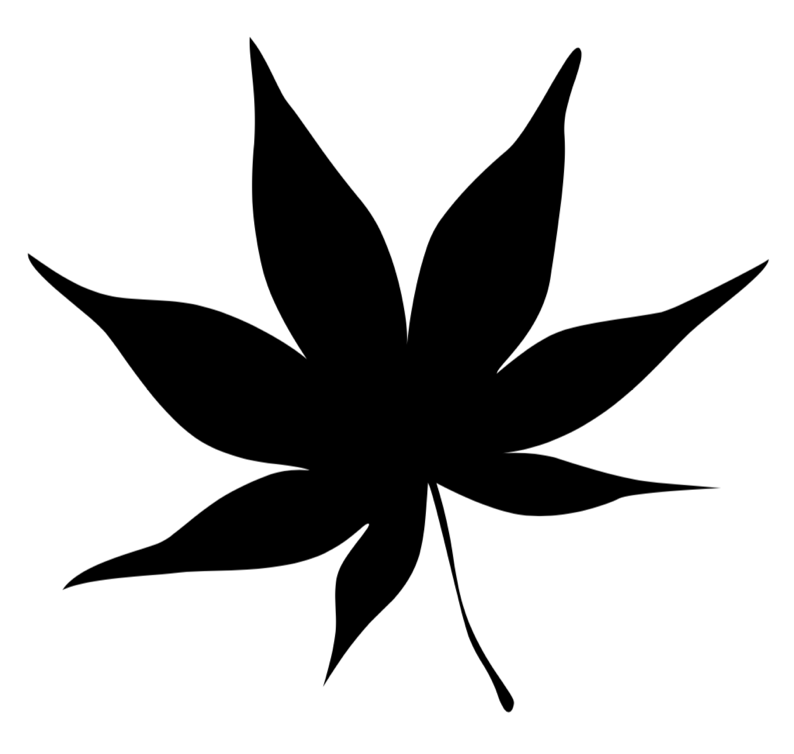 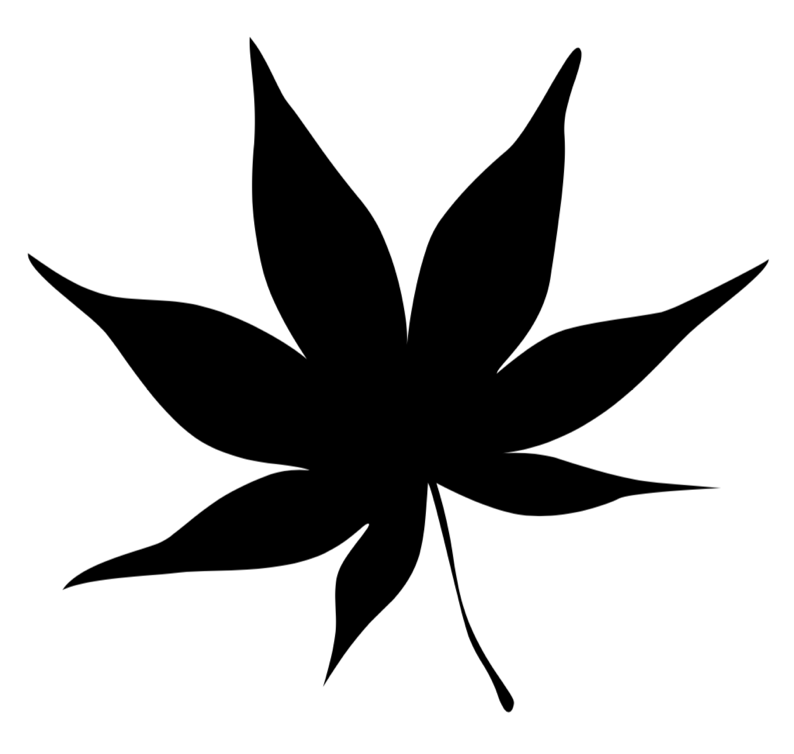 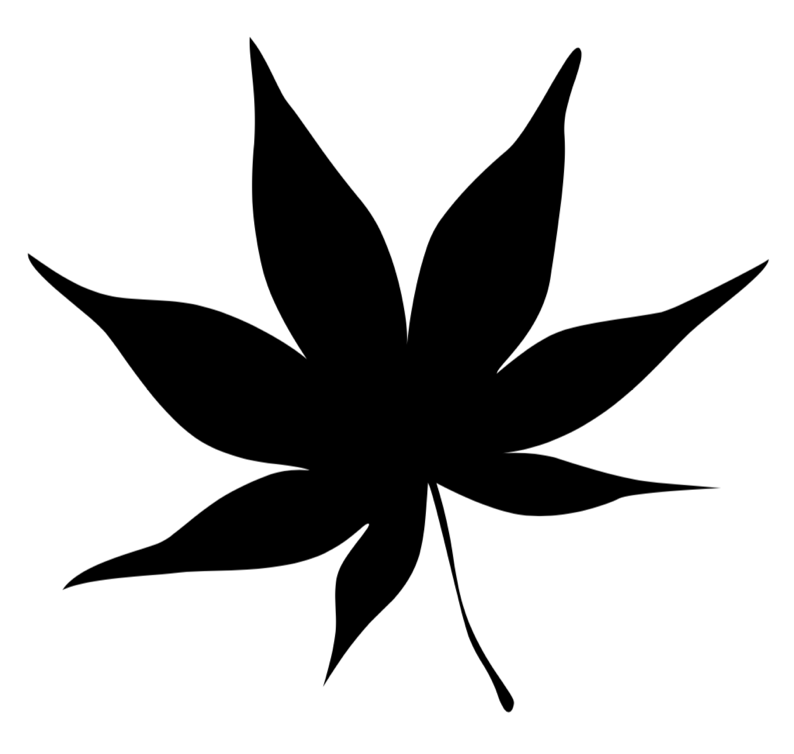 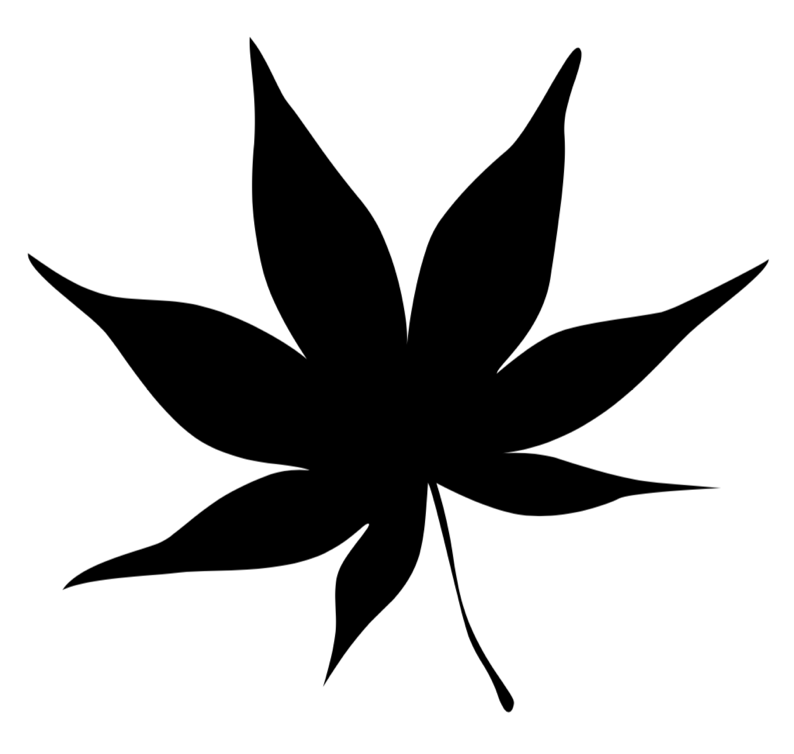 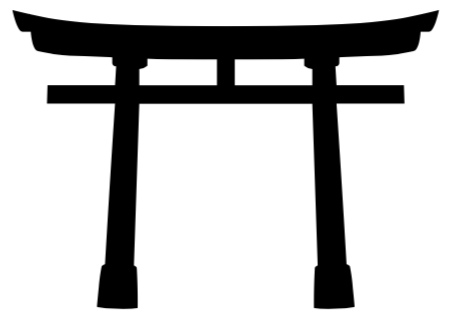 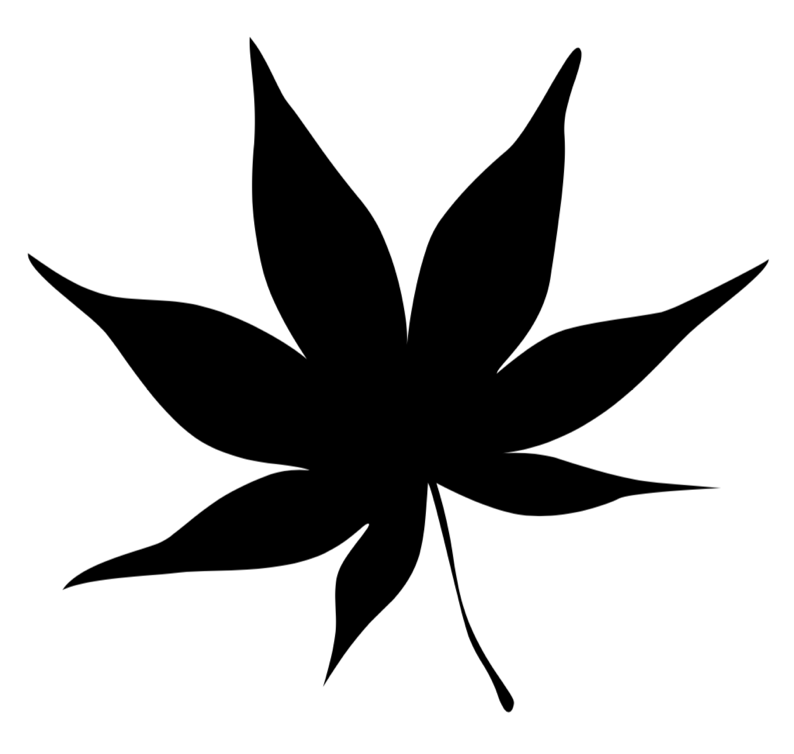 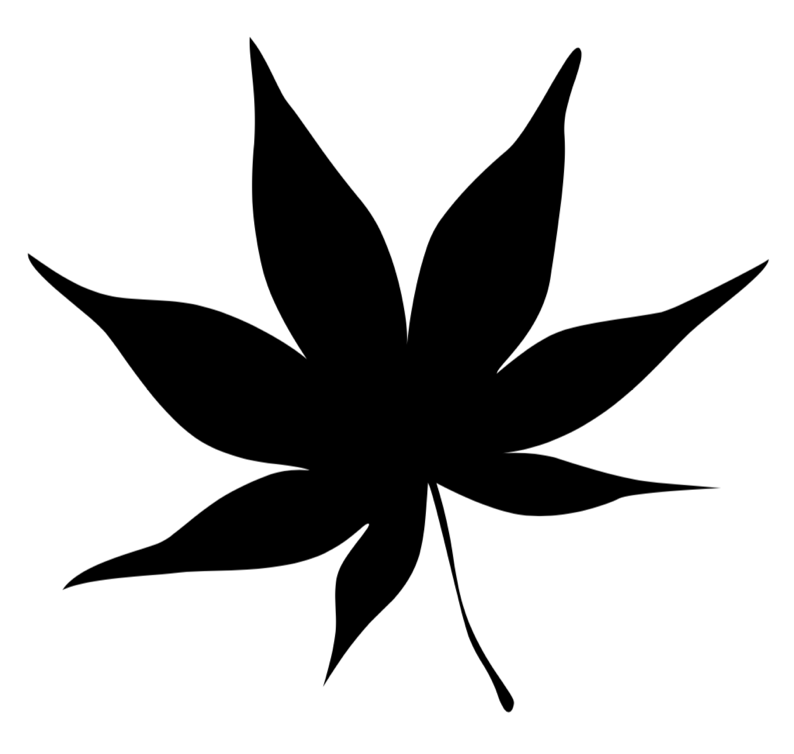 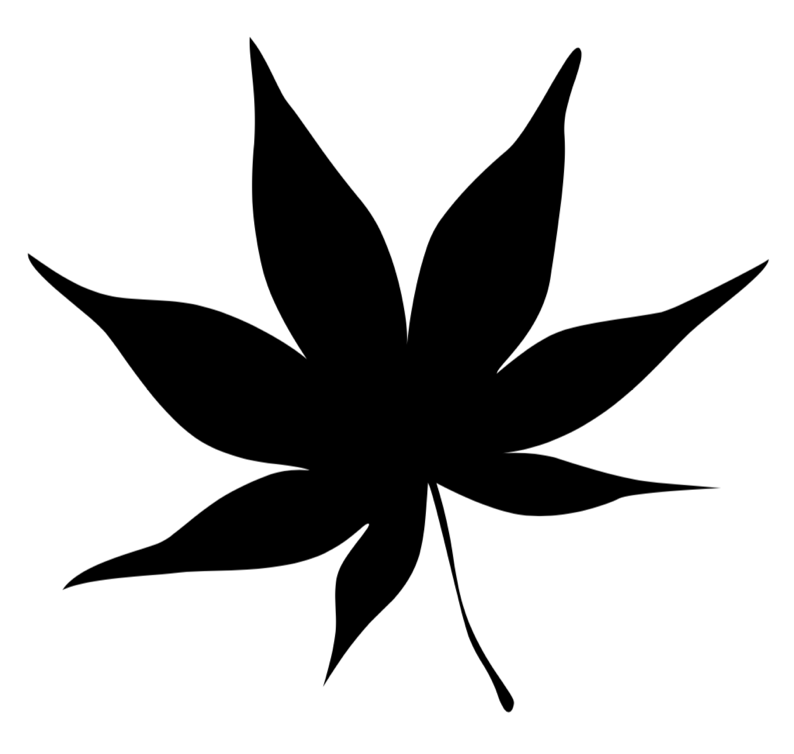 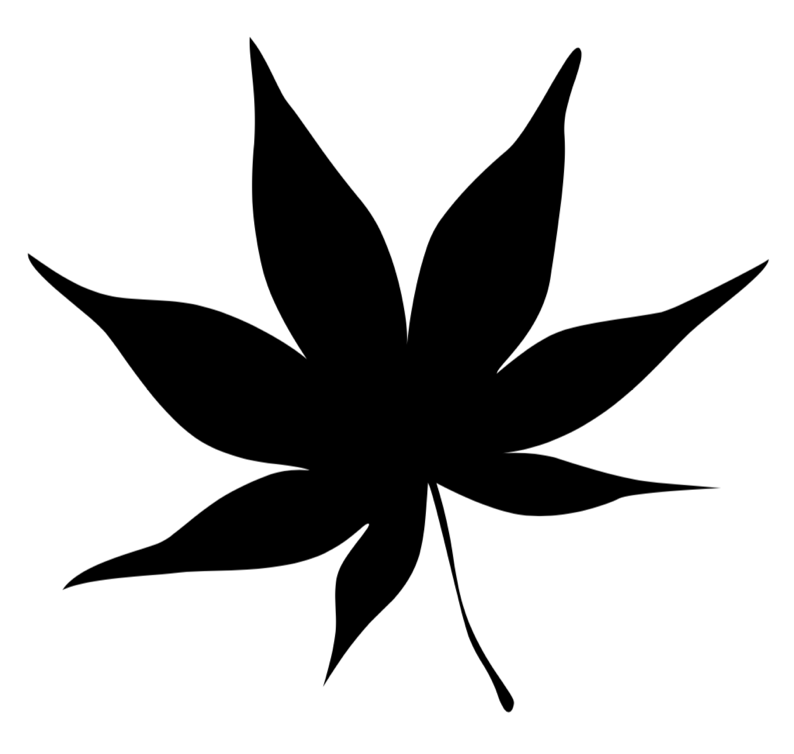 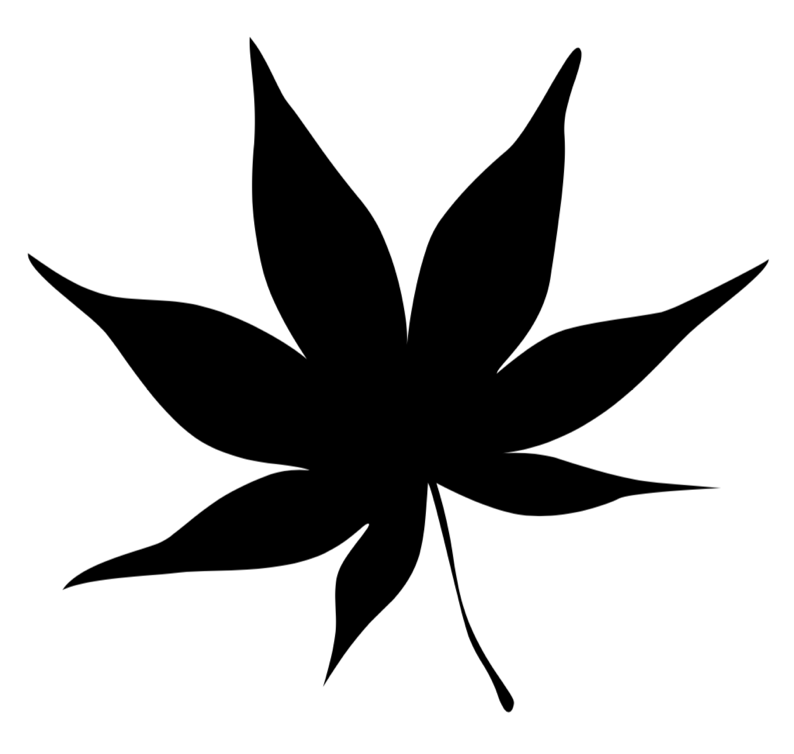 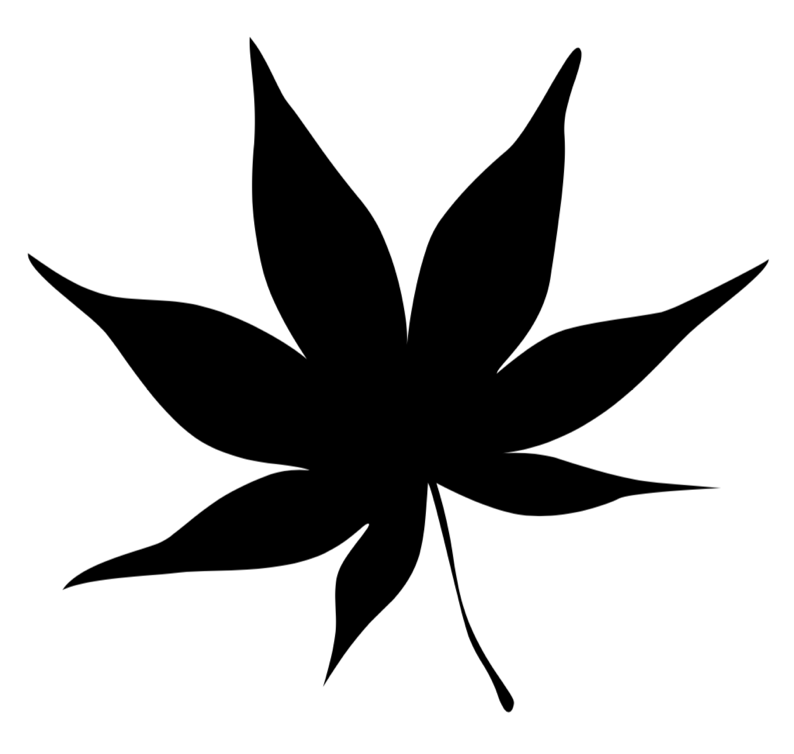 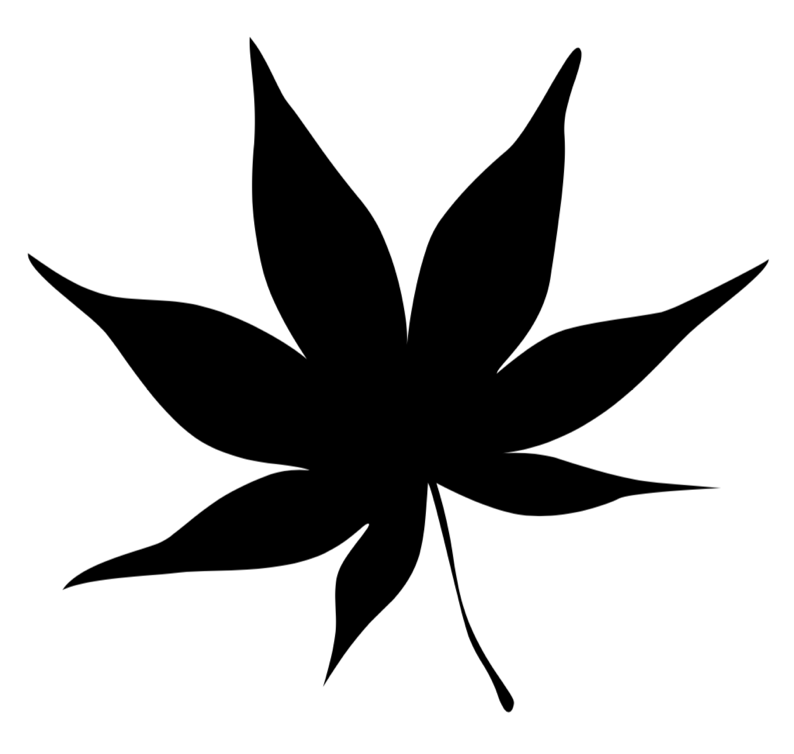 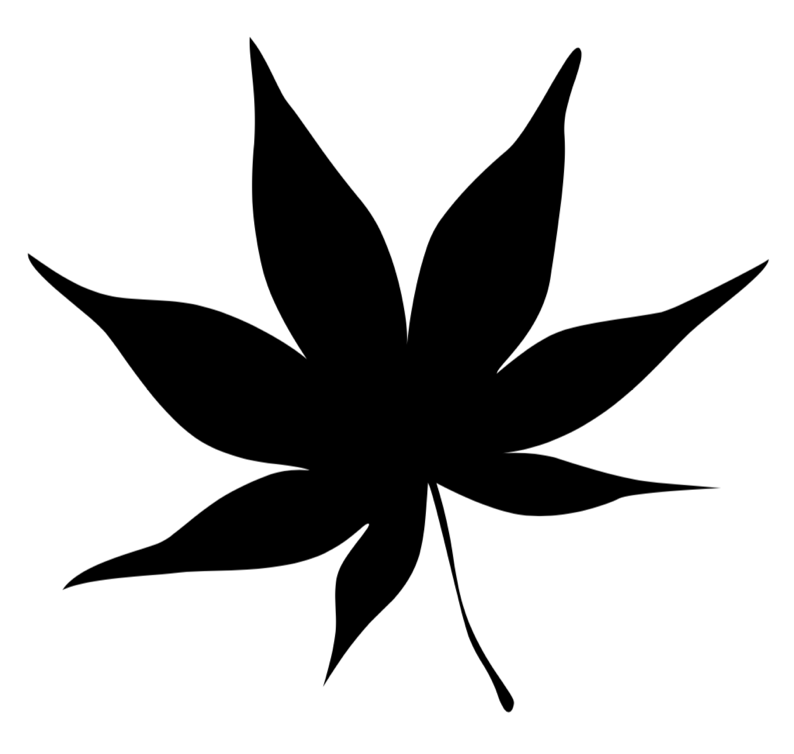 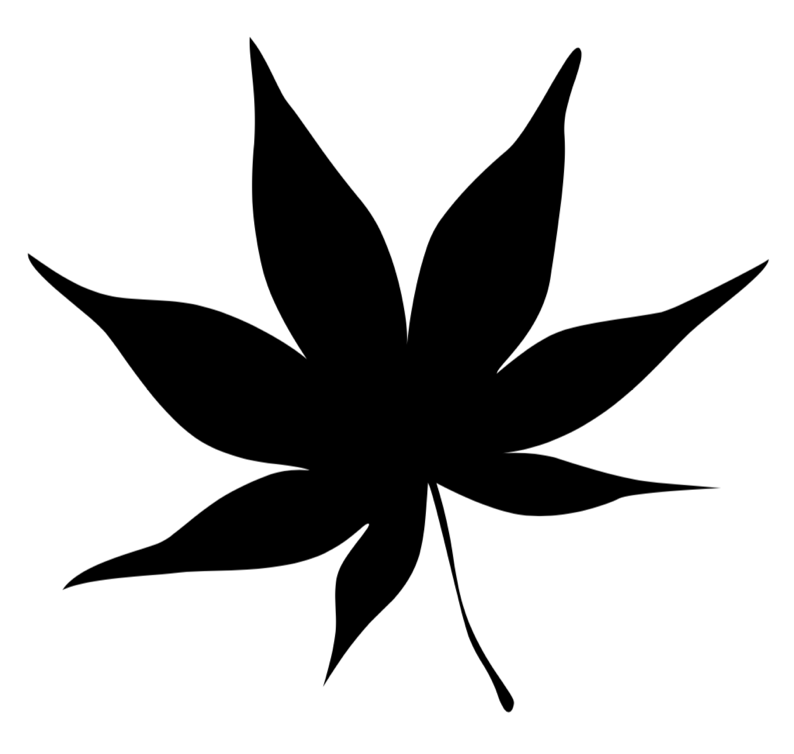 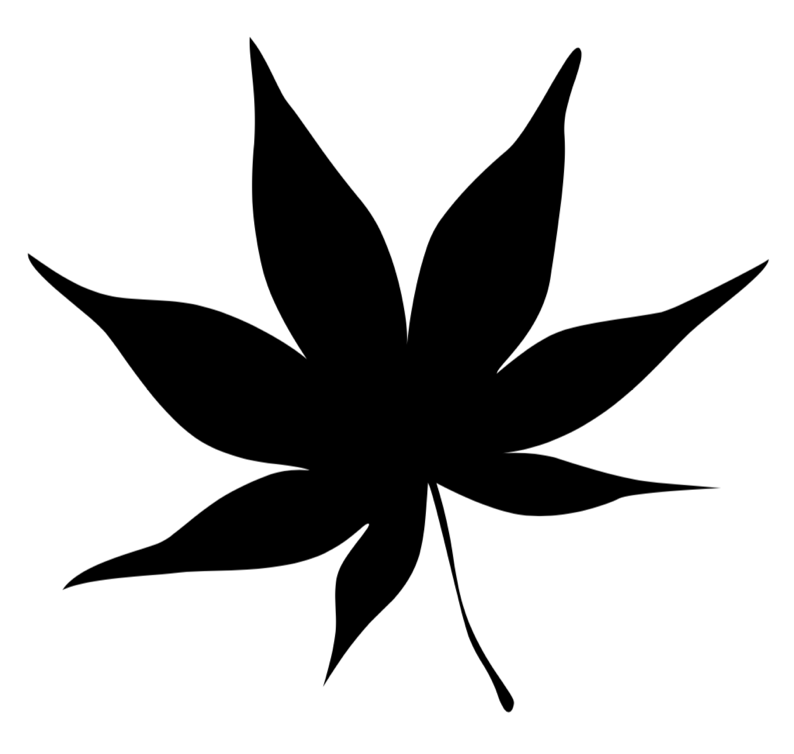 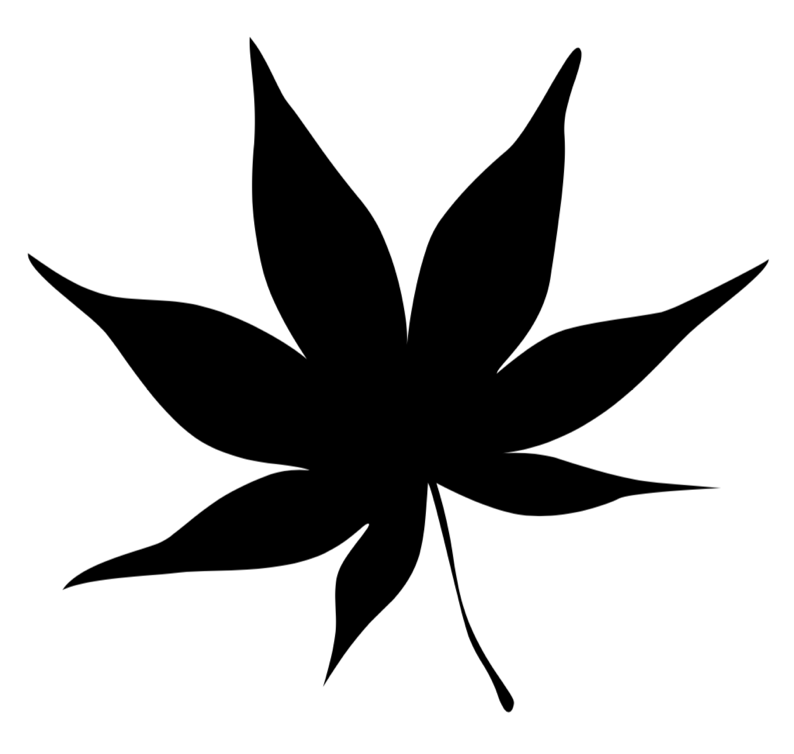 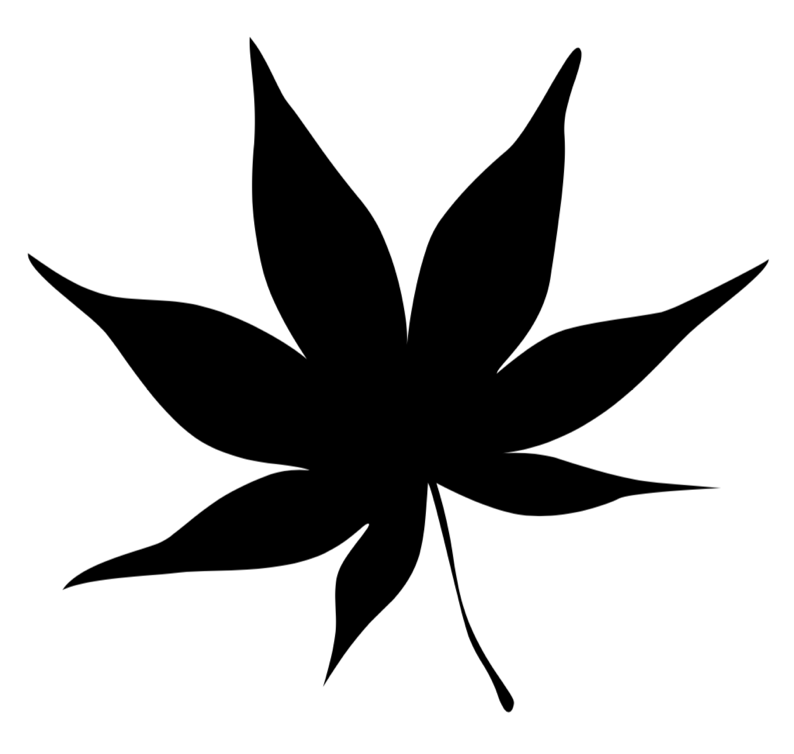 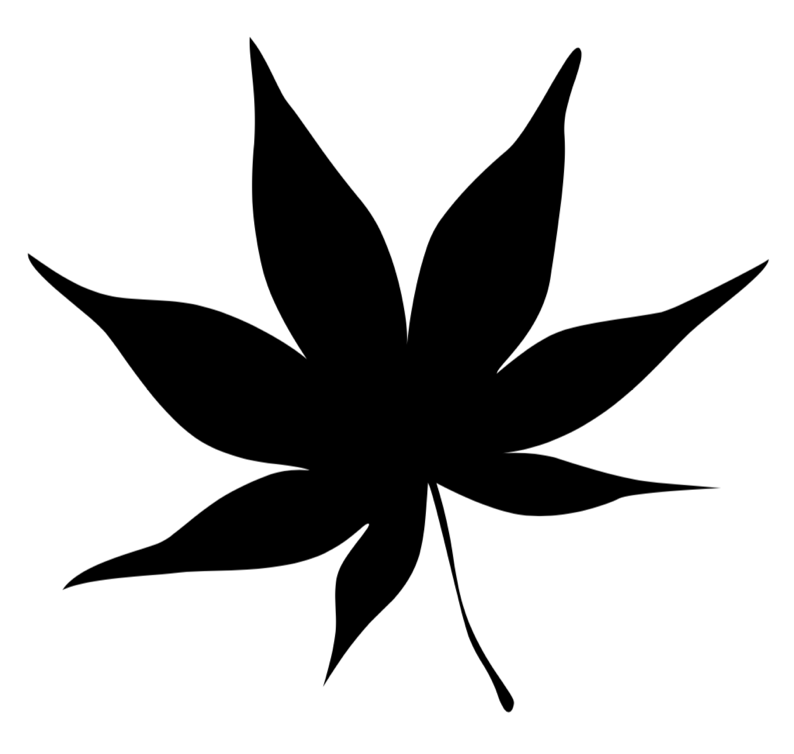 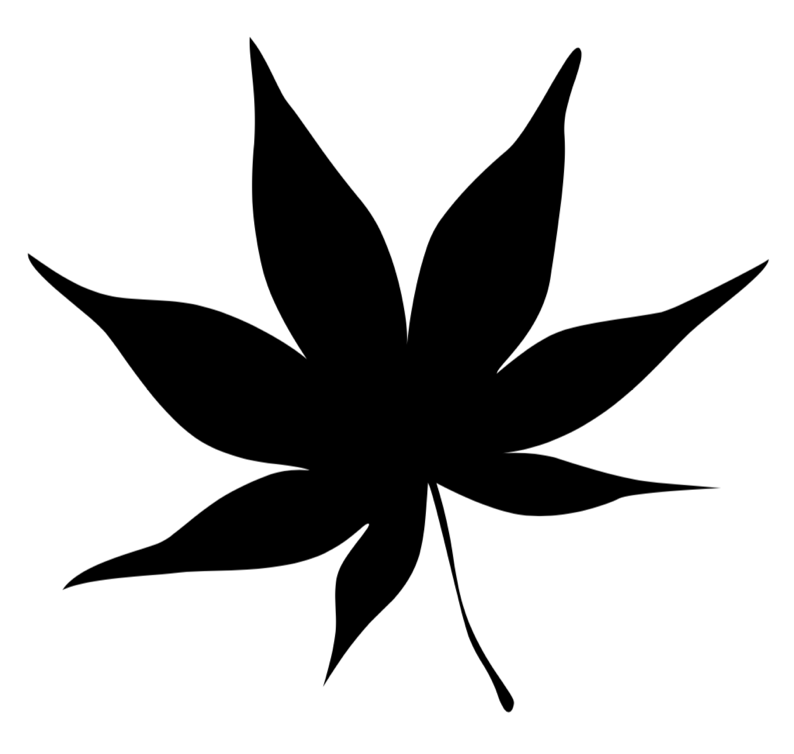 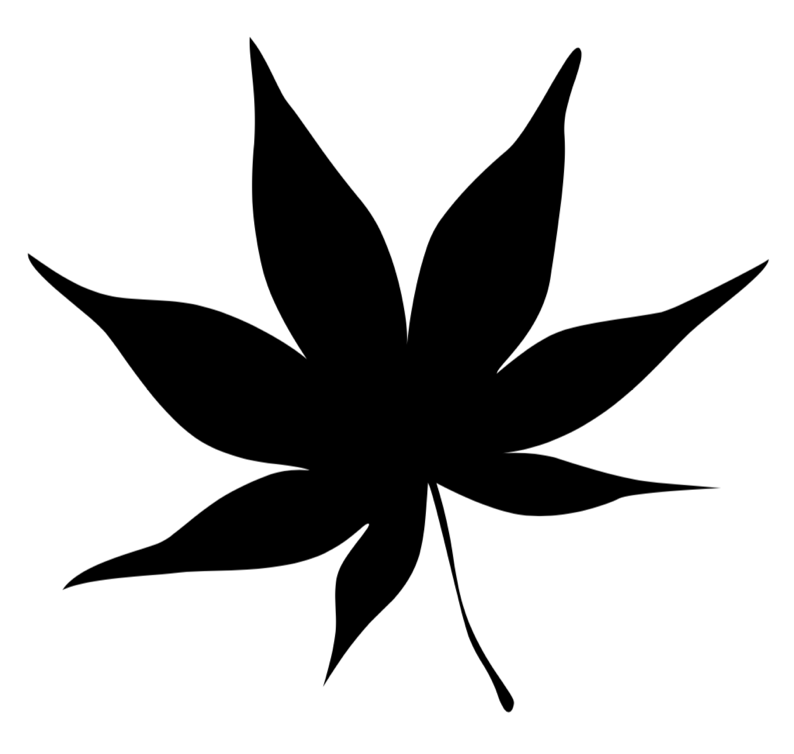 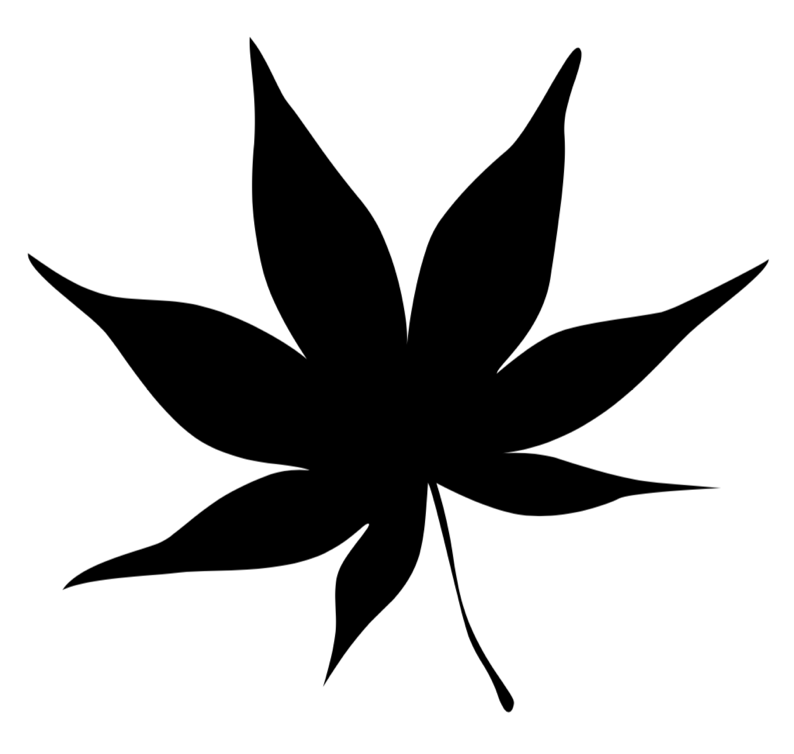 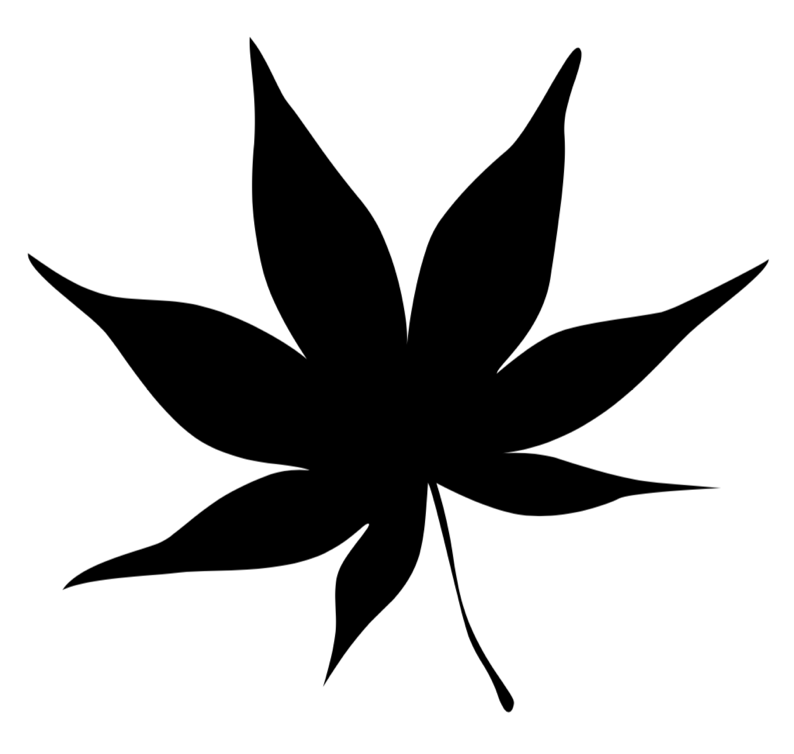 AXEL experiments

Prototype detector (1) : 10 L prototype

Prototype detector (2) : 180 L prototype

Future prospect

Summary
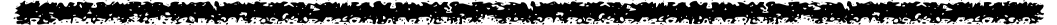 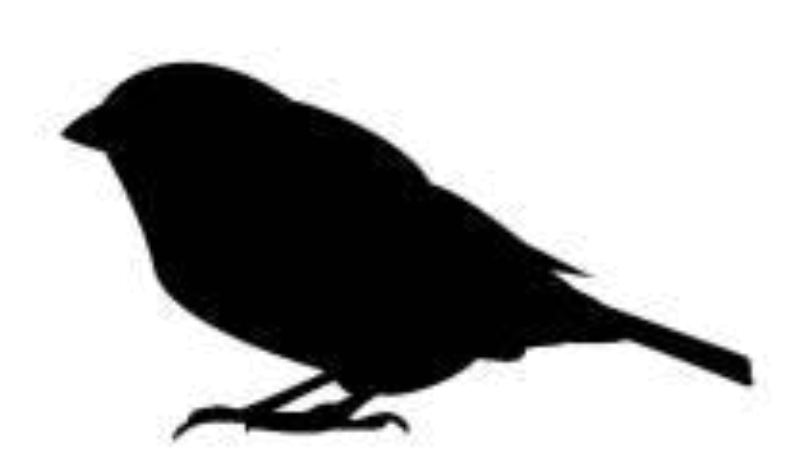 photon
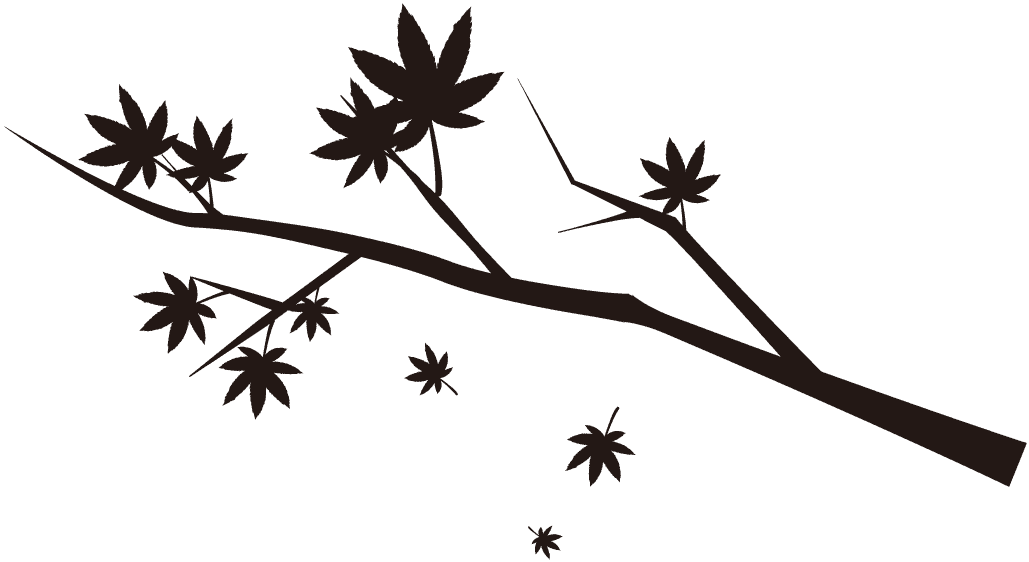 A Xe ElectroLuminescence : AXEL
DBD18 
21 Oct 2018
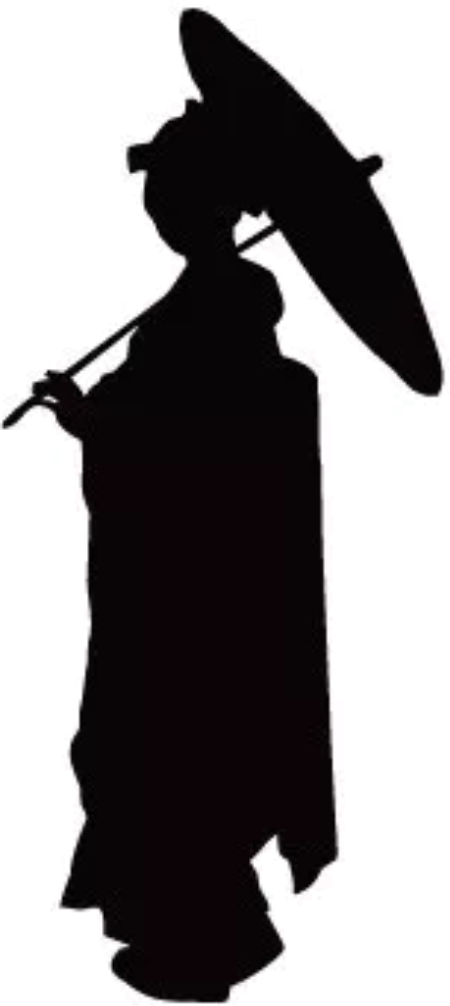 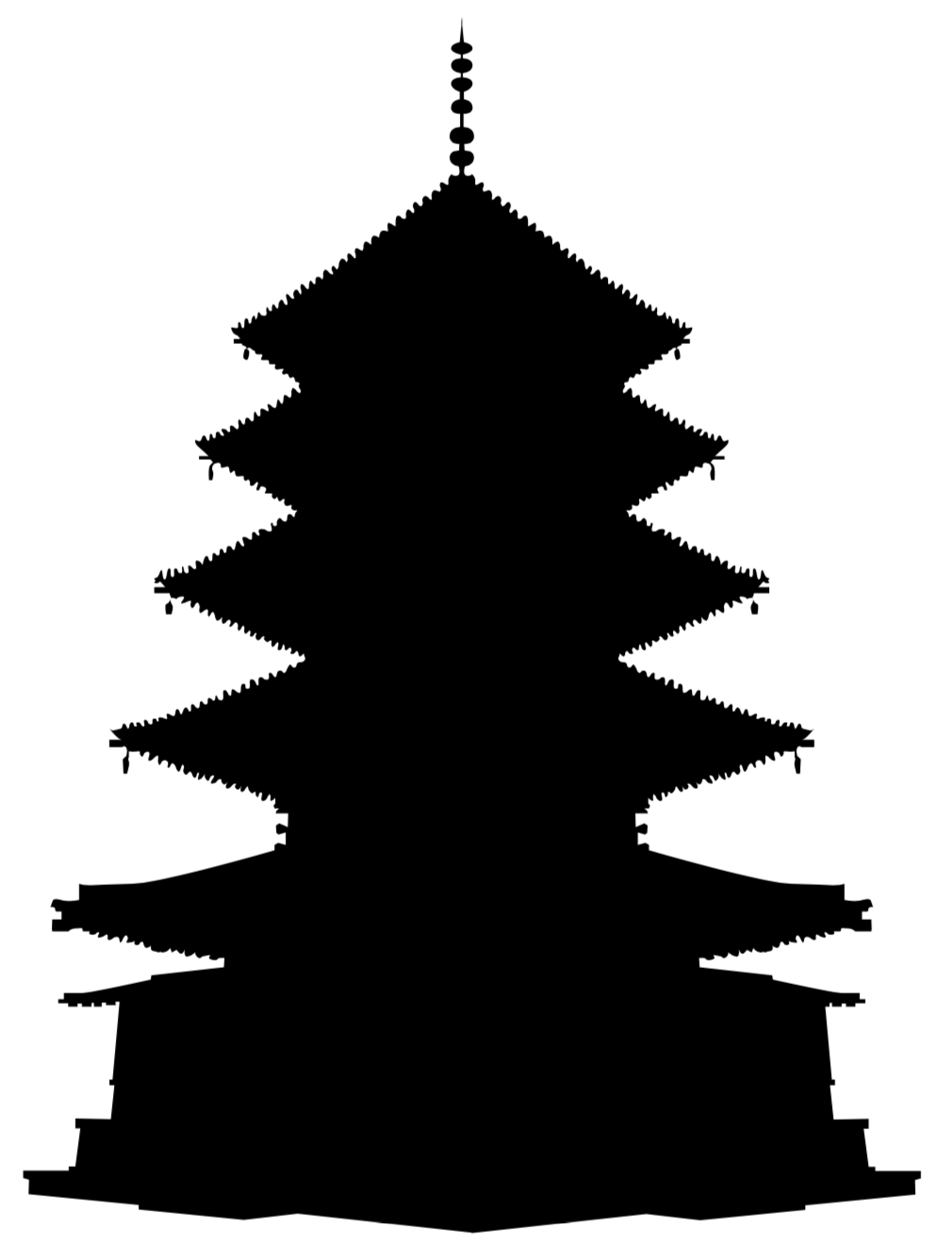 e
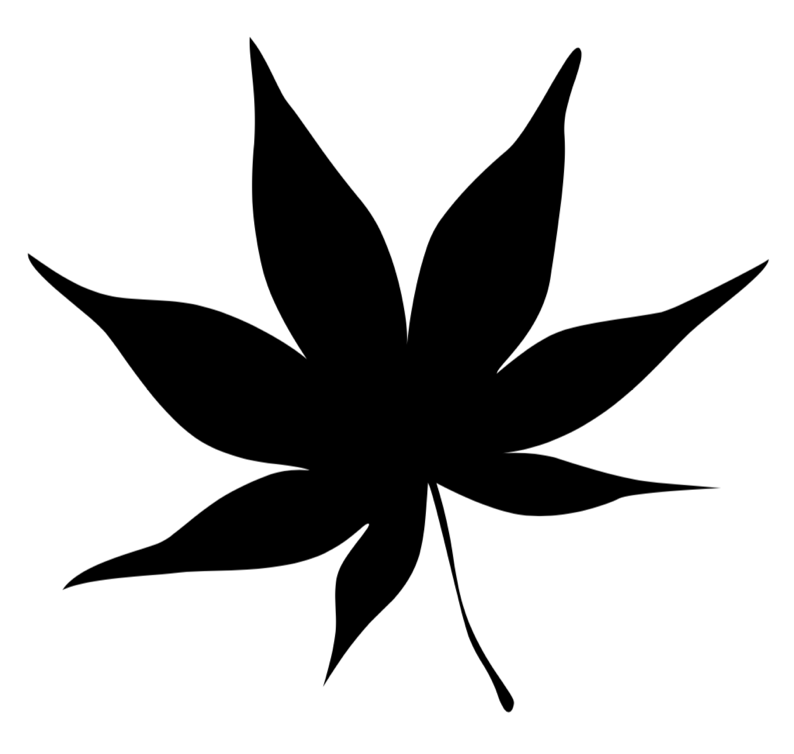 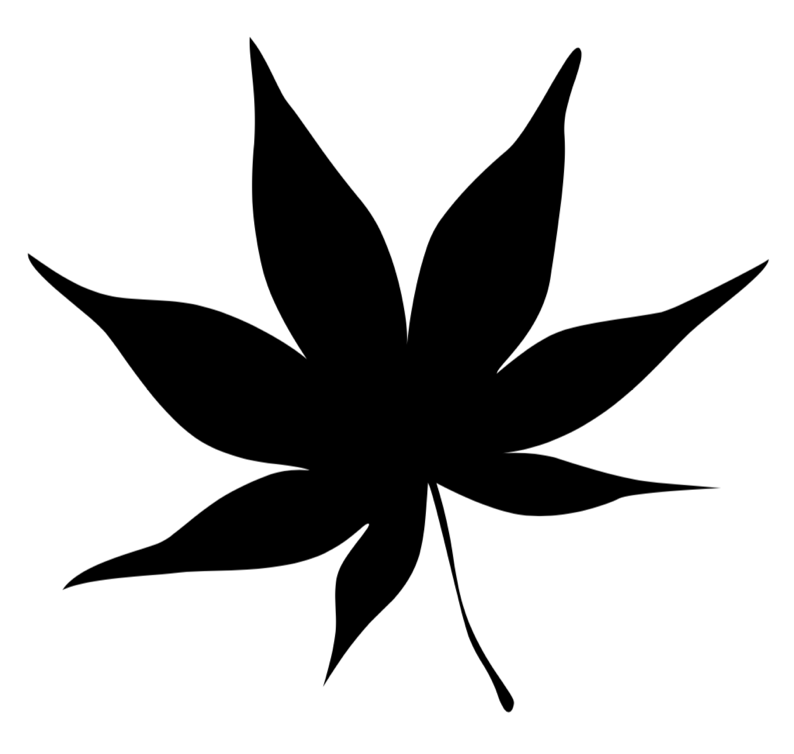 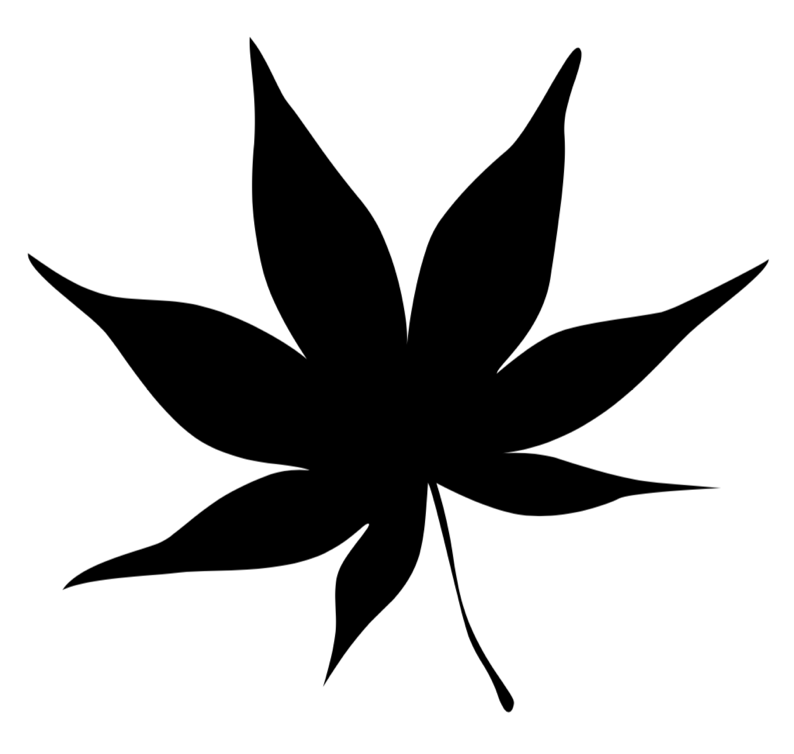 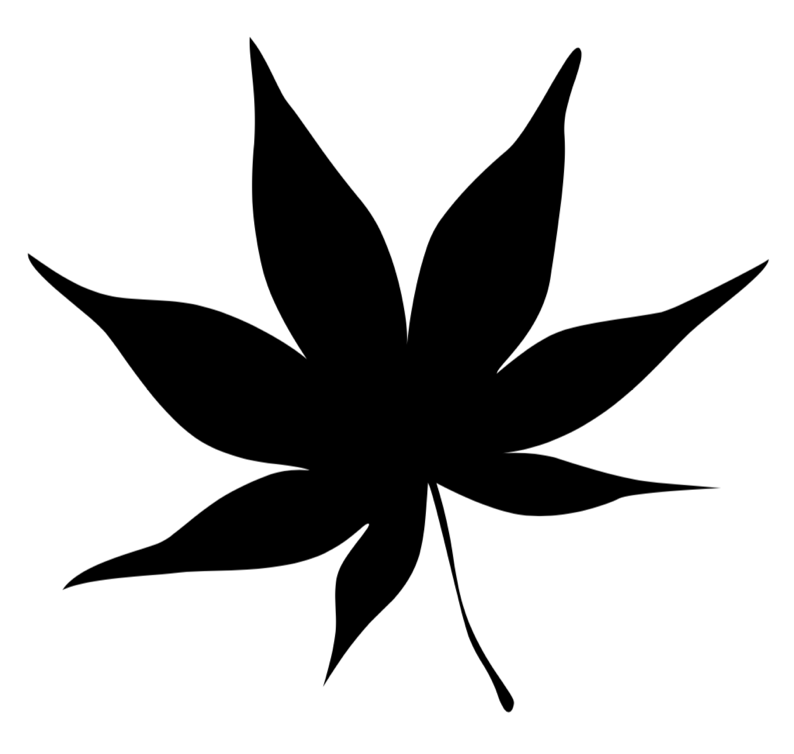 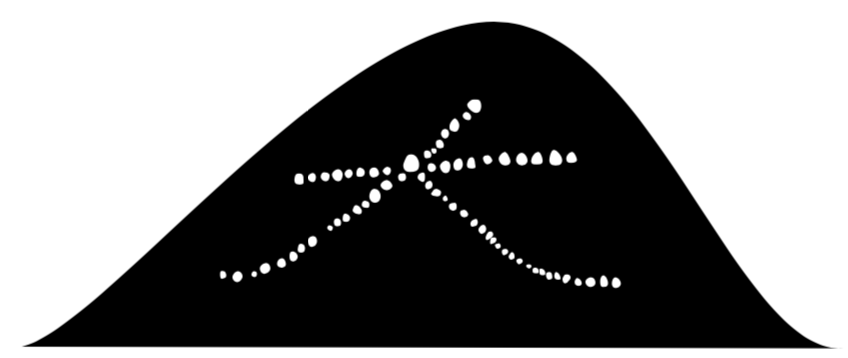 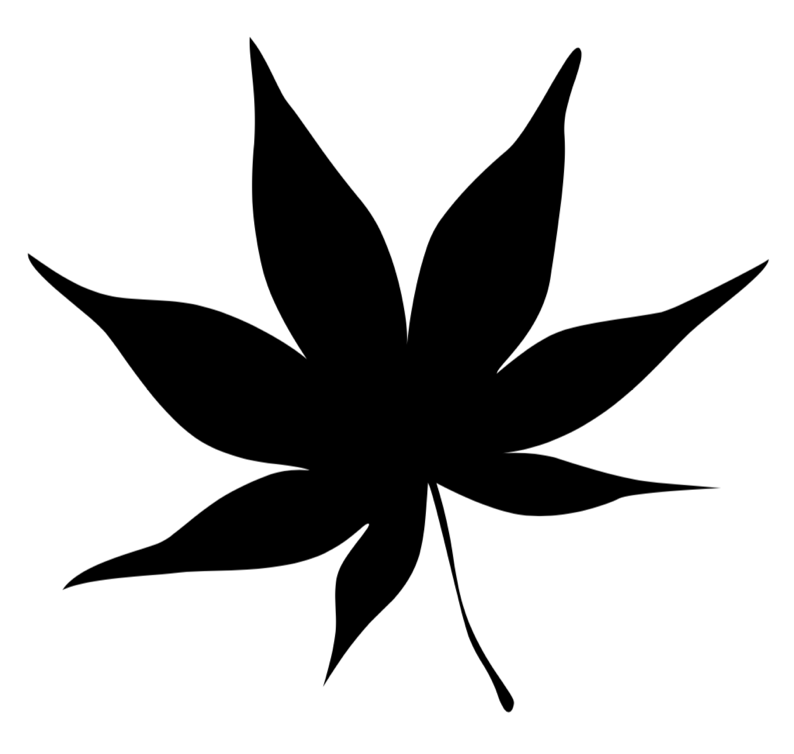 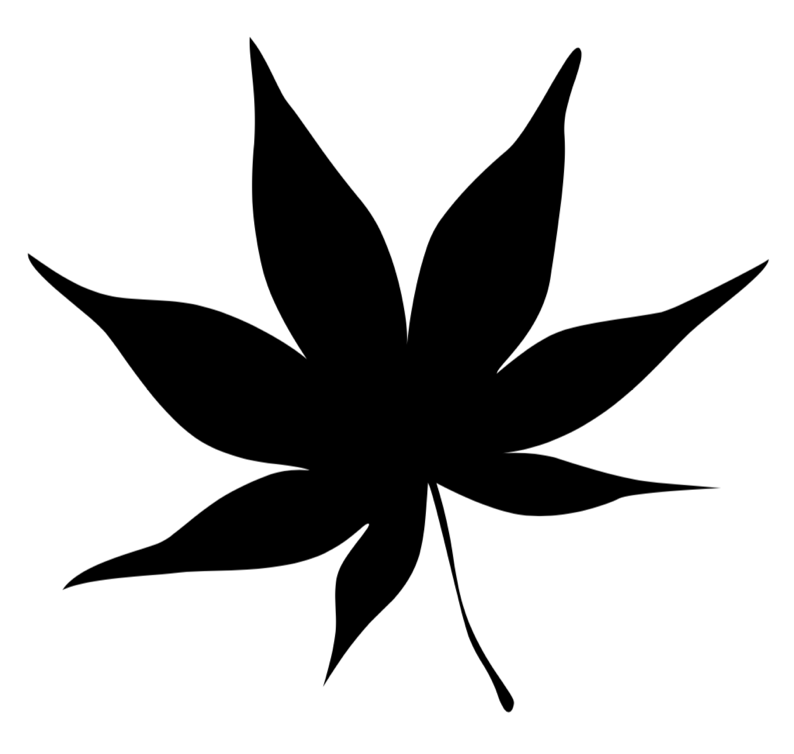 High pressure Xe gas TPC with unique cell readout structure
for 0νββ decay search
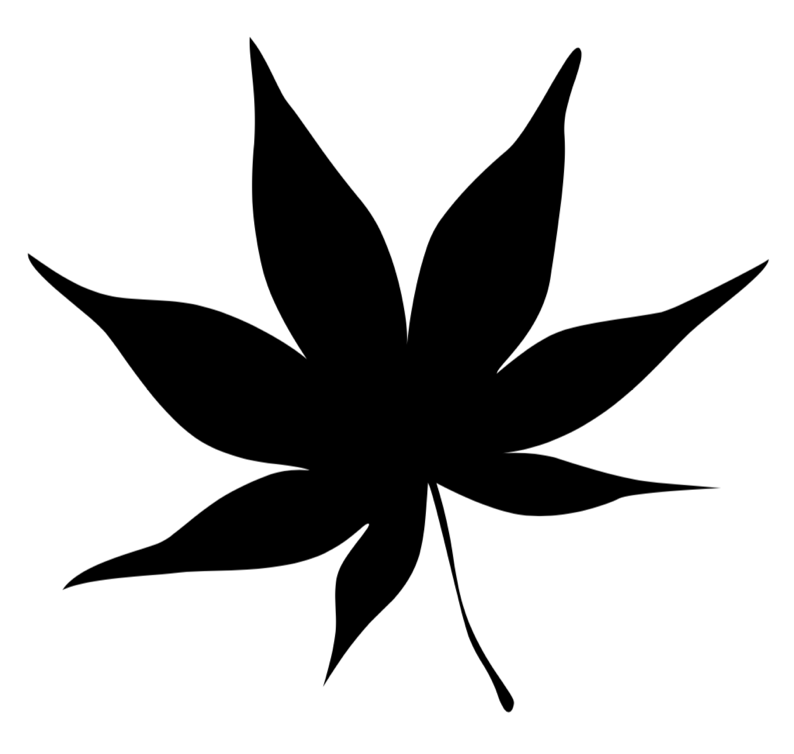 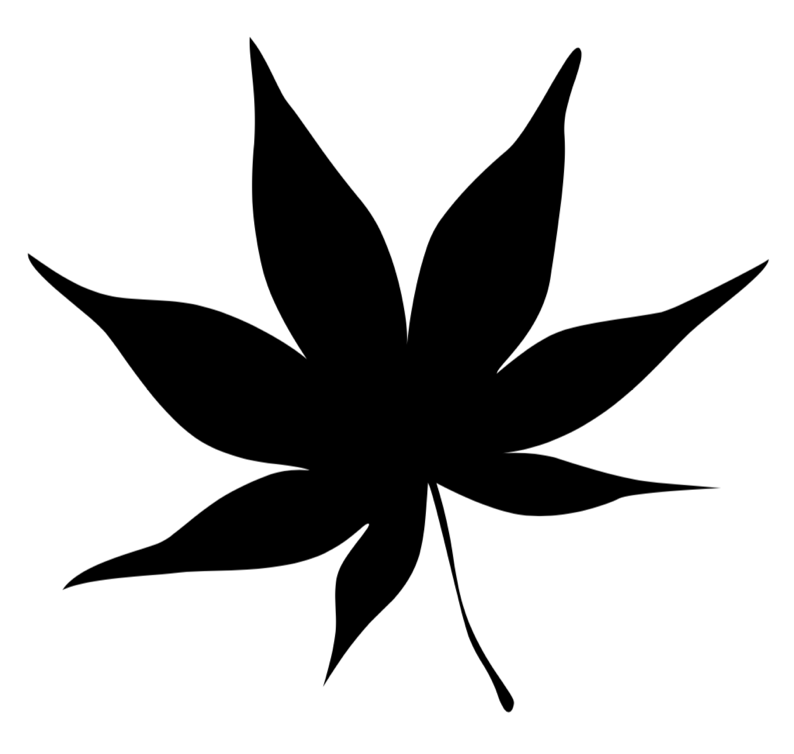 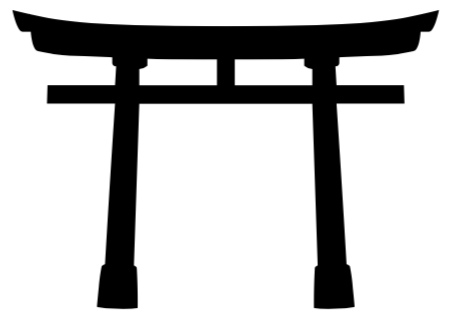 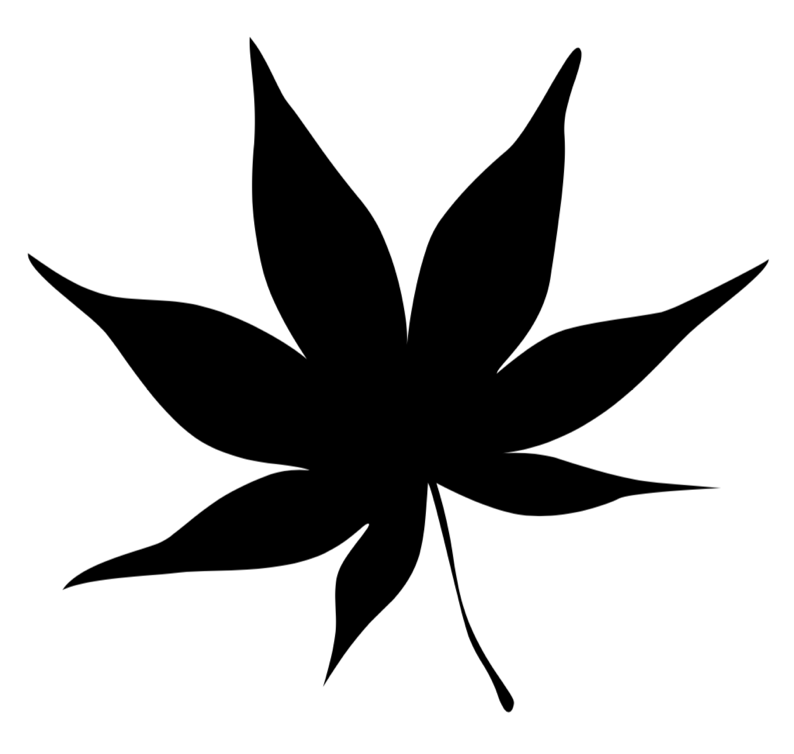 Atom
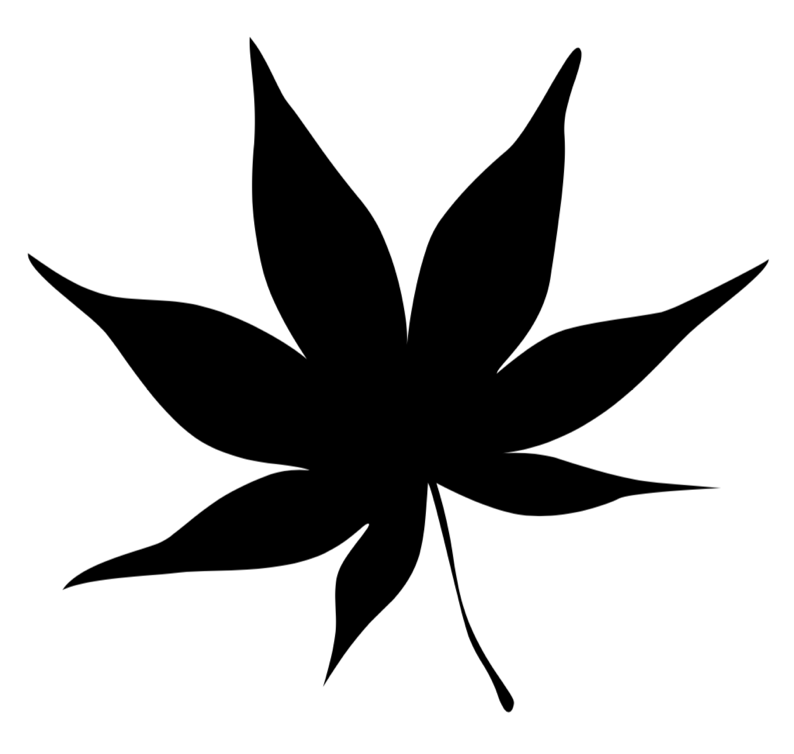 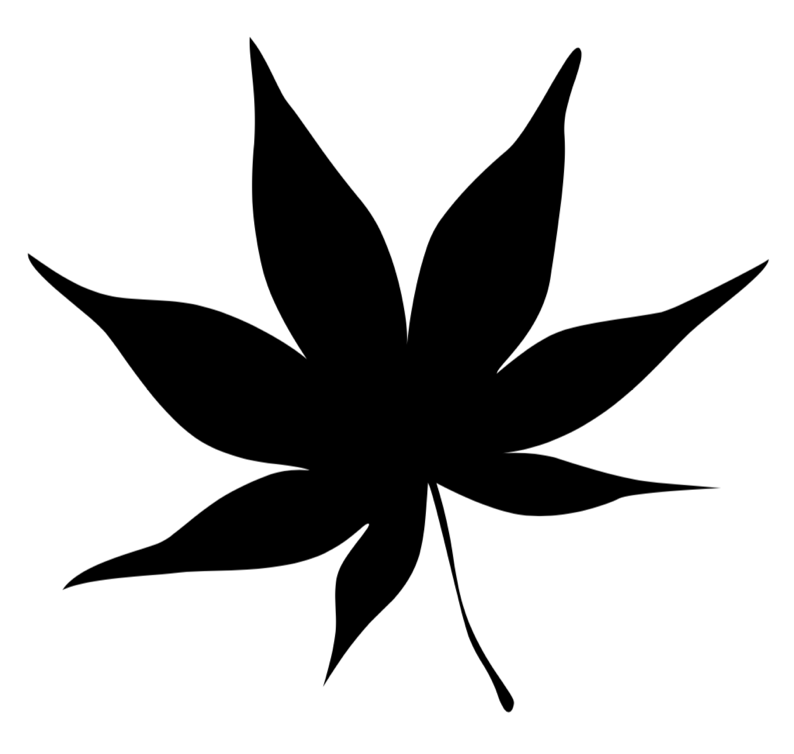 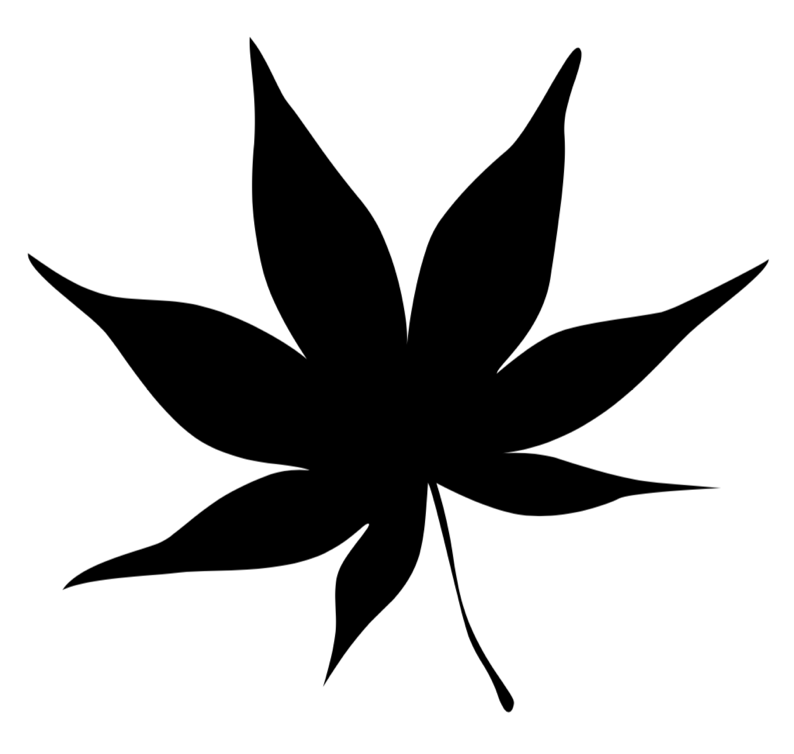 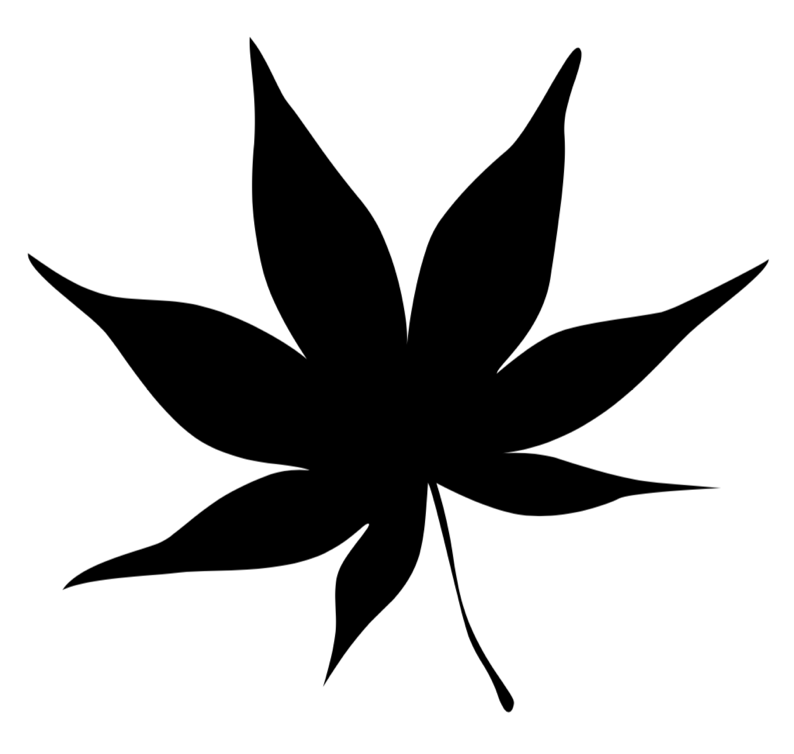 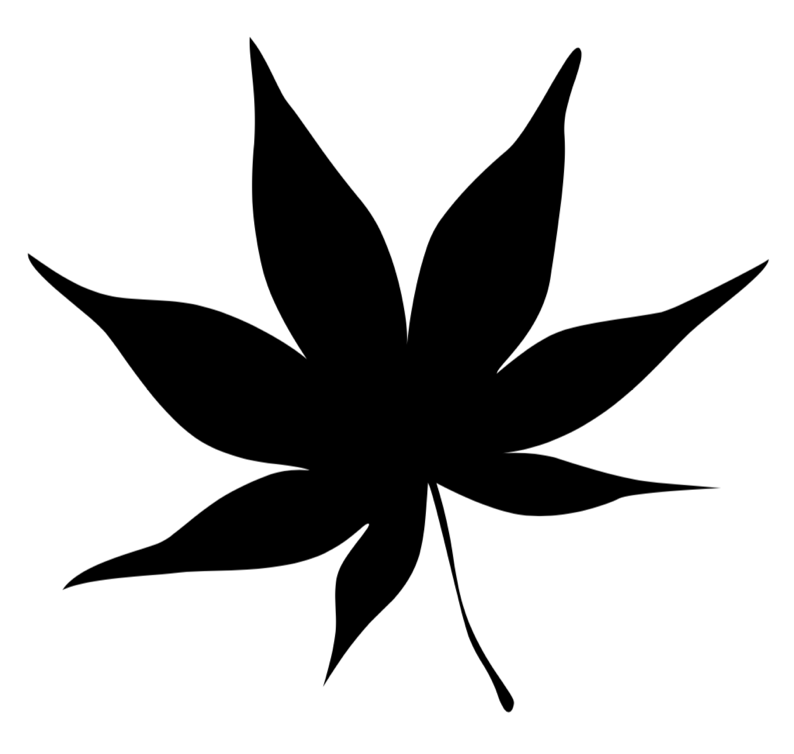 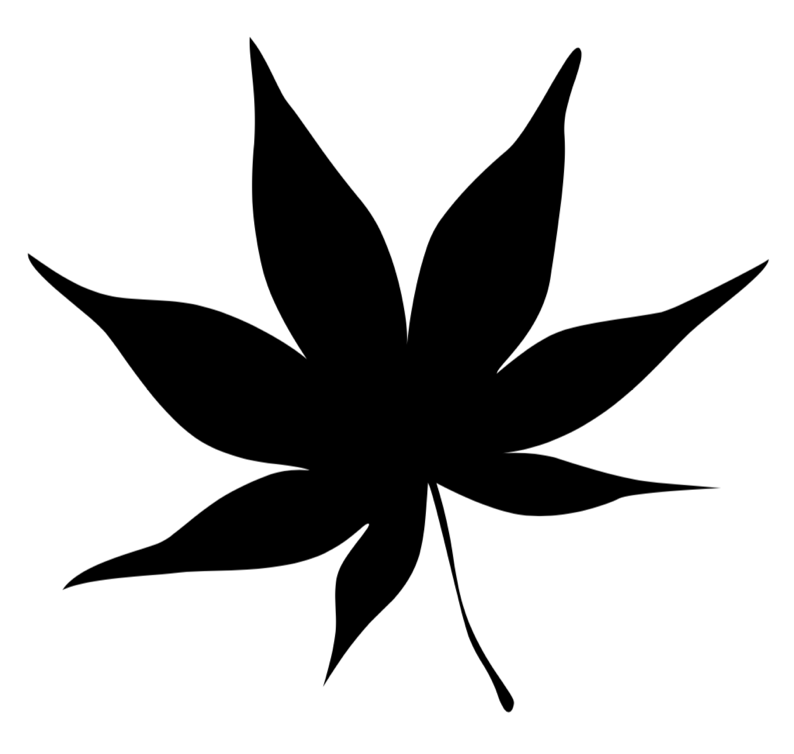 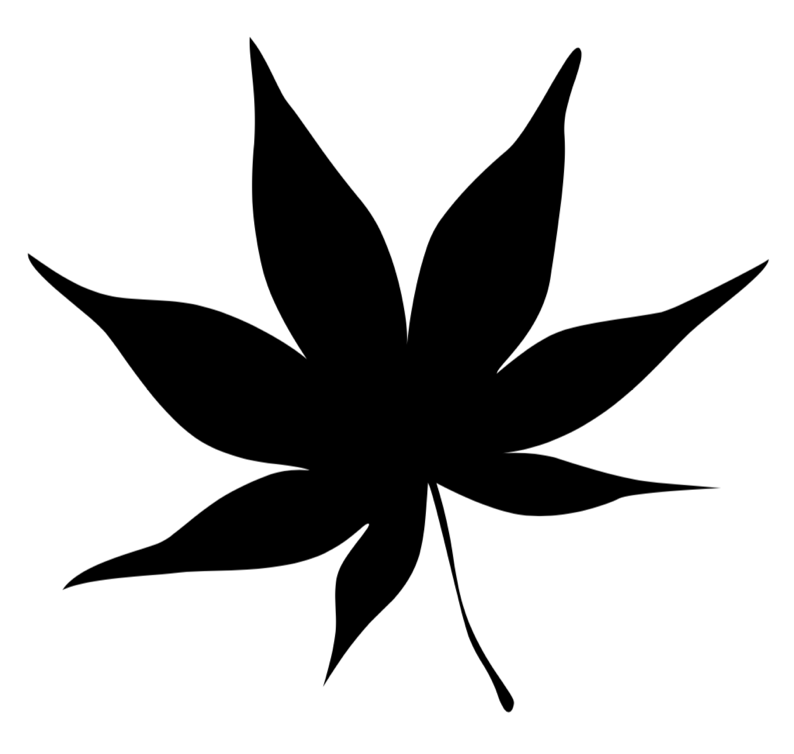 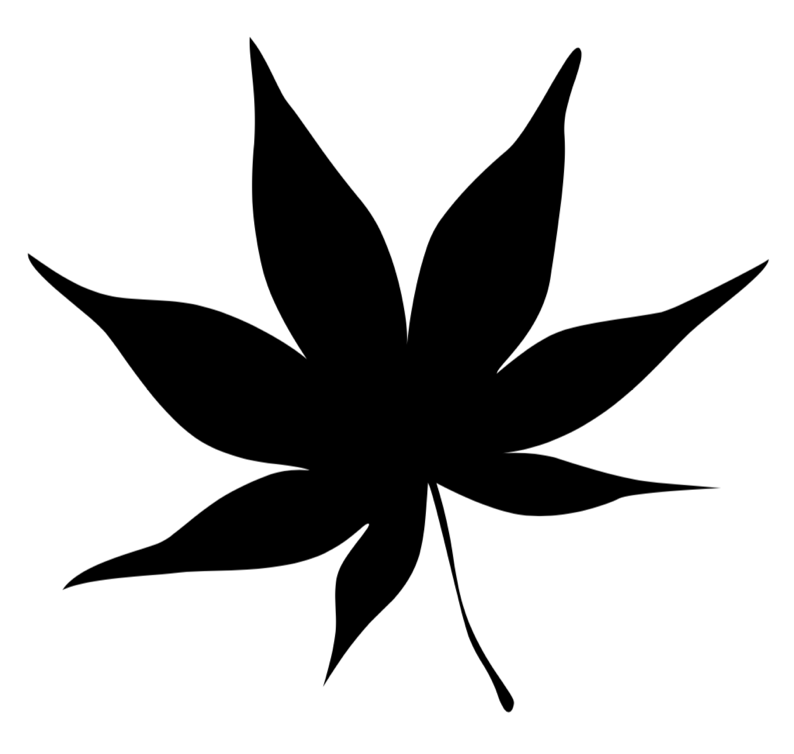 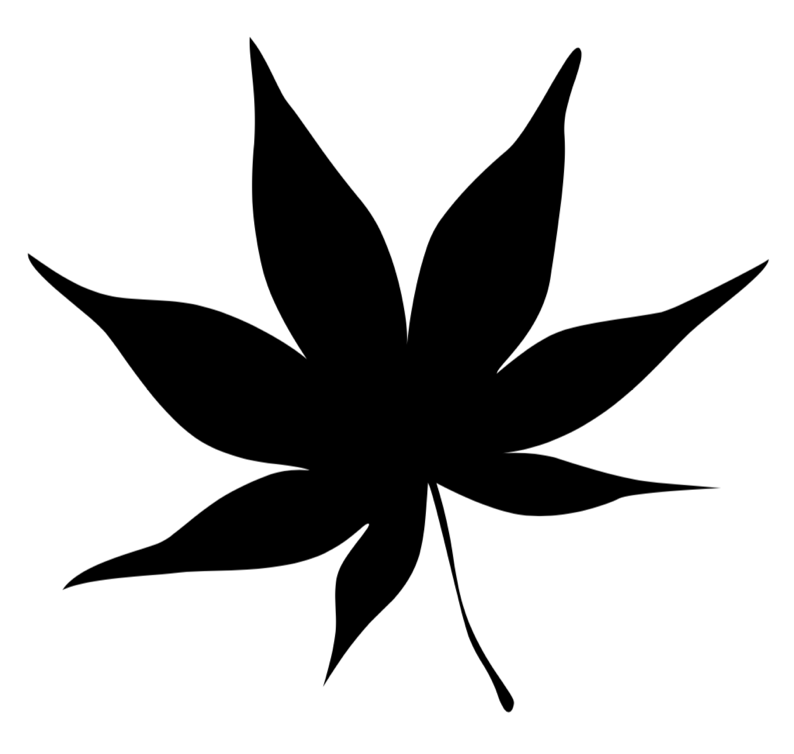 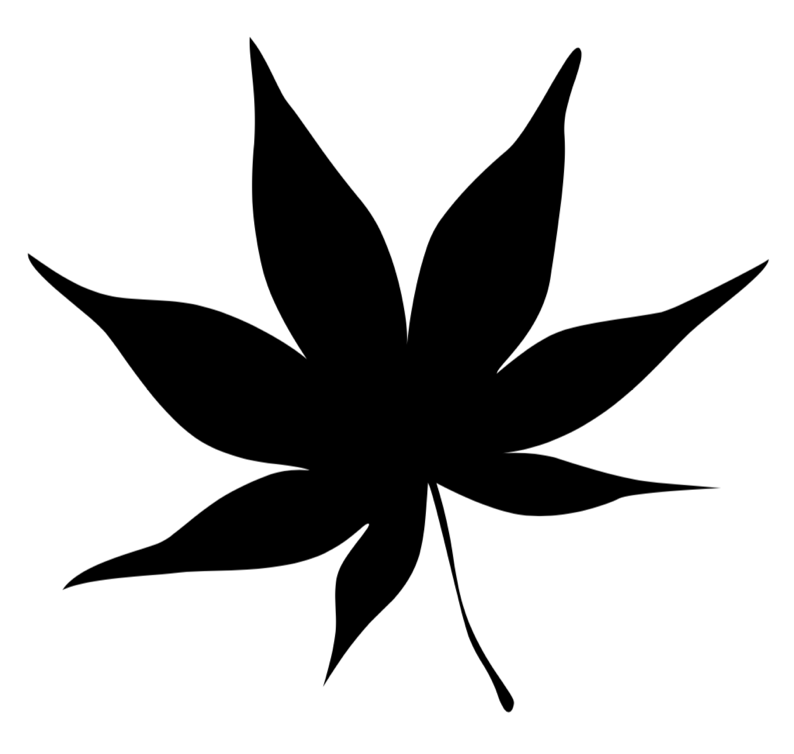 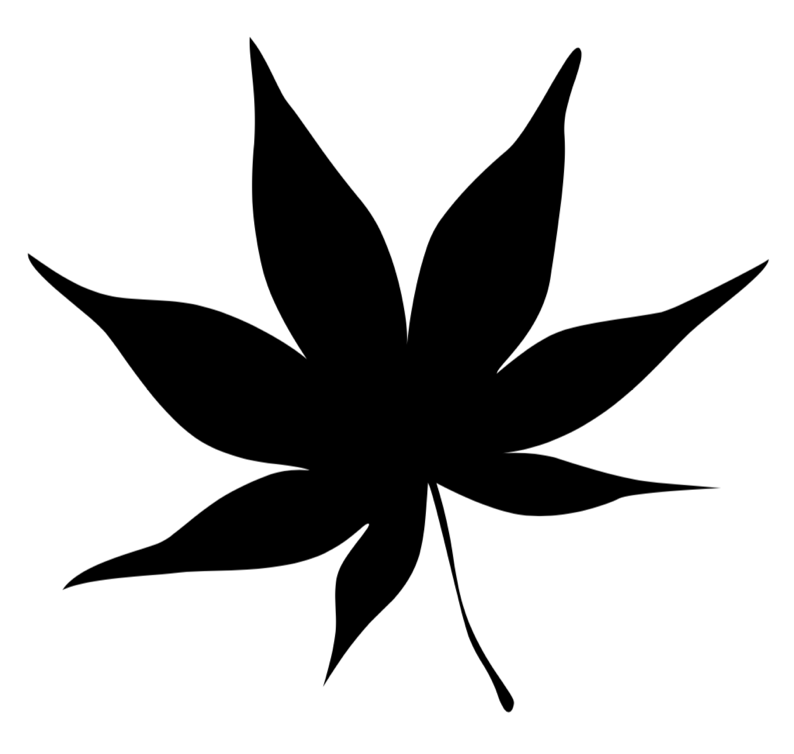 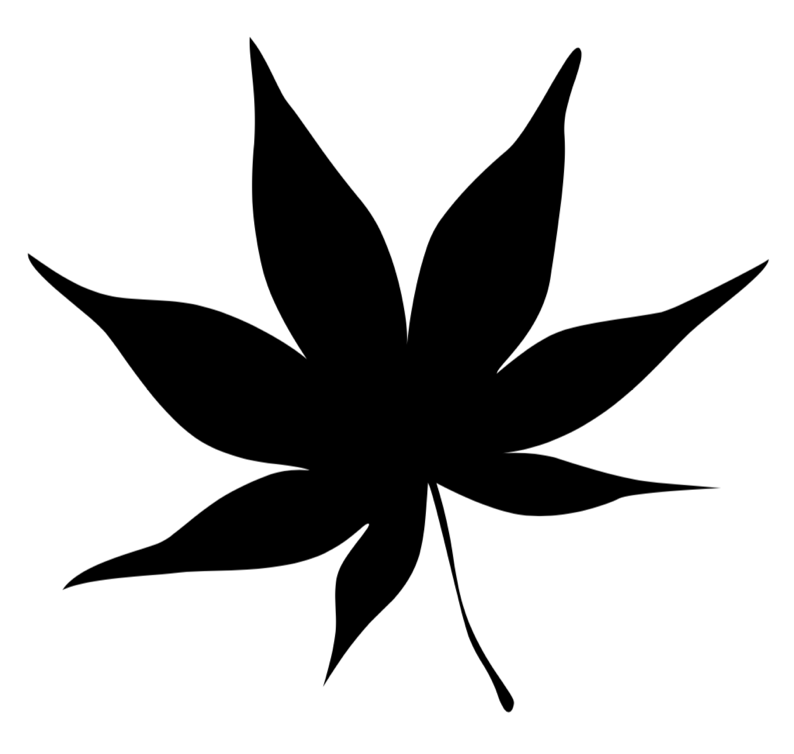 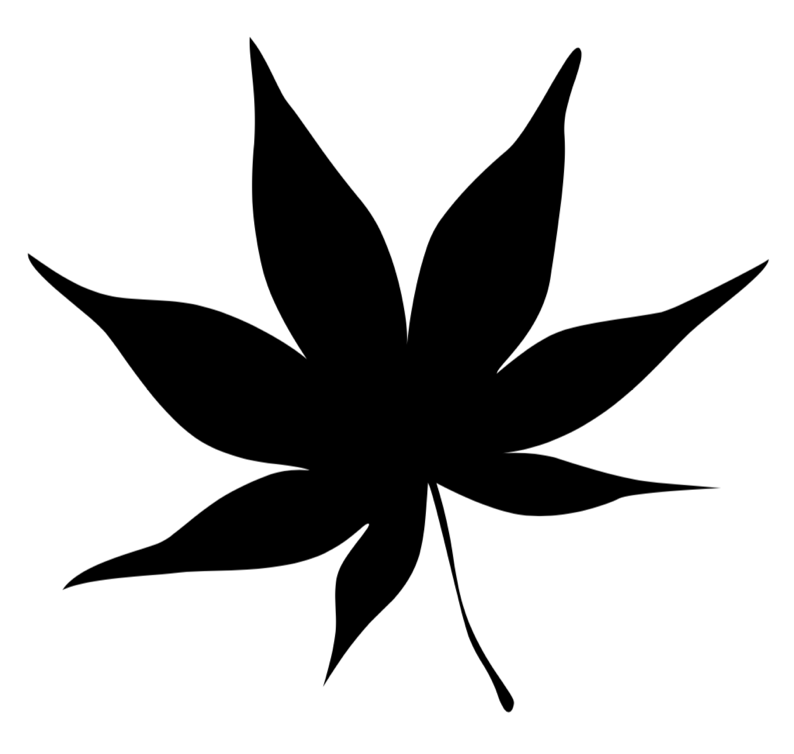 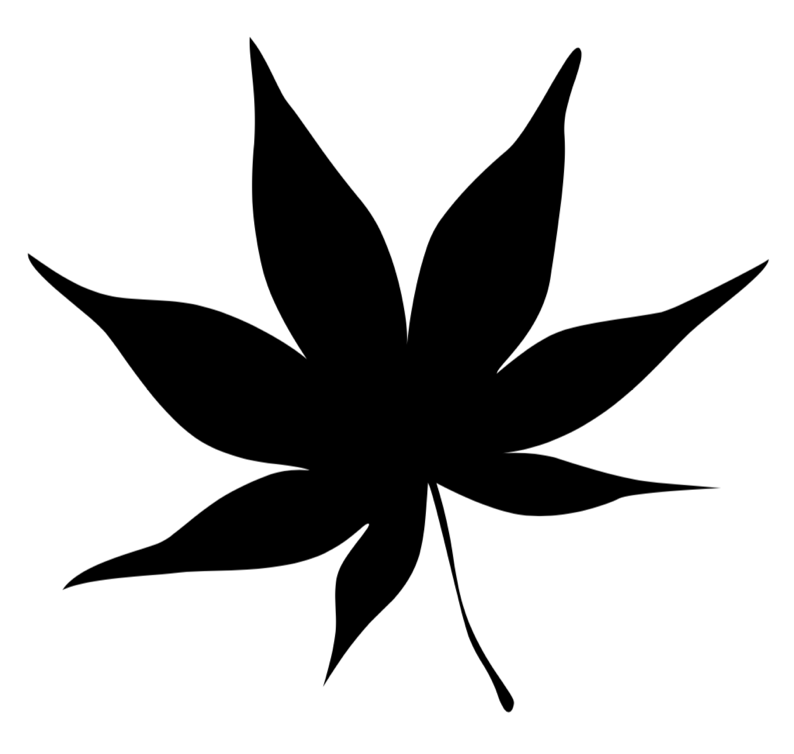 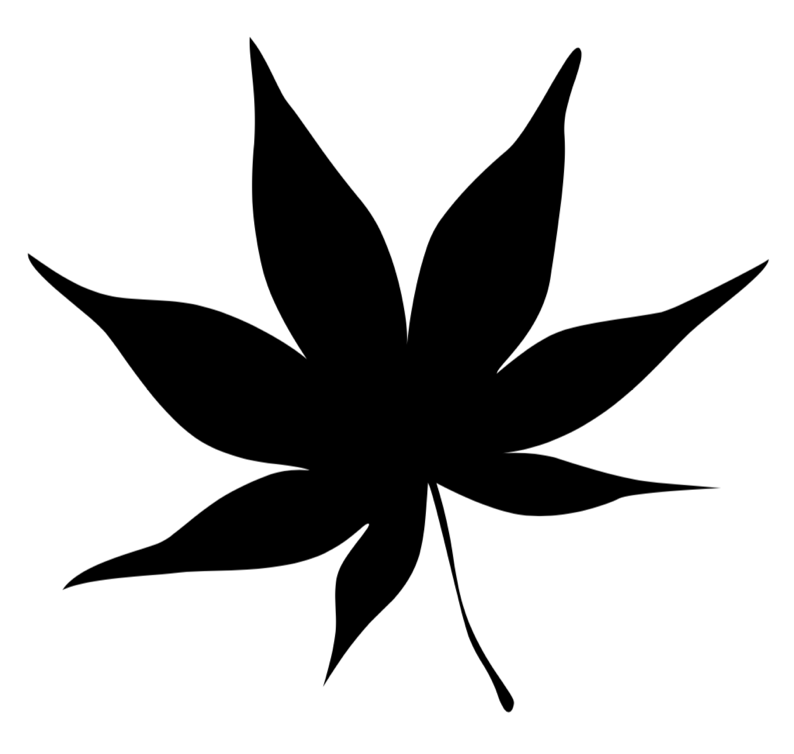 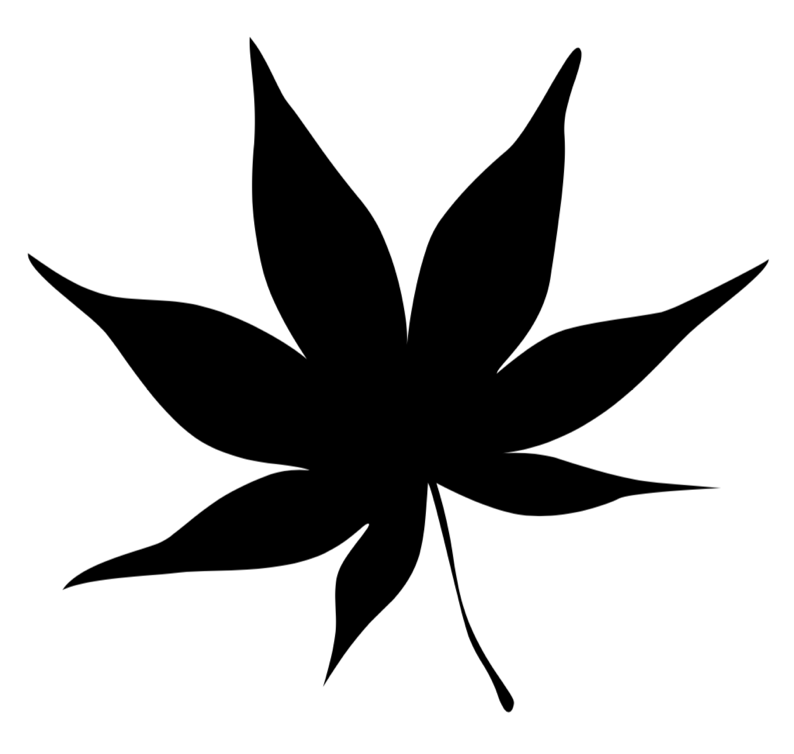 Tracking
(BG rejection)
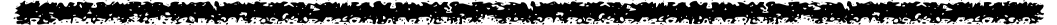 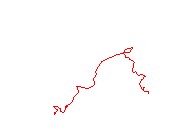 PMT
a few meters
Readout Ionization signals
ELCC plane
● Electroluminescence (EL) process
136Xe 10 bar
Scintillation
Ionization
electrons
Φa few meters
Linear response to applied electric field

Without avalanche process 
→ less fluctuation of multiplication

Details are in the next page
150~200kV
Large mass
Good energy resolution
→ ton scale 136Xe gas
→ goal : 0.5%FWHM @ Q-value
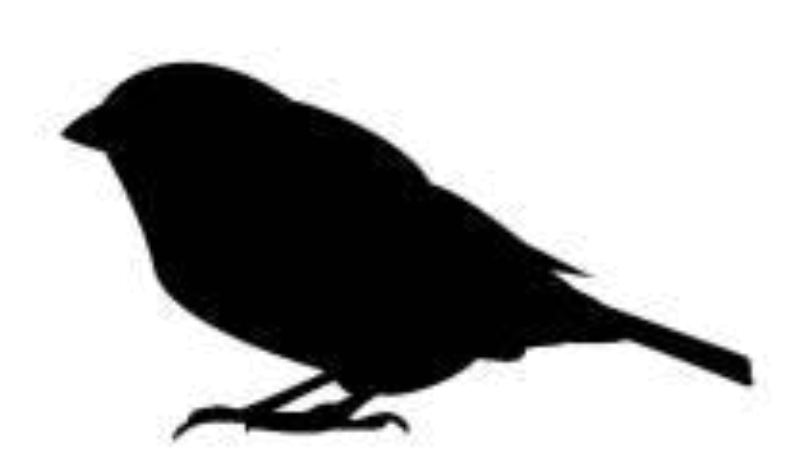 e-
e-
e-
e-
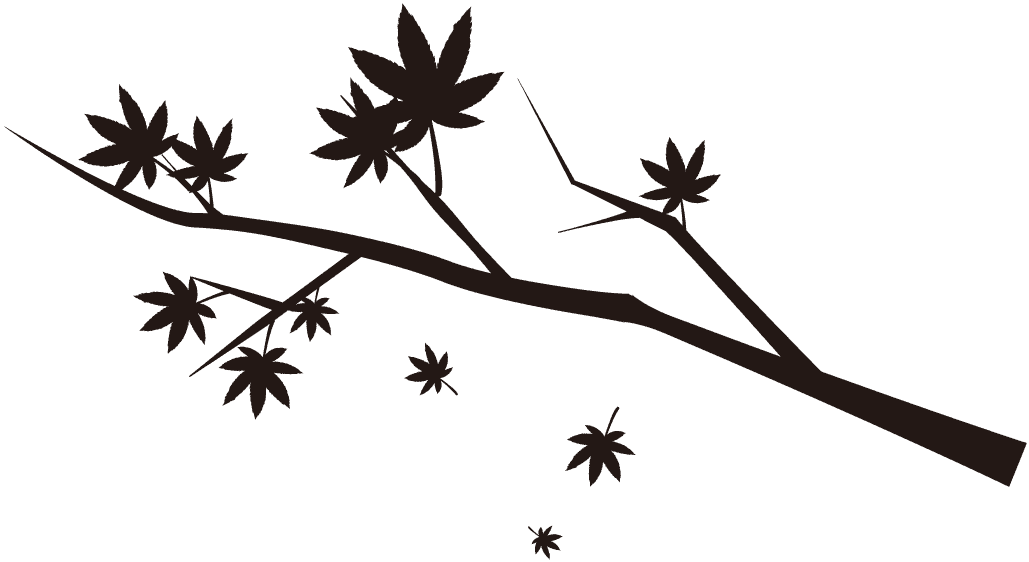 A Xe ElectroLuminescence : AXEL
DBD18 
21 Oct 2018
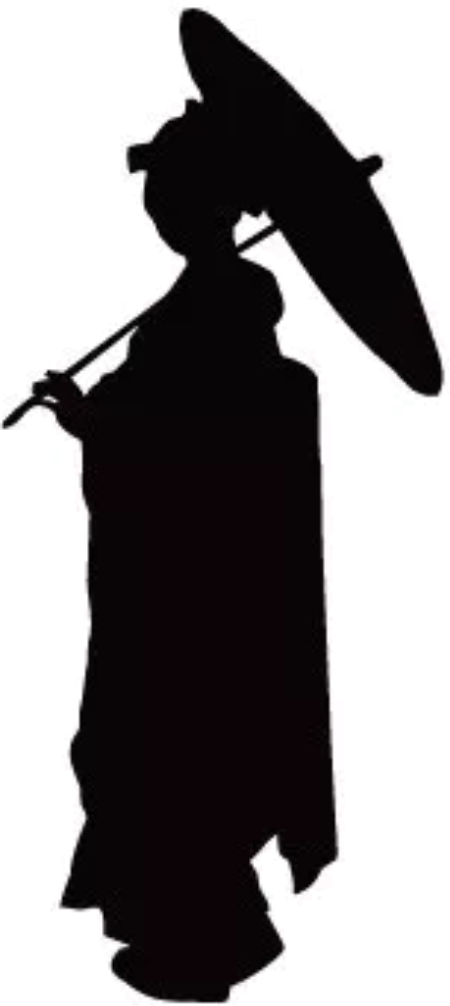 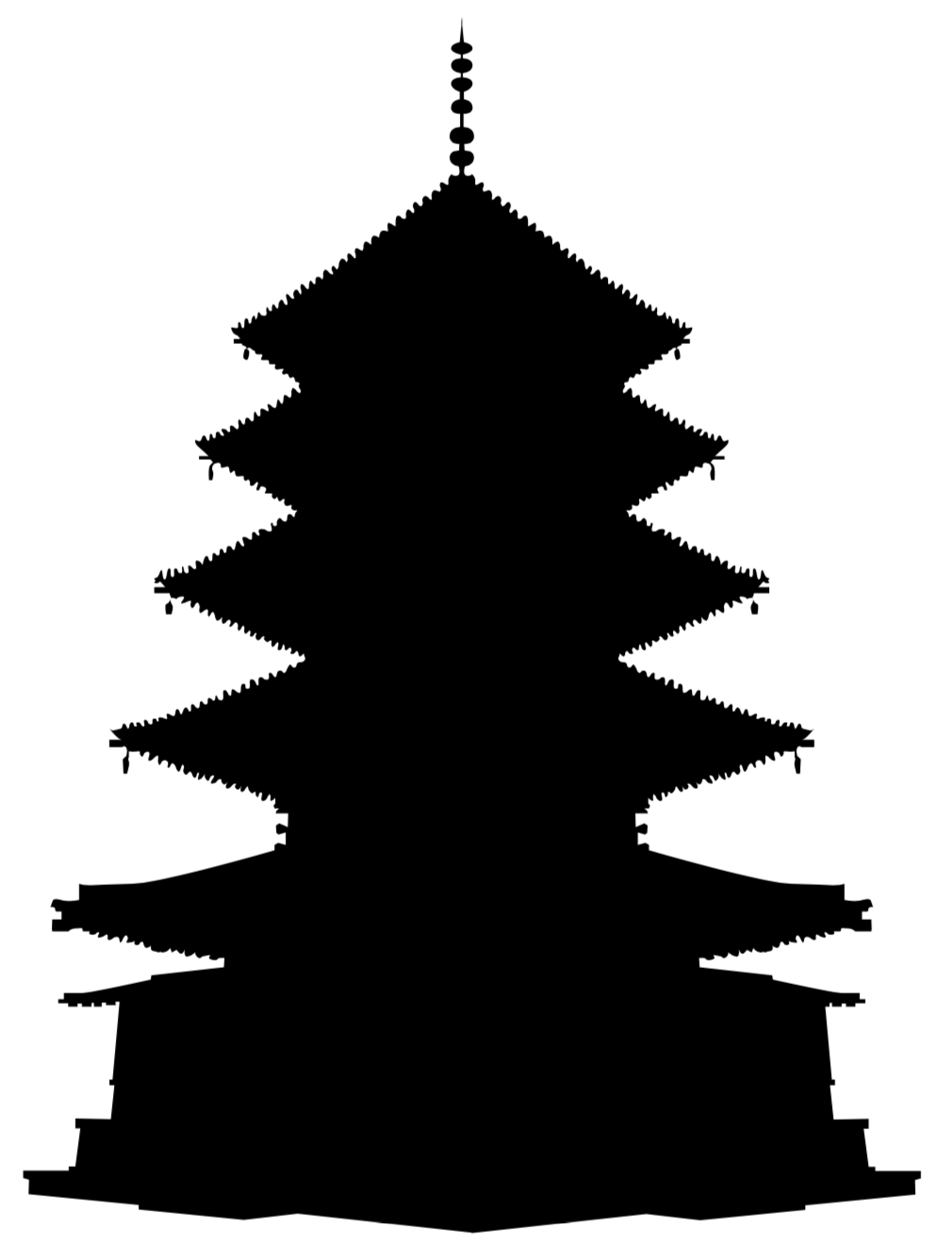 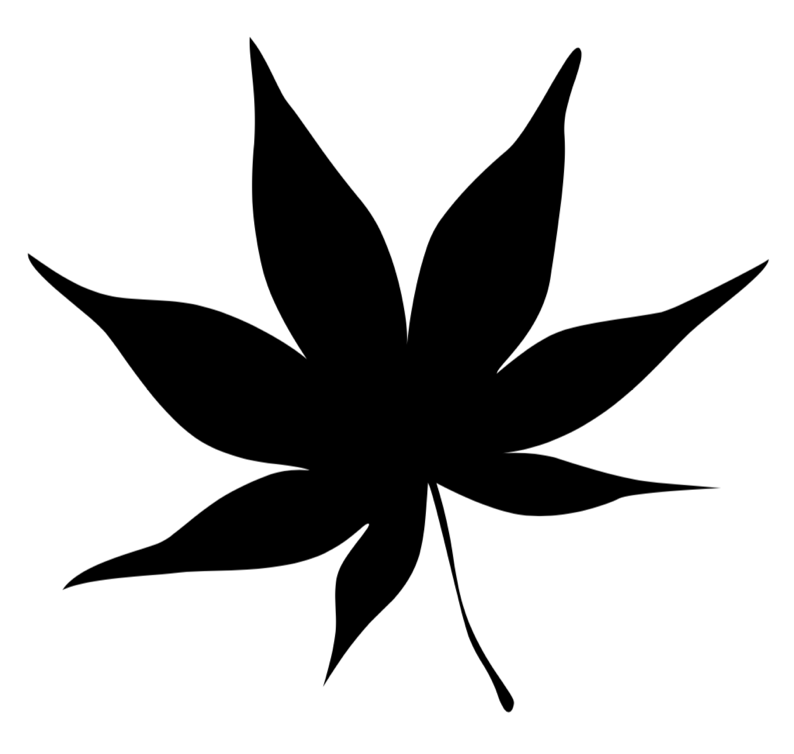 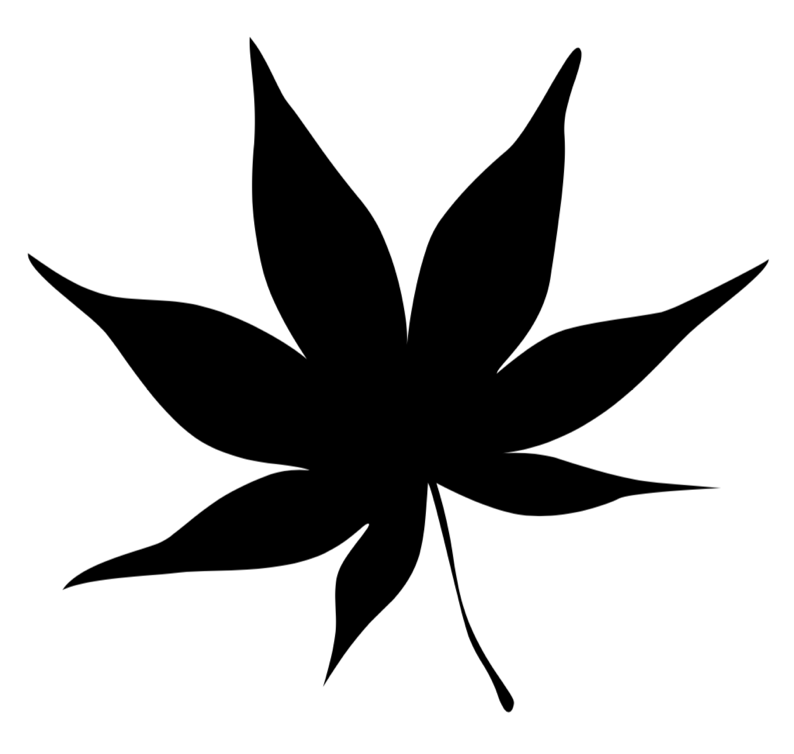 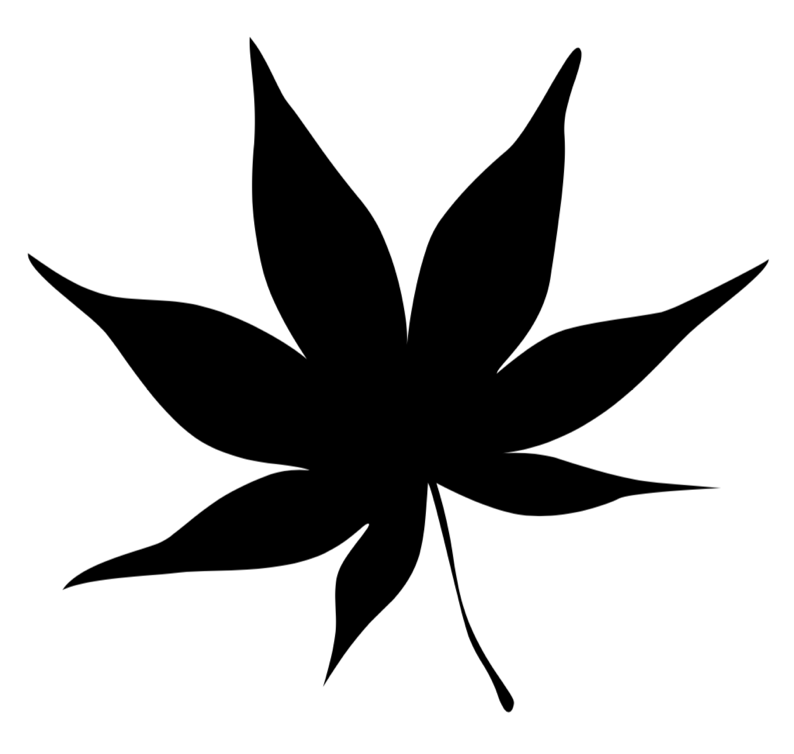 MPPC
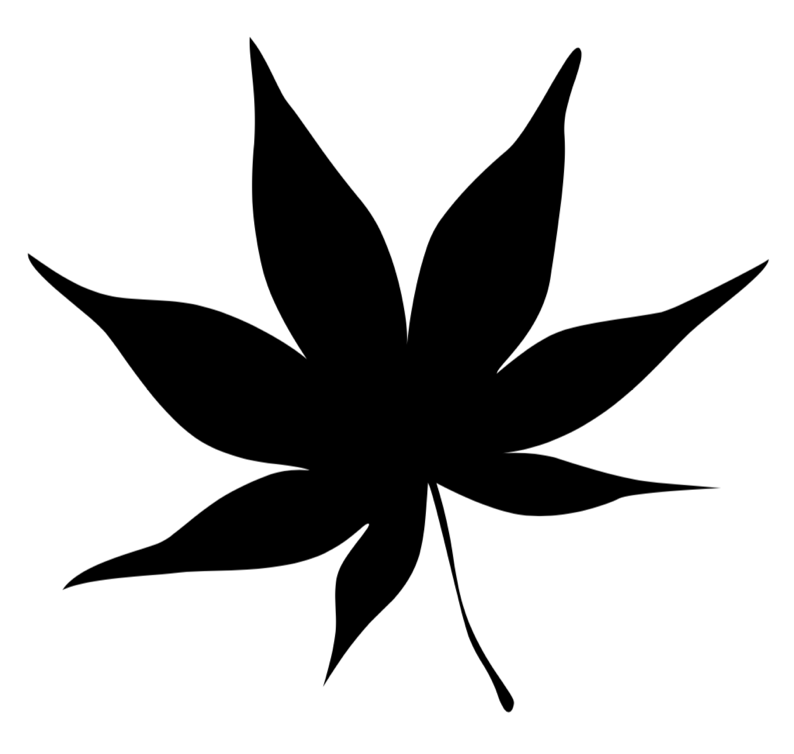 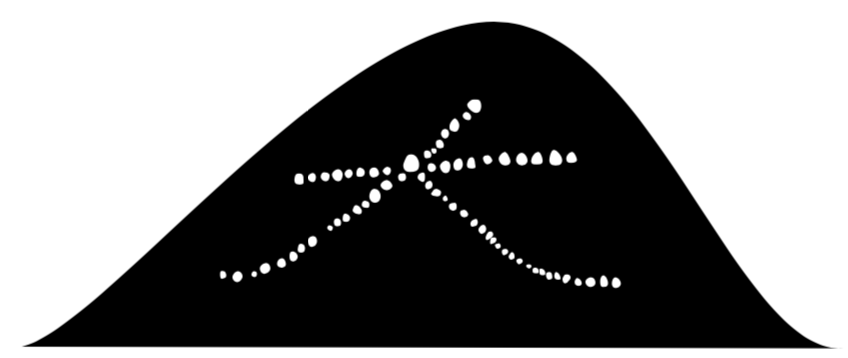 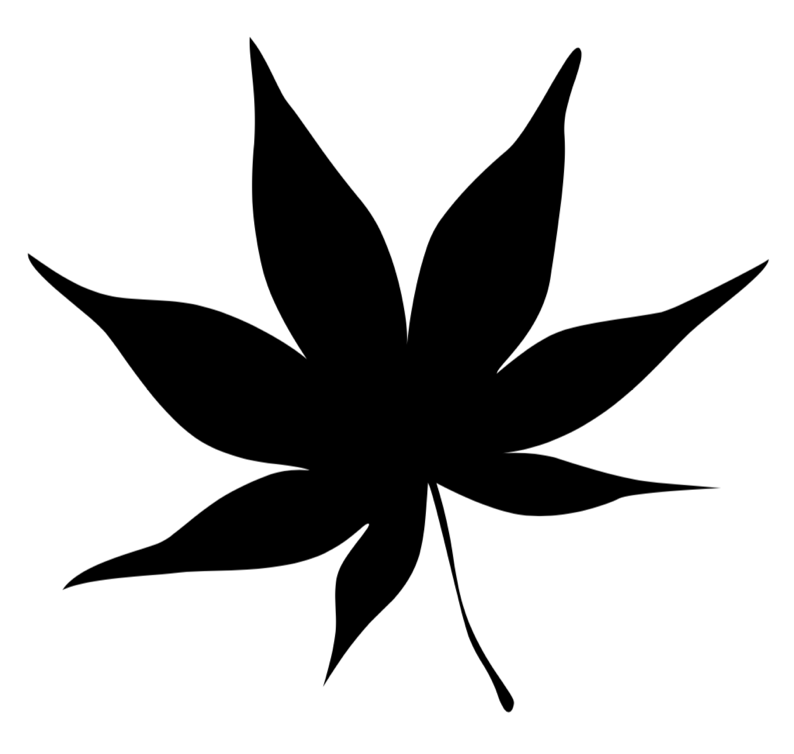 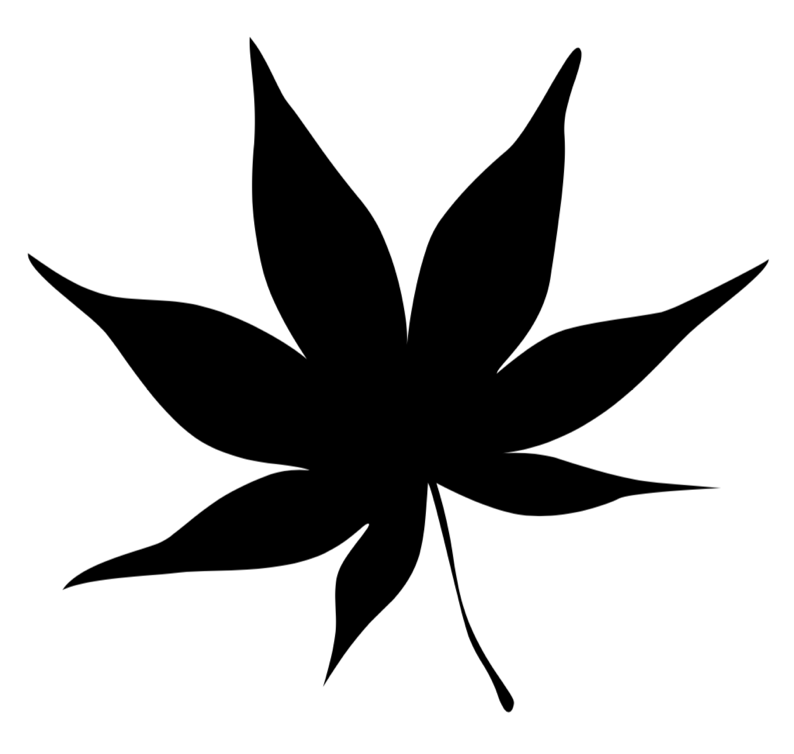 Electroluminescence Light Collection Cell : ELCC

 - Energy measurement and Tracking in each cells
 - Uniform response to event position
 - Extendable to large size because of its rigid structures
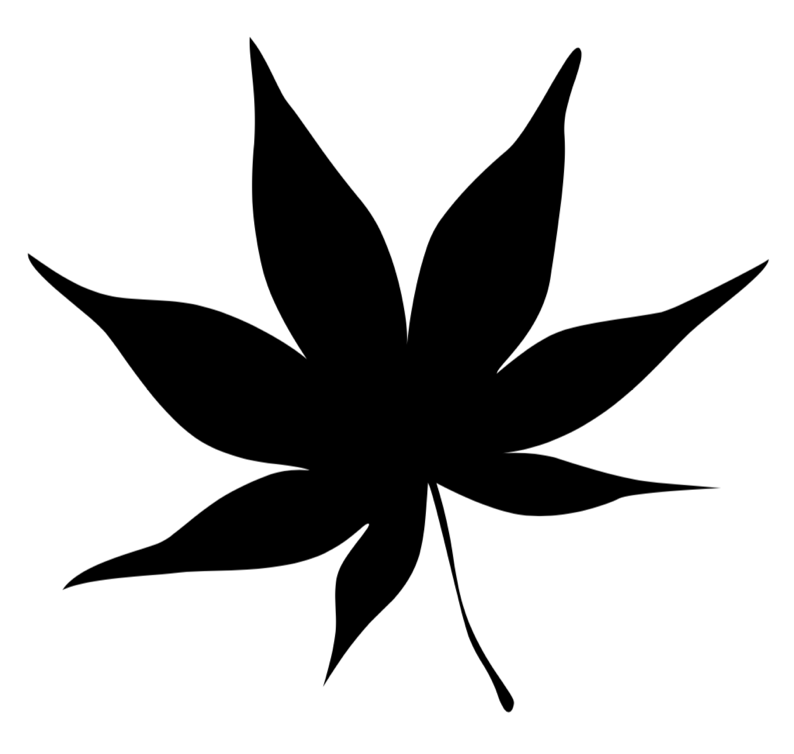 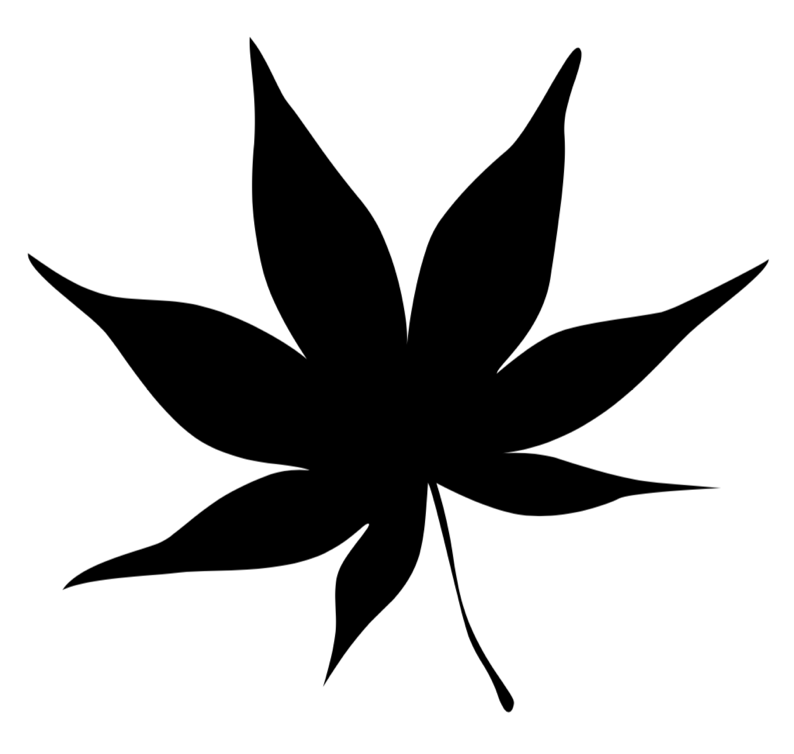 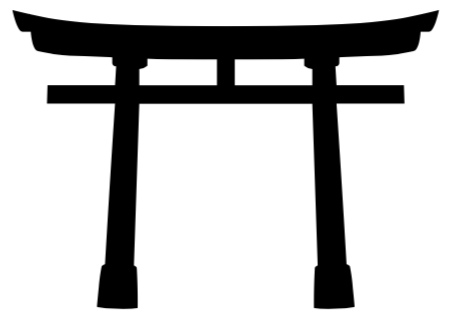 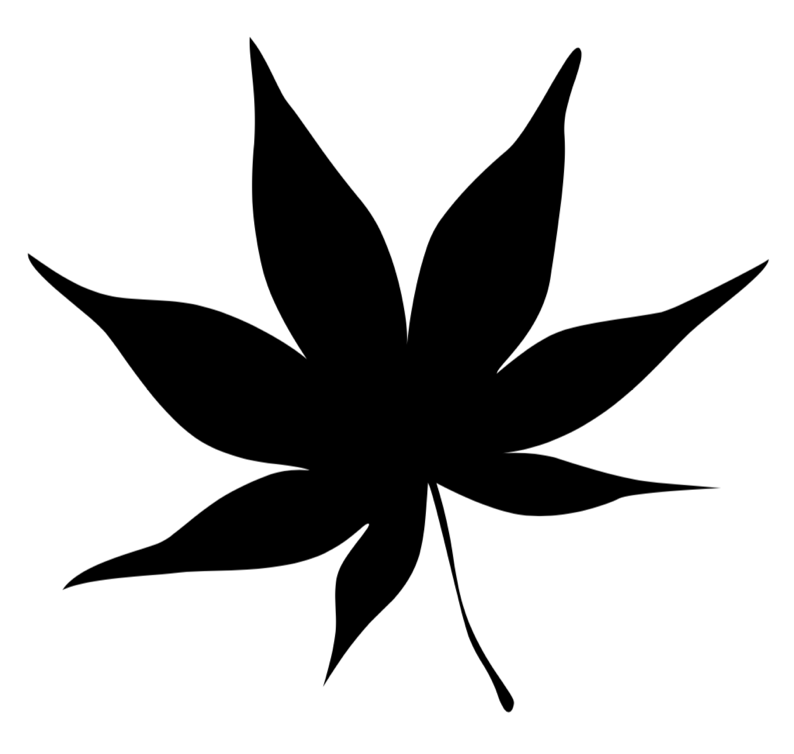 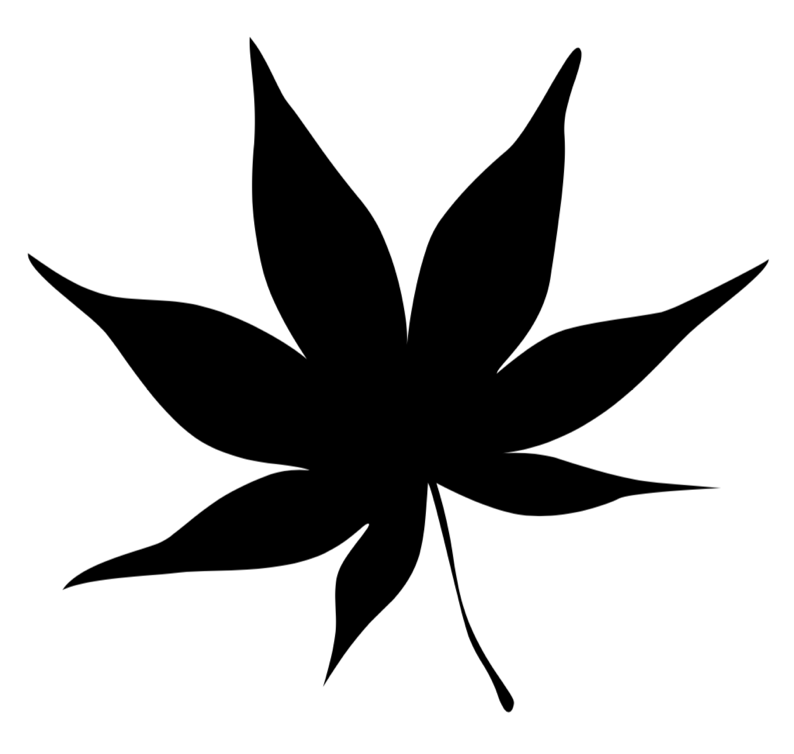 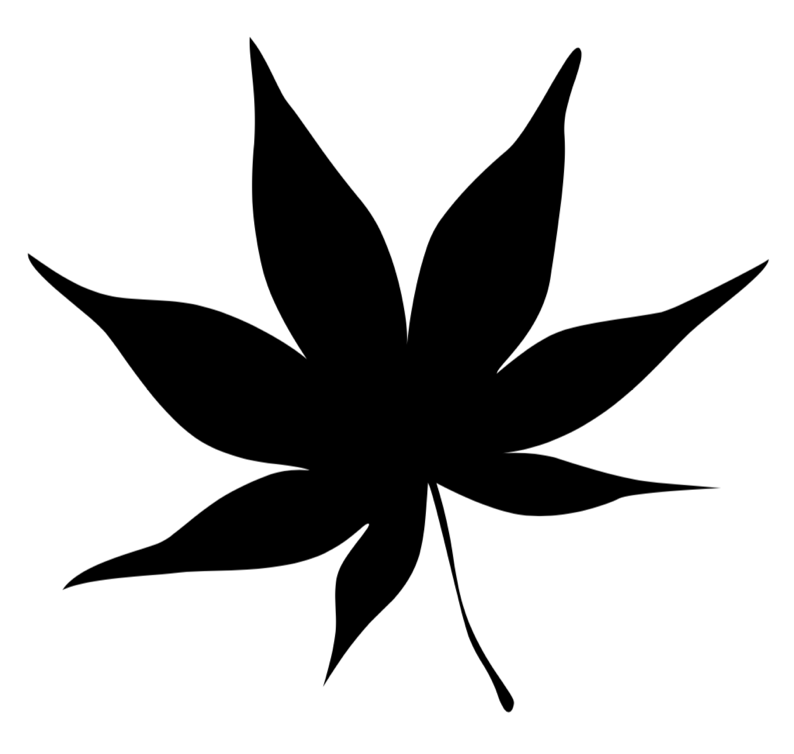 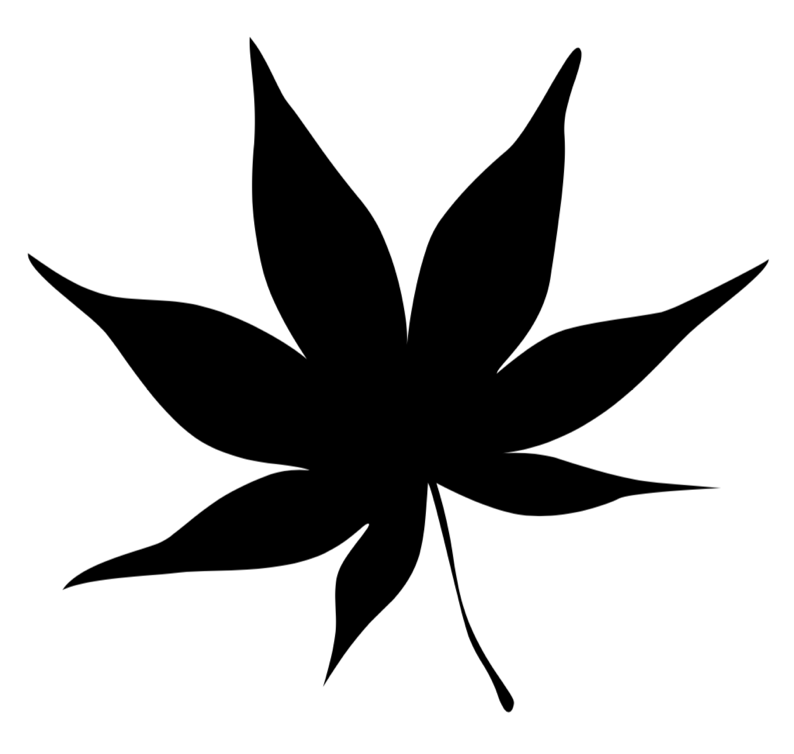 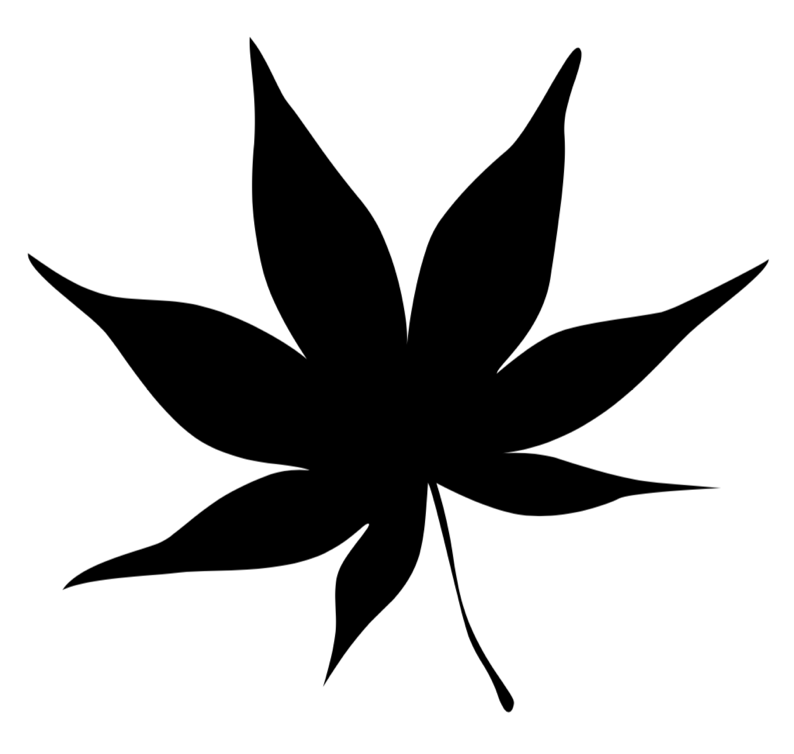 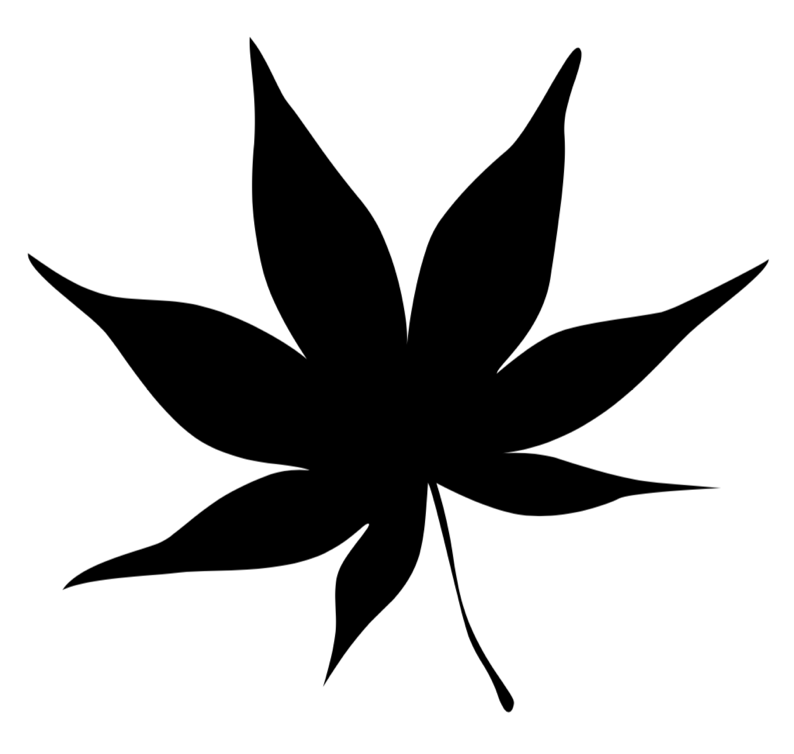 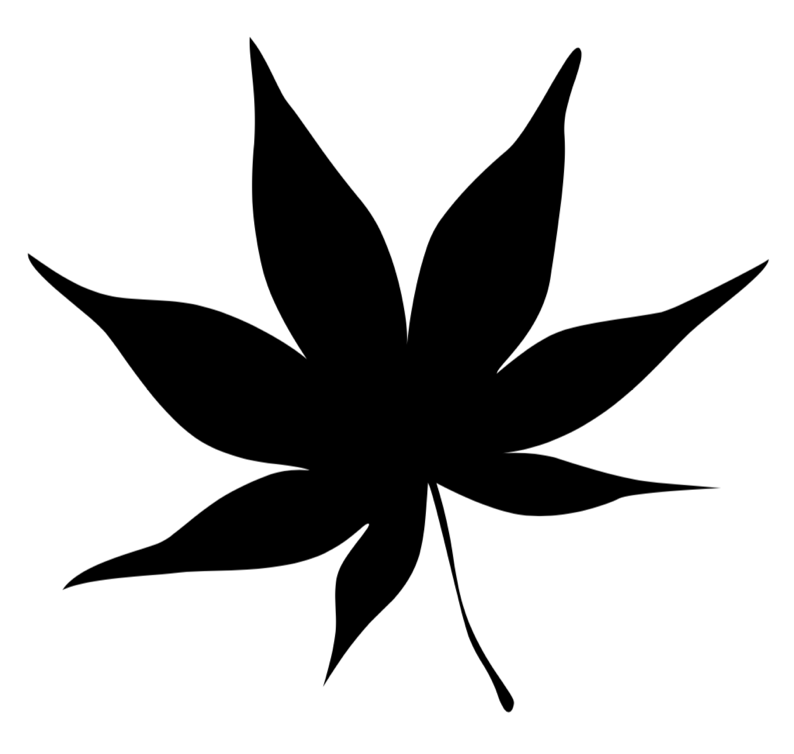 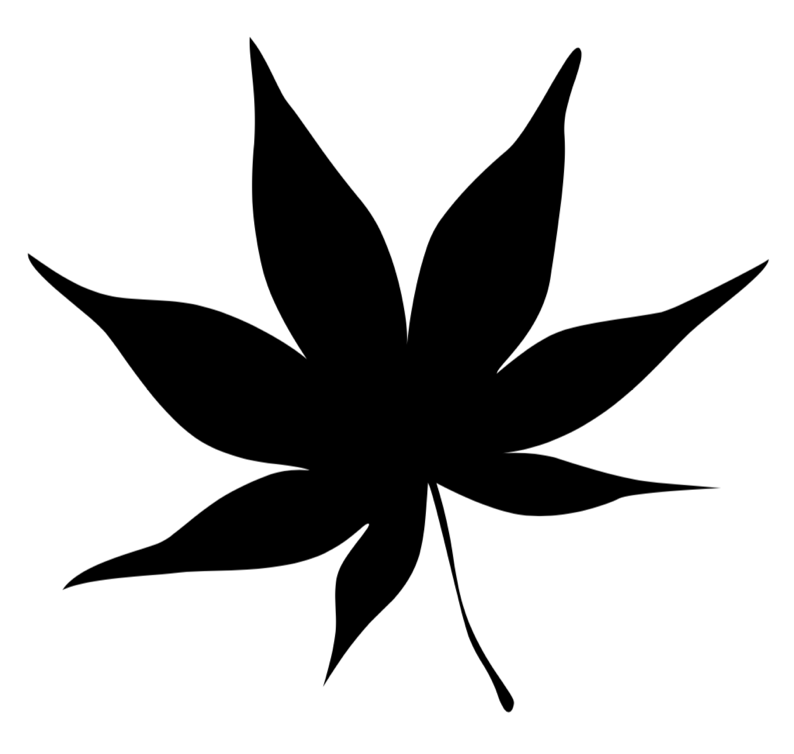 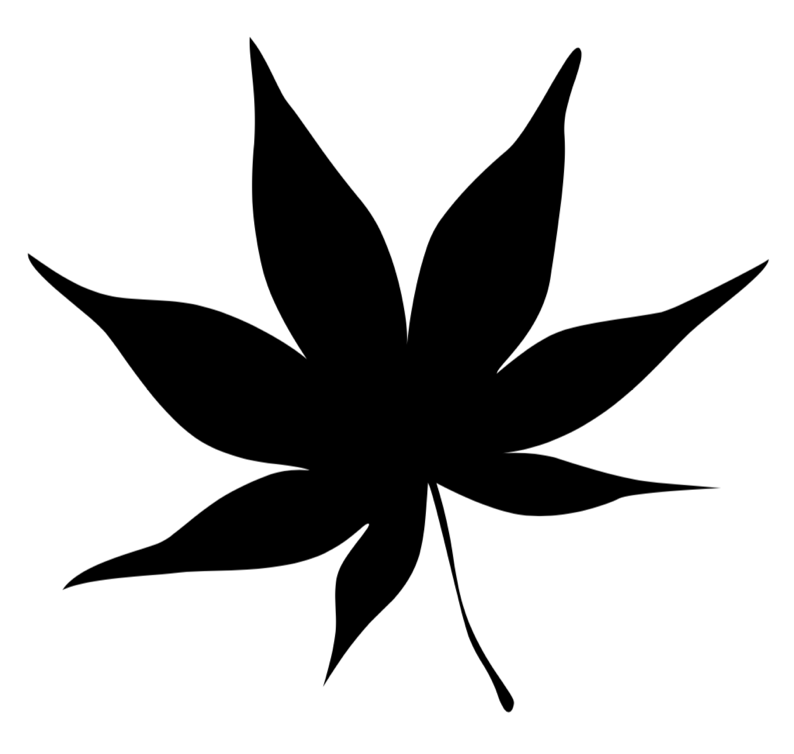 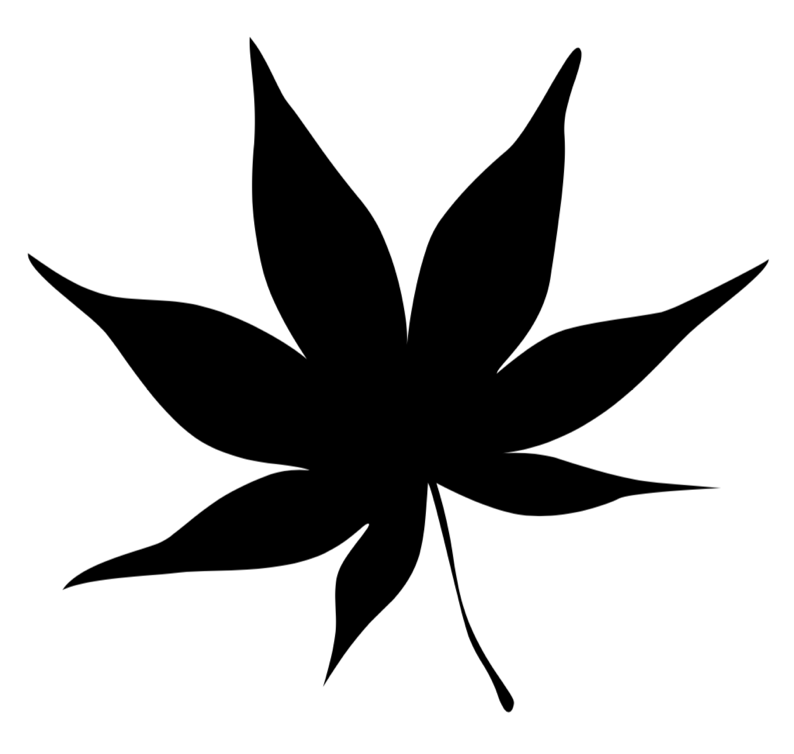 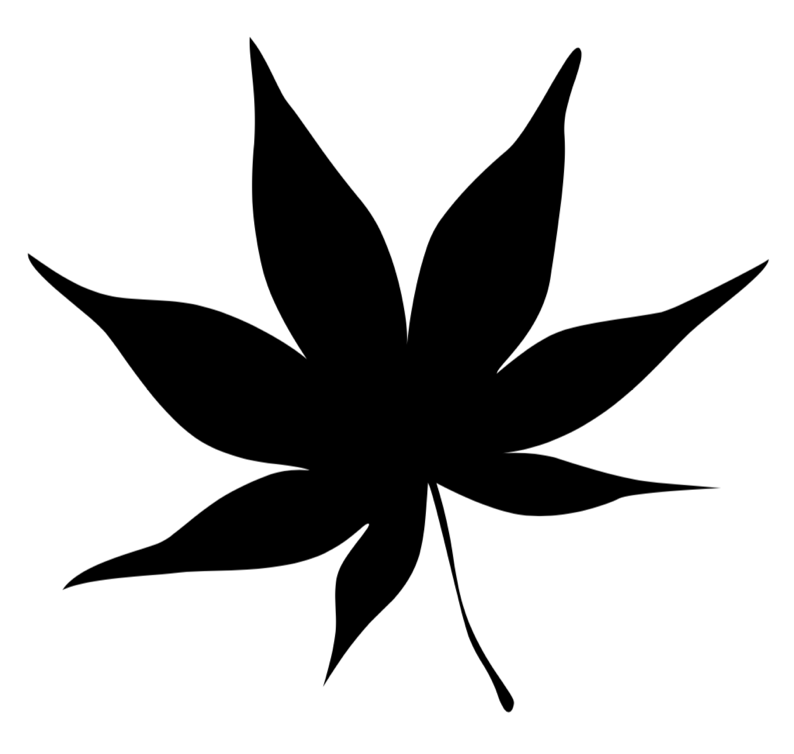 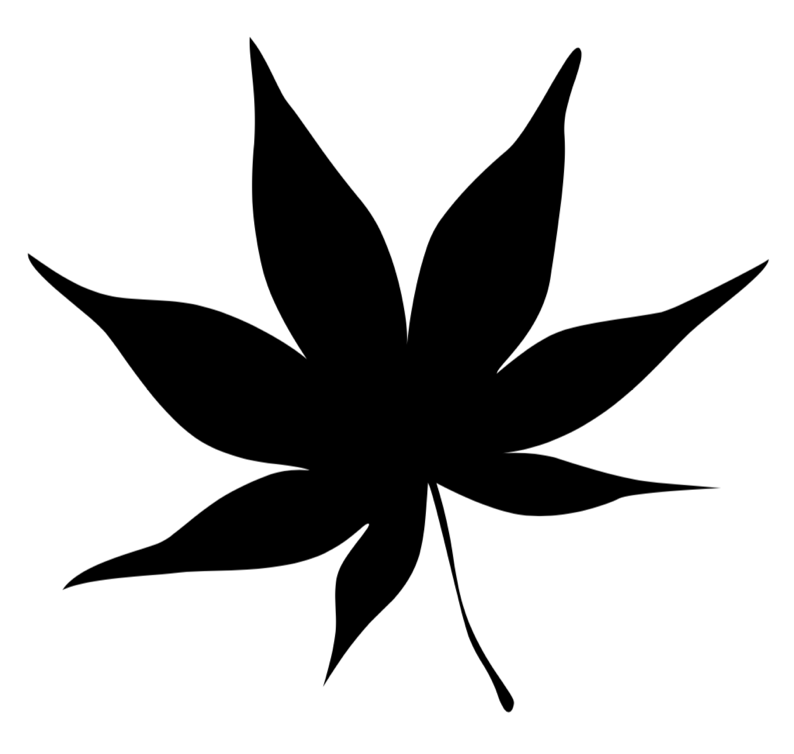 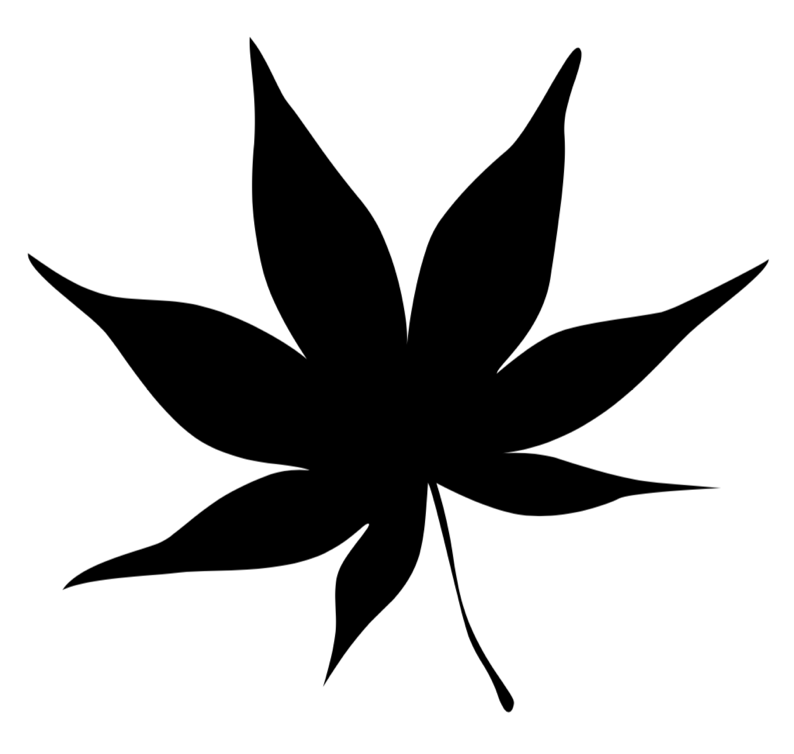 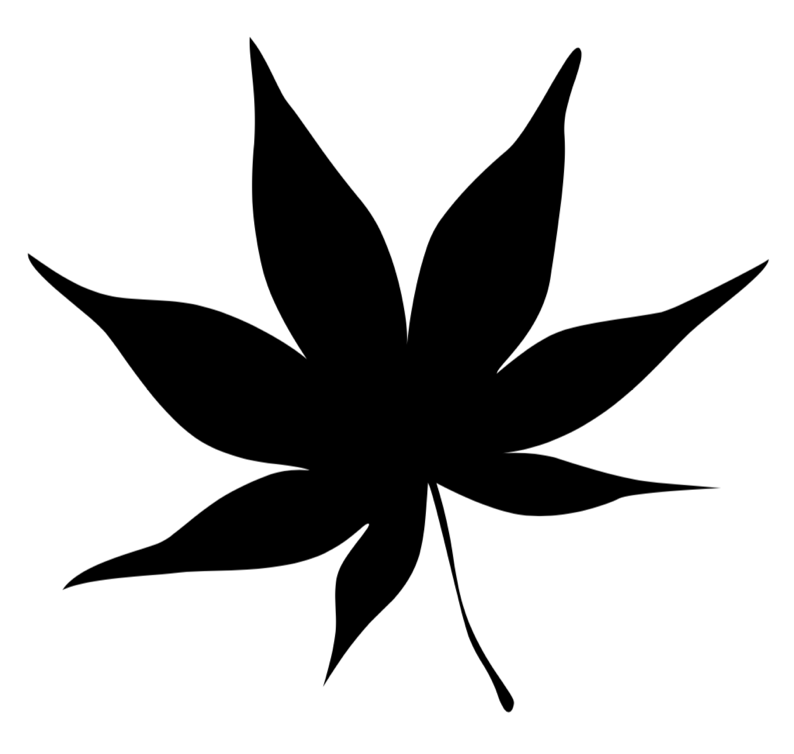 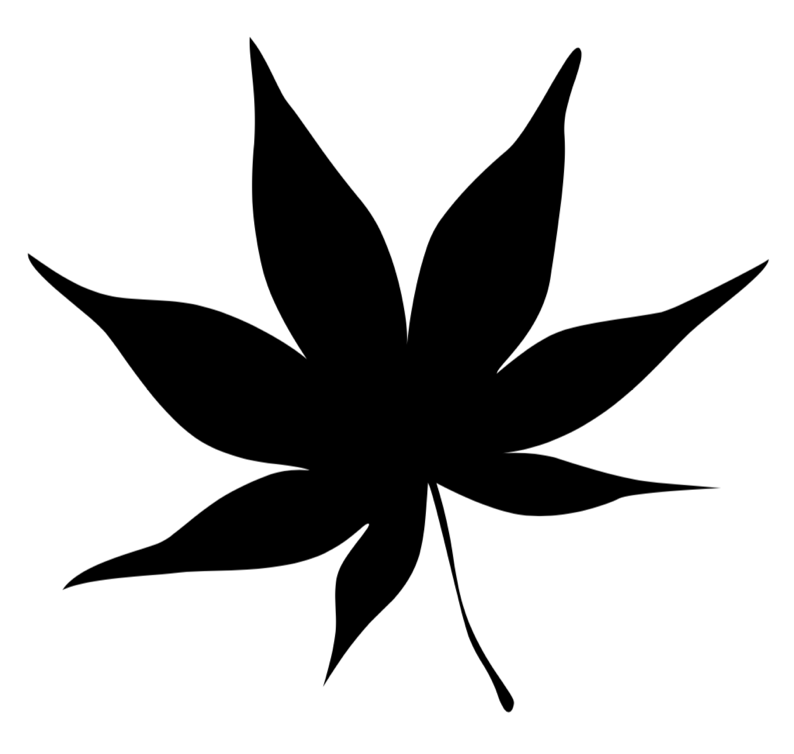 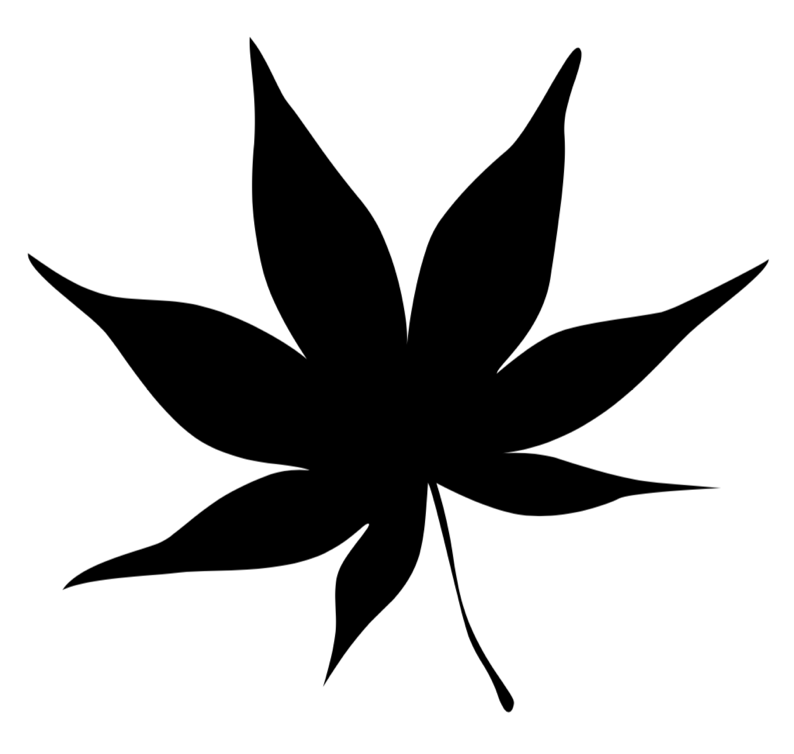 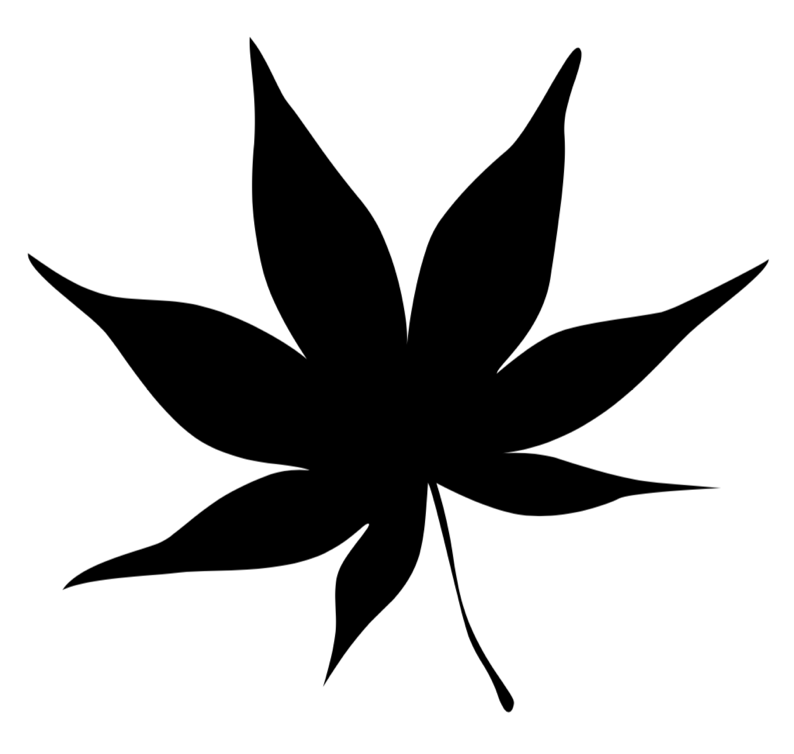 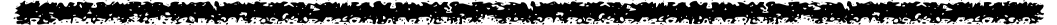 MPPC
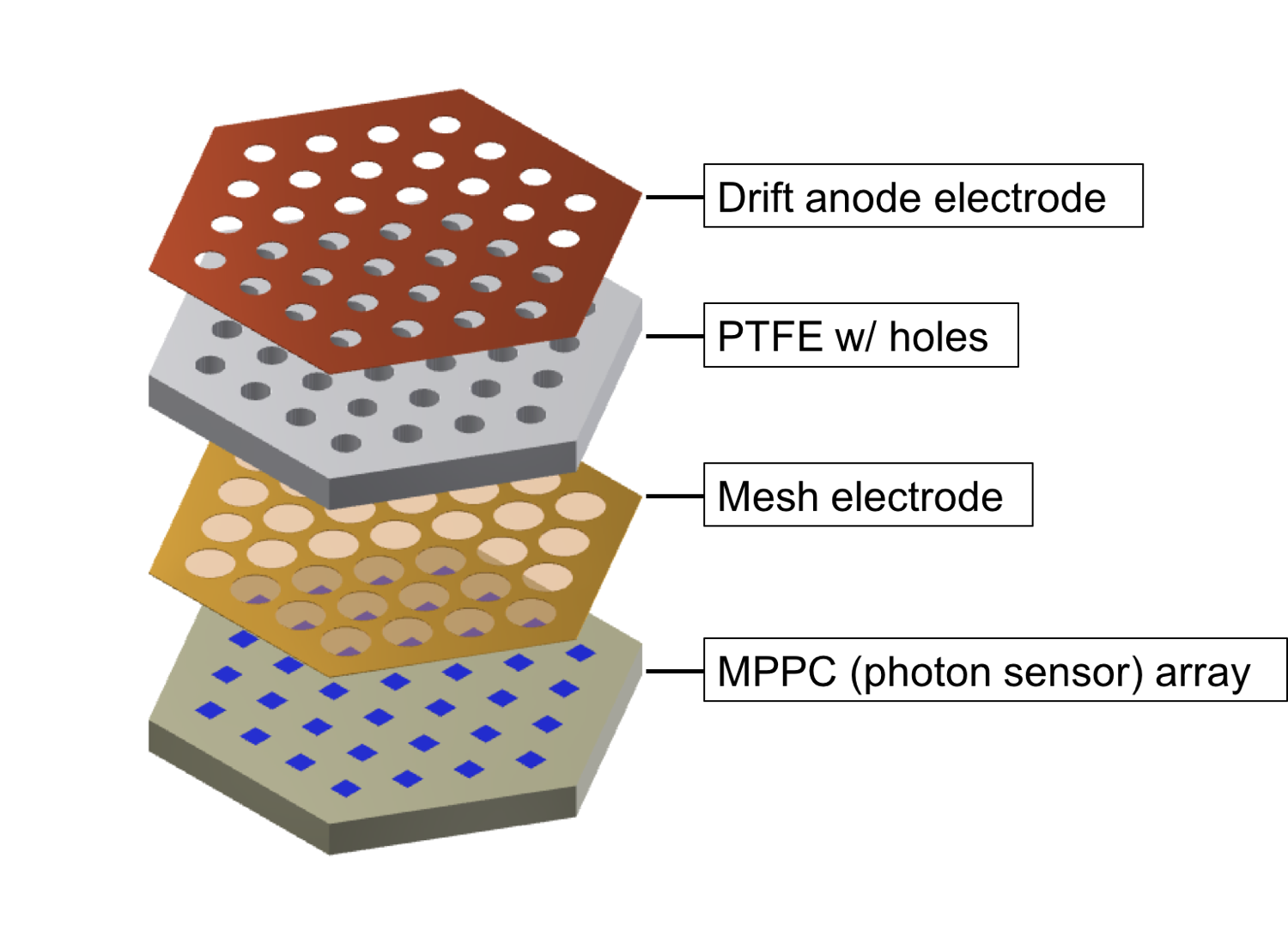 MPPC
Ionization electrons are collected into cells
if EEL > EDrift , And converted into EL light
EDrift
EEL
Simulation study of ELCC was done and presented
in XeSAT2017
( https://indico.cern.ch/event/573069/sessions/230066/attachments/1440275/2217034/kisekinakamura_20170405_XeSAT.pdf )
Compton g-ray (2.5MeV)
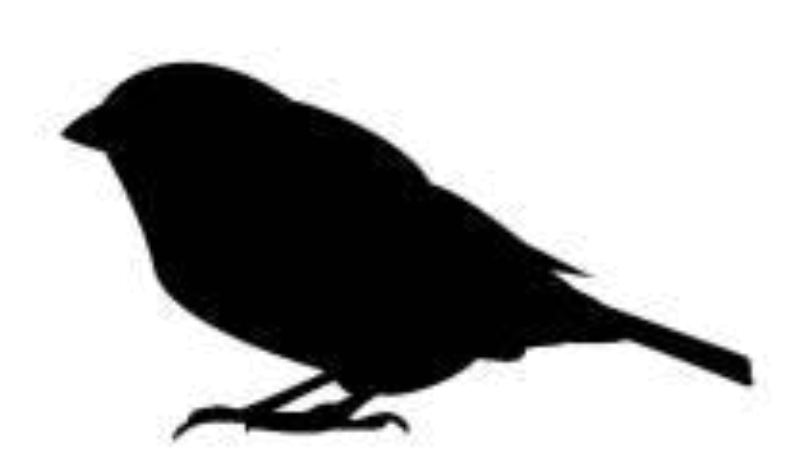 0nbb
a-ray (2.5MeV)
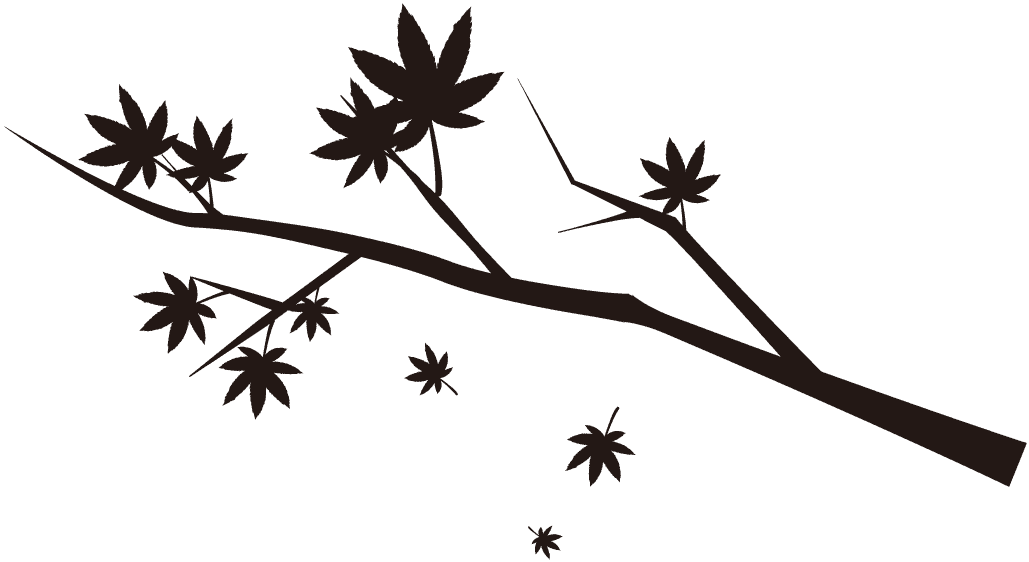 A Xe ElectroLuminescence : AXEL
DBD18 
21 Oct 2018
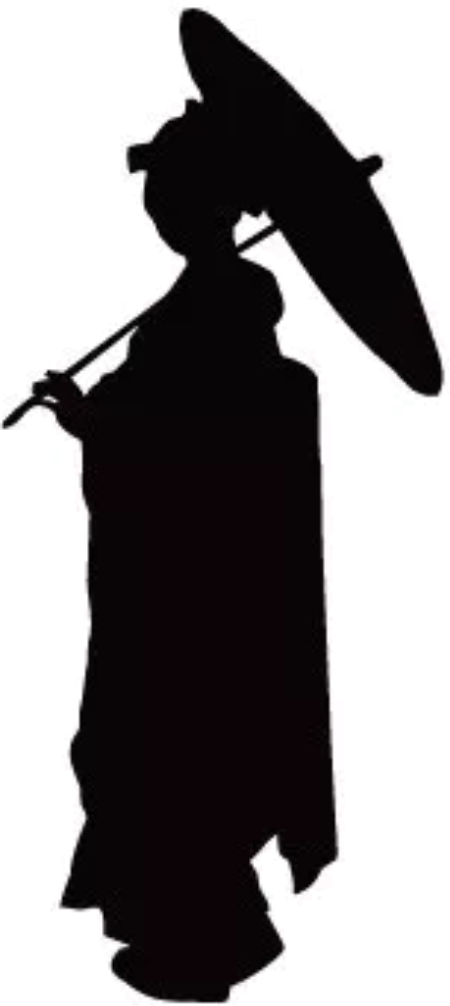 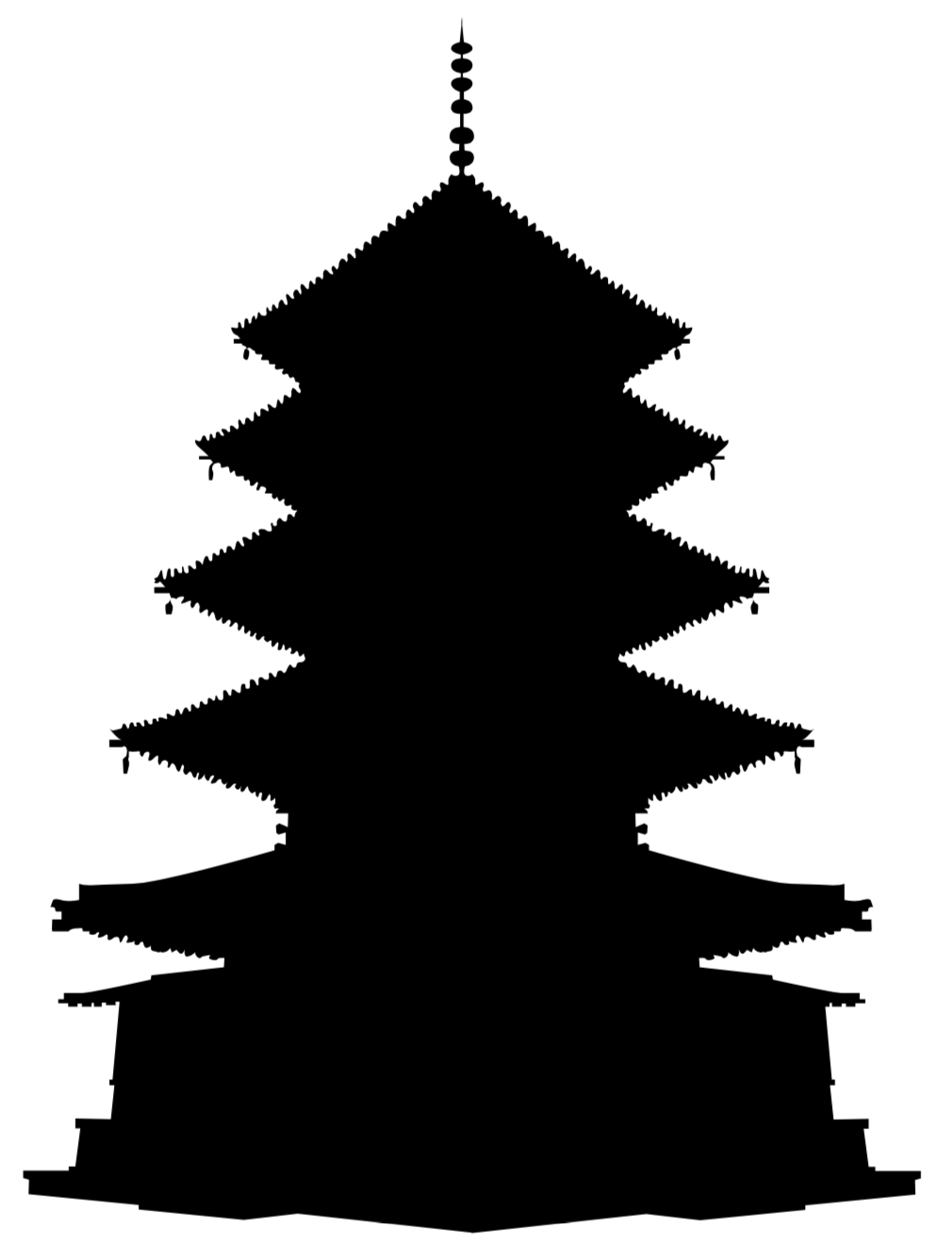 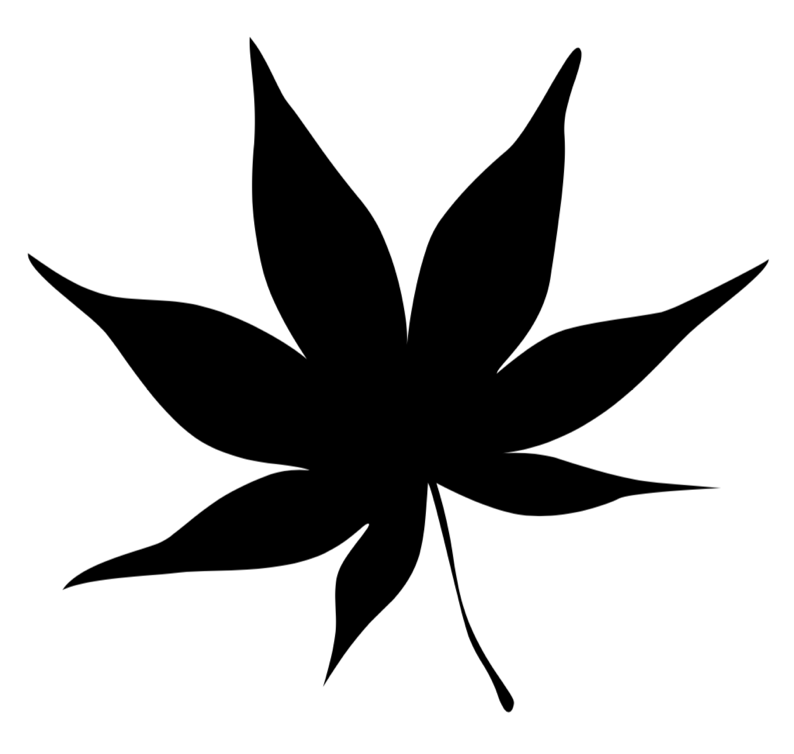 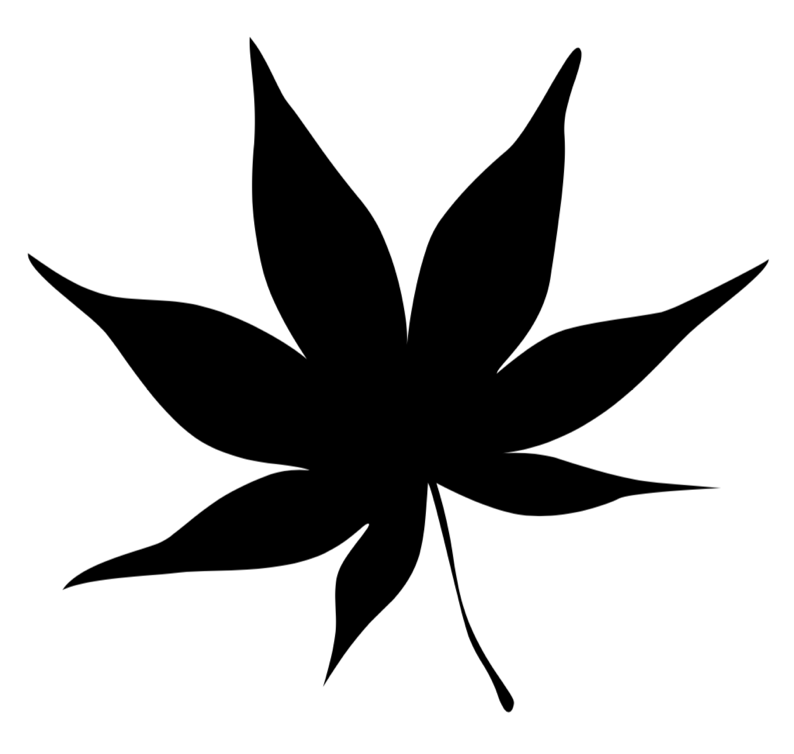 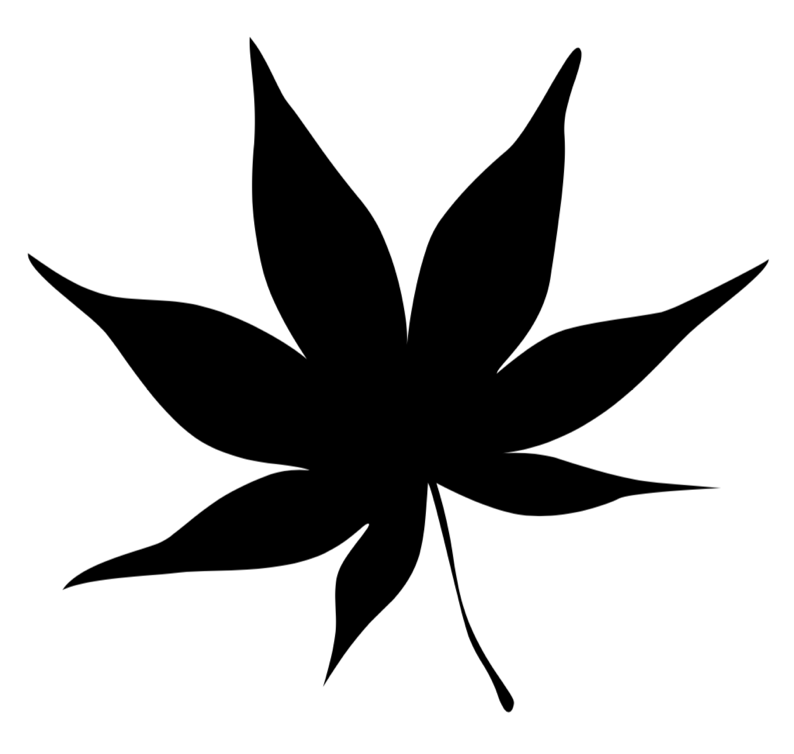 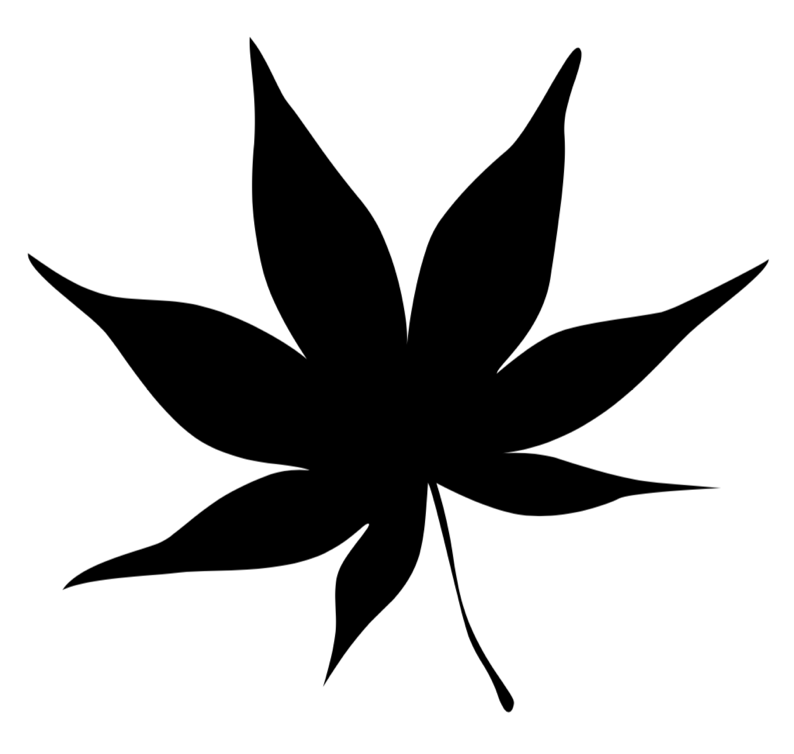 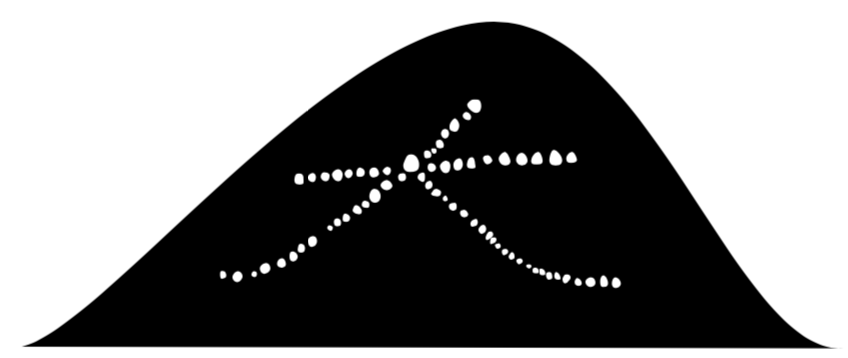 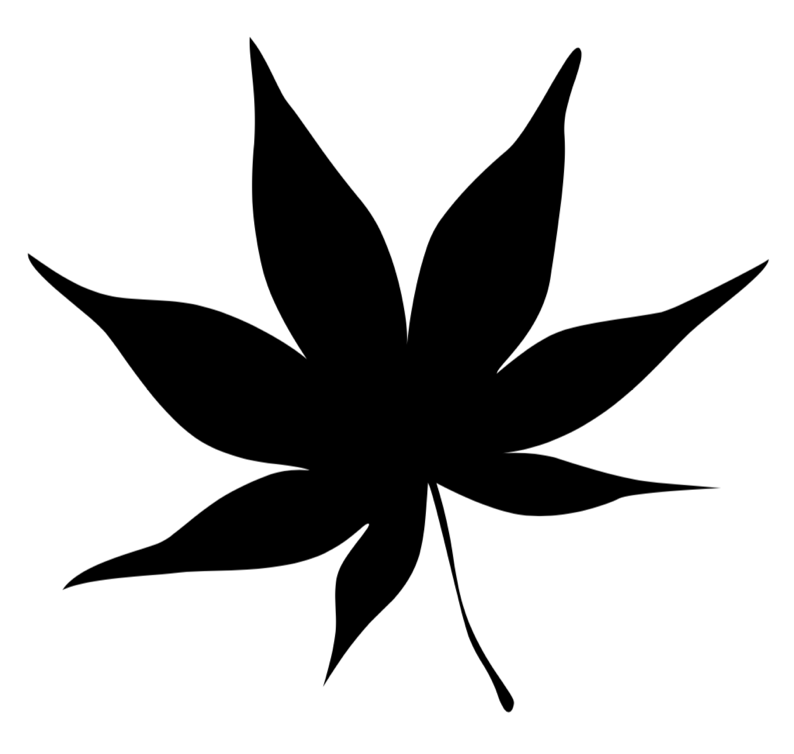 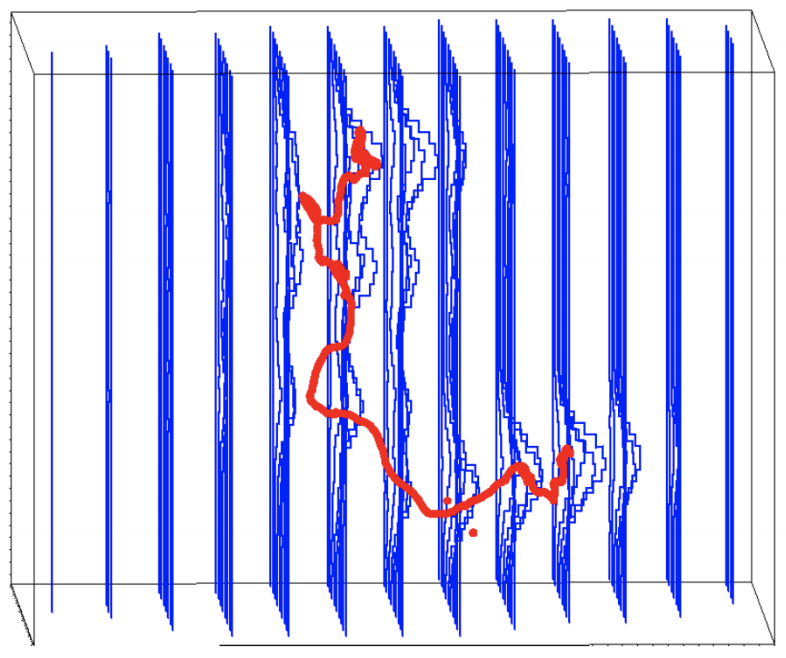 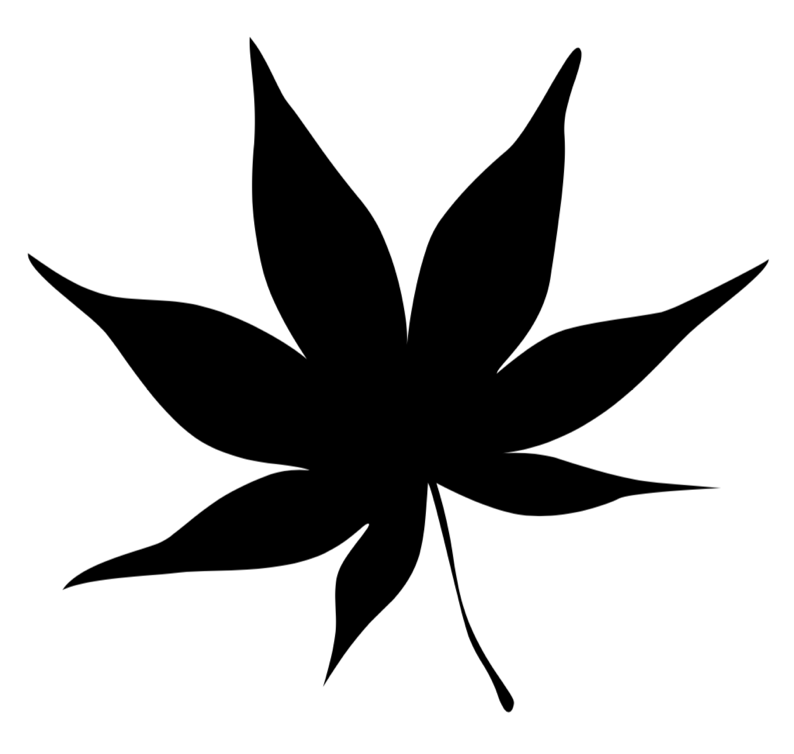 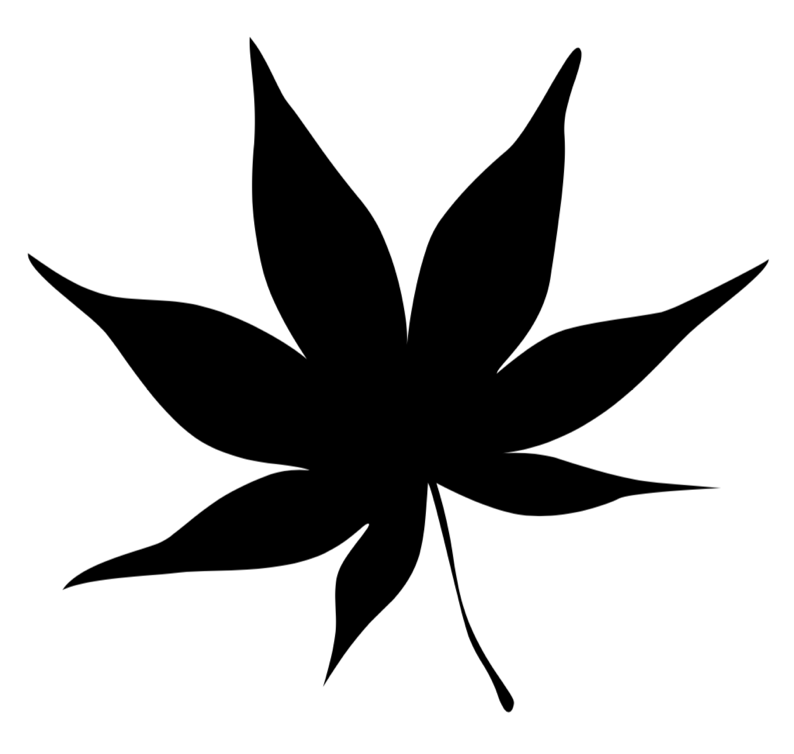 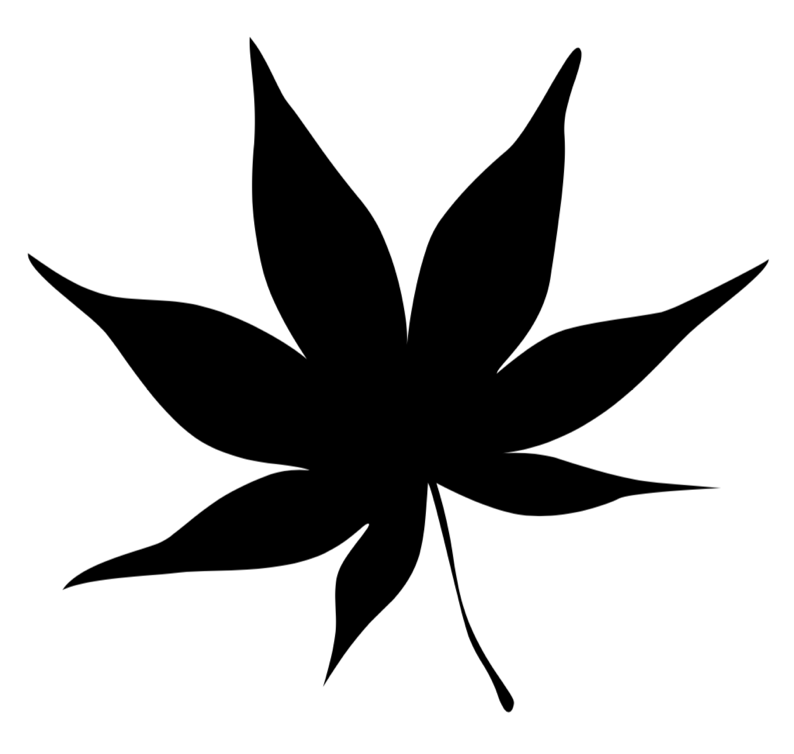 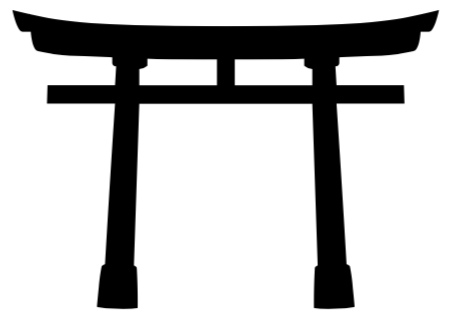 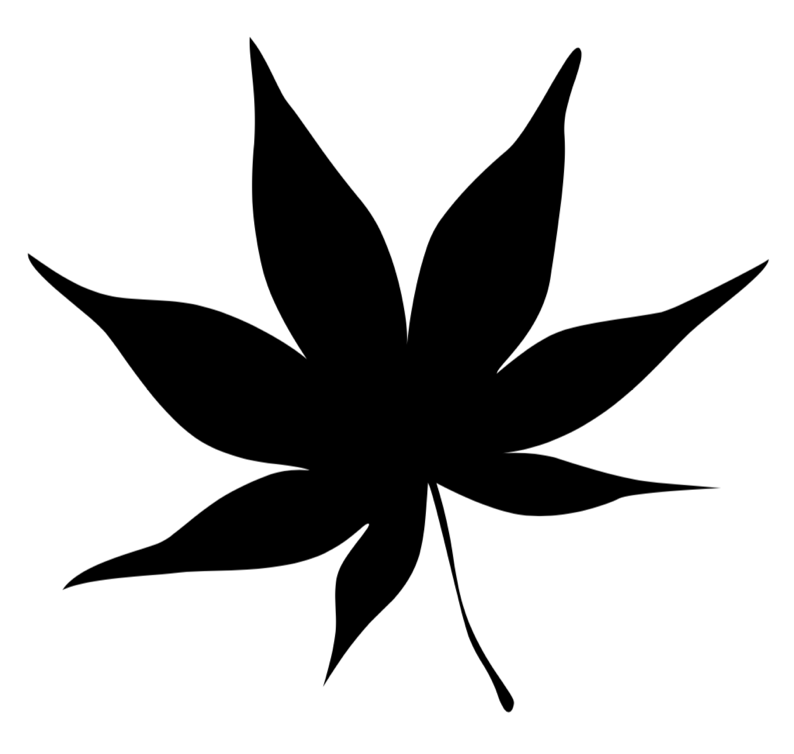 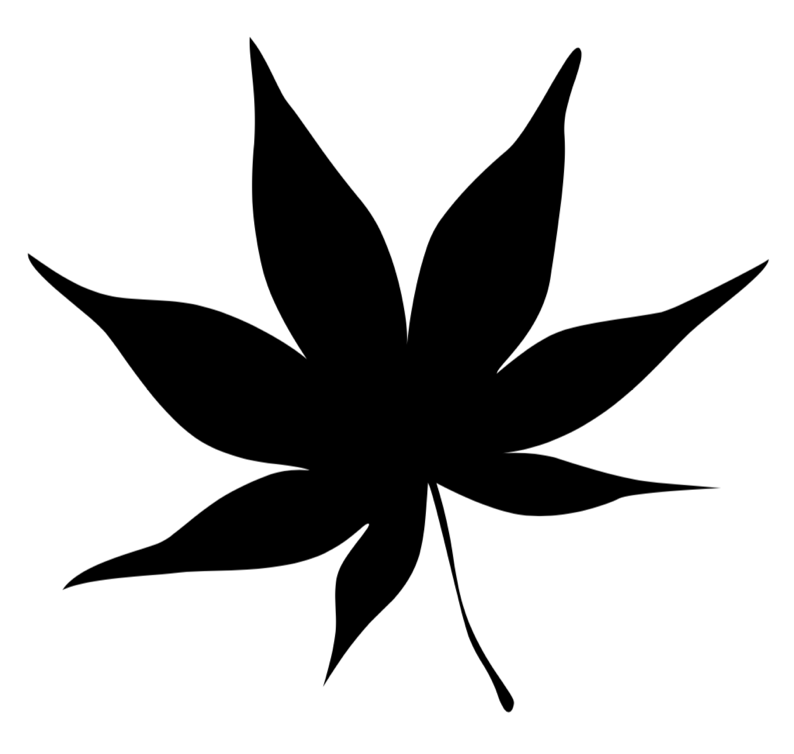 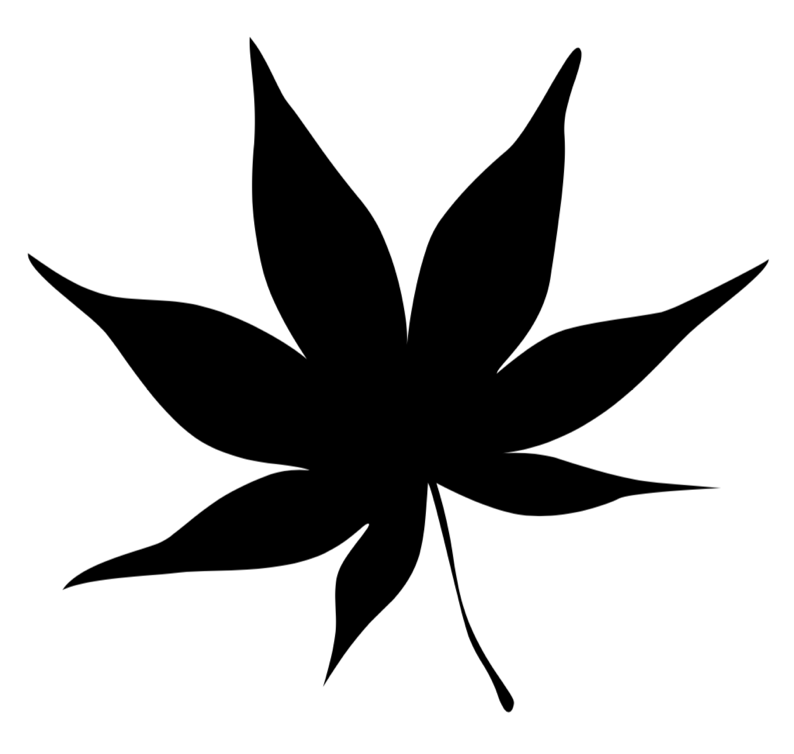 Reconstruct the event topologies from
hit pattern and wave form
 - α and multi-site events are easily removed
 - Photo absorption of gamma events are
   distinguished with Deep Learning (Later)
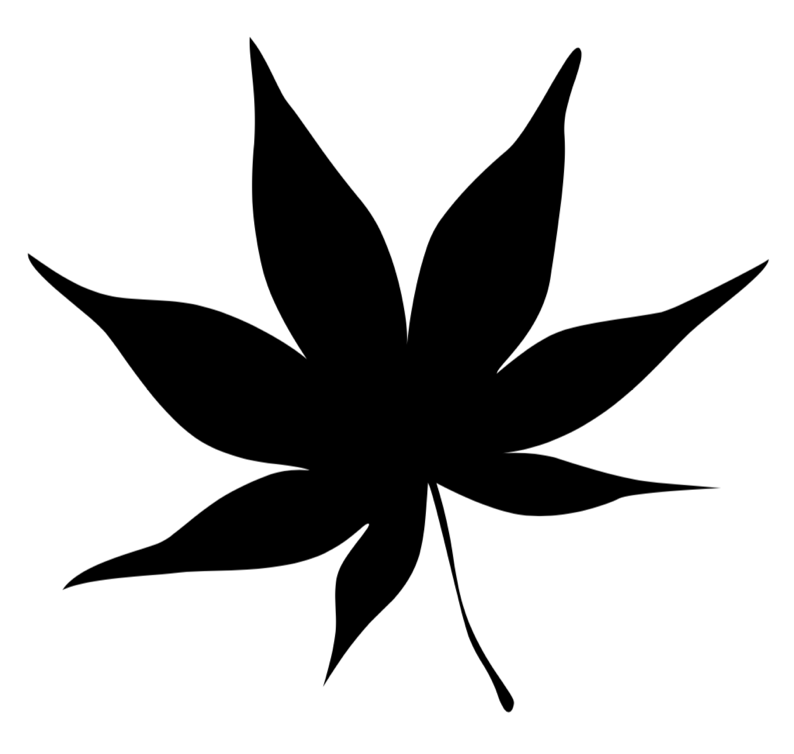 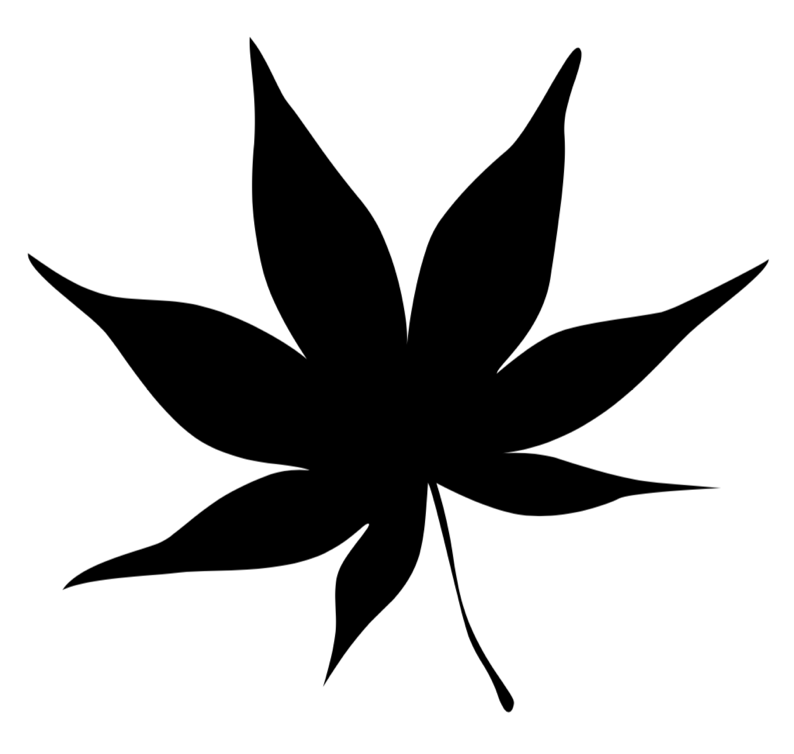 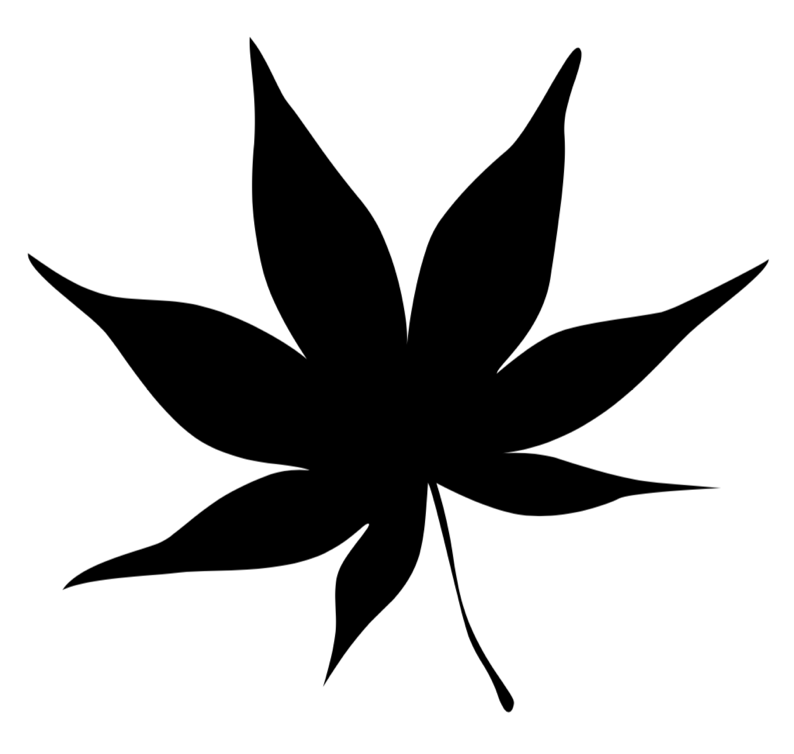 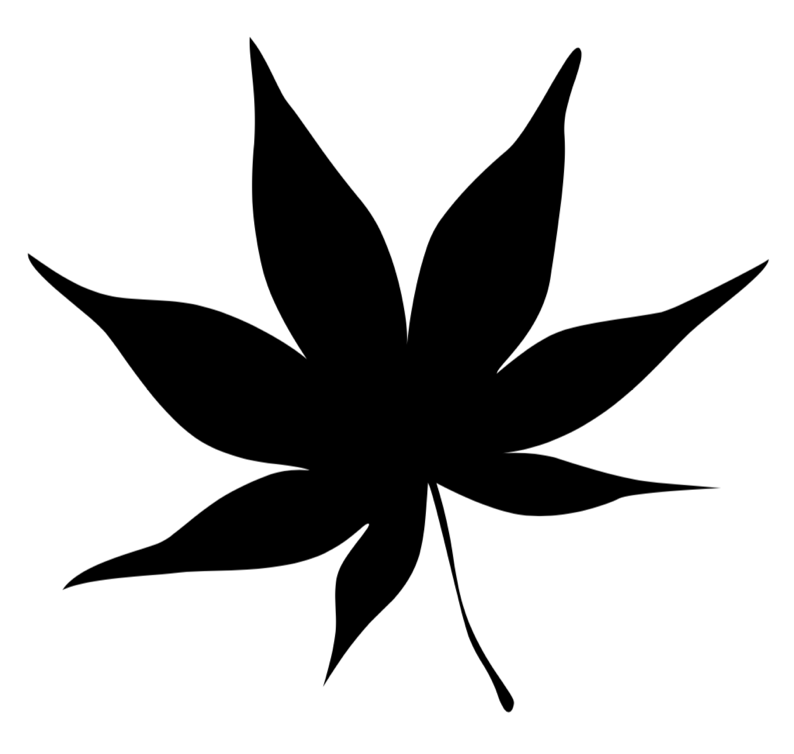 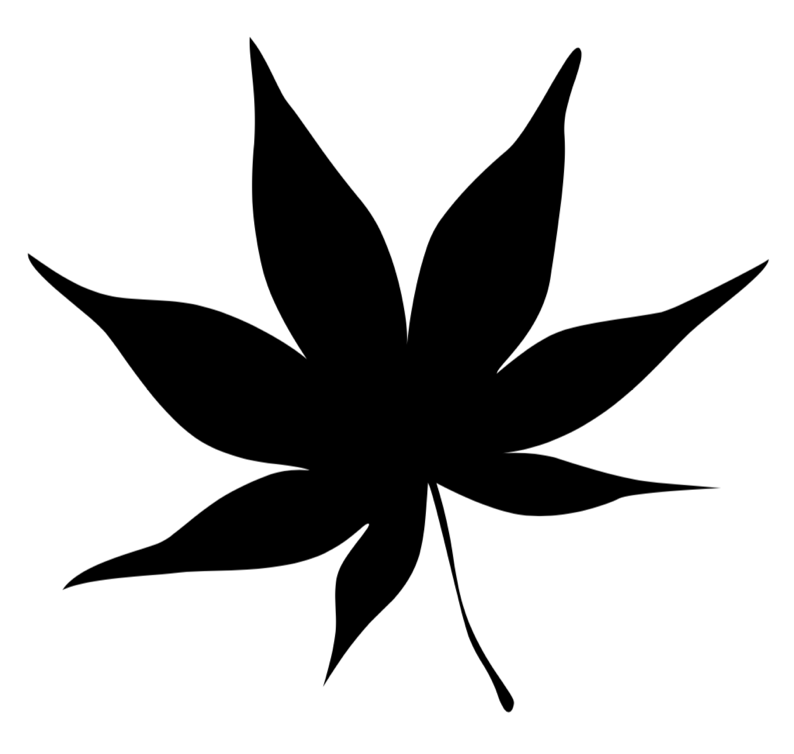 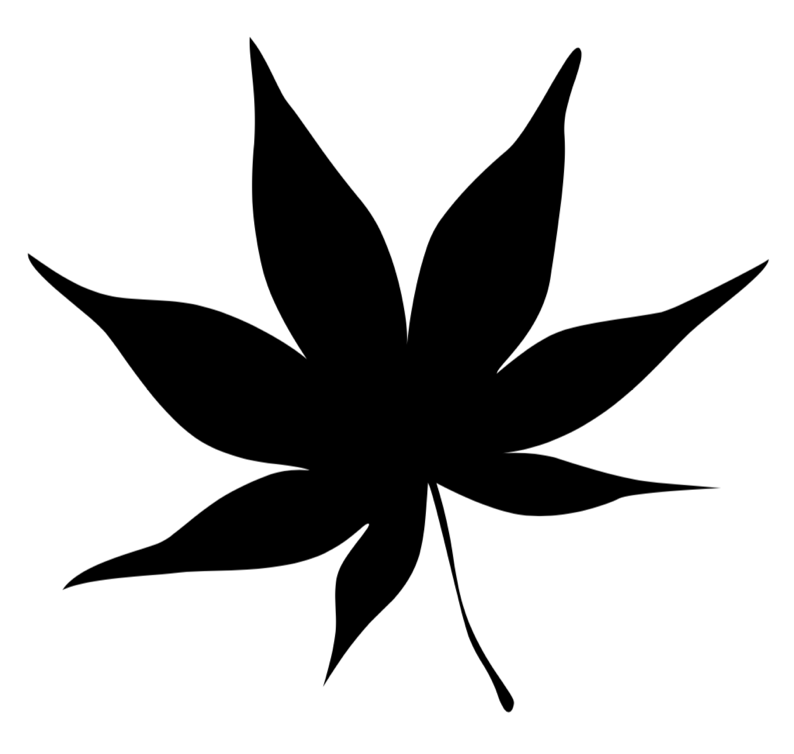 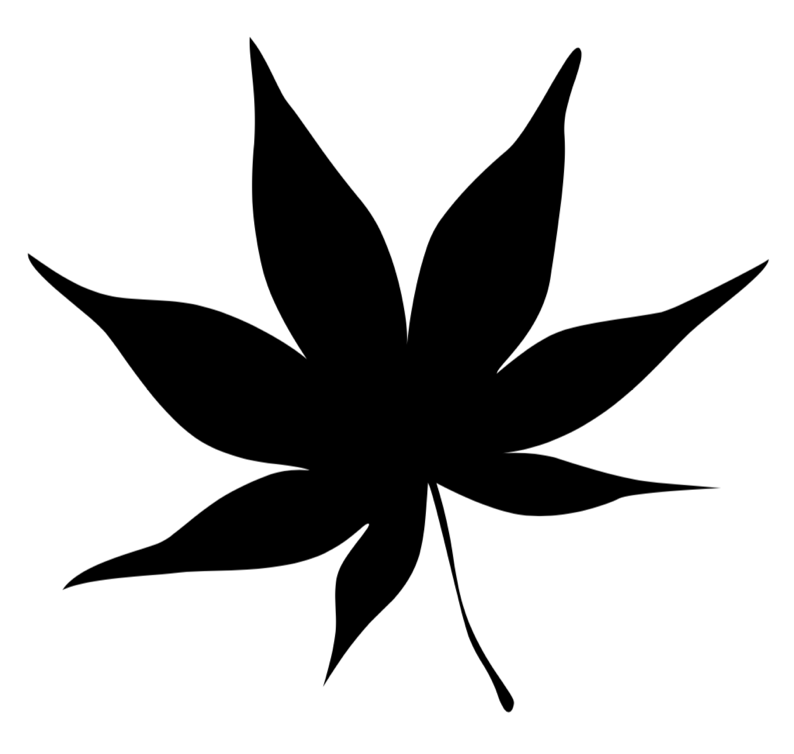 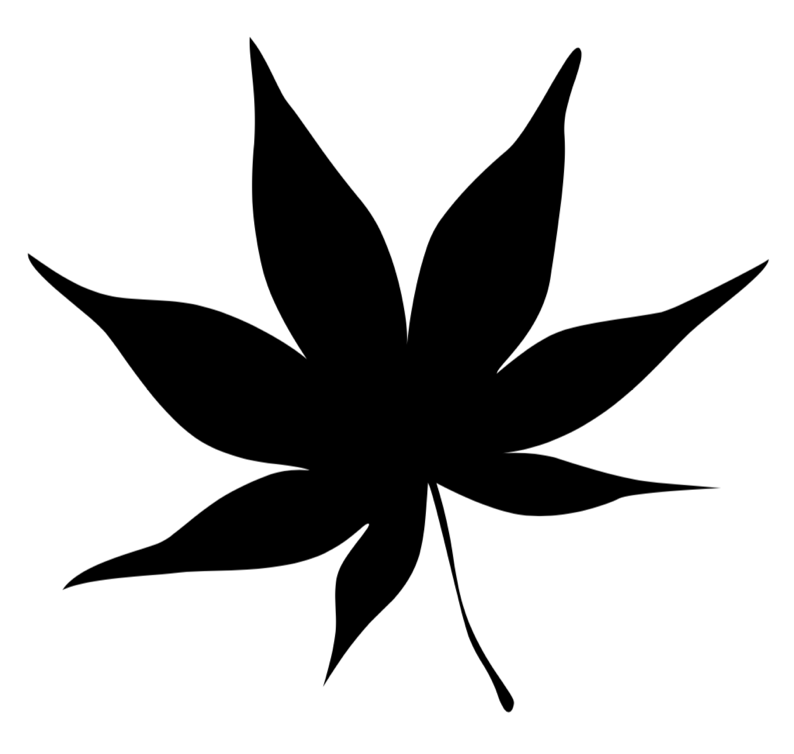 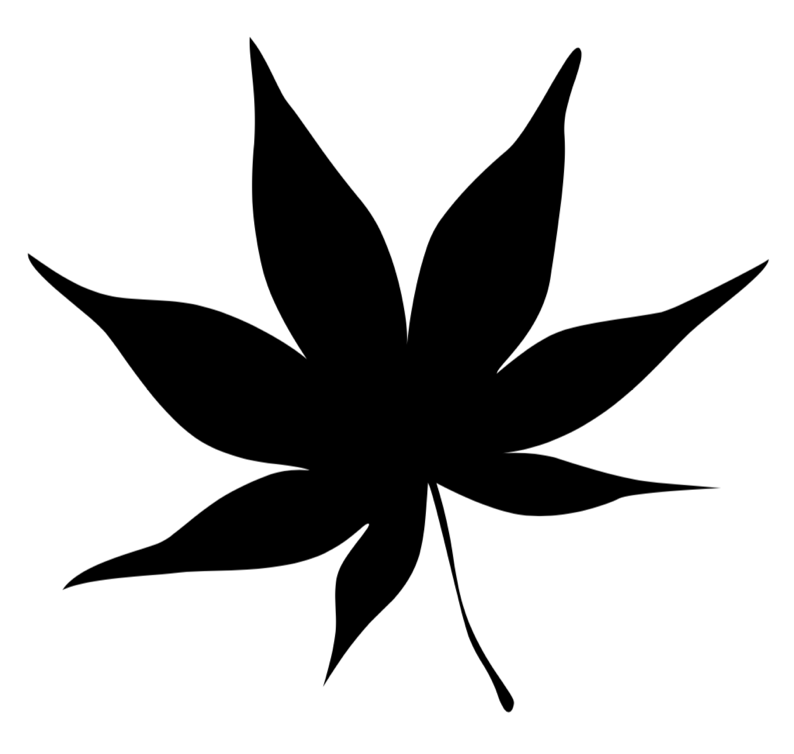 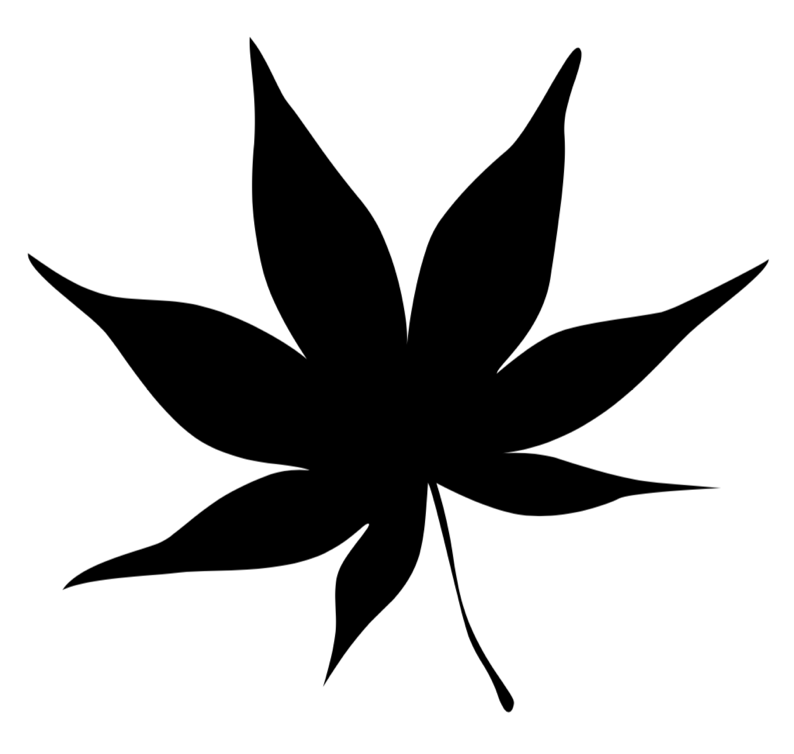 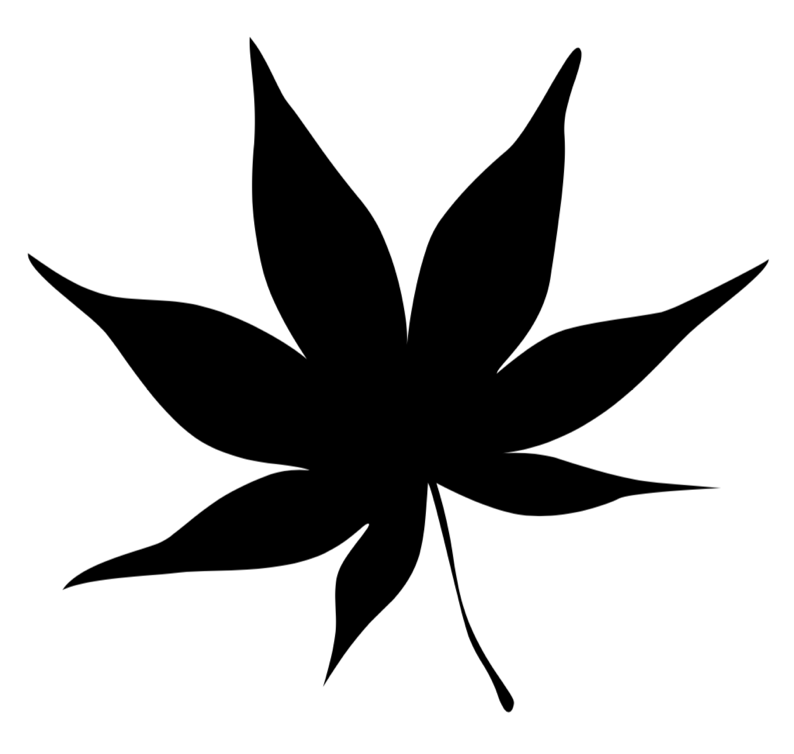 simulation
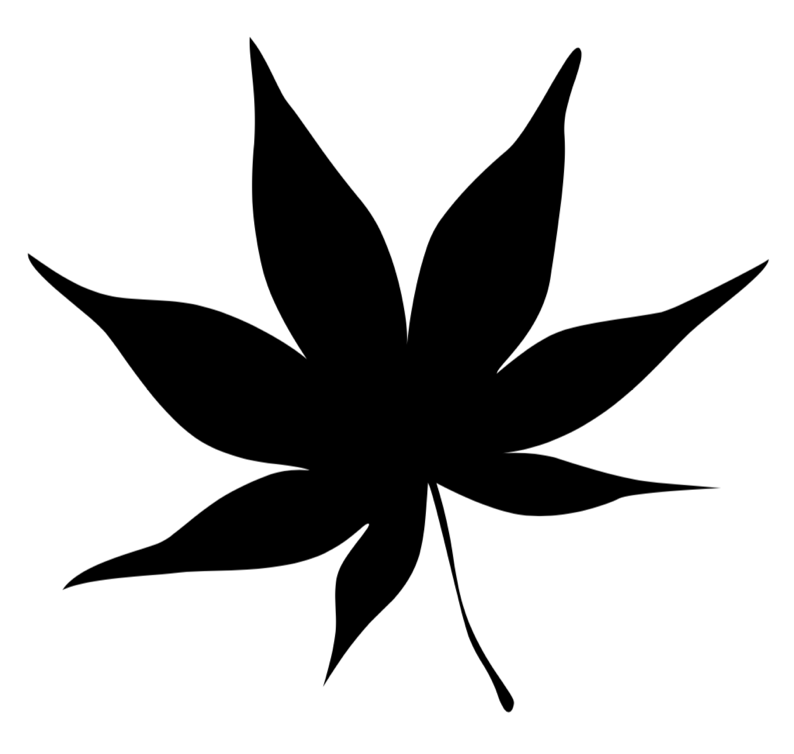 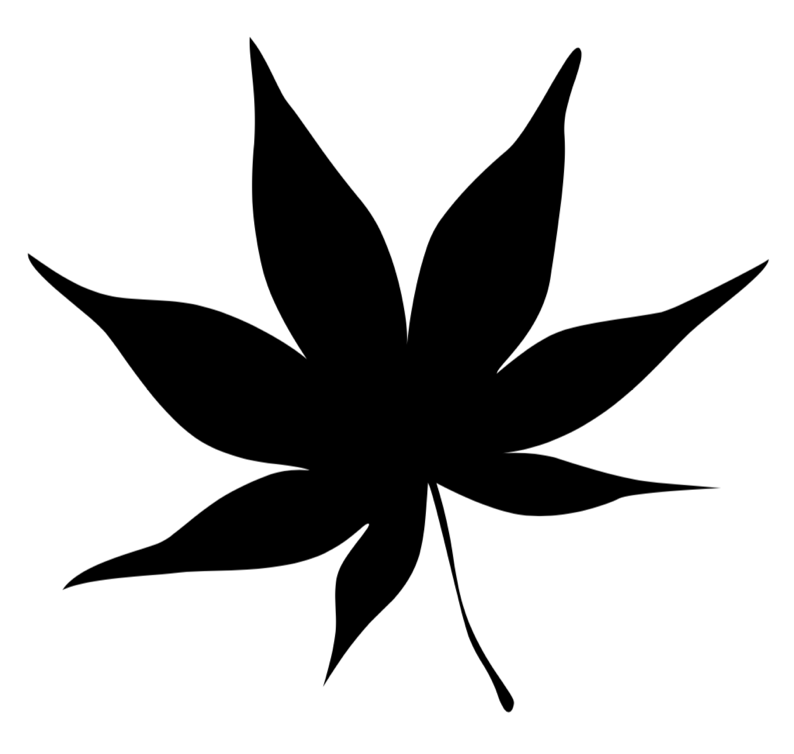 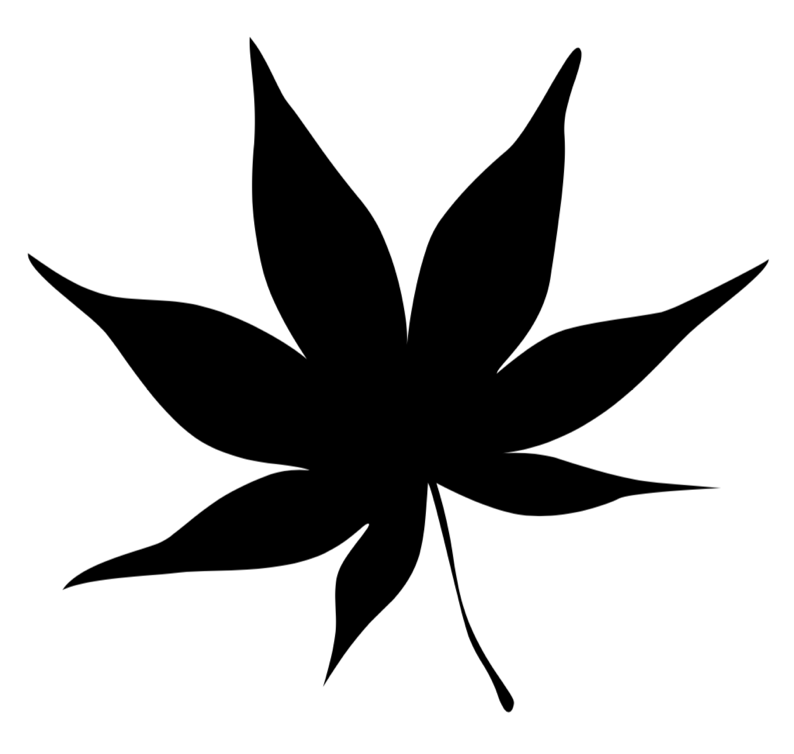 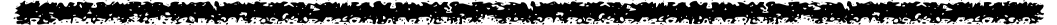 expected event displays
 (simulation : 10 atm Xe, 15mm-pitch, 1MHz sampling)
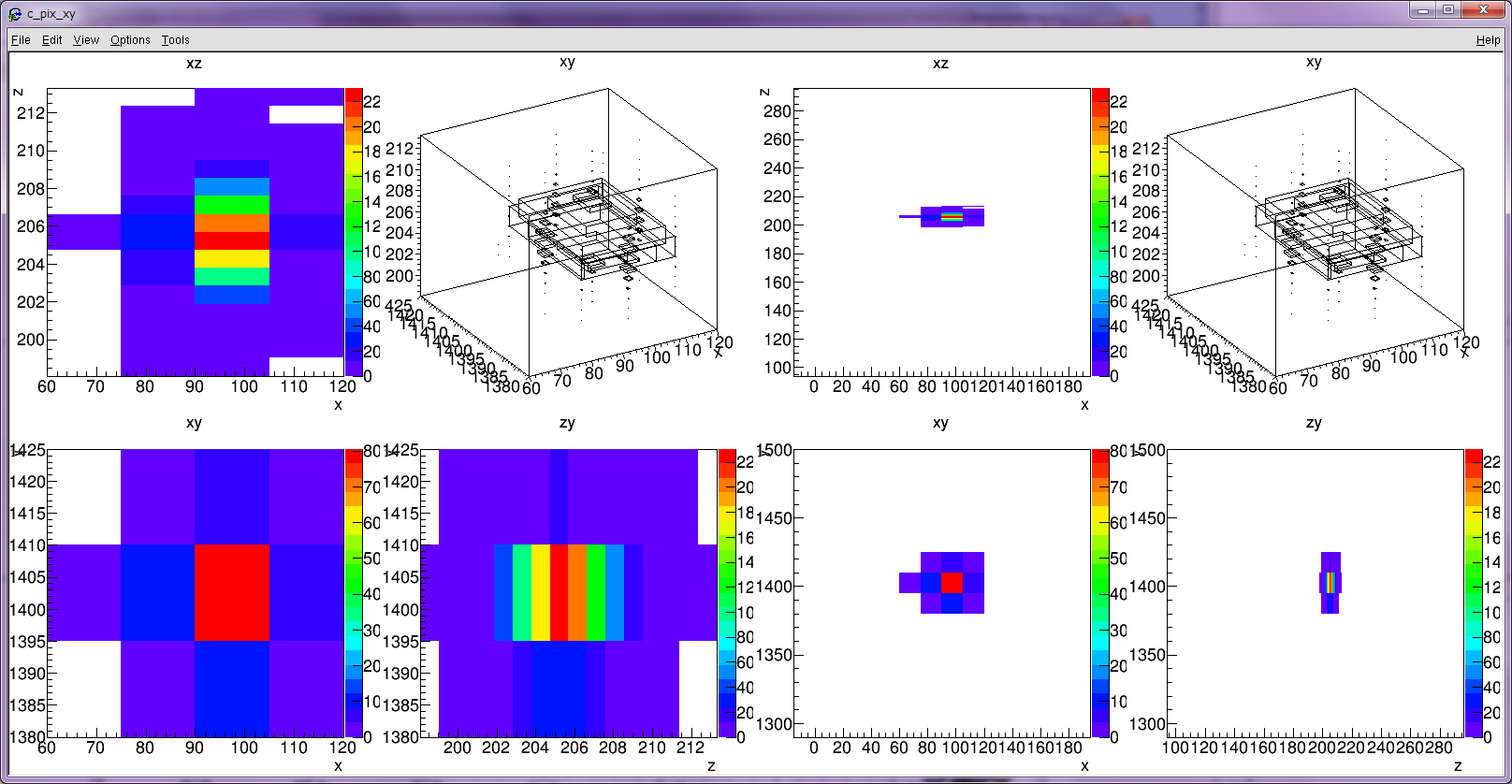 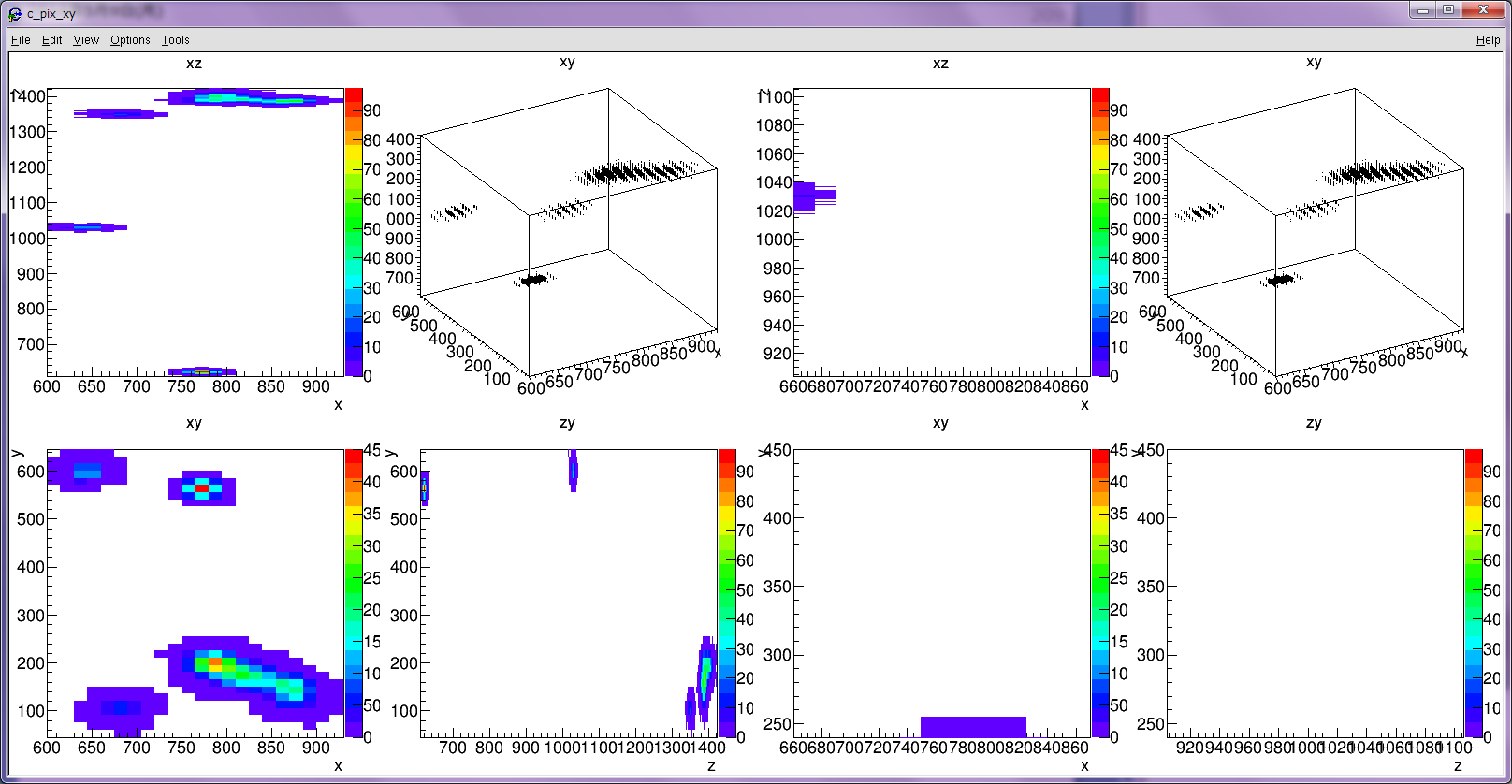 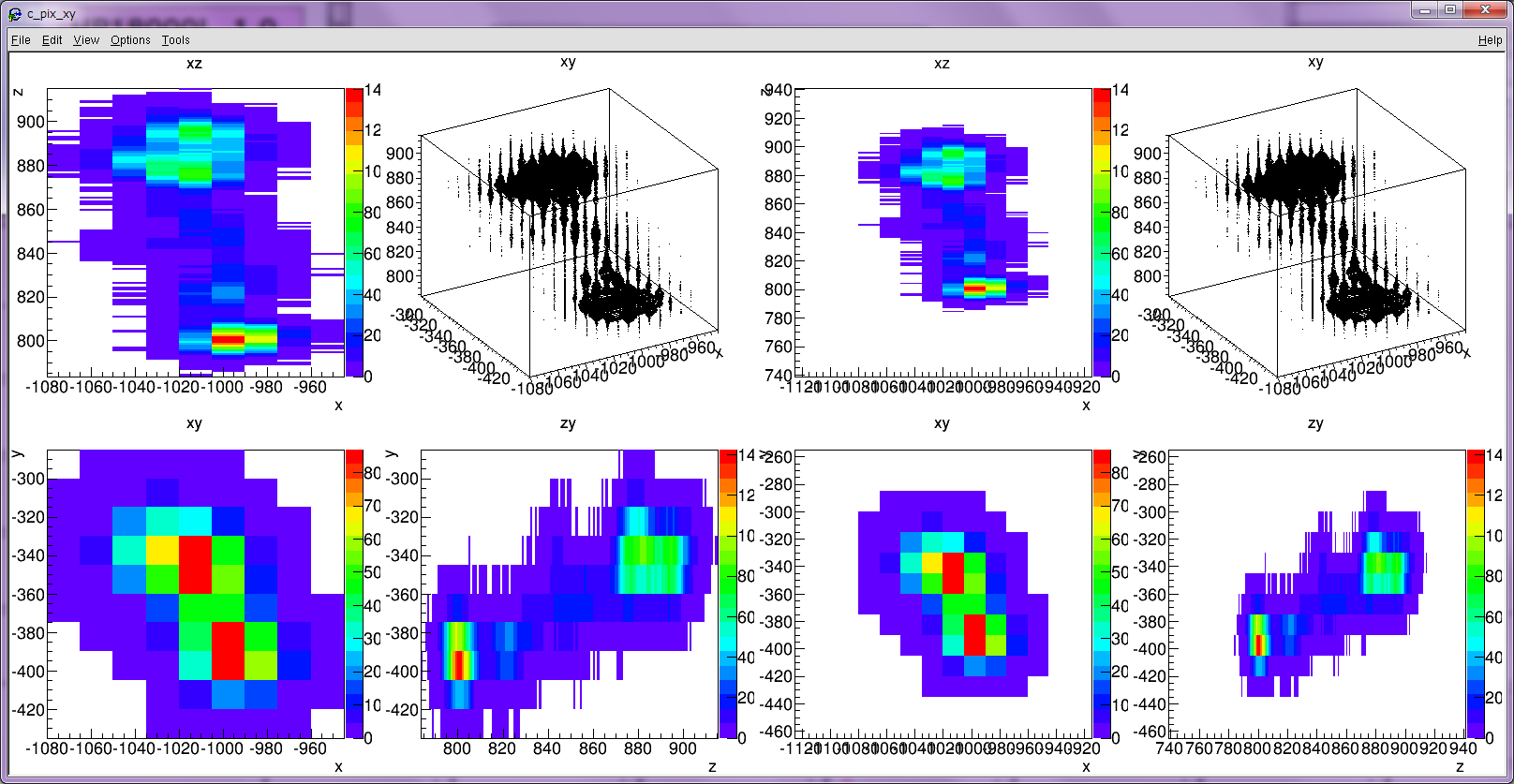 9cm
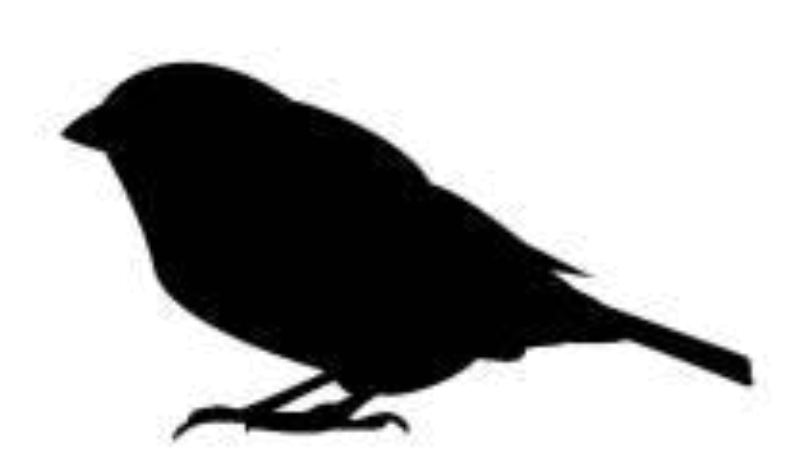 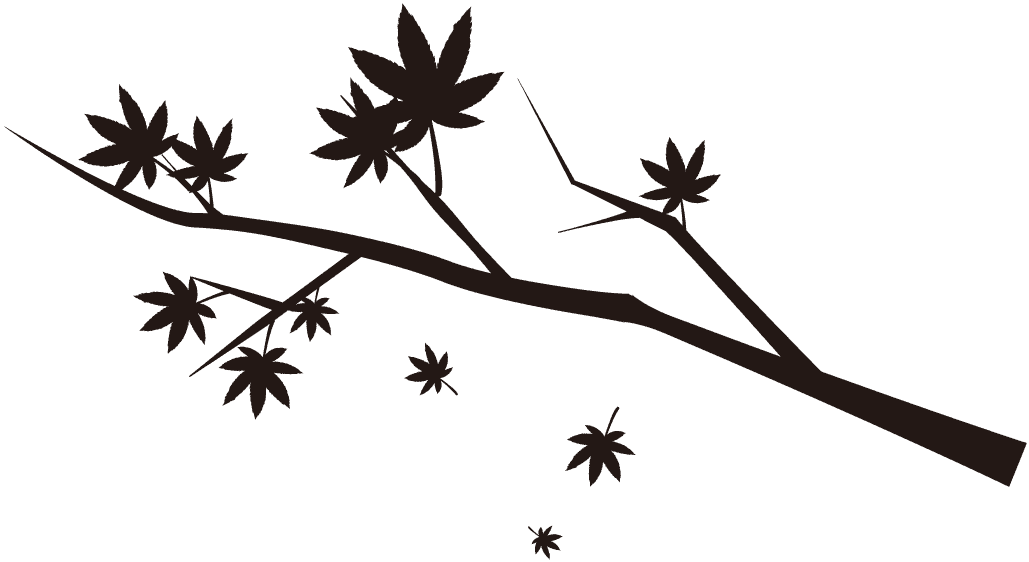 A Xe ElectroLuminescence : AXEL
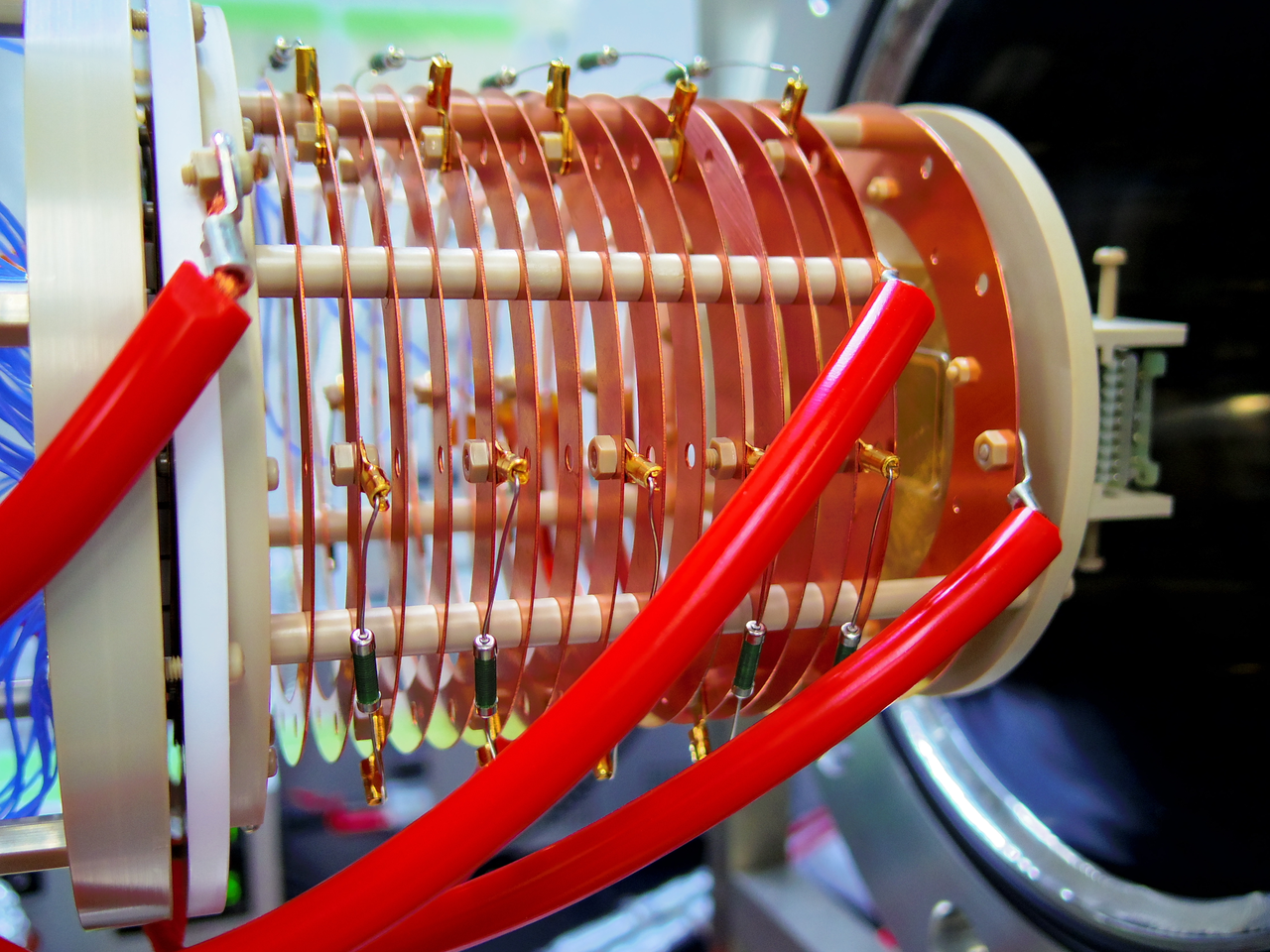 DBD18 
21 Oct 2018
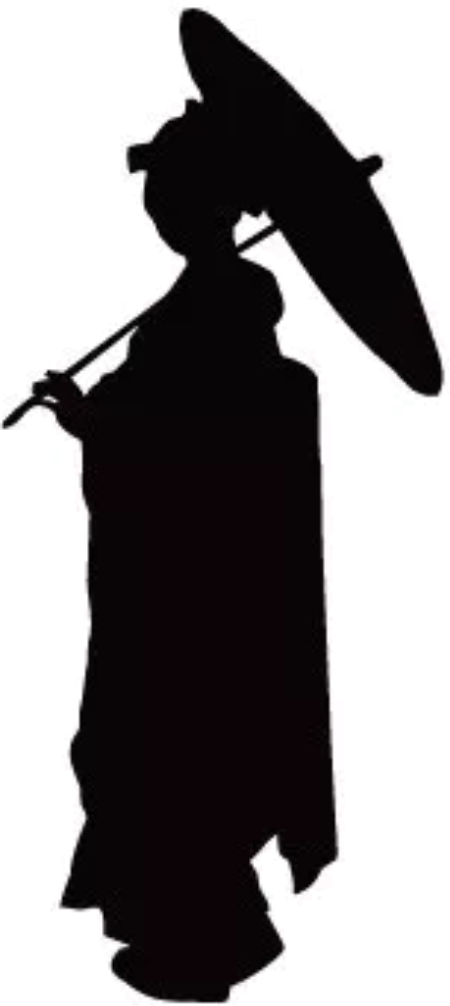 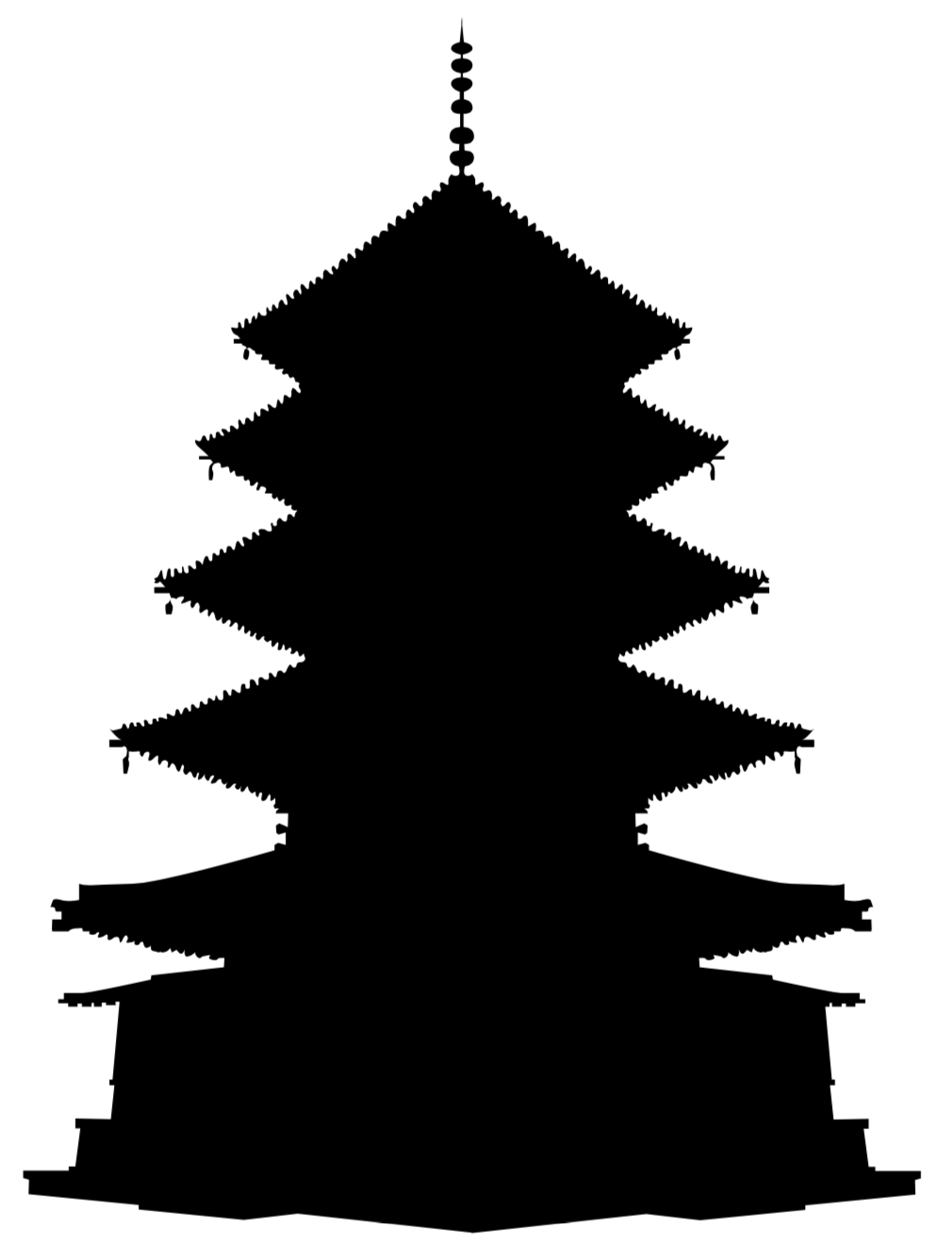 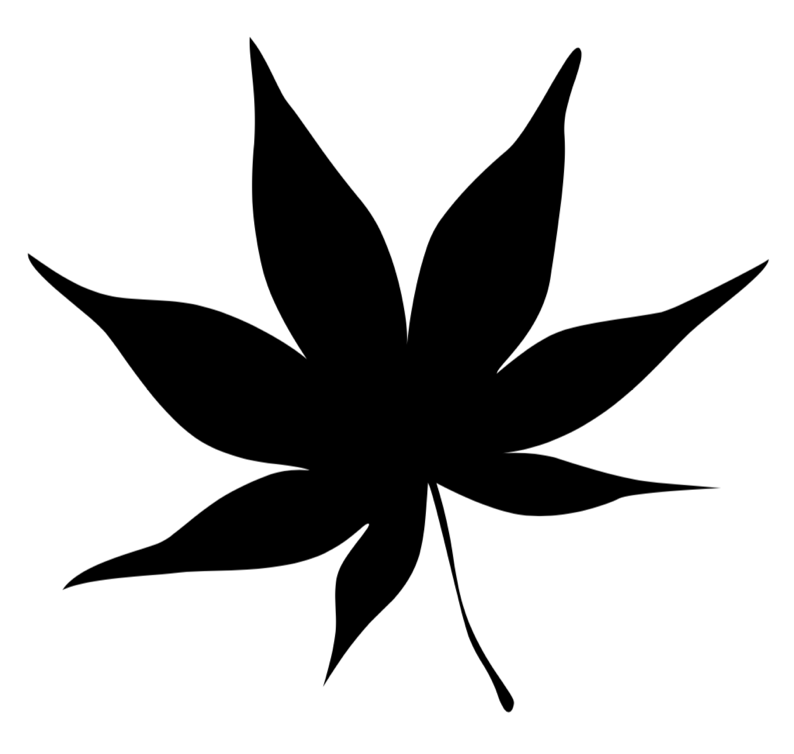 φ10cm
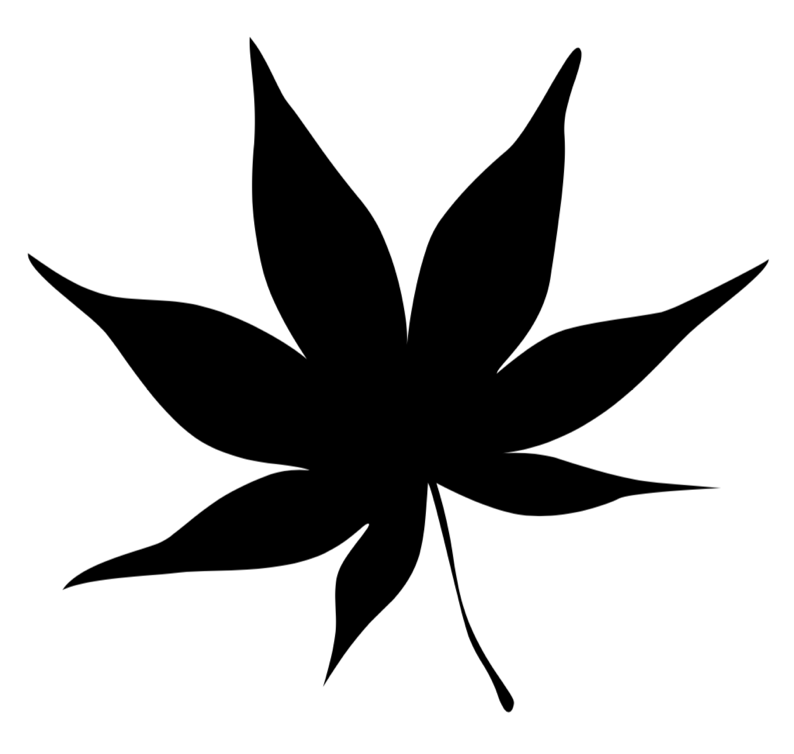 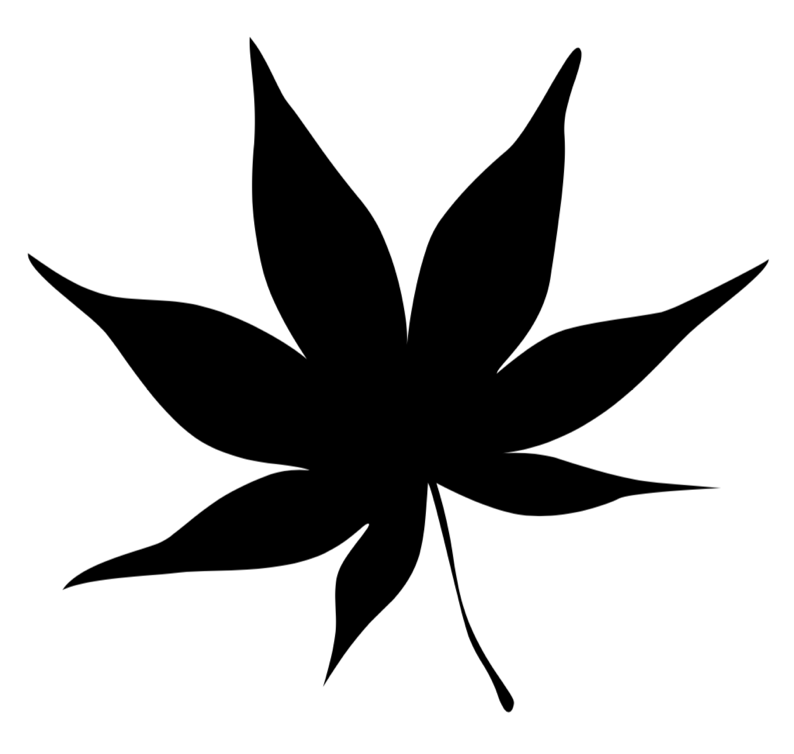 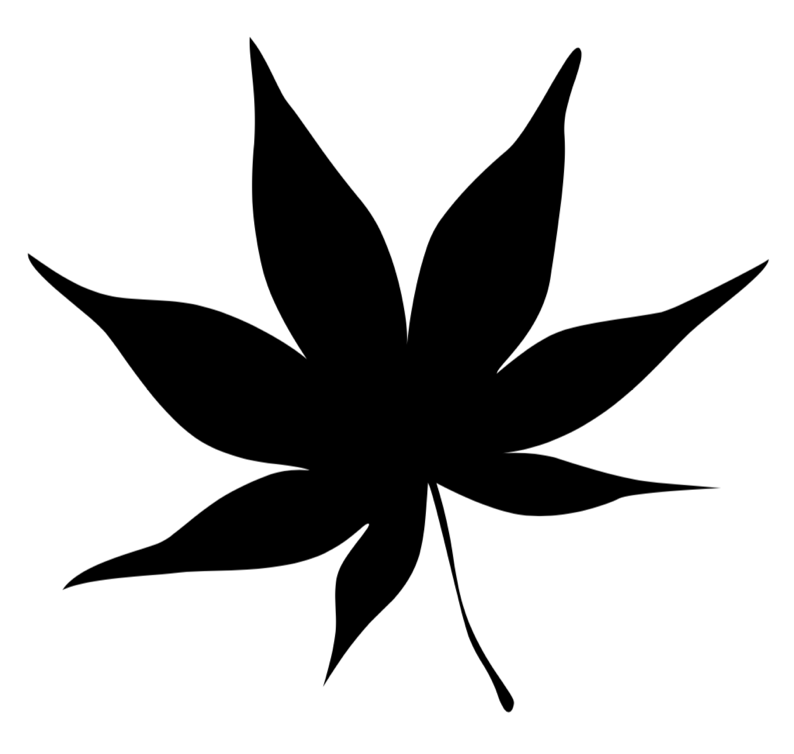 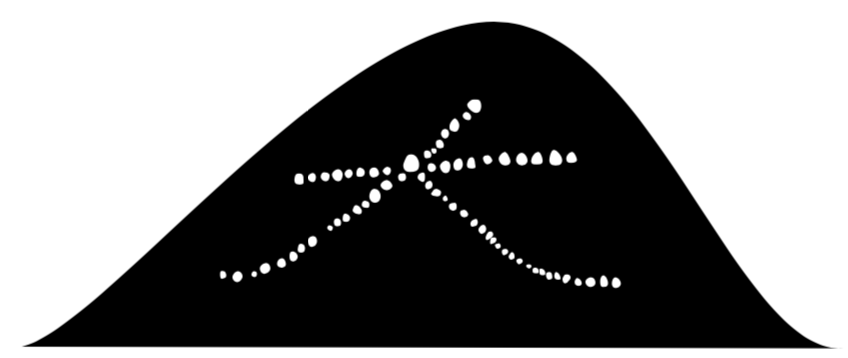 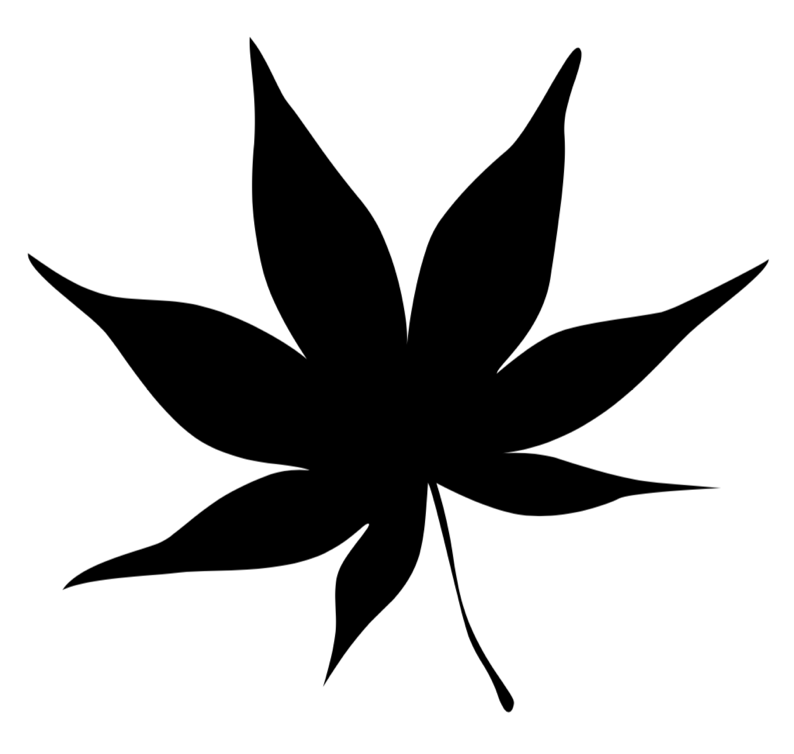 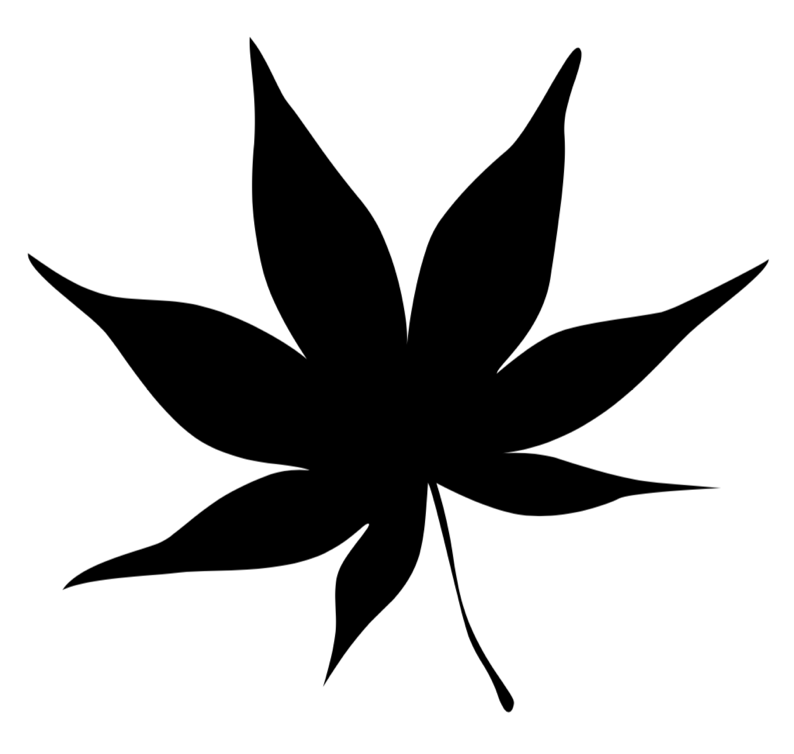 202X ~
Road map of the AXEL experiment
 - Finish evaluation of the prototype detectors until 2020
 - aiming to start physics run from 2021
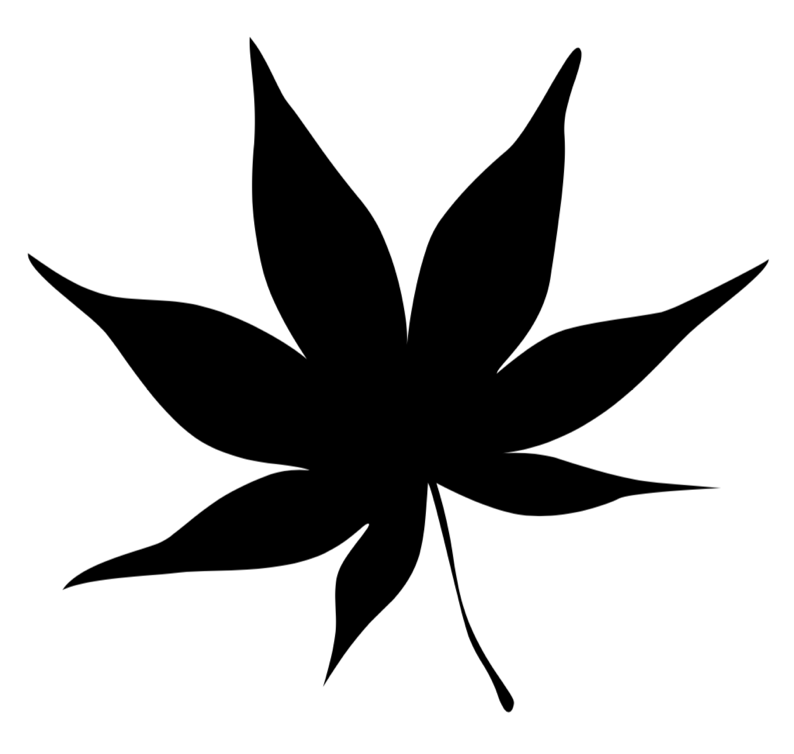 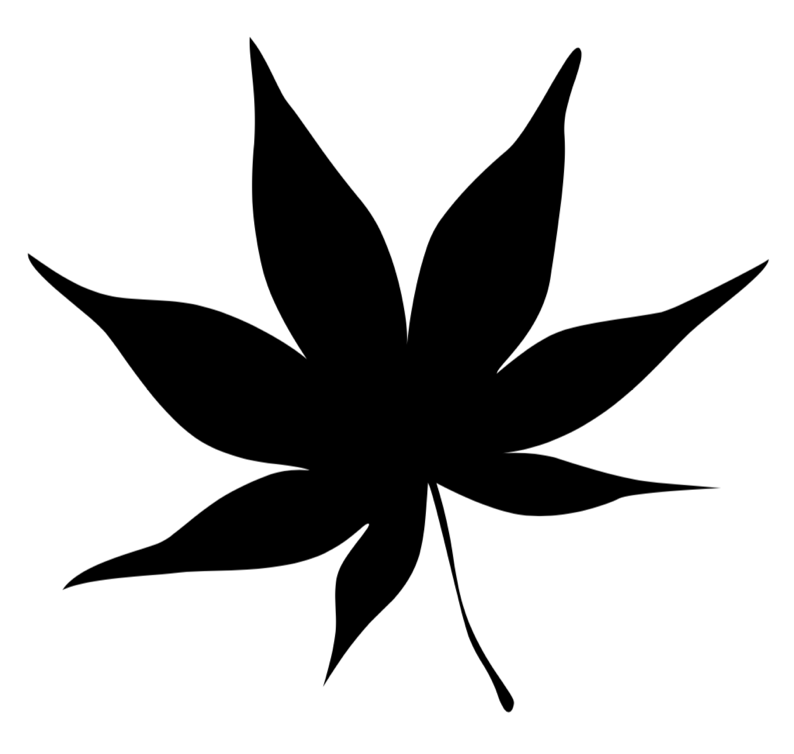 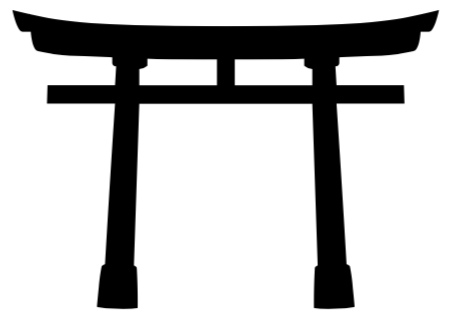 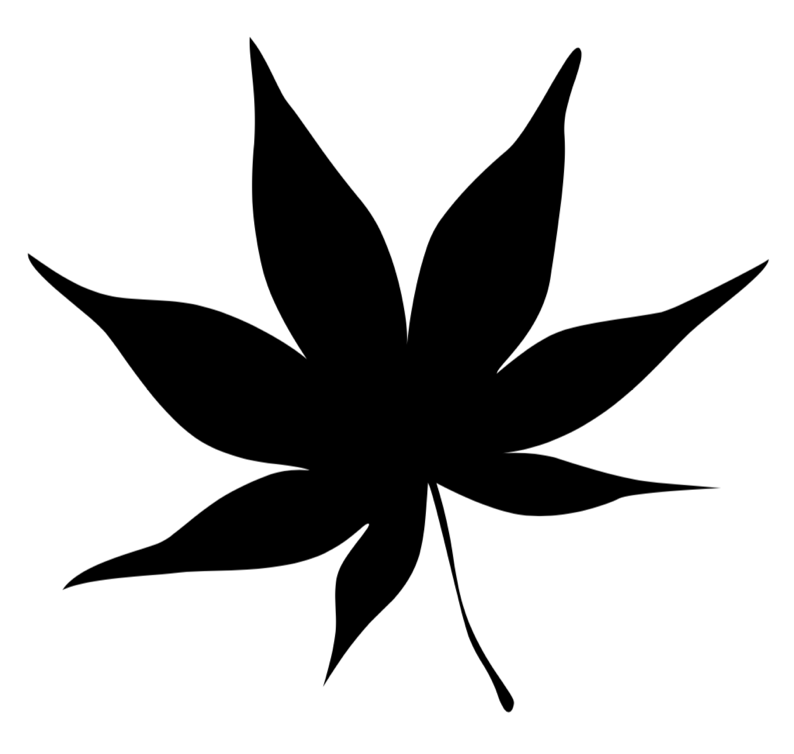 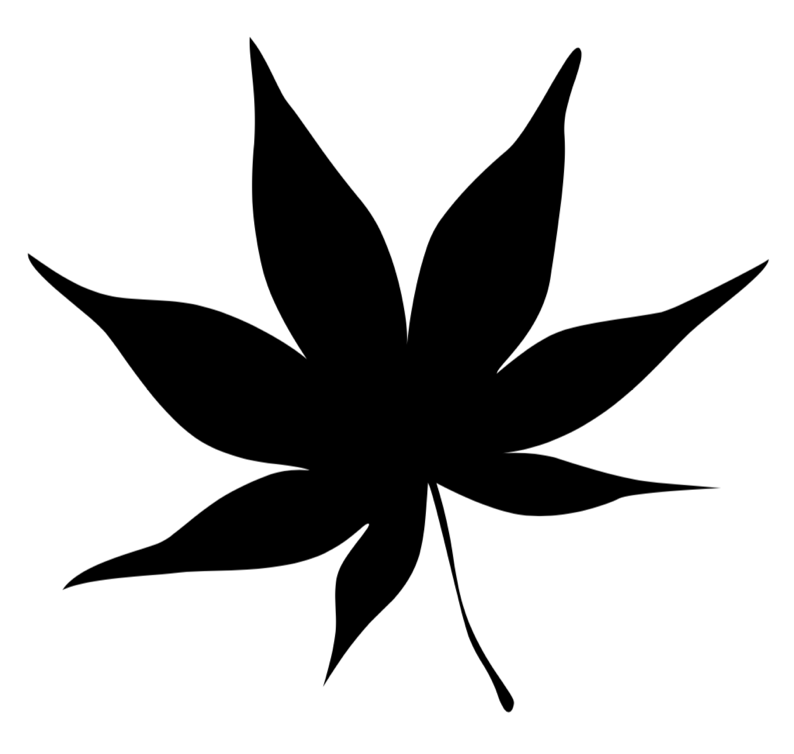 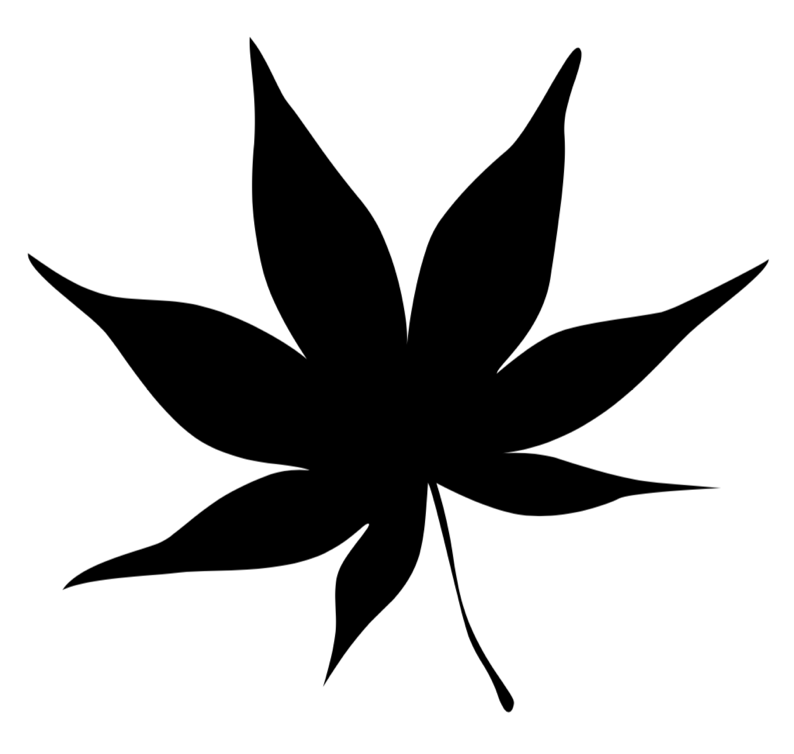 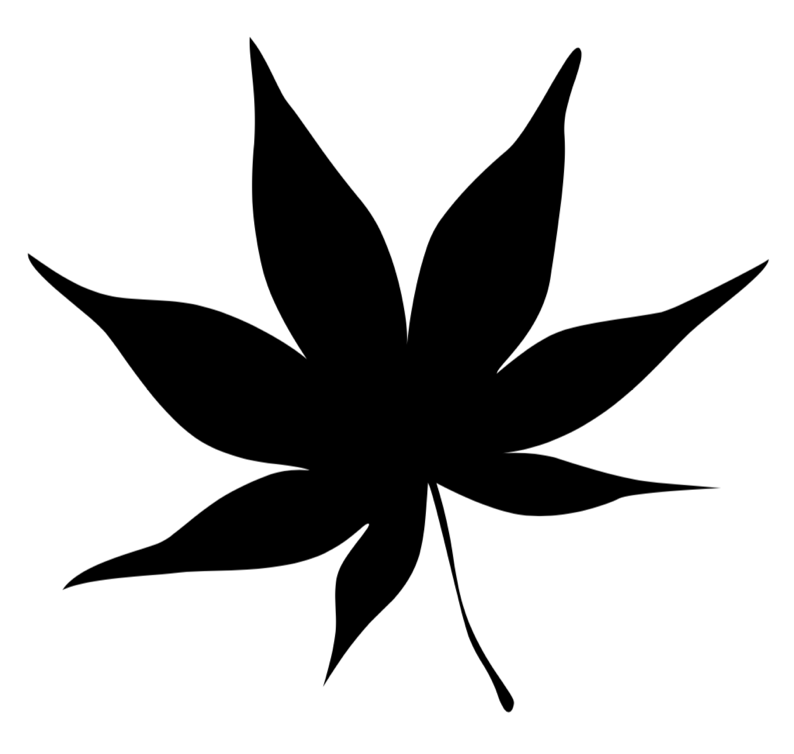 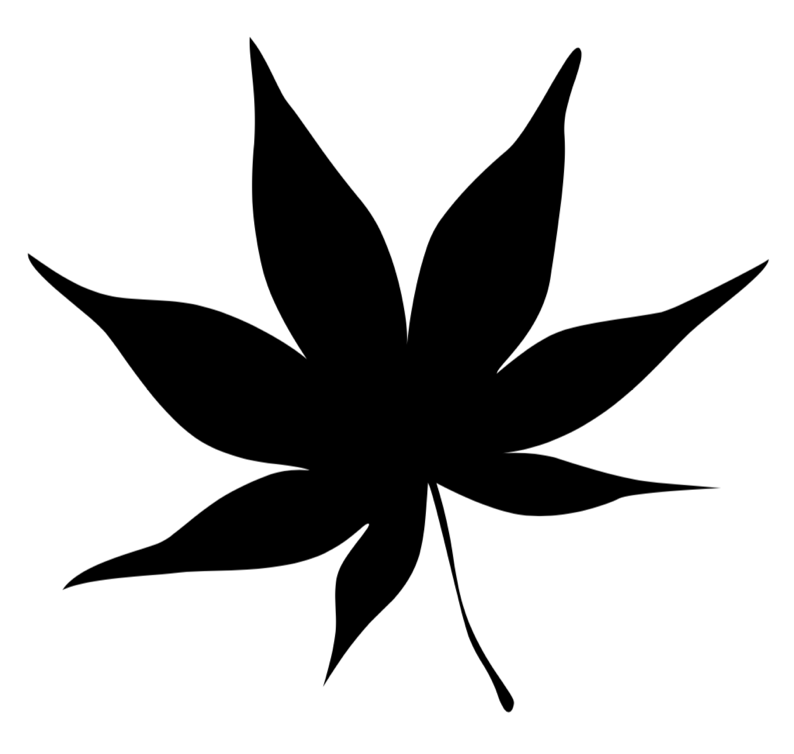 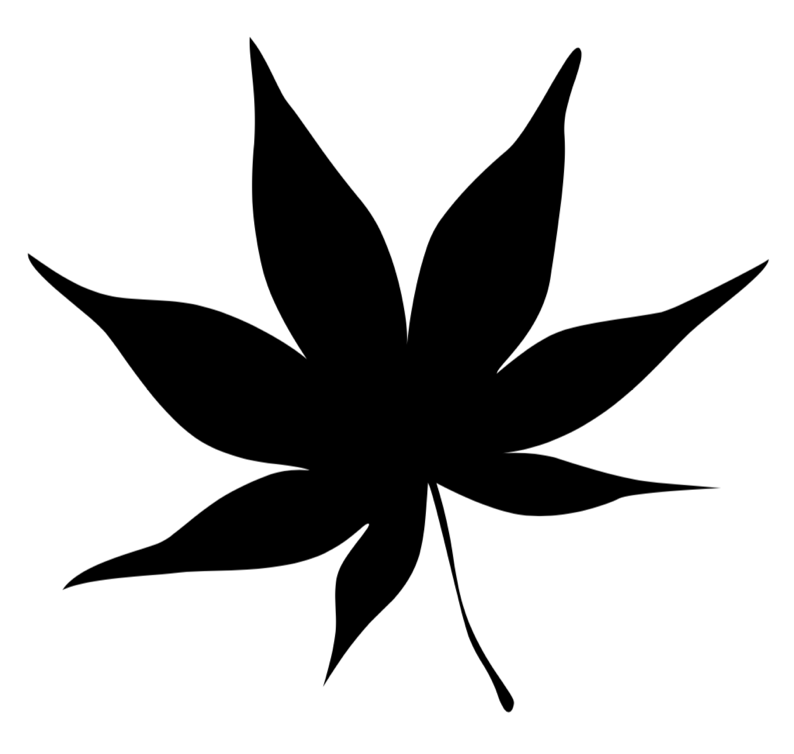 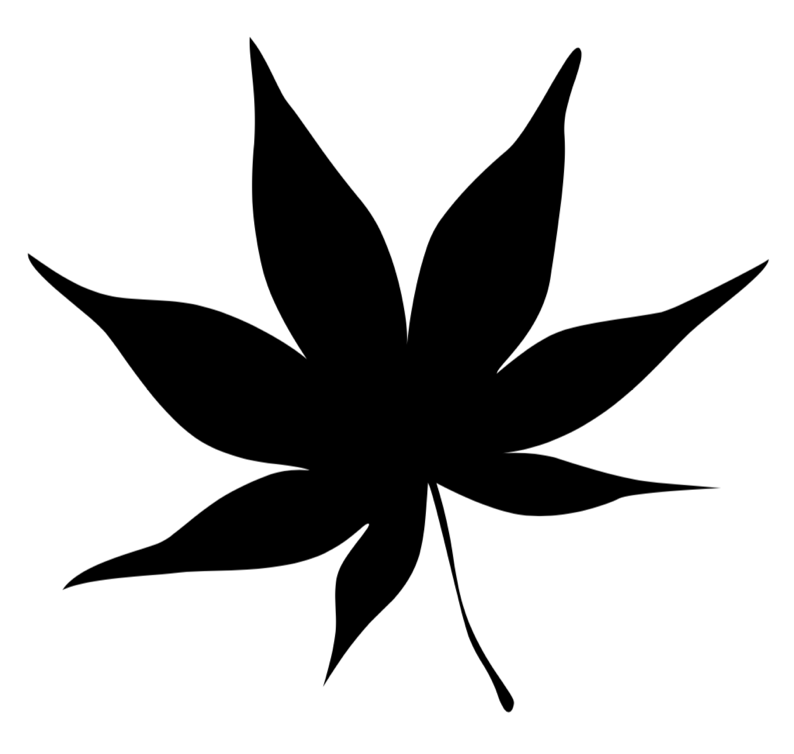 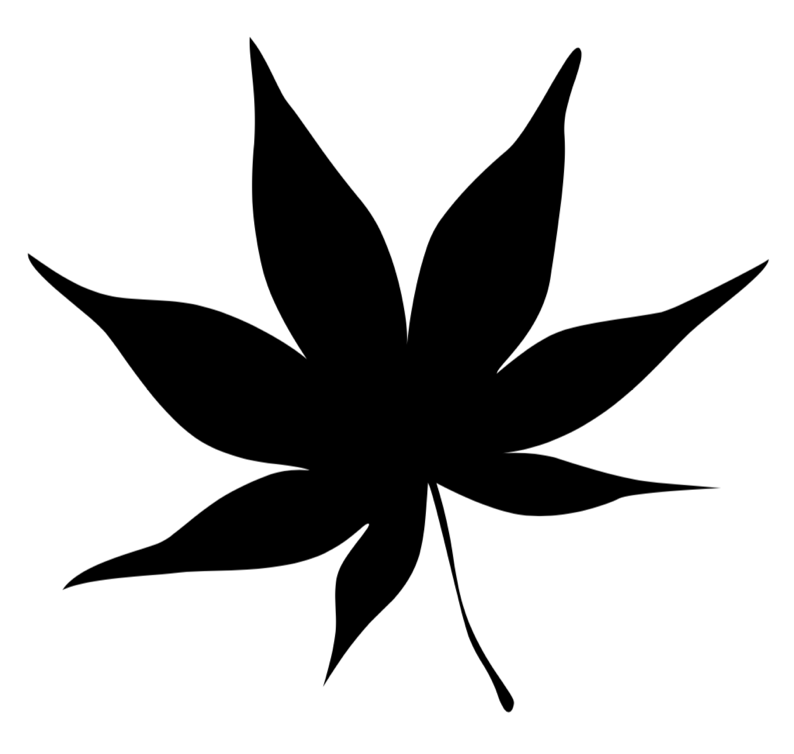 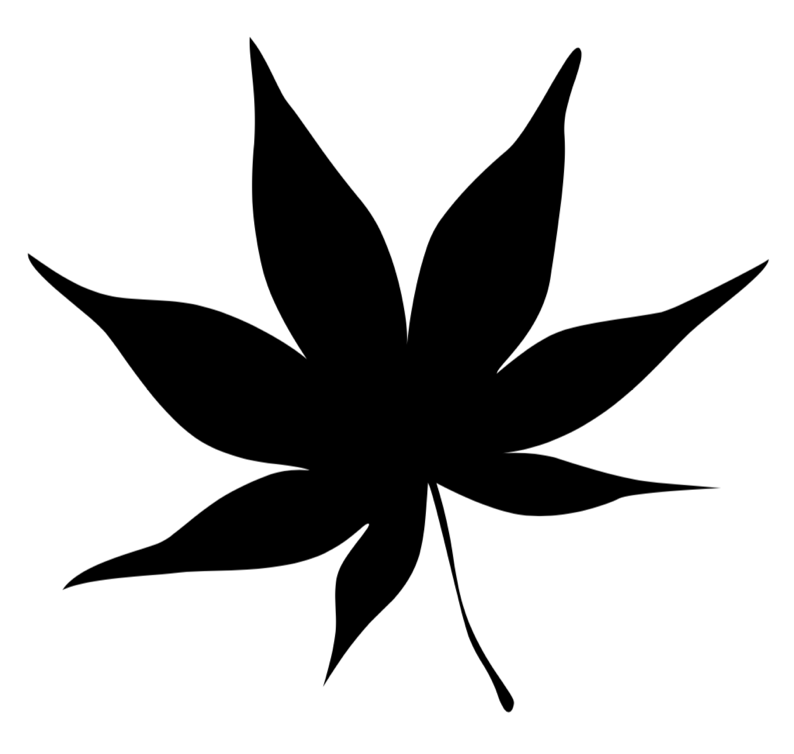 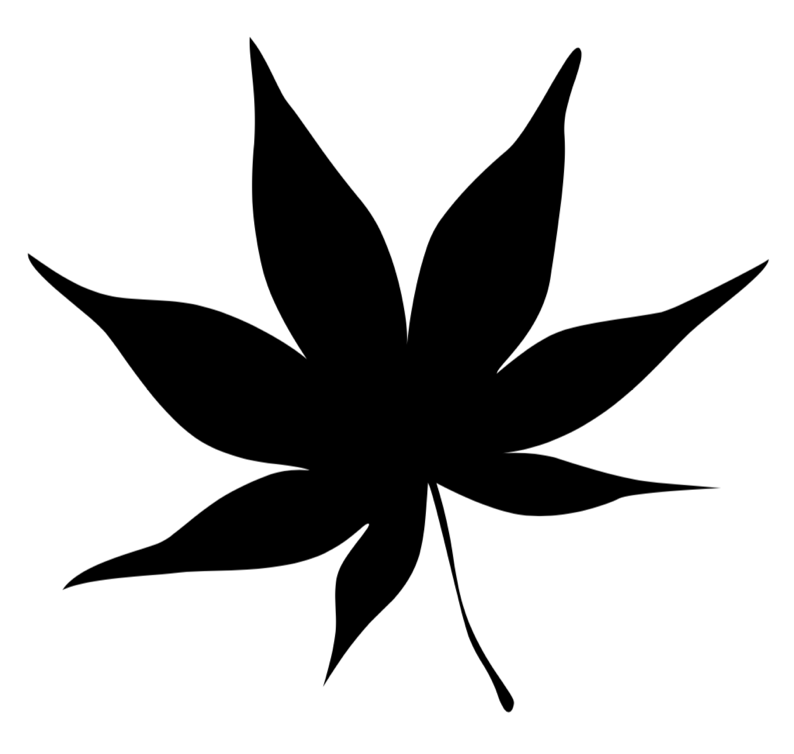 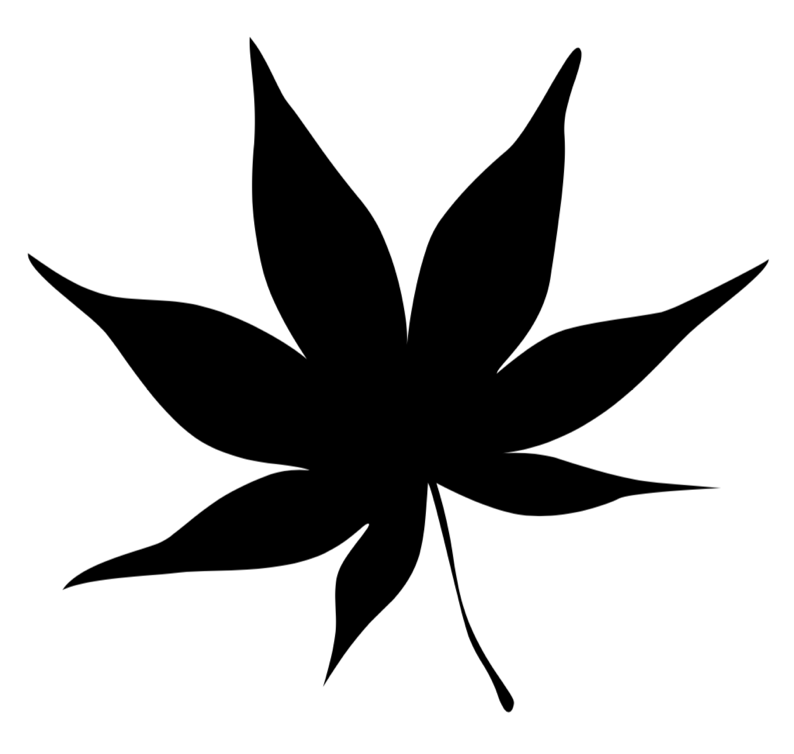 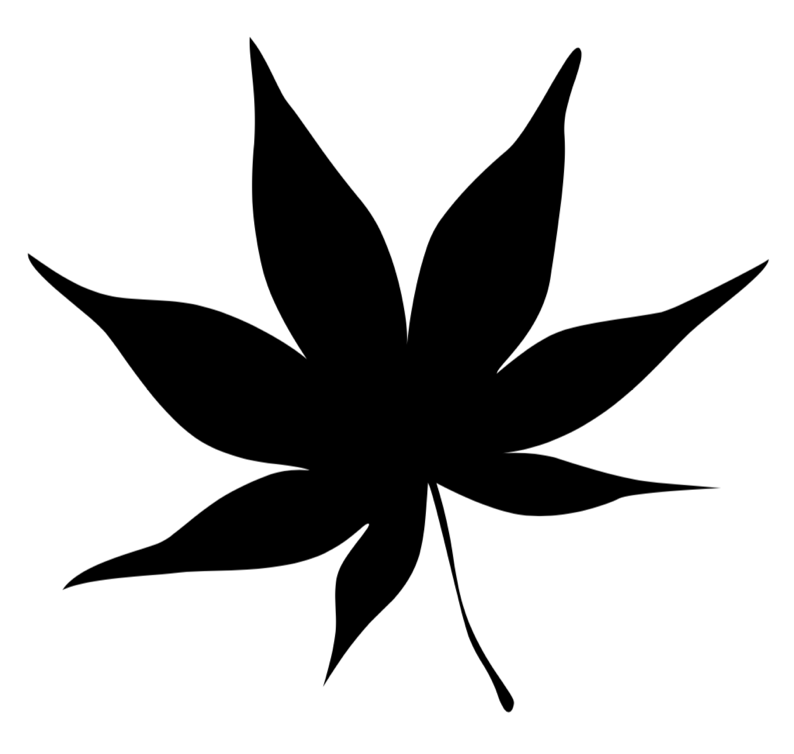 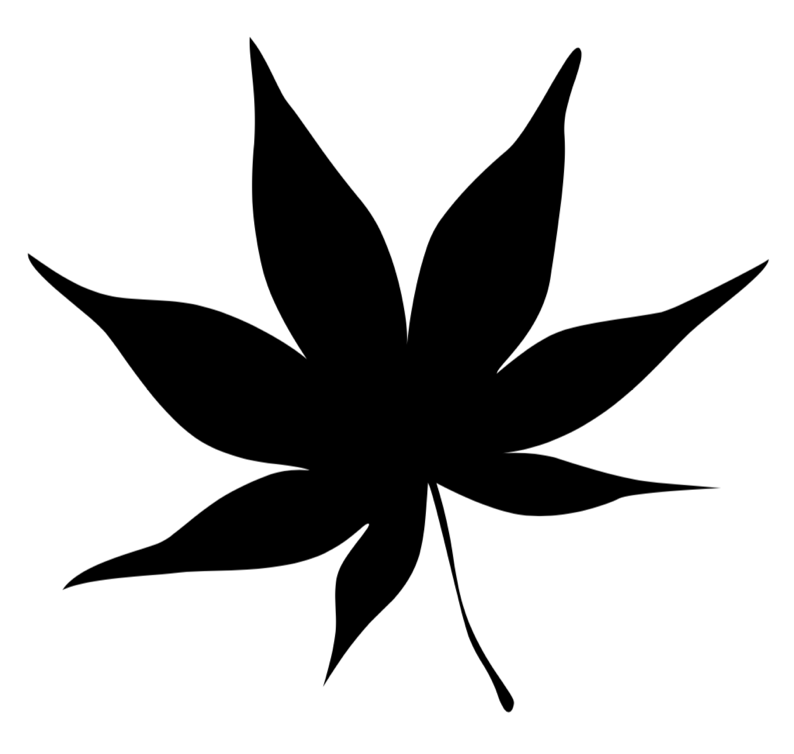 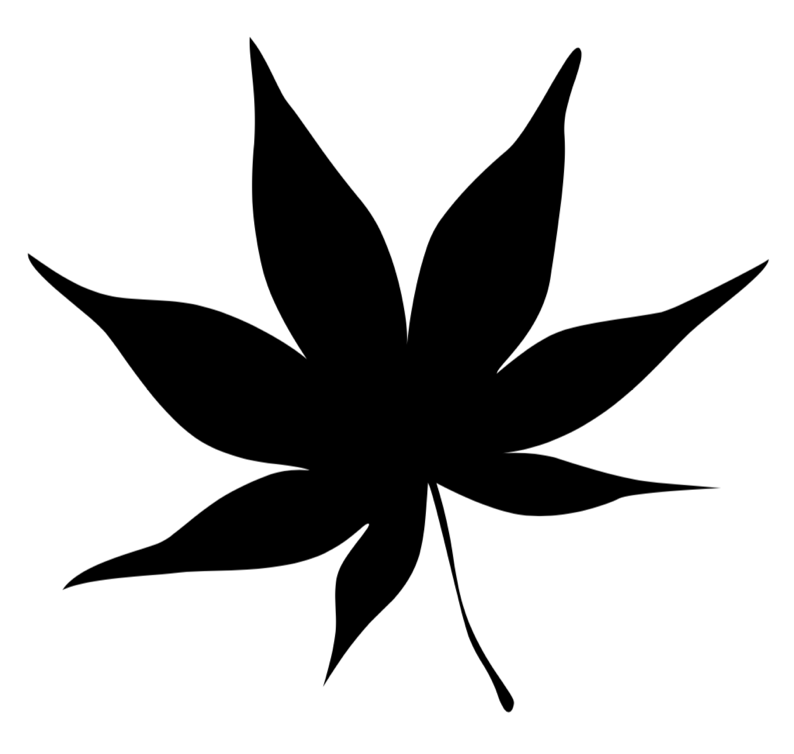 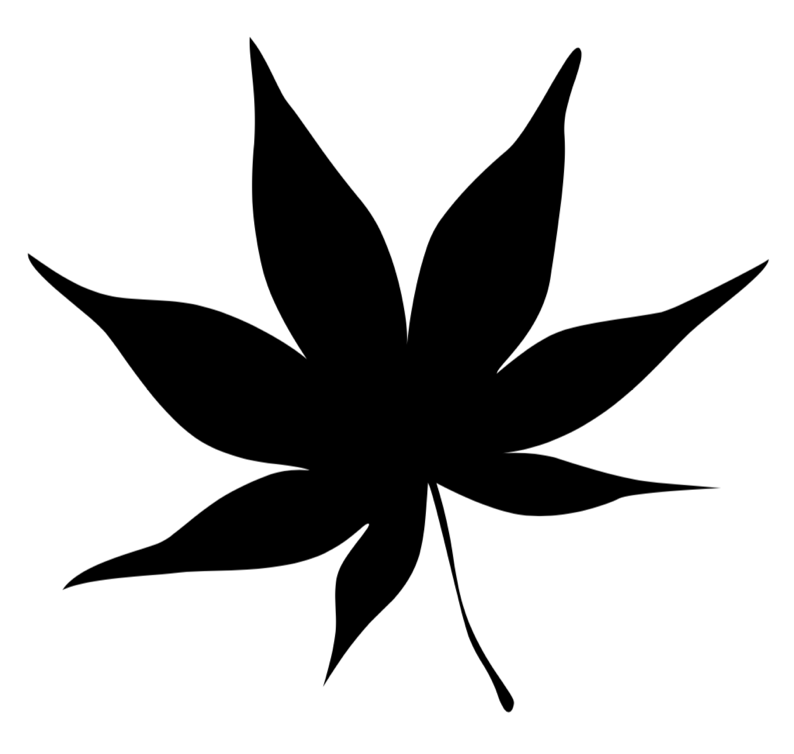 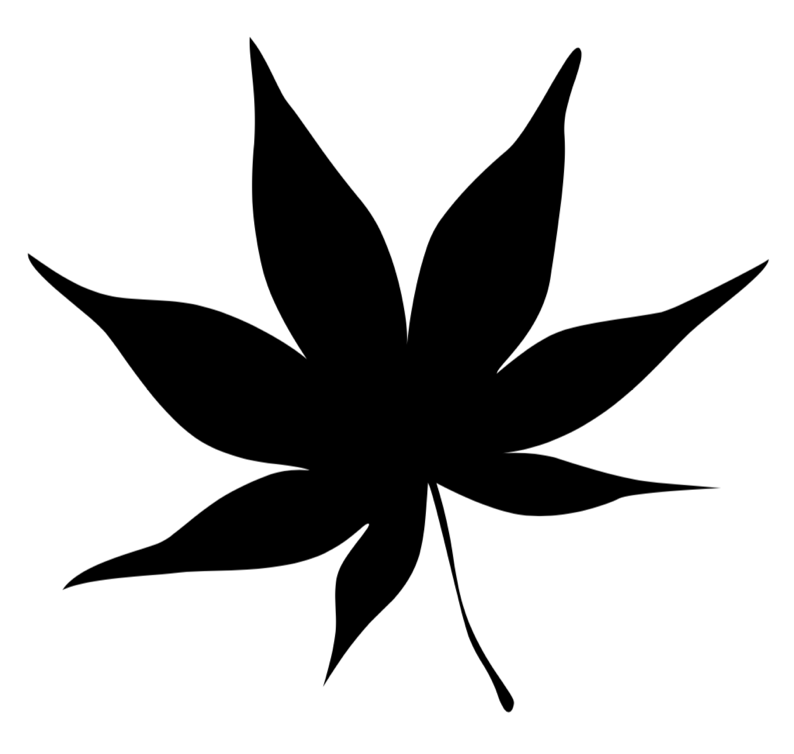 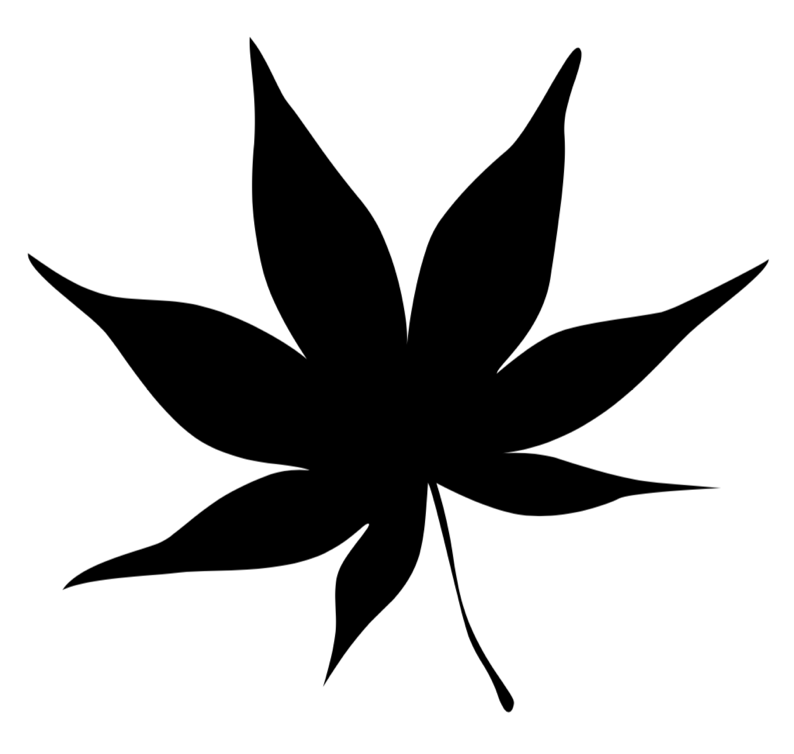 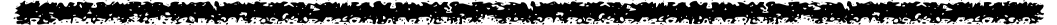 ton scale
- Discovery(?)
 - sweep out IH
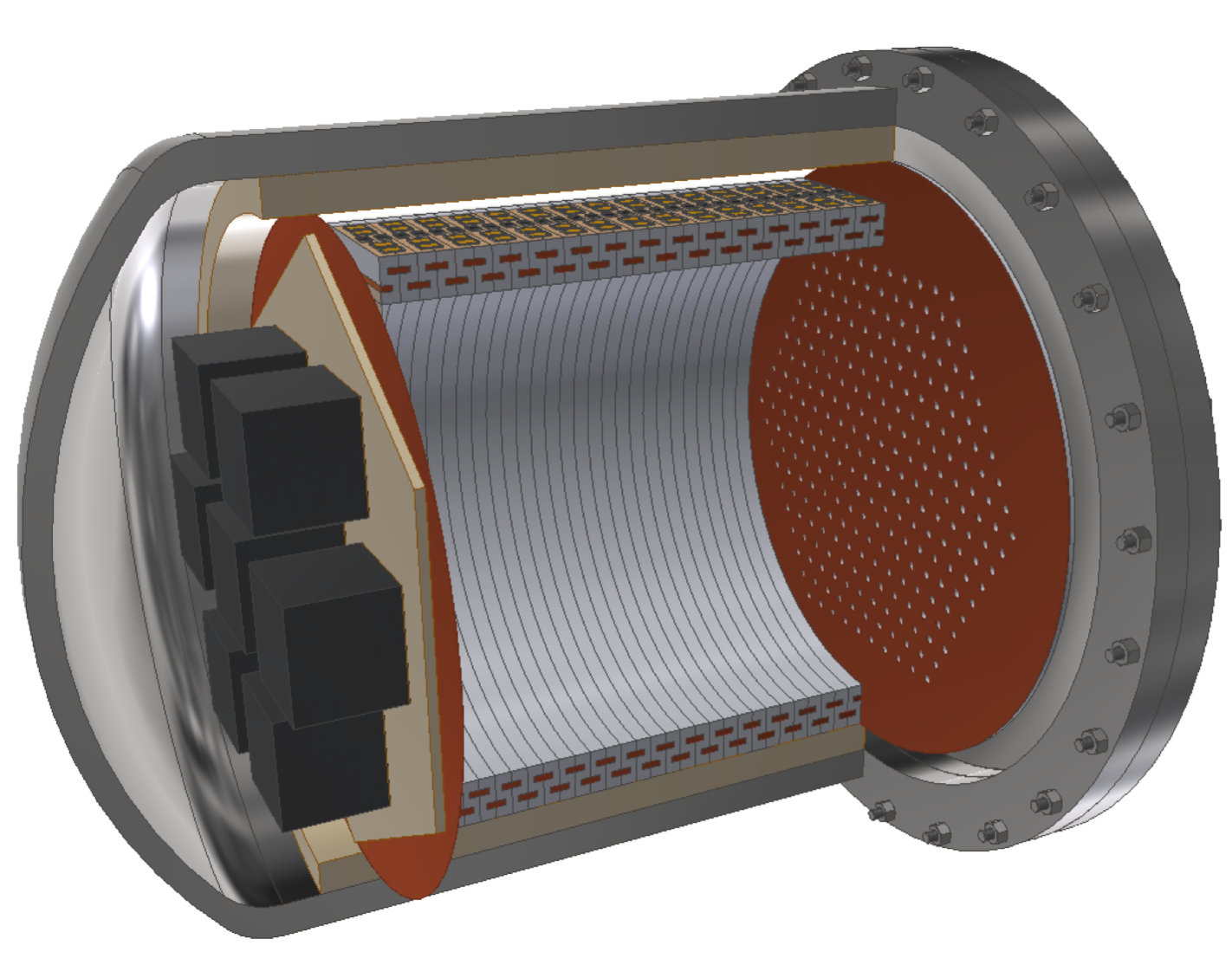 2018 ~
2021 ~
~ 100kg scale
~φ50cm
2014~2018
- Physics run
 - World record
~50cm
- ~5.6kg Xe
 - Know-how of enlargement
 - Energy resolution study
     (near the Q-value)
 - Background study 
 - now, constructing
- ~0.08kg Xe
 - Demonstrate the ELCC concept
 - Energy resolution study
    ( 122keV, 356keV, 511keV )
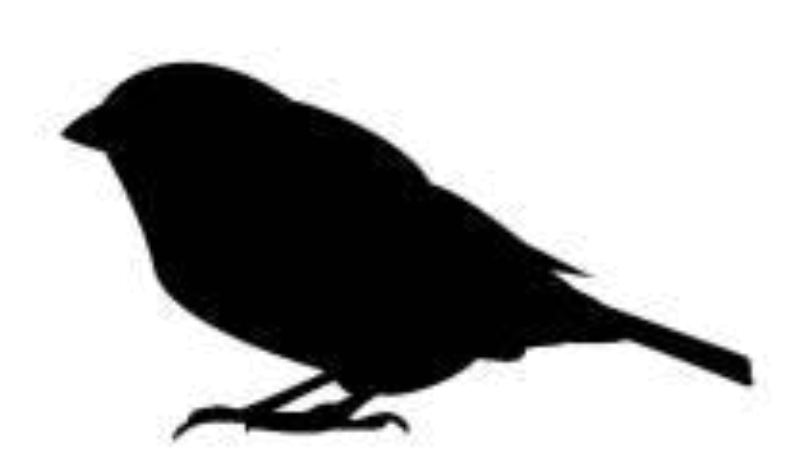 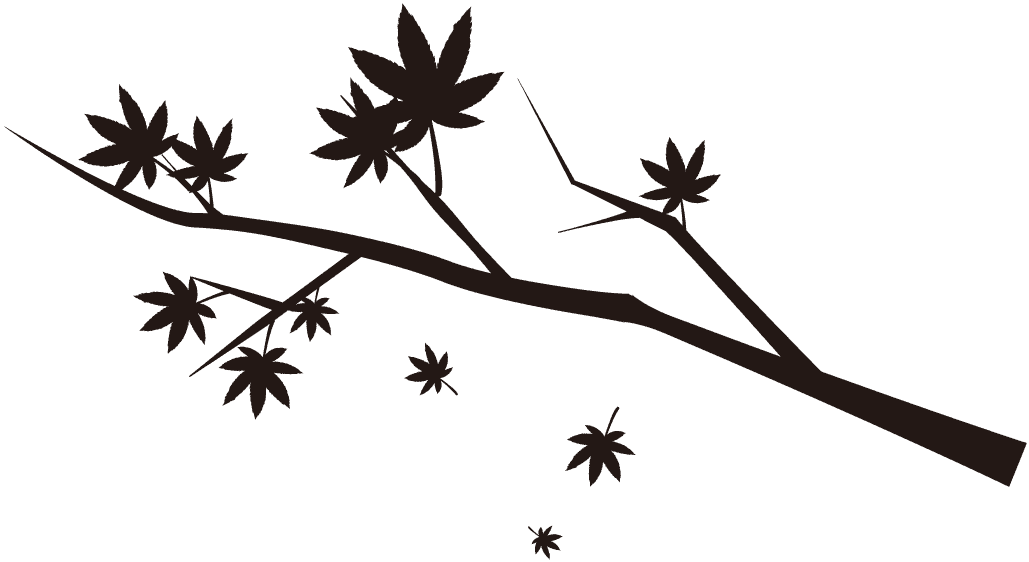 Contents
DBD18 
21 Oct 2018
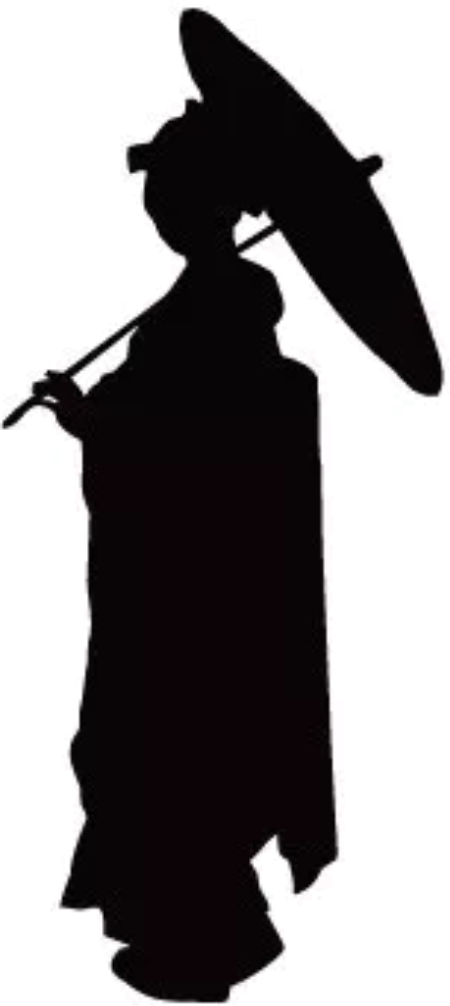 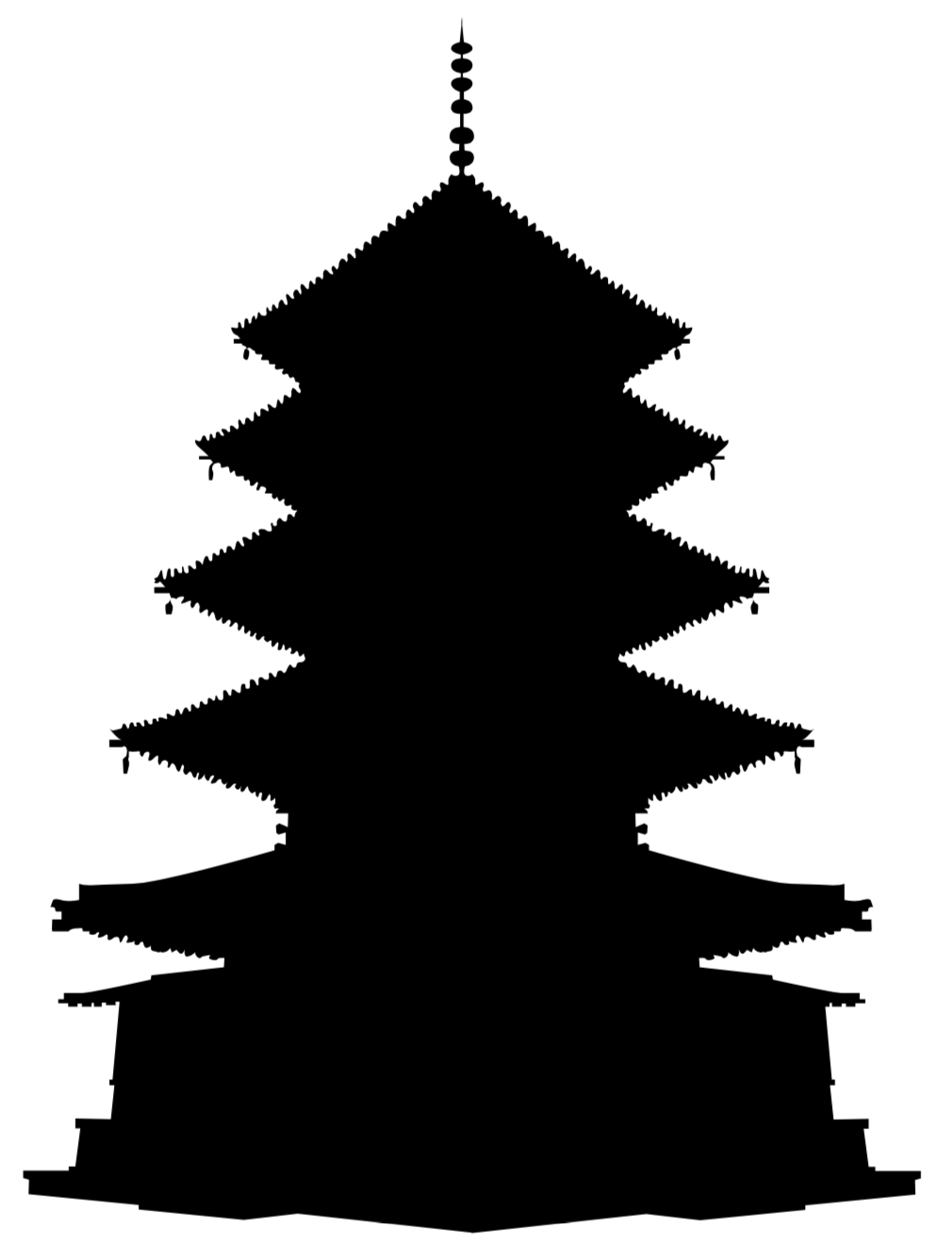 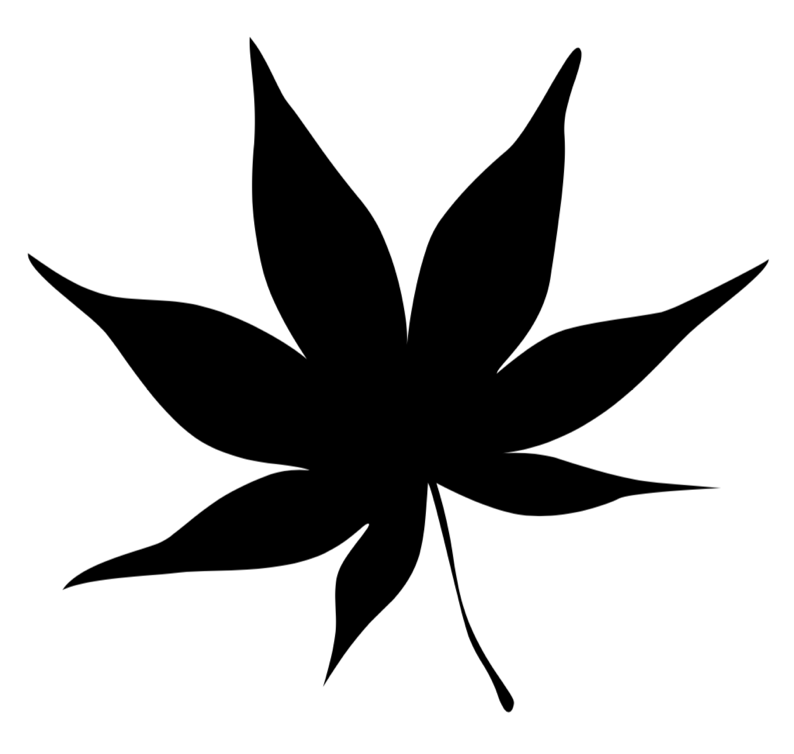 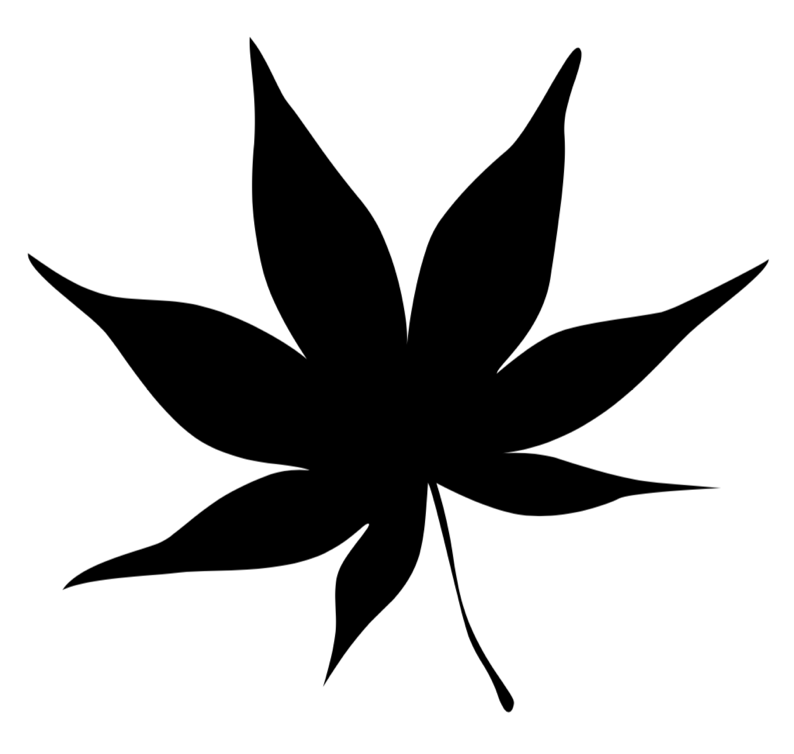 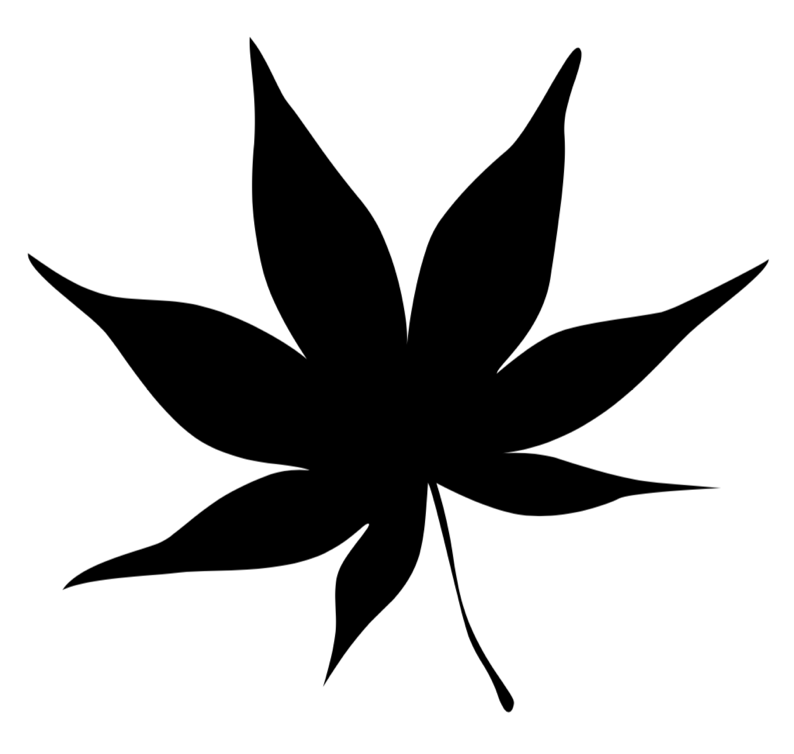 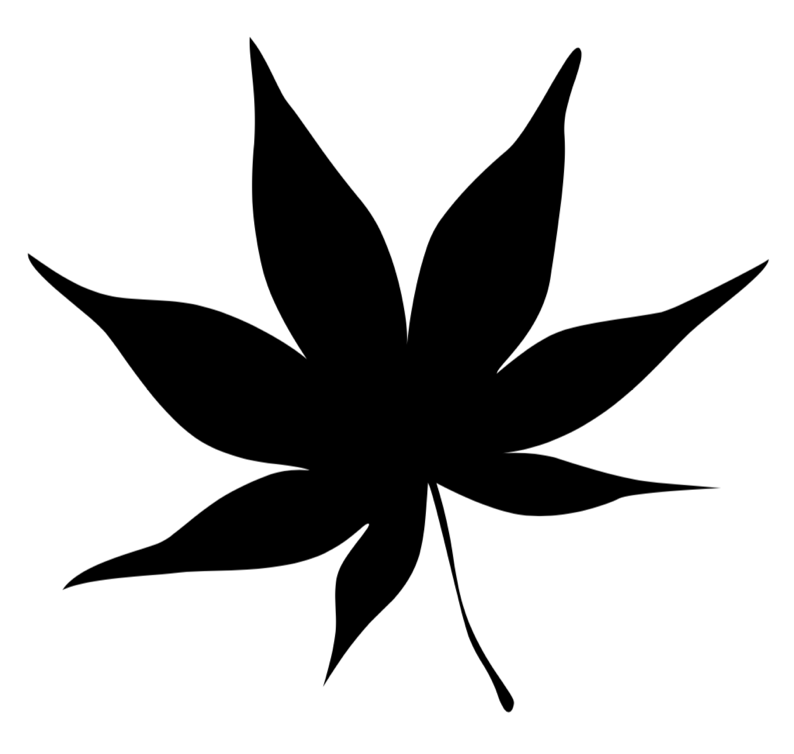 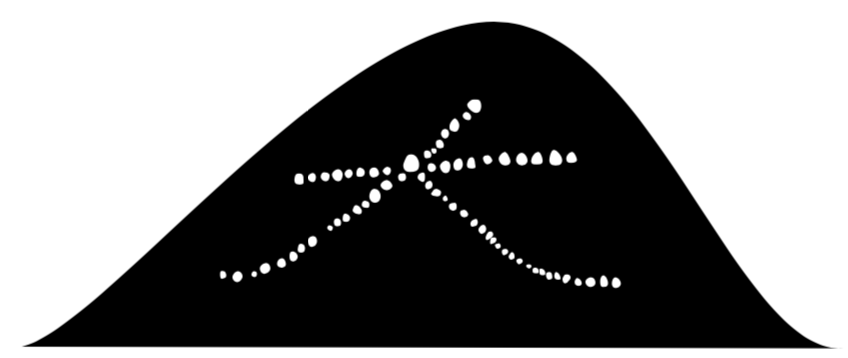 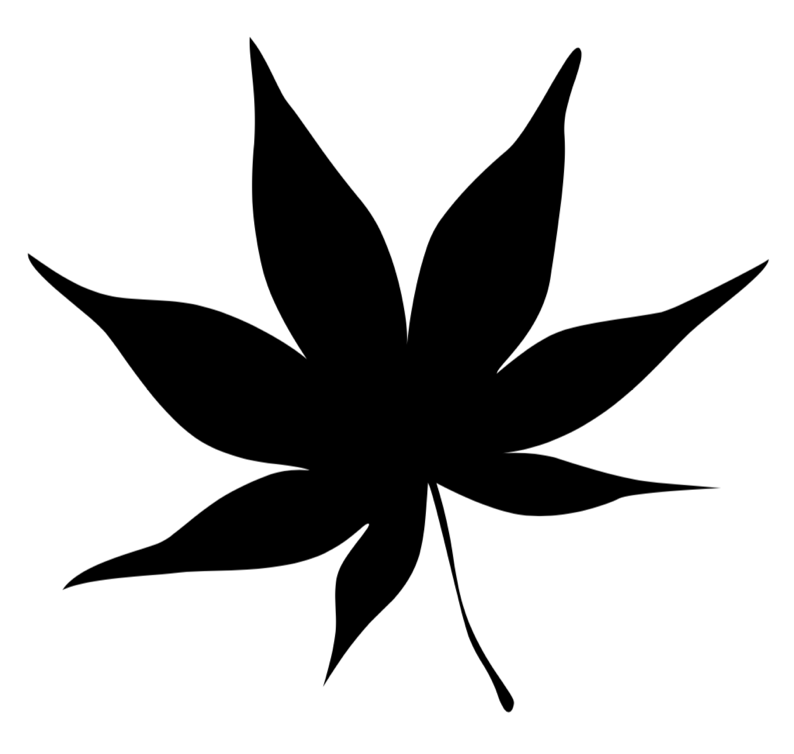 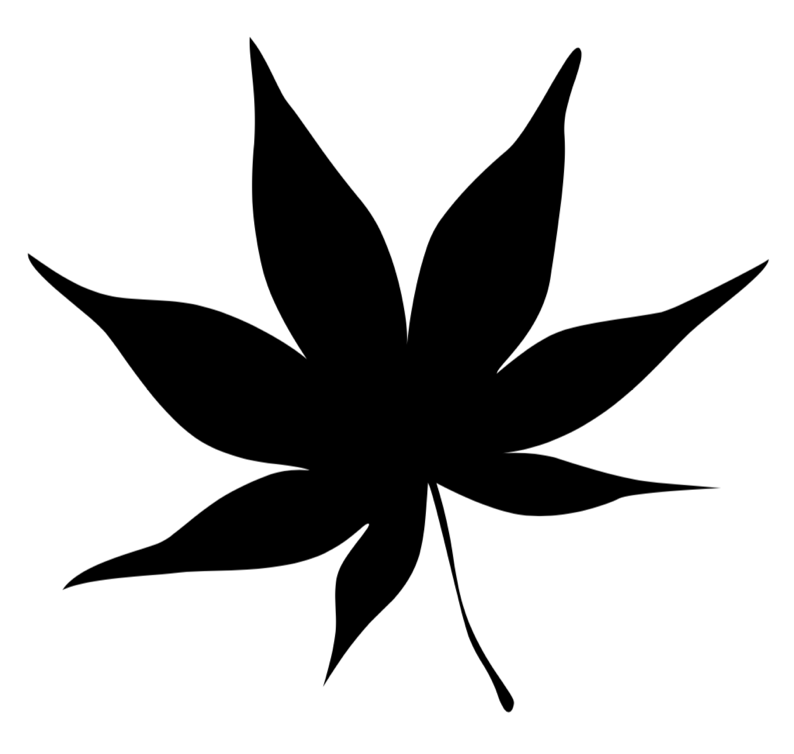 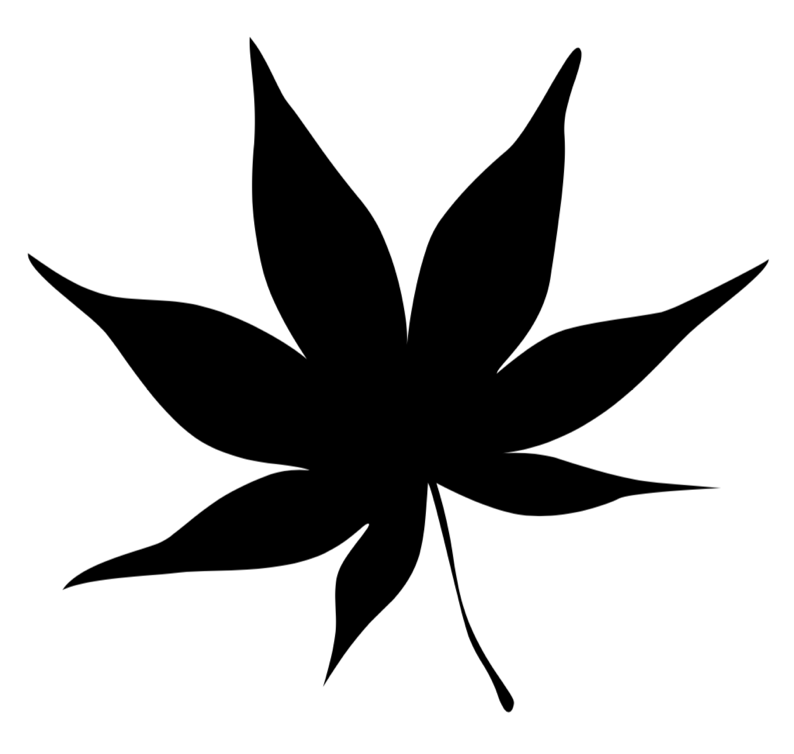 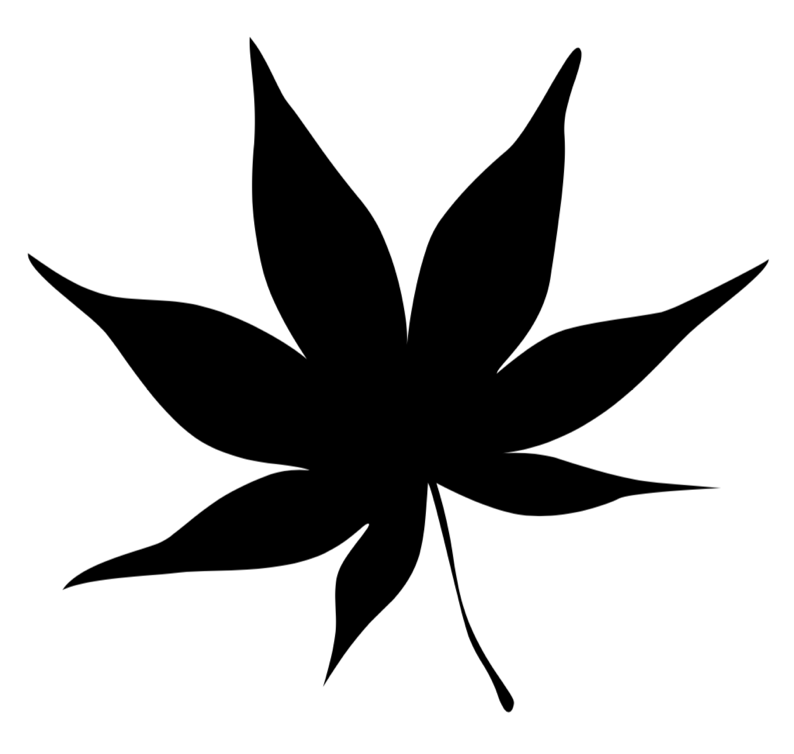 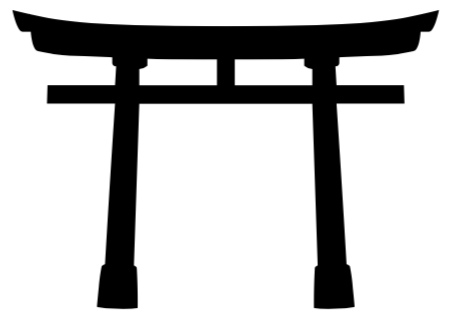 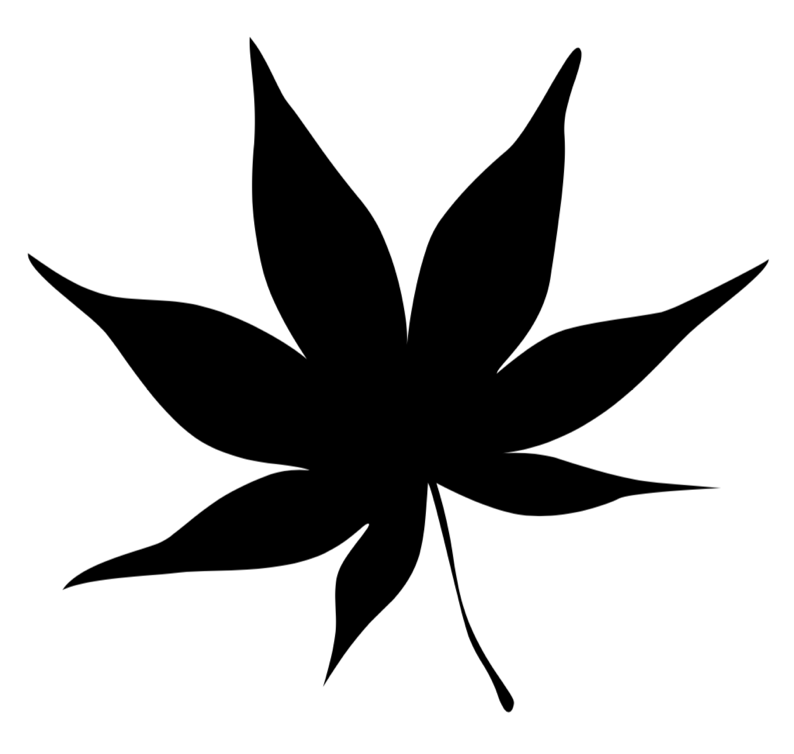 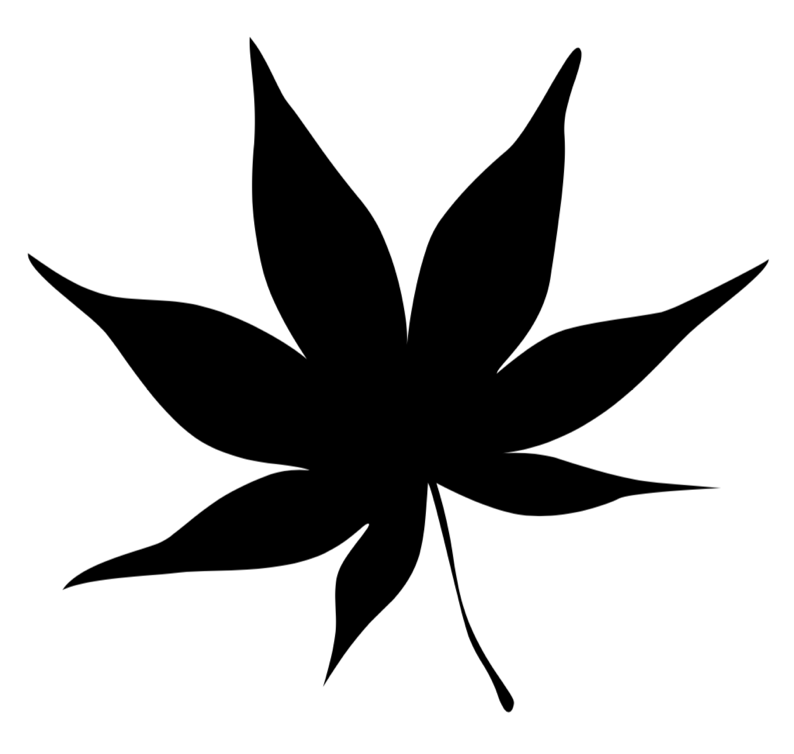 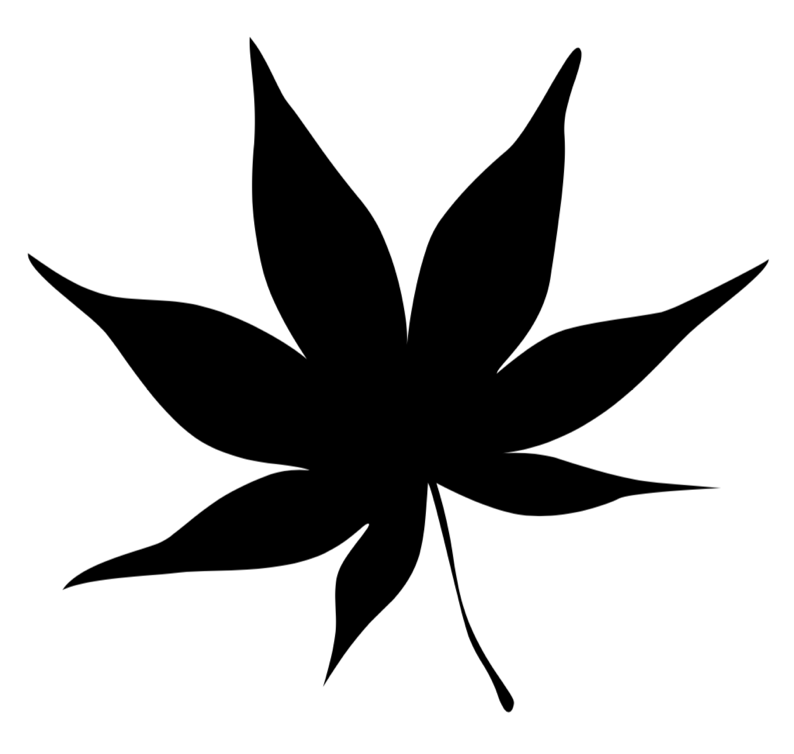 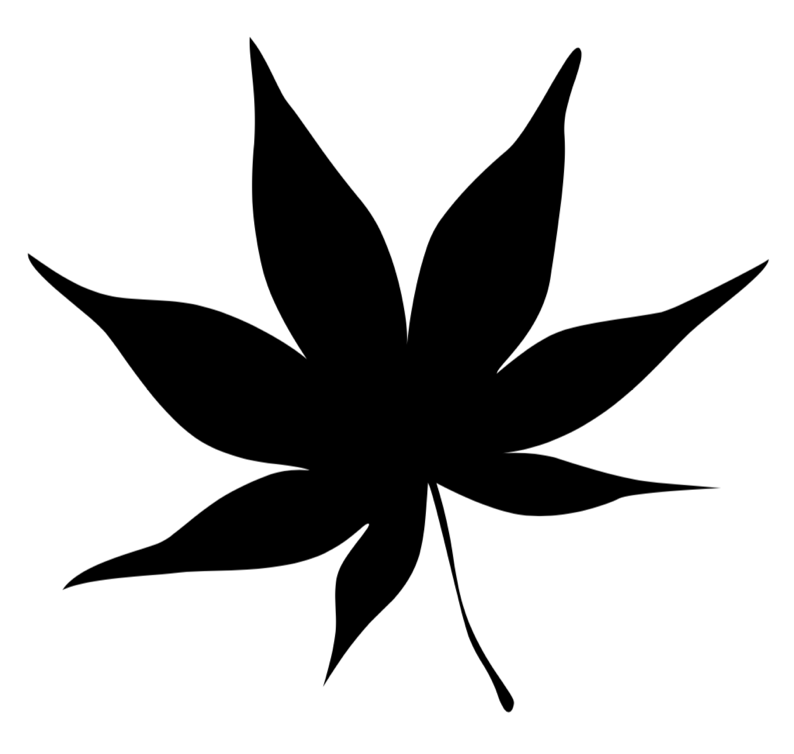 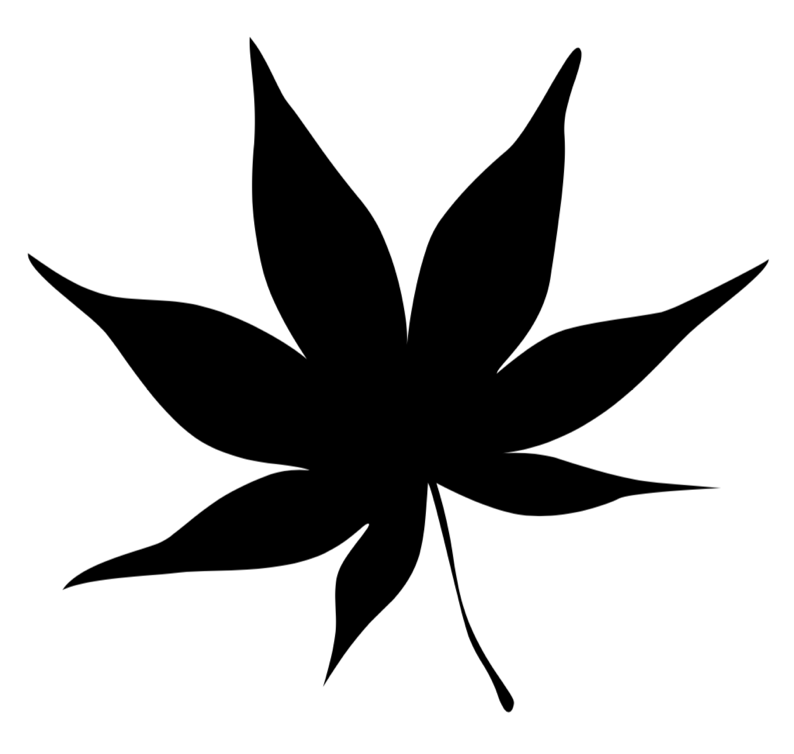 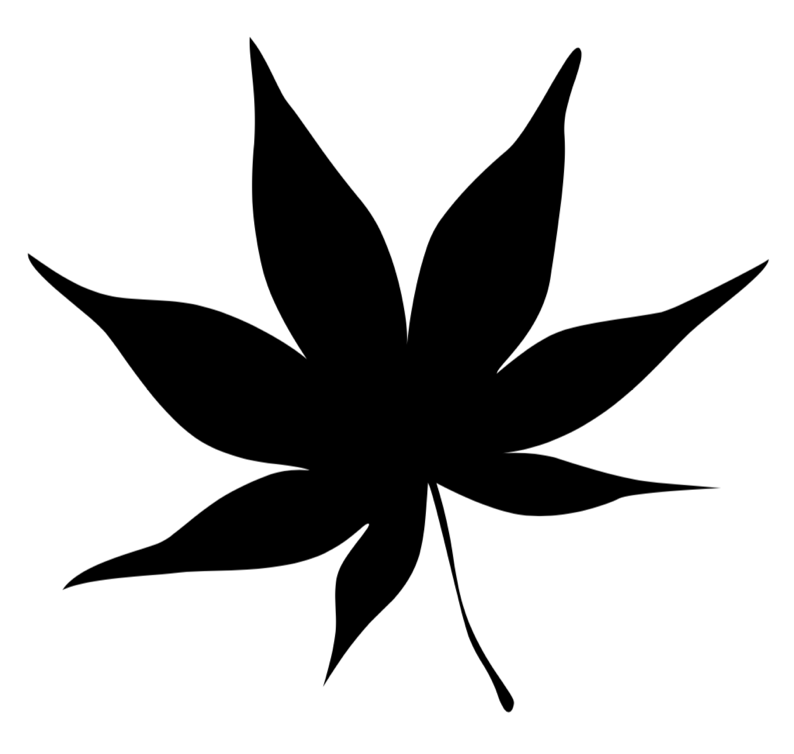 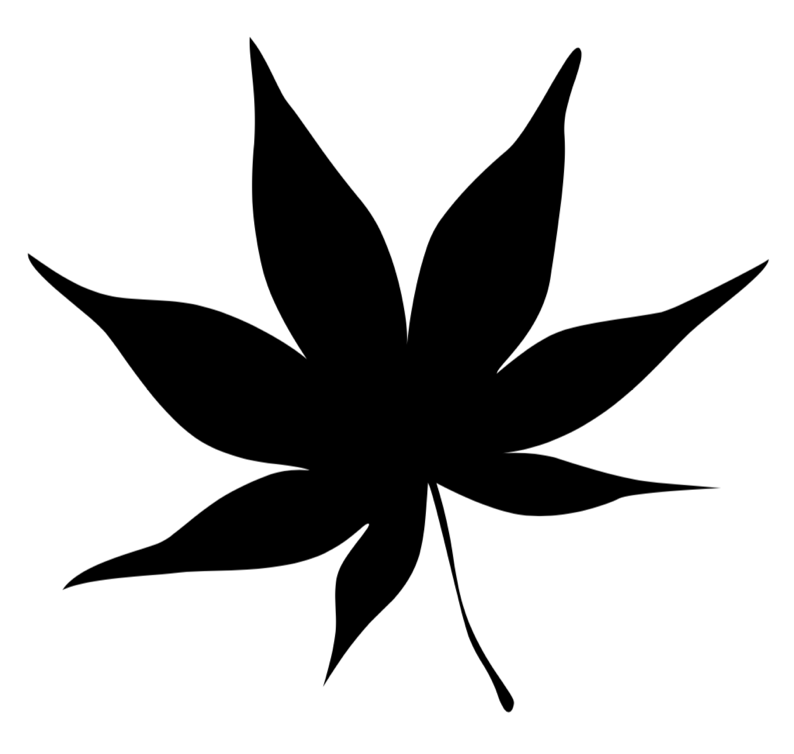 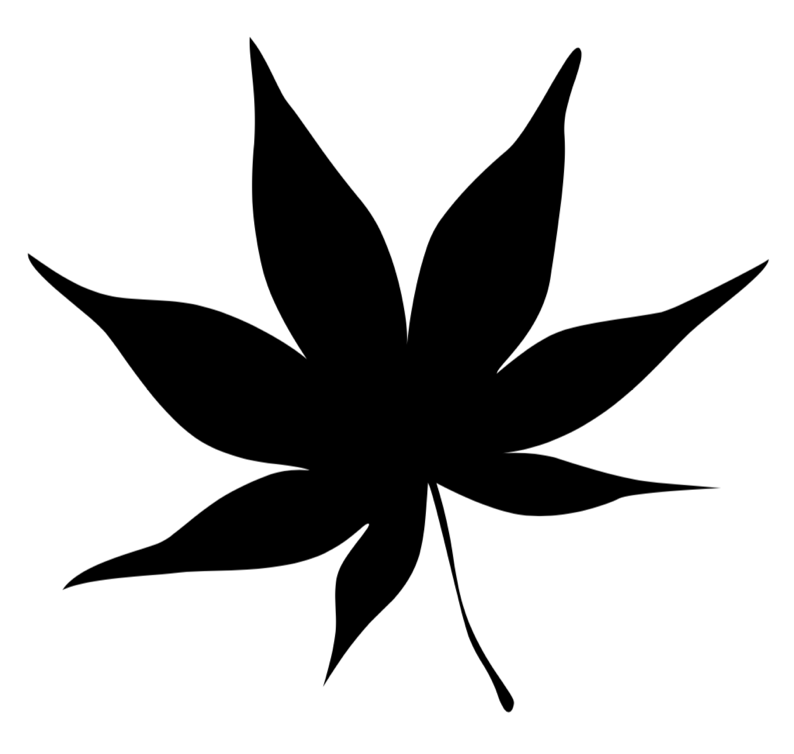 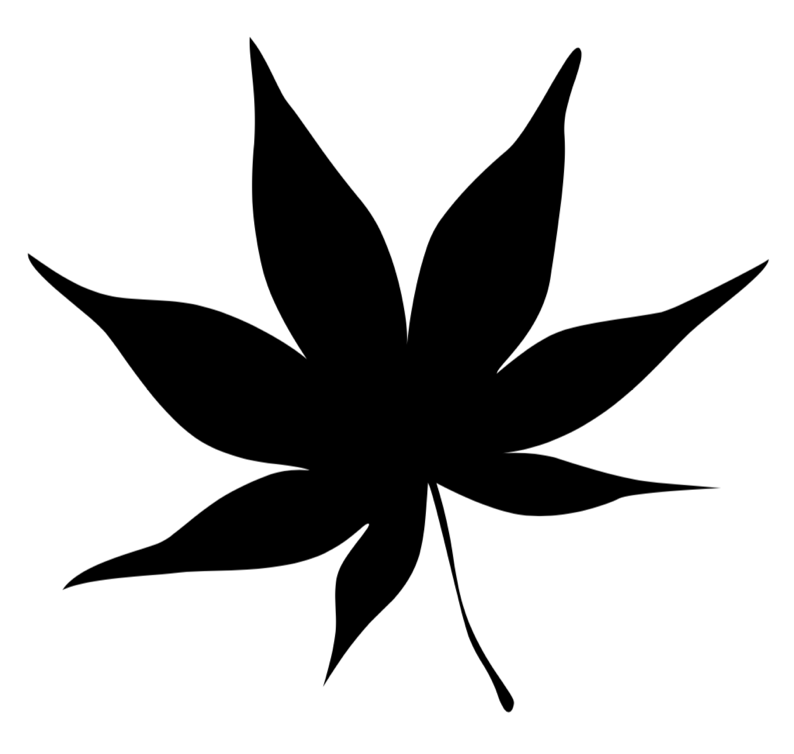 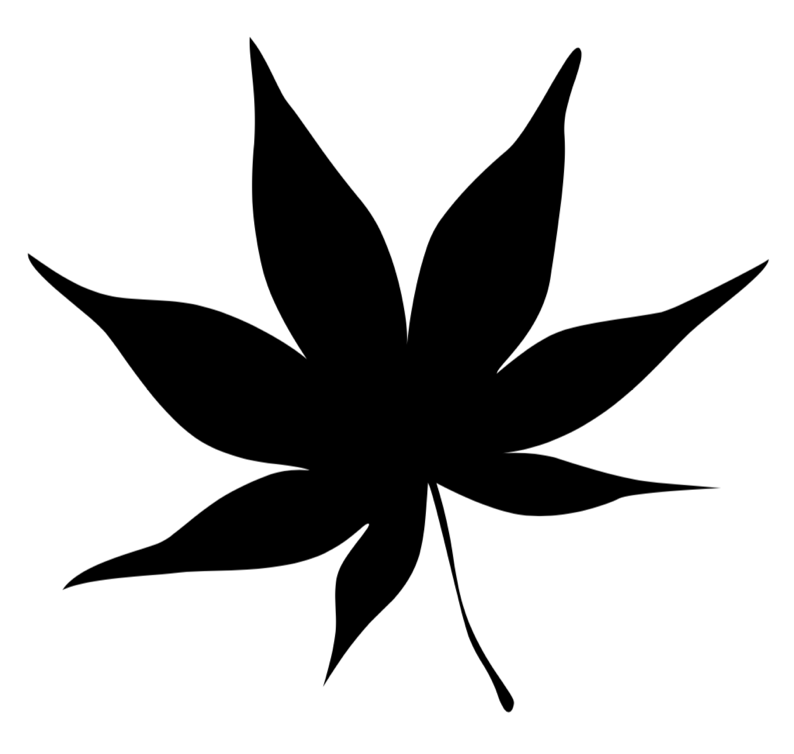 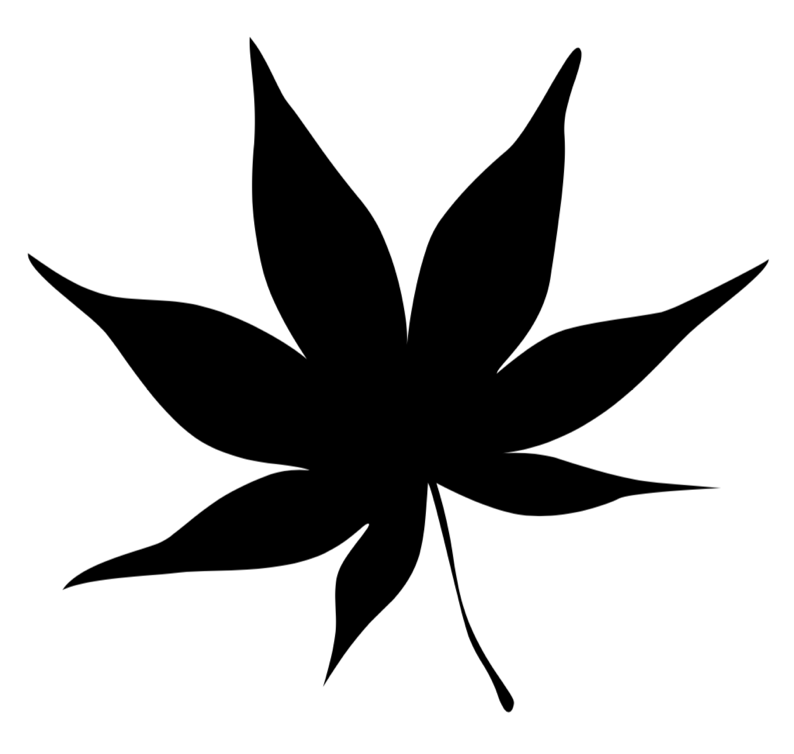 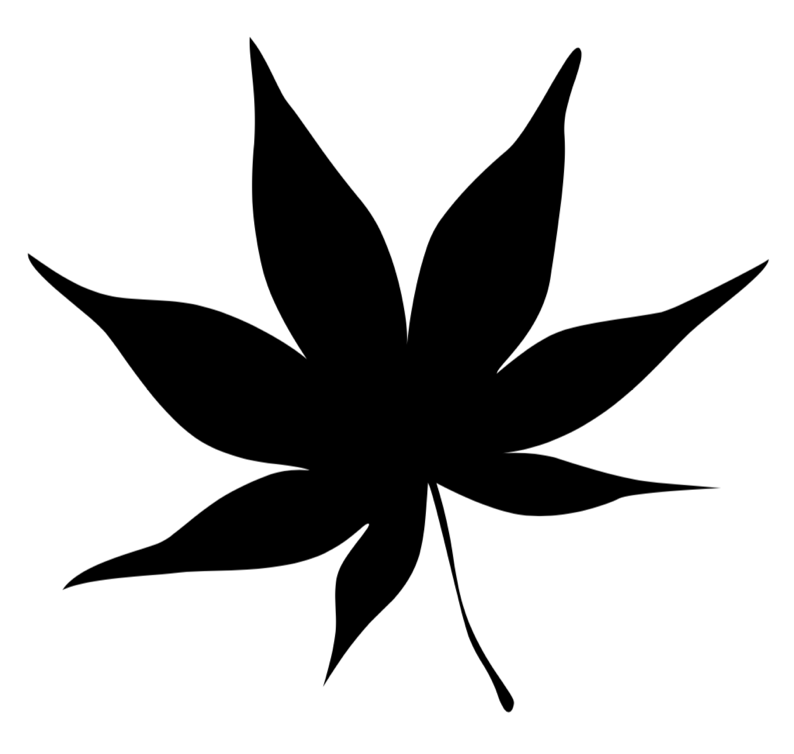 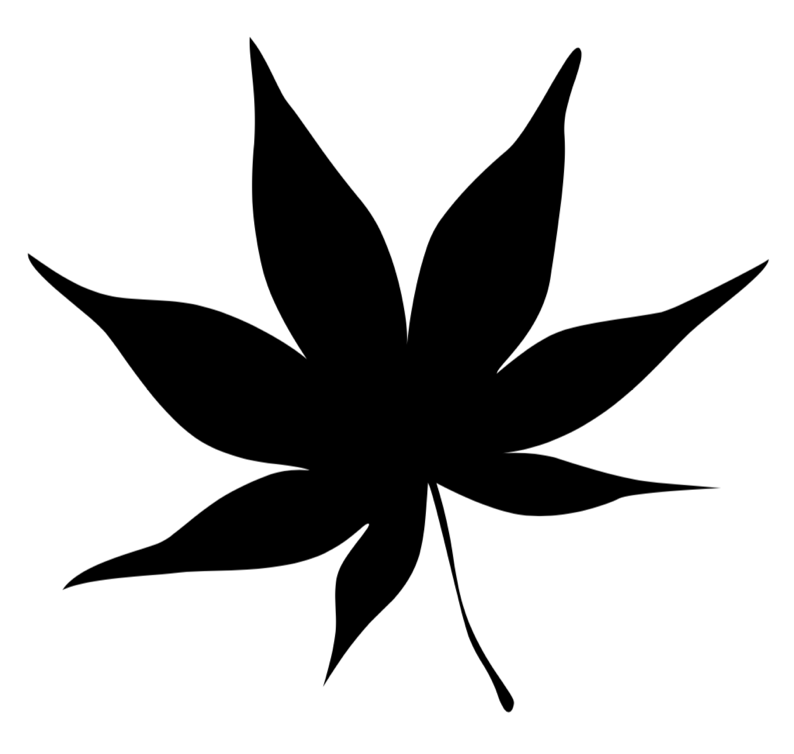 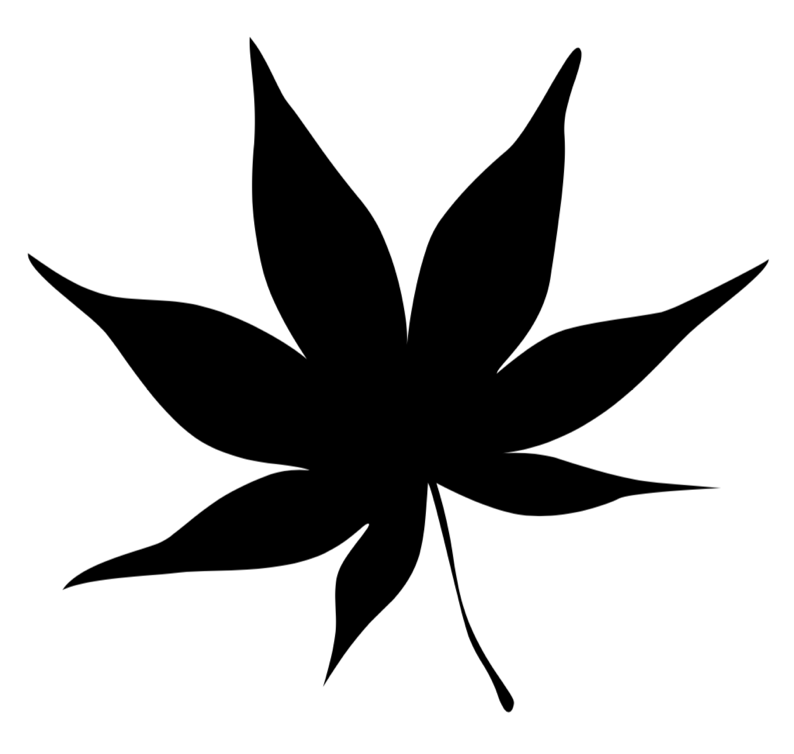 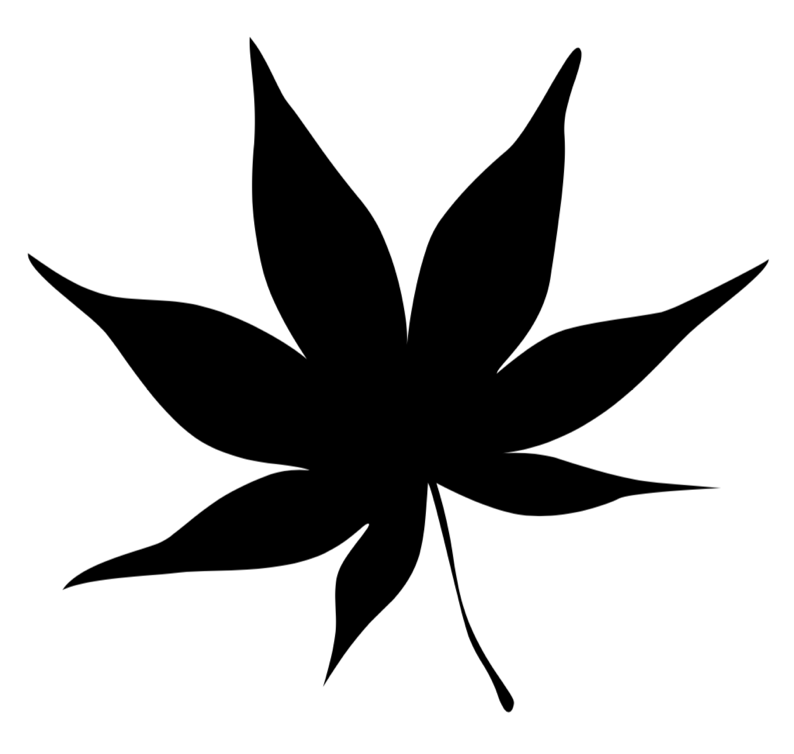 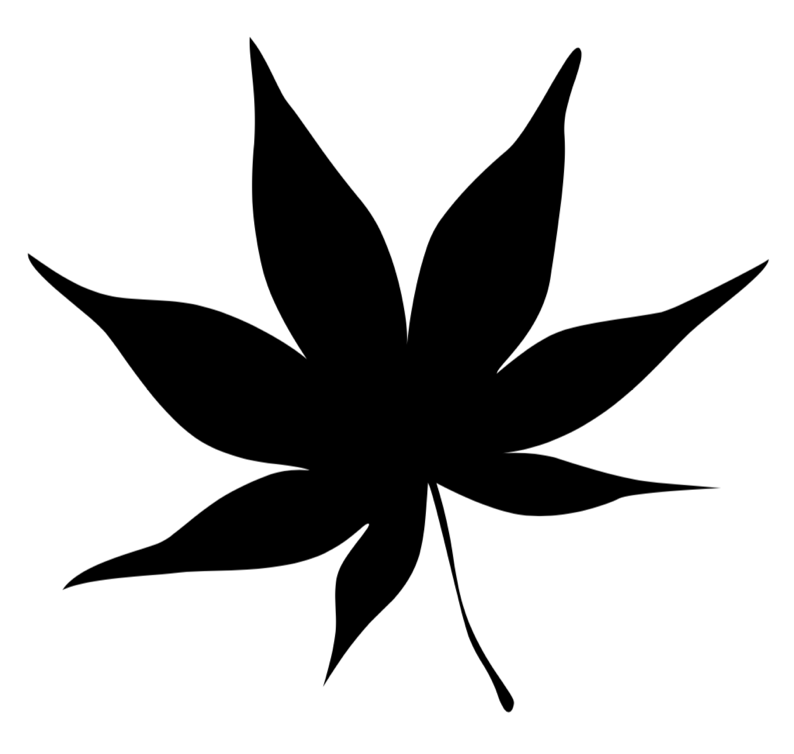 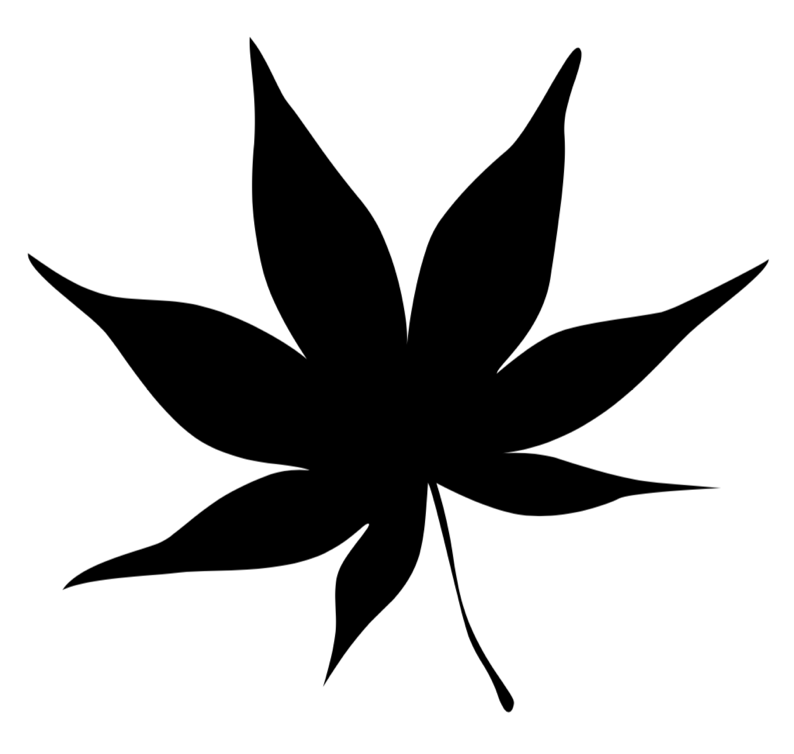 AXEL experiments

Prototype detector (1) : 10 L prototype

Prototype detector (2) : 180 L prototype

Future prospect

Summary
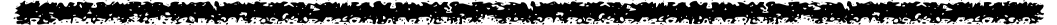 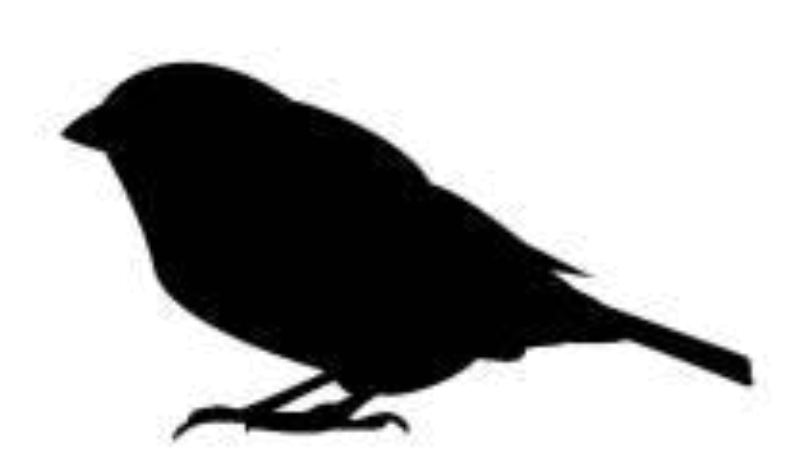 9cm
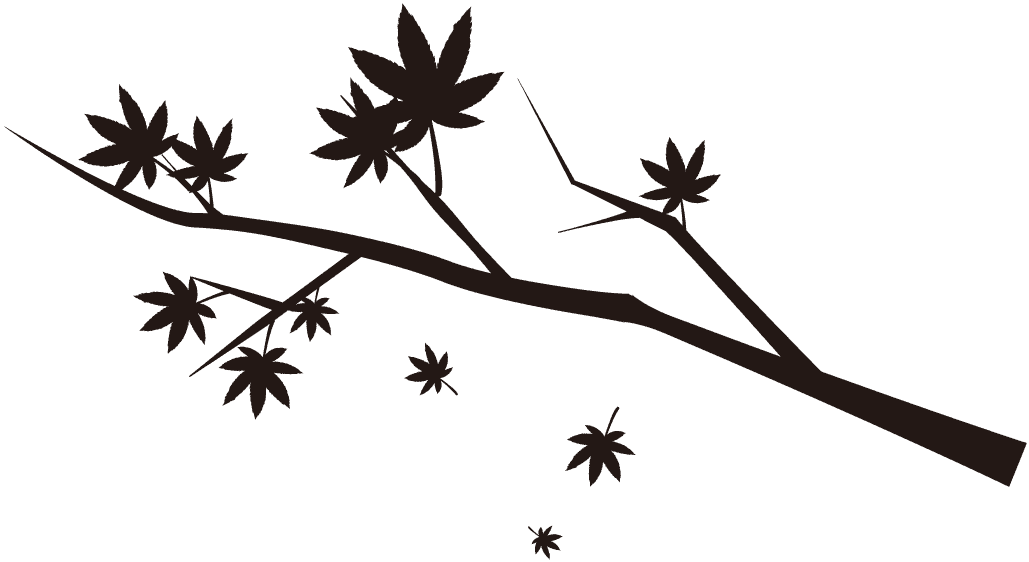 Prototype detector (1) : 10L prototype
DBD18 
21 Oct 2018
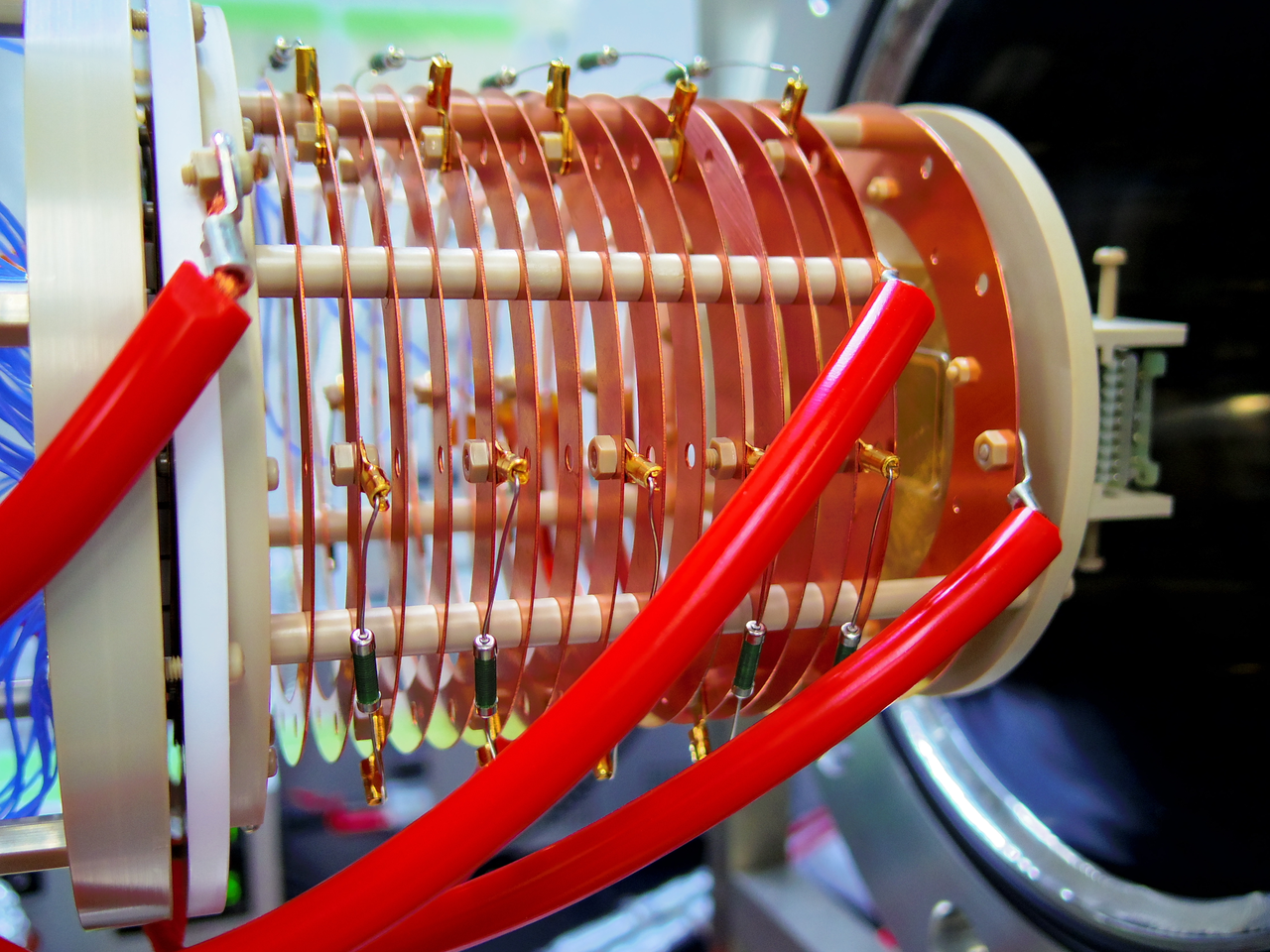 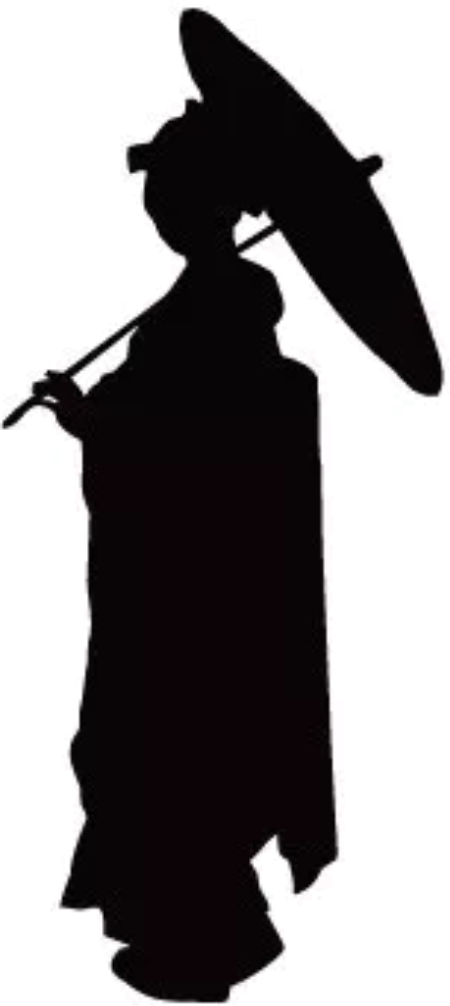 5mm
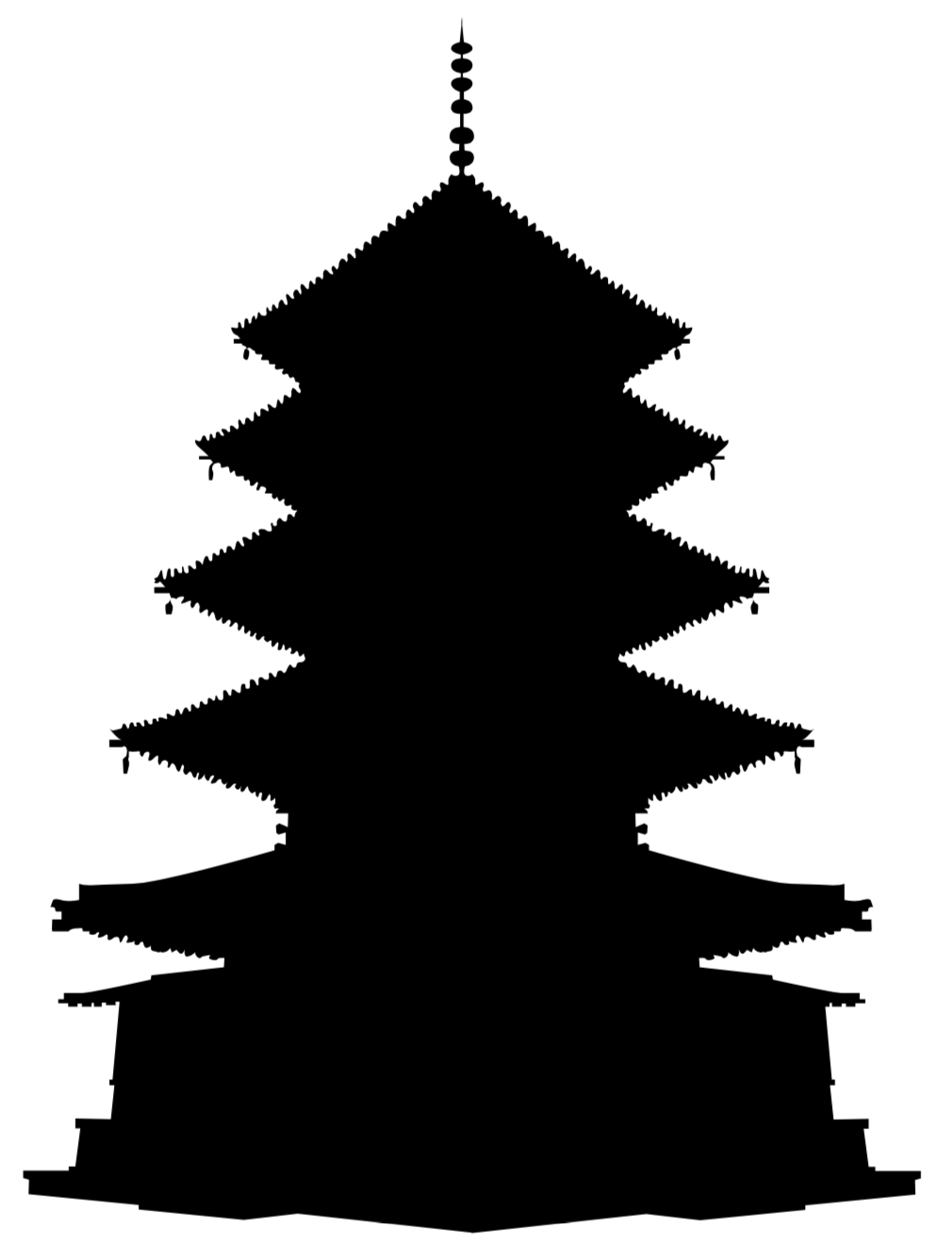 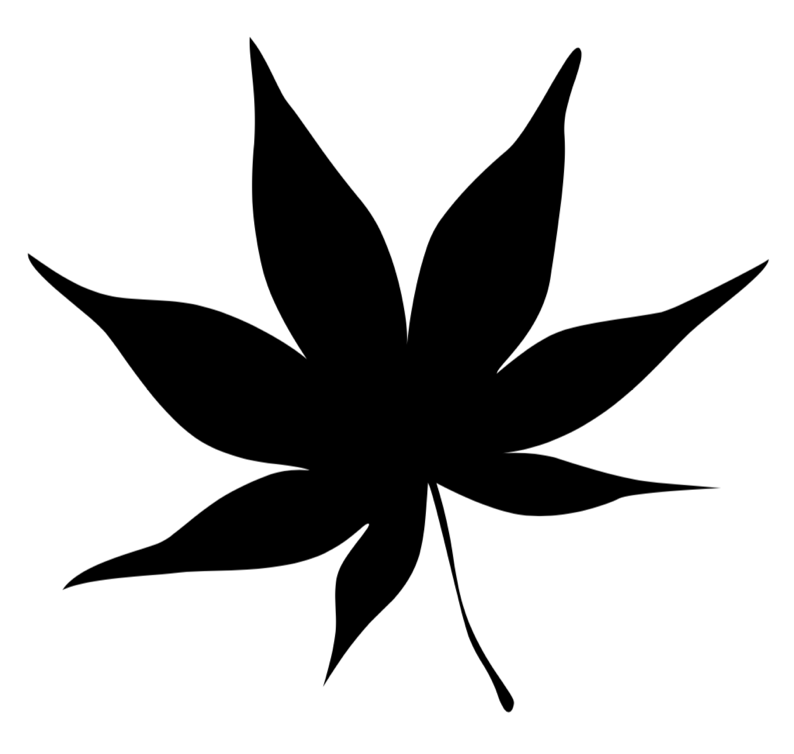 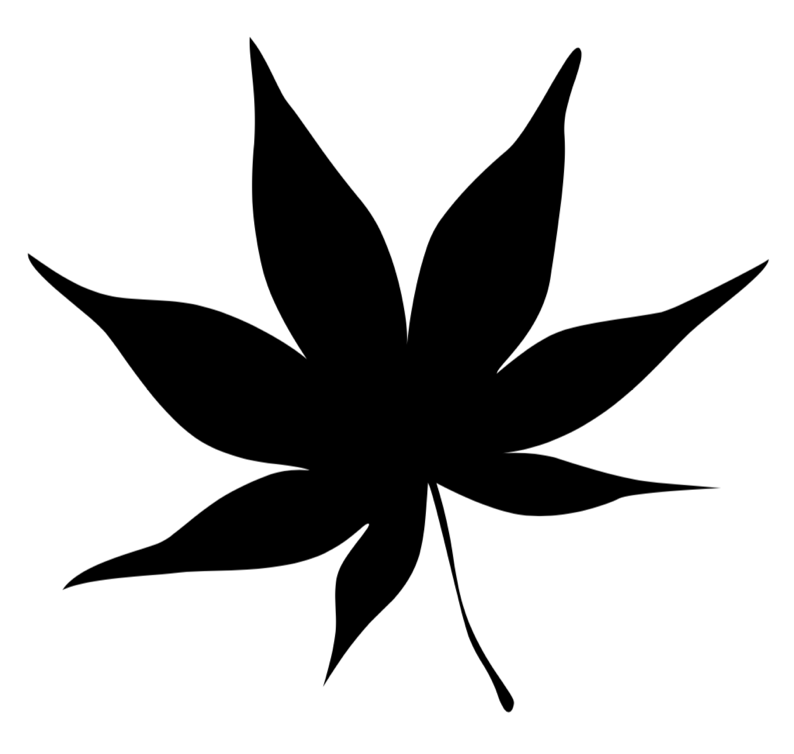 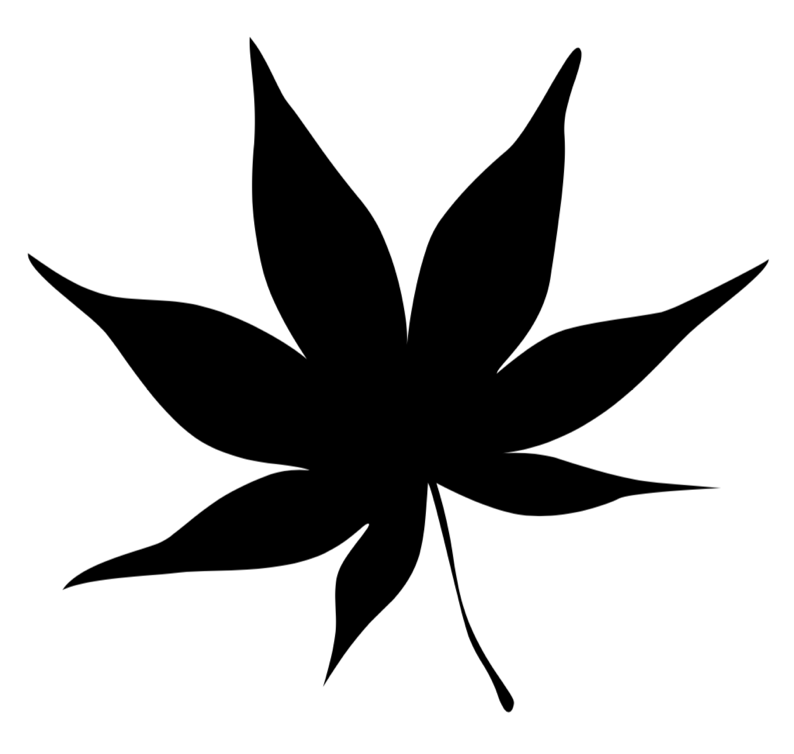 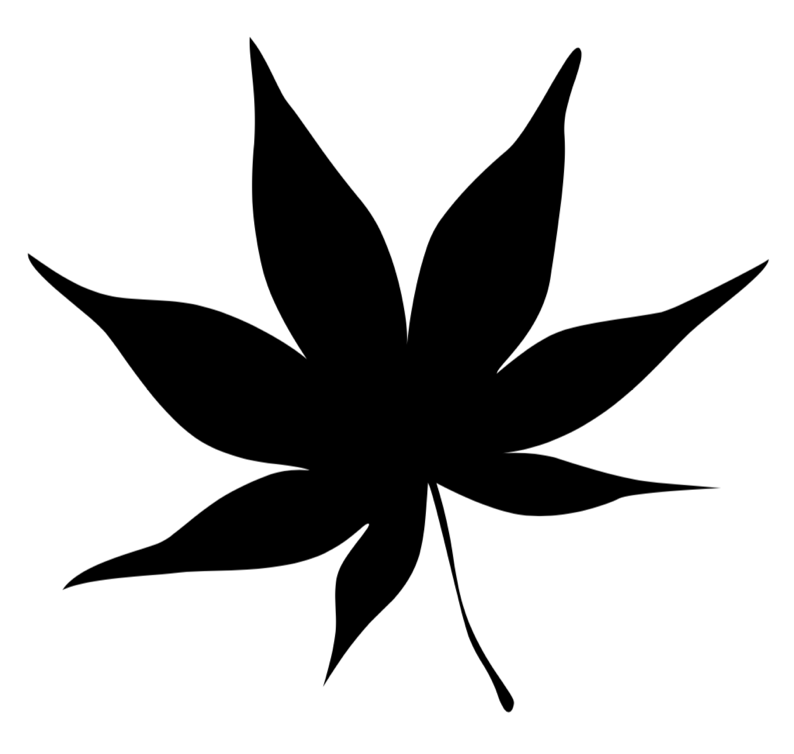 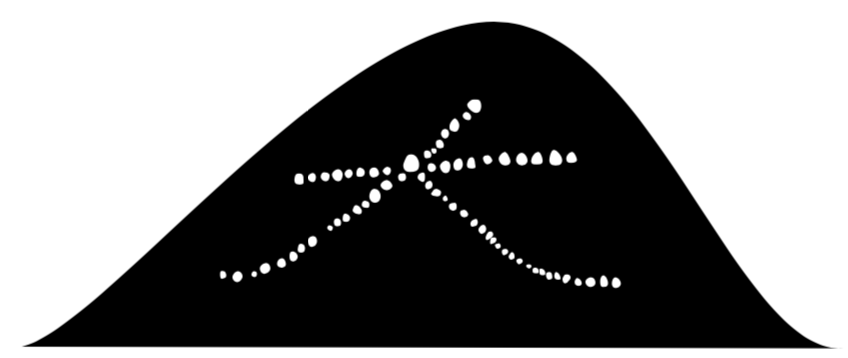 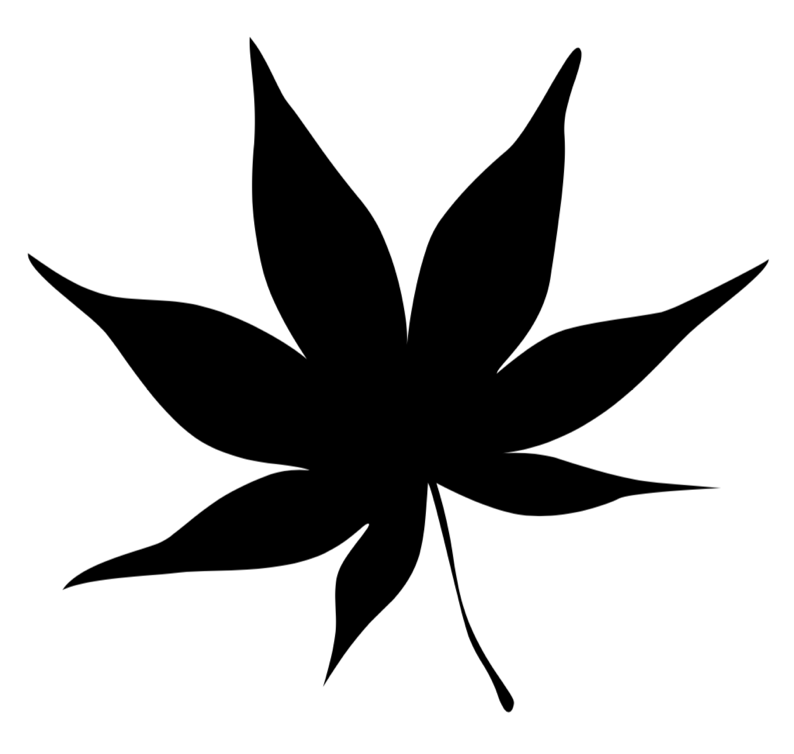 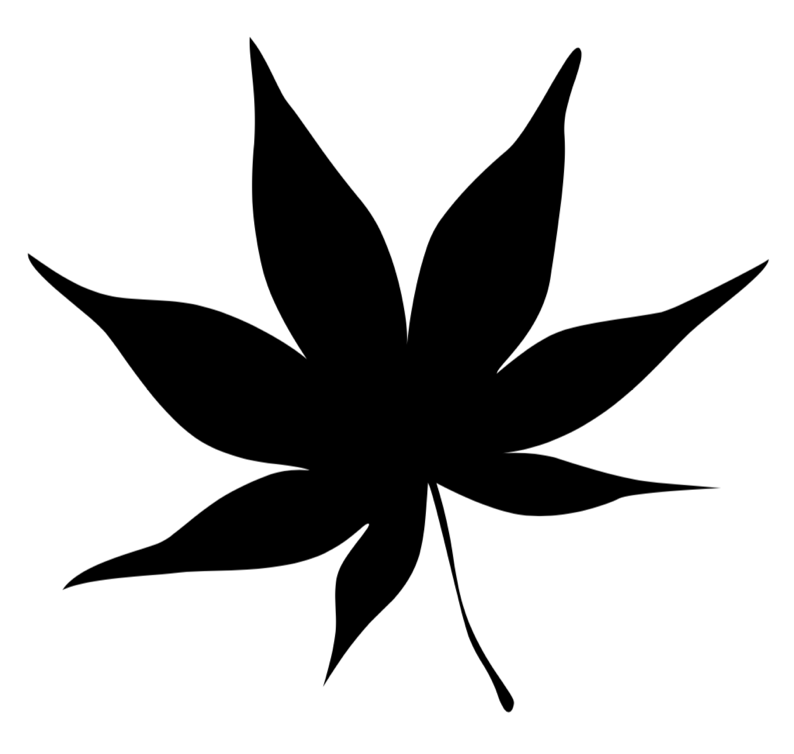 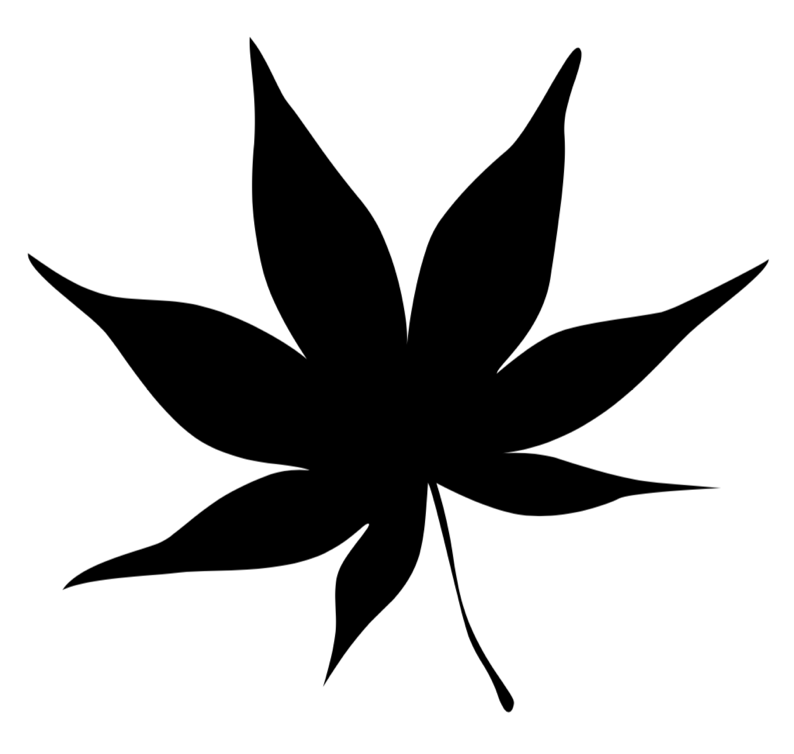 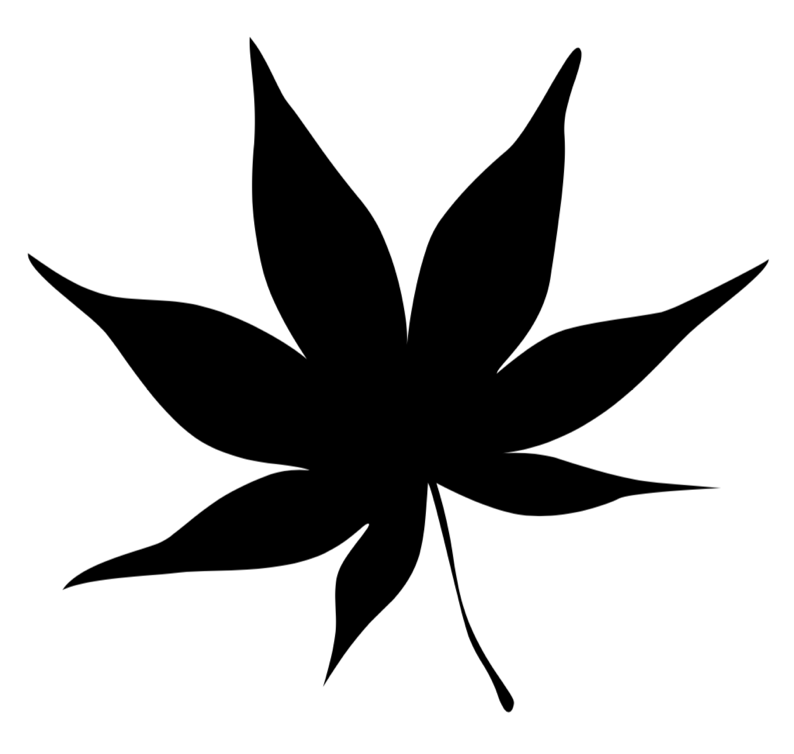 Sensitive region : φ10cm × 9cm  
# of channel : 64
Purpose : Demonstrate the performance of ELCC
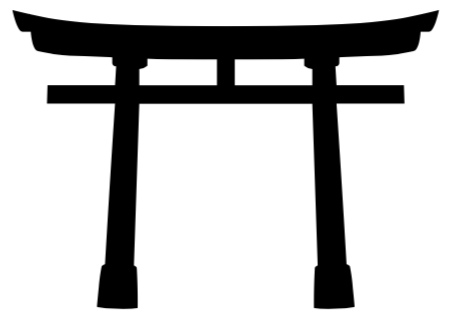 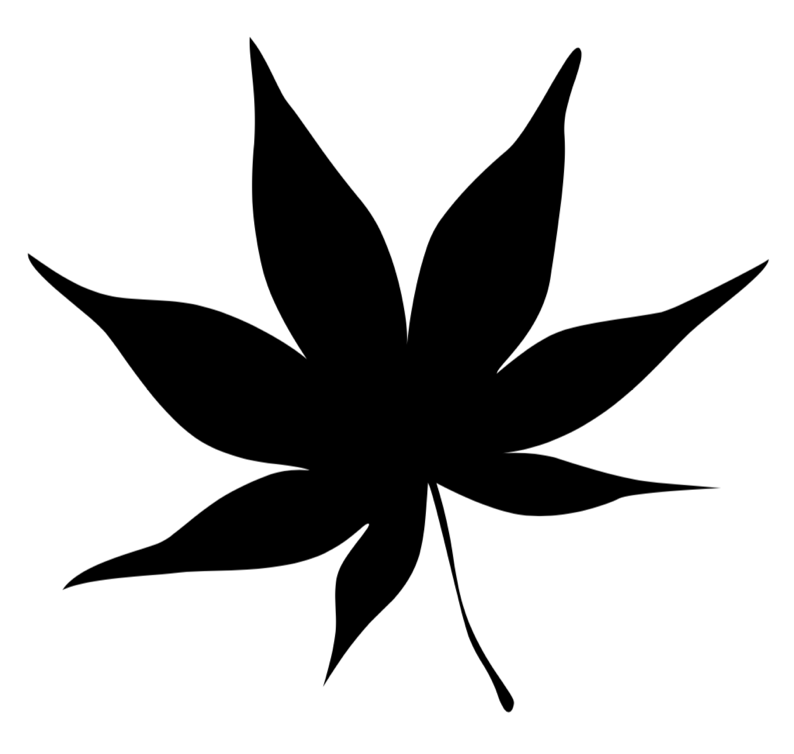 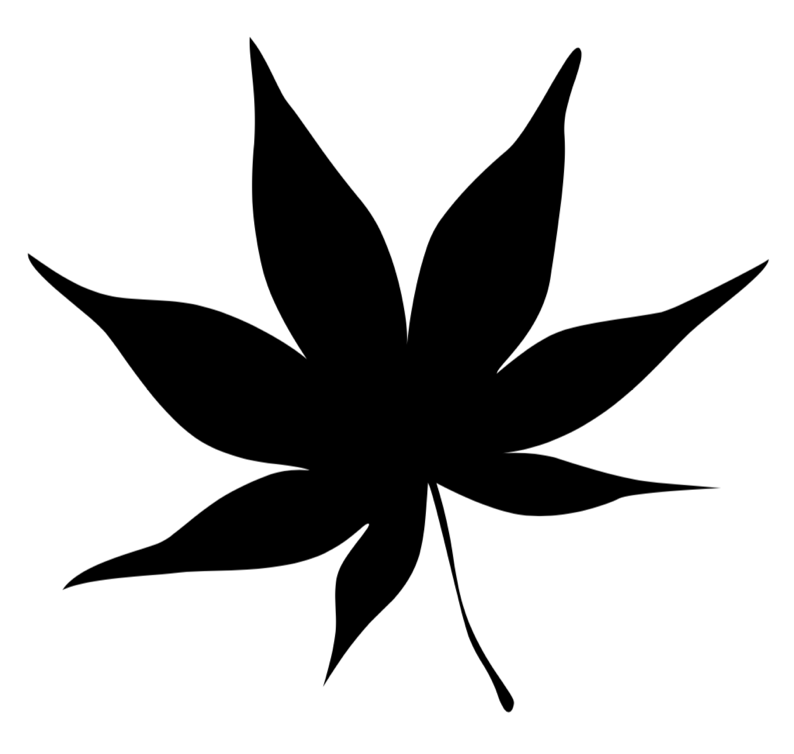 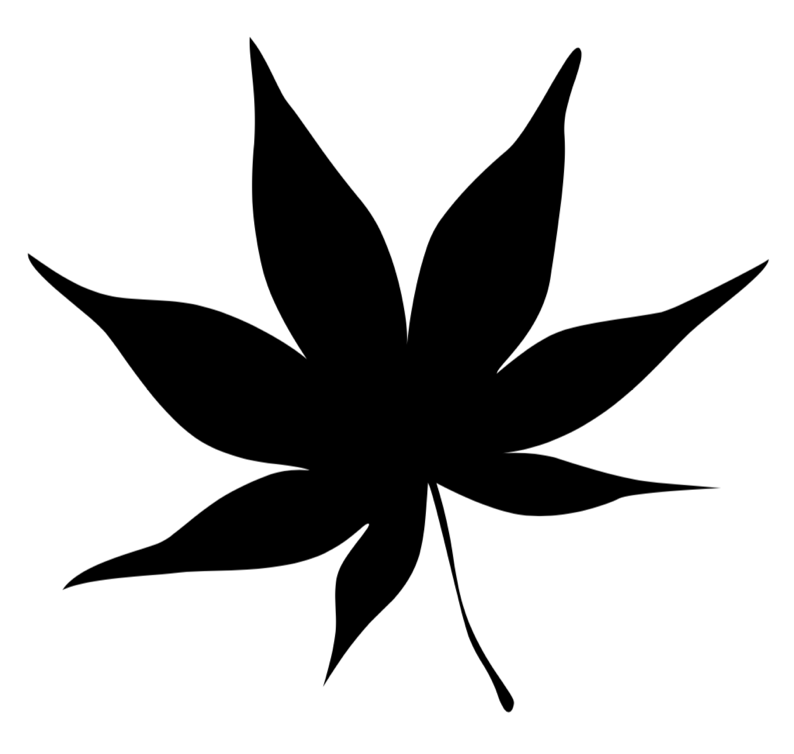 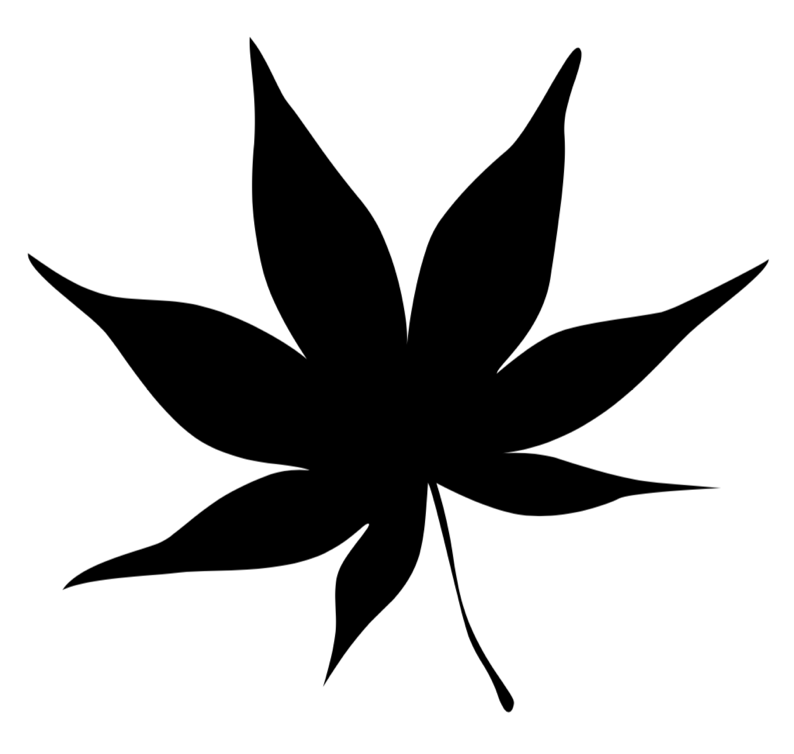 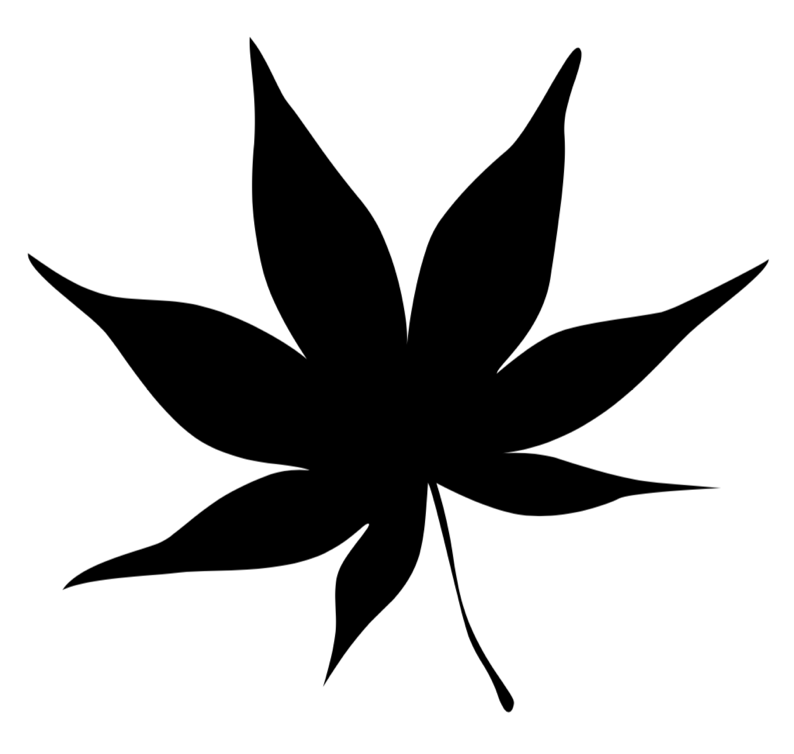 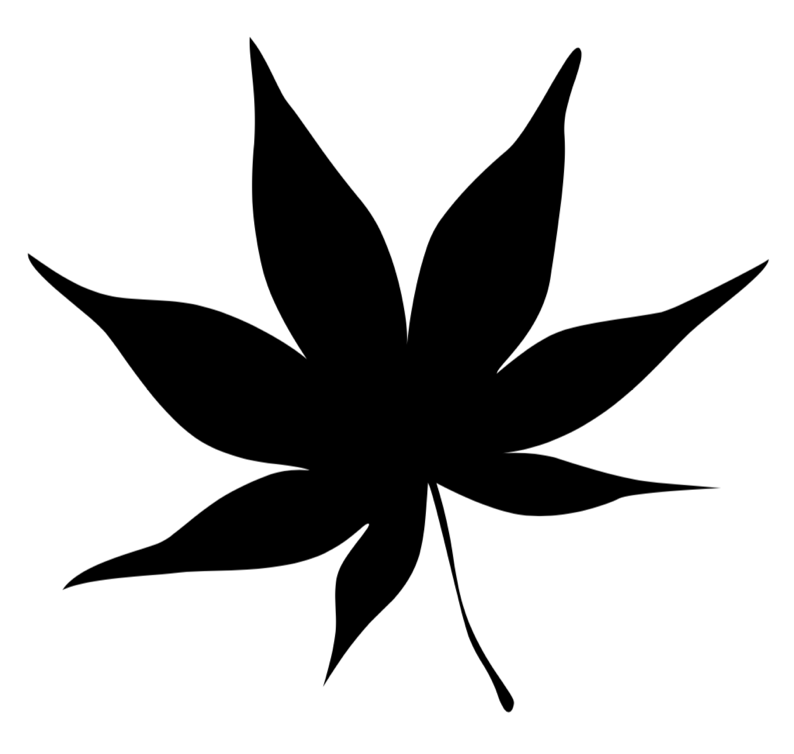 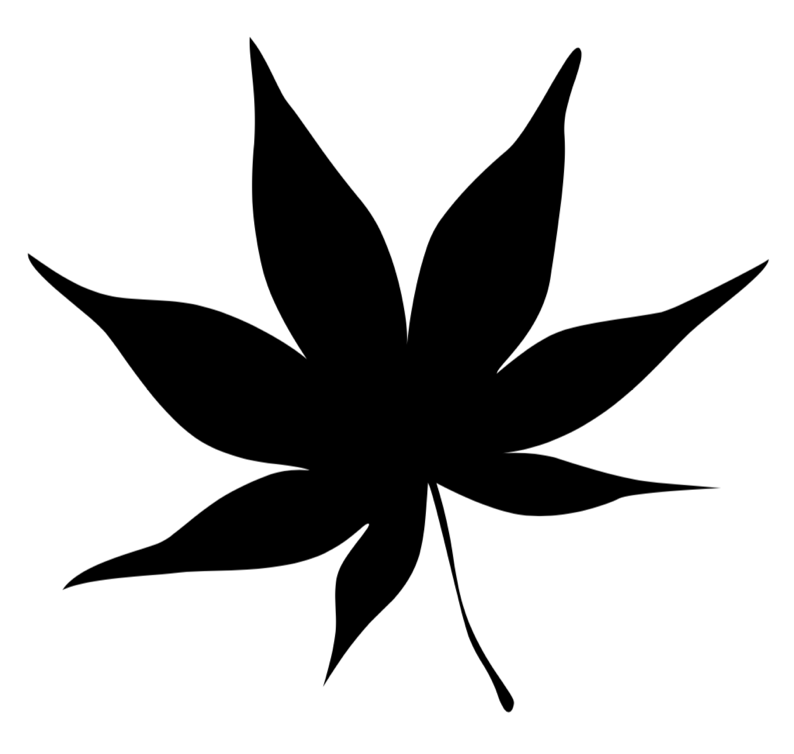 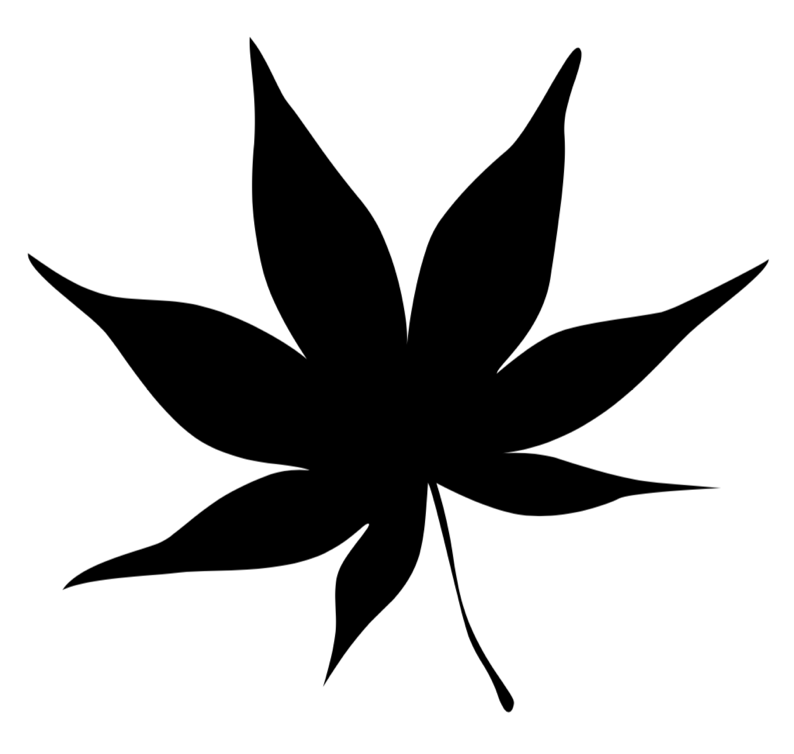 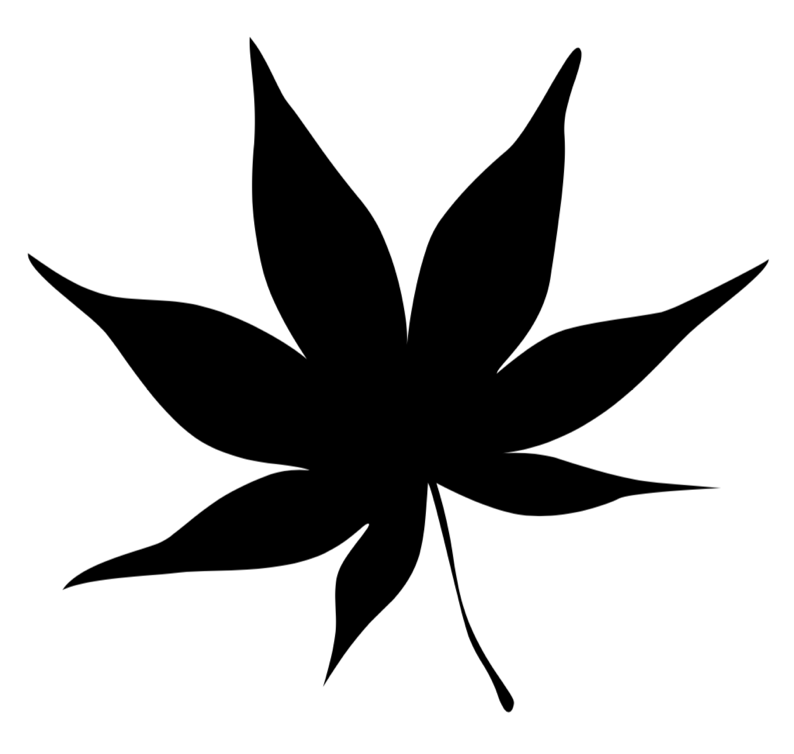 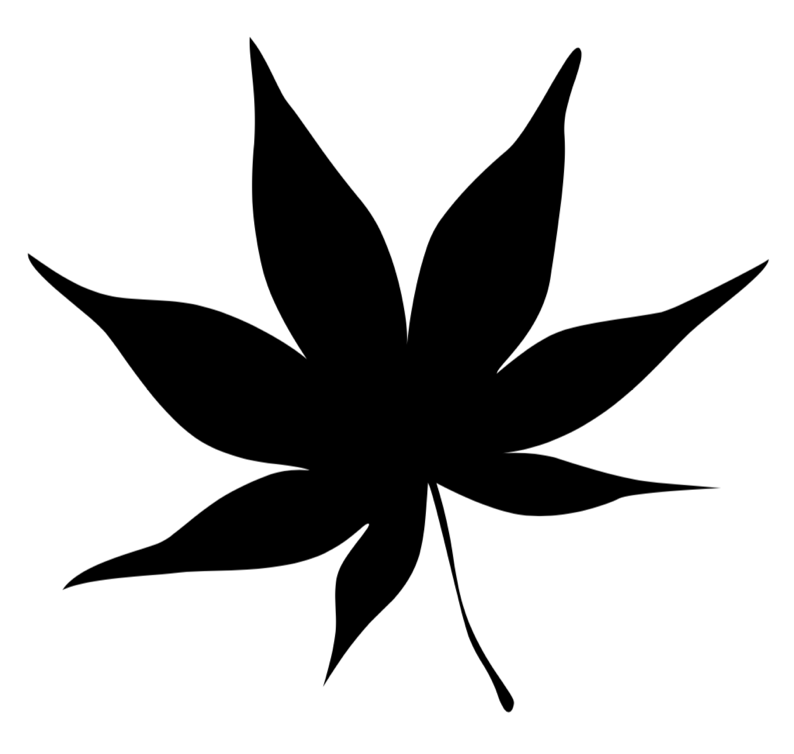 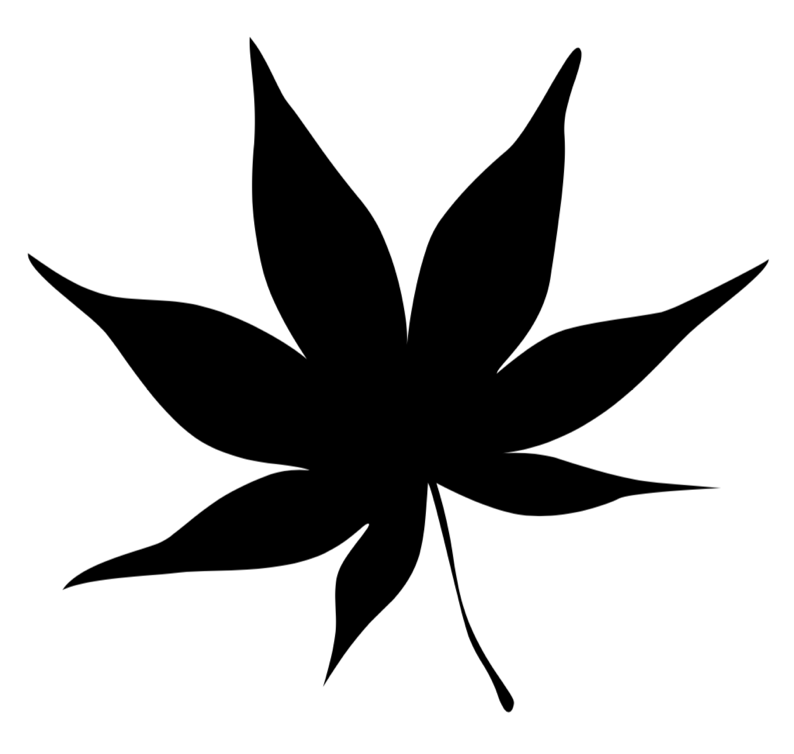 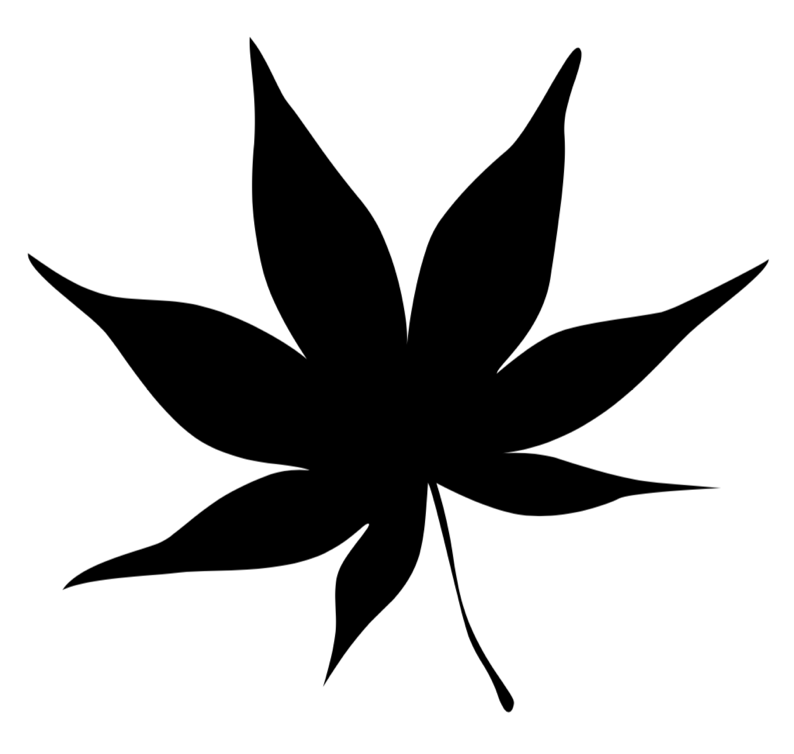 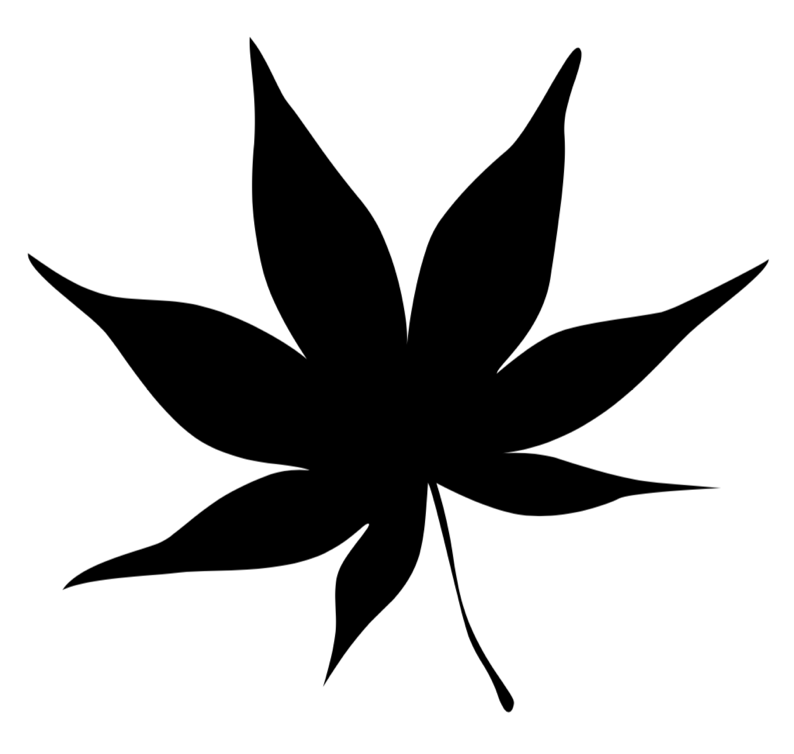 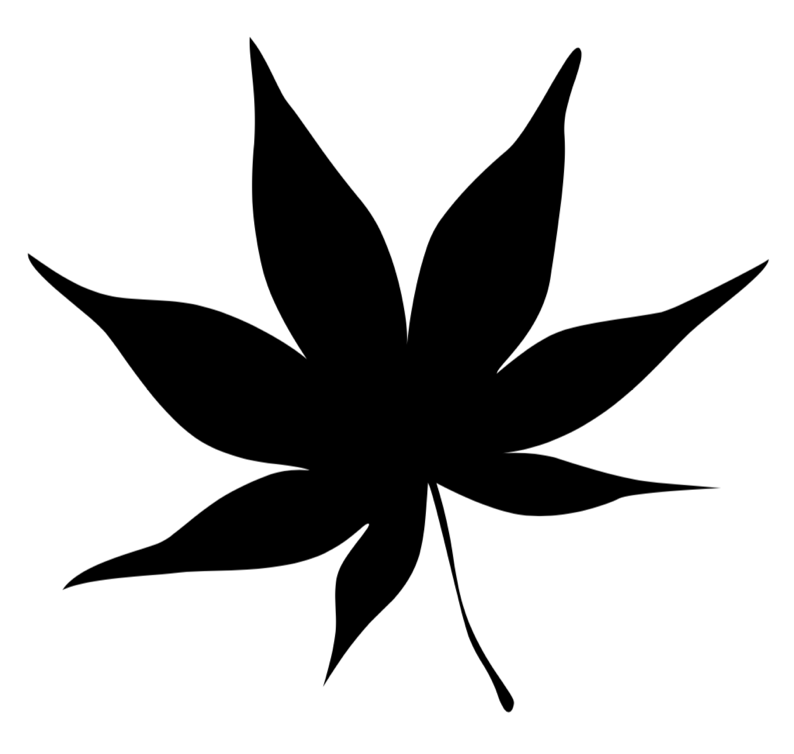 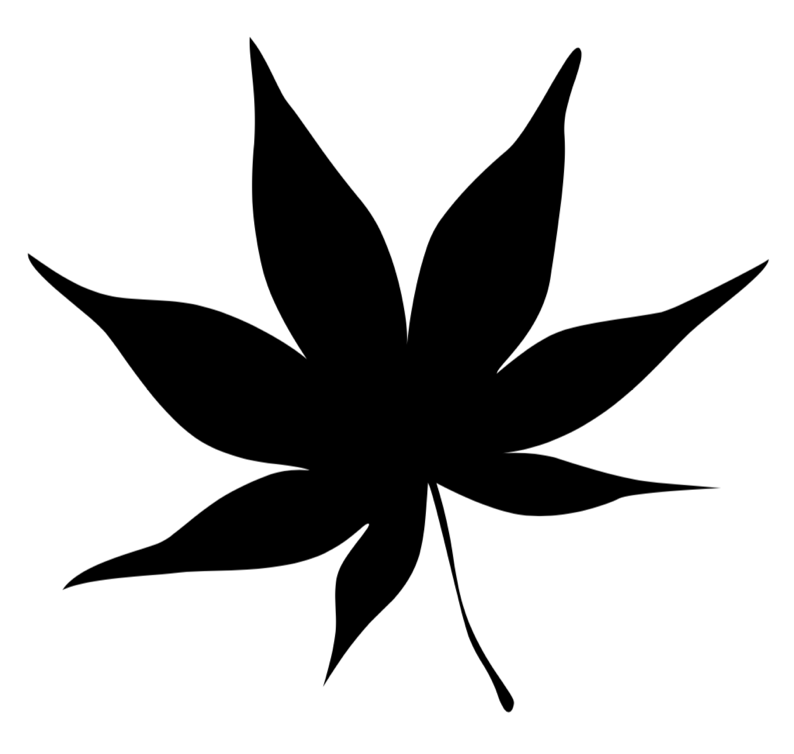 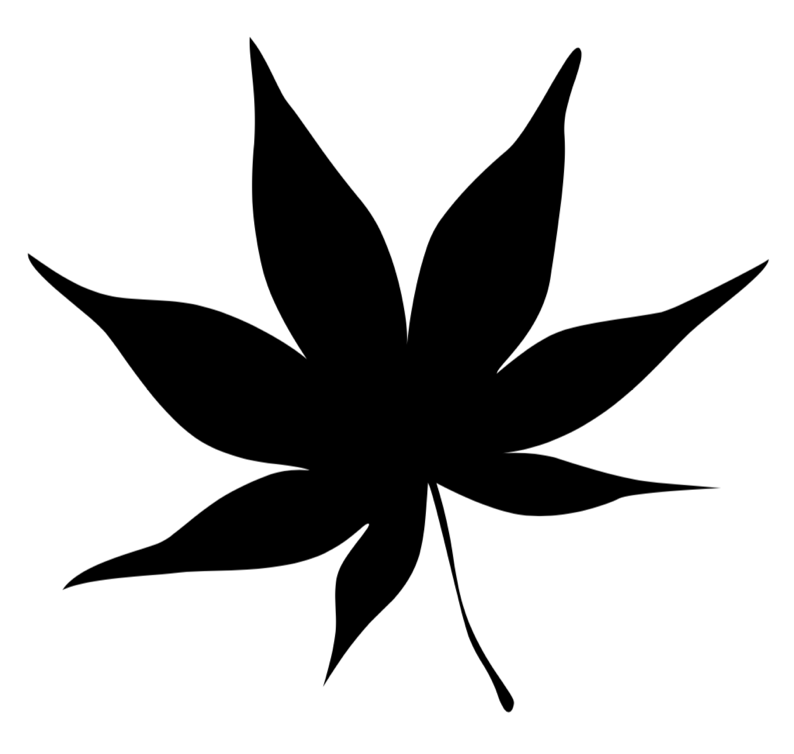 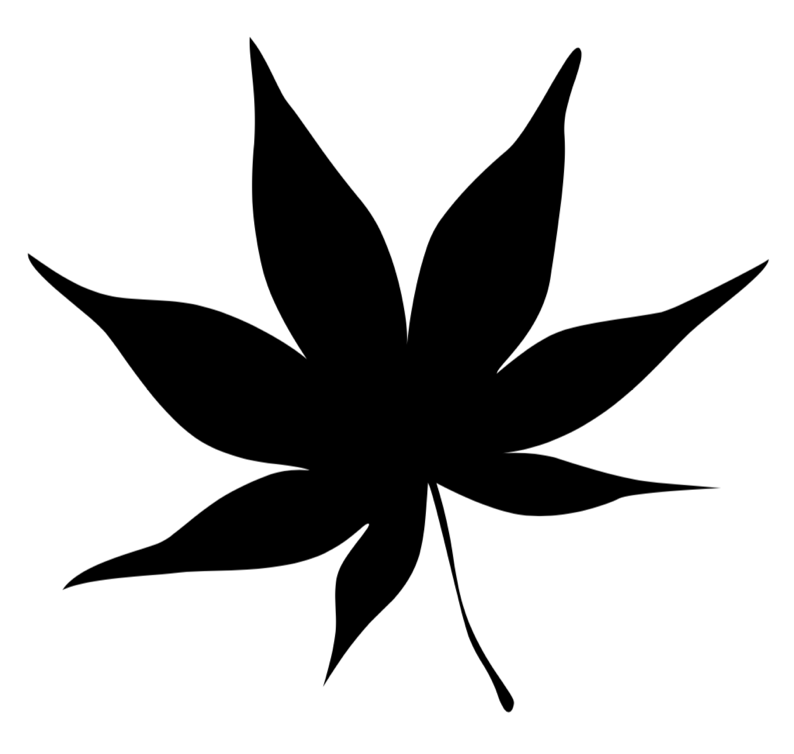 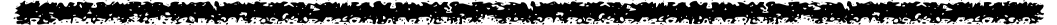 φ10cm
Prototype detector
MPPCs
Sensitive to VUV light
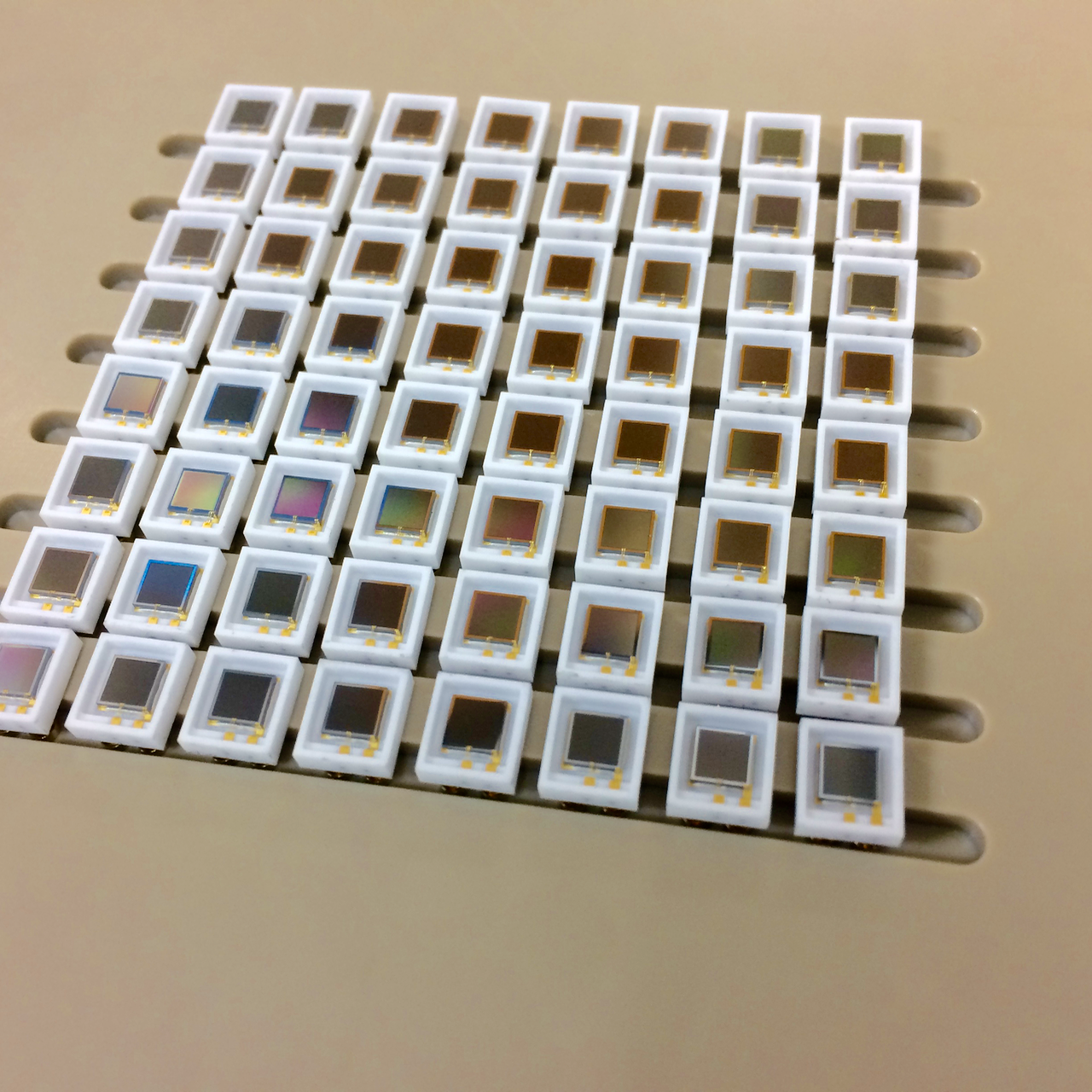 7.5mm
PMTs
2.5cm
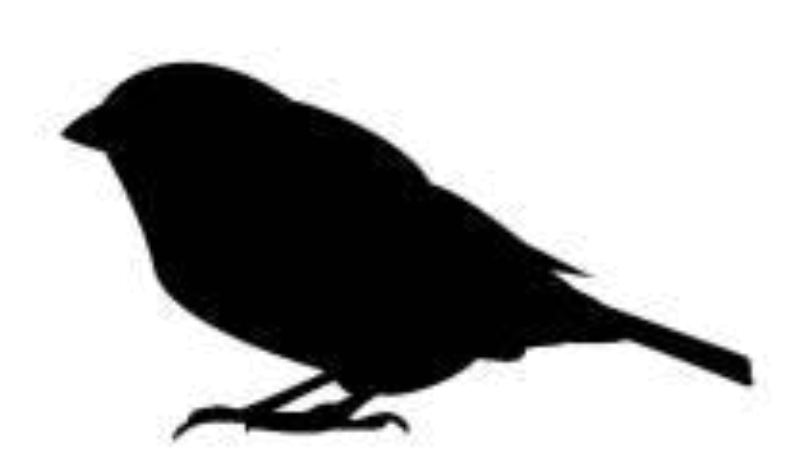 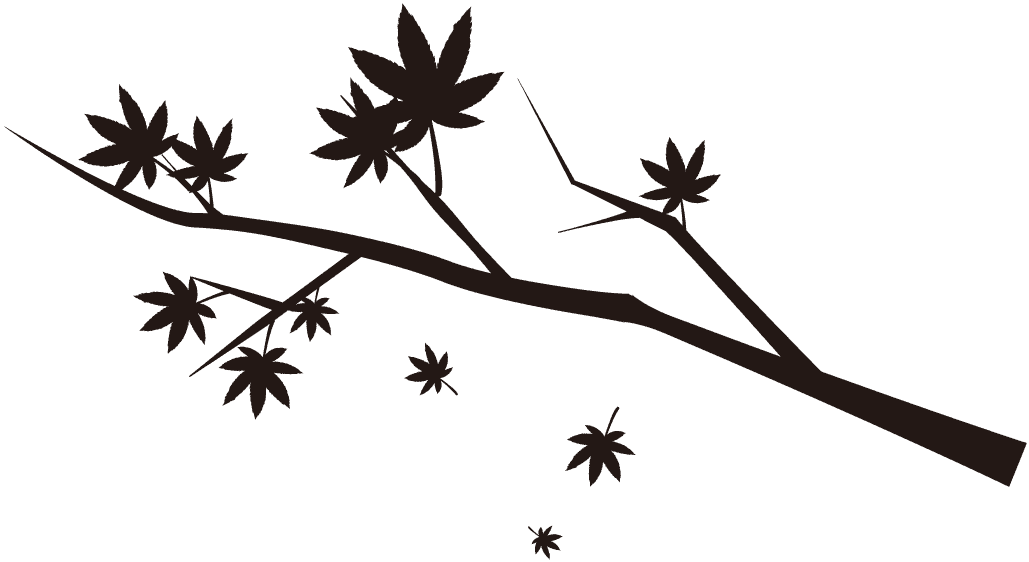 Prototype detector (1) : 10L prototype
DBD18 
21 Oct 2018
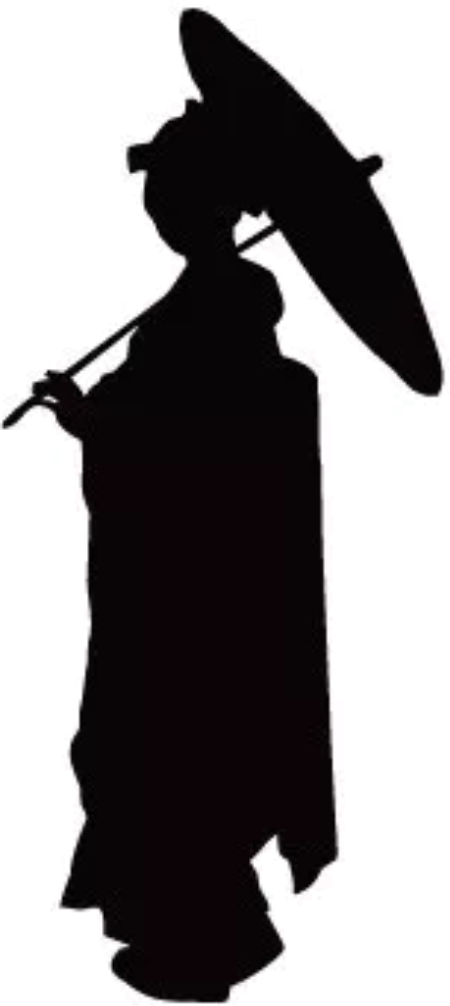 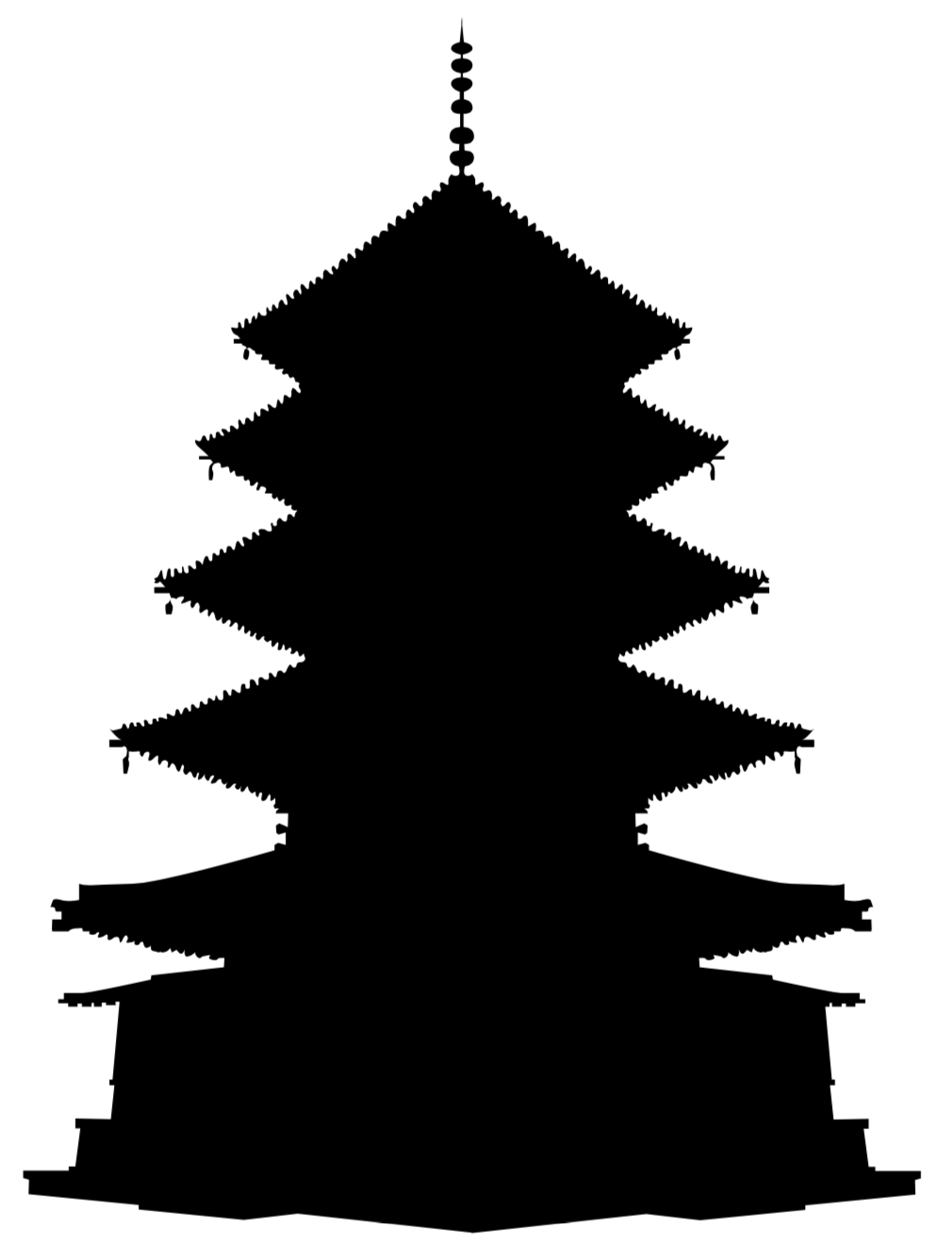 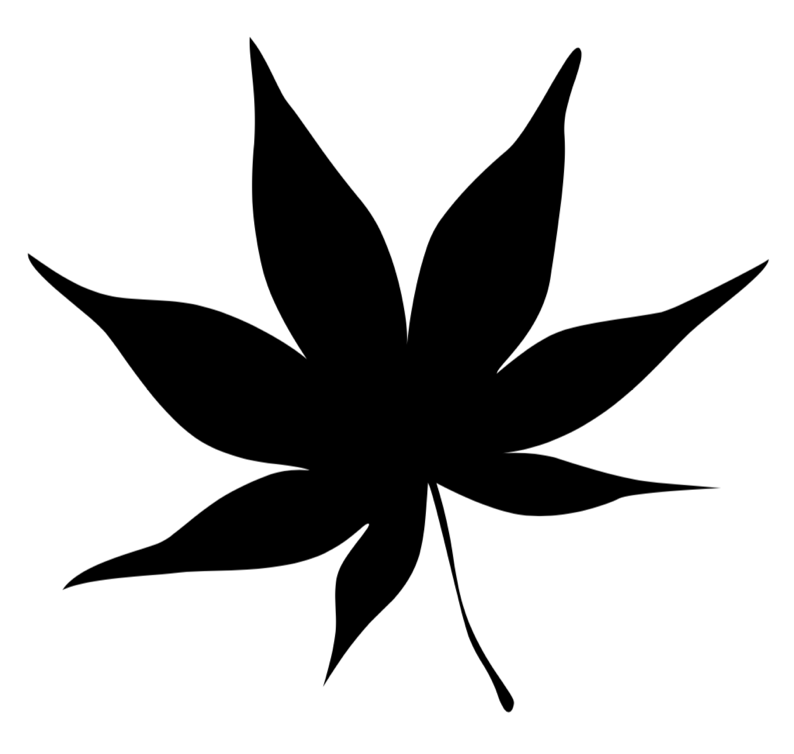 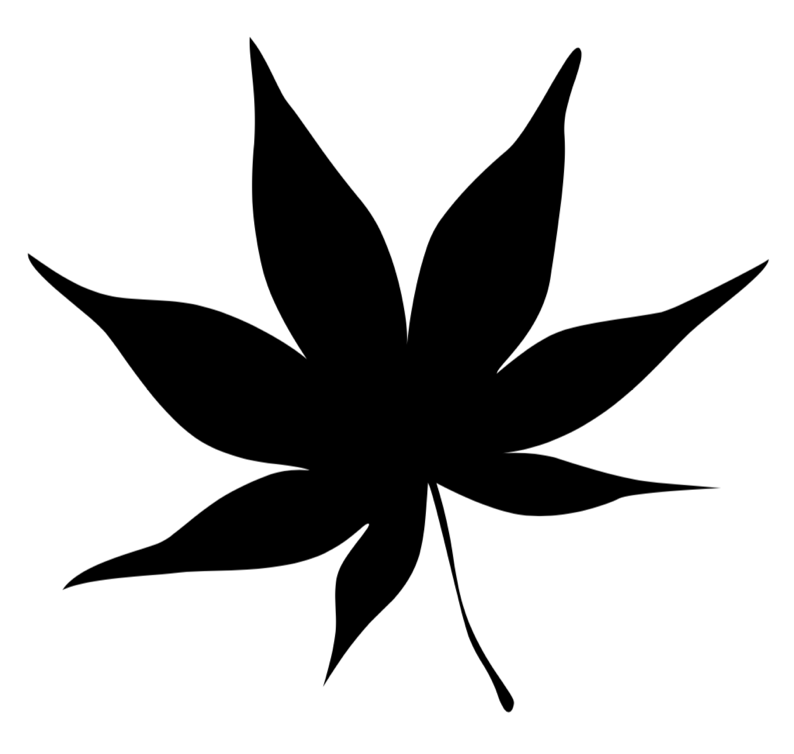 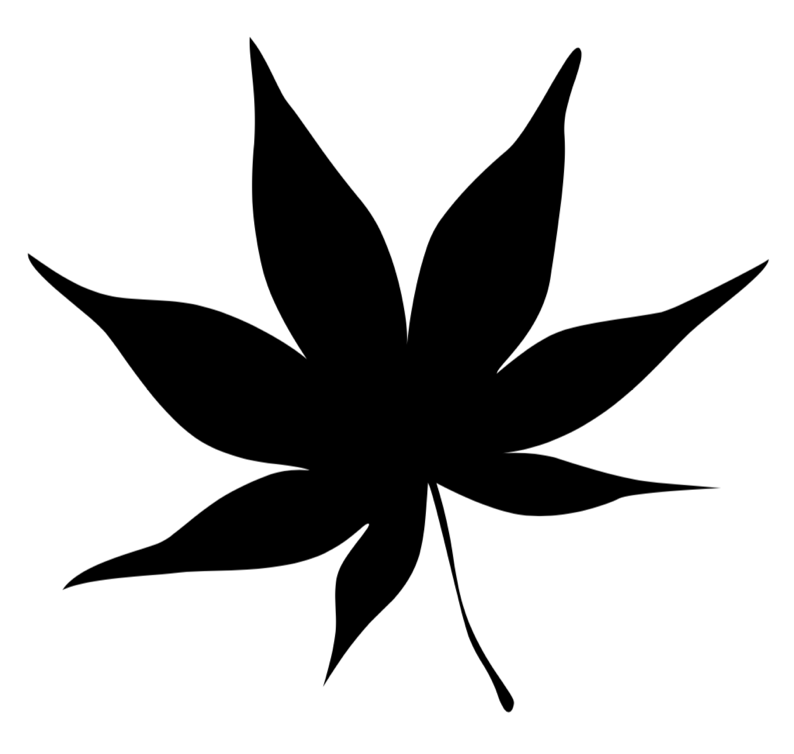 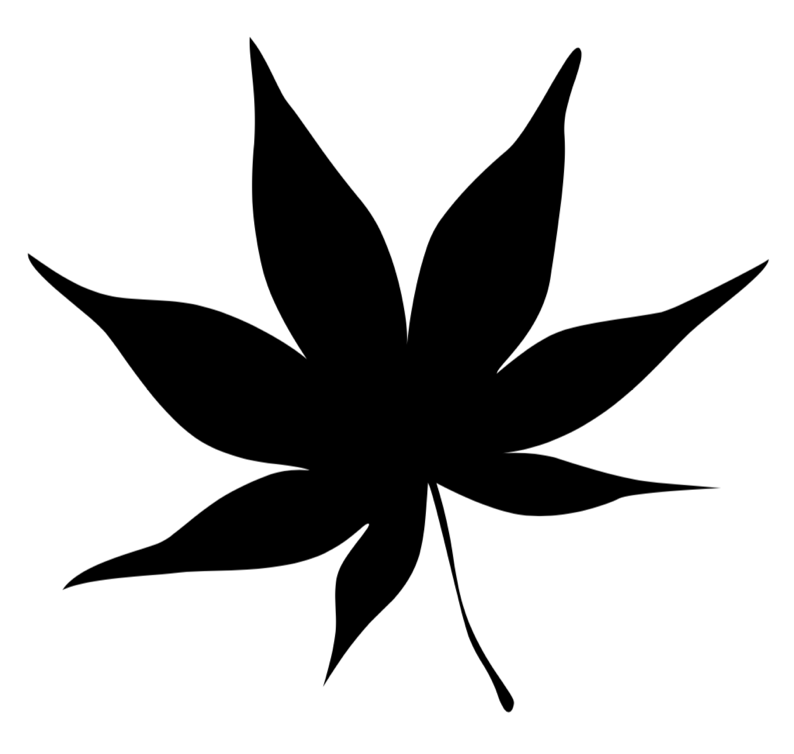 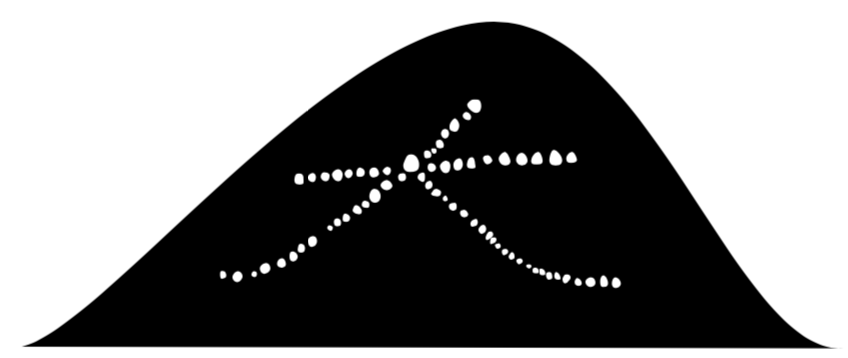 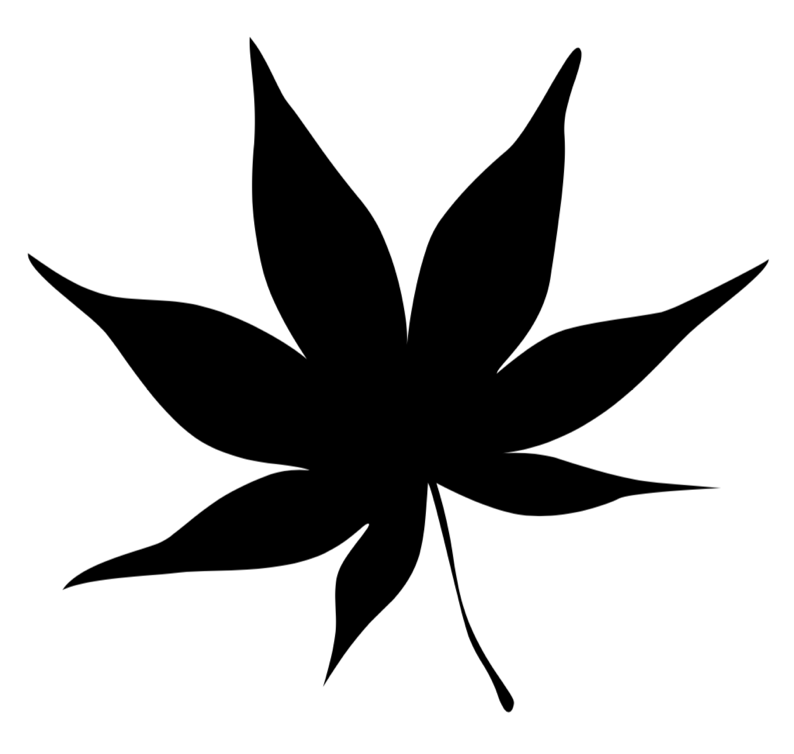 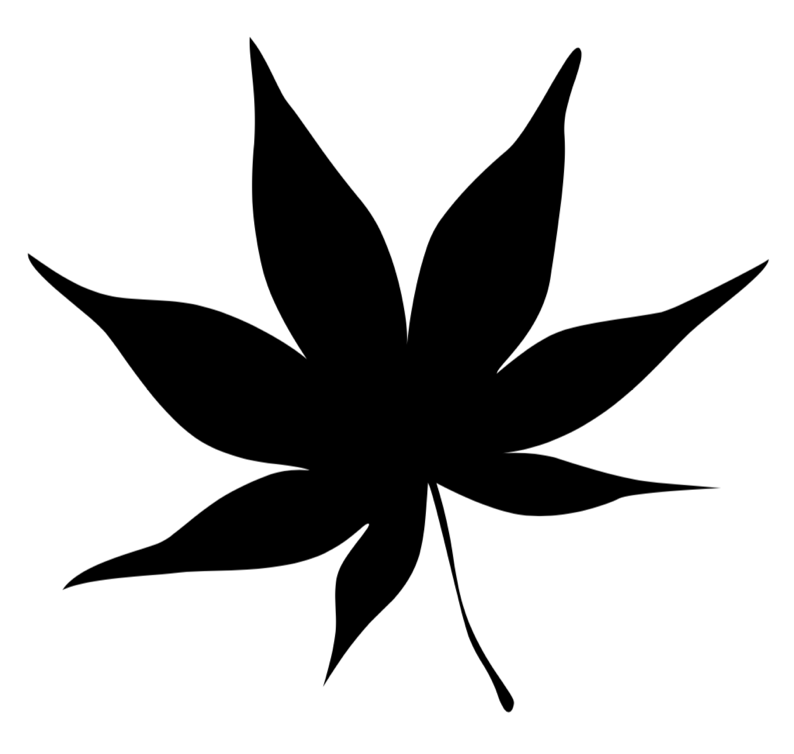 Evaluated a performance of the prototype detector 
using 133Ba gamma-ray source (356keV)
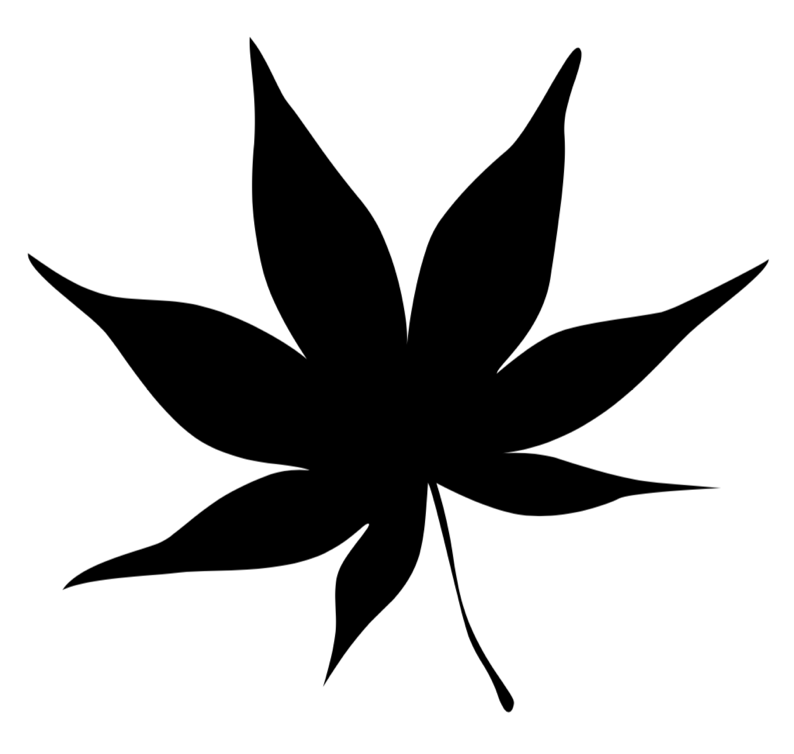 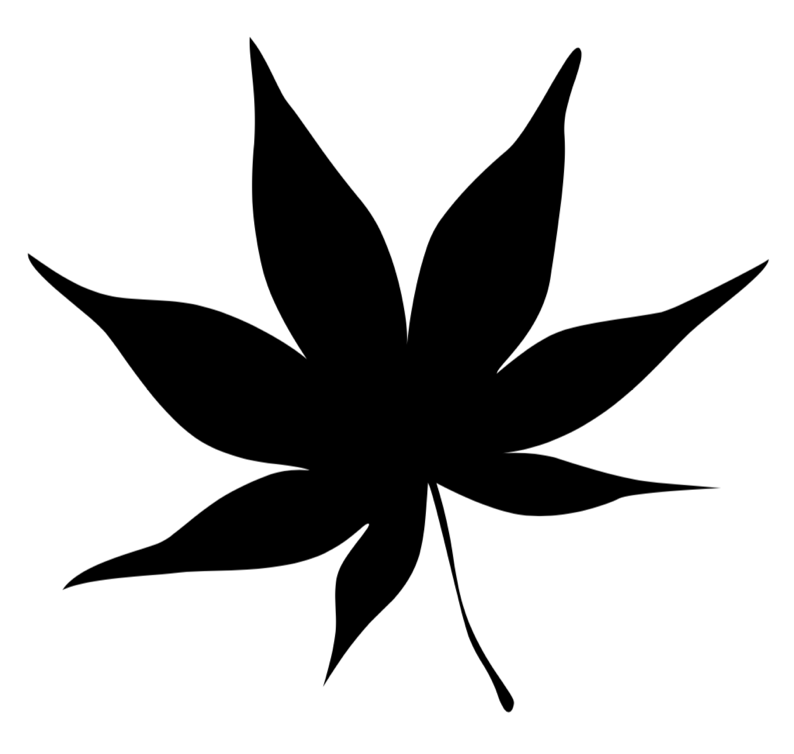 - Gas　  ： Xe   8 bar
 - Edrift       ：83 V/cm/bar
 - EEL　  ：2.375 kV/cm/bar
 - source   : 133Ba
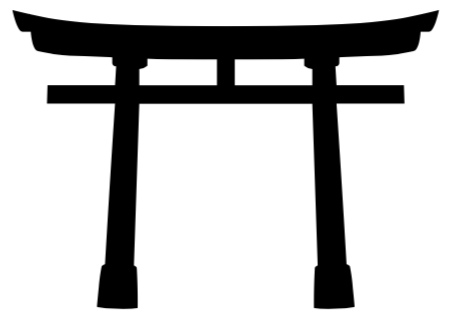 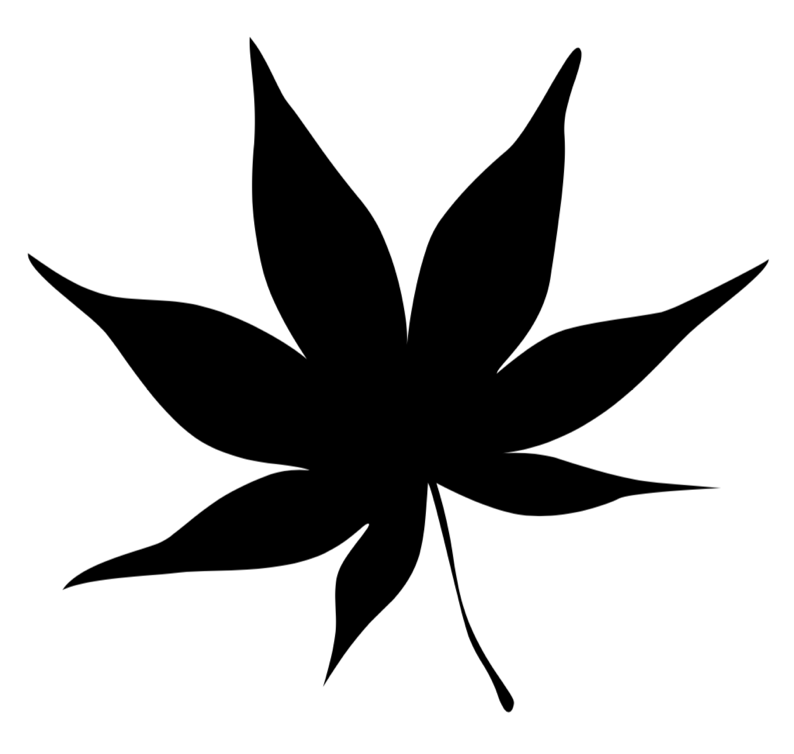 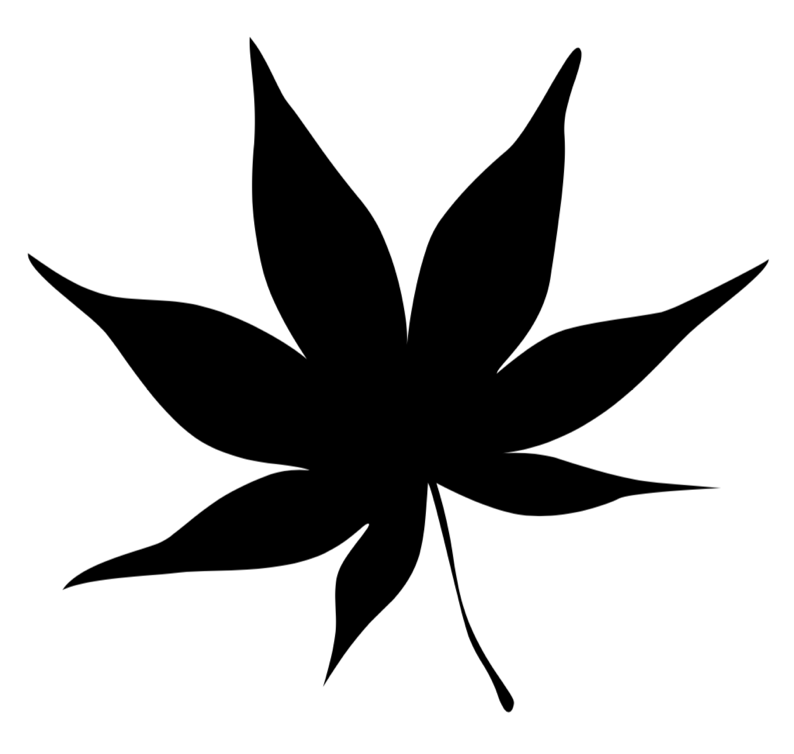 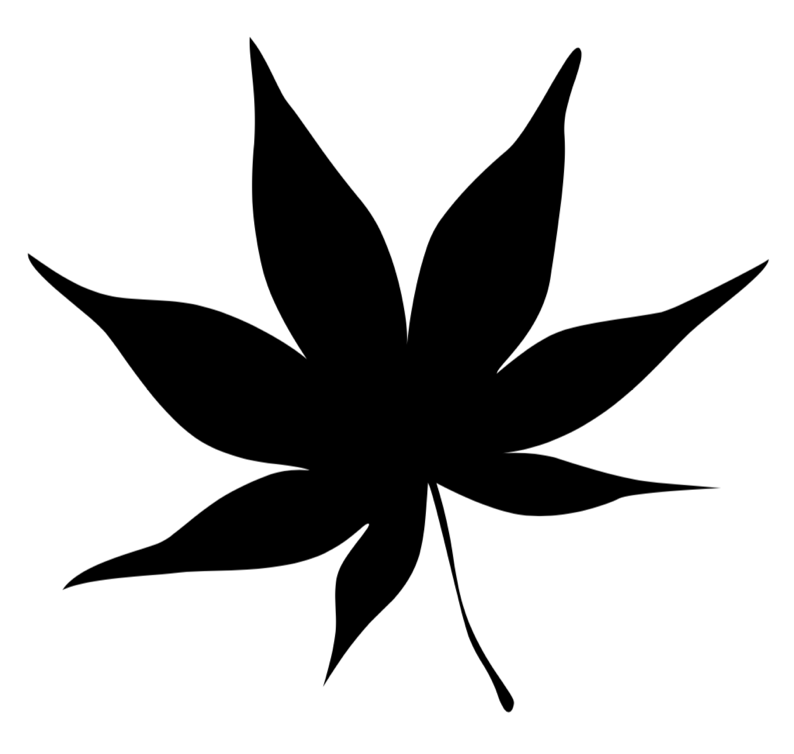 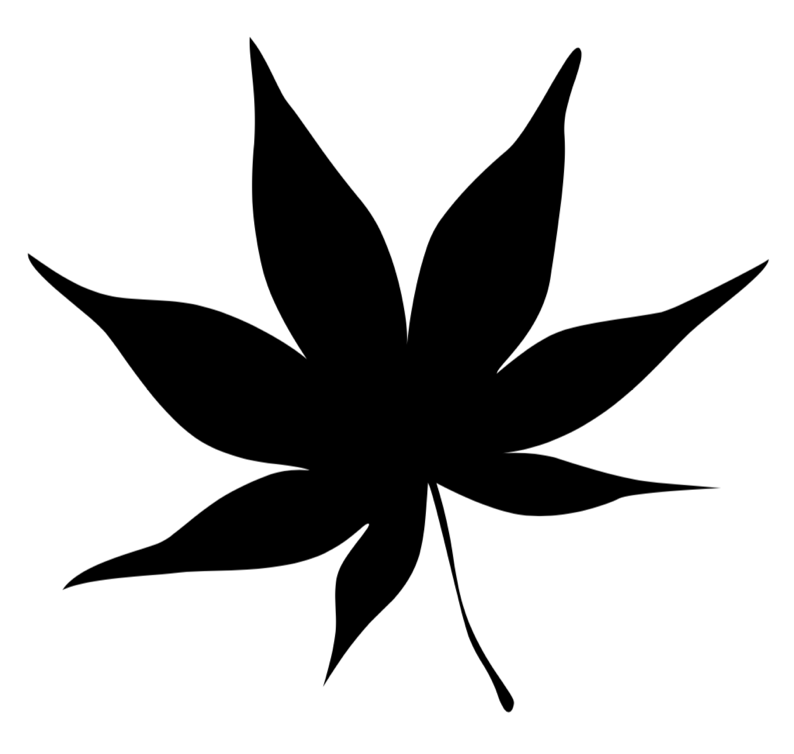 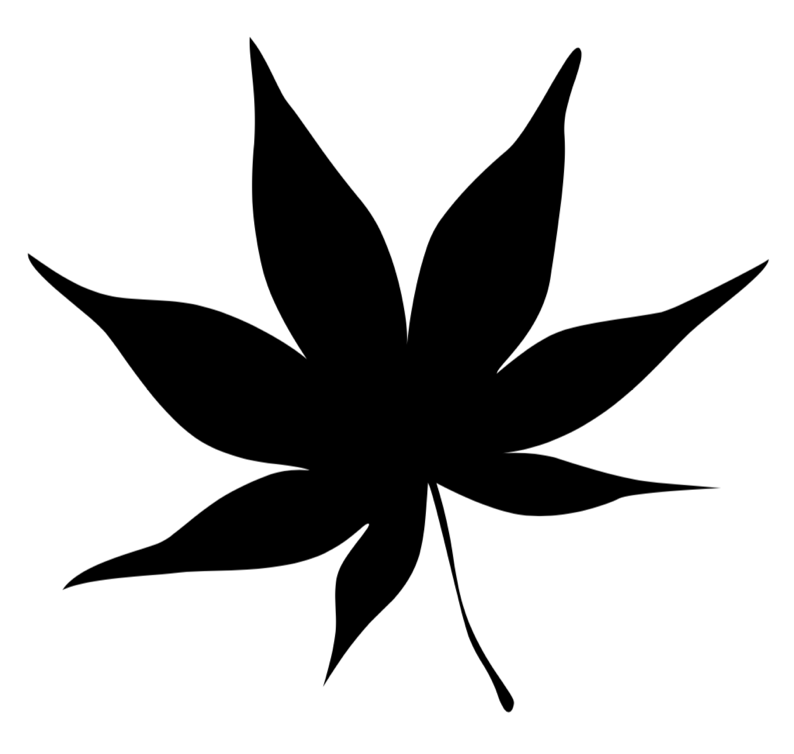 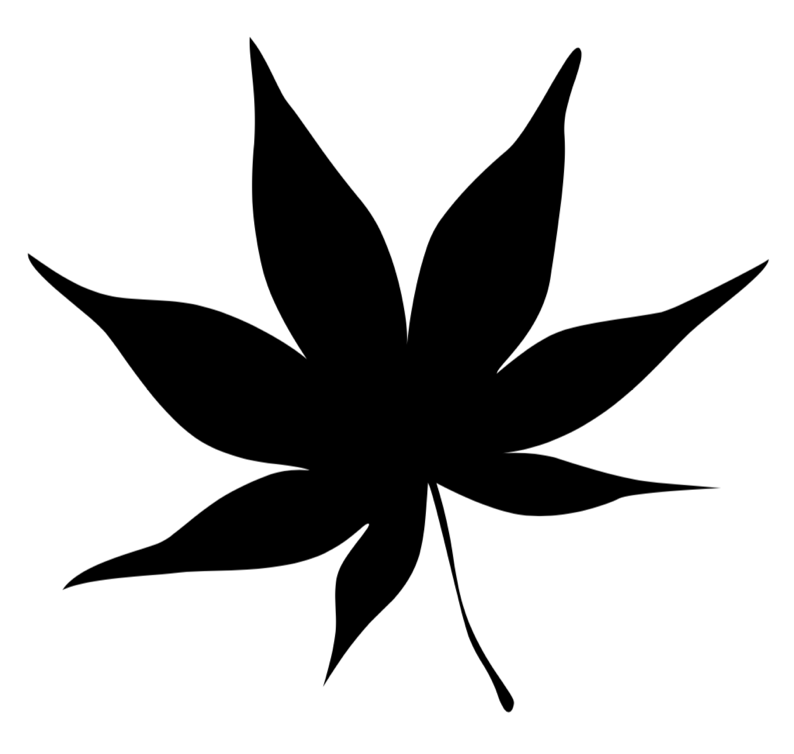 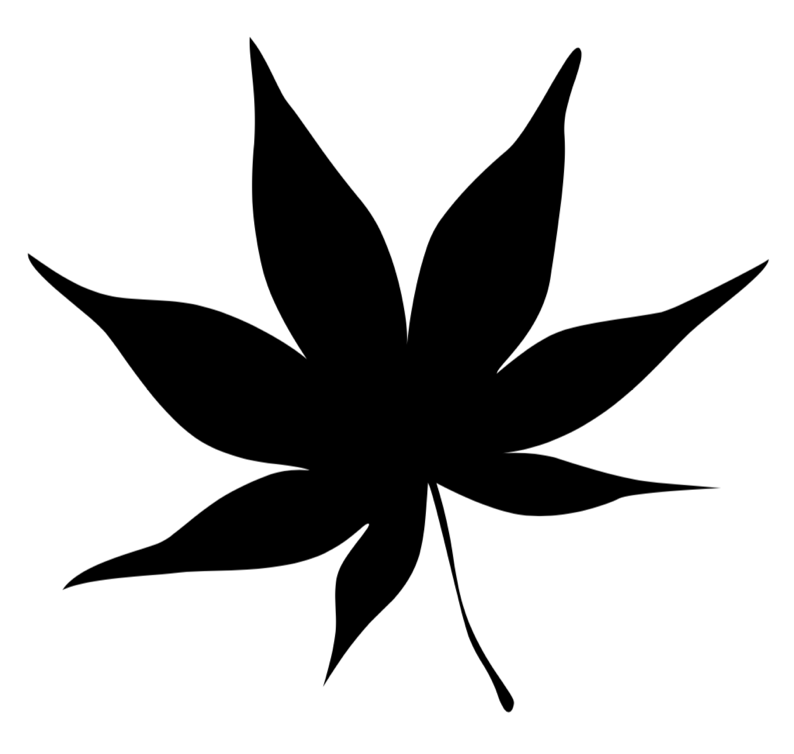 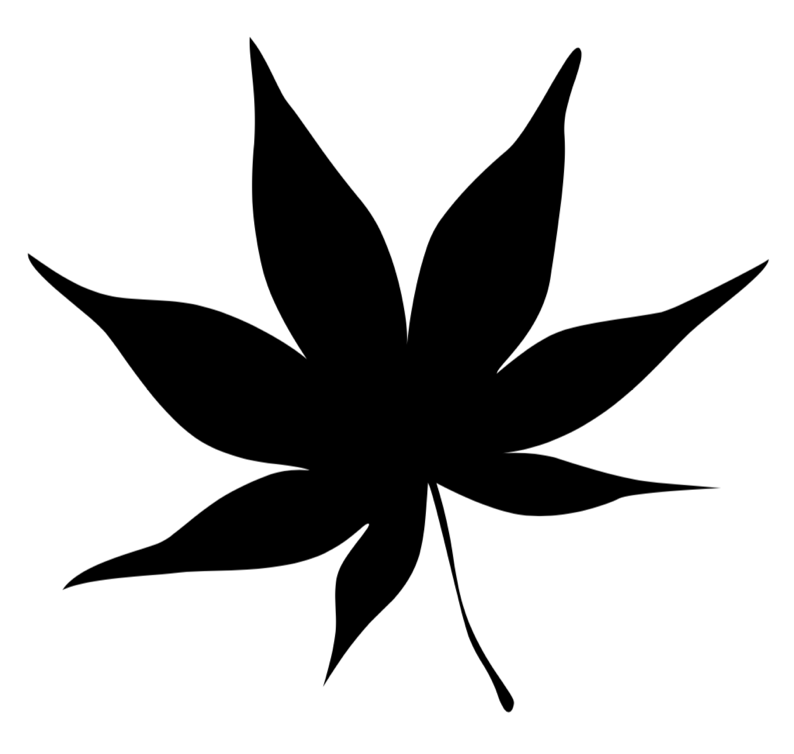 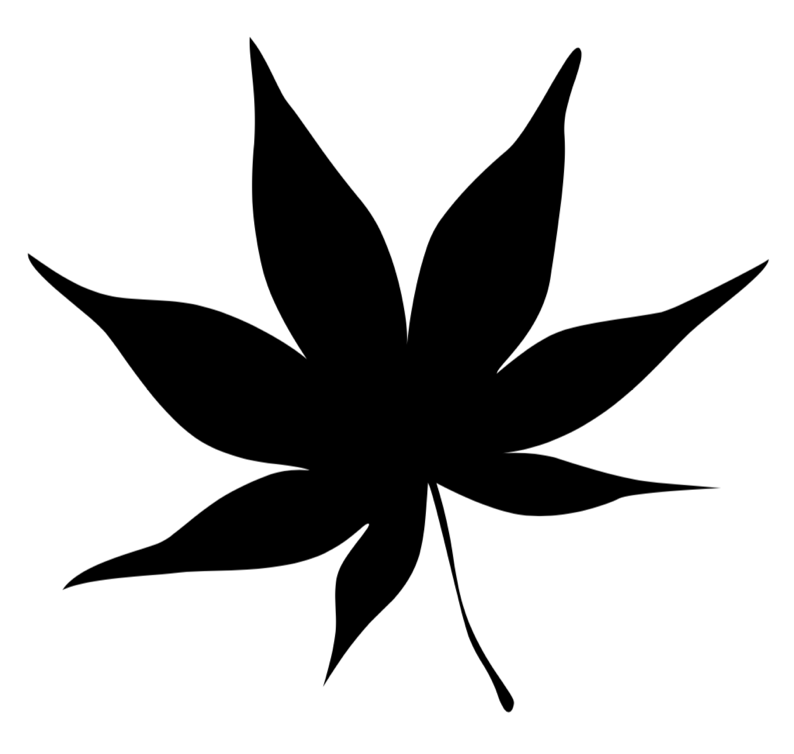 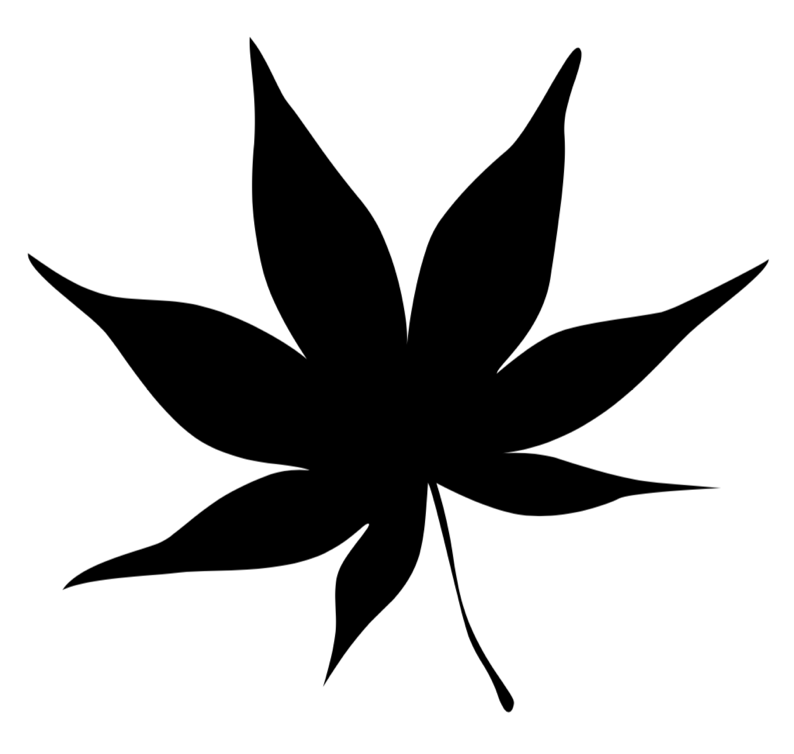 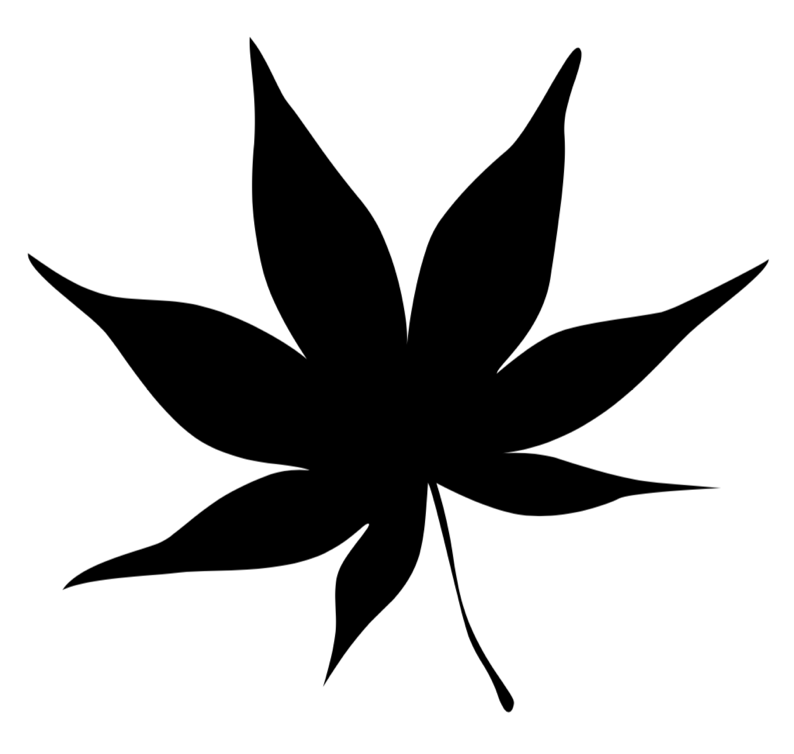 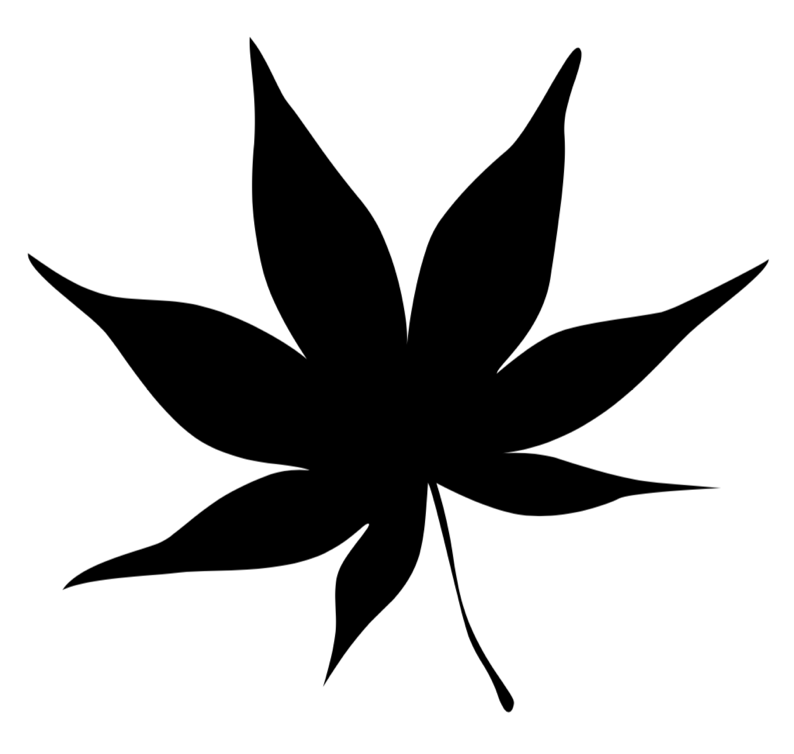 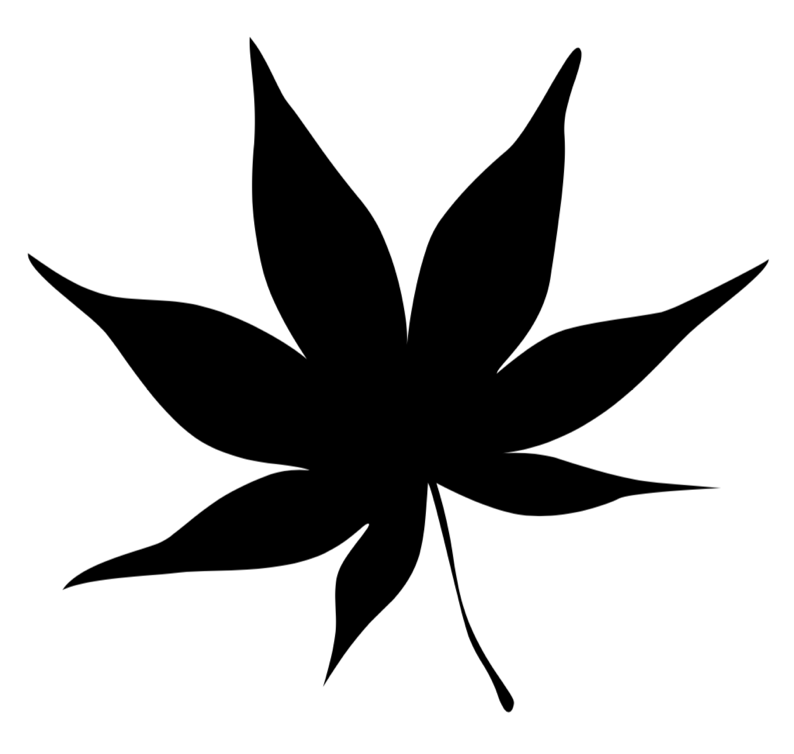 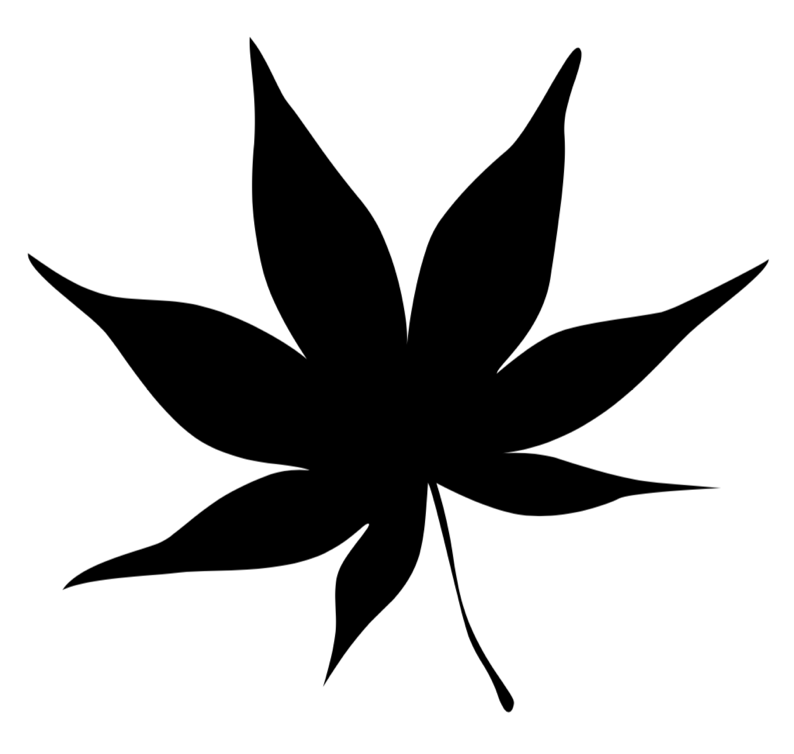 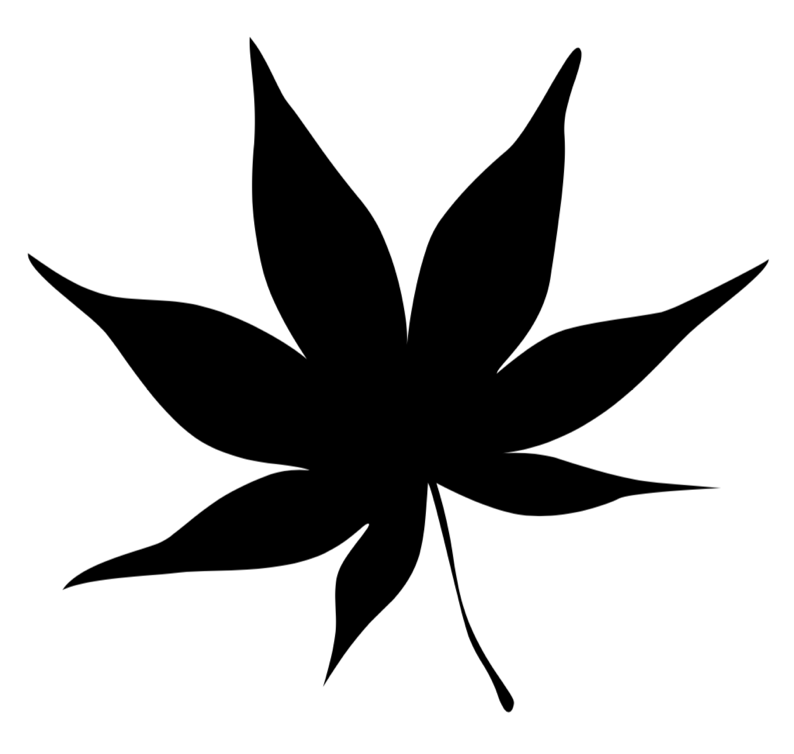 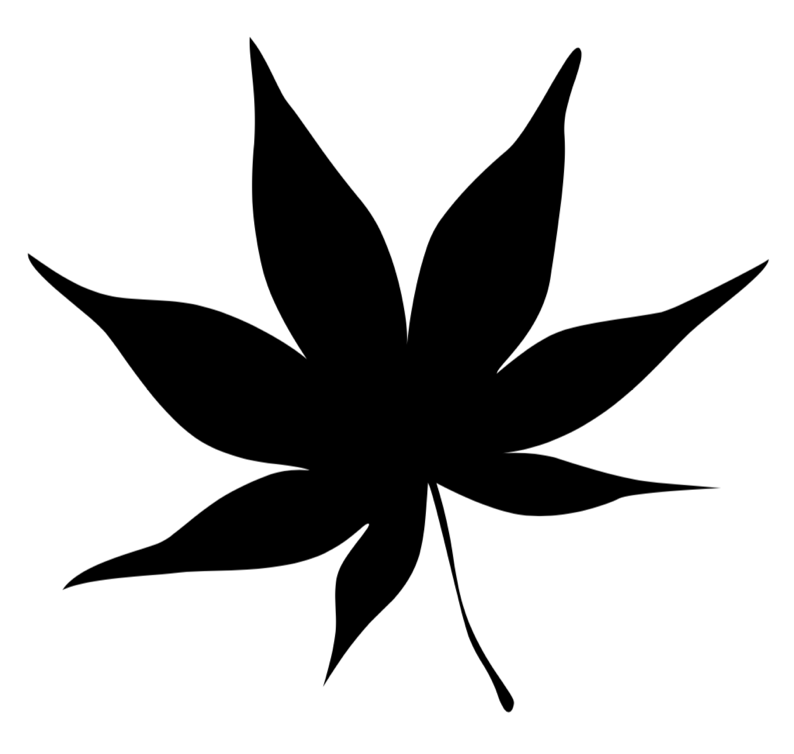 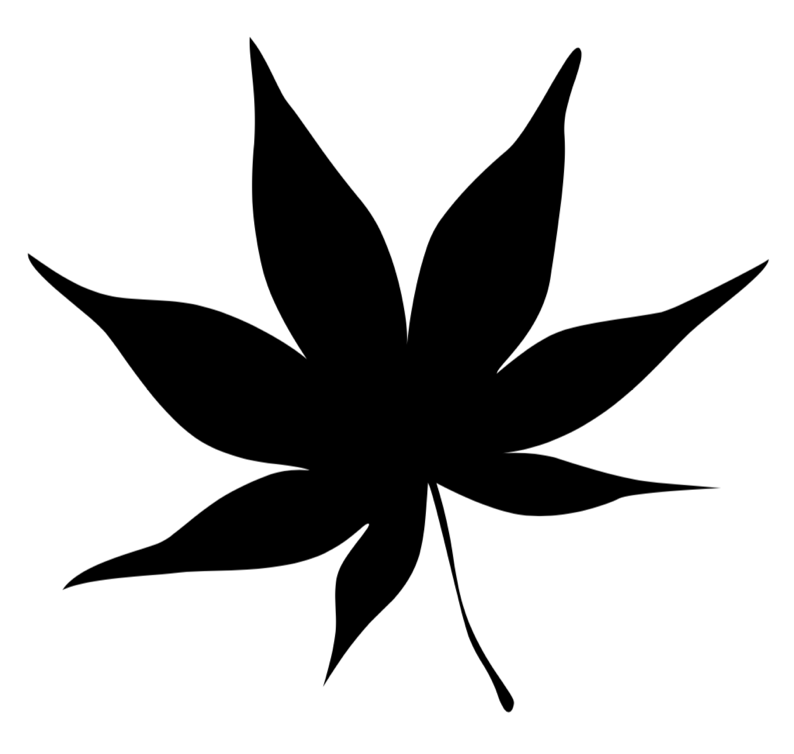 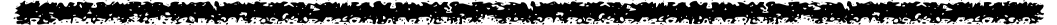 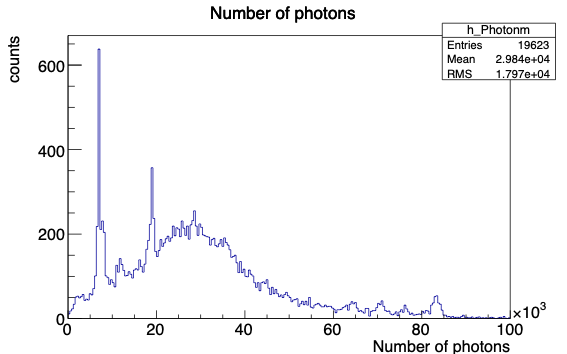 - Fitting by “ Σgaussian + ax+b” in low E region
 - Fitting by “ Σgaussian + exp” in high E region
→ ⊿E : 2.54% FWHM at 356 keV
→ 0.97% FWHM at Q-value, extrapolated by √E
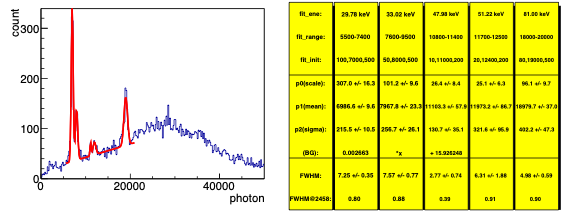 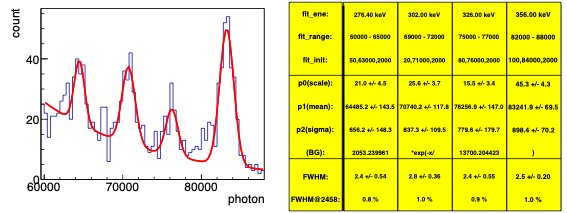 276keV
302keV
356keV
X-ray of Xenon
326keV
81keV
50keV
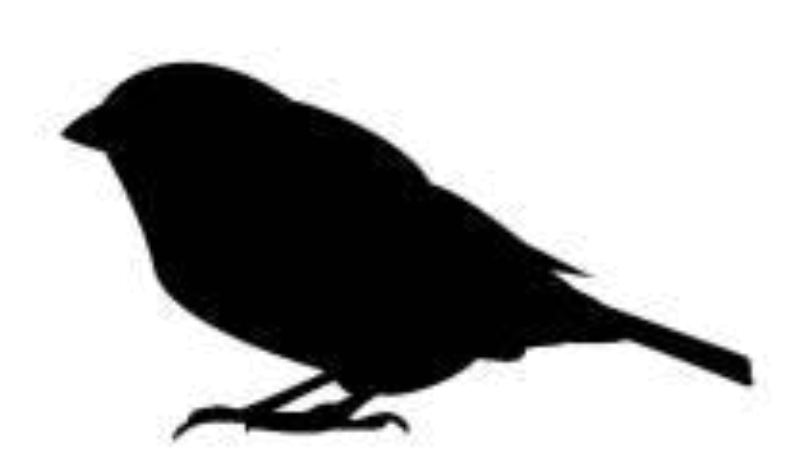 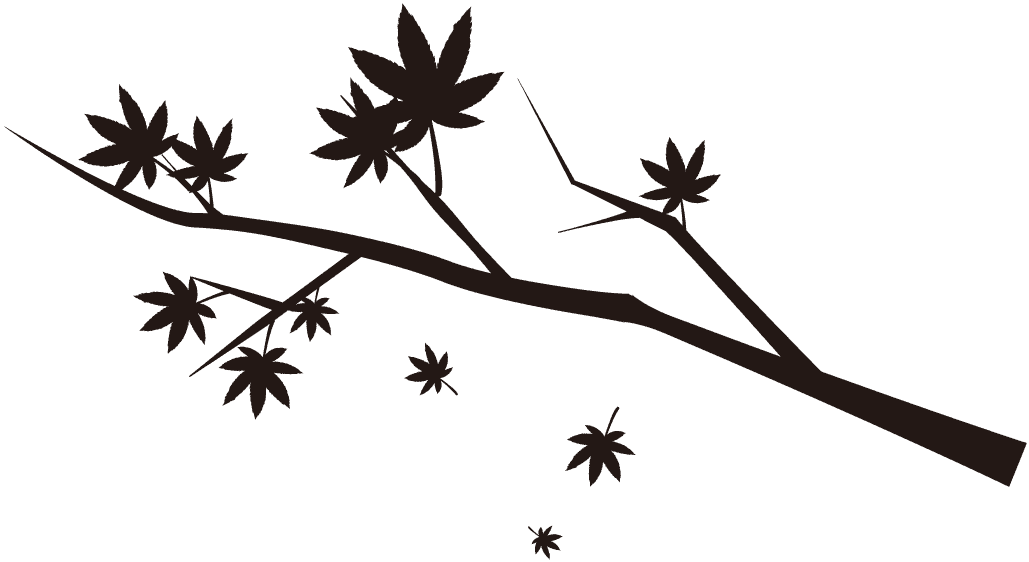 Prototype detector (1) : 10L prototype
DBD18 
21 Oct 2018
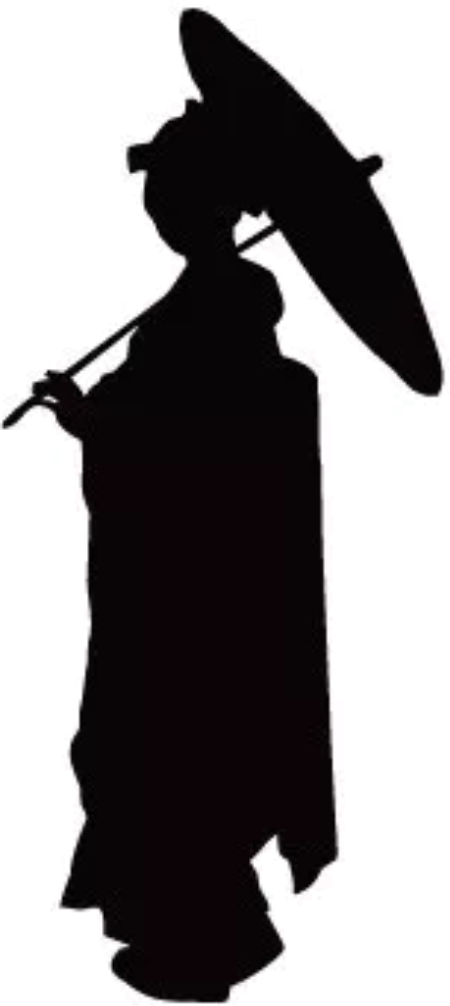 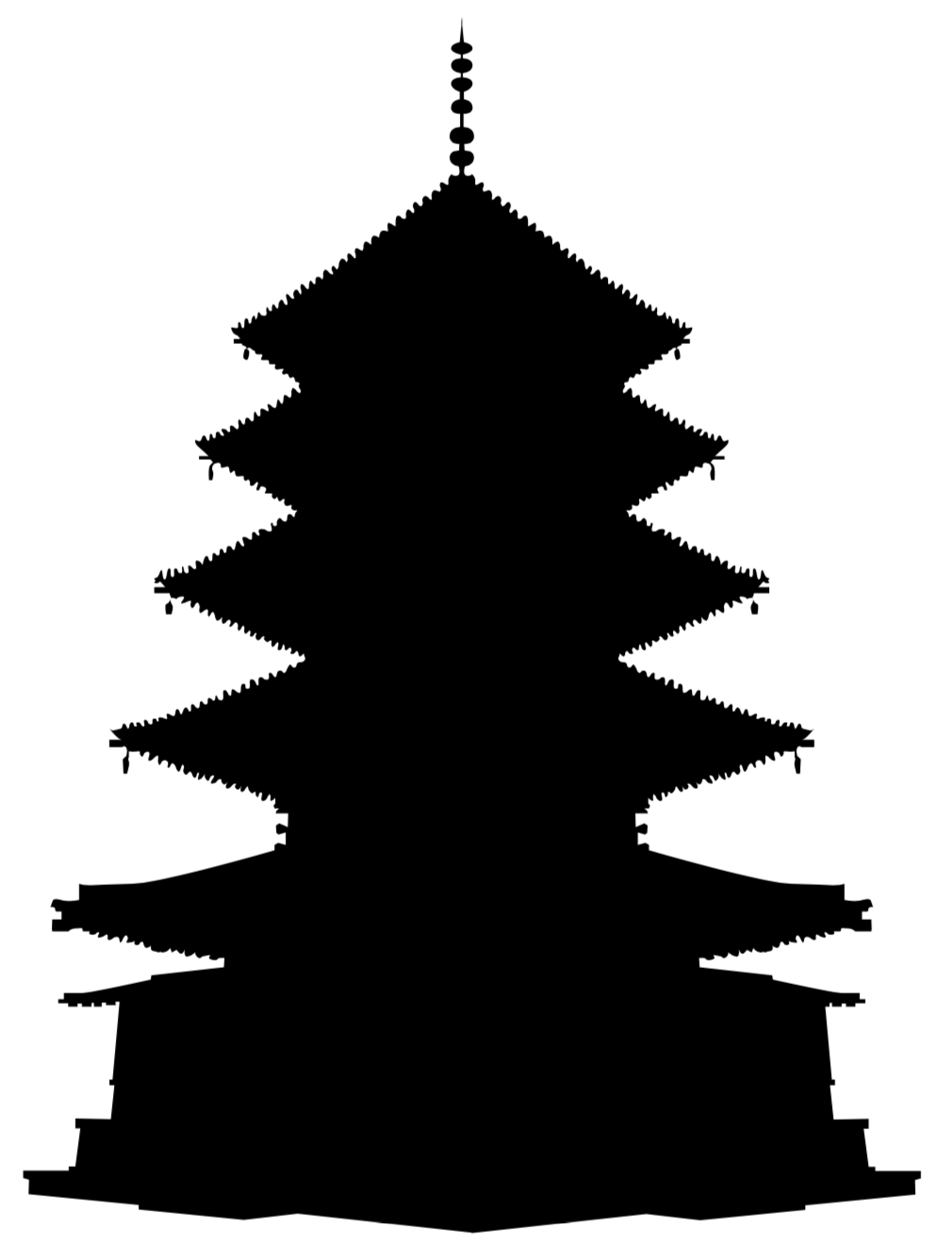 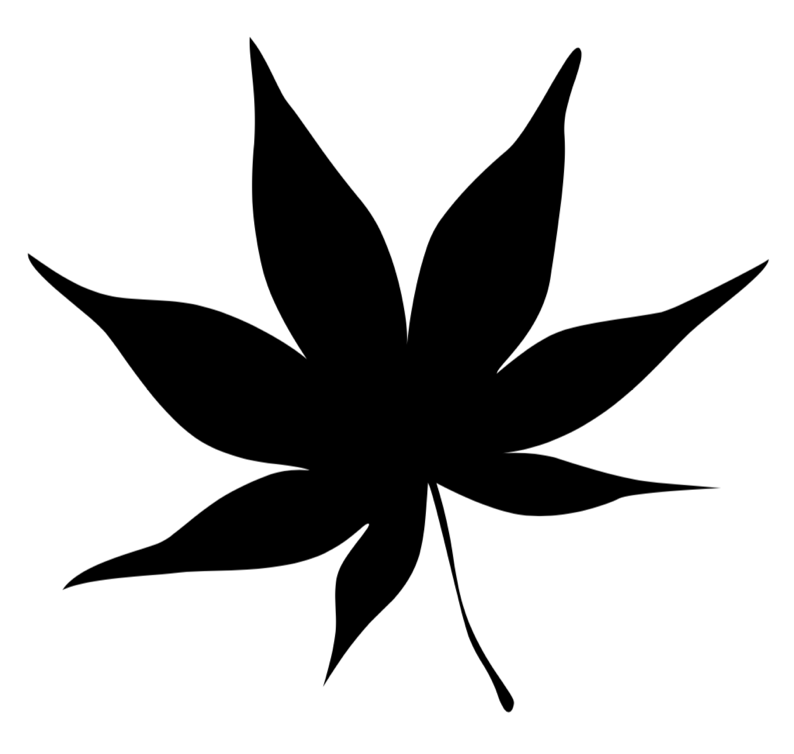 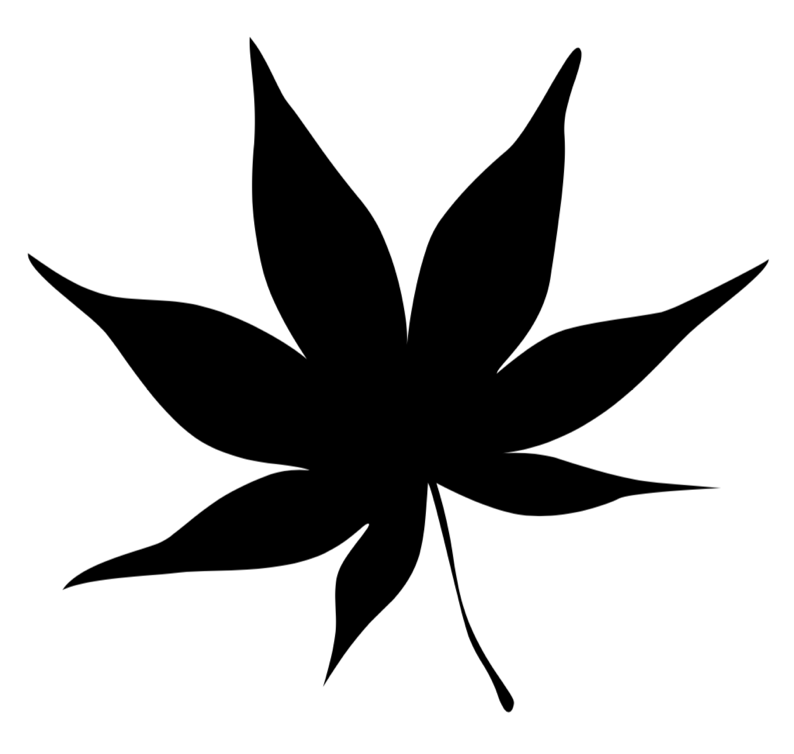 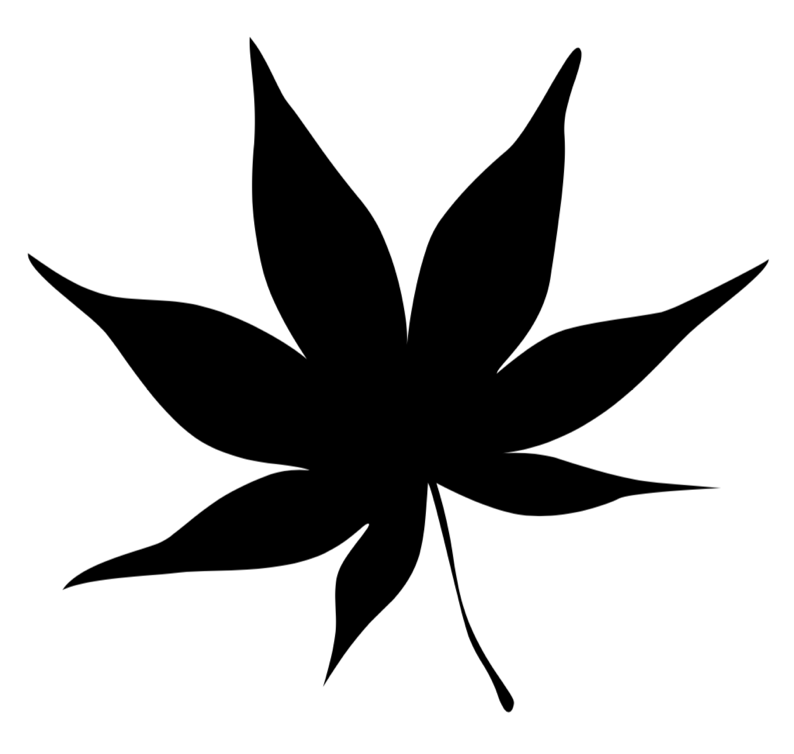 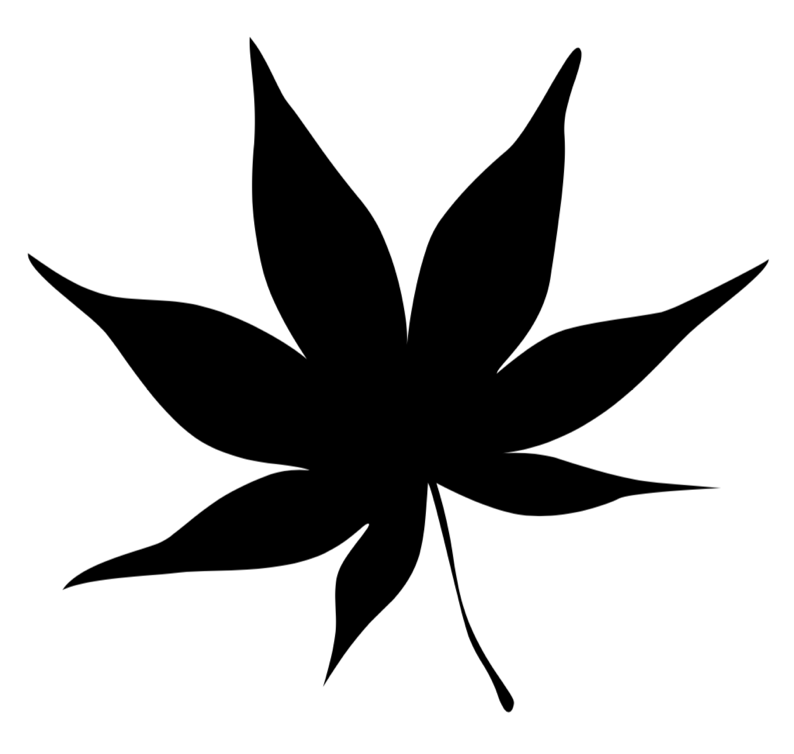 Energy resolution at Q-value
 - Estimated to 0.82 ~ 1.74 % FWHM at Q-value (2458keV)
 - Simulation (Geant4) is also on-going to understand this result
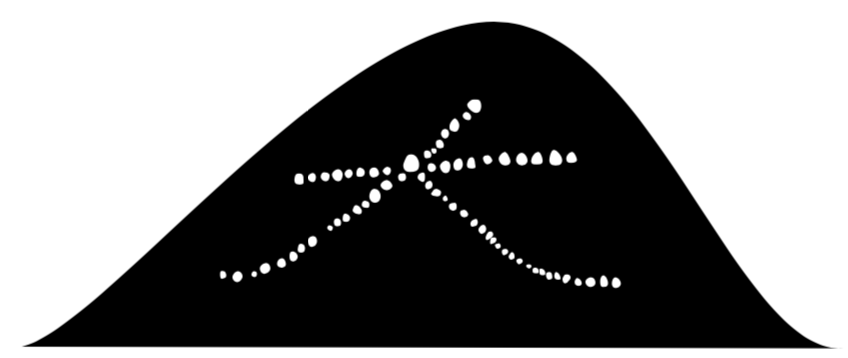 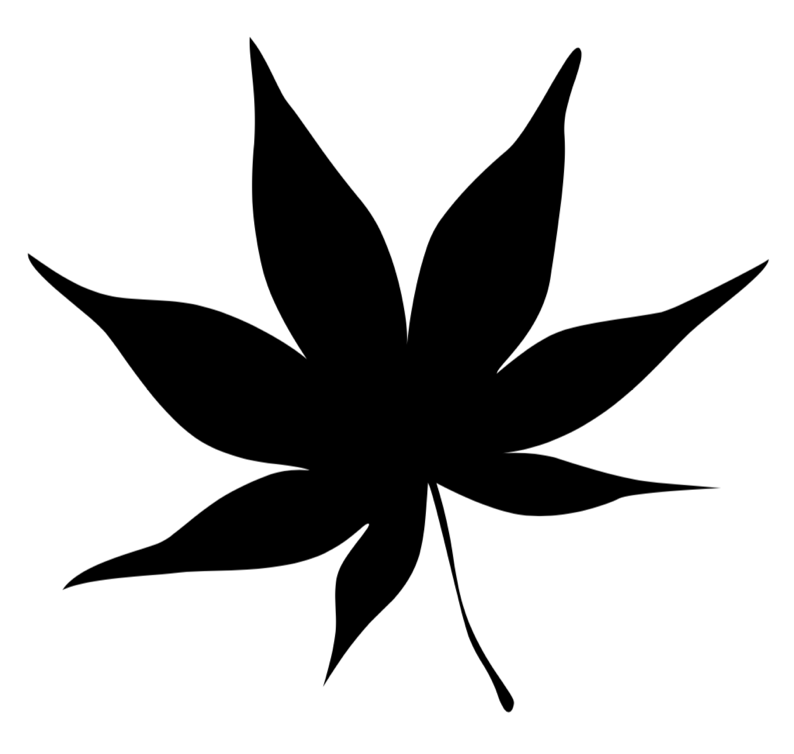 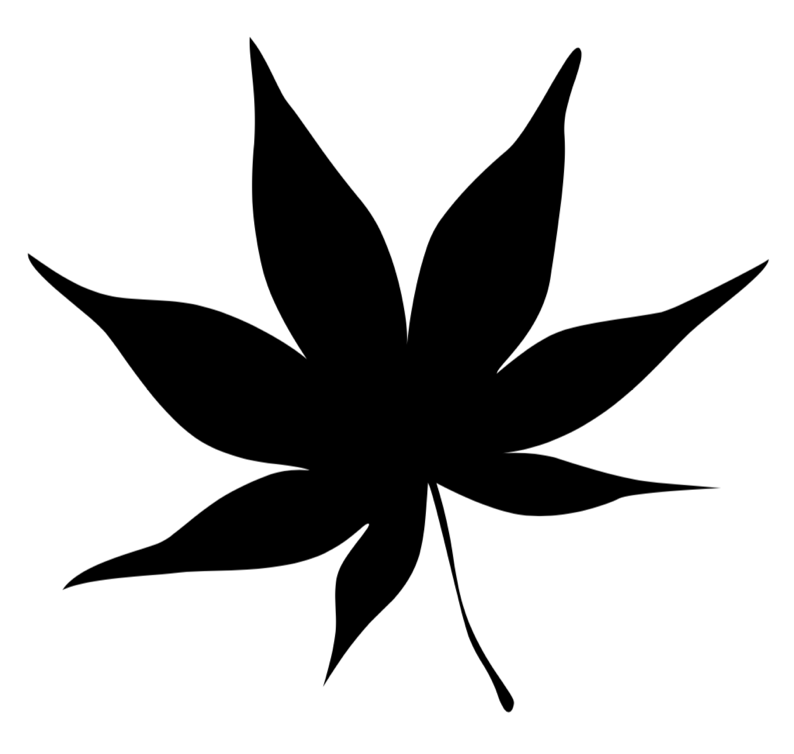 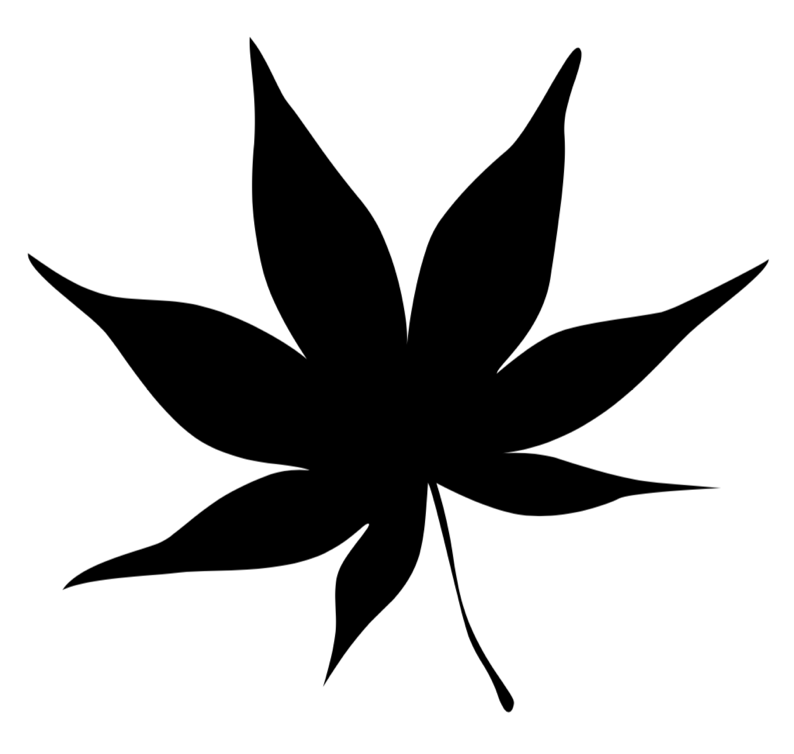 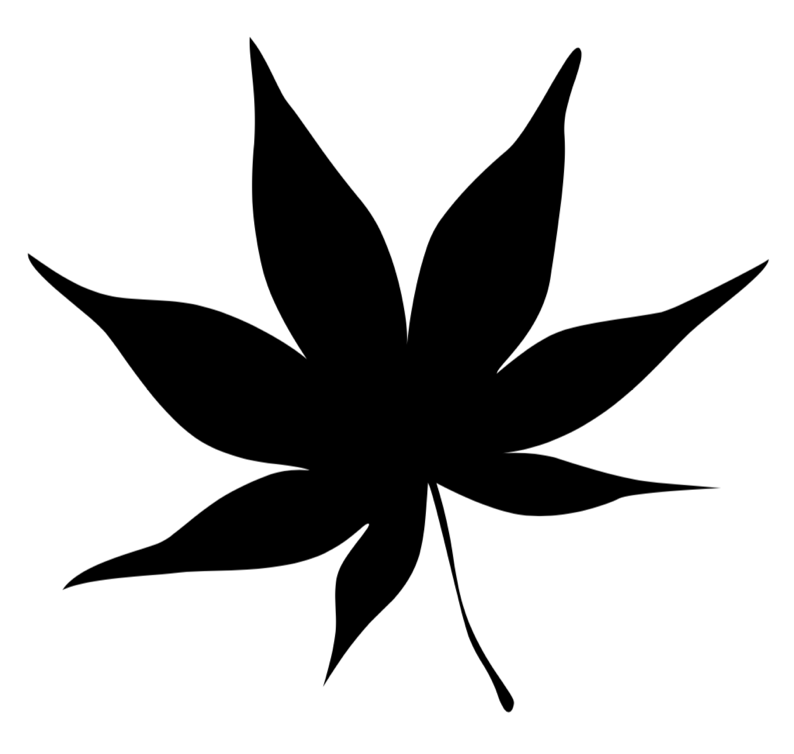 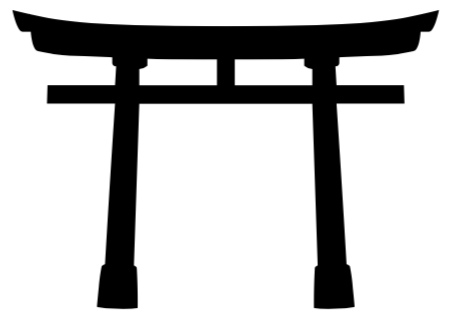 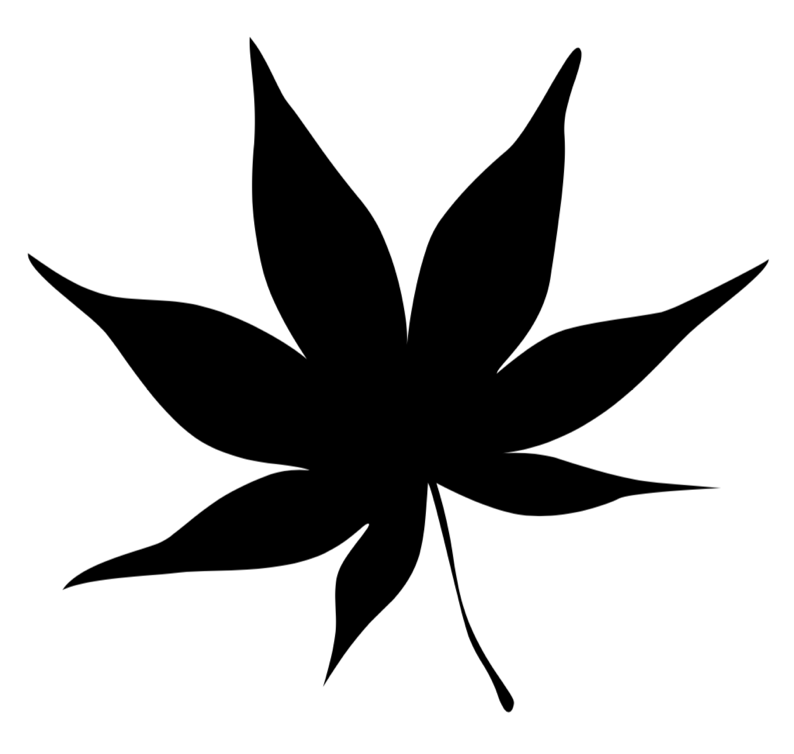 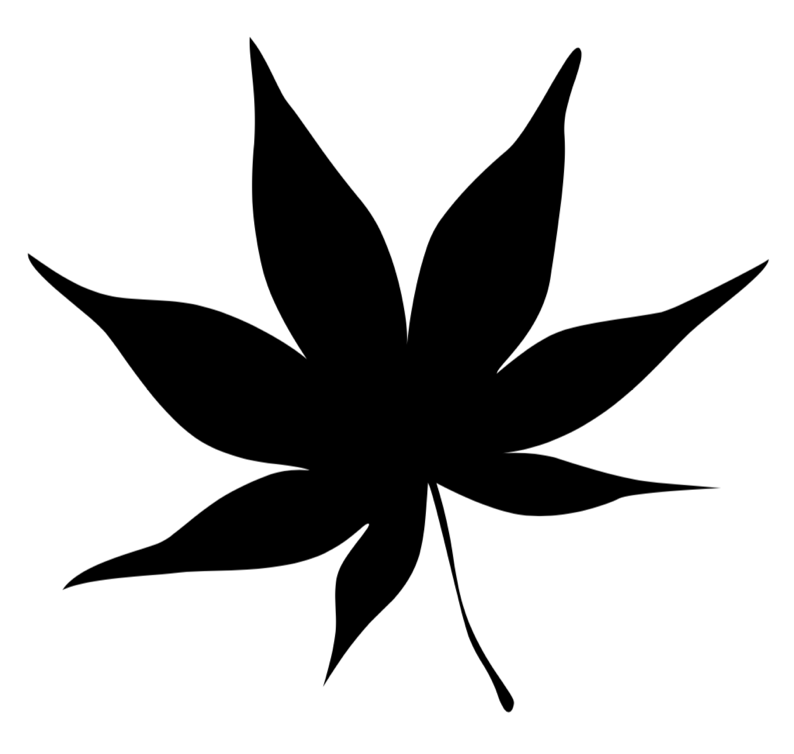 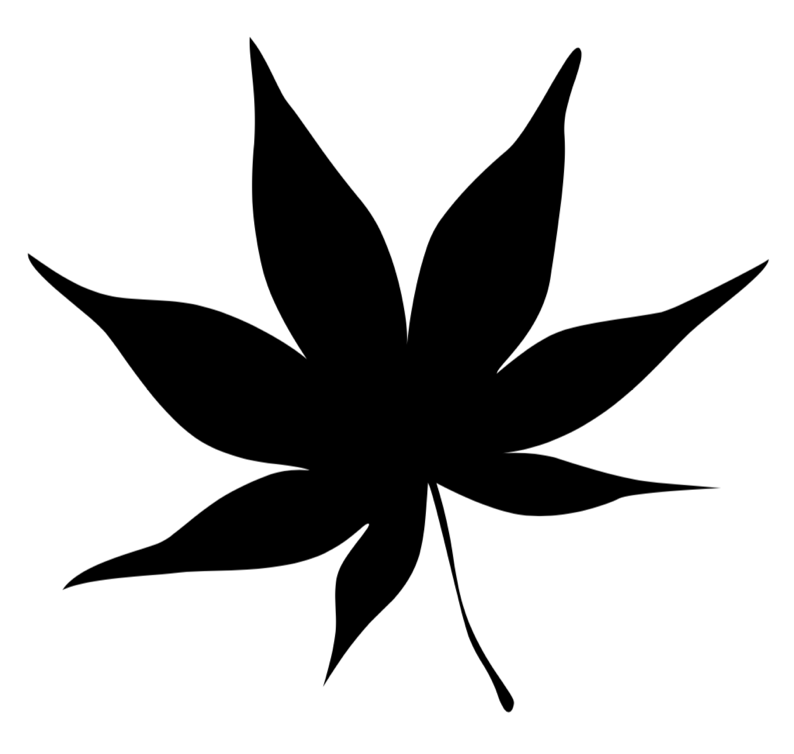 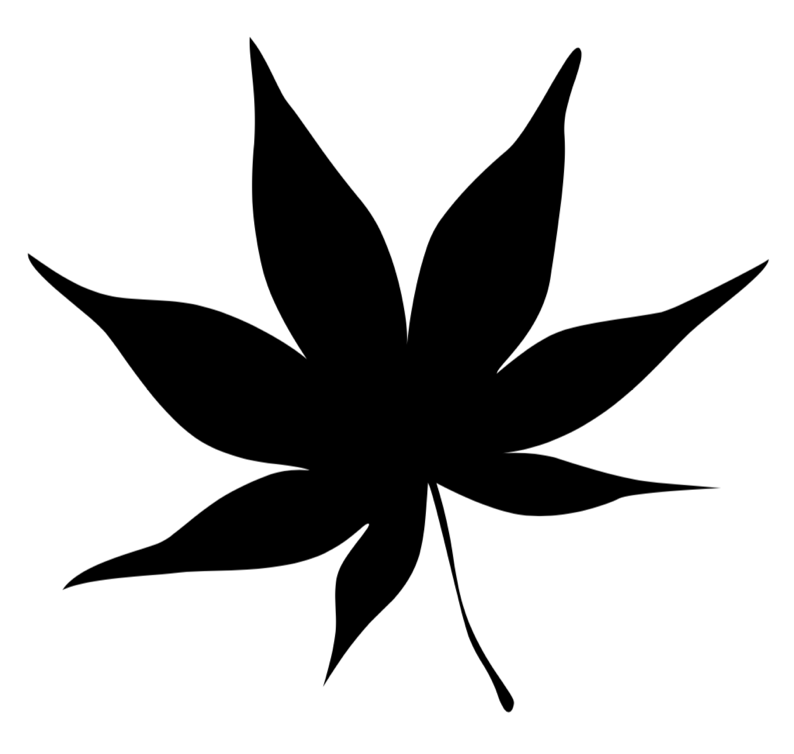 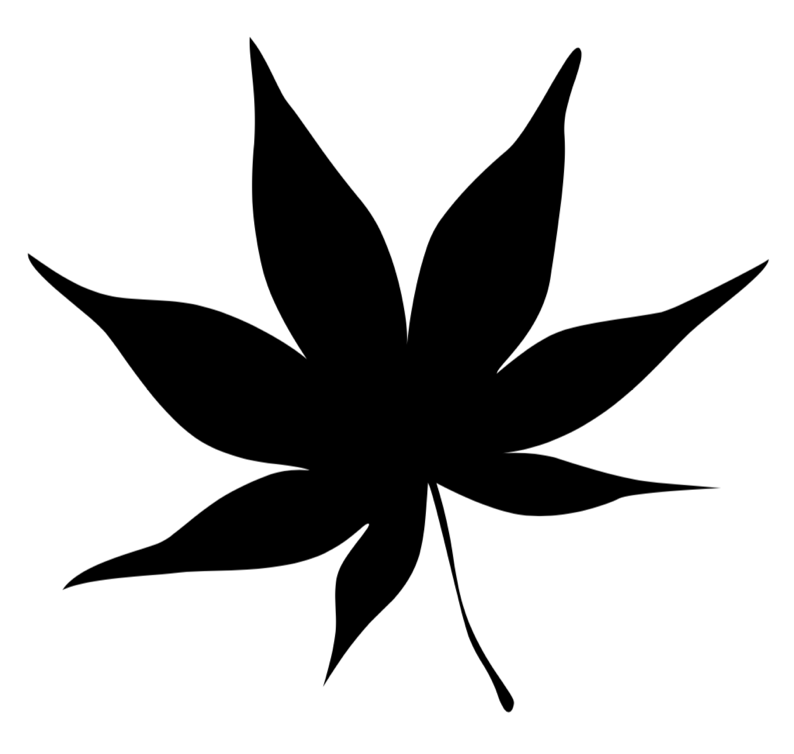 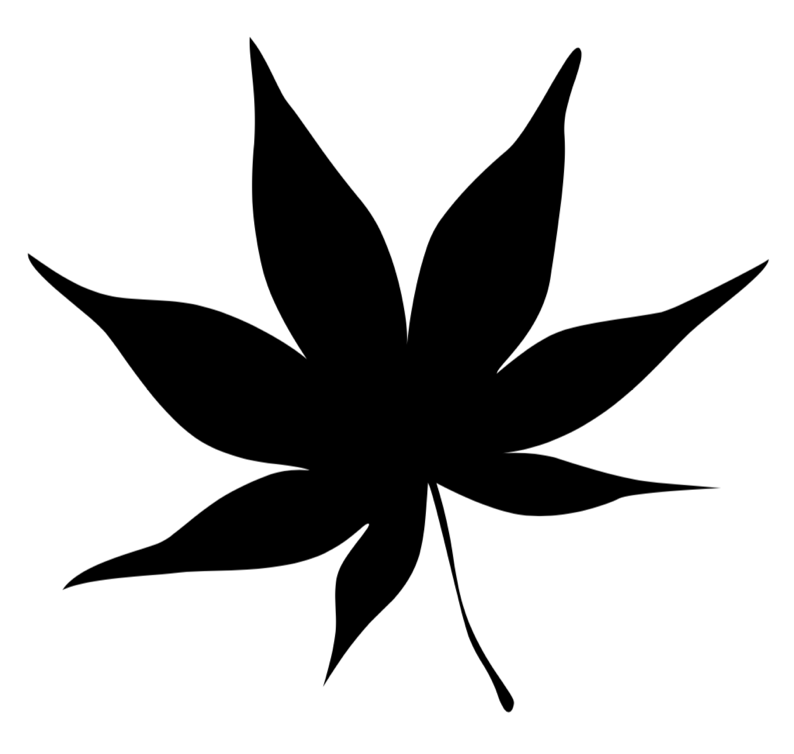 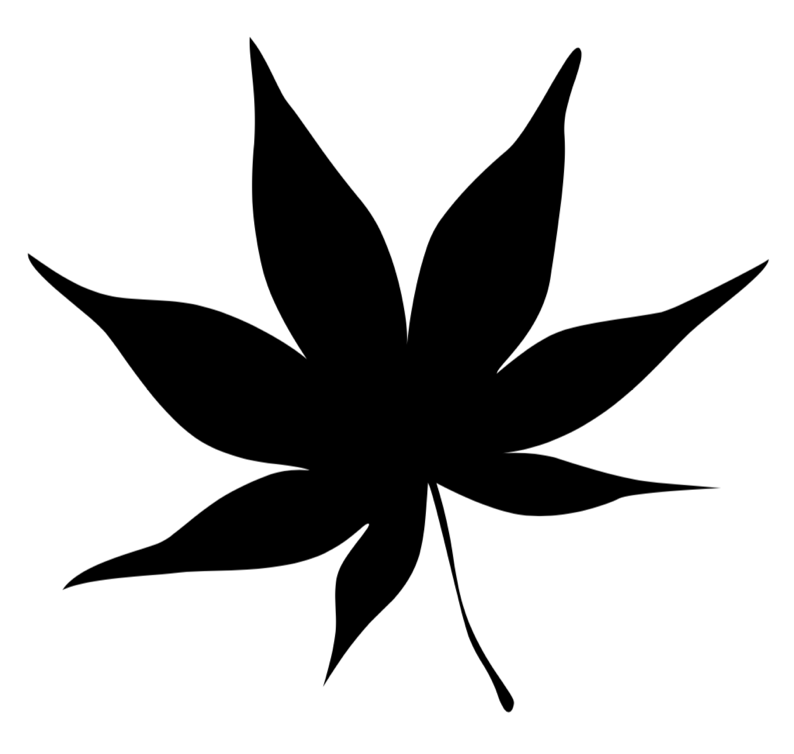 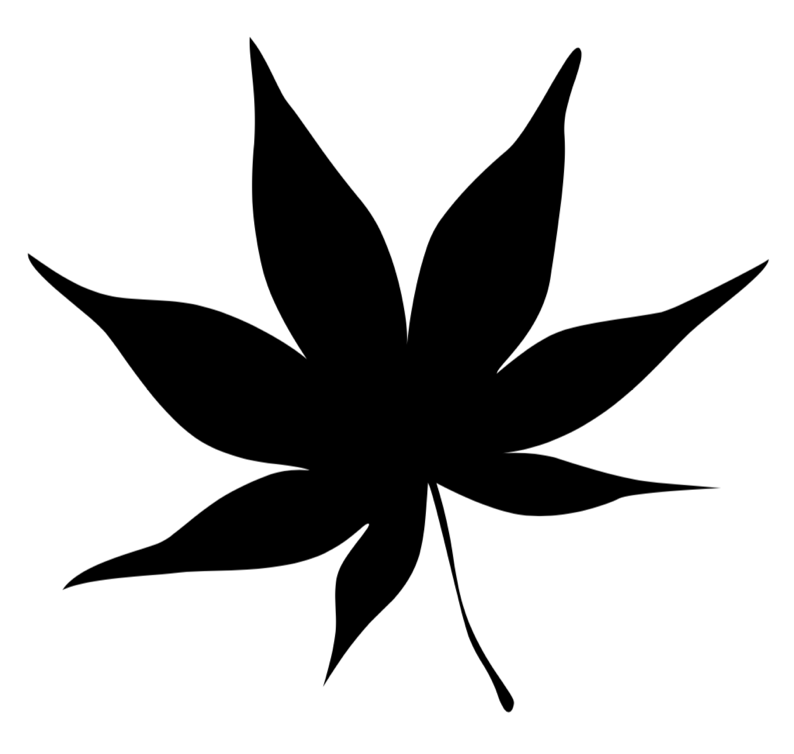 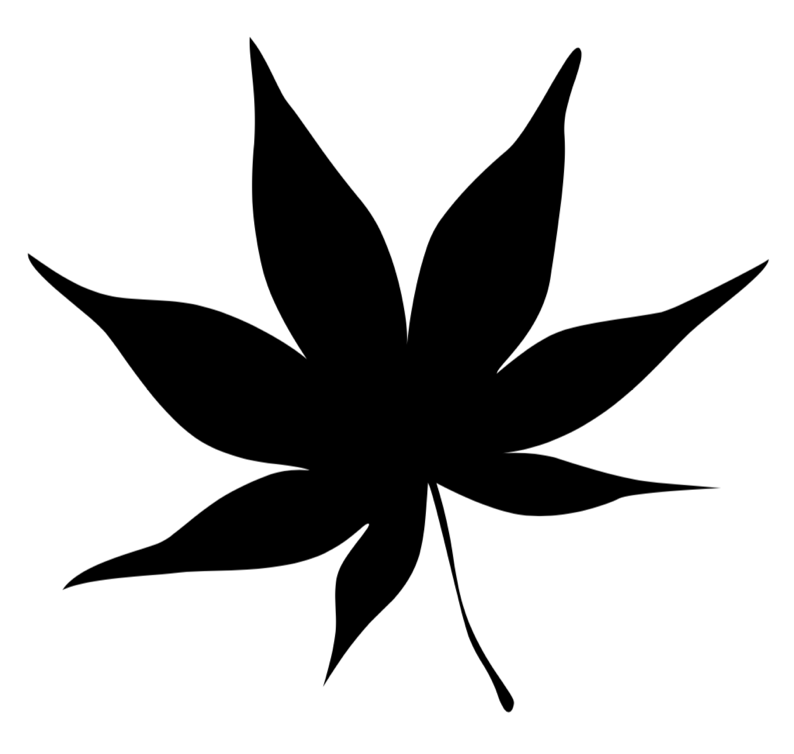 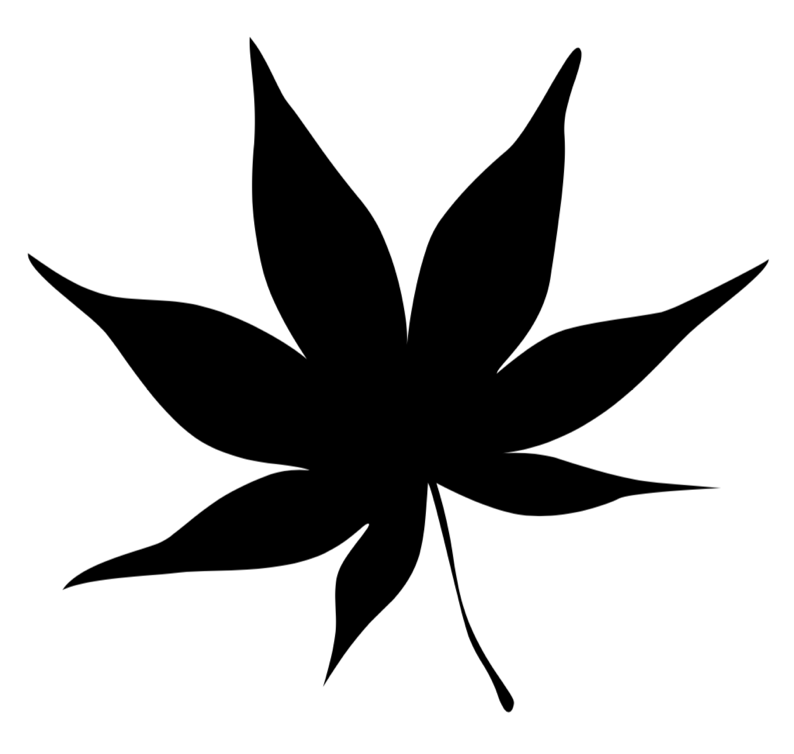 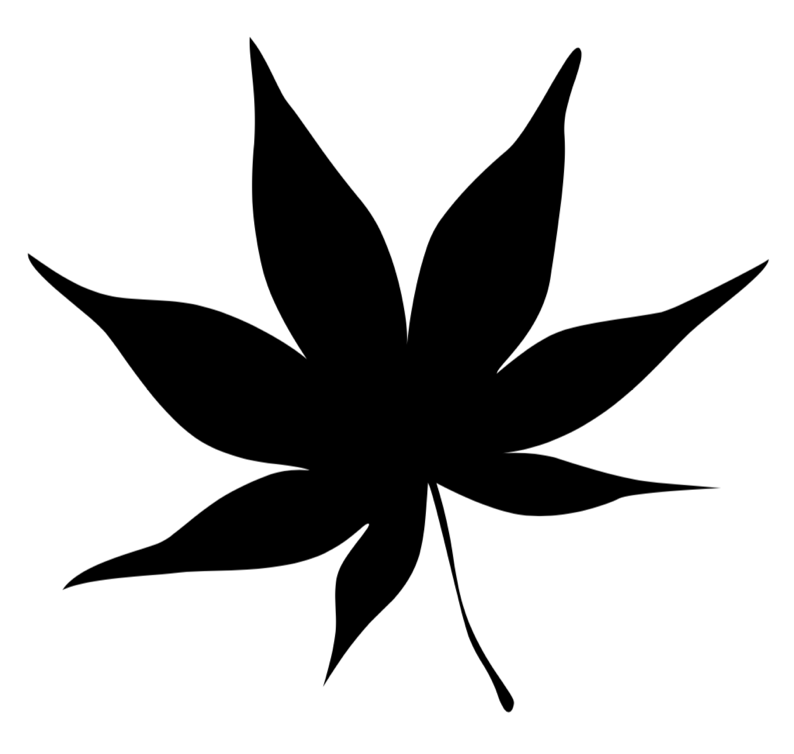 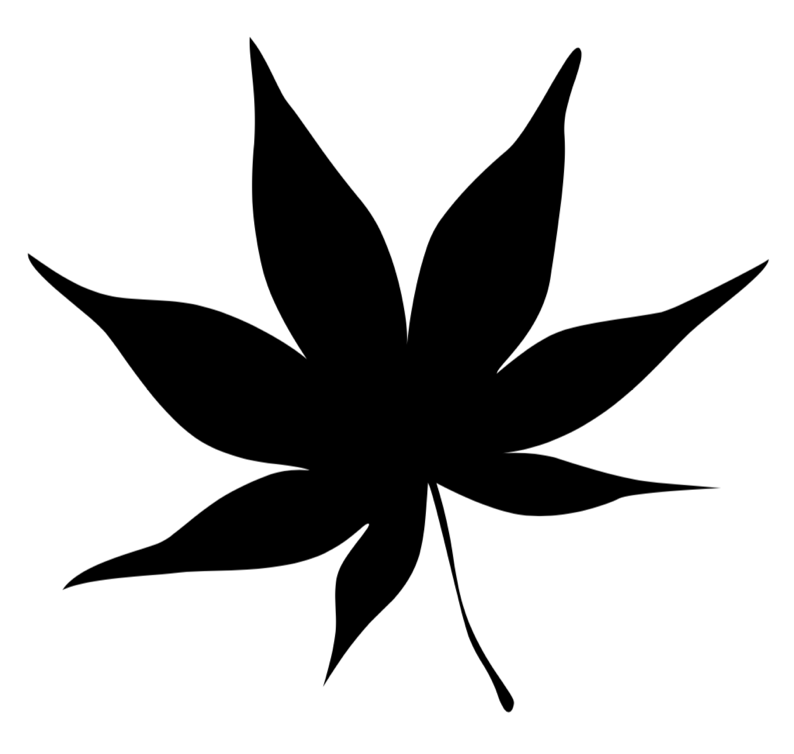 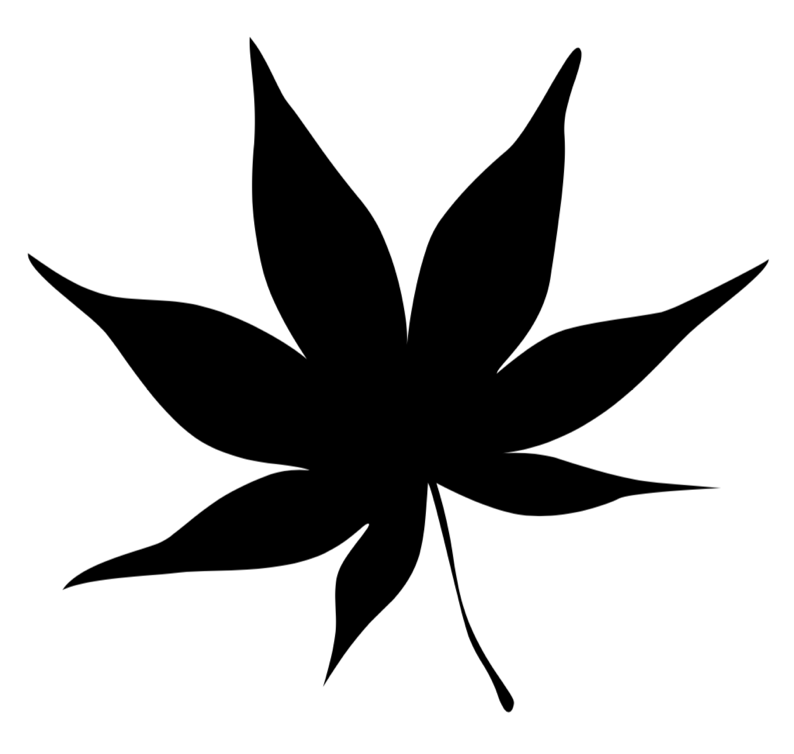 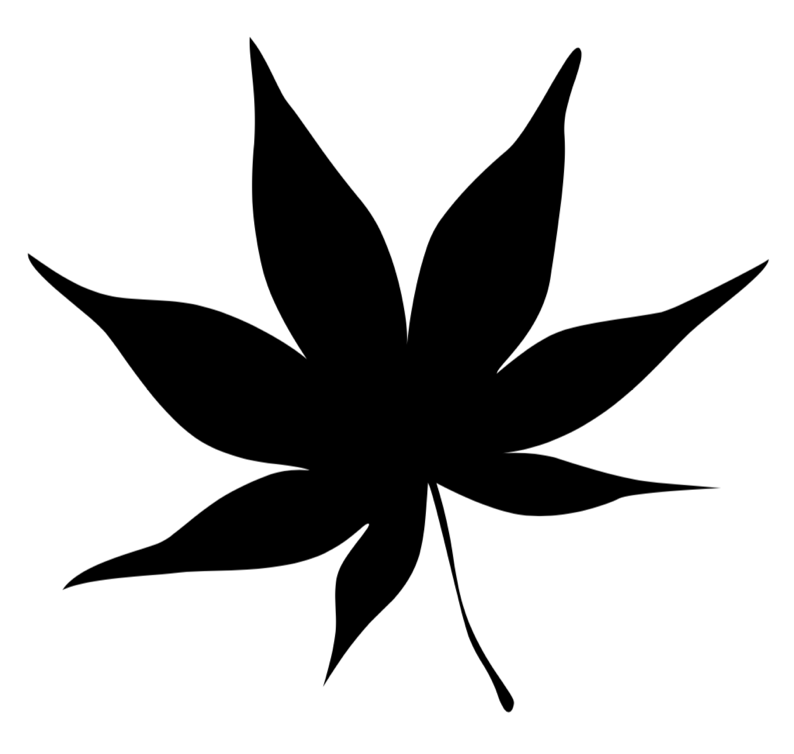 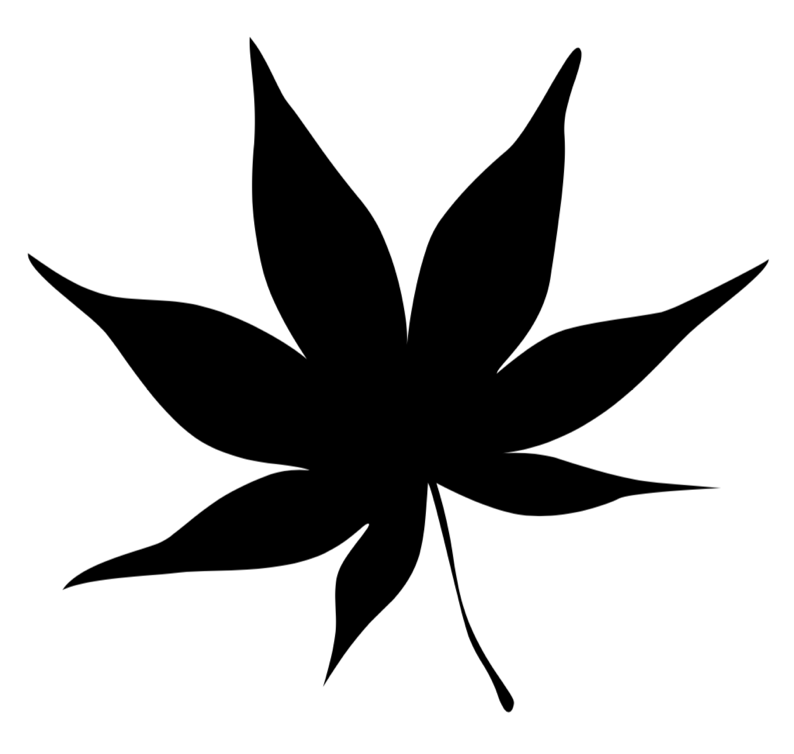 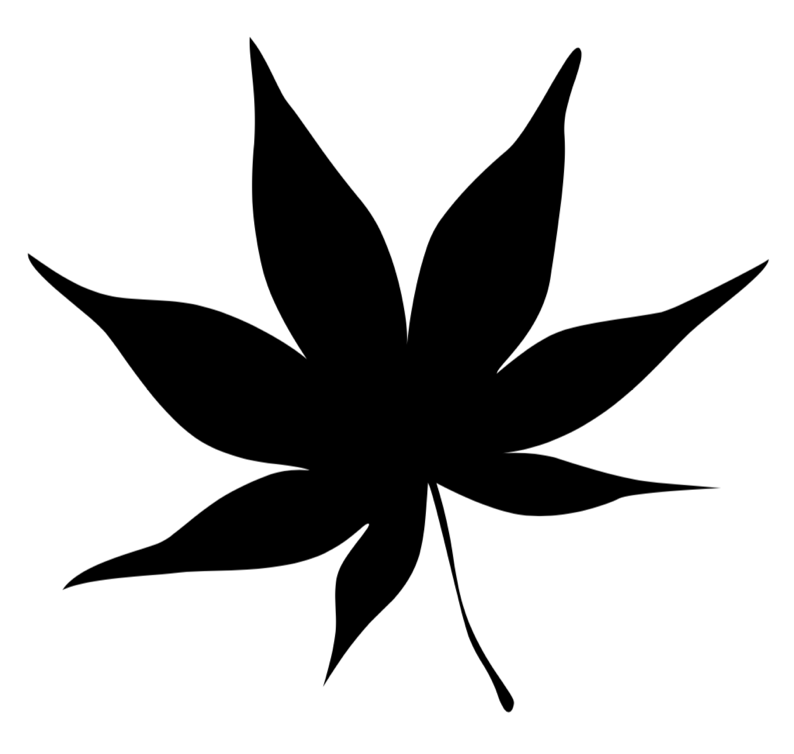 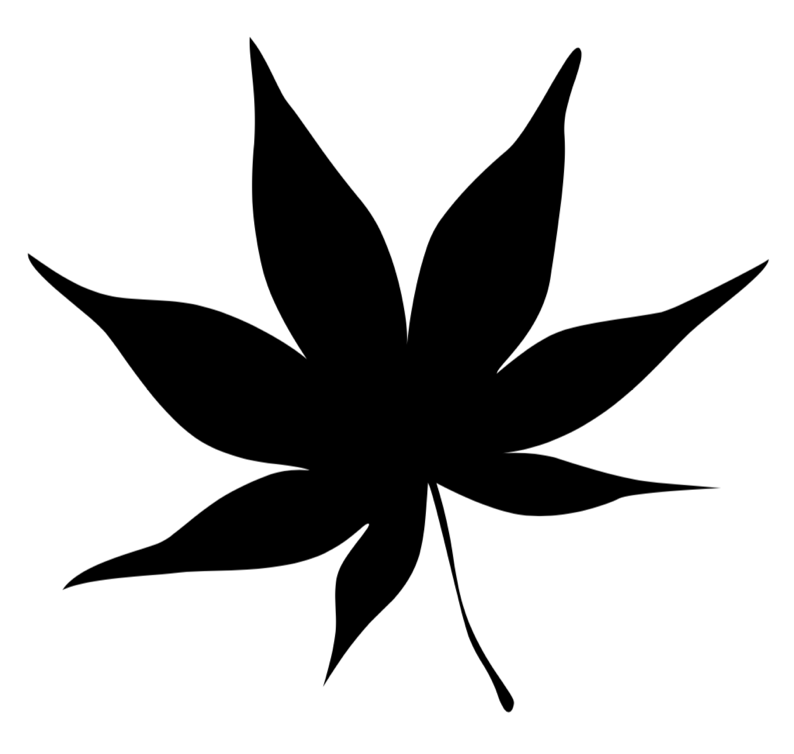 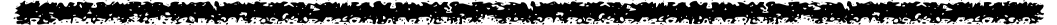 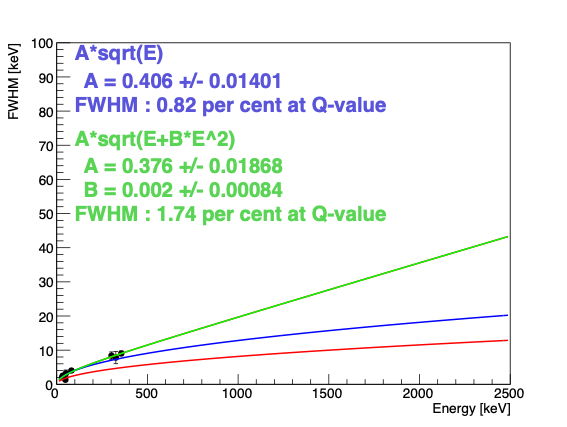 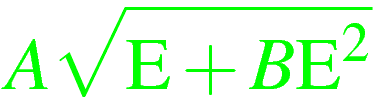 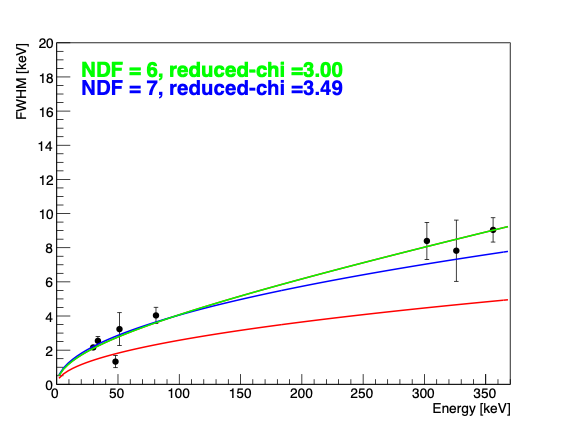 Q-value
A = 0.376 +/- 0.0186
B = 0.002 +/- 0.0008
-> Extrapolate to Q-value
 FWHM 1.74% (@2458keV)
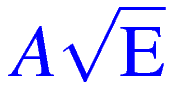 A = 0.406 +/- 0.0140
-> Extrapolate to Q-value
 FWHM 0.82% (@2458keV)
Target : 0.5% FWHM
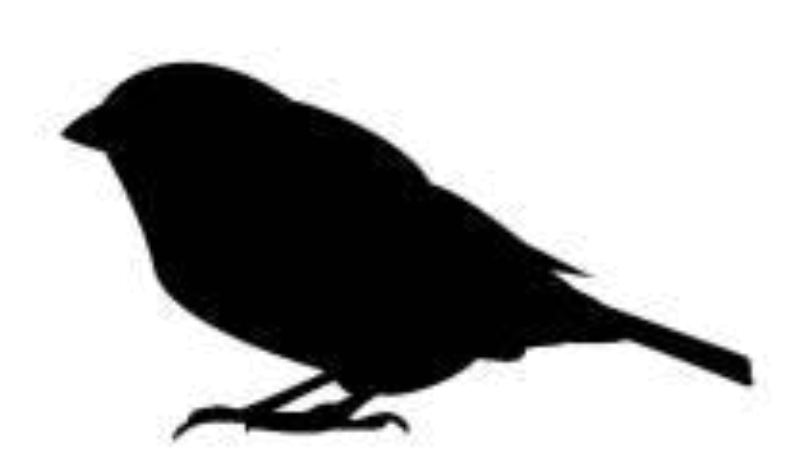 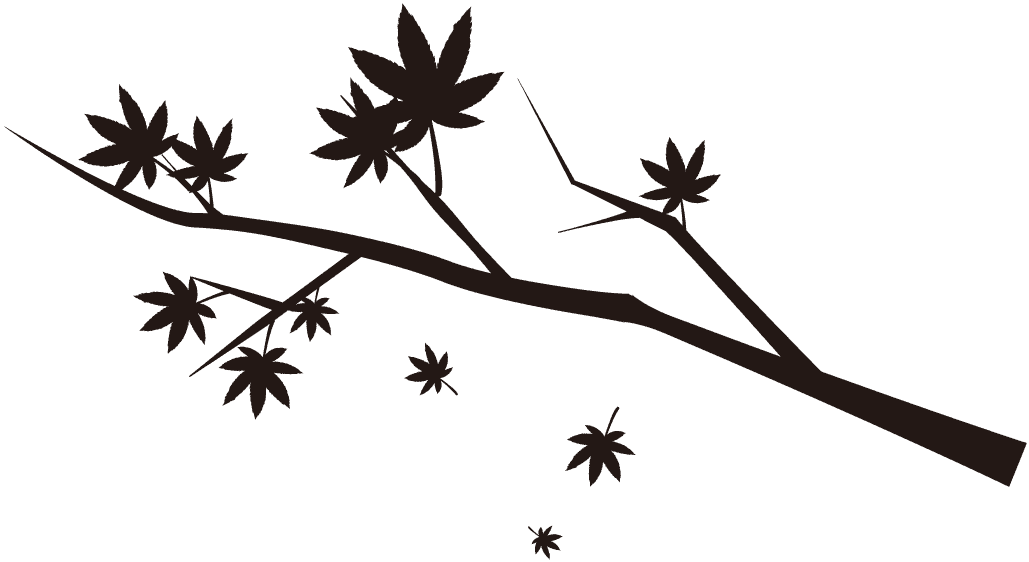 Contents
DBD18 
21 Oct 2018
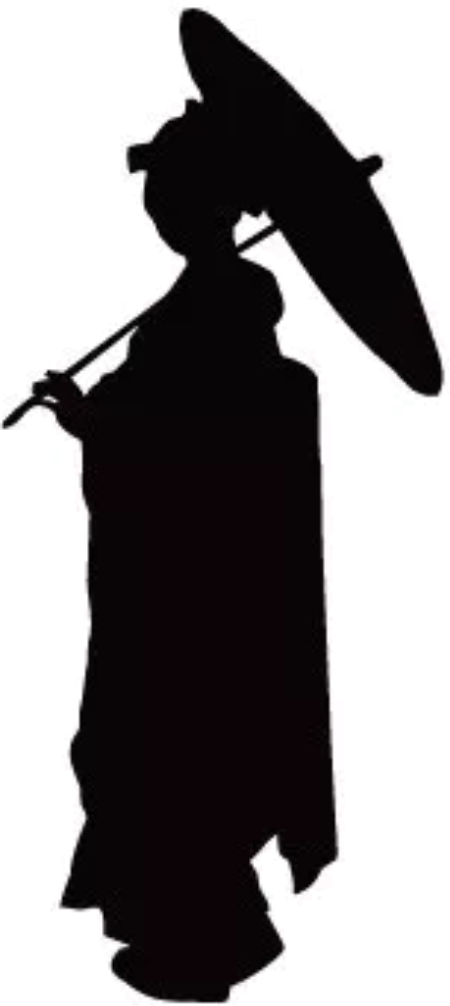 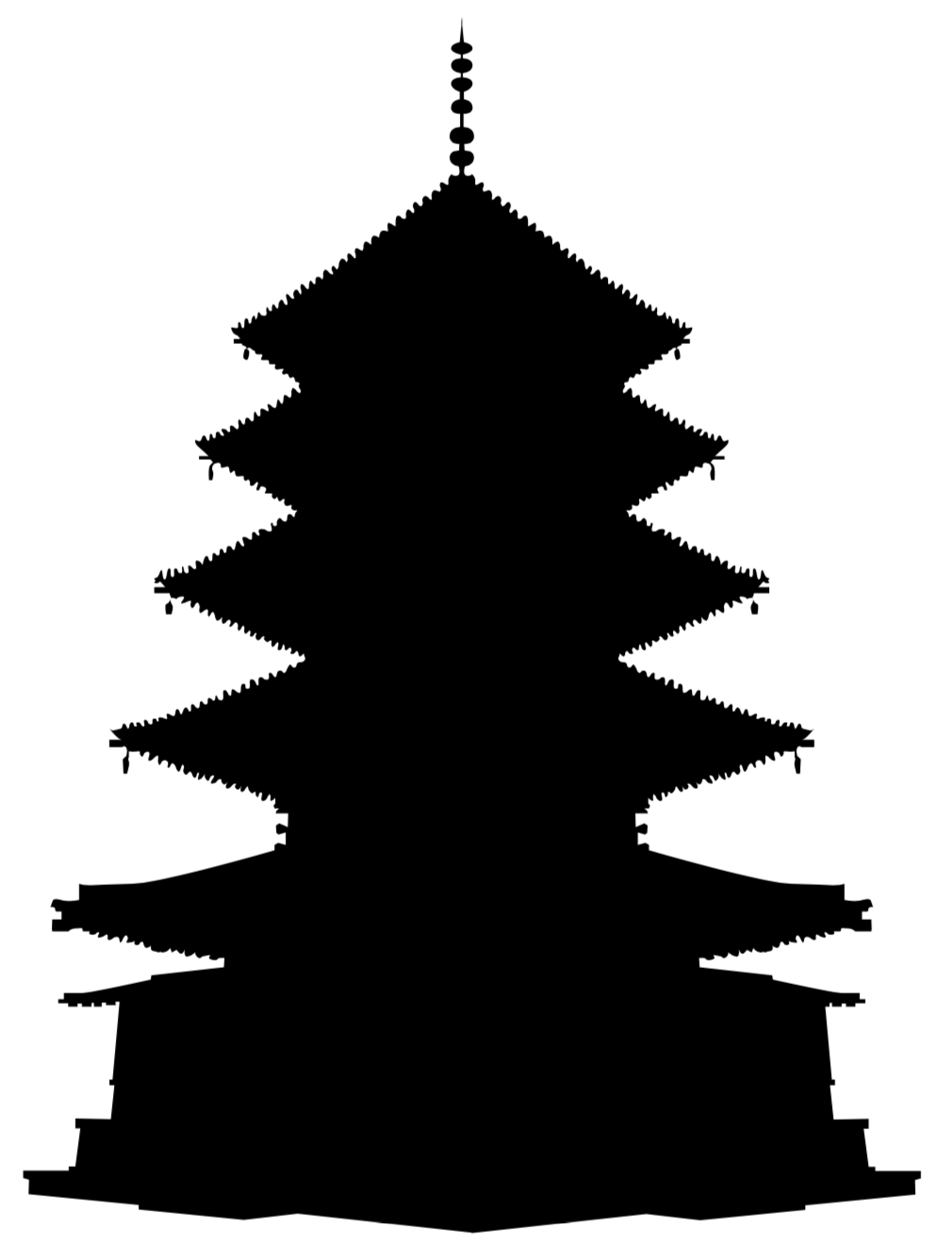 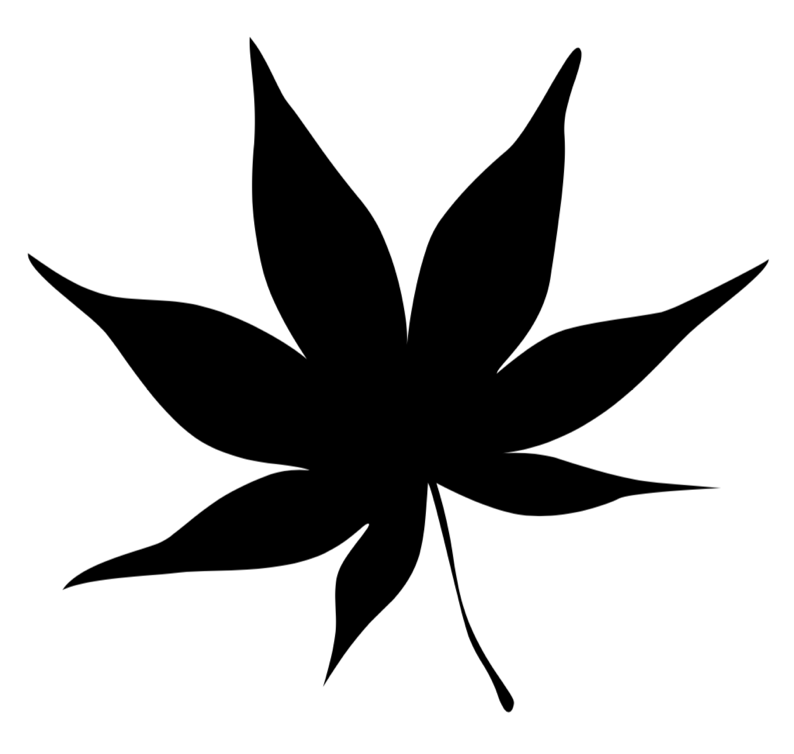 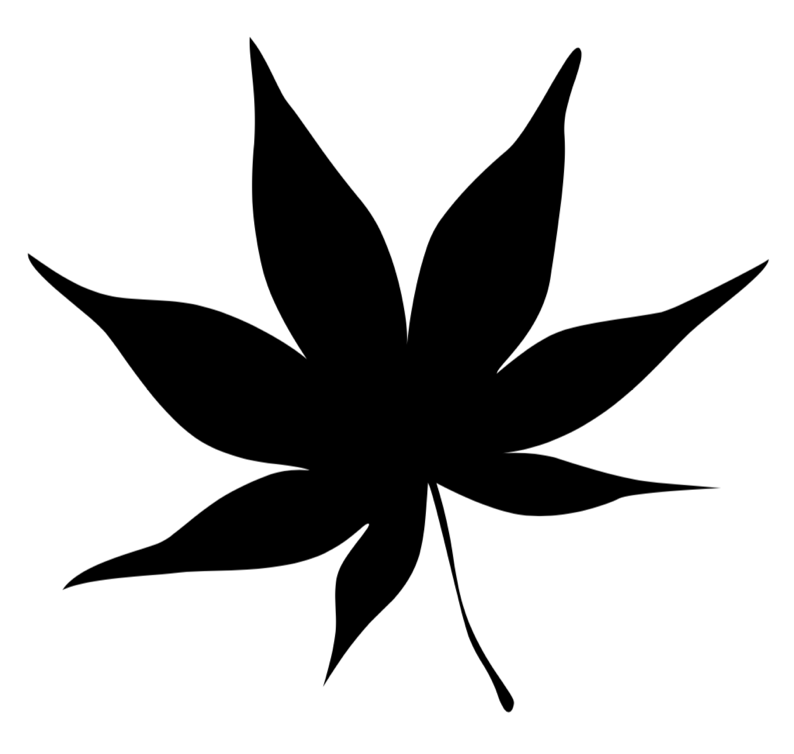 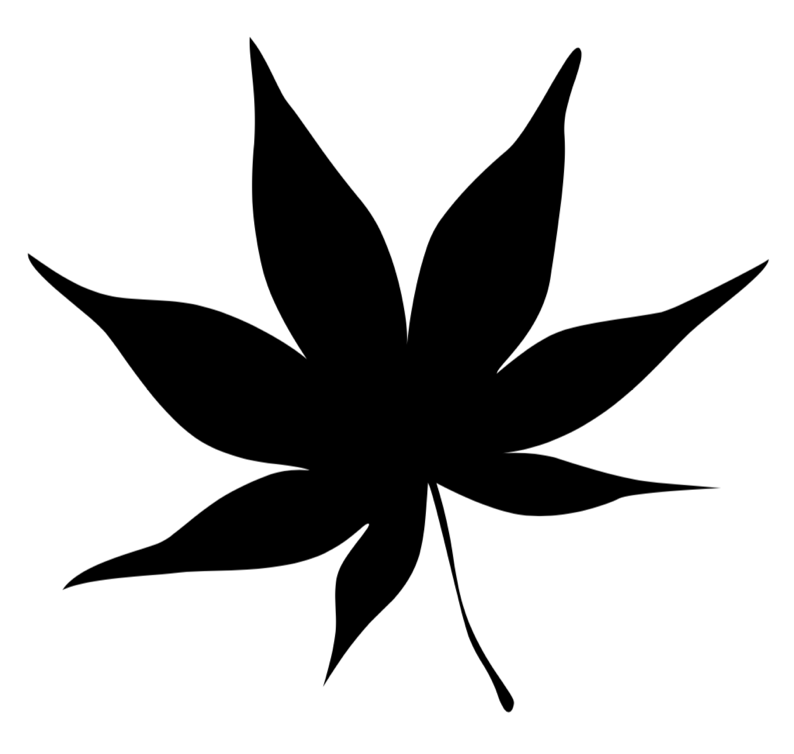 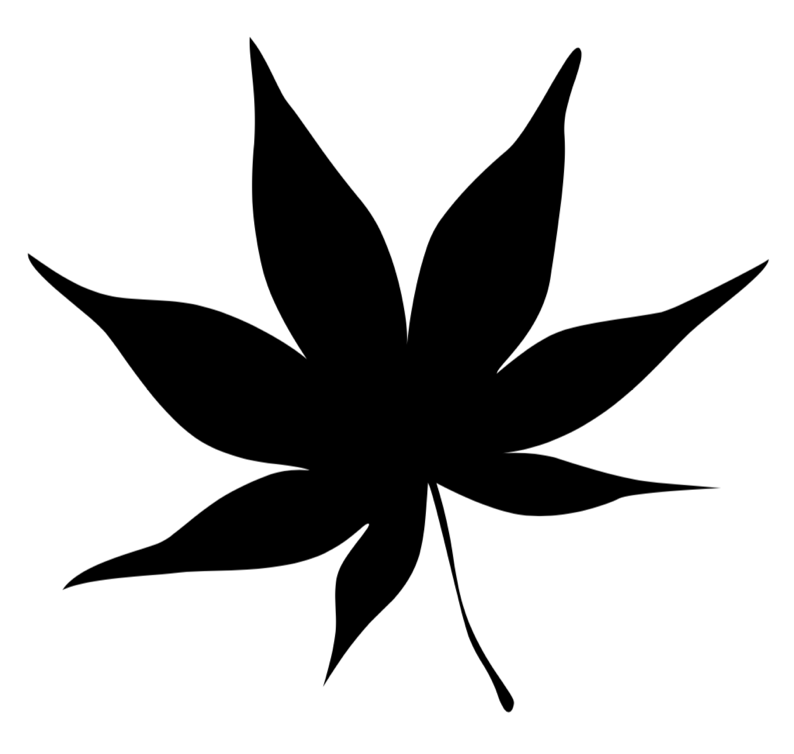 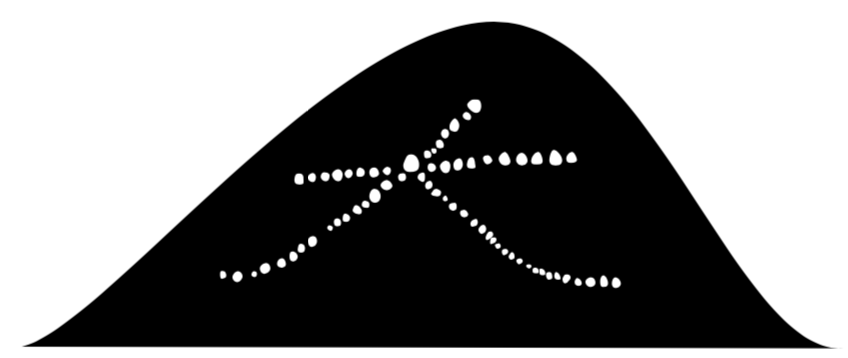 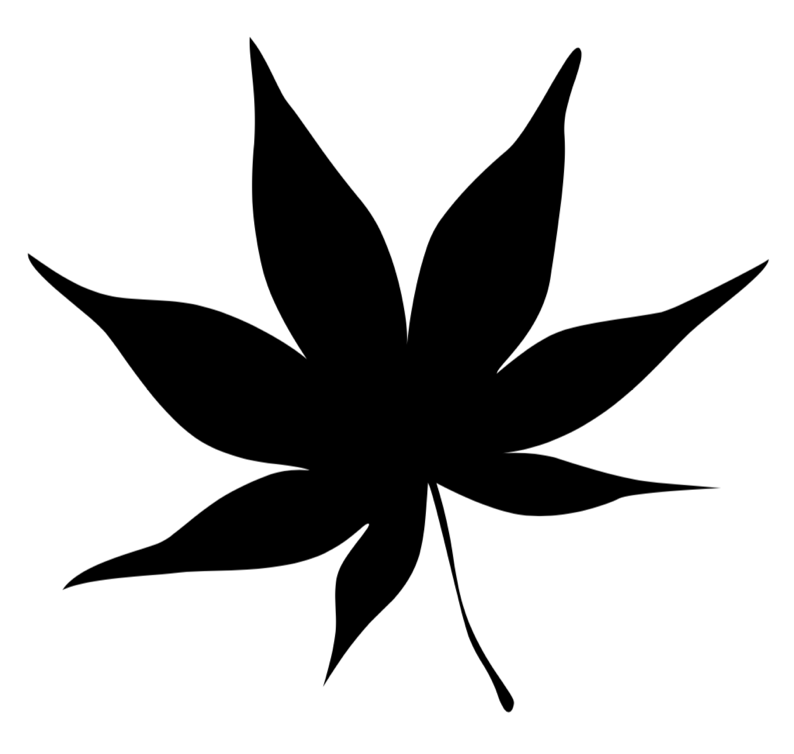 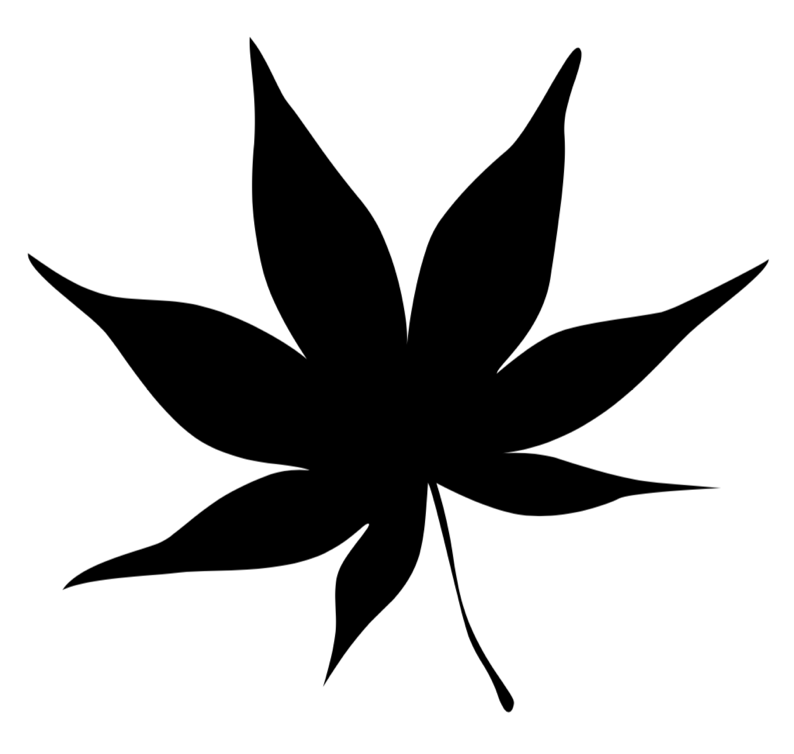 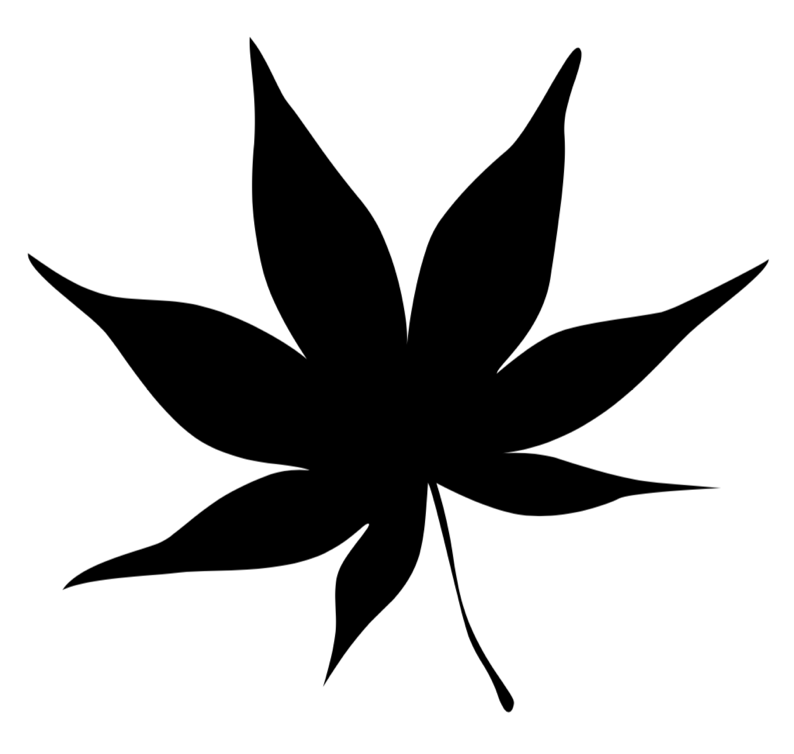 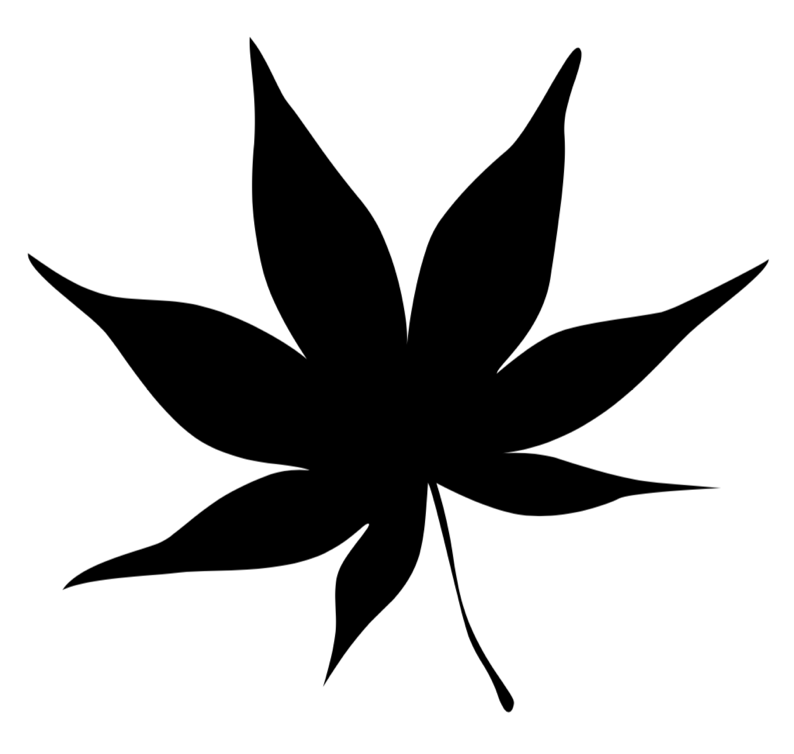 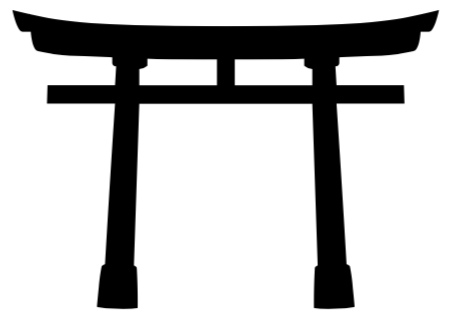 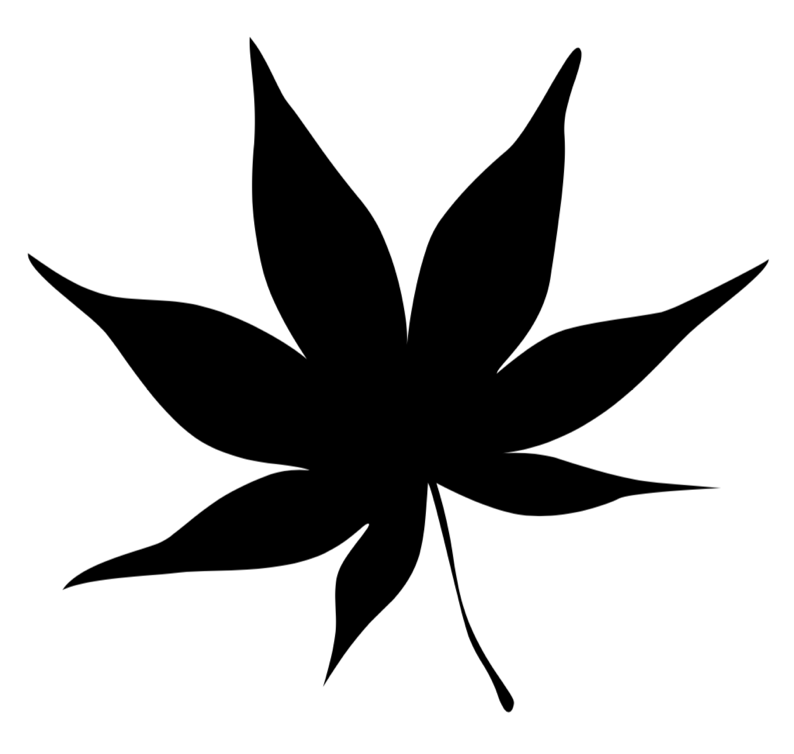 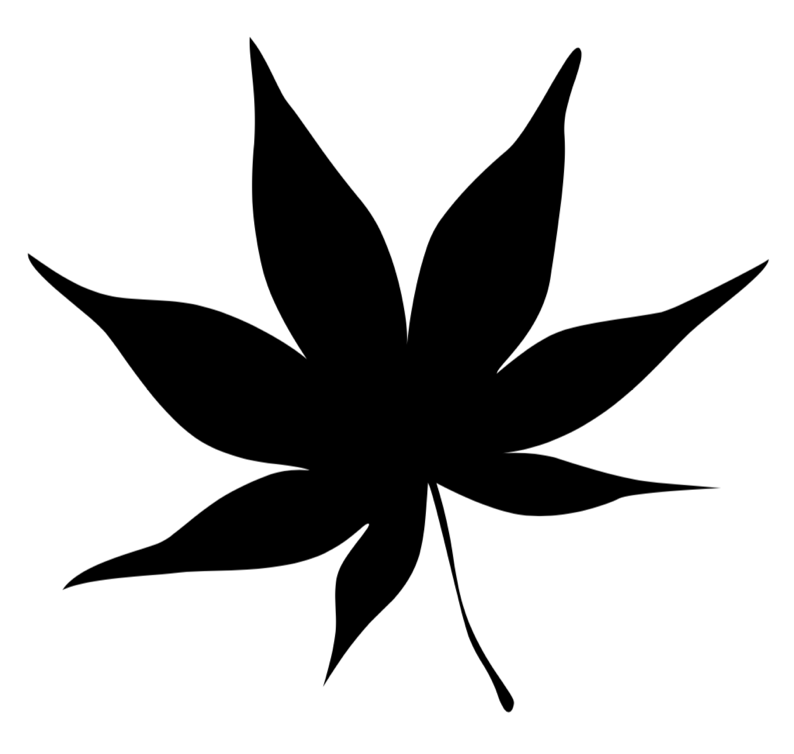 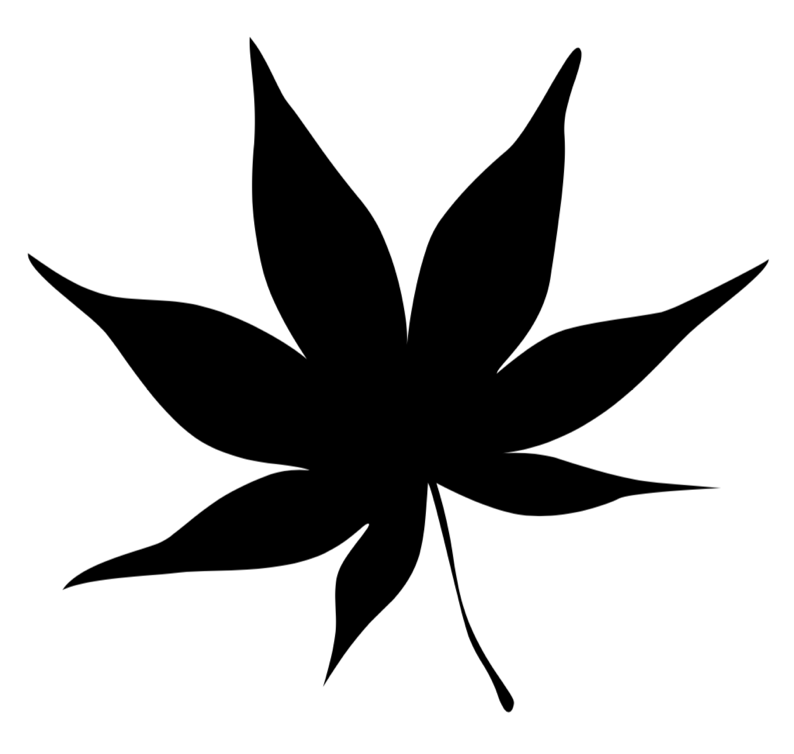 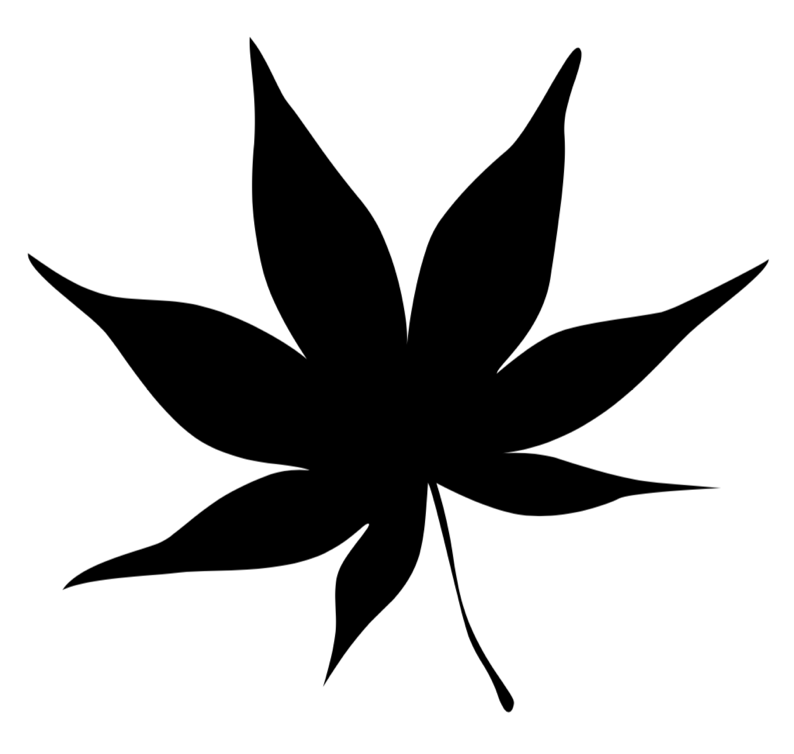 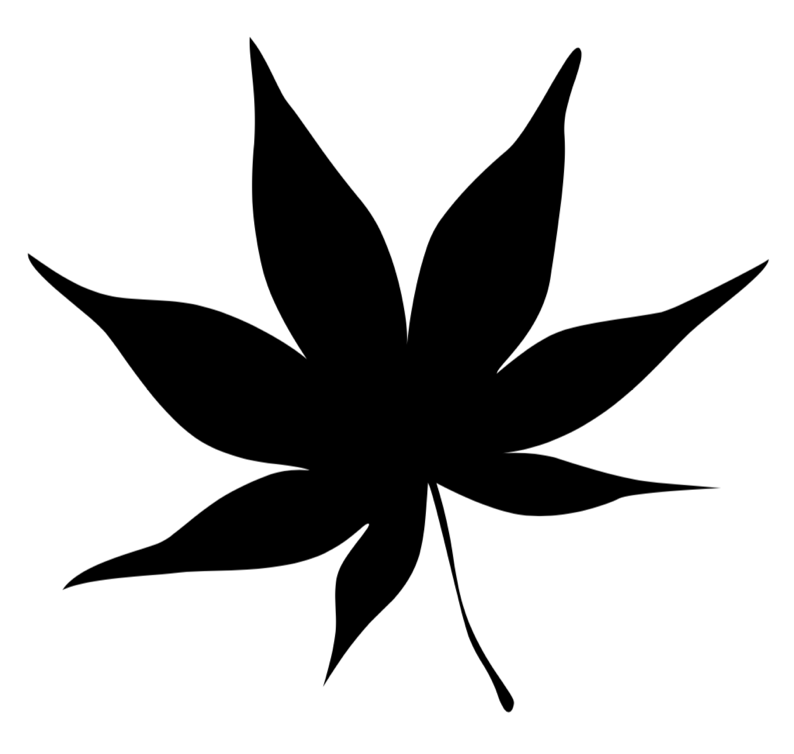 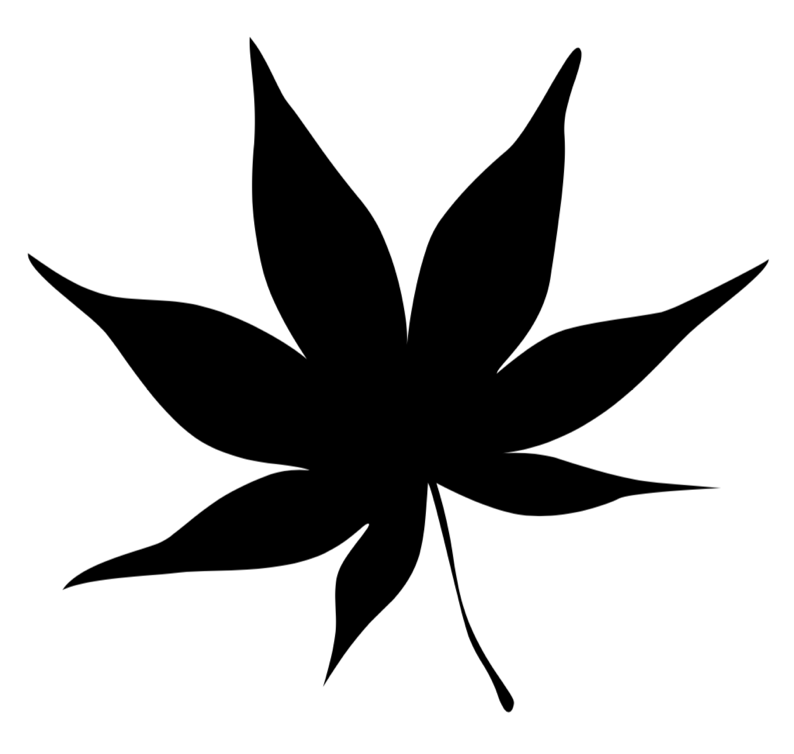 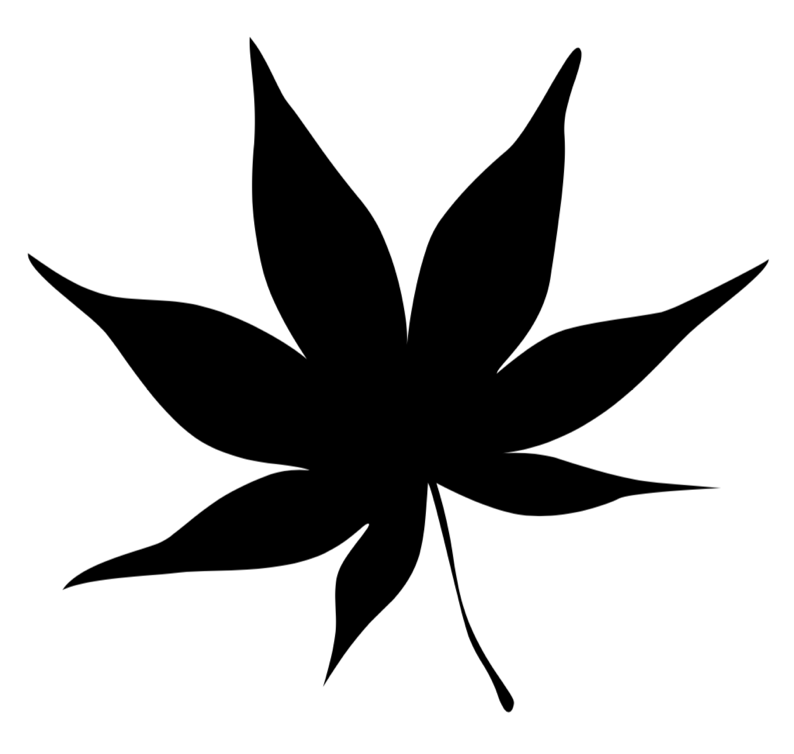 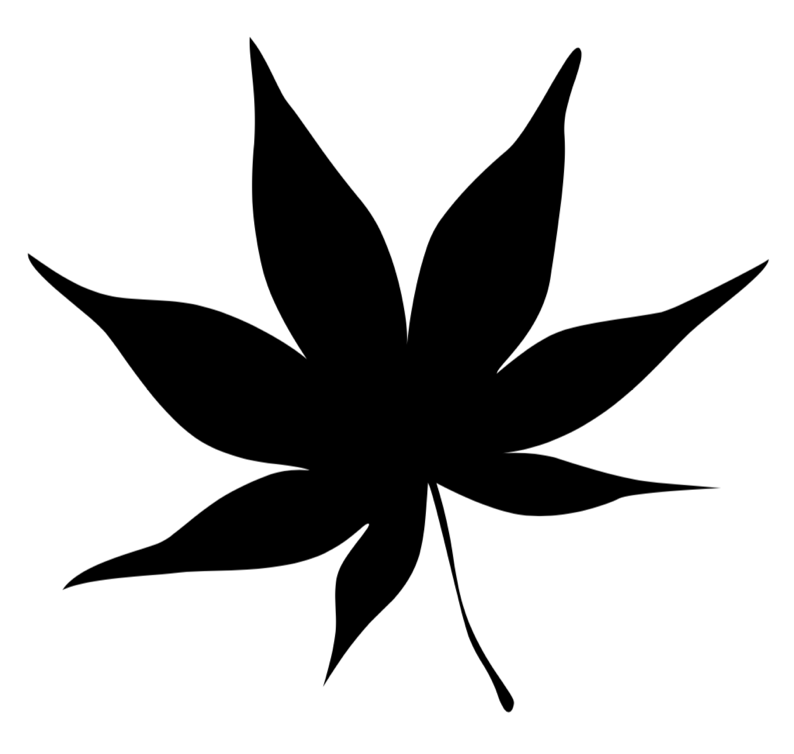 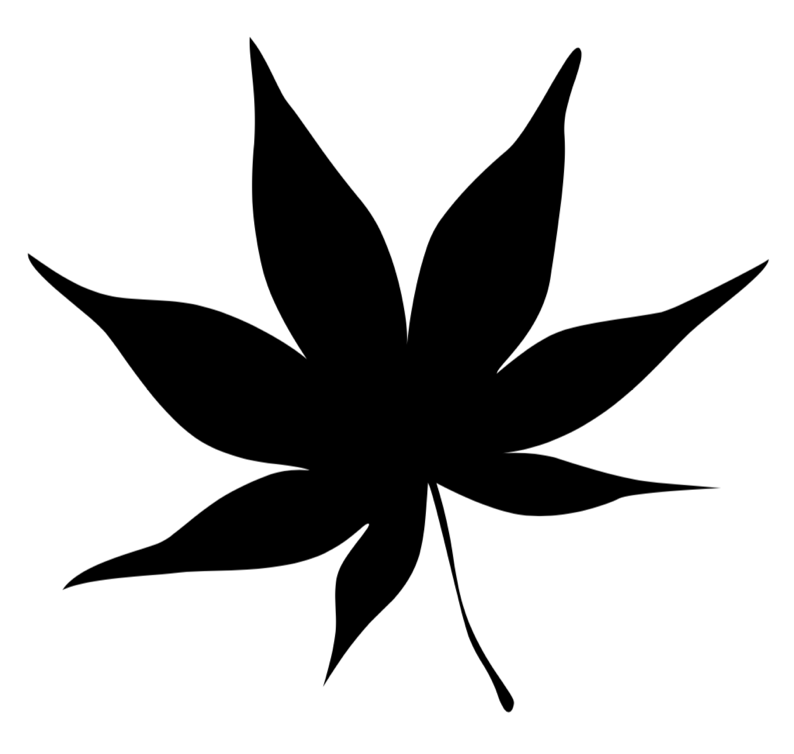 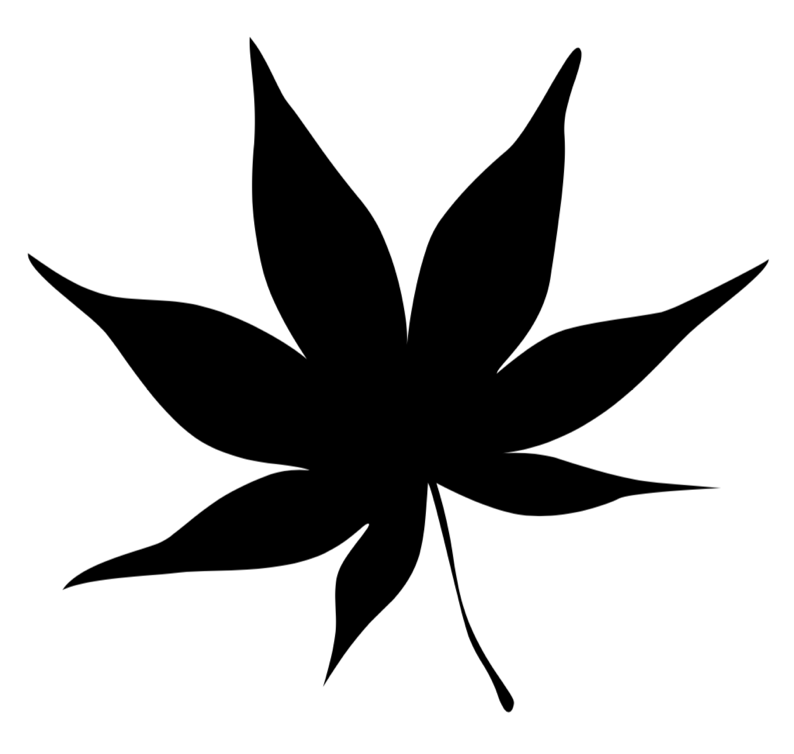 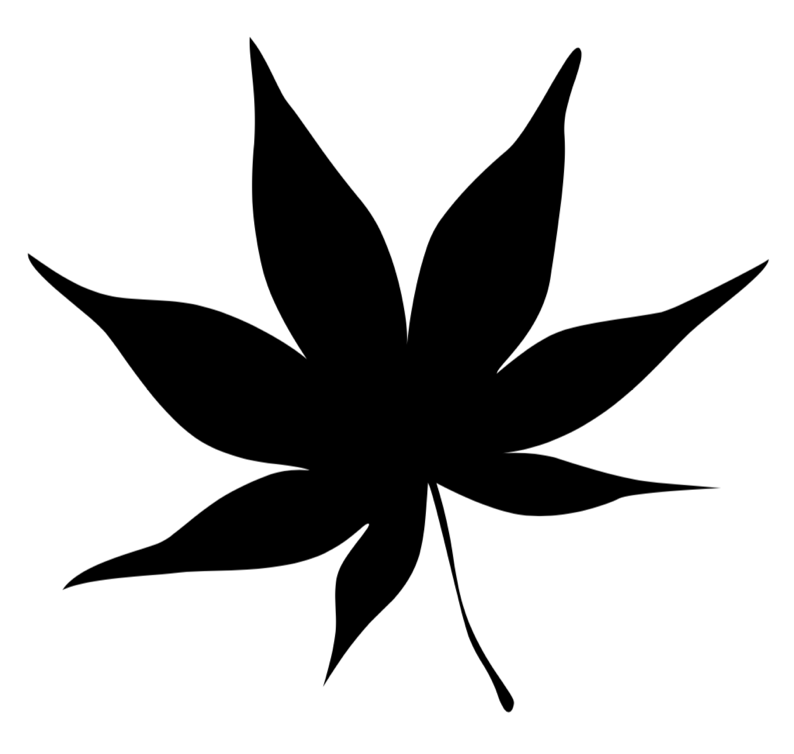 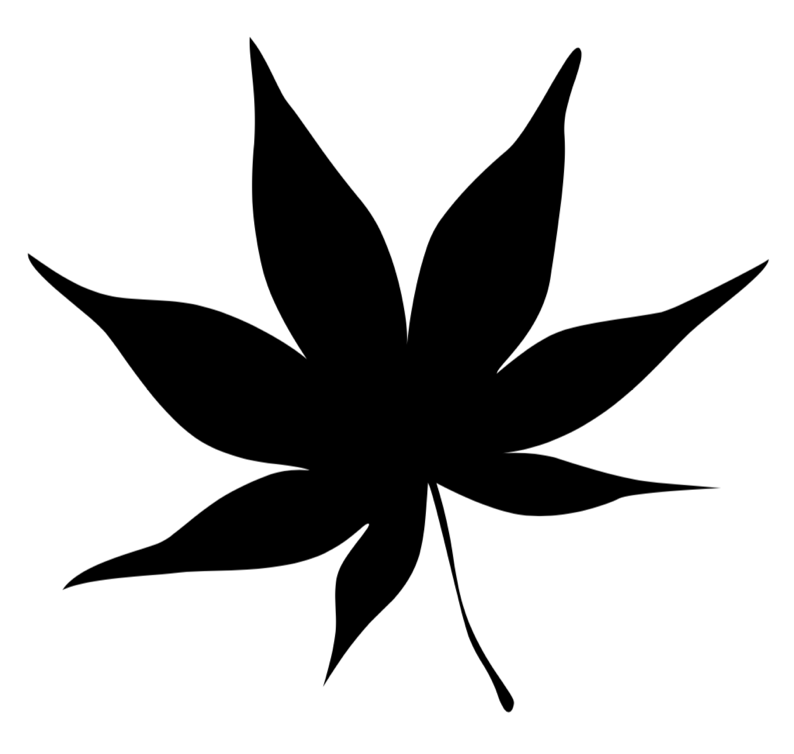 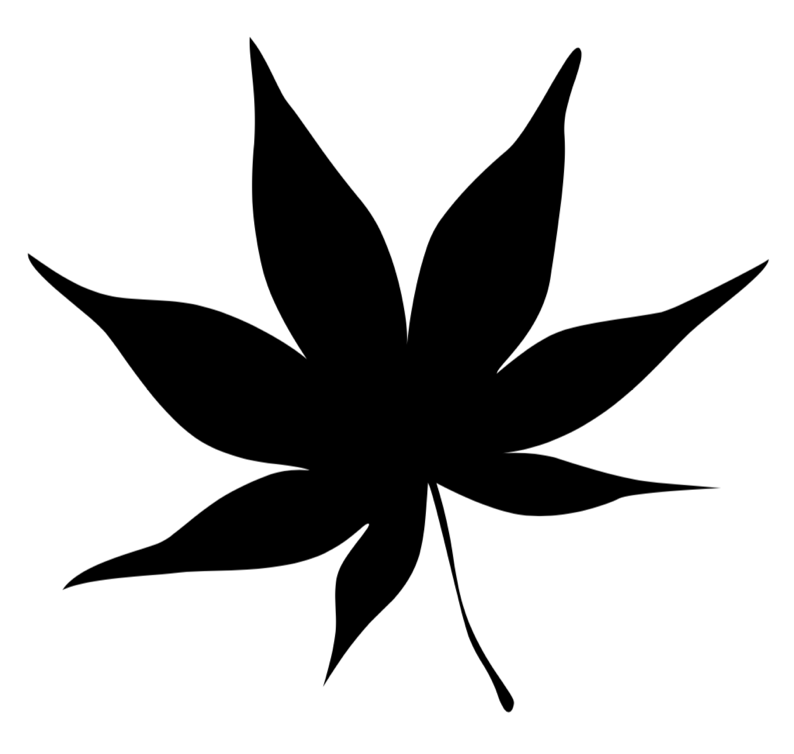 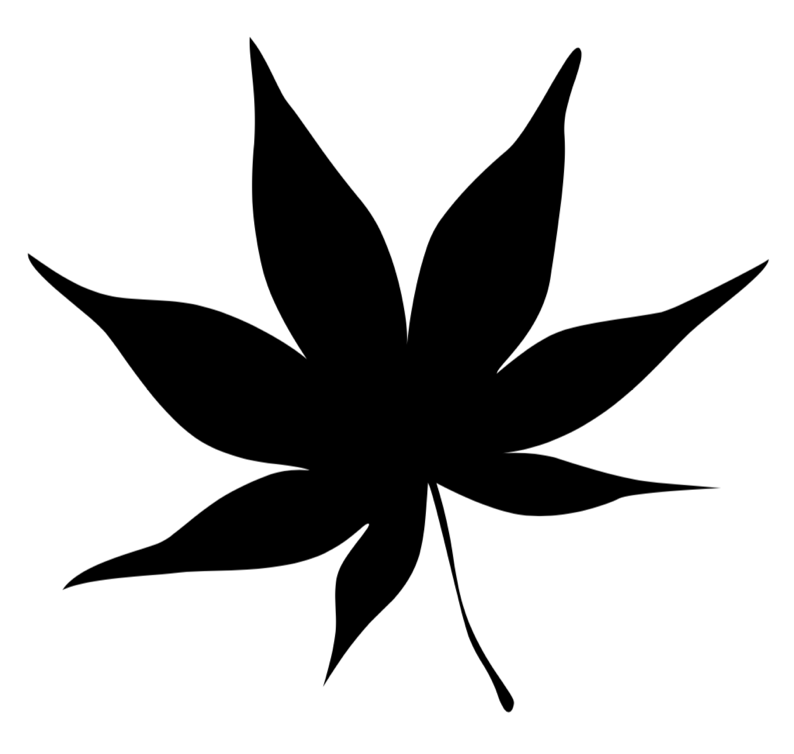 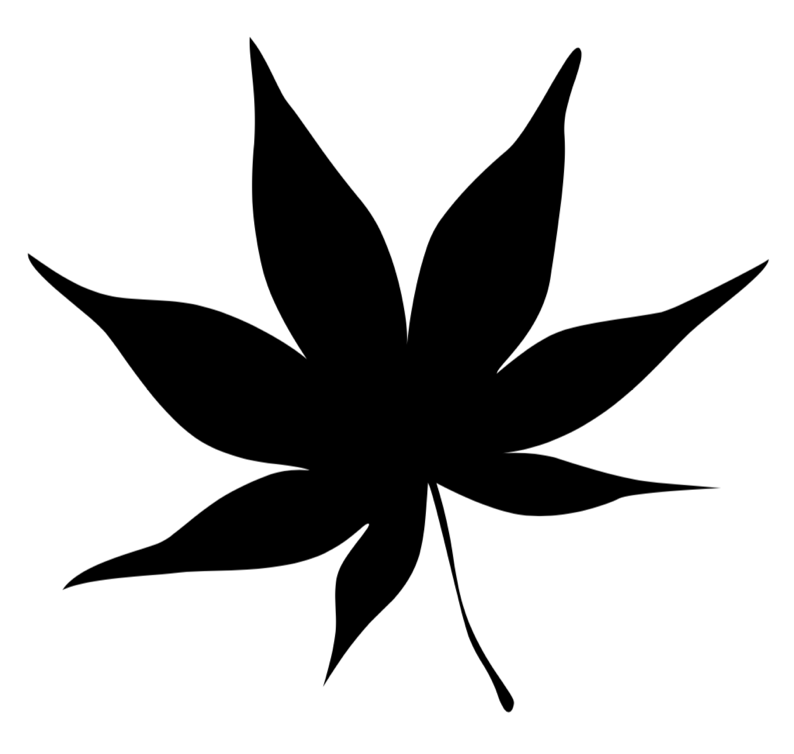 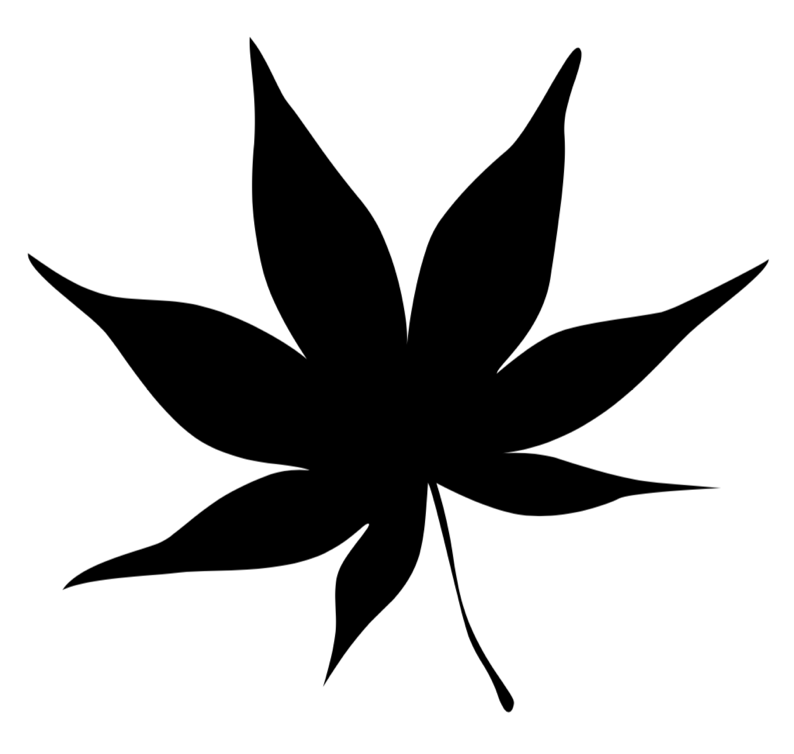 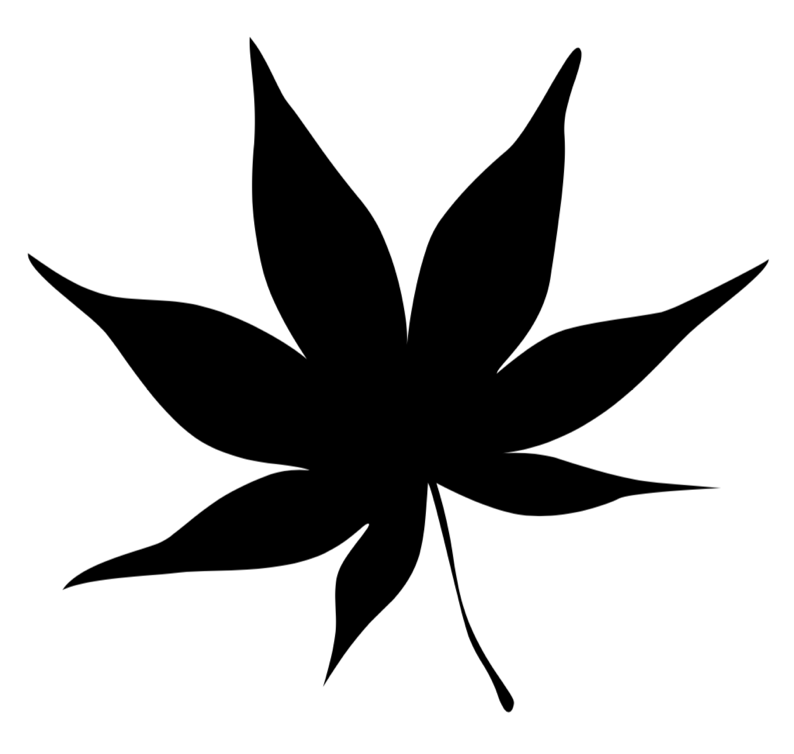 AXEL experiments

Prototype detector (1) : 10 L prototype

Prototype detector (2) : 180 L prototype

Future prospect

Summary
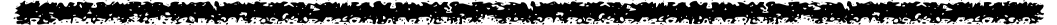 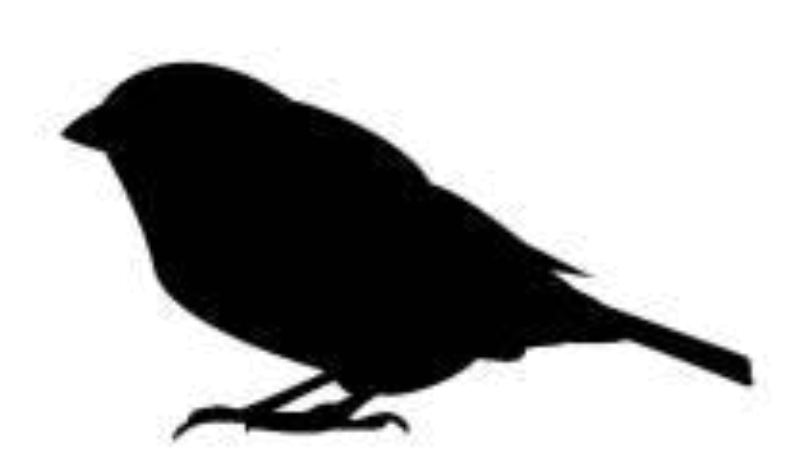 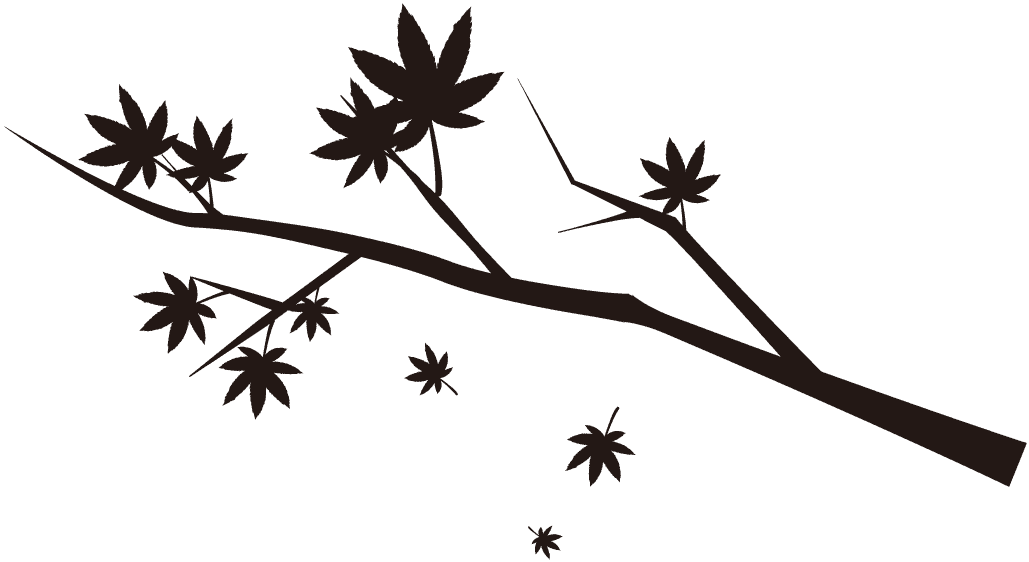 DBD18 
21 Oct 2018
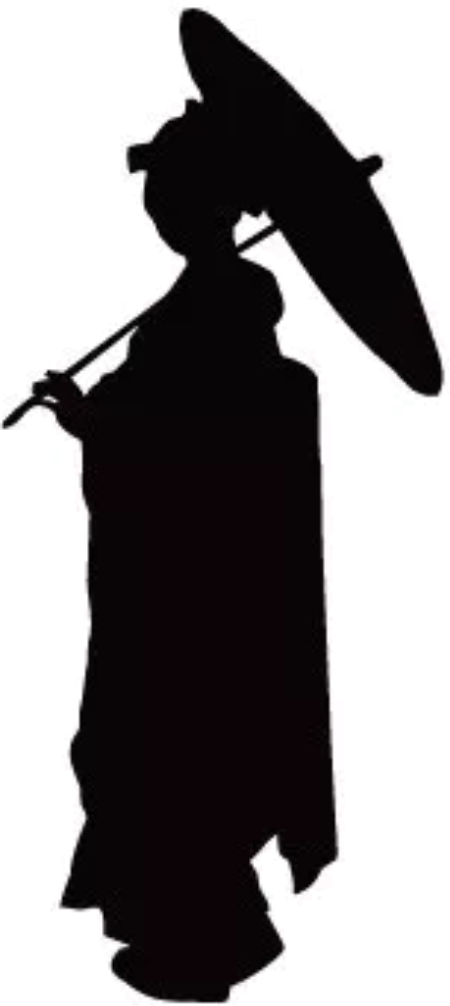 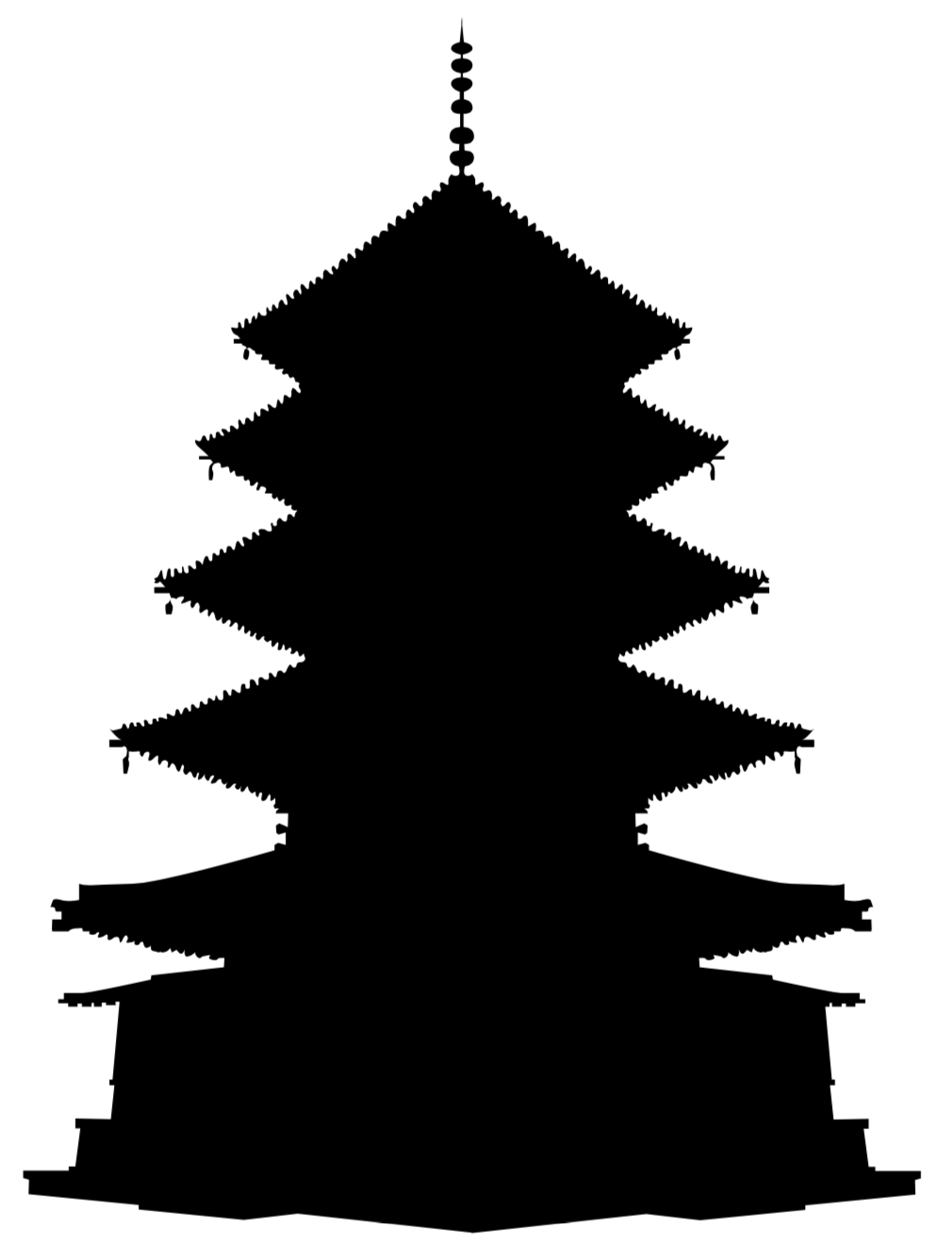 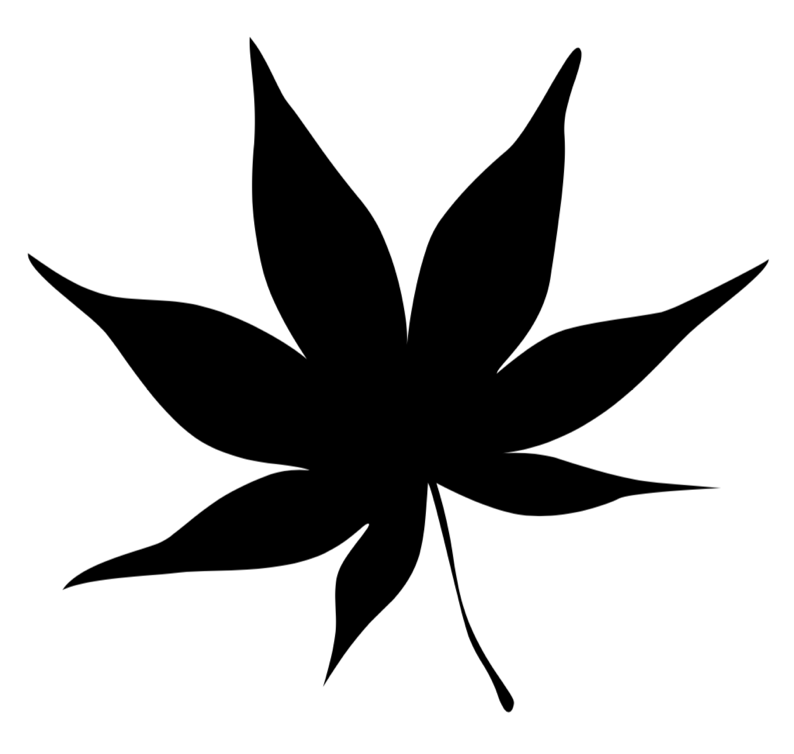 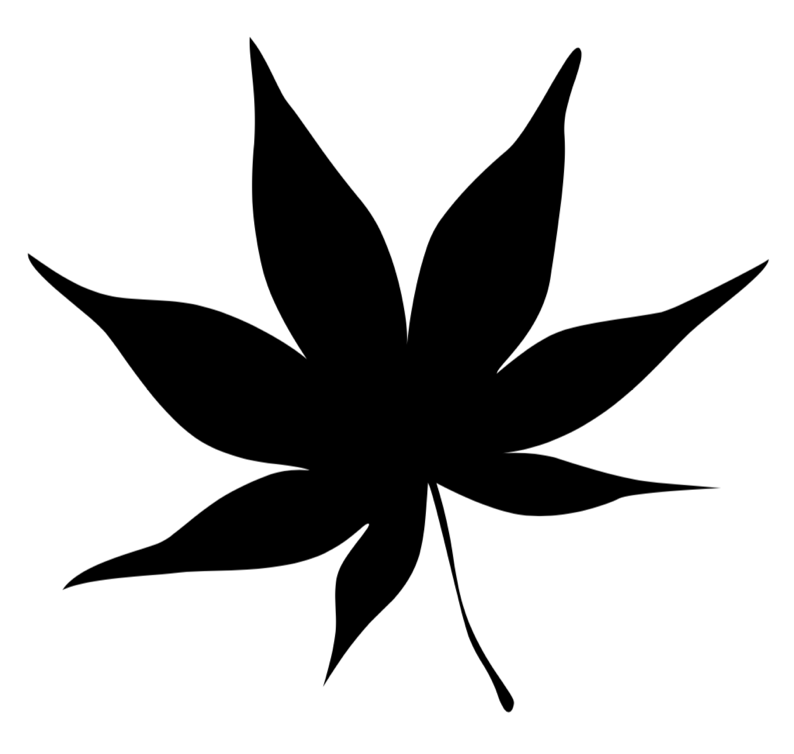 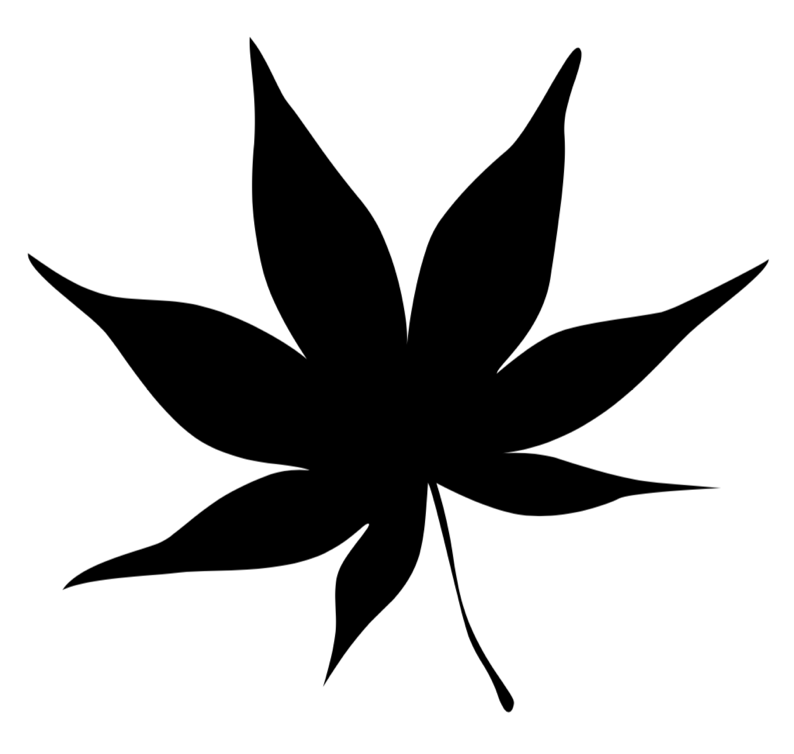 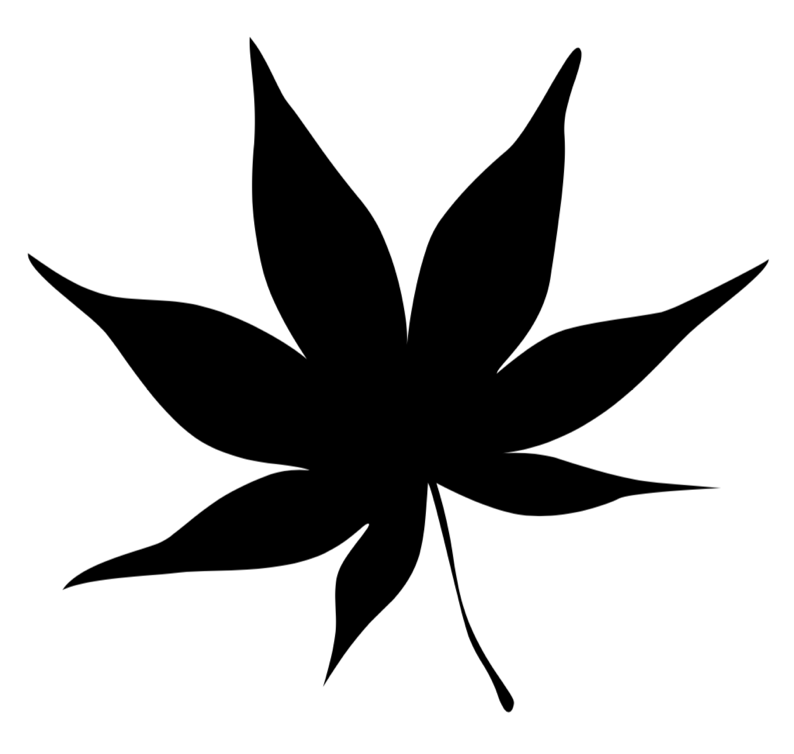 - Evaluation of energy resolution near the Q-value
 - Now, constructing……
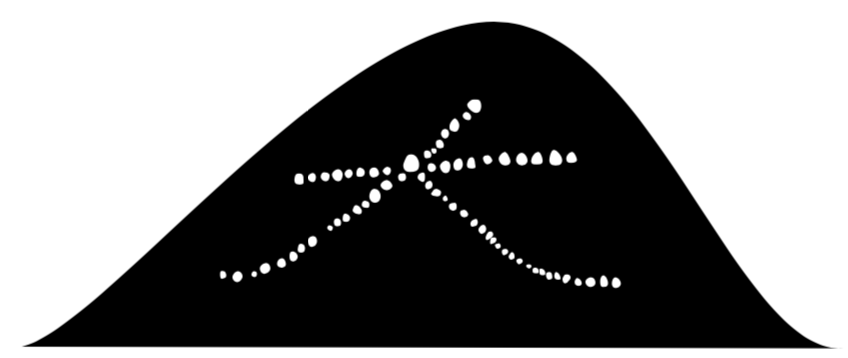 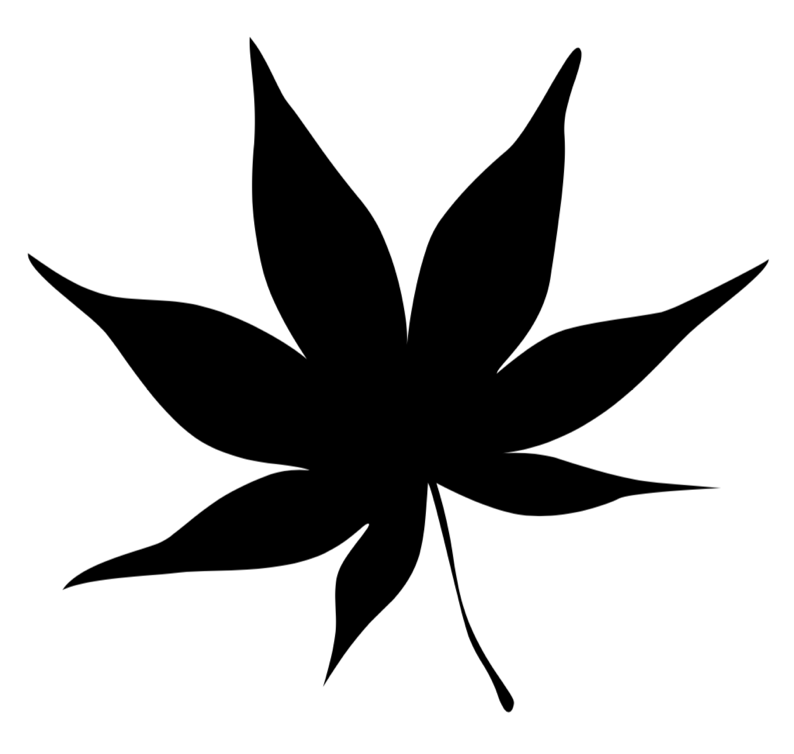 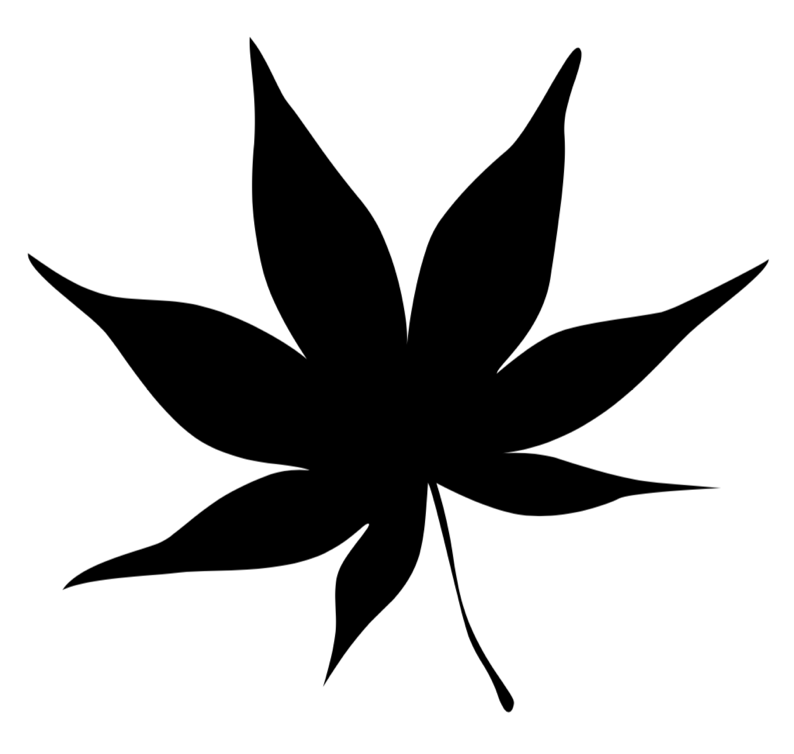 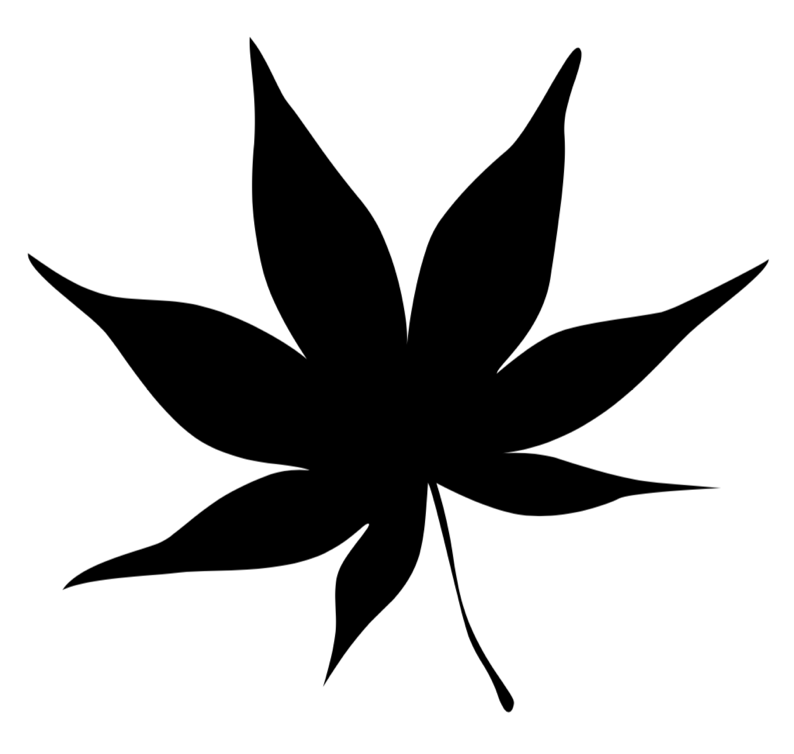 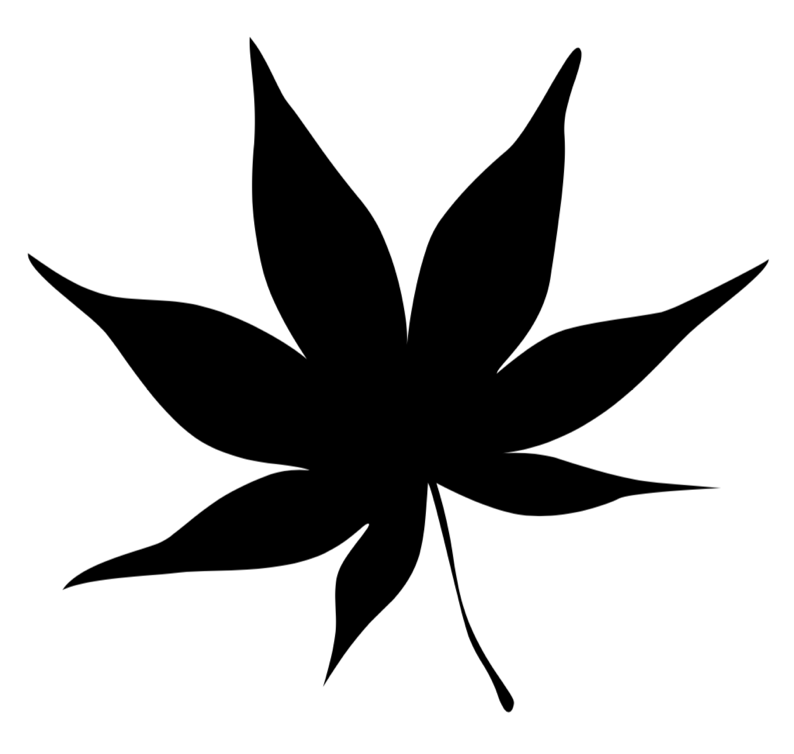 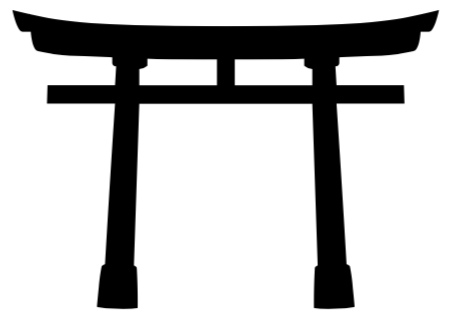 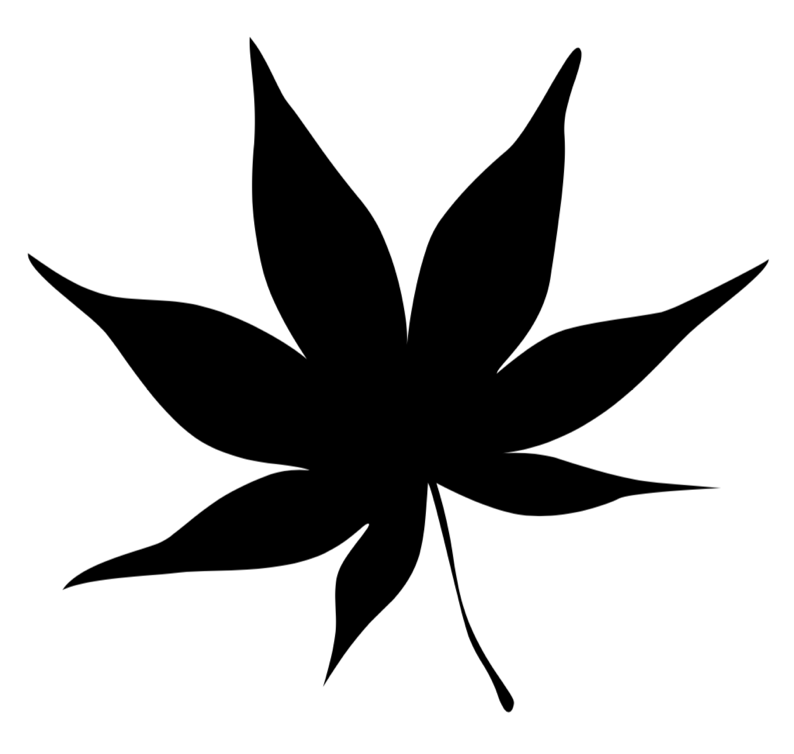 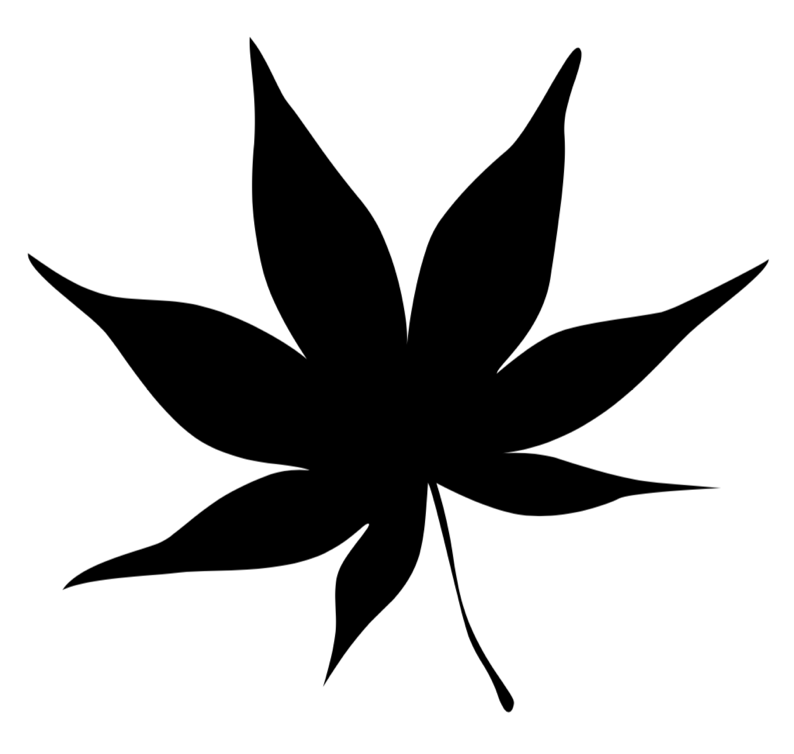 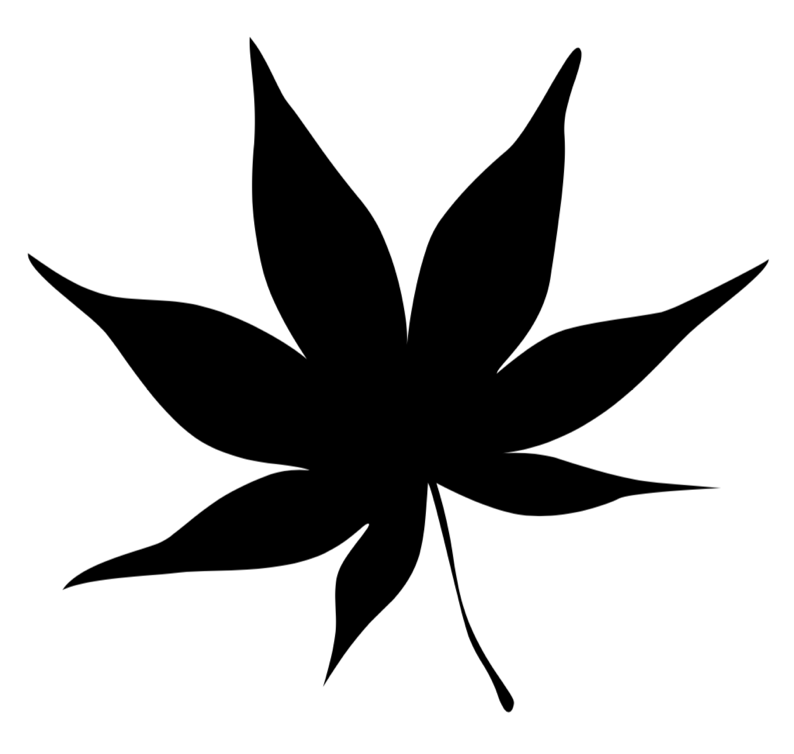 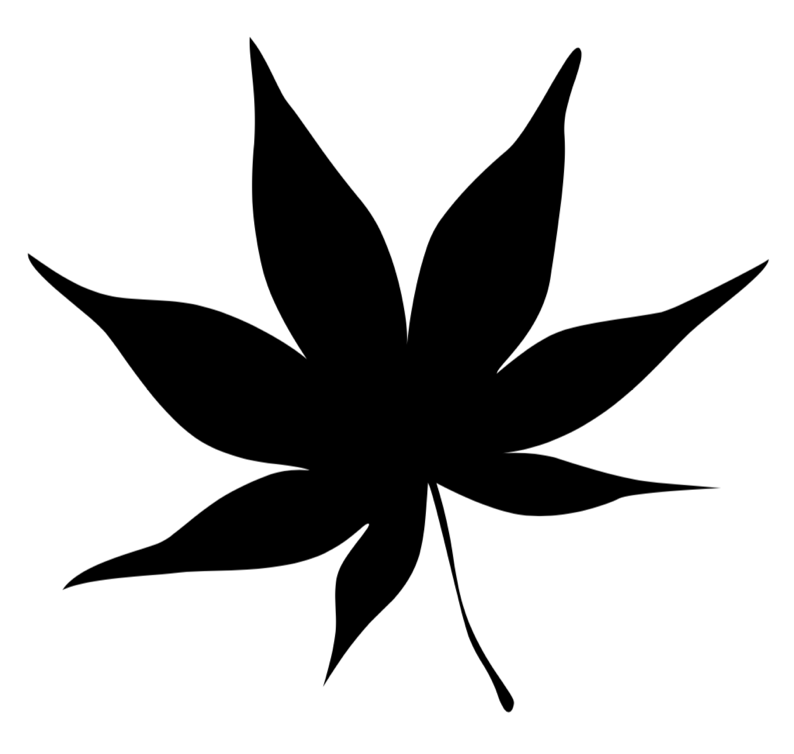 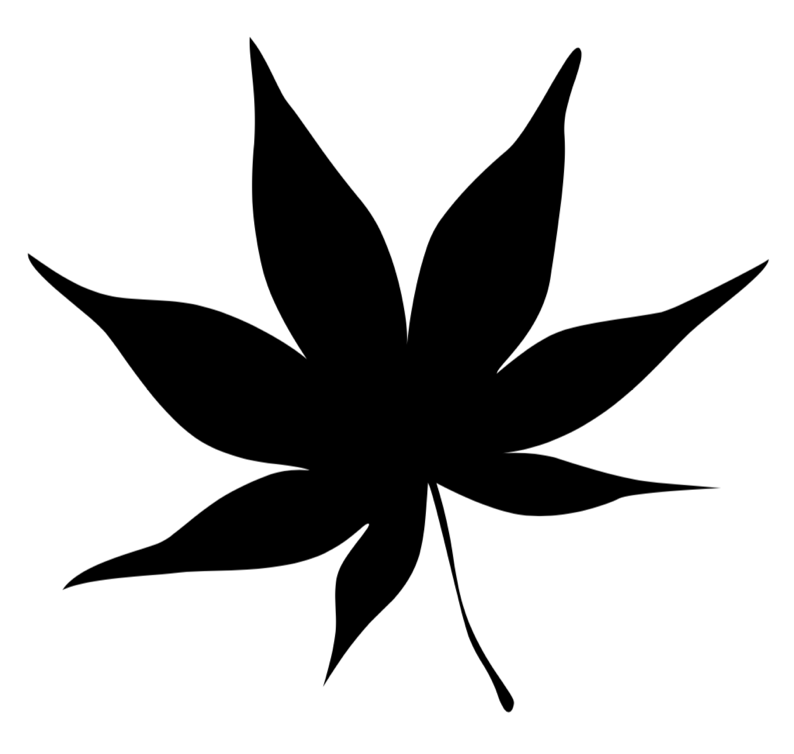 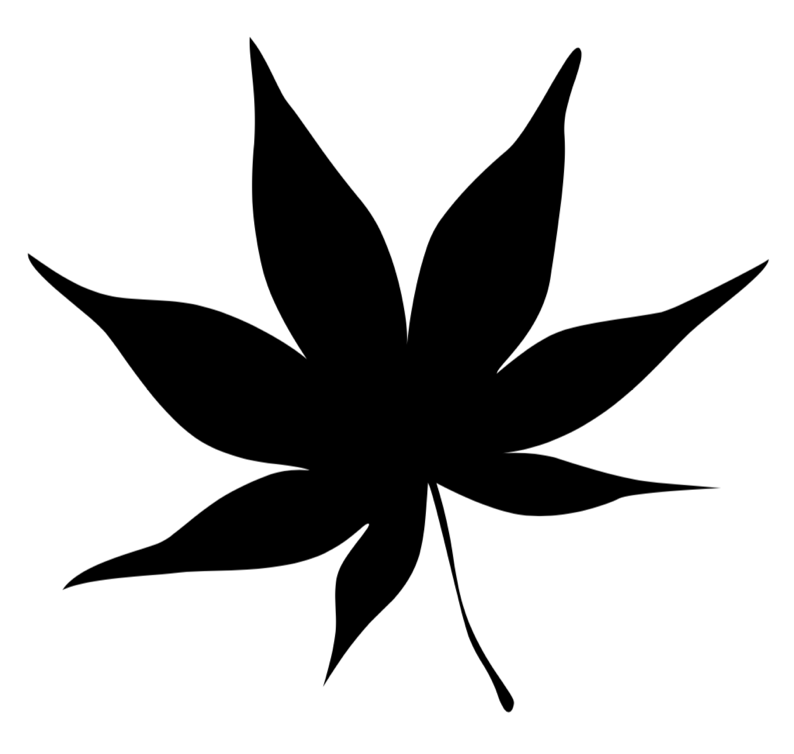 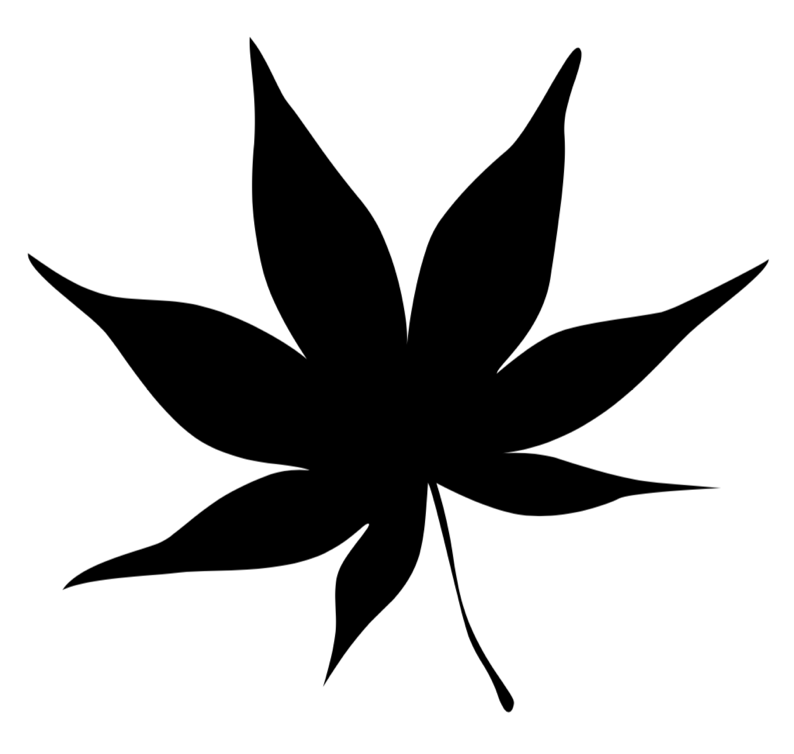 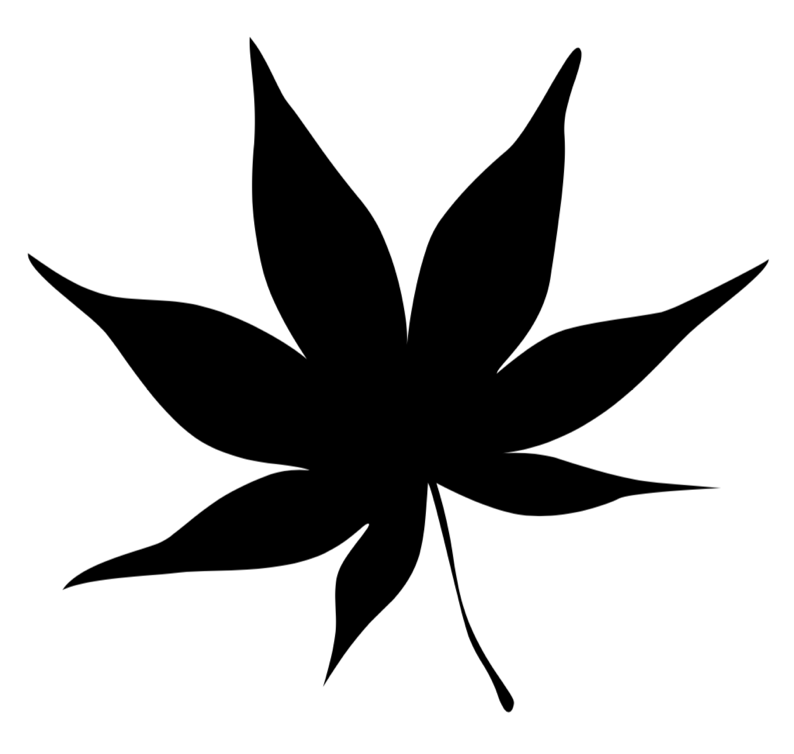 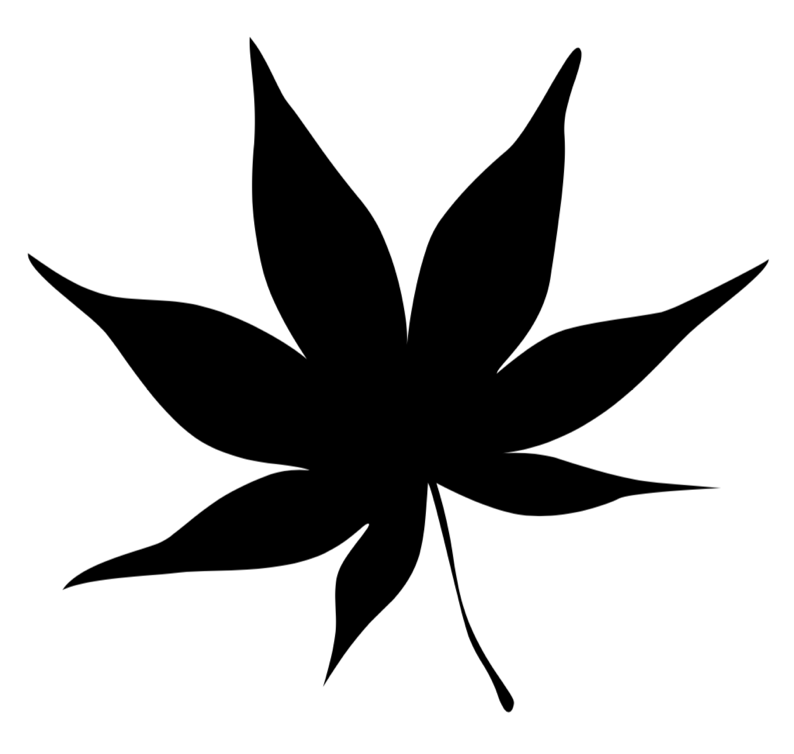 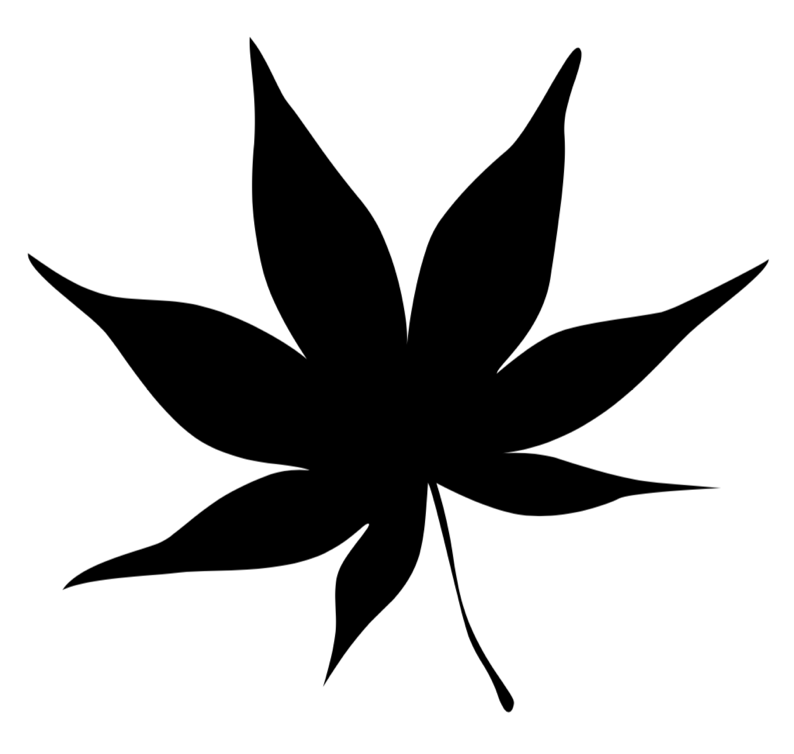 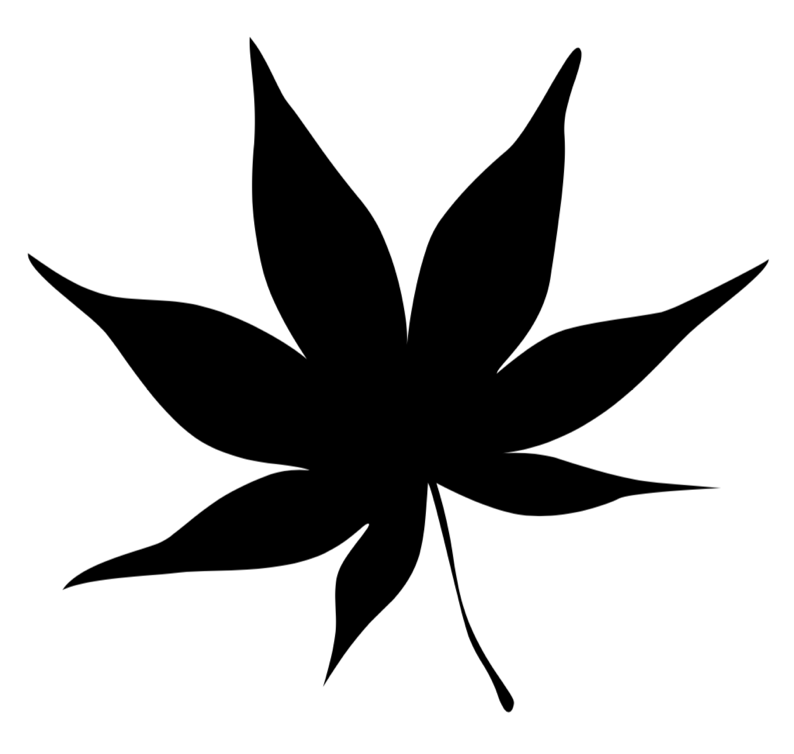 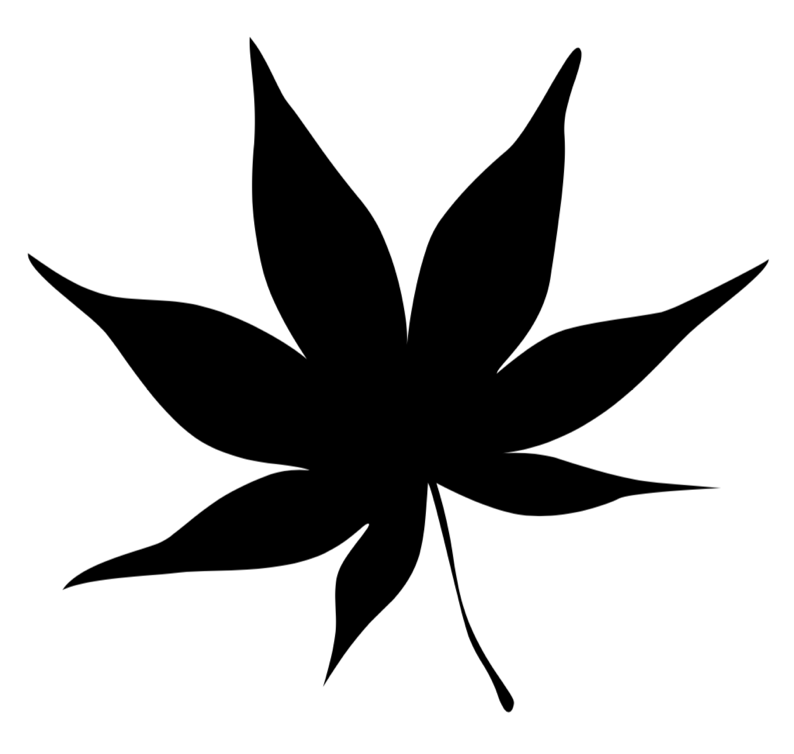 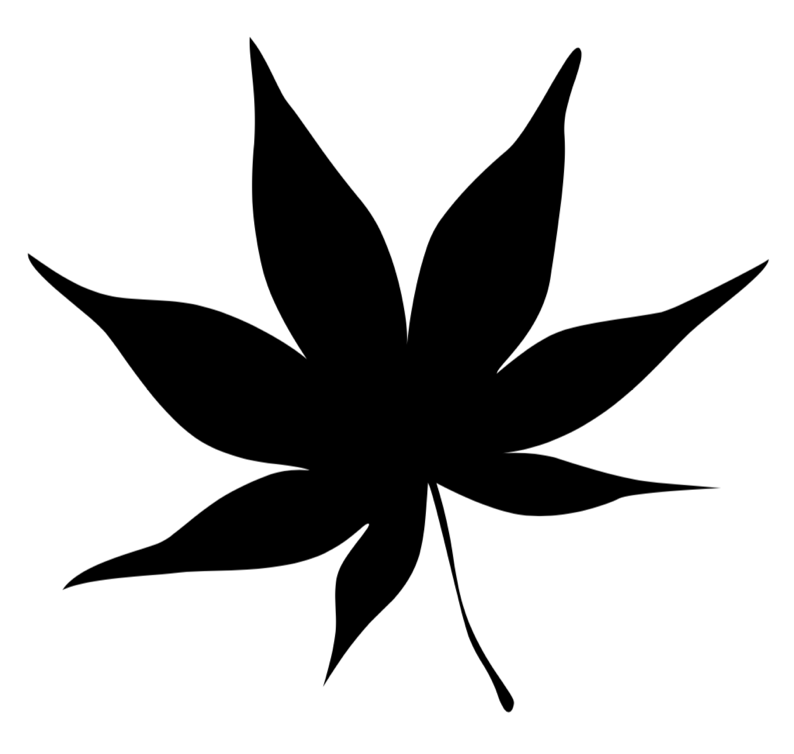 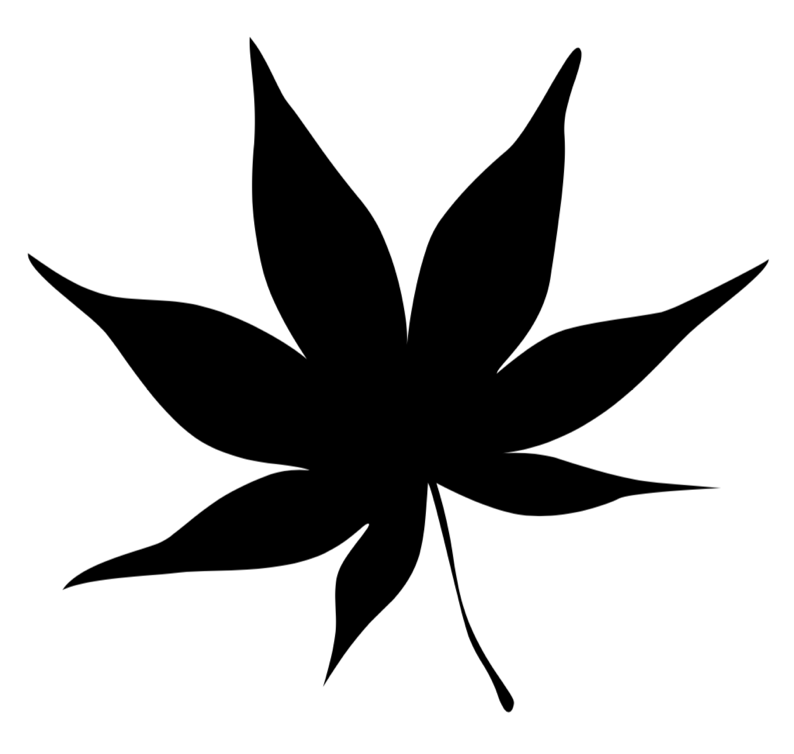 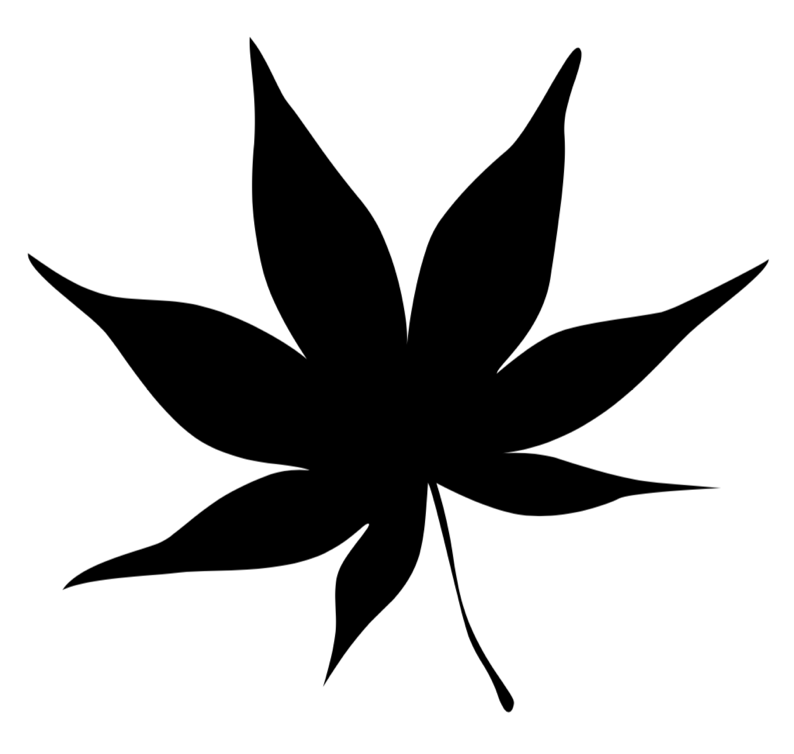 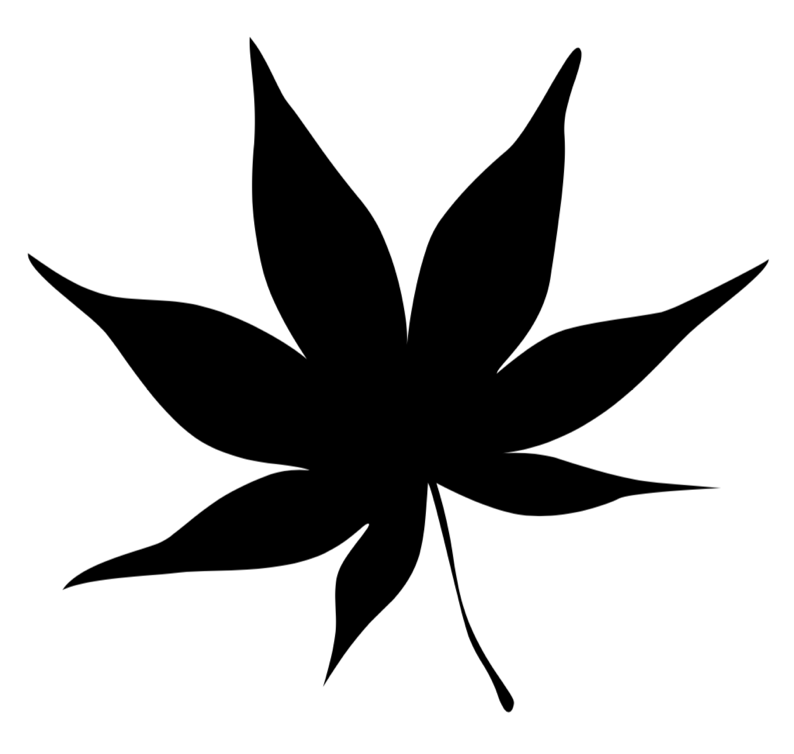 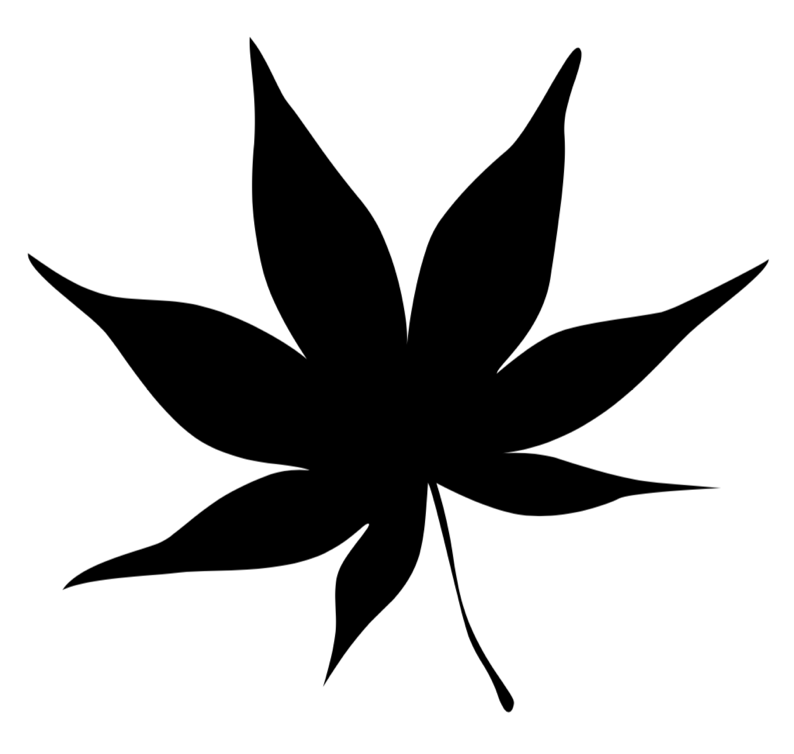 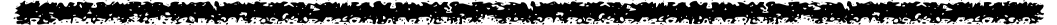 - Field Shaper
   - Discharge resistant : embedded electrode, insulator
   - increase scintillation light yield due to PTFE reflection
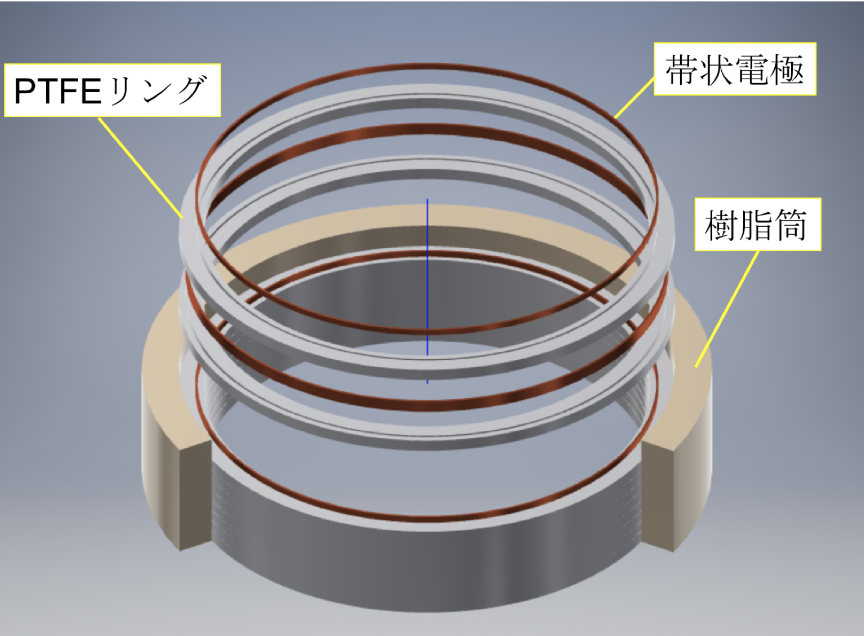 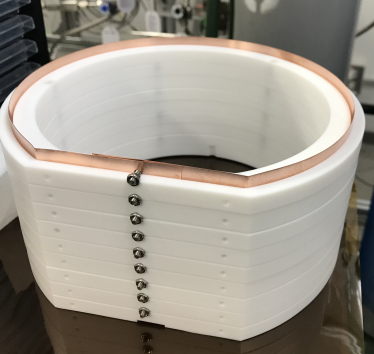 Electrode
PTFE
Insulator
- ELCC (readout structure of ionization signal)
 - Prefabricated style → easily to extend
 - Number of channels : ~1000 ch
 - Design is almost fixed
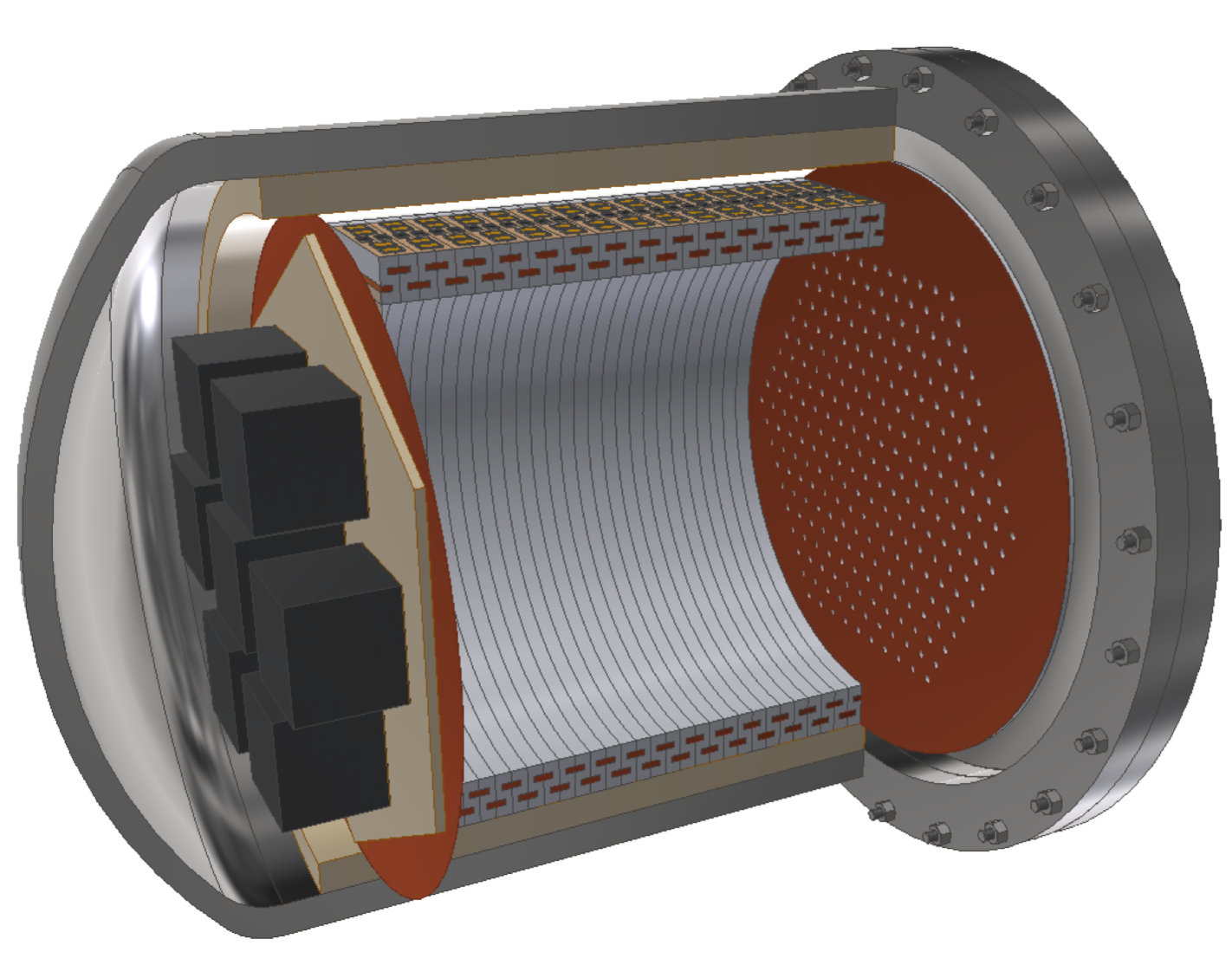 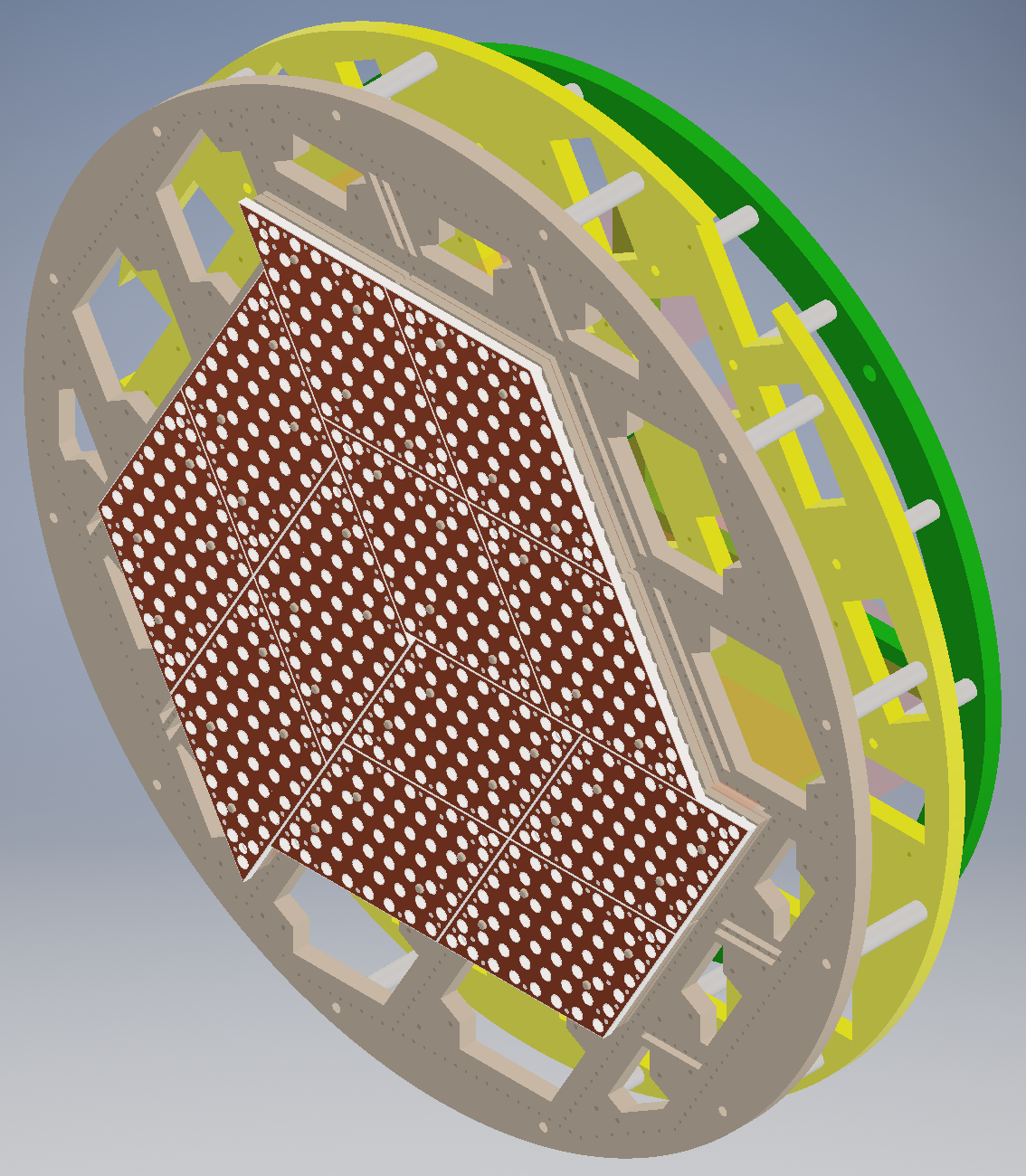 - Cockcroft-walton
   - Generate ~65kV 
                 inside the vessel
   - Low outgas (Polyimide)
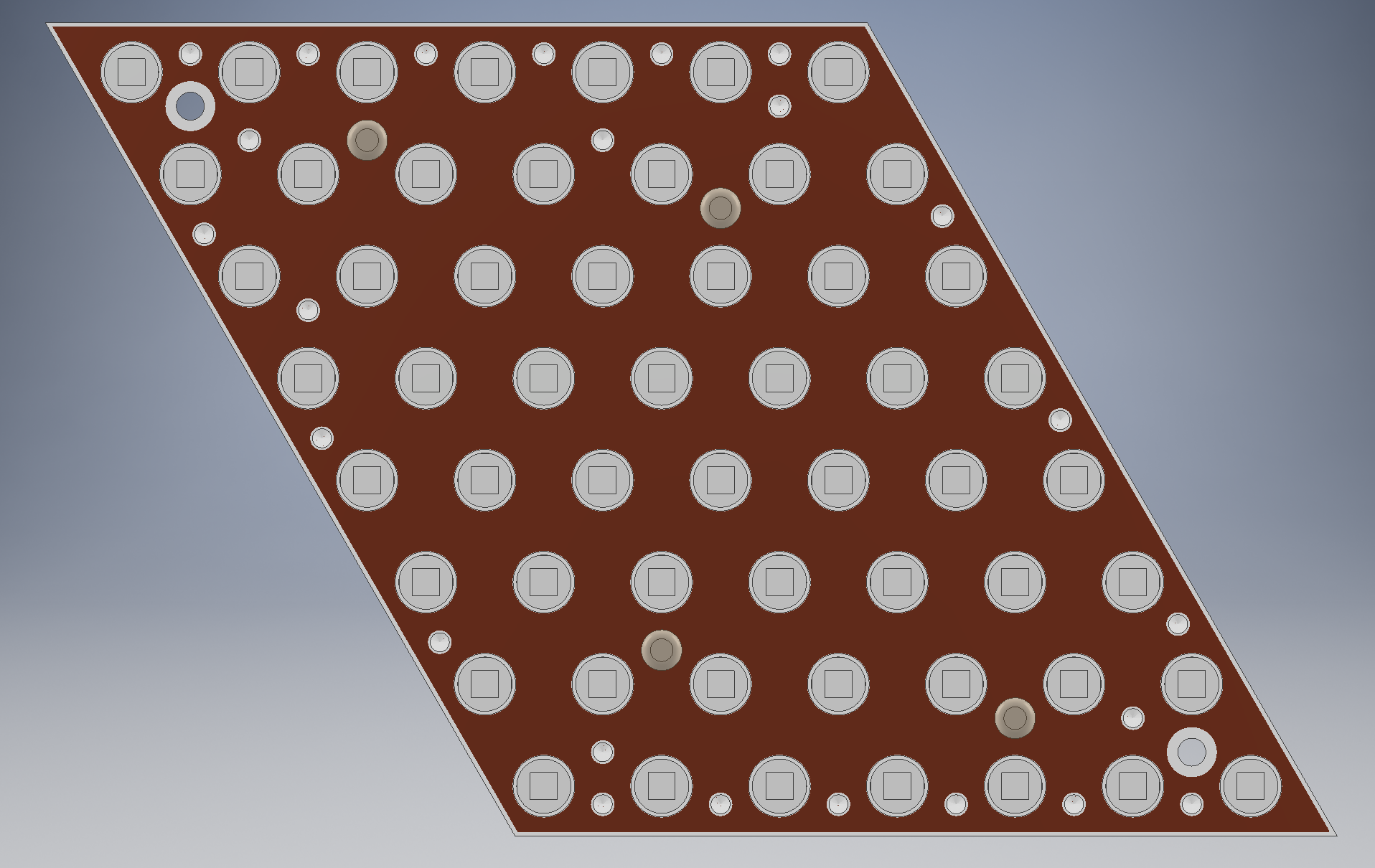 unit
~φ50cm
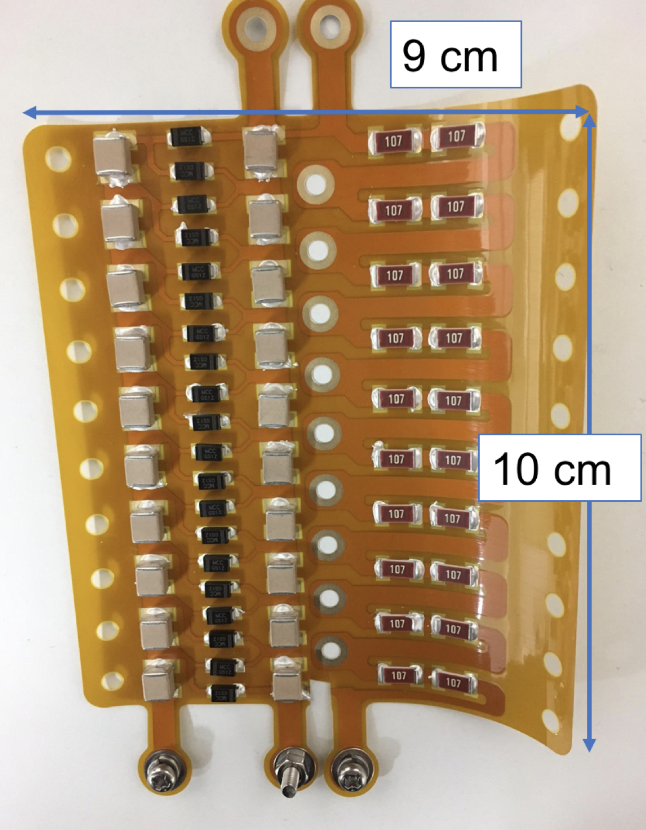 ~50cm
Polyimide 
            FPC
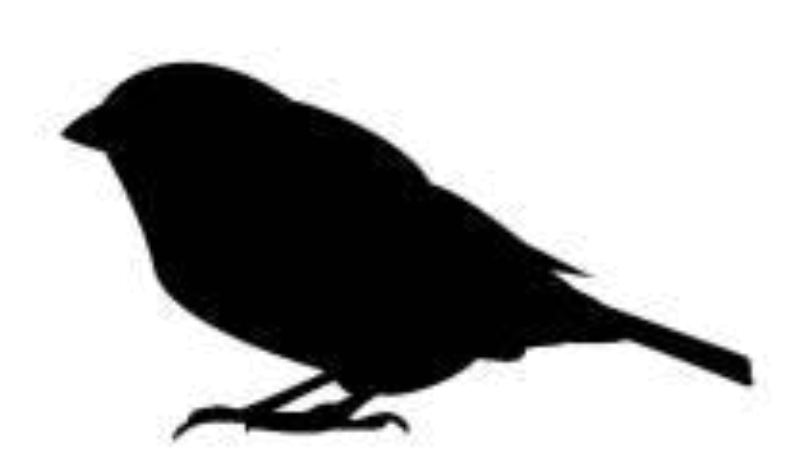 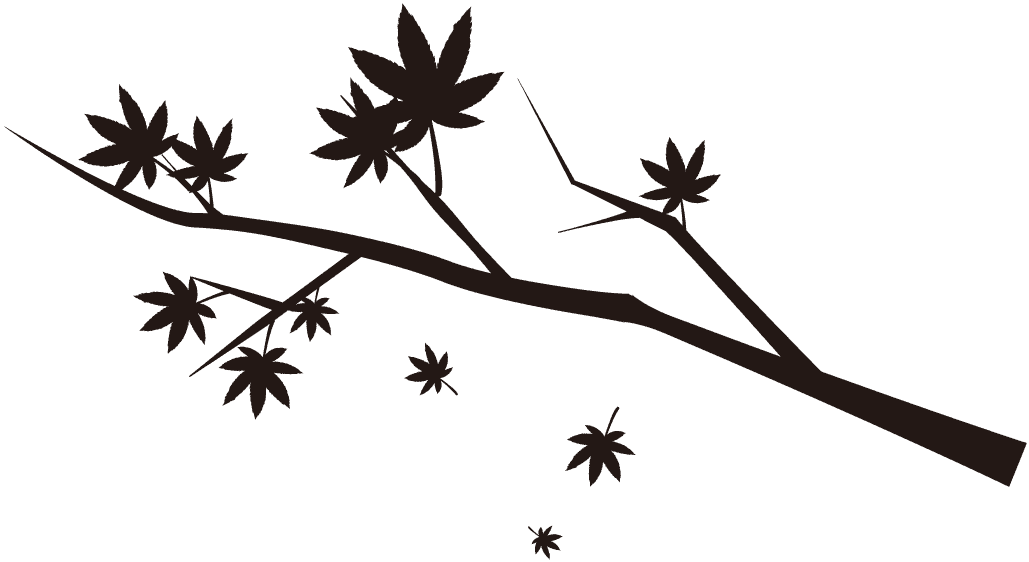 DBD18 
21 Oct 2018
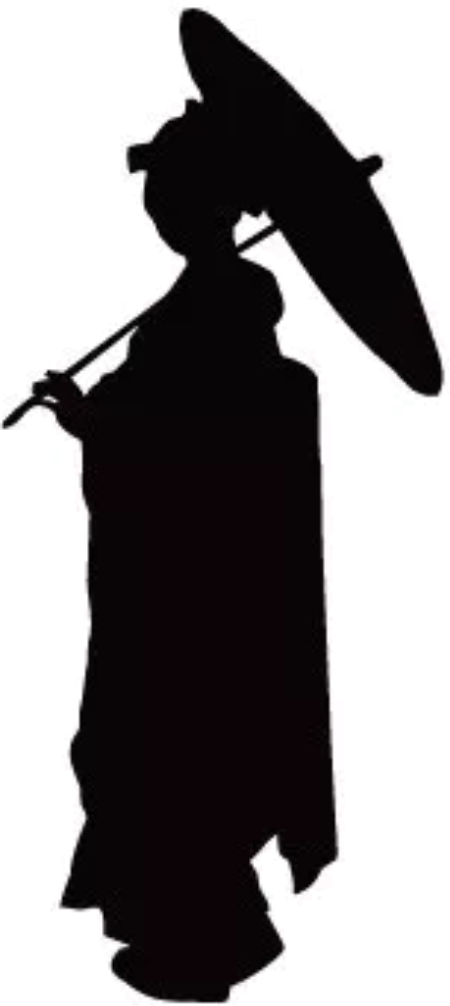 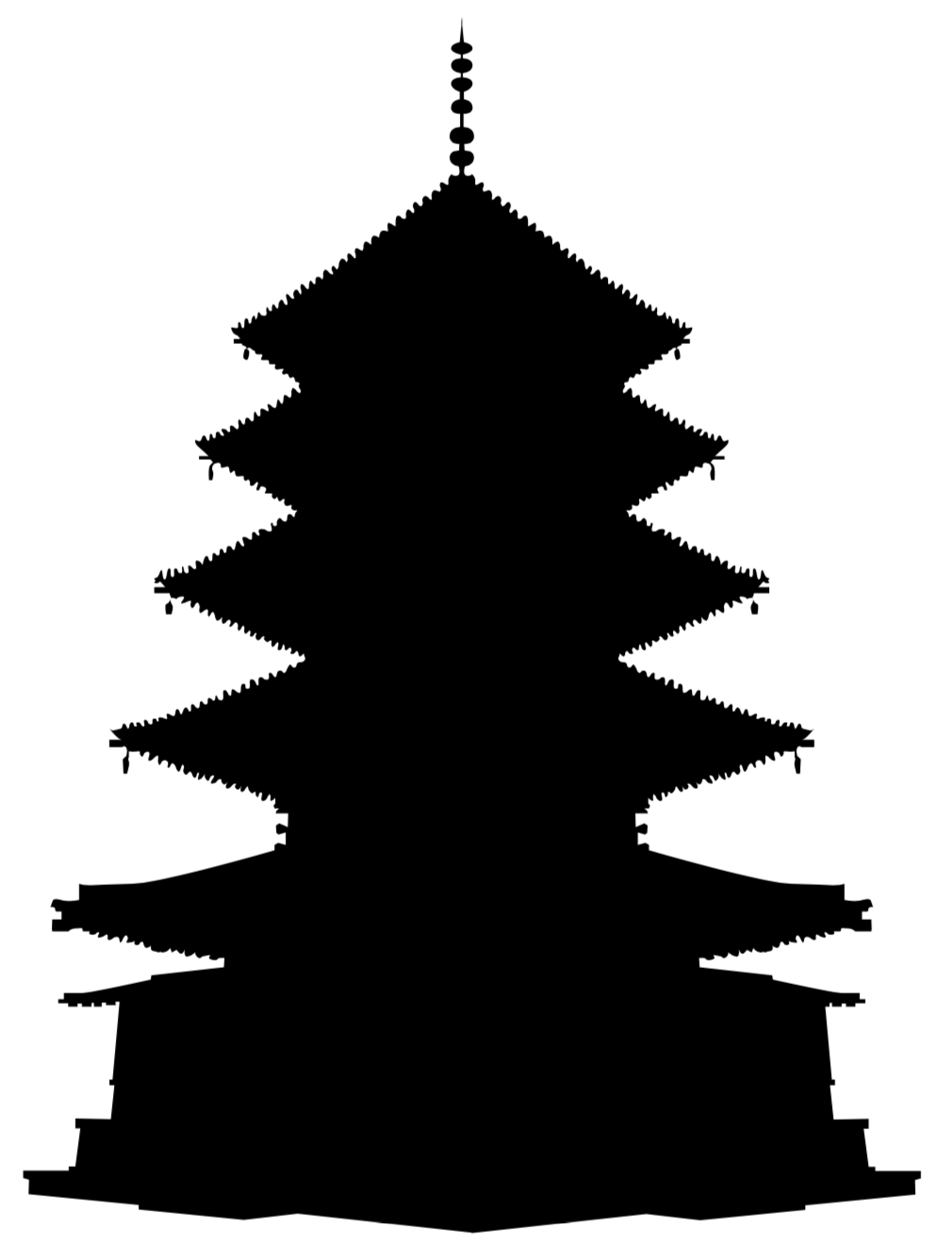 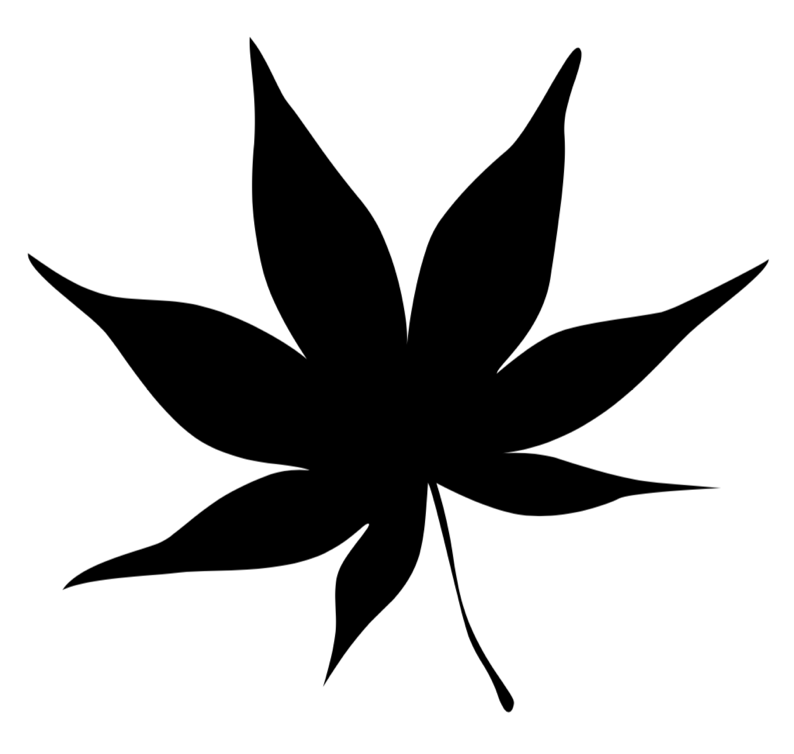 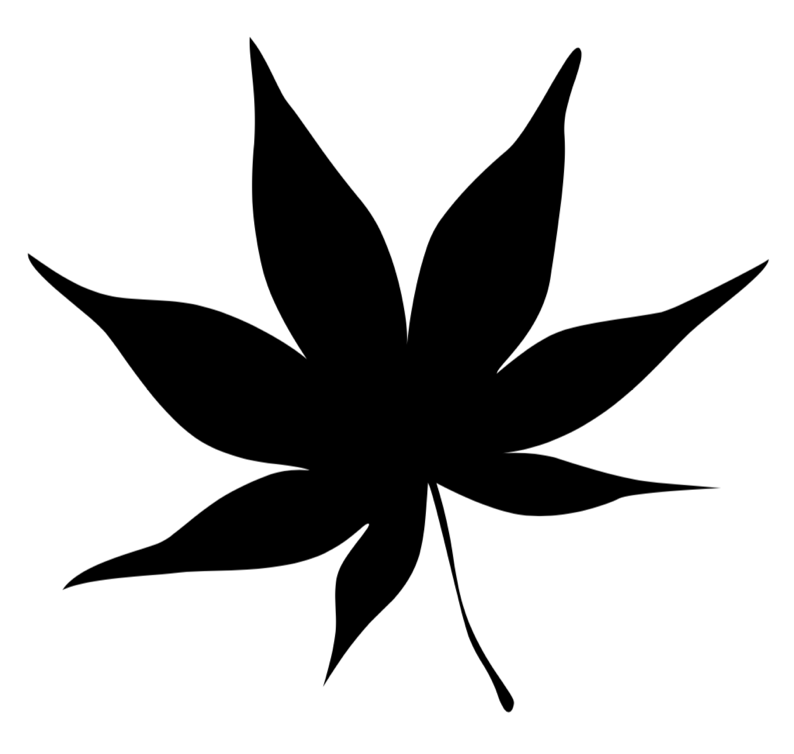 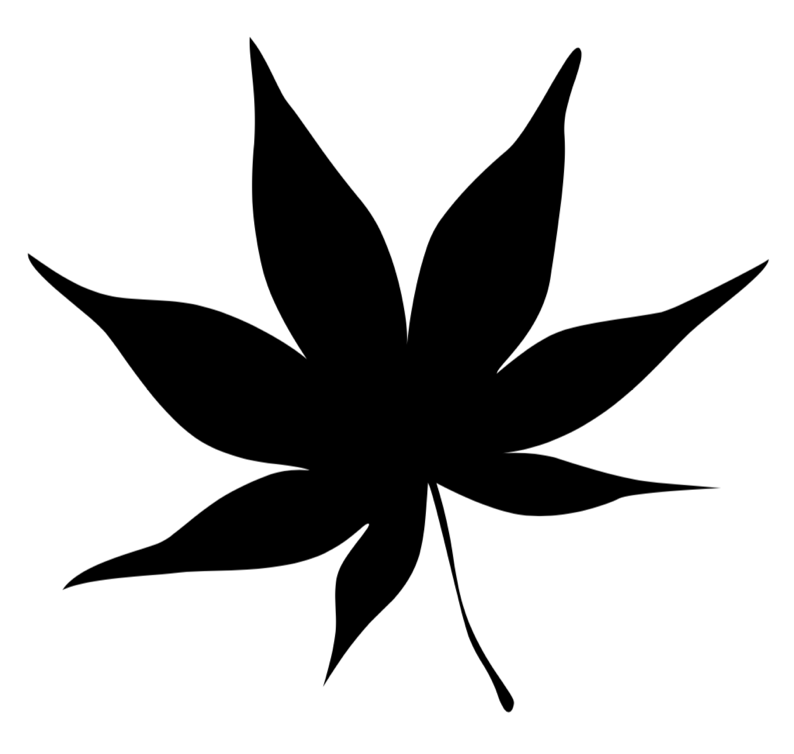 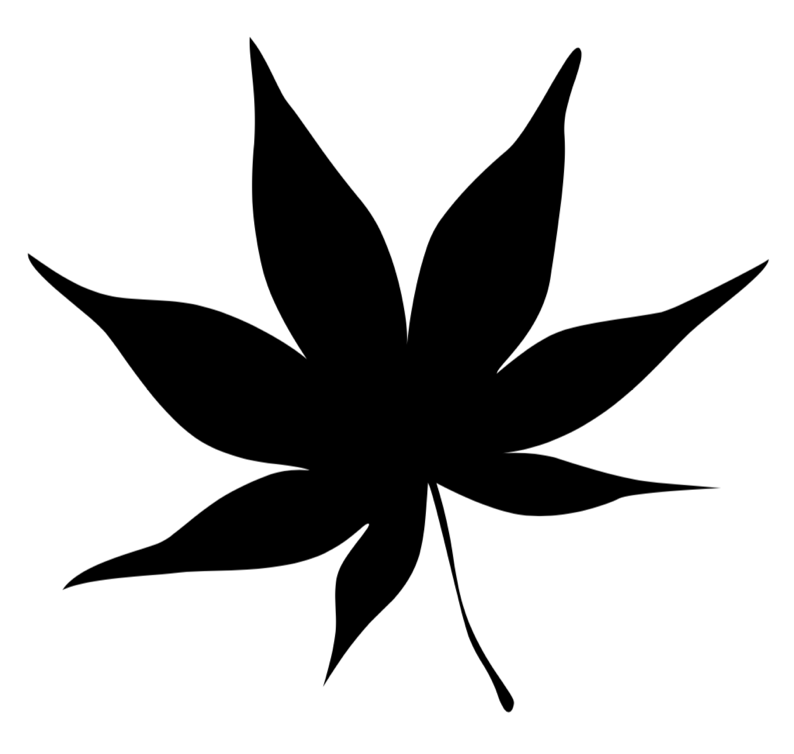 - Evaluation of energy resolution near the Q-value
 - Now, constructing……
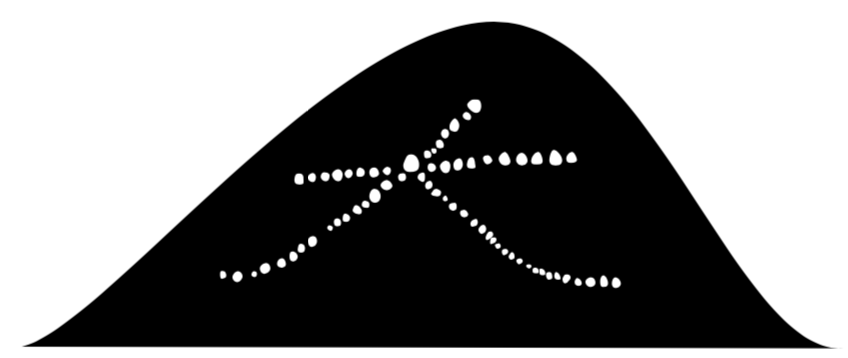 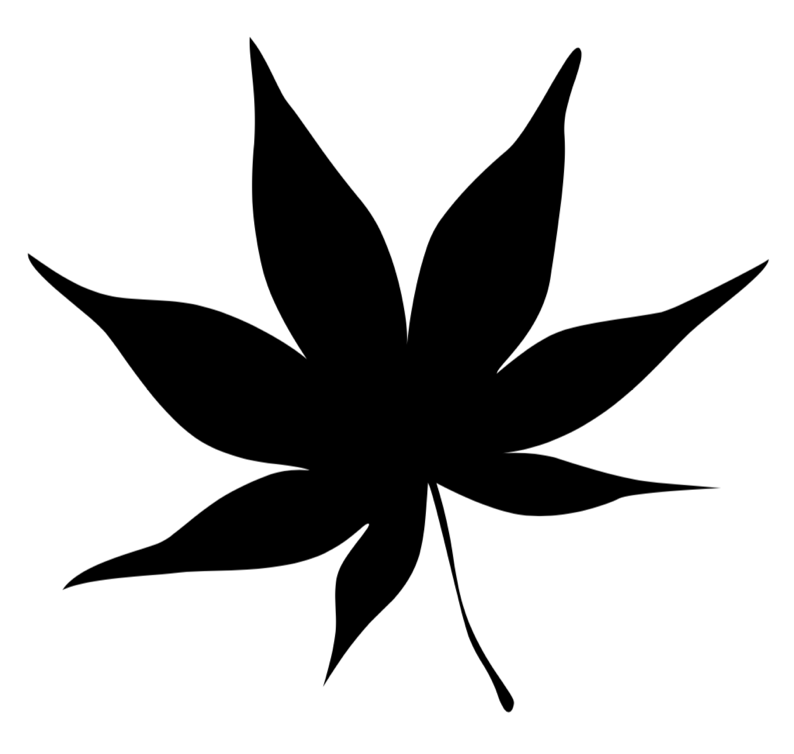 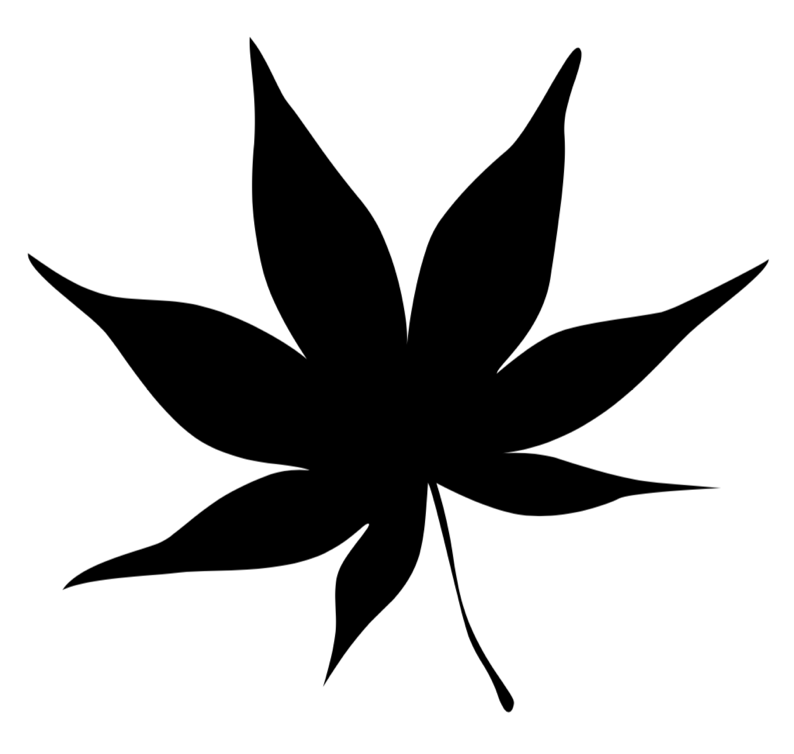 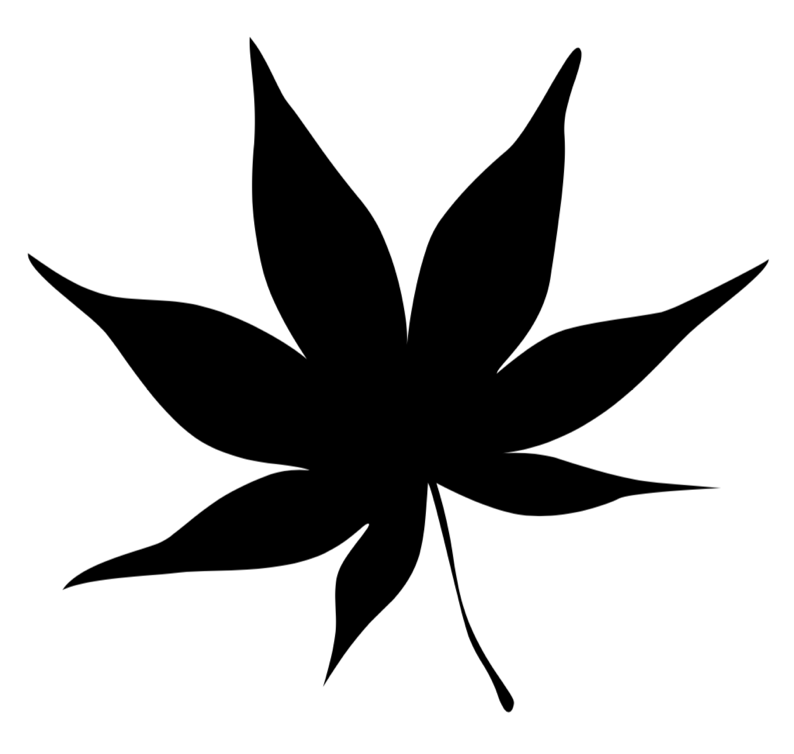 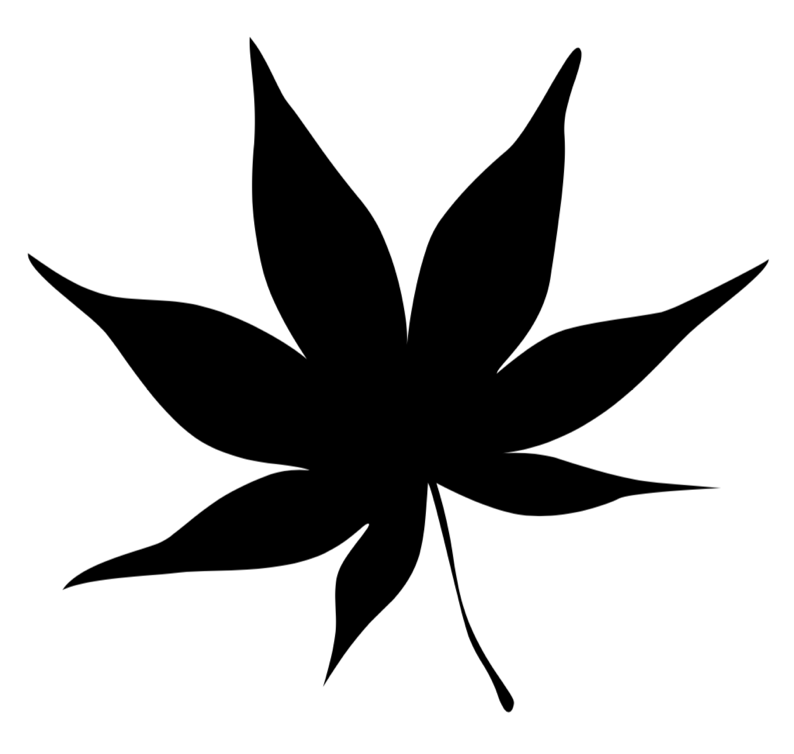 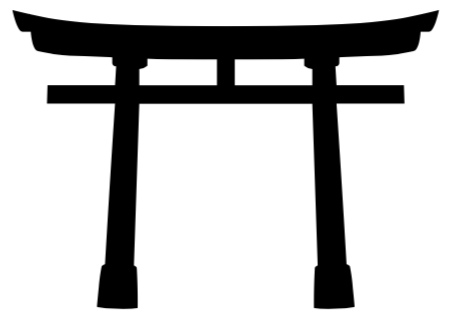 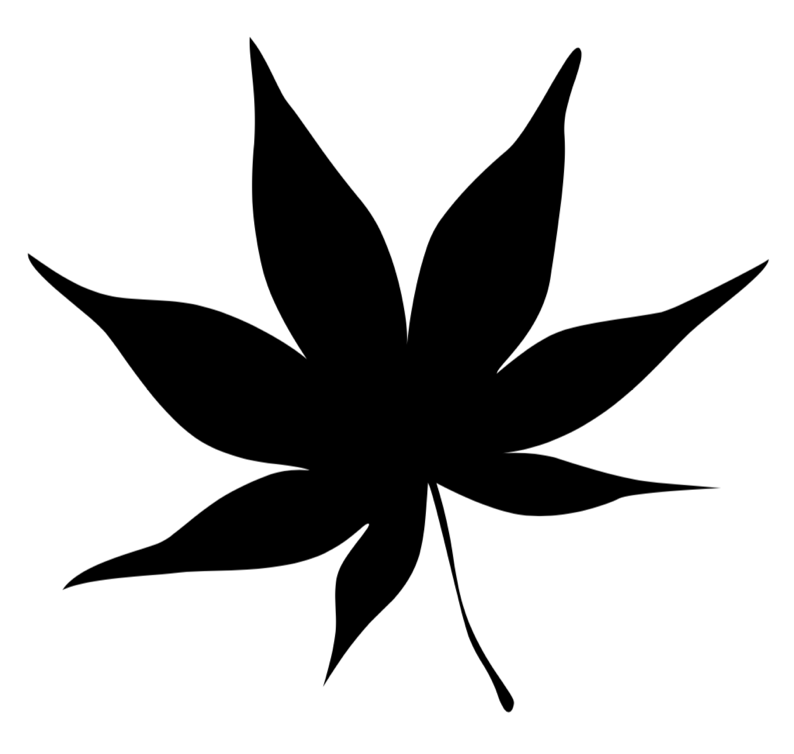 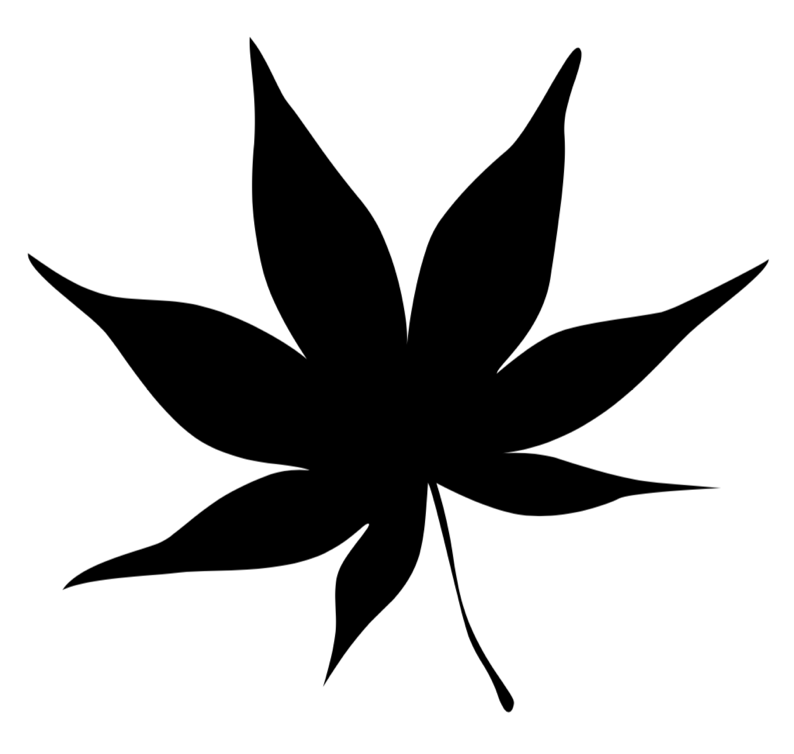 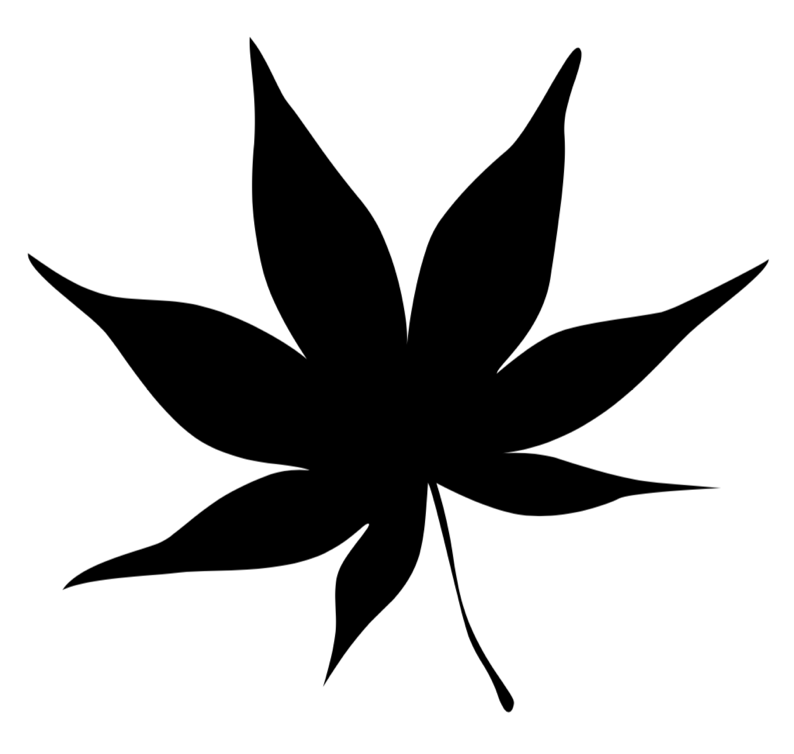 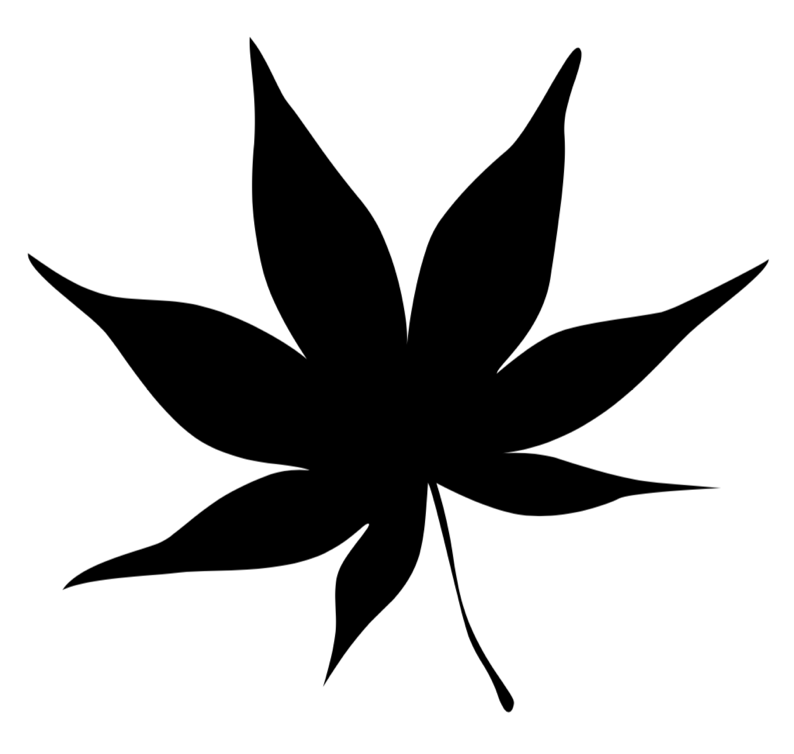 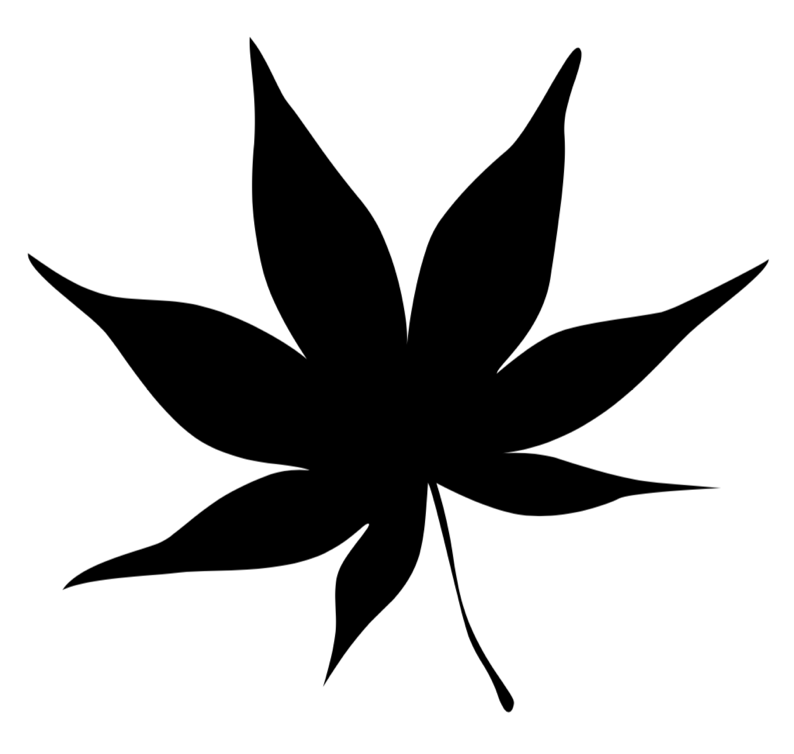 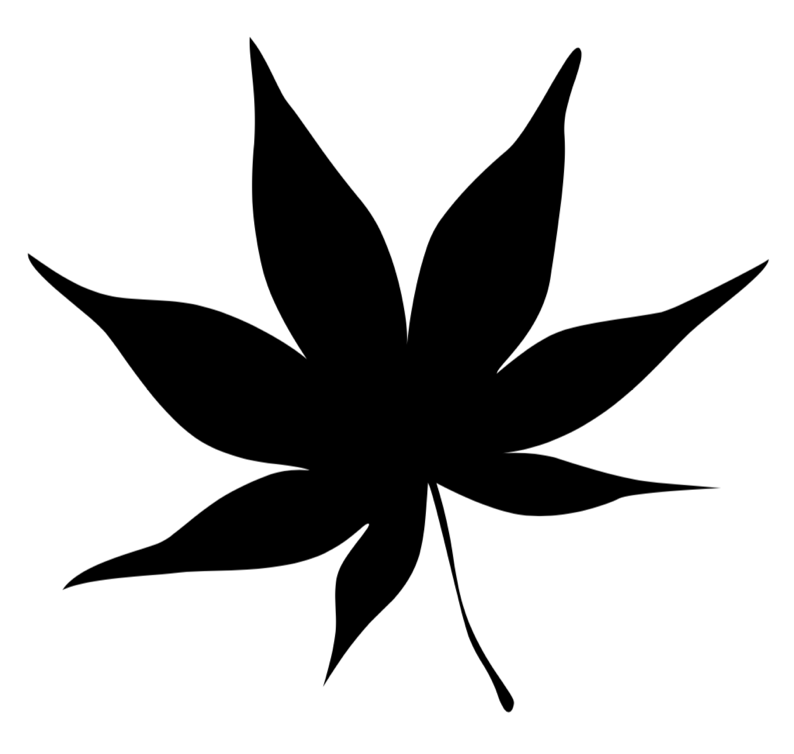 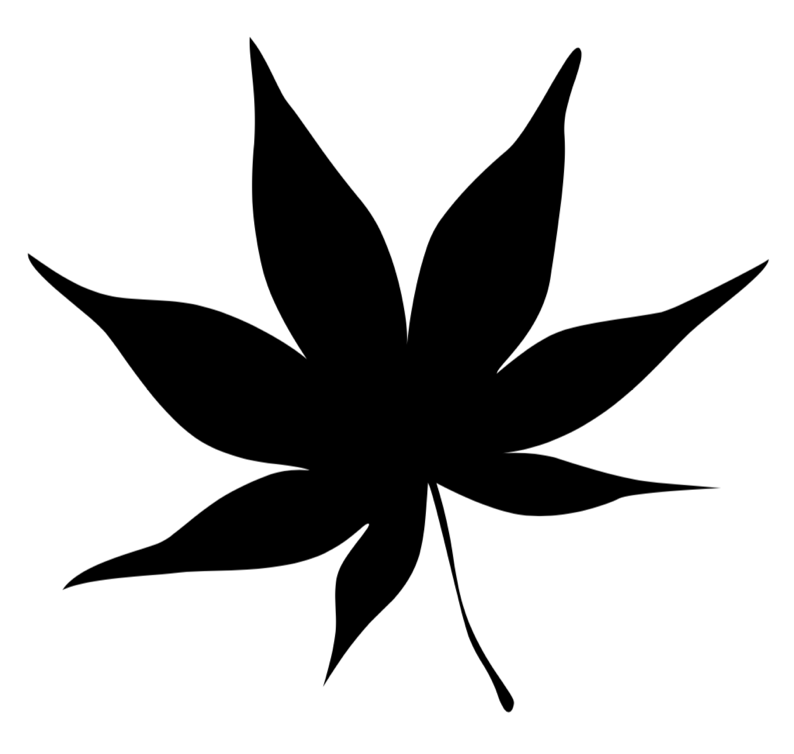 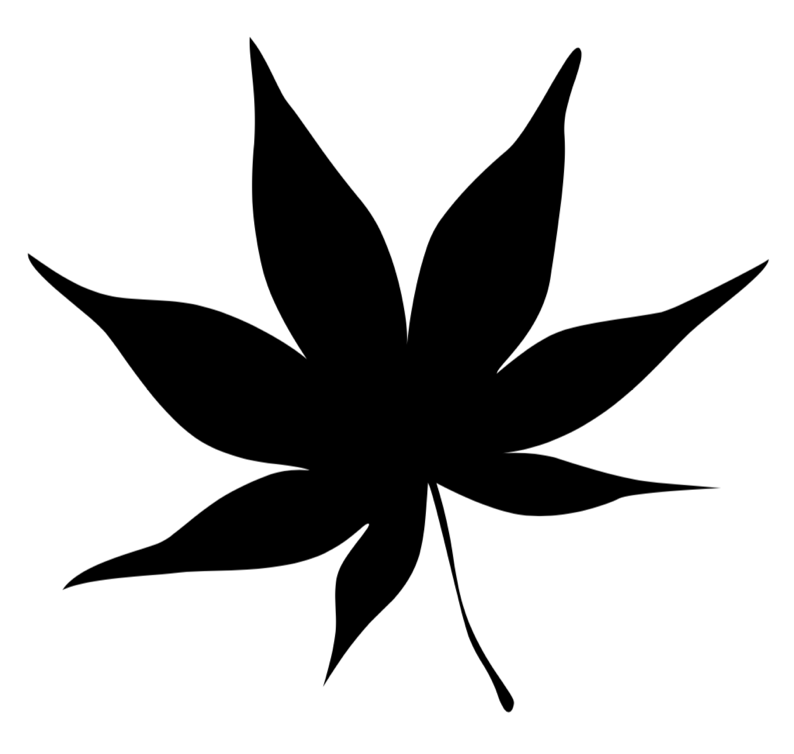 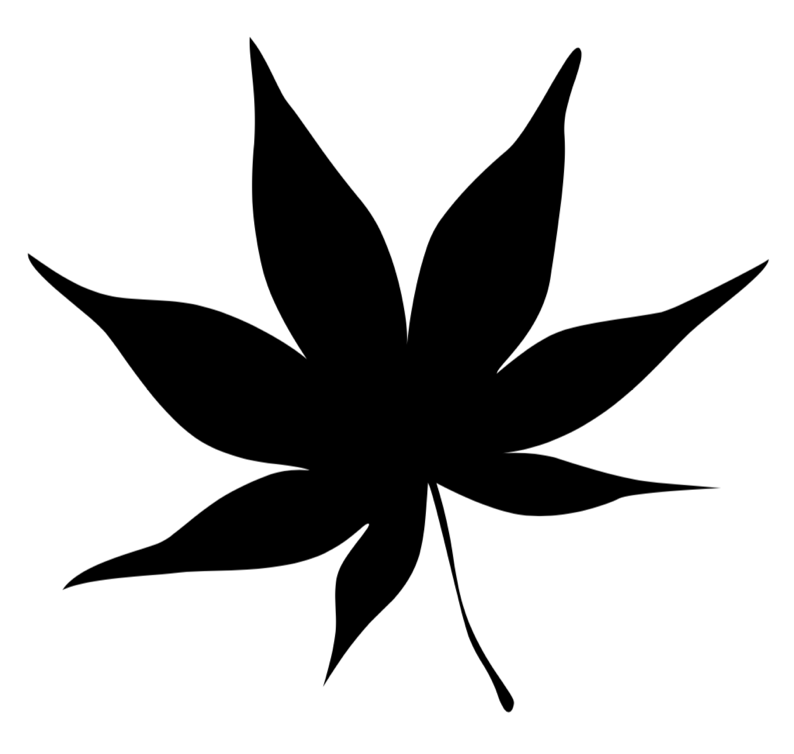 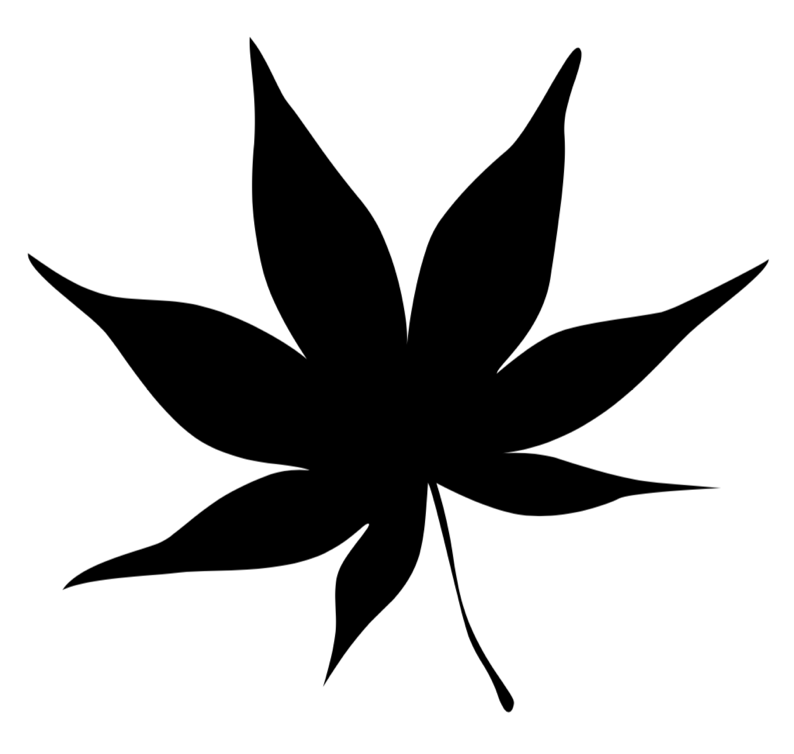 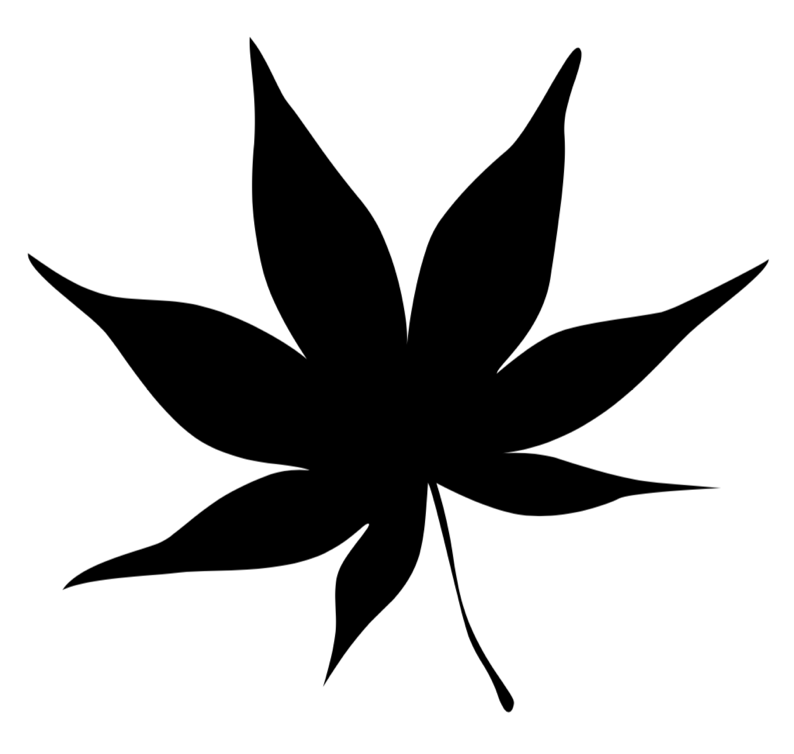 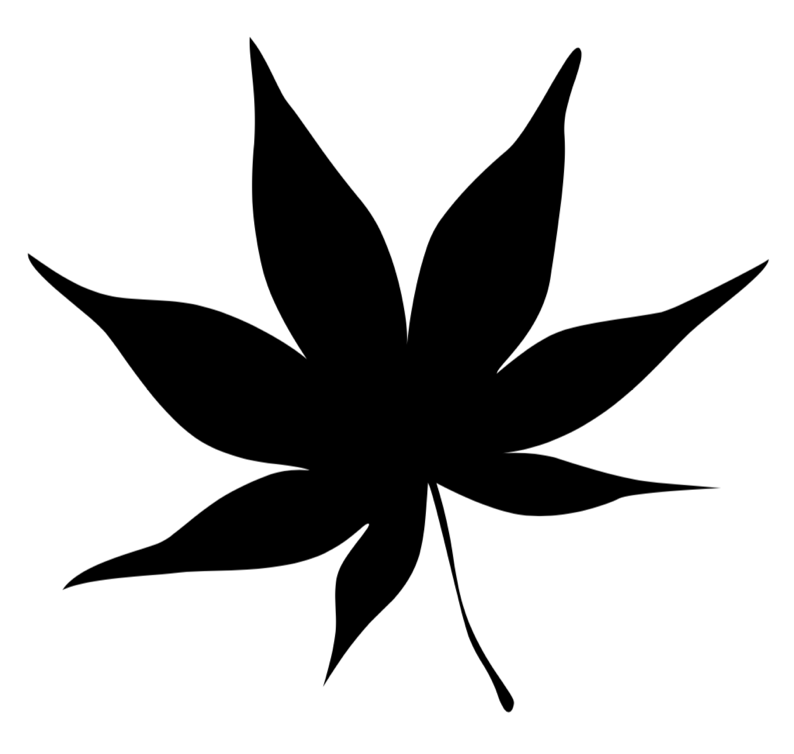 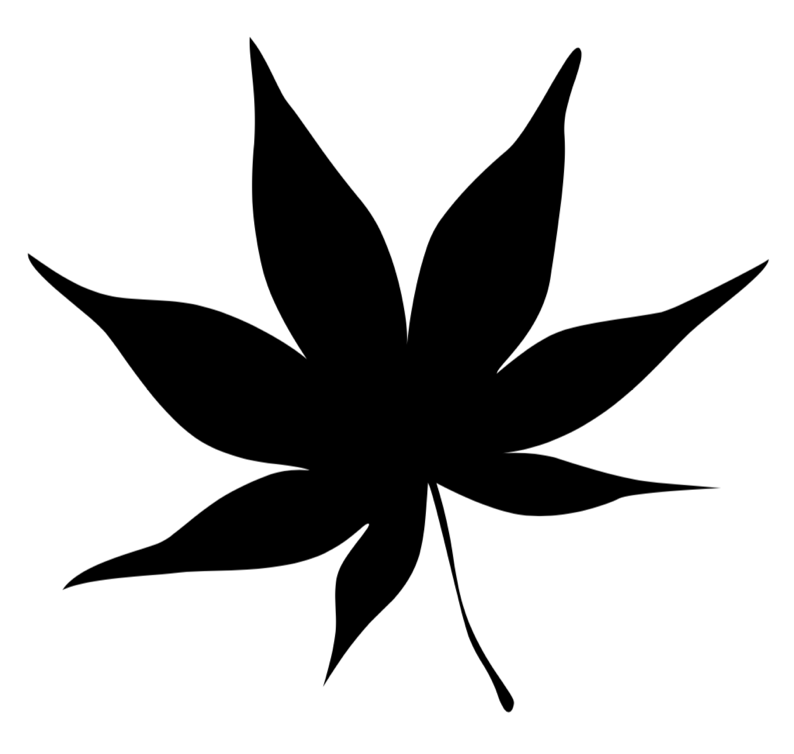 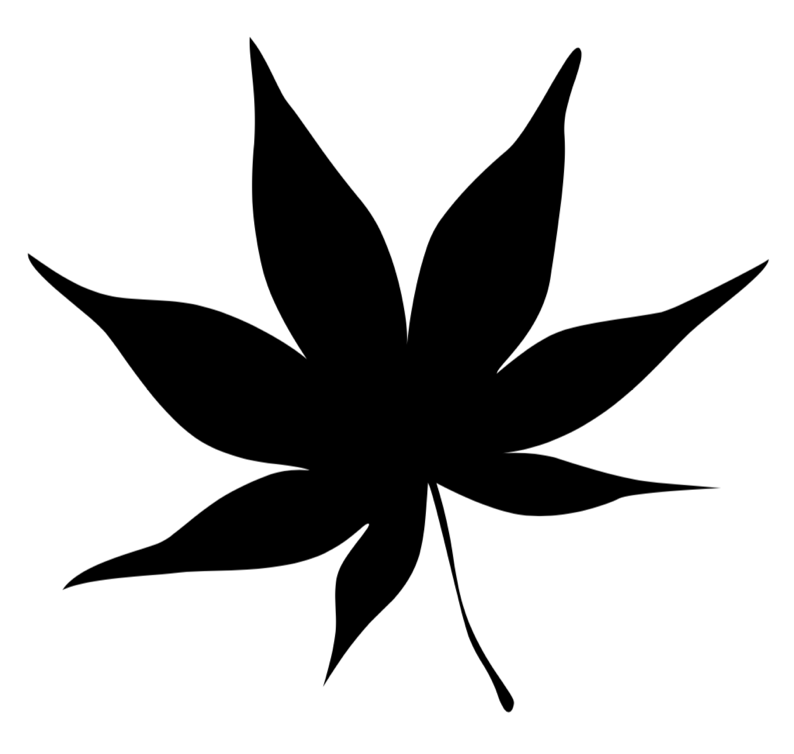 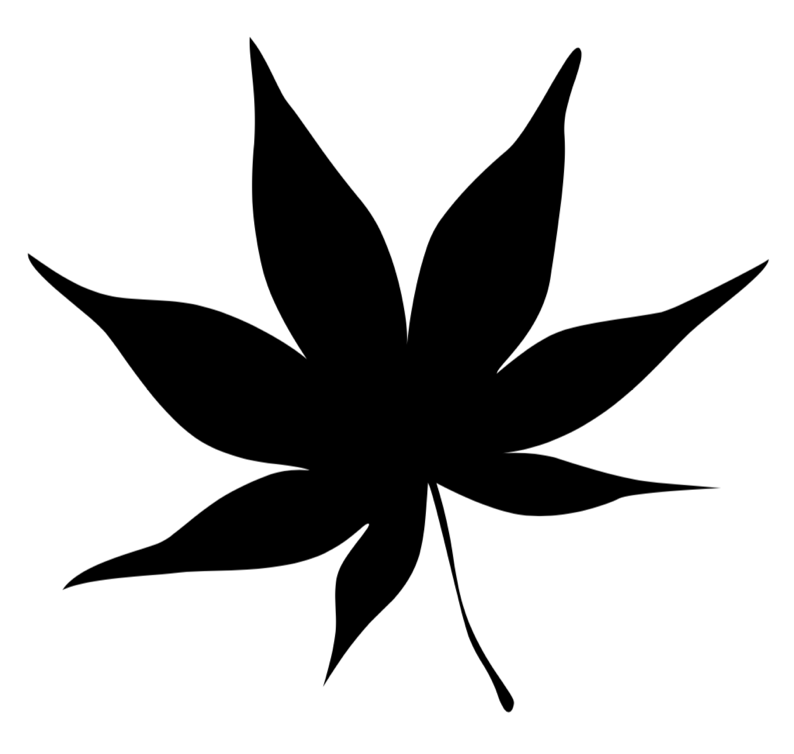 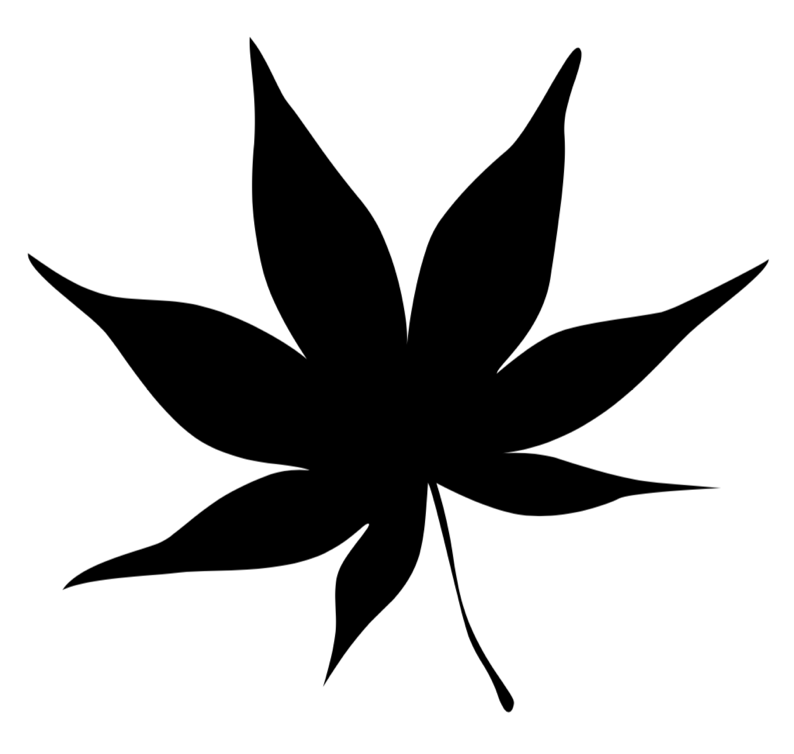 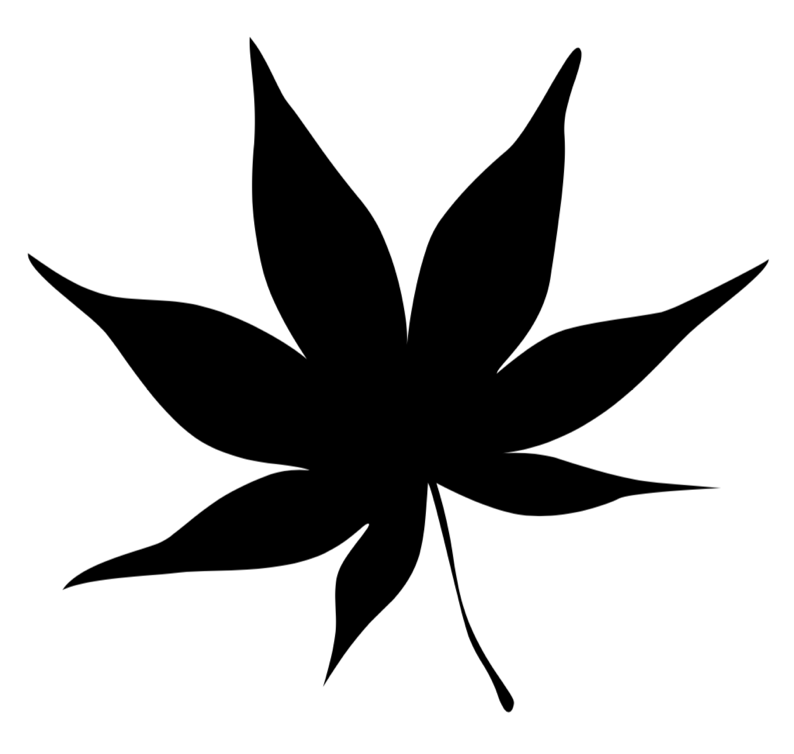 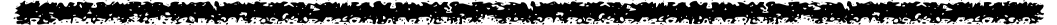 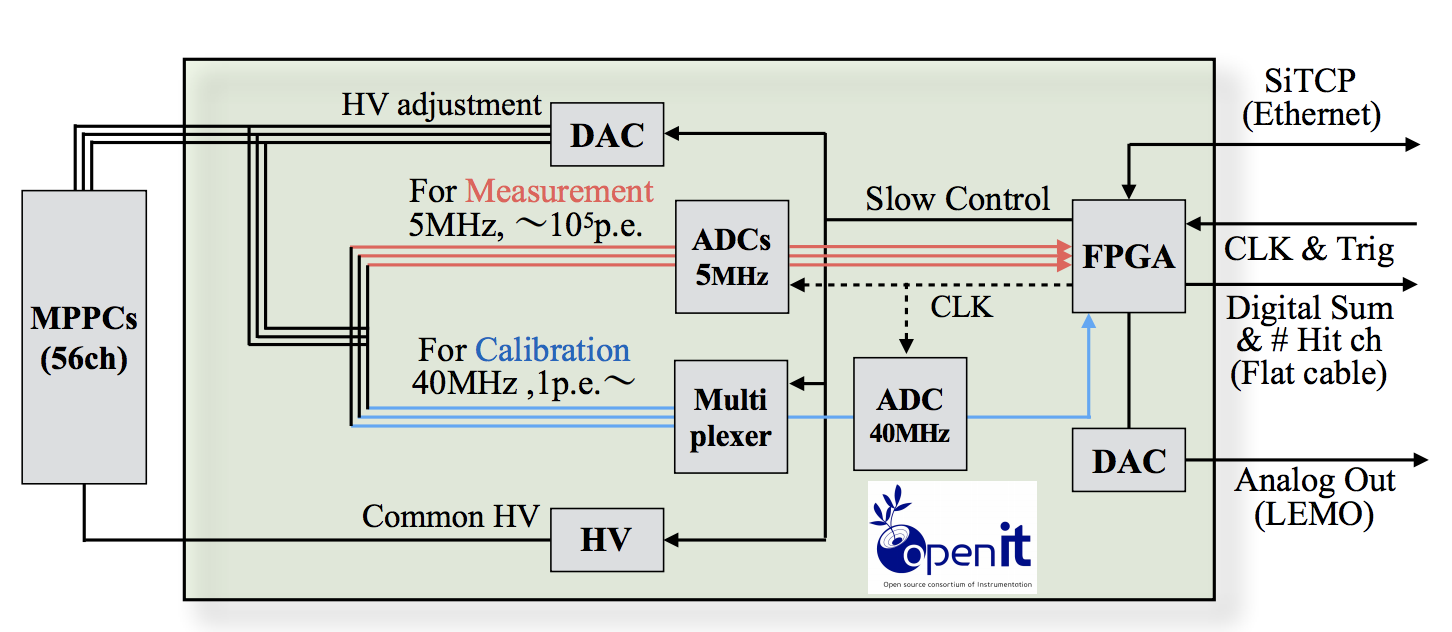 - Readout electronics
  - Readout waveforms of MPPC : 56 ch/board
  - Two Flash ADCs to achieve wide dynamic range : 1 p.e ~ 104p.e
  - High Voltage supply to MPPCs (in the 0.2mV)
  - Monitor MPPC gain constantly 
    → adjust (feedback) gain in 0.25% accuracy
  - Low cost
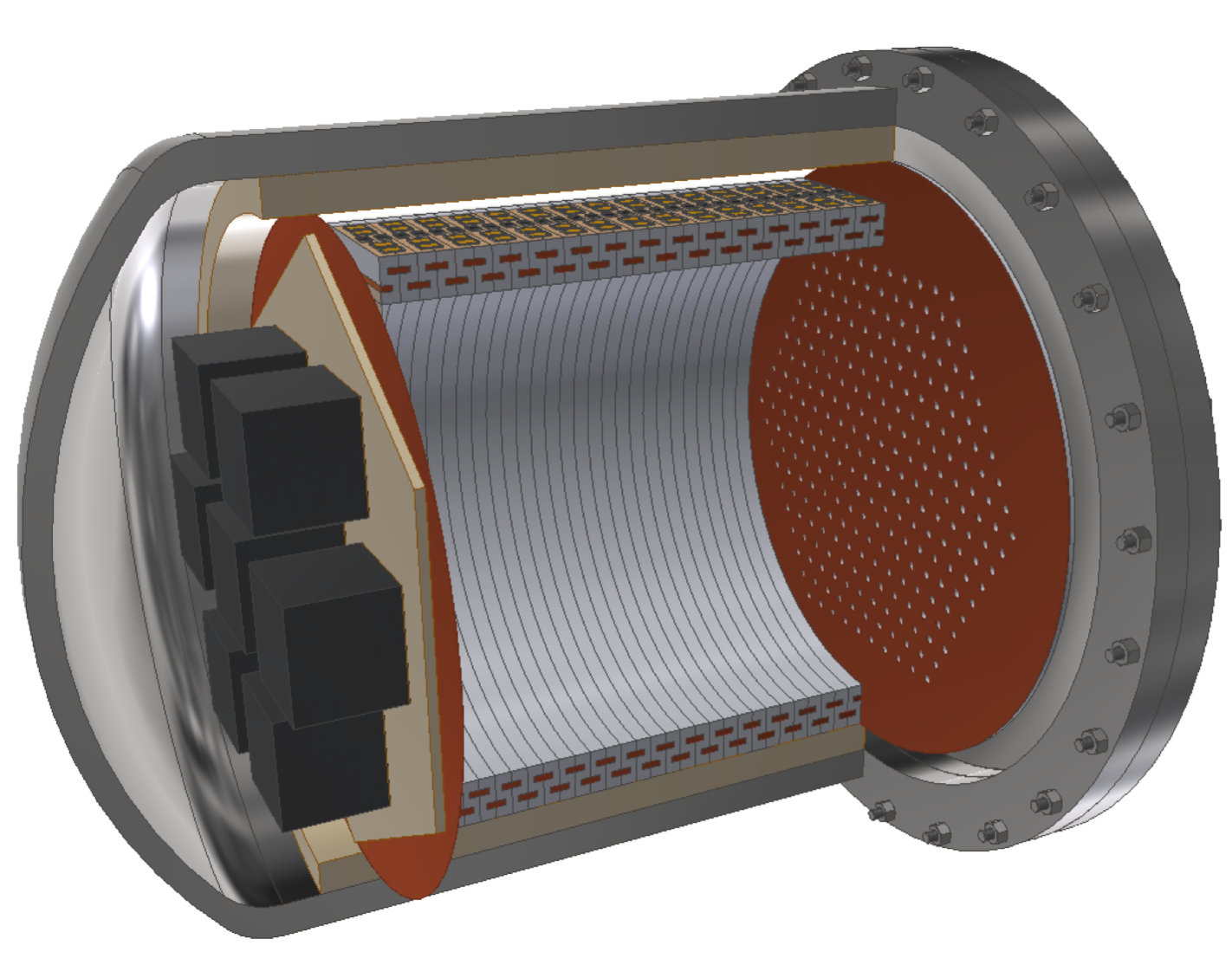 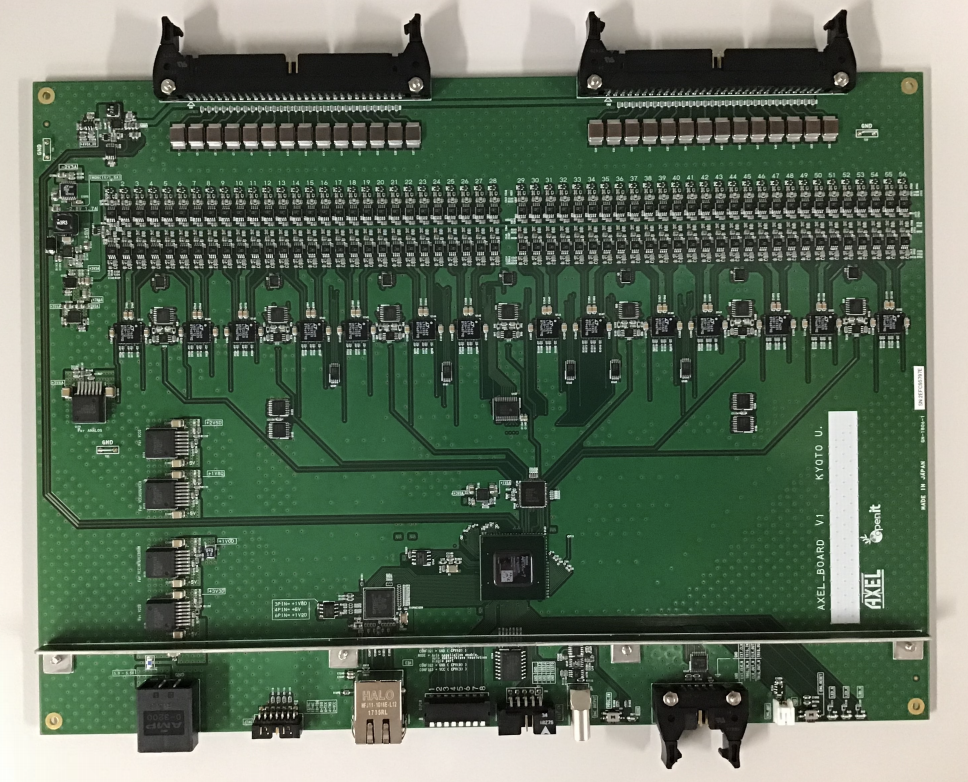 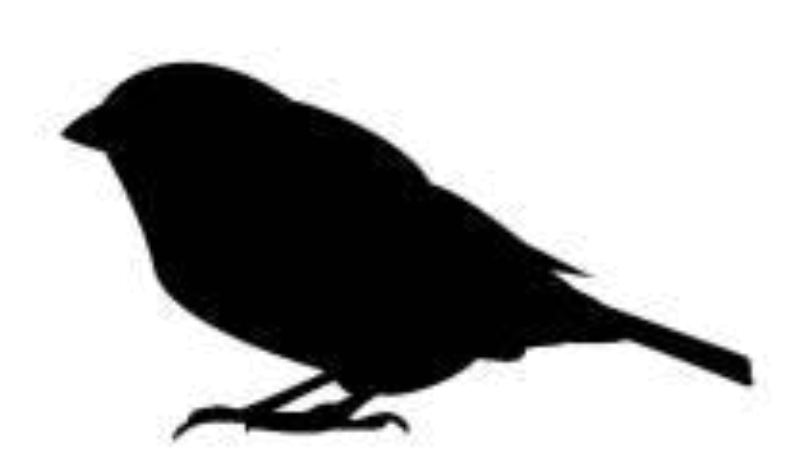 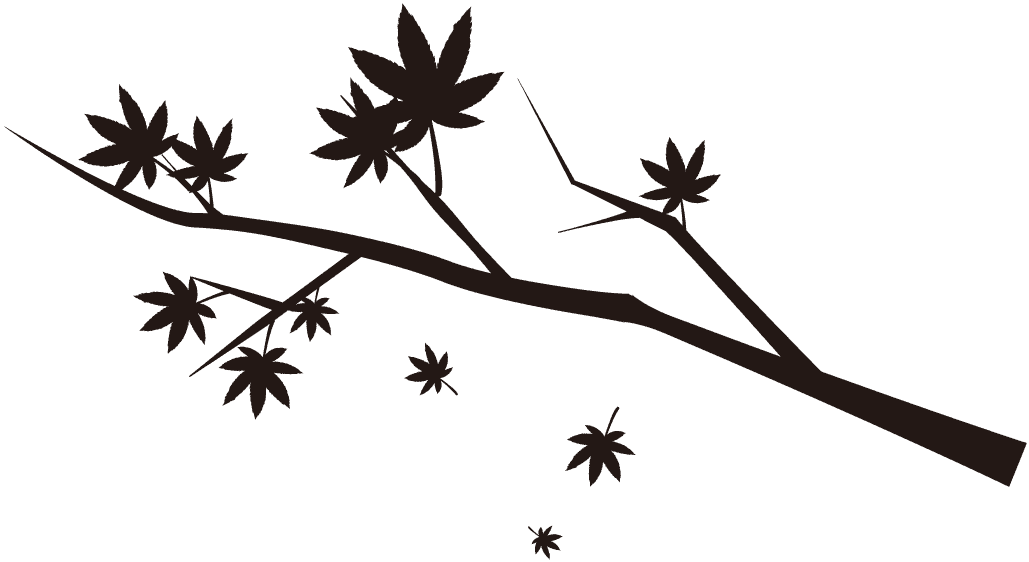 Contents
DBD18 
21 Oct 2018
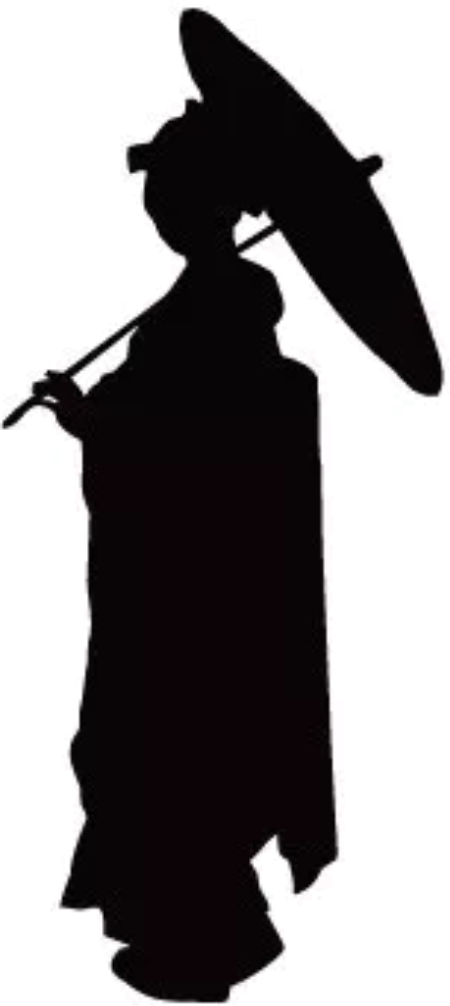 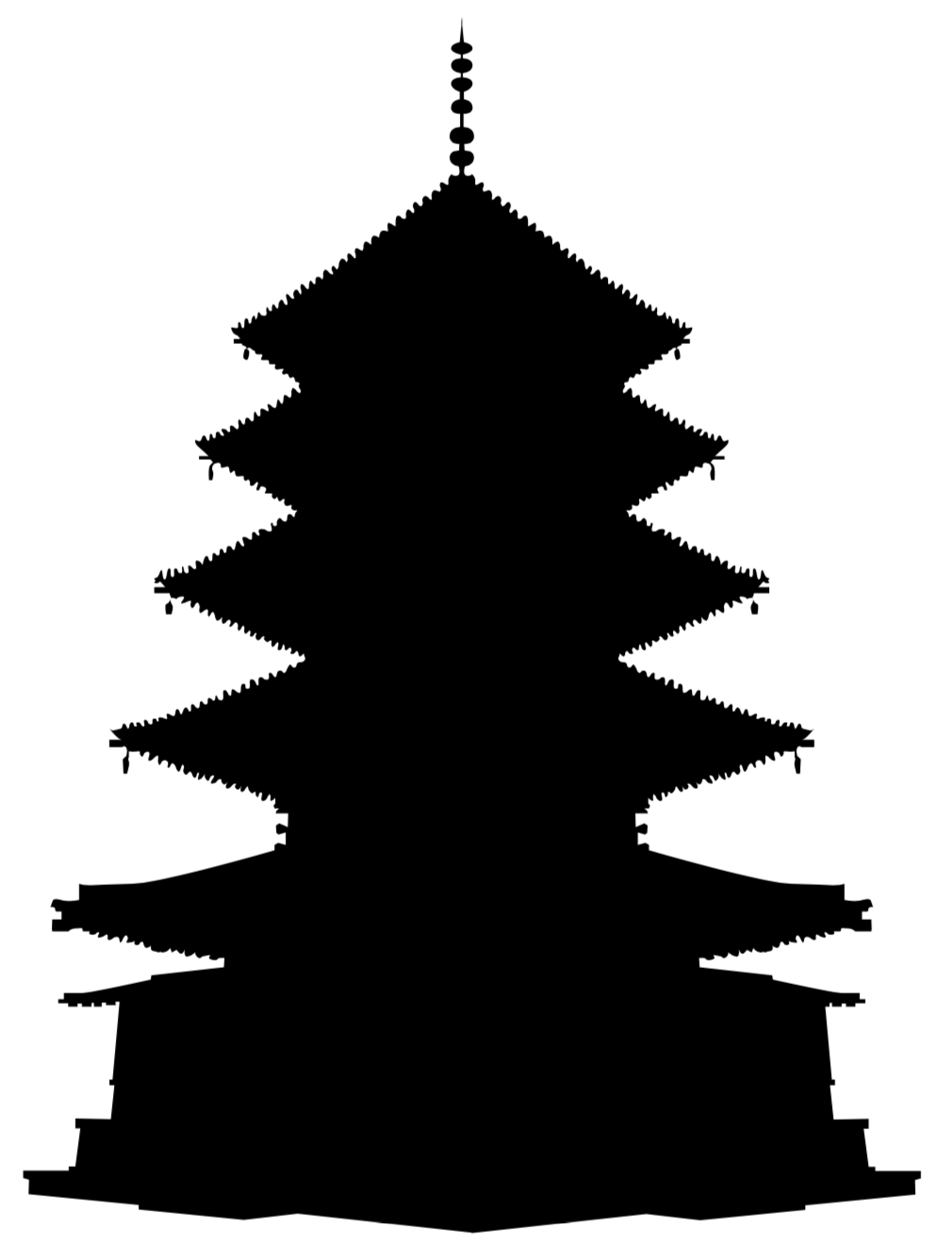 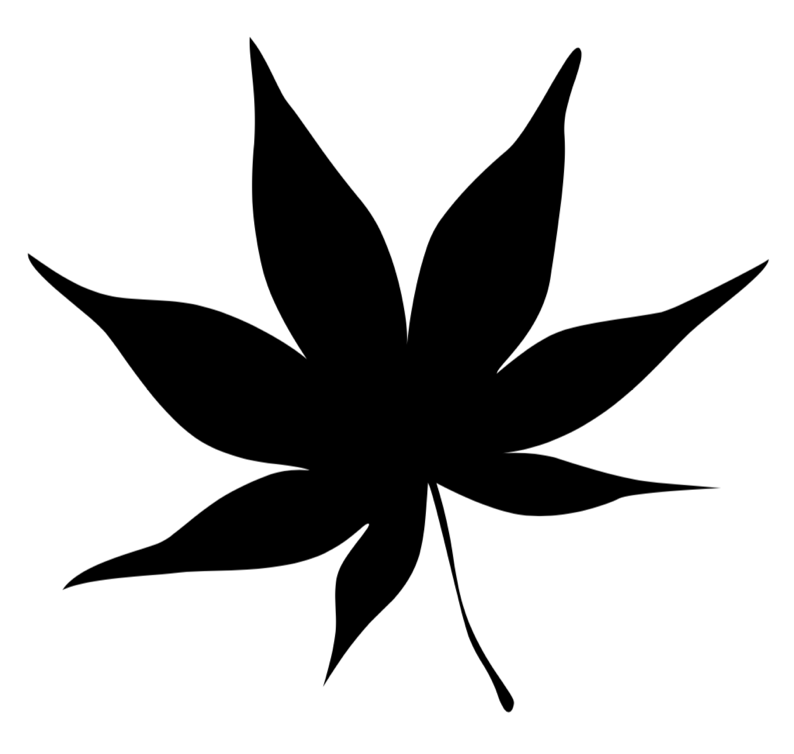 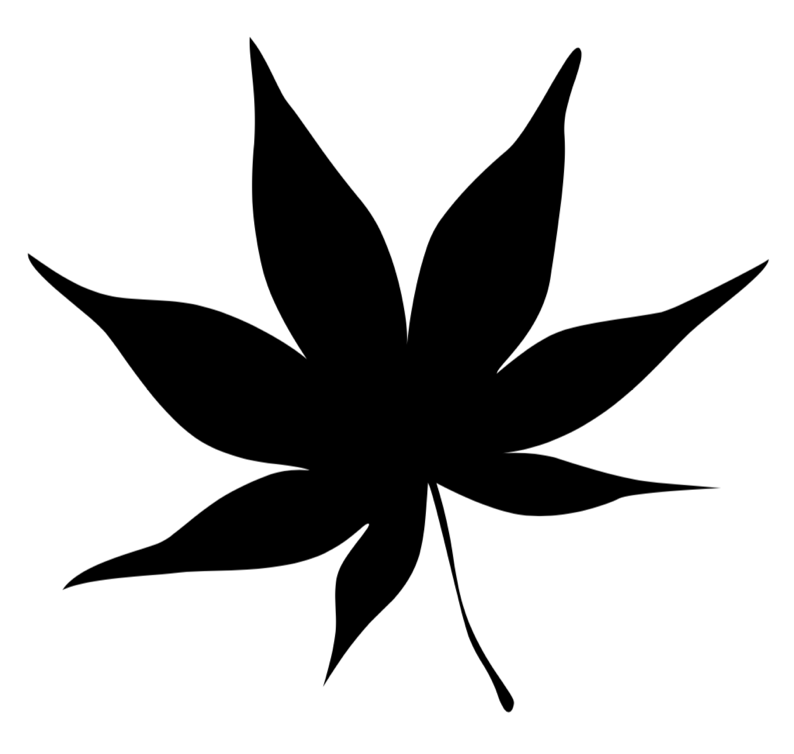 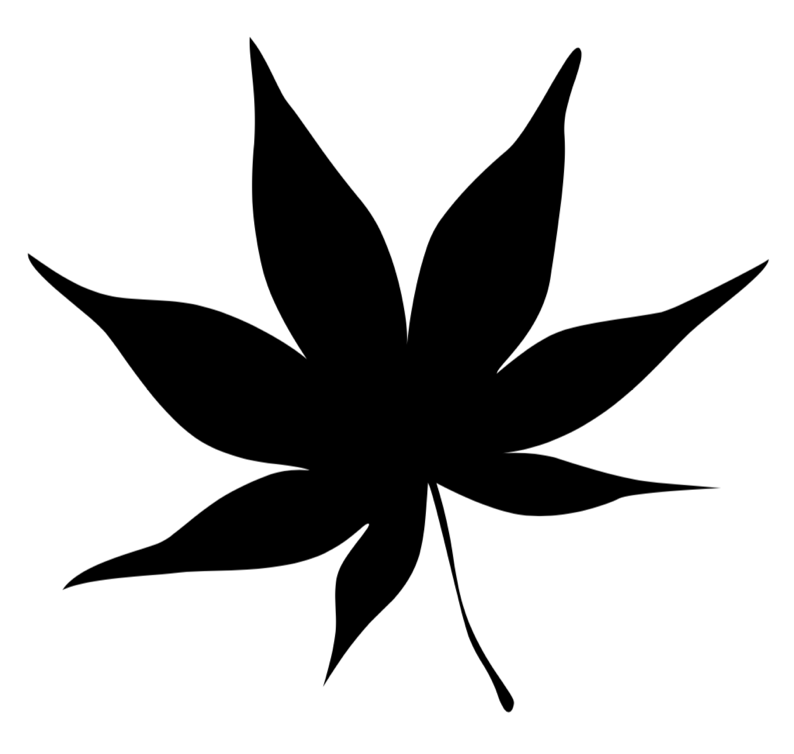 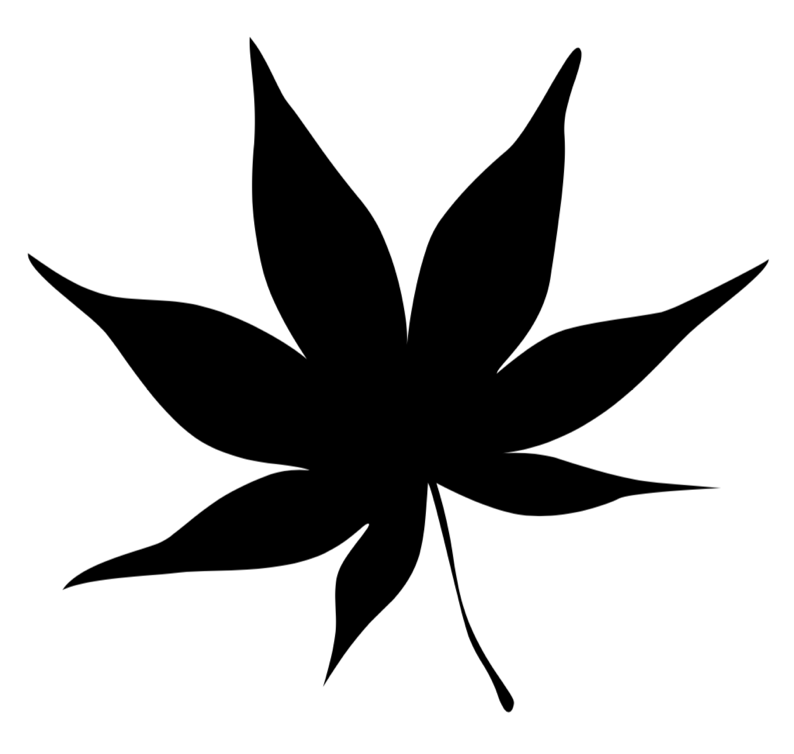 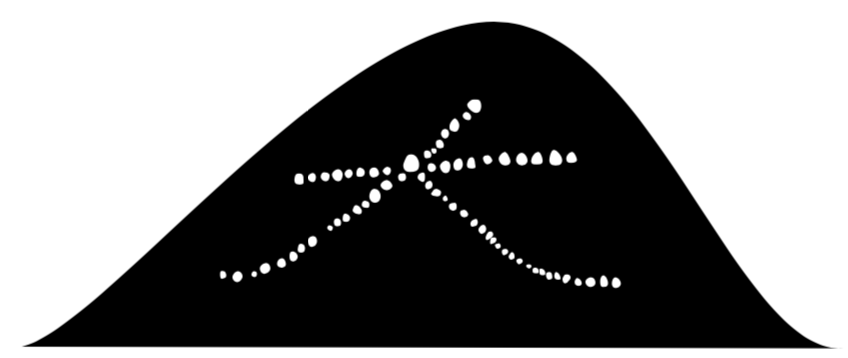 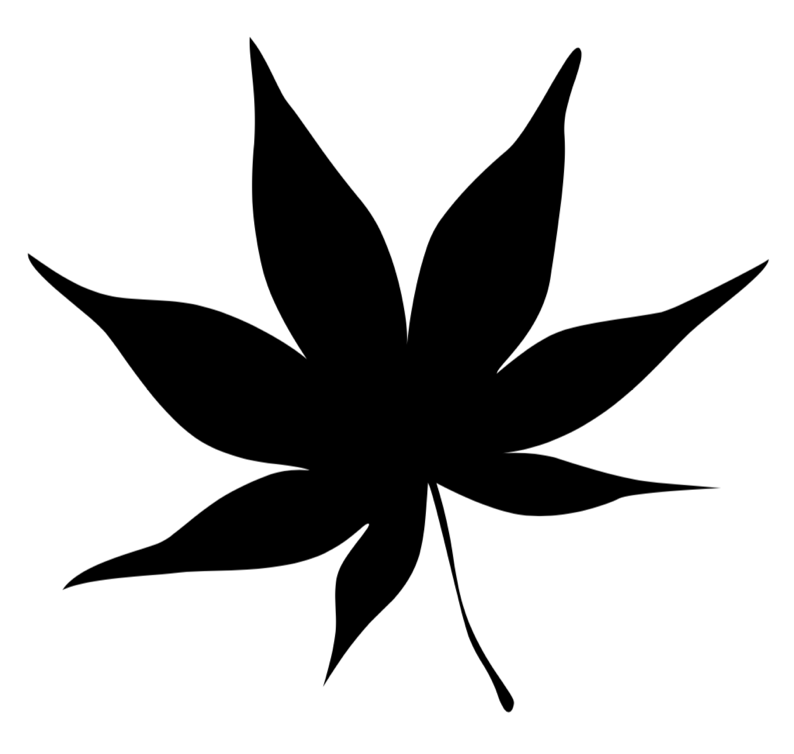 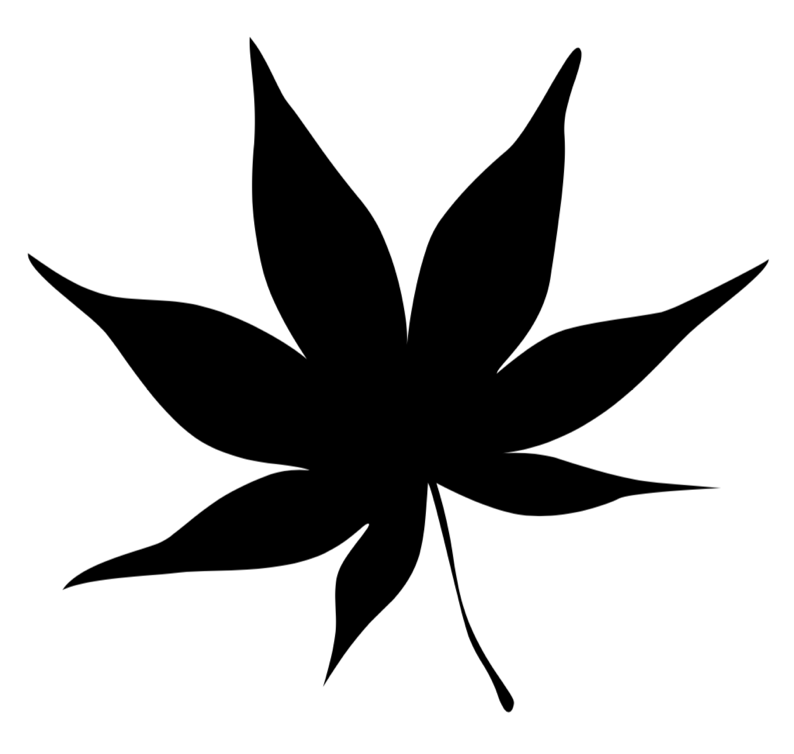 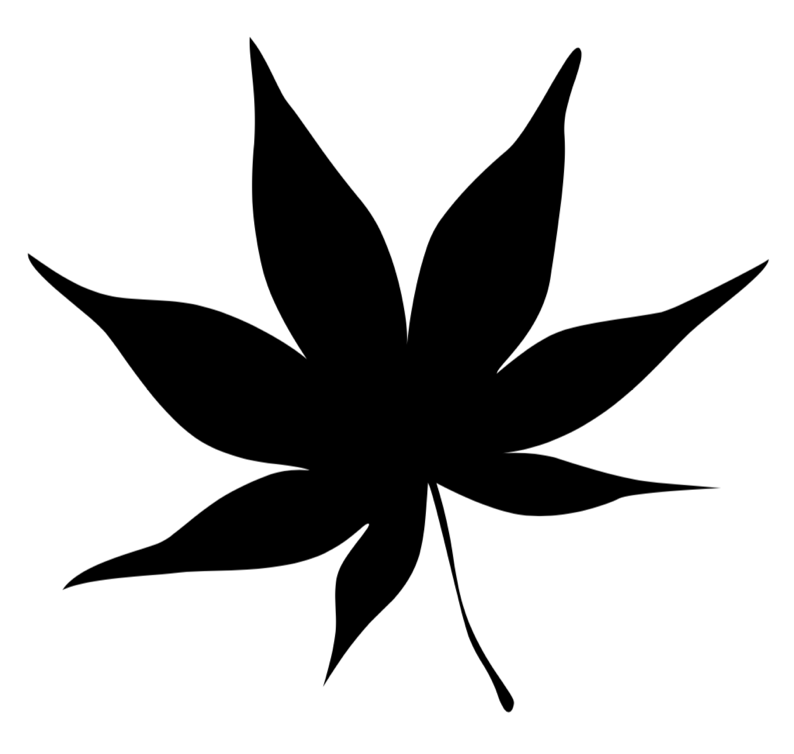 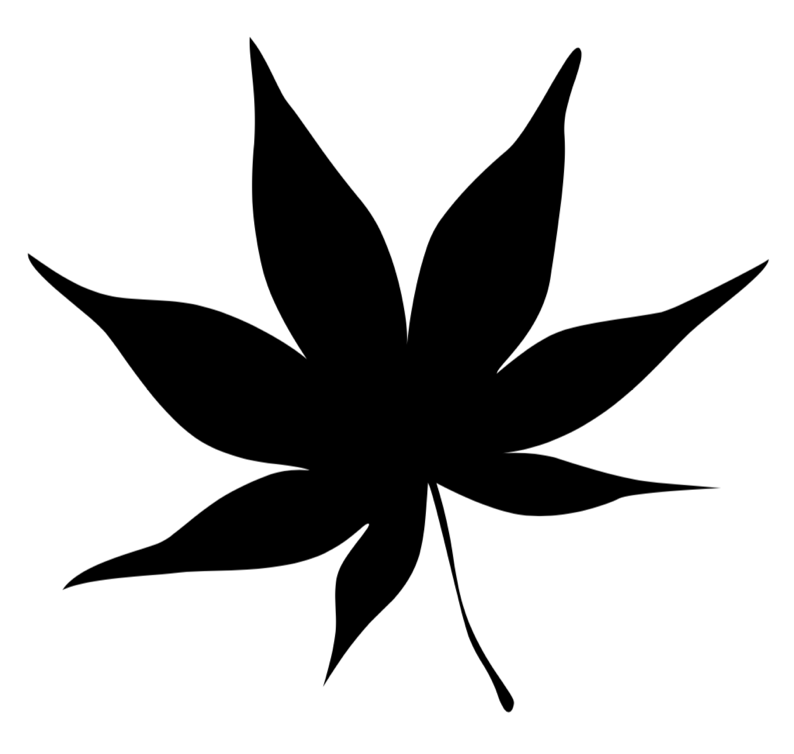 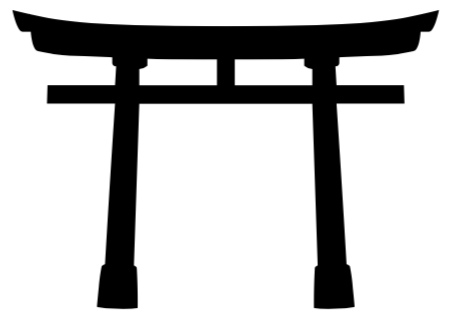 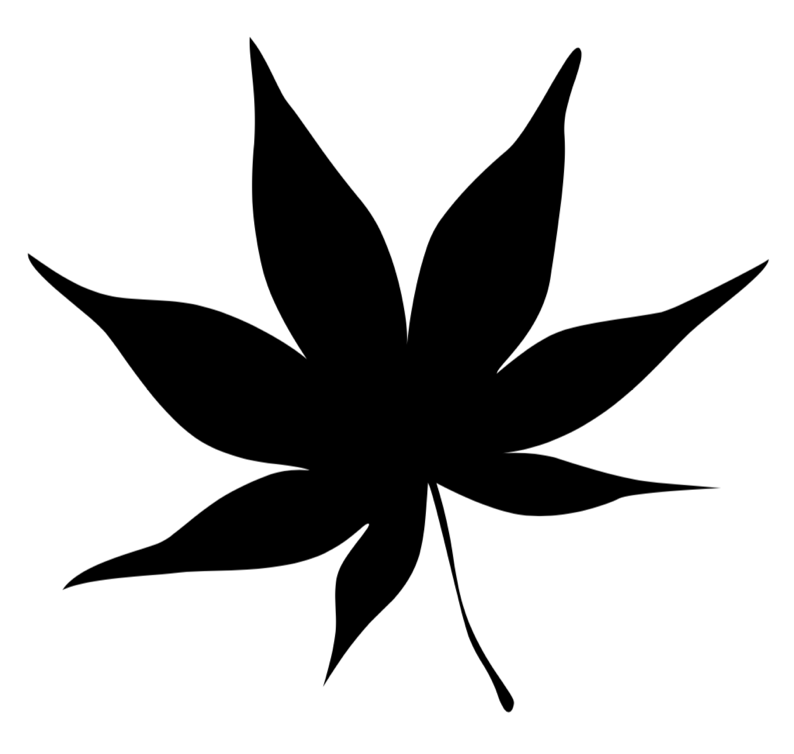 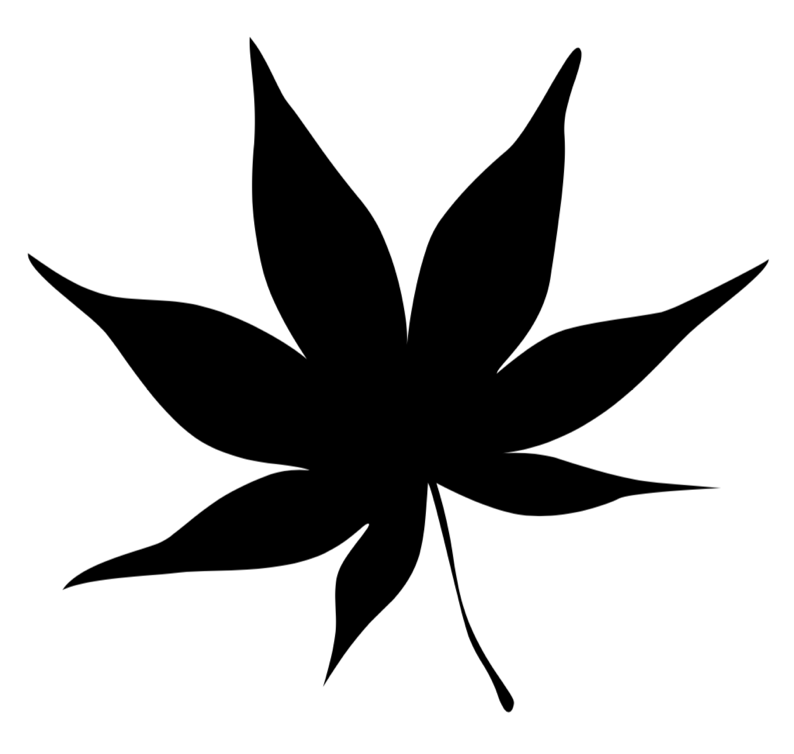 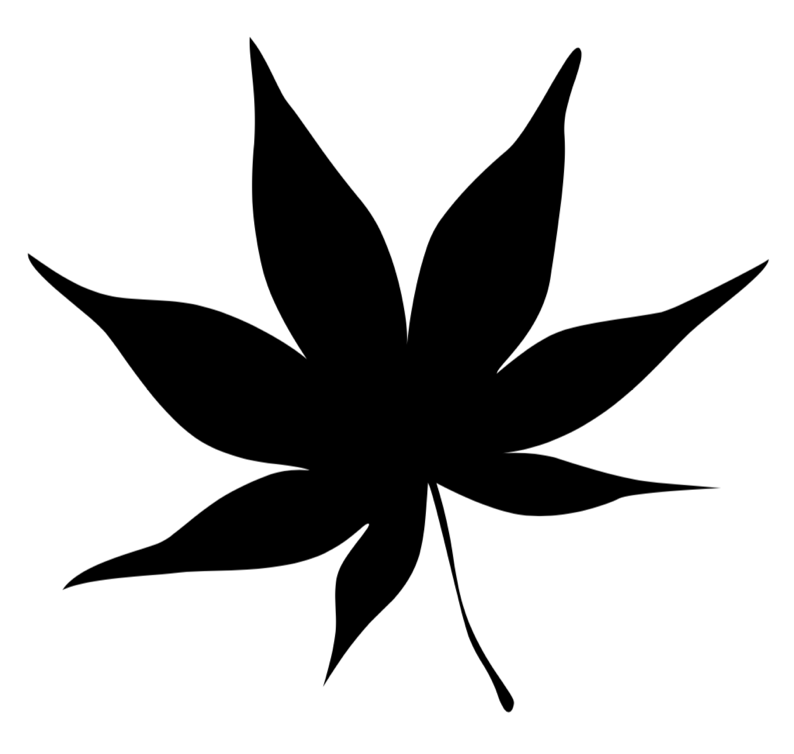 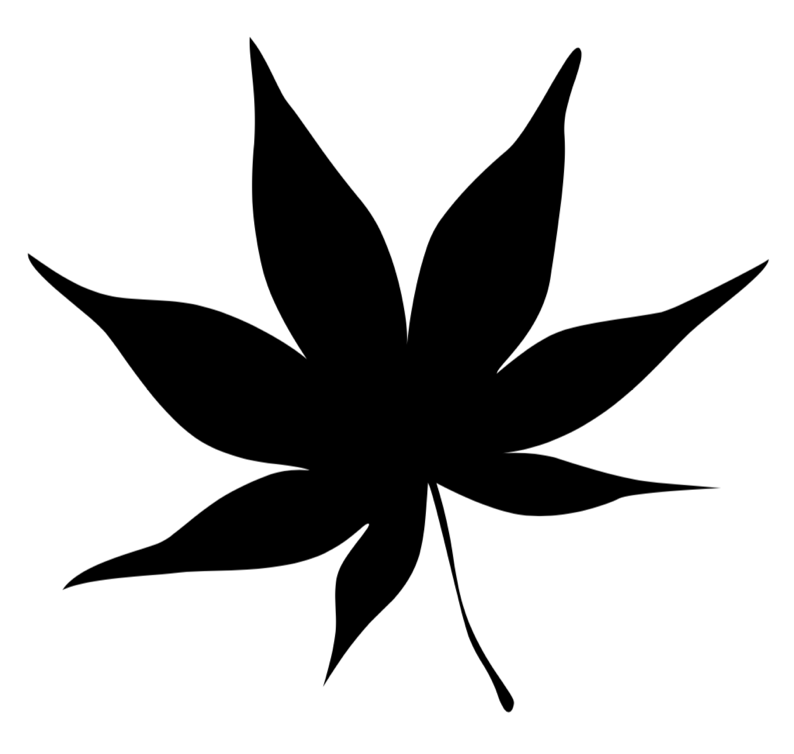 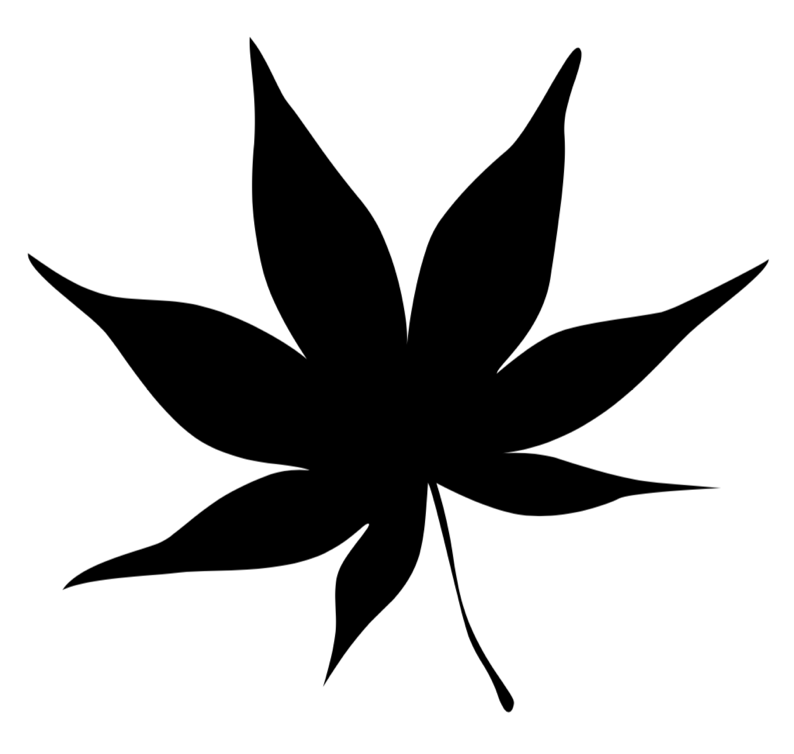 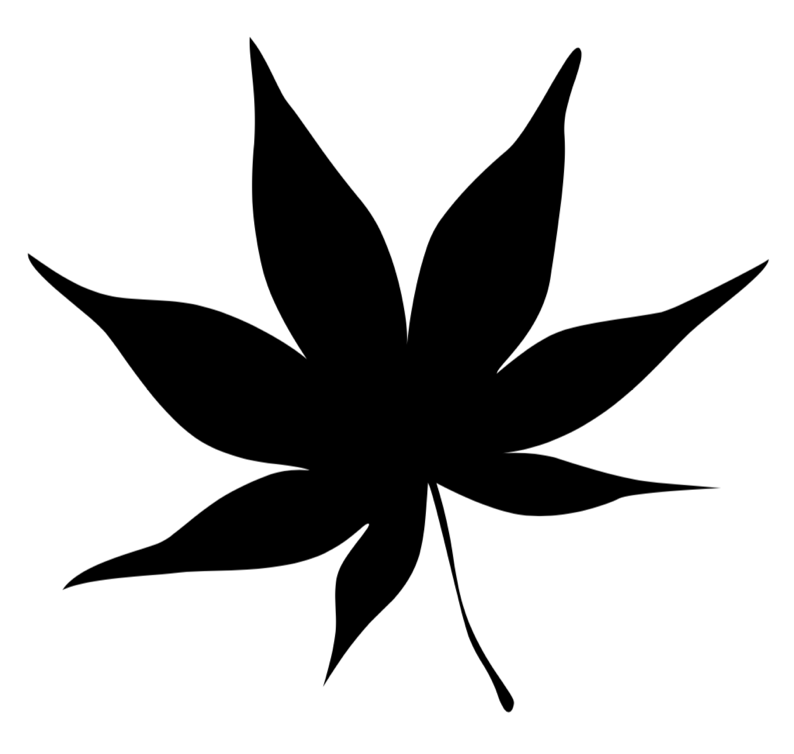 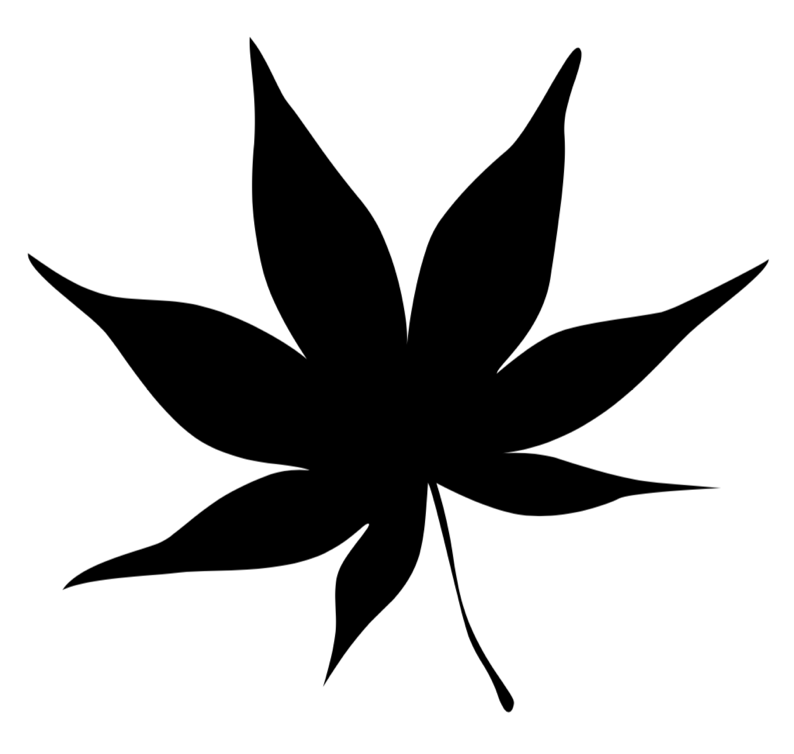 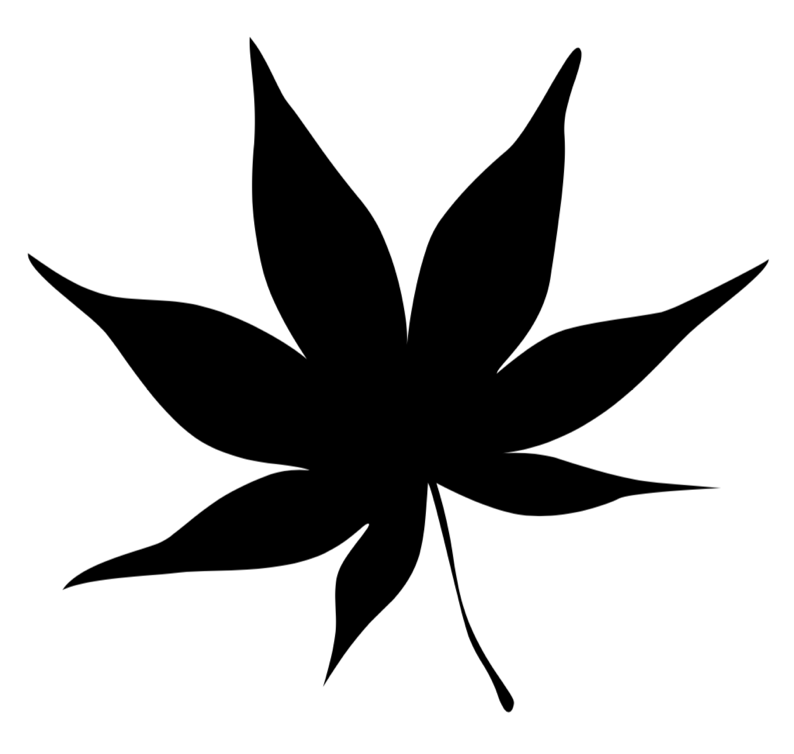 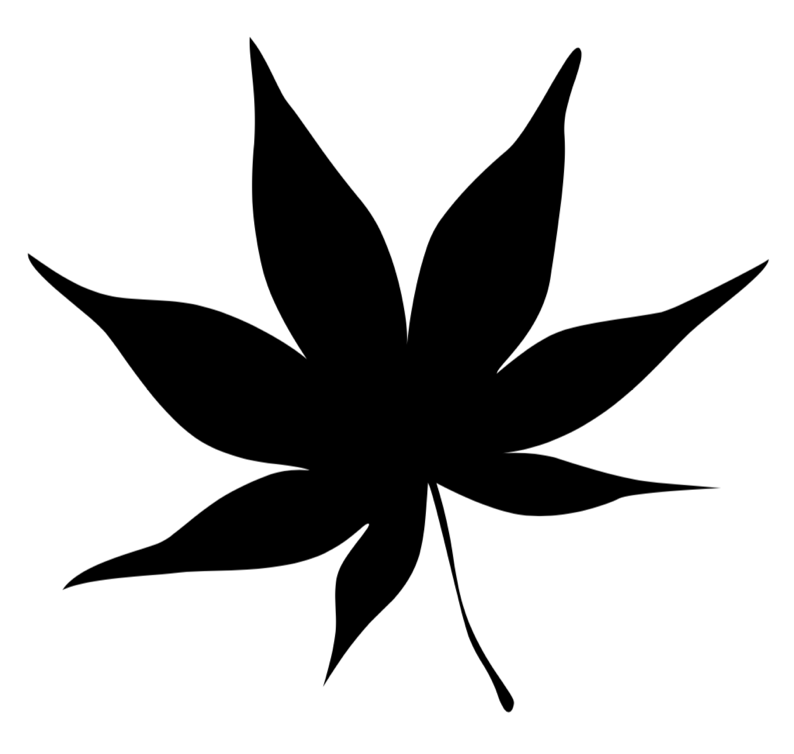 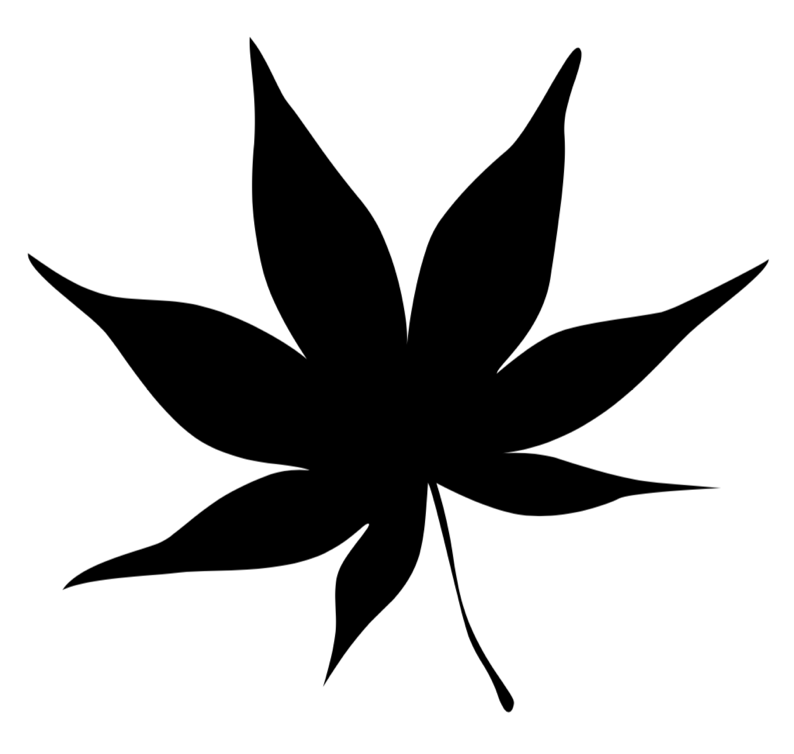 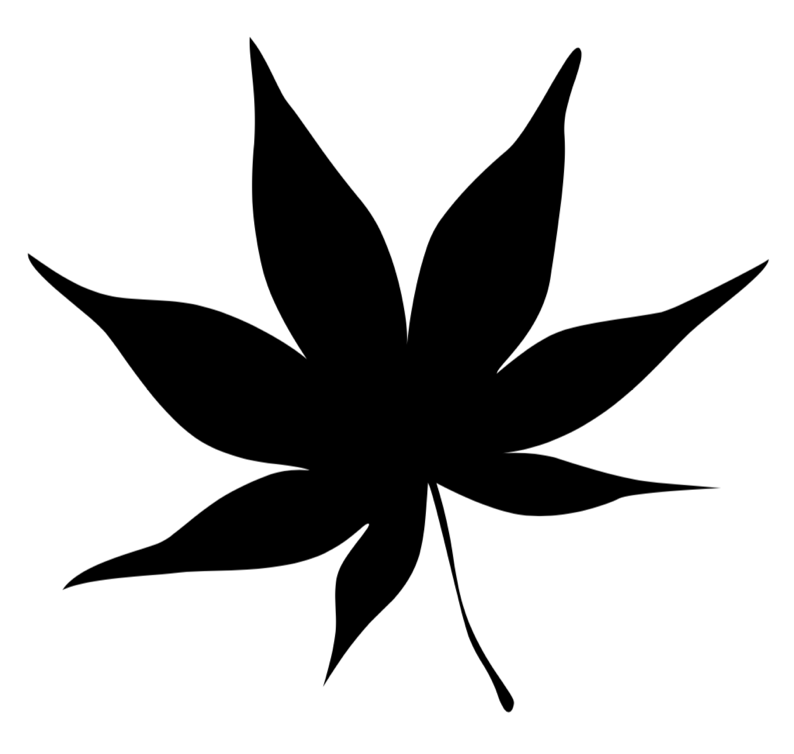 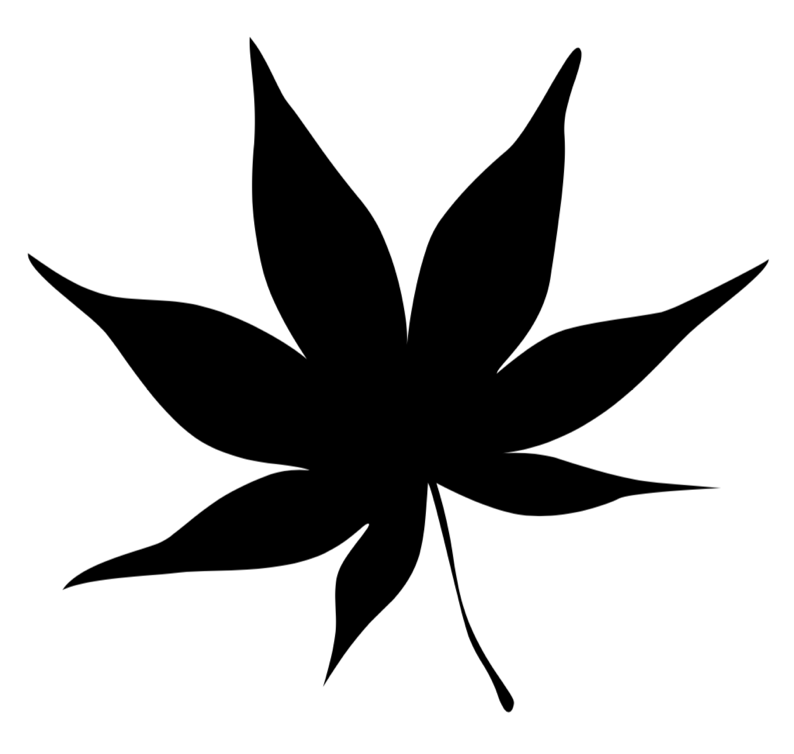 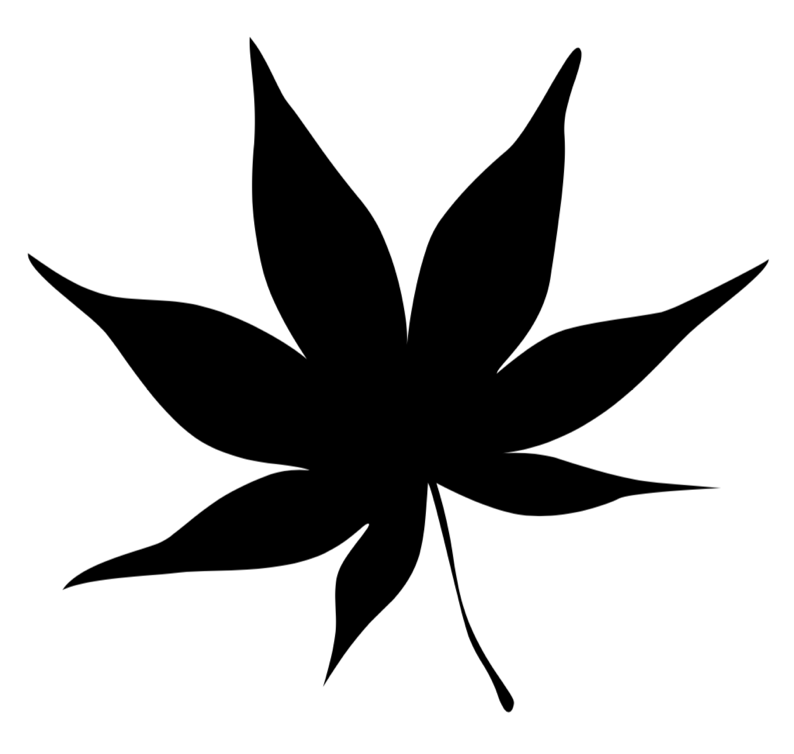 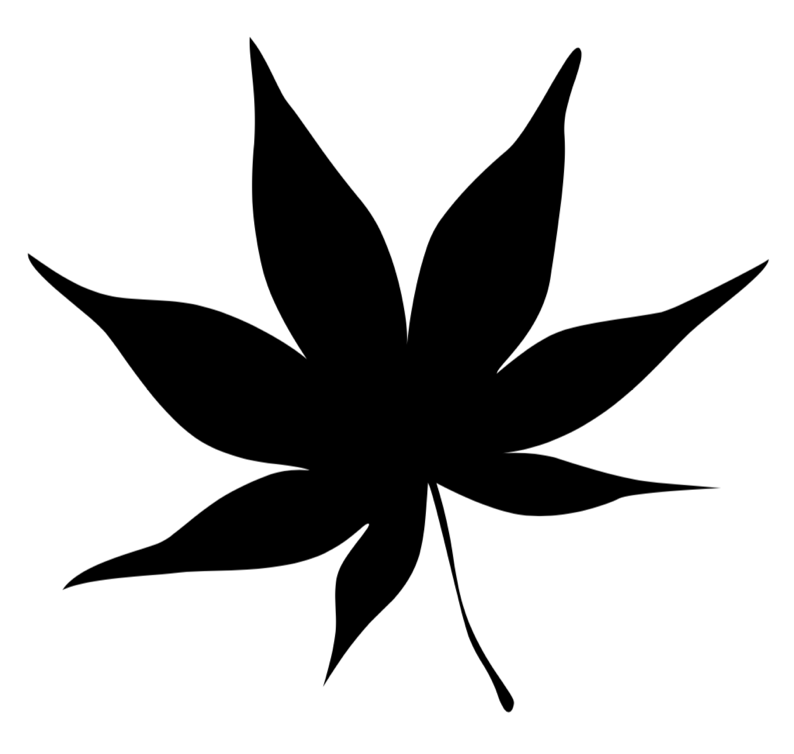 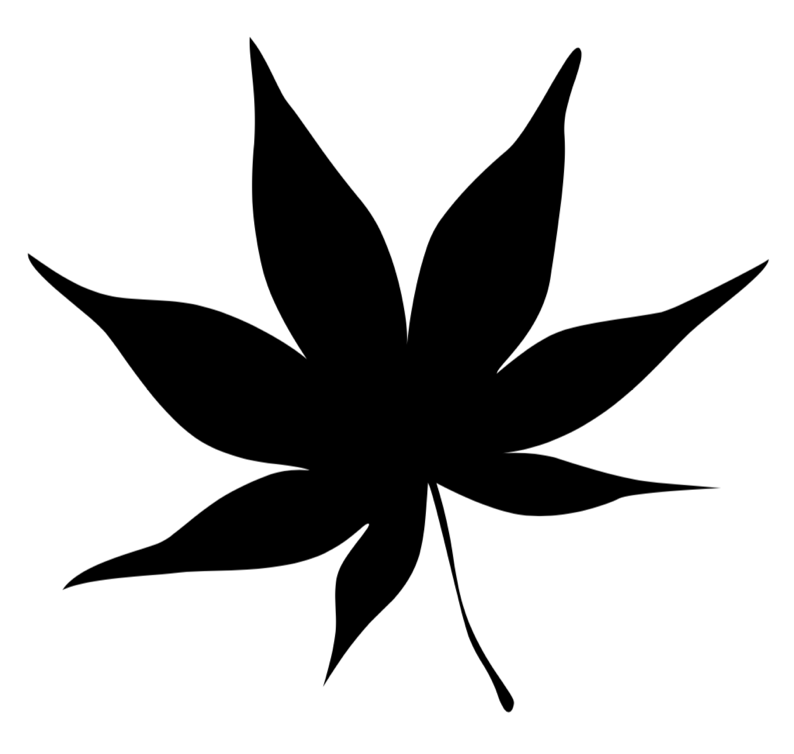 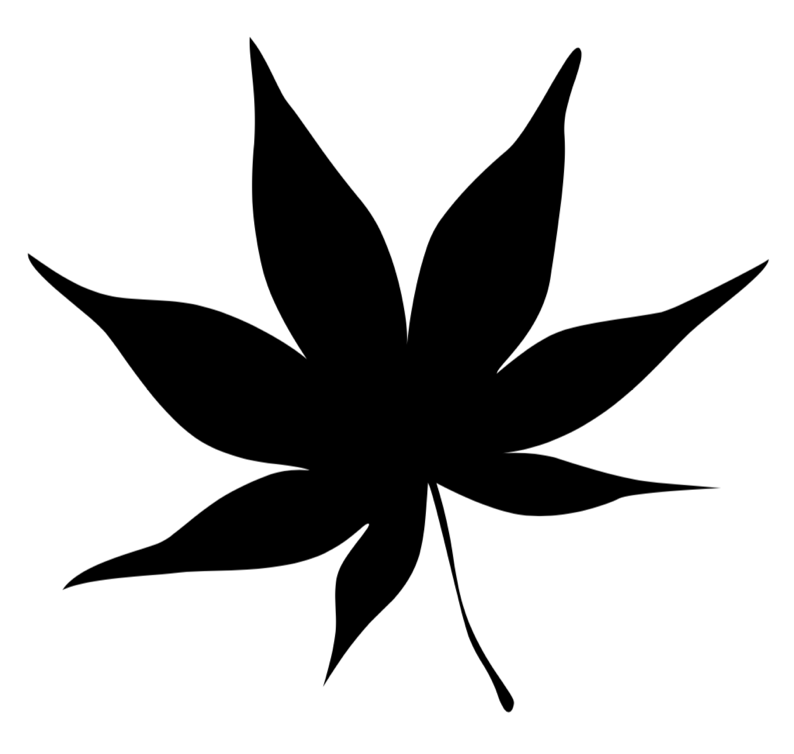 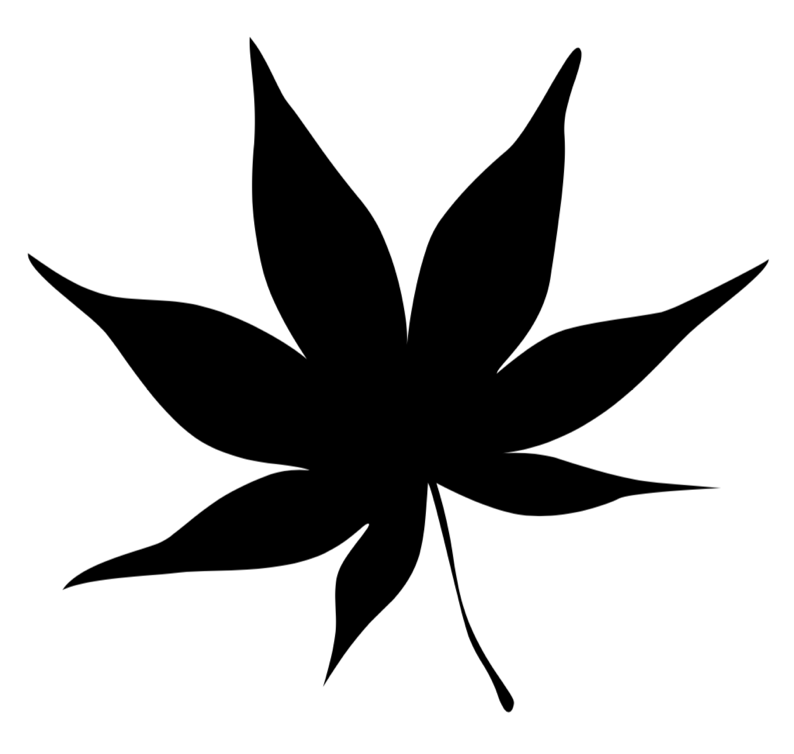 AXEL experiments

Prototype detector (1) : 10 L prototype

Prototype detector (2) : 180 L prototype

Future prospect

Summary
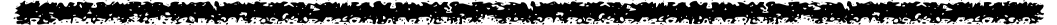 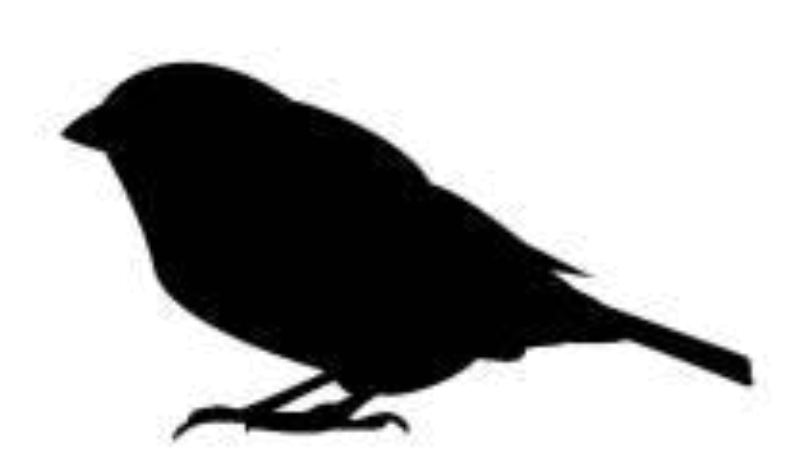 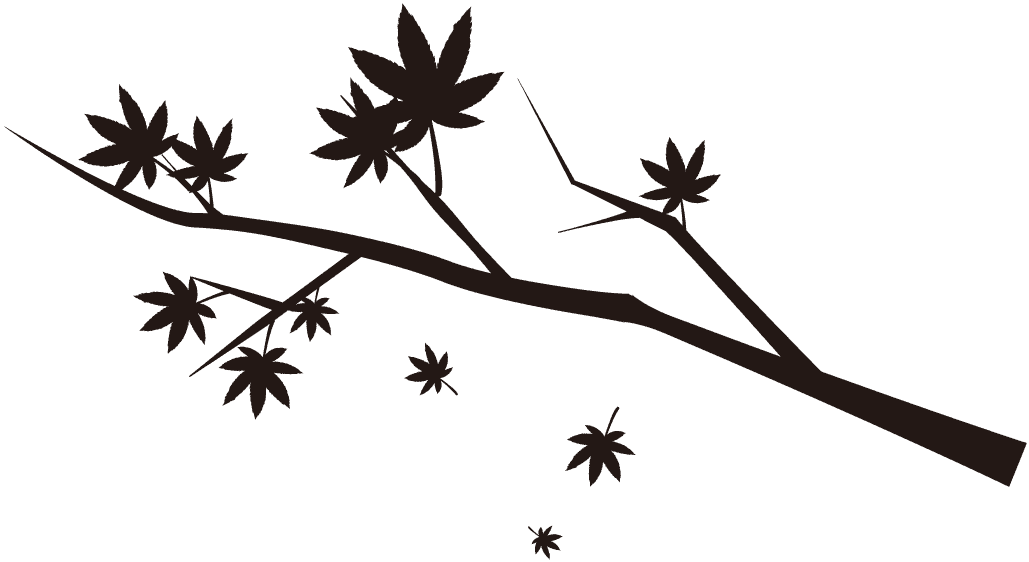 Future prospect
DBD18 
21 Oct 2018
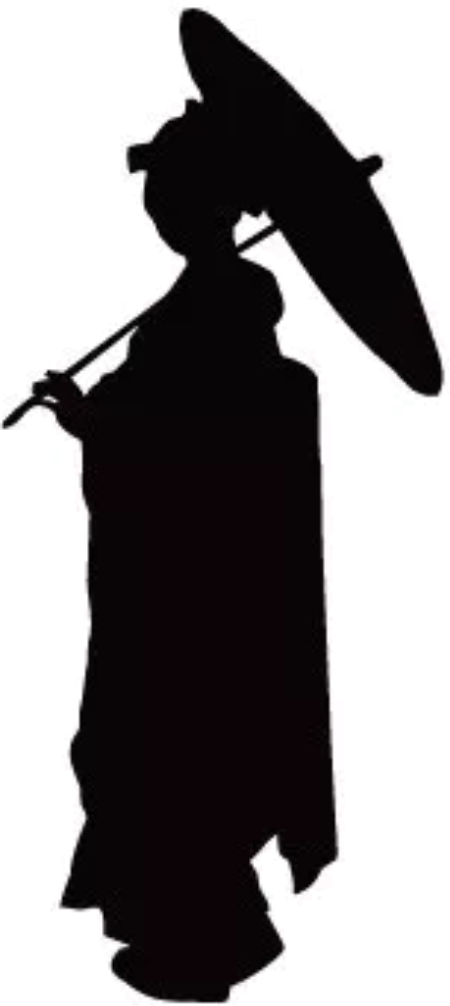 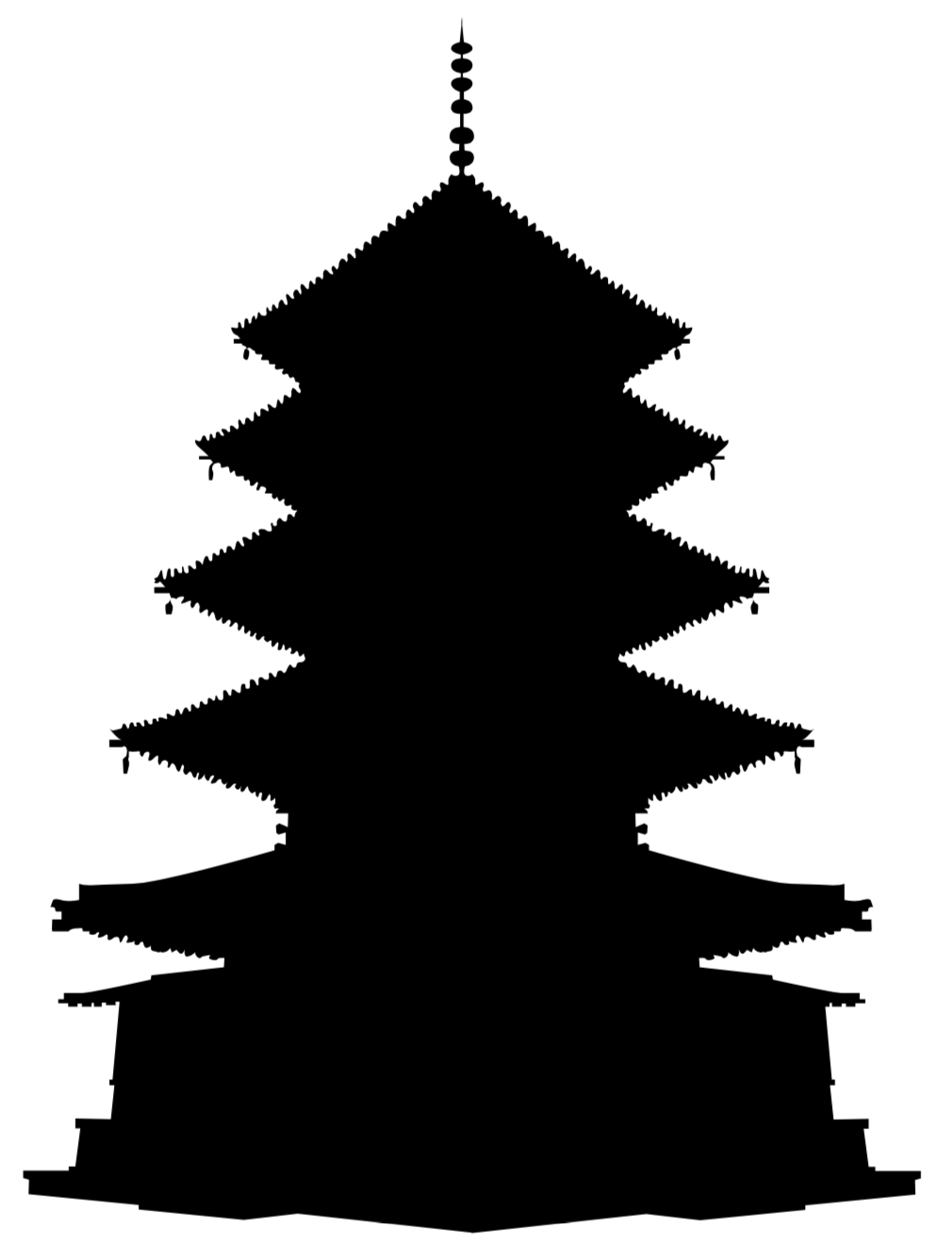 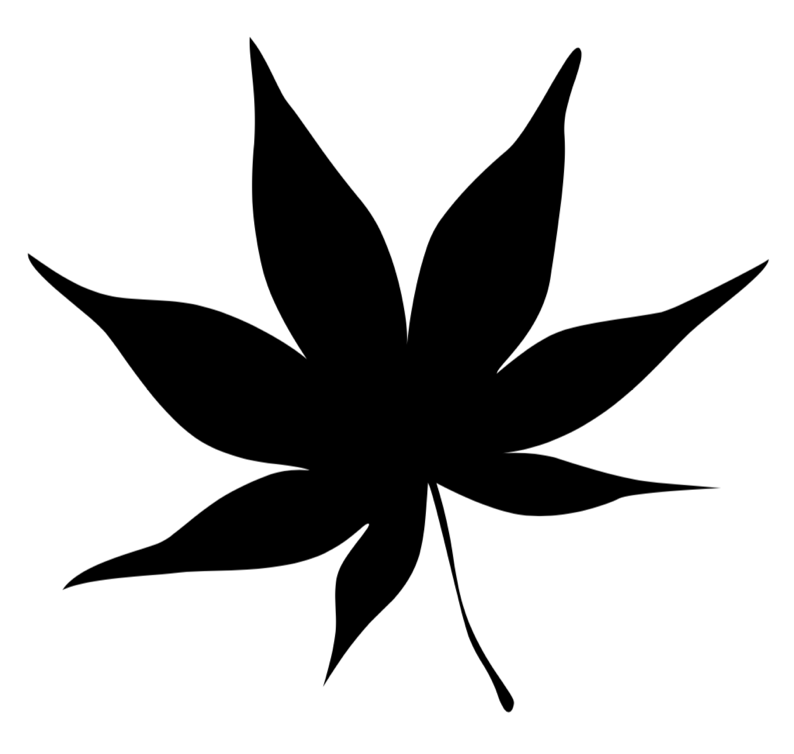 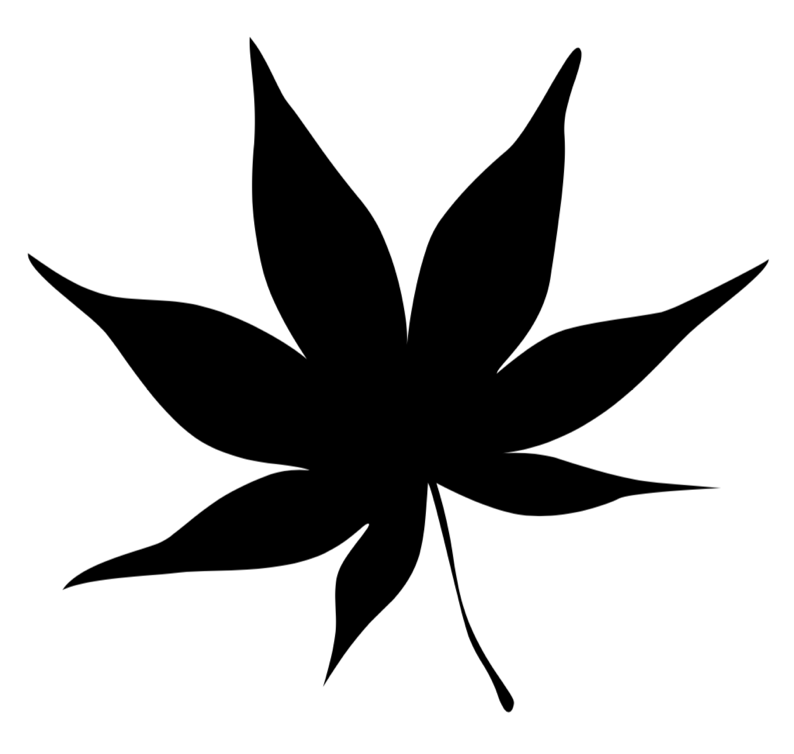 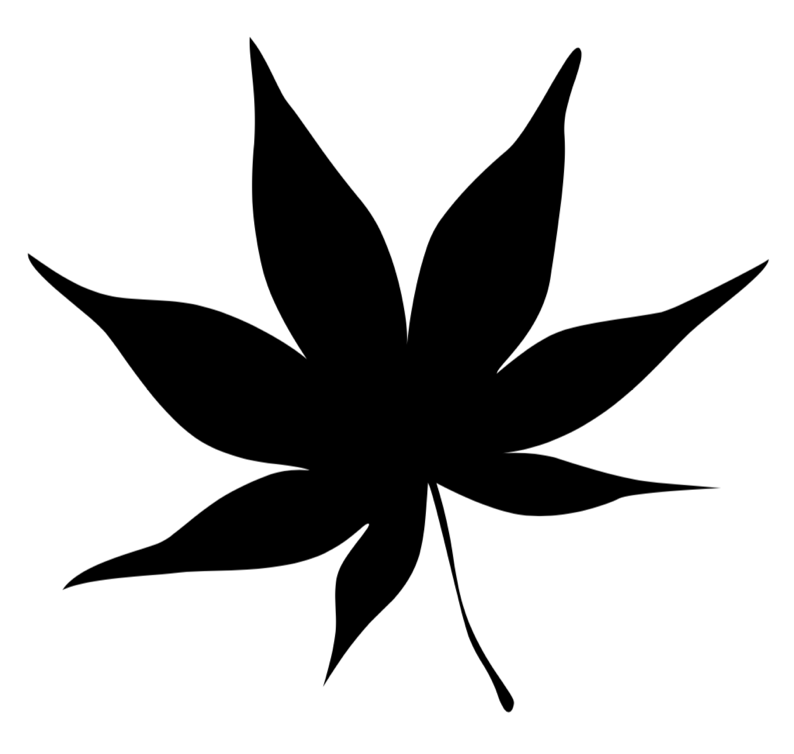 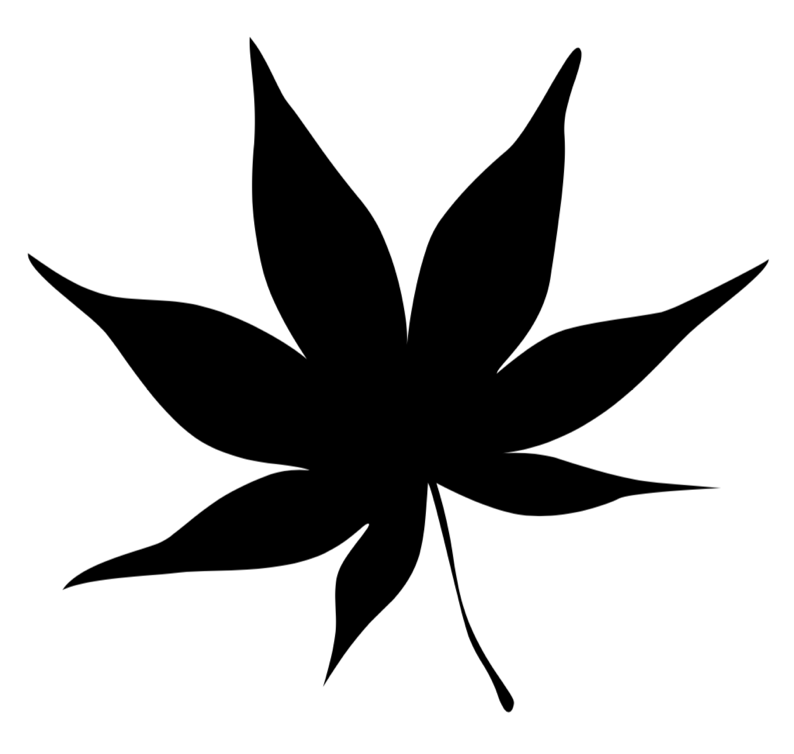 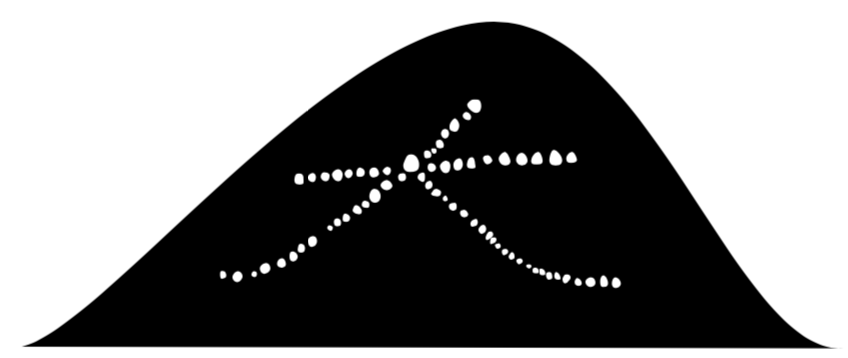 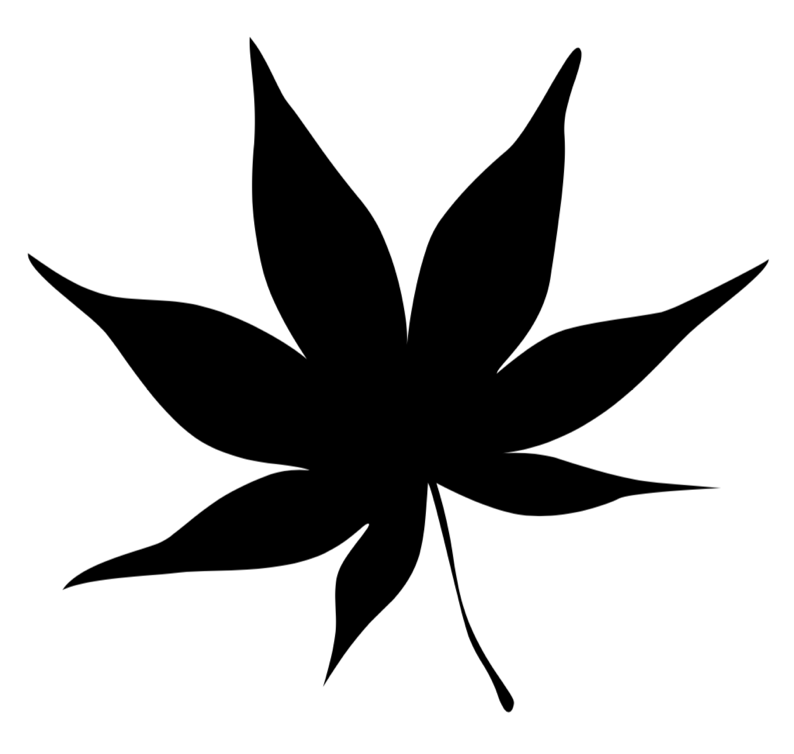 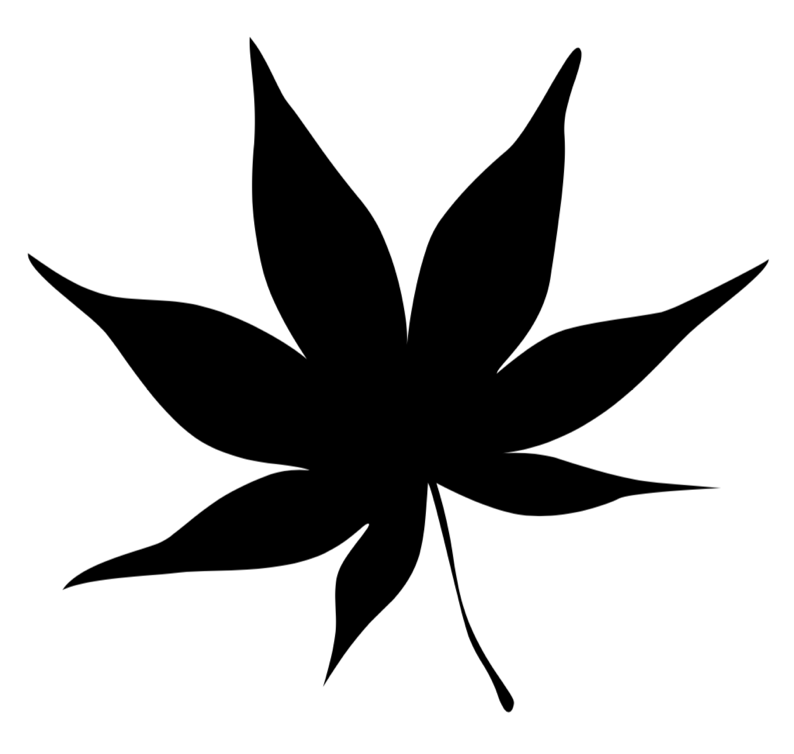 - Gamma-ray with photoelectric absorption event will be a serious BG
 - Topological information
   - 0νββ decay has two blobs
   - Photoelectric absorption of gamma event only has one blob
   → To Identify two blobs is very powerful strategy
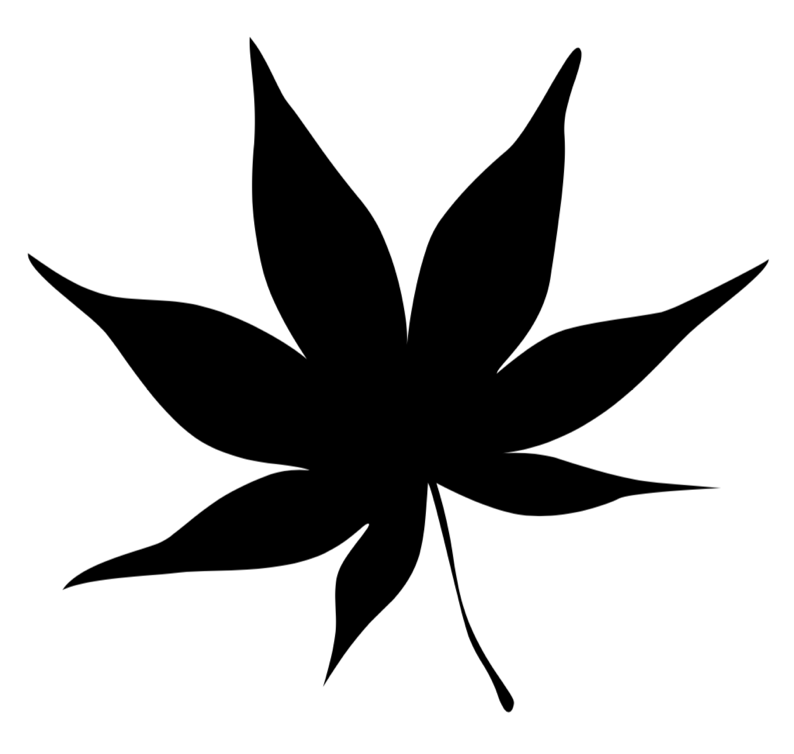 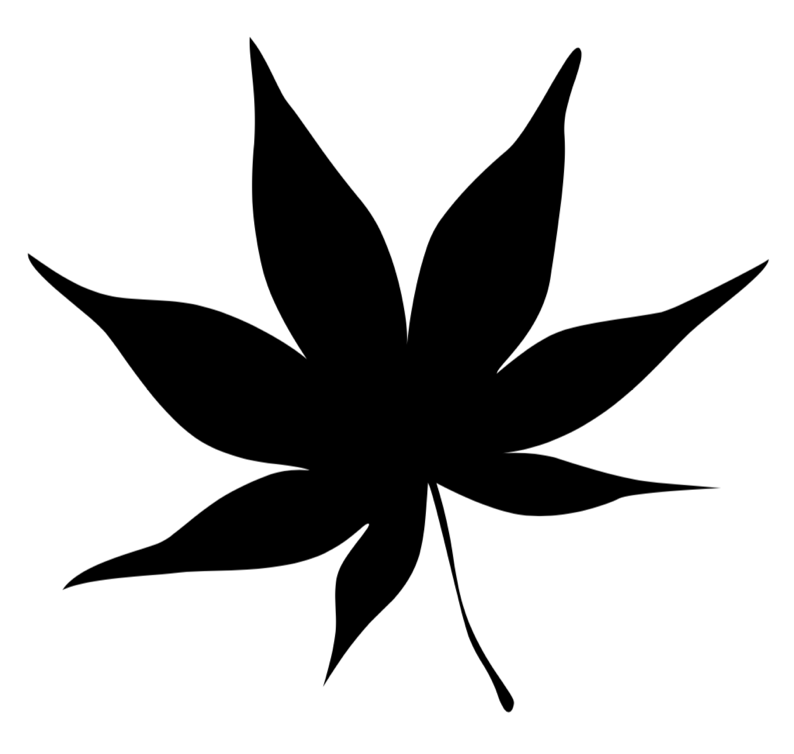 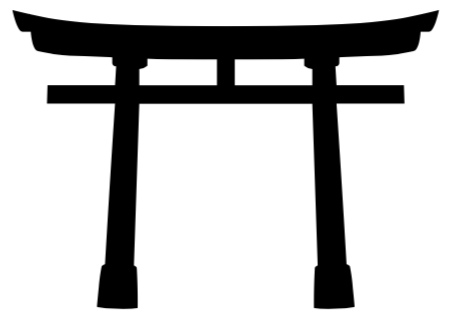 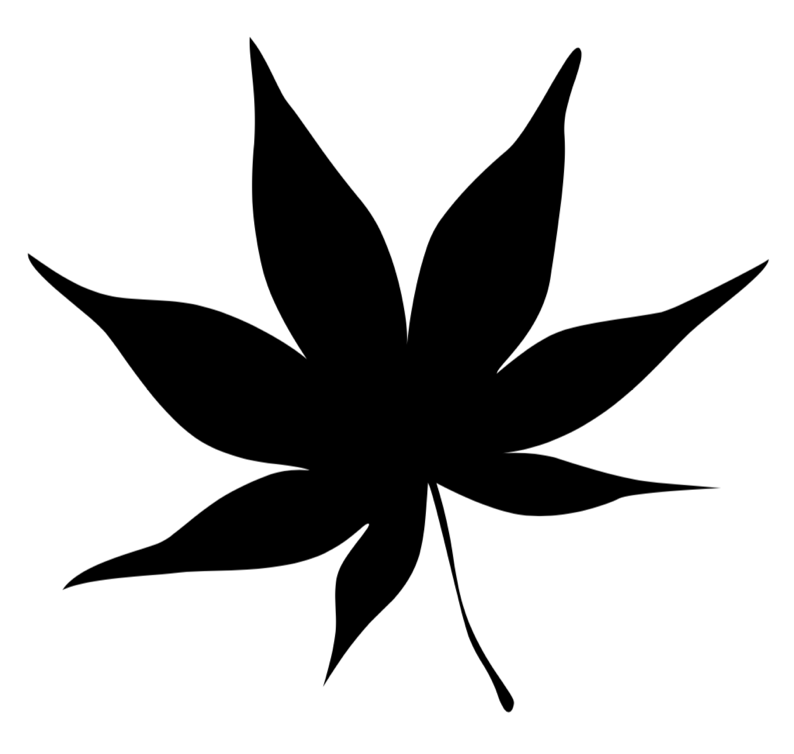 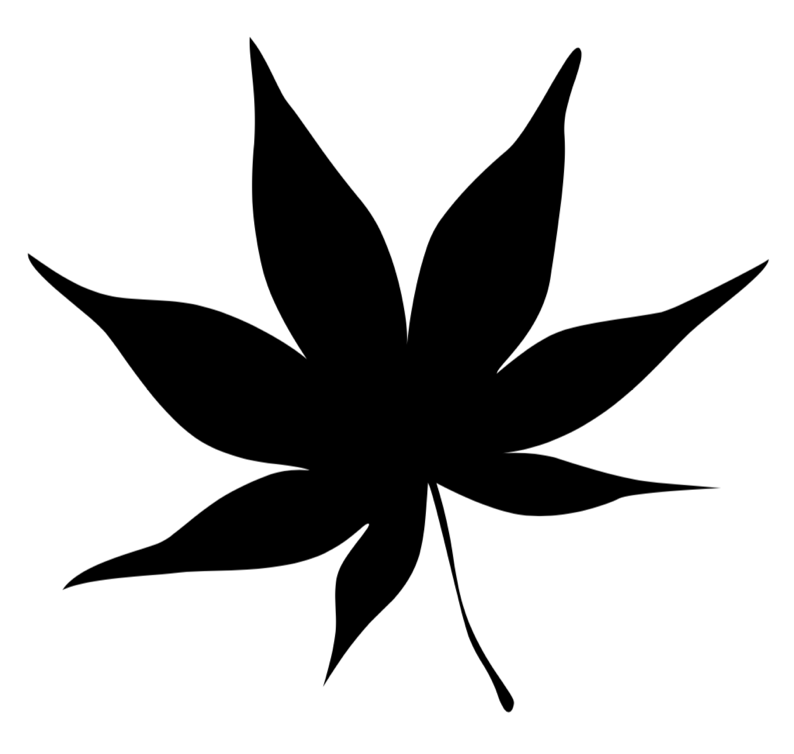 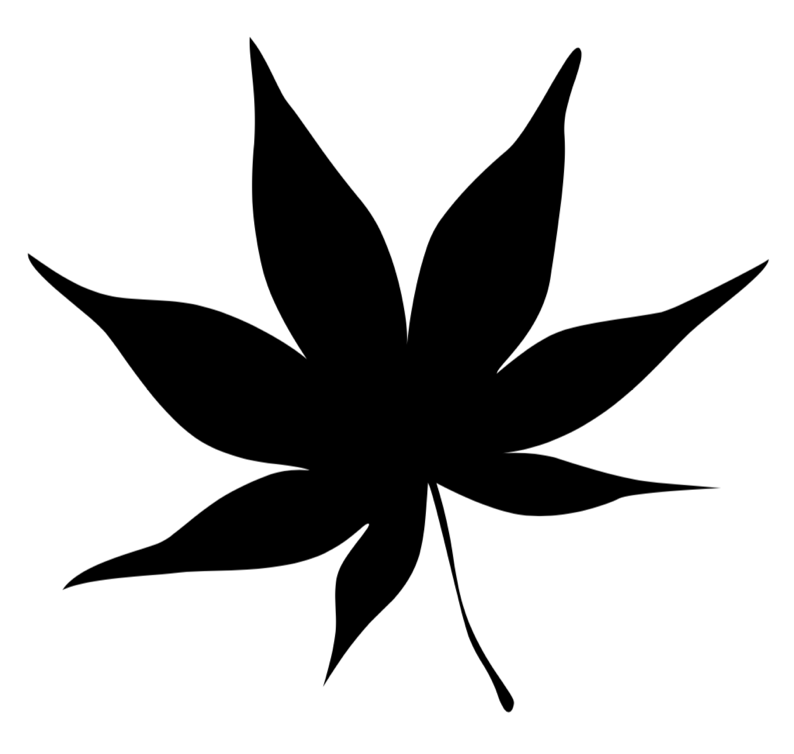 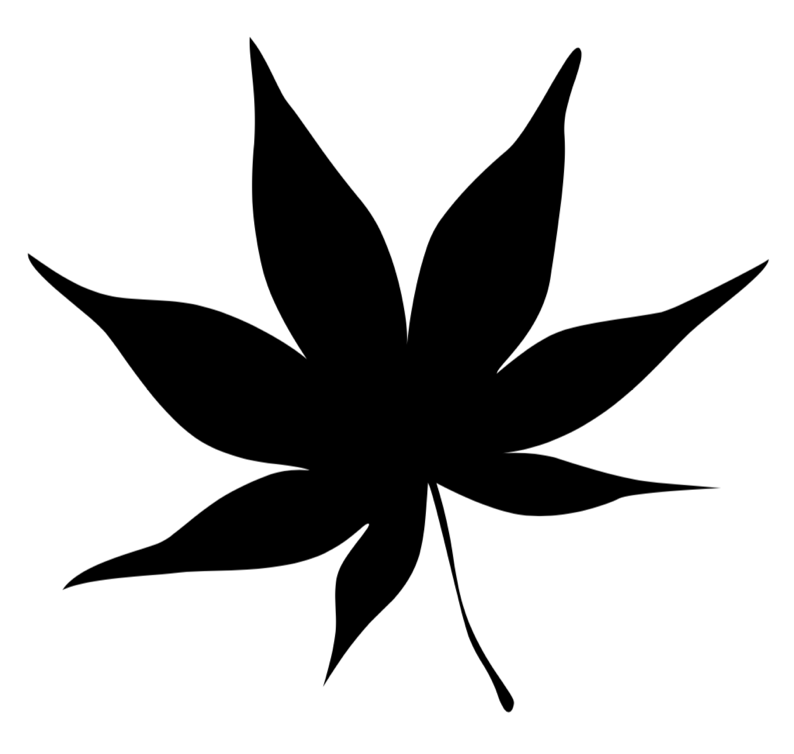 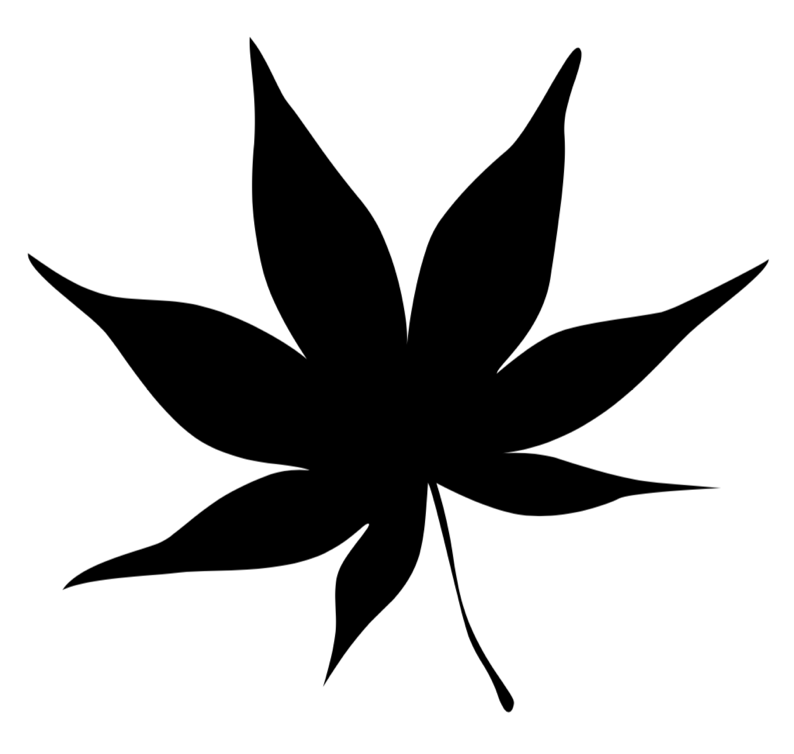 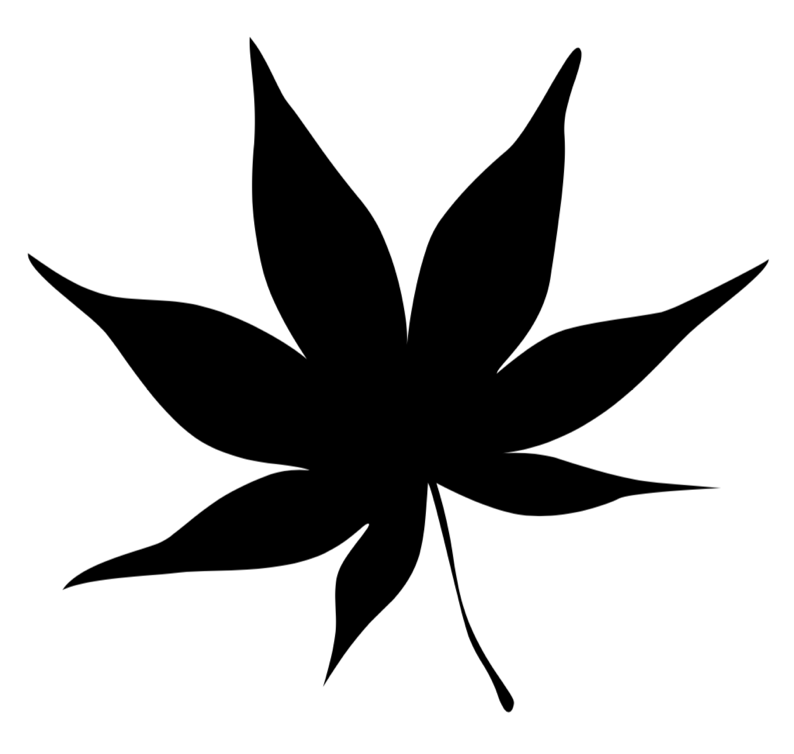 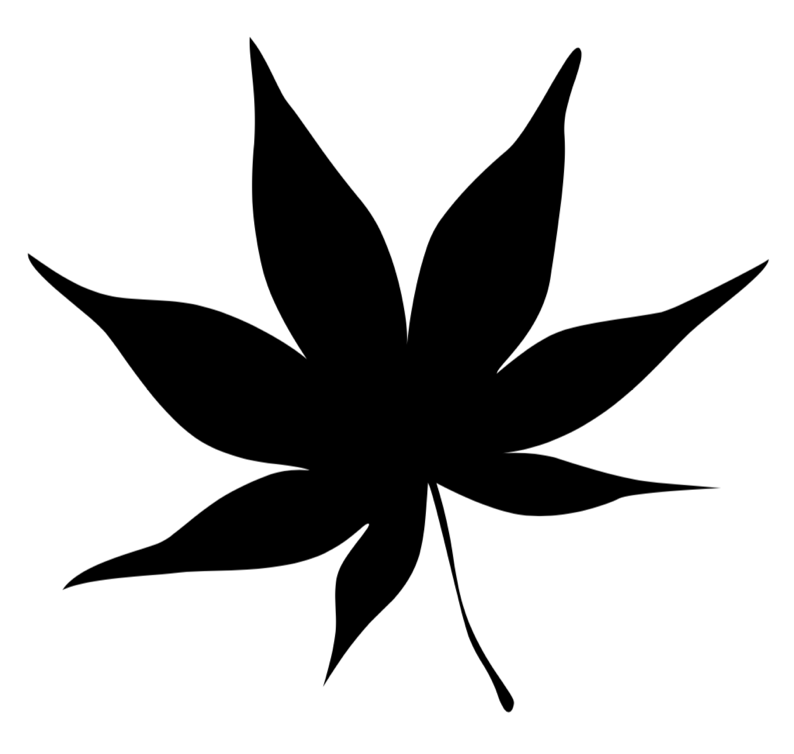 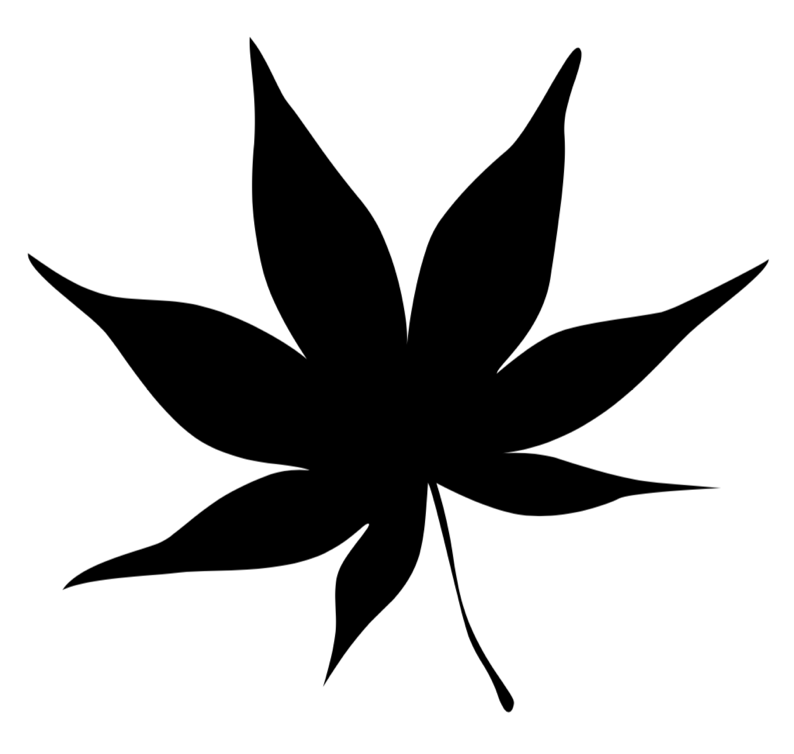 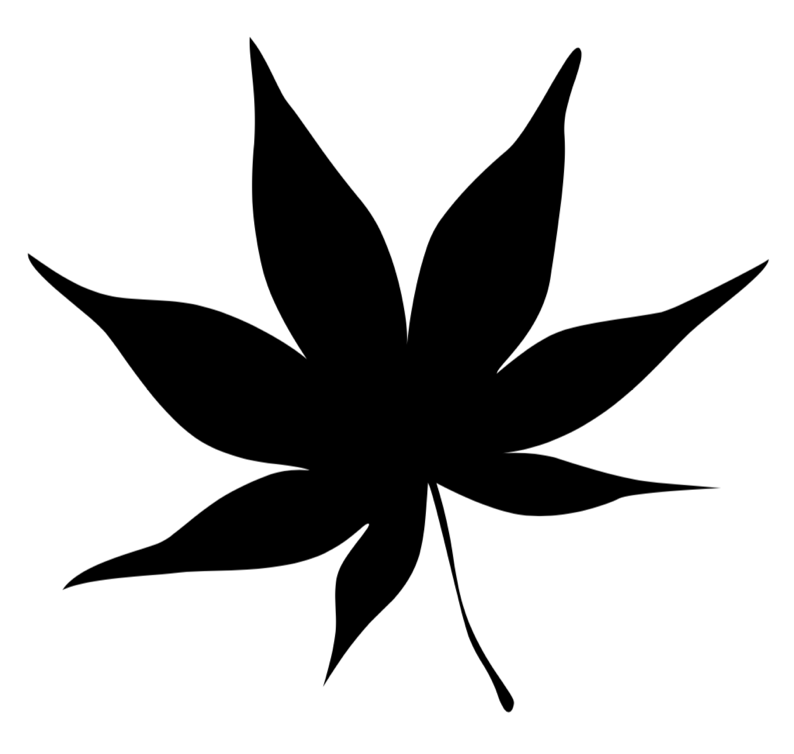 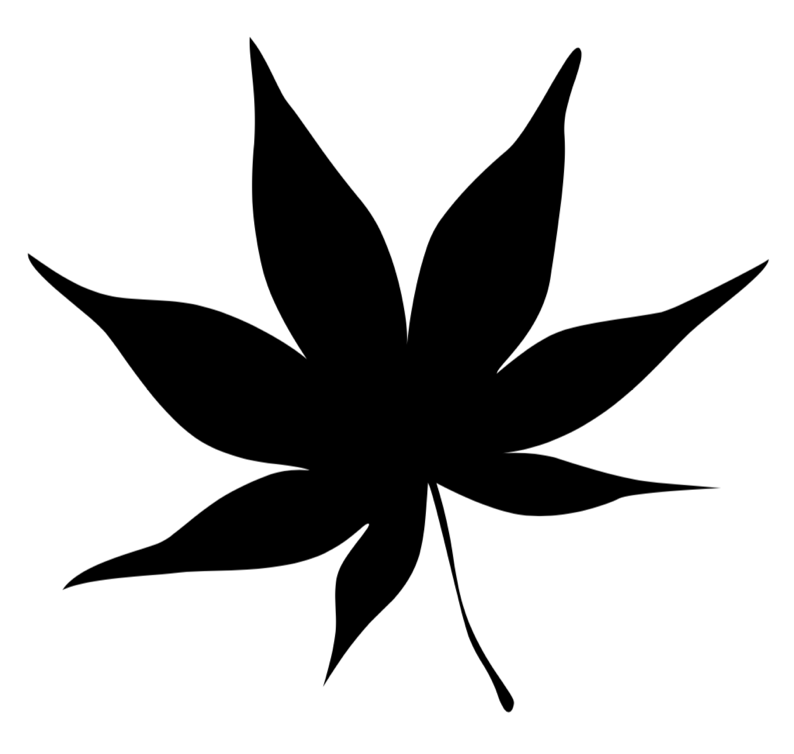 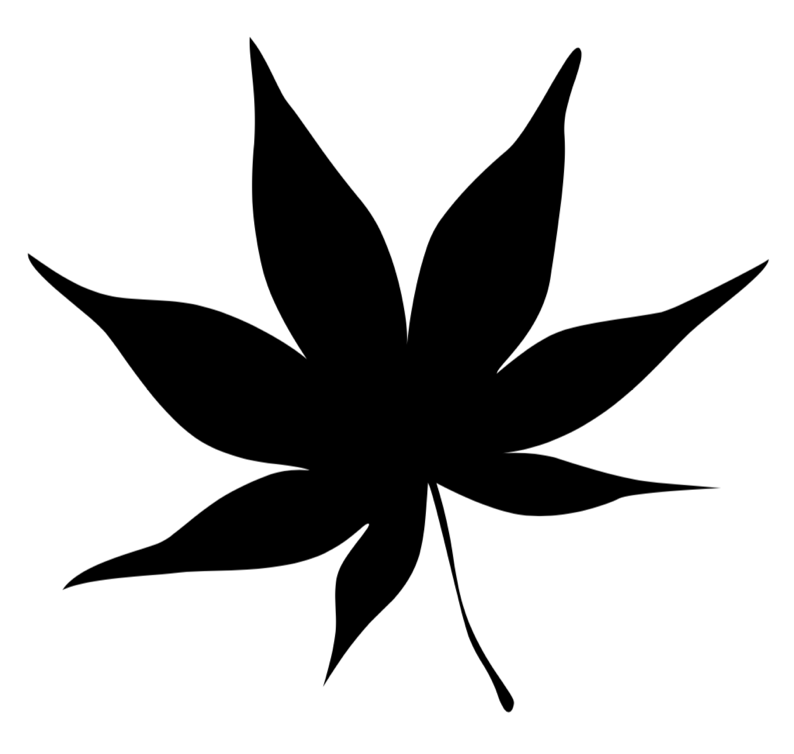 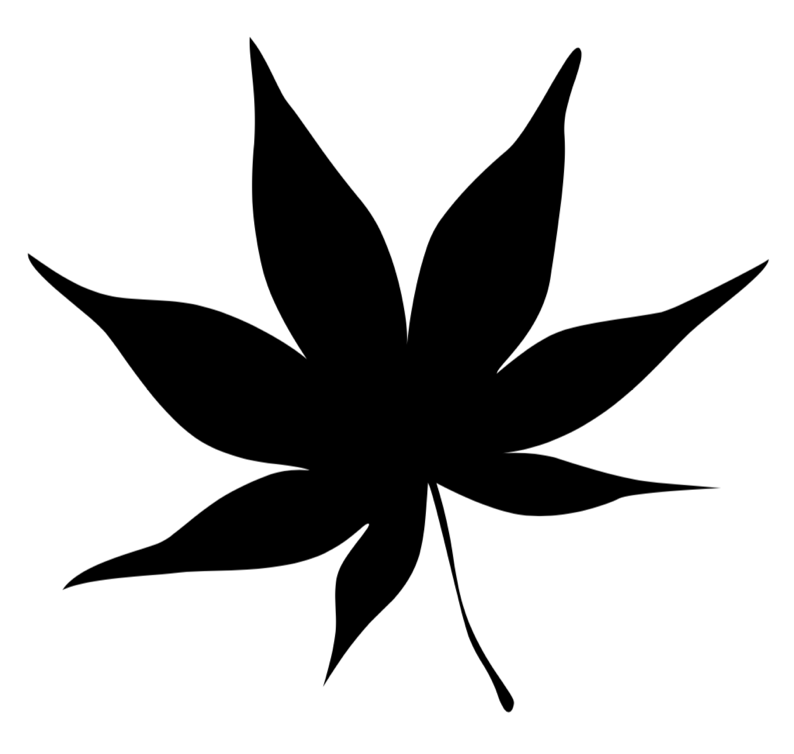 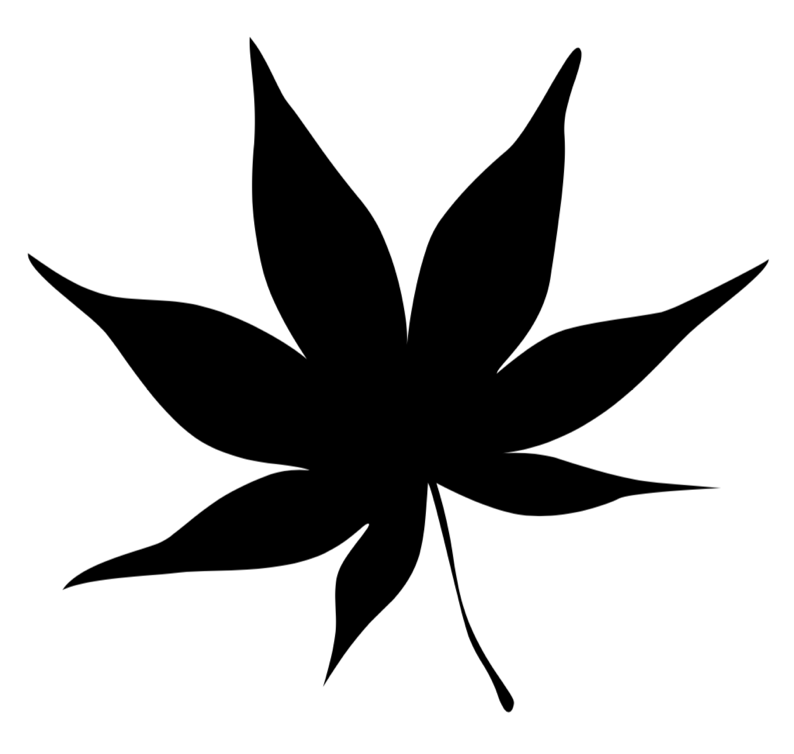 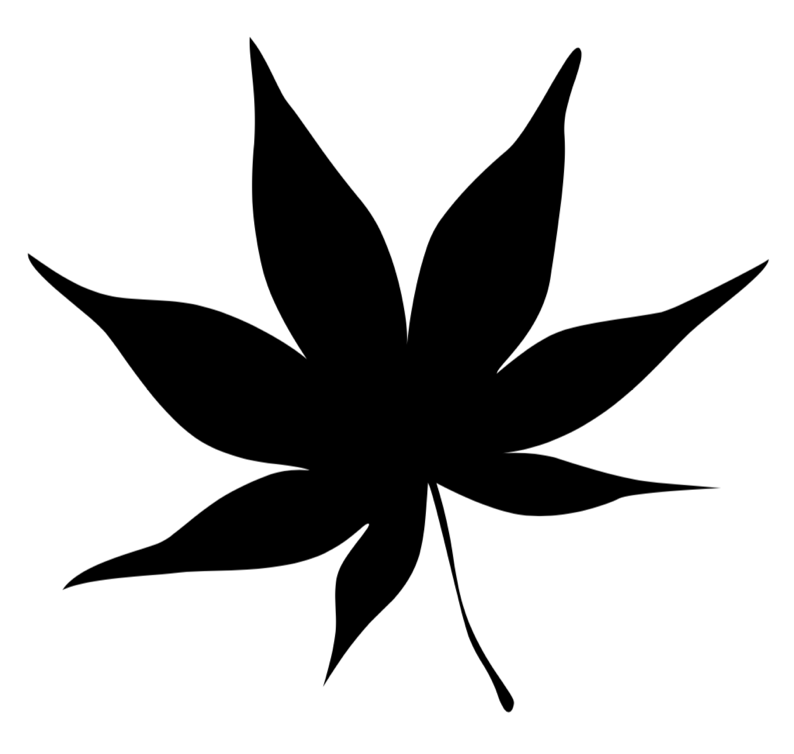 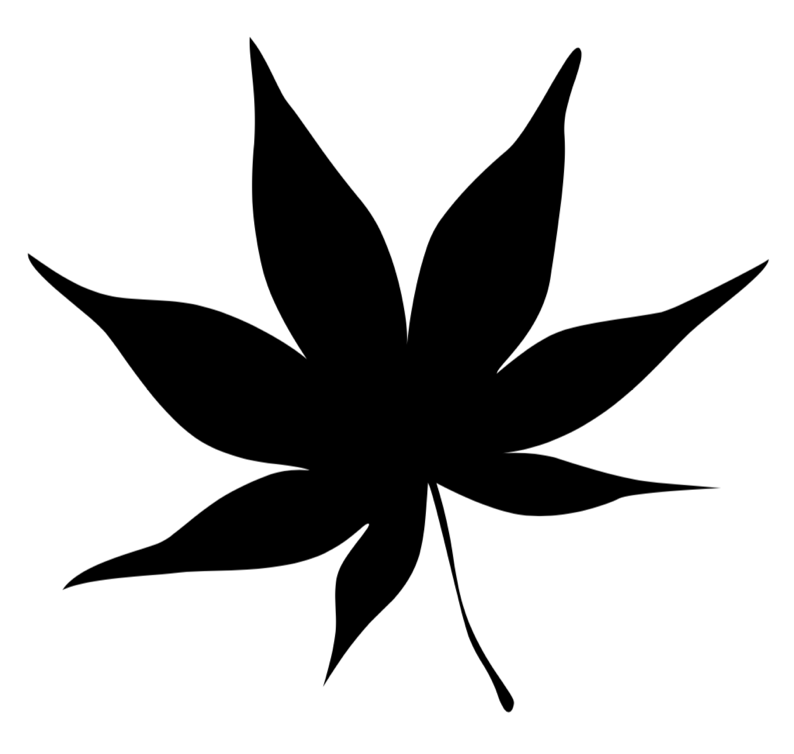 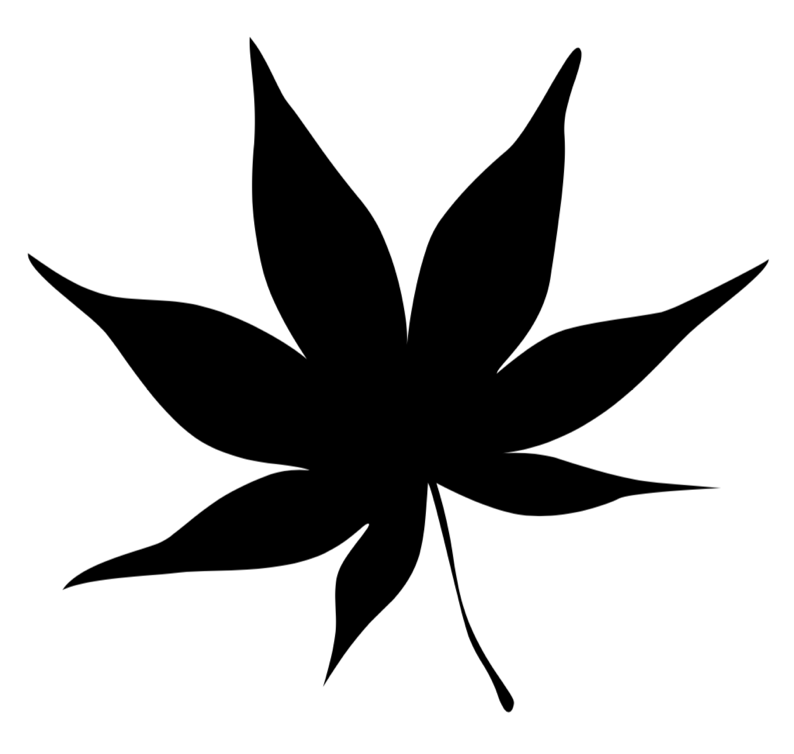 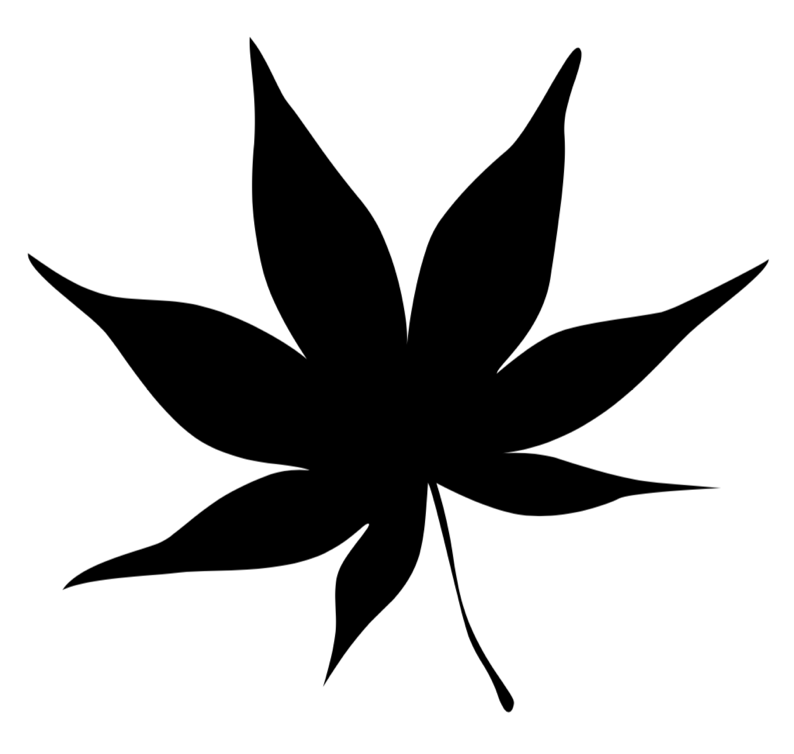 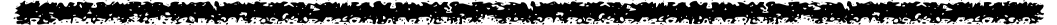 0νββ
Gamma-ray
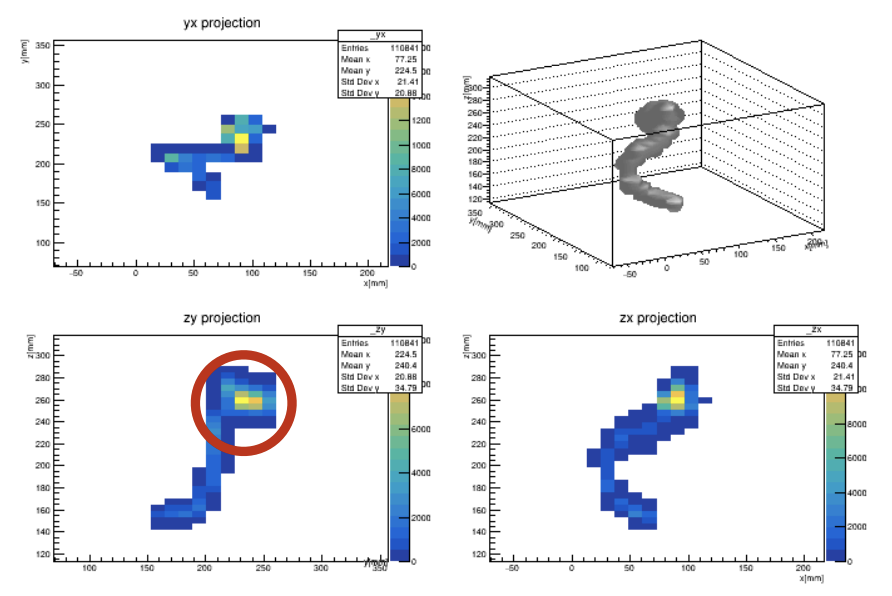 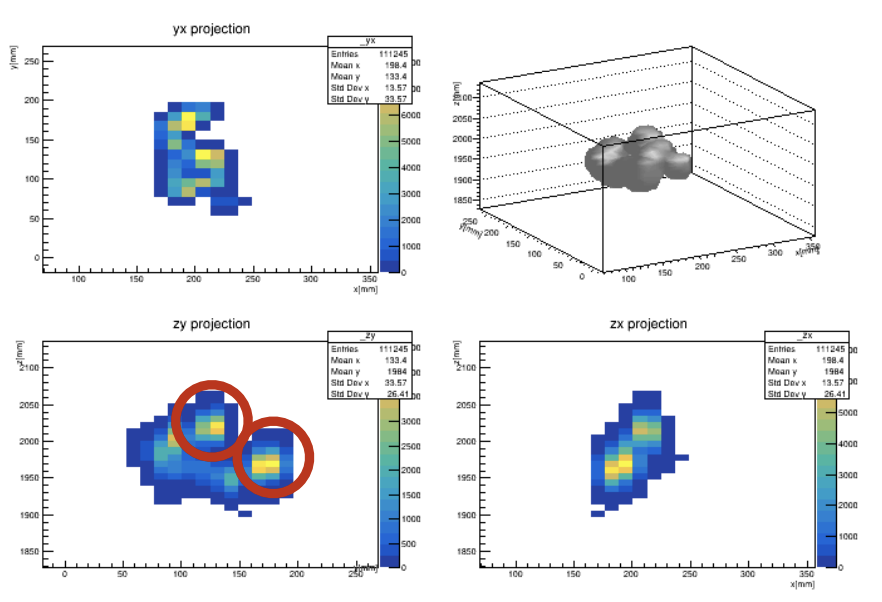 (simulation)
(simulation)
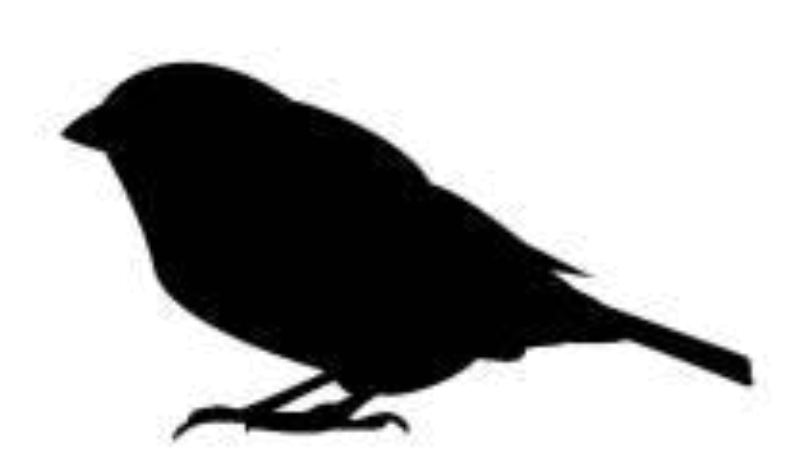 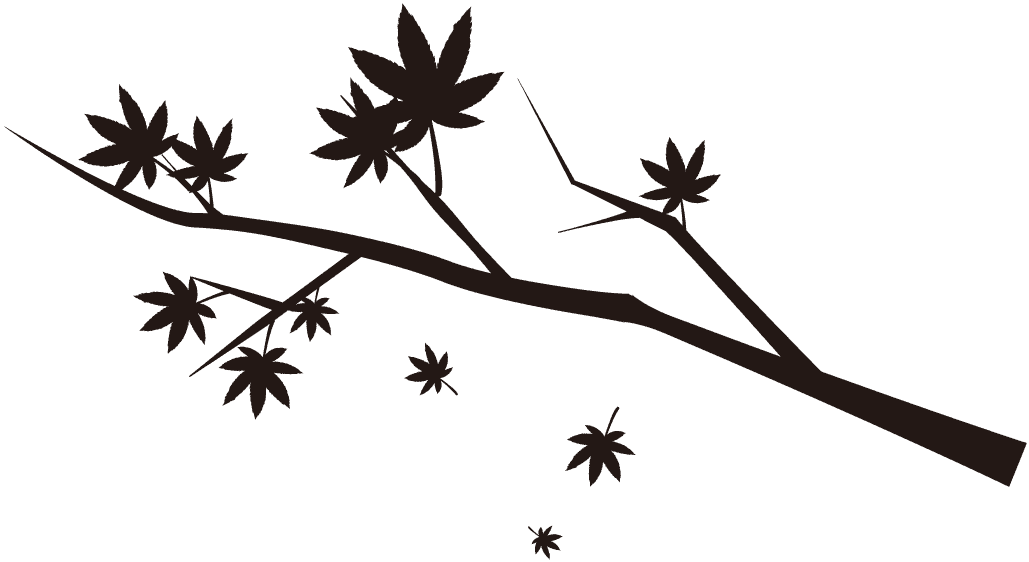 Future prospect
DBD18 
21 Oct 2018
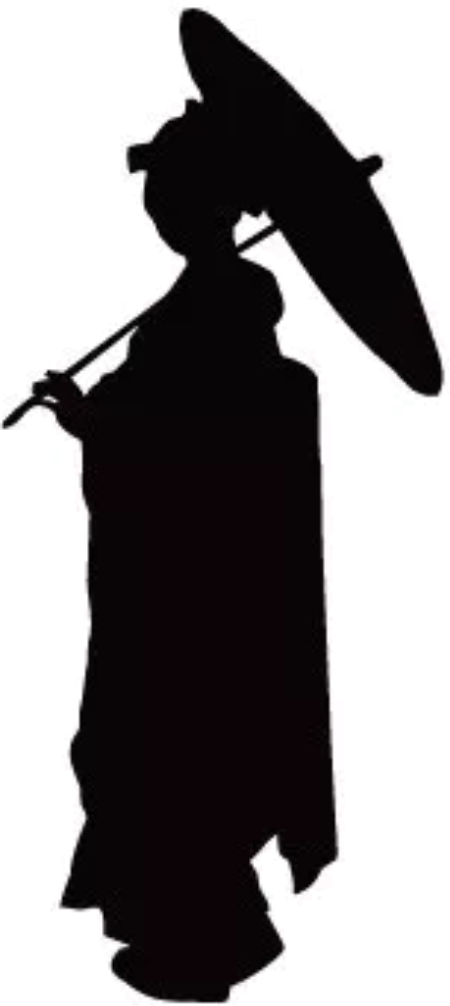 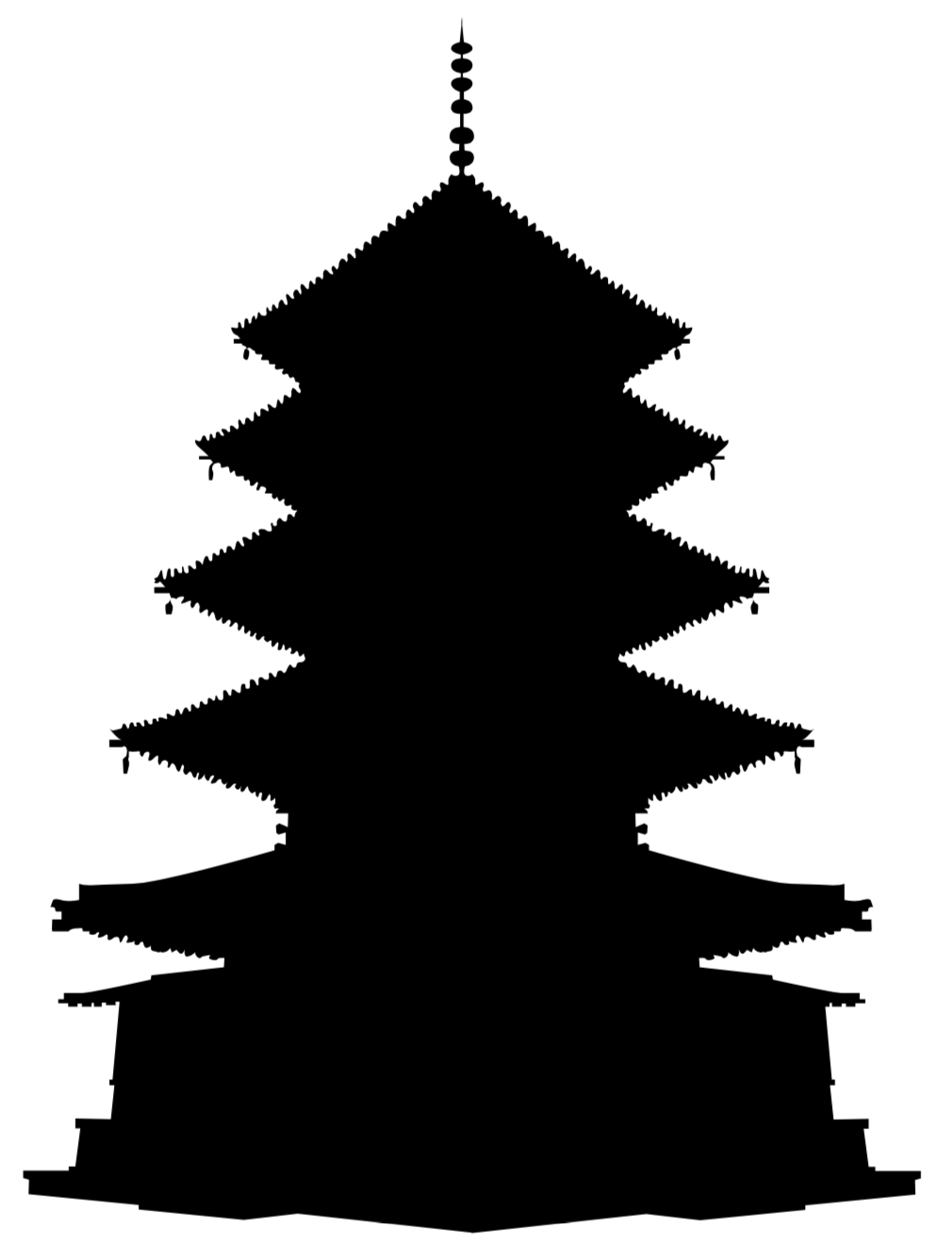 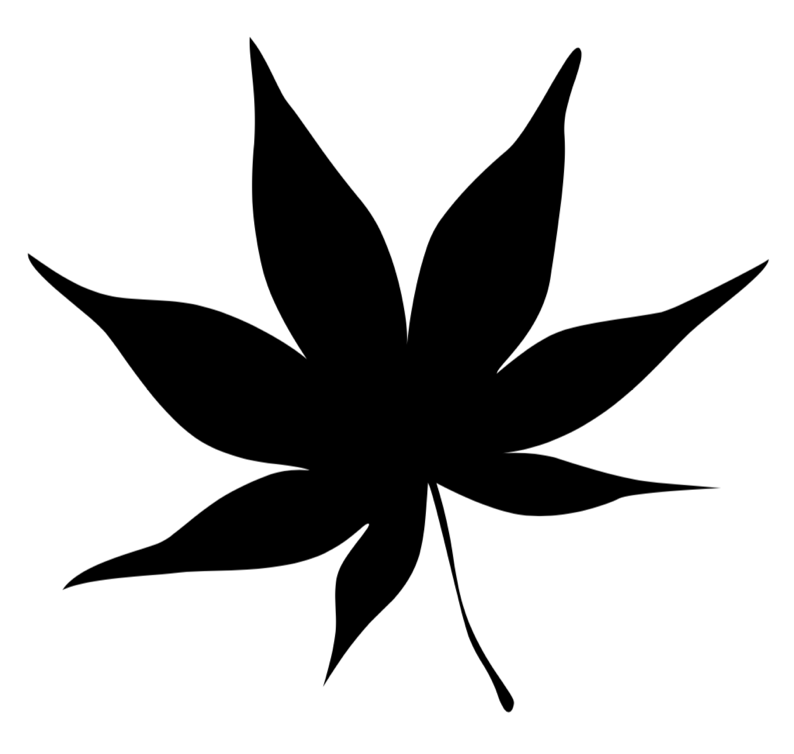 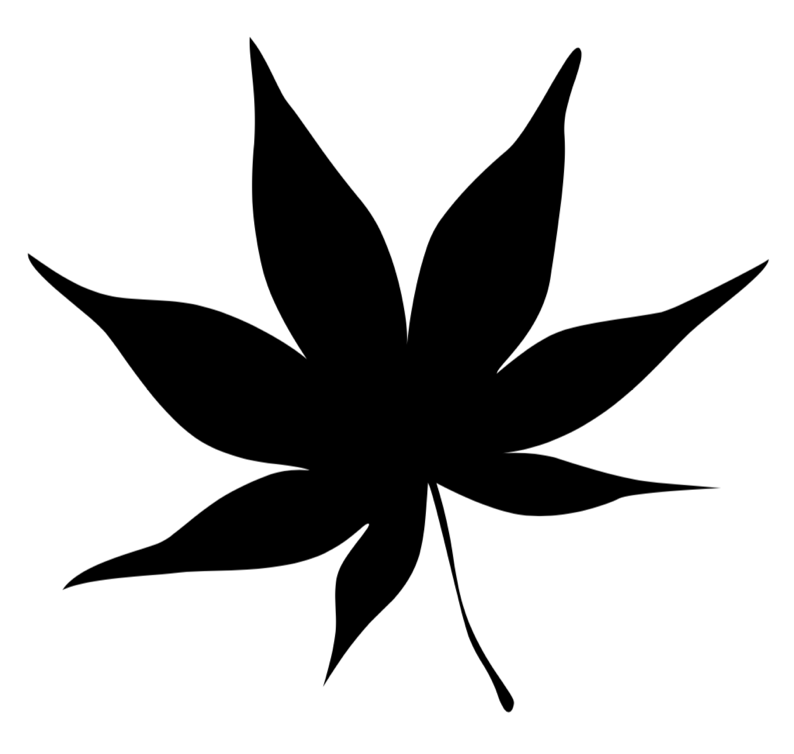 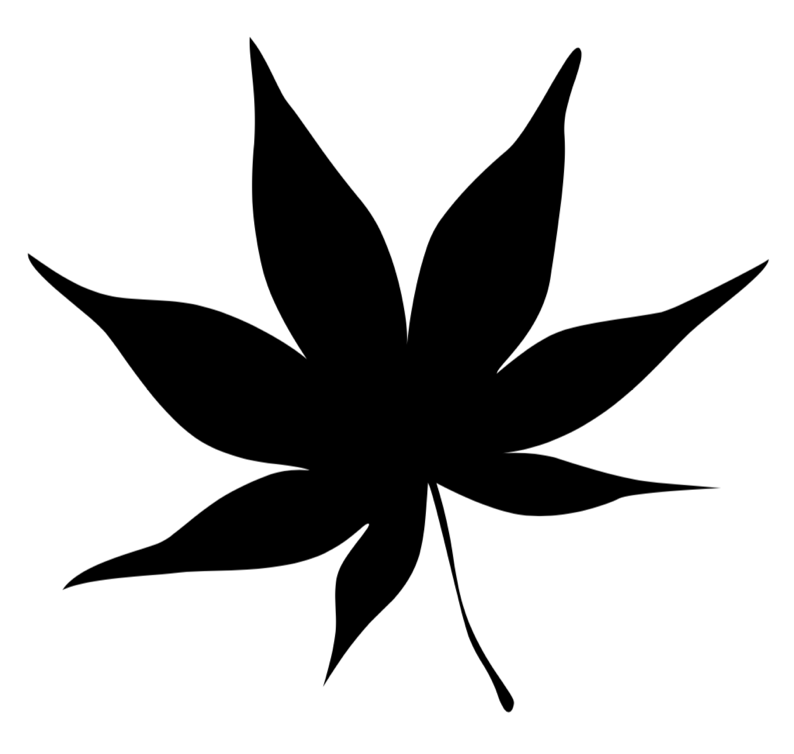 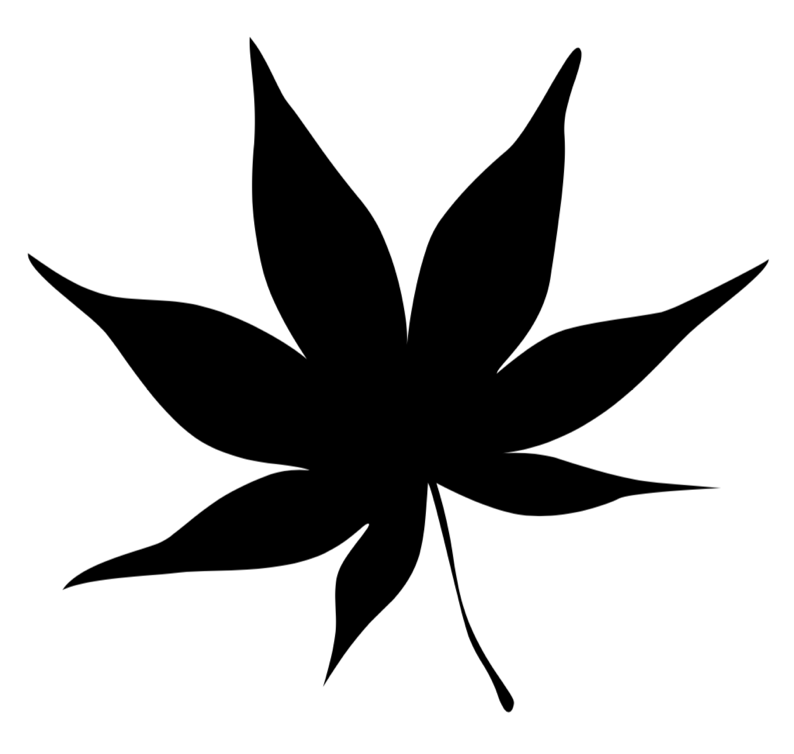 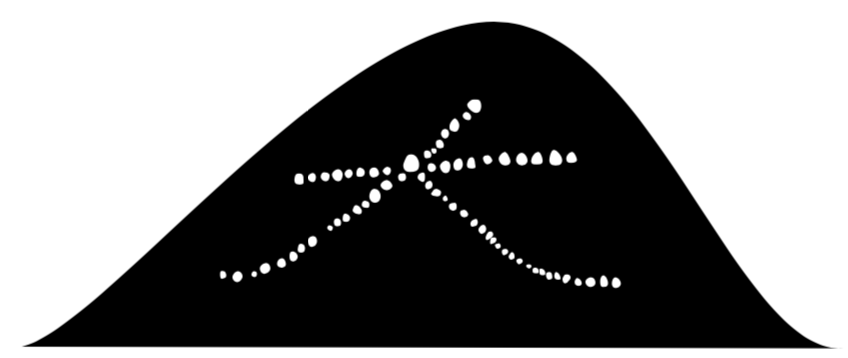 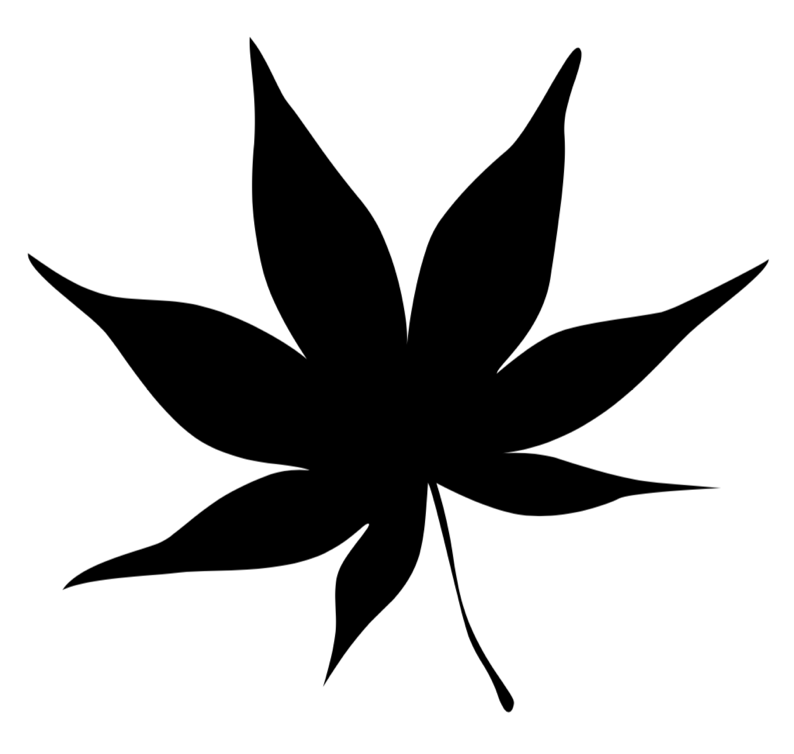 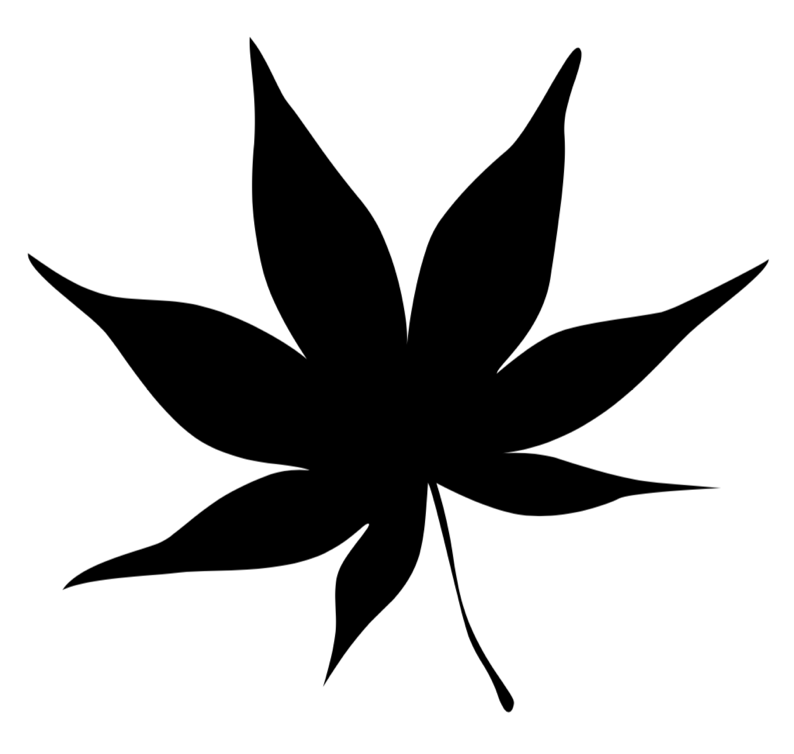 Topological information
 - Deep Learning(DL) is one of the options
 - Learning with simulation of 0νββ and gamma-ray
 - Pitch of readout cell is variable to optimization (performance vs costs…)
 - Signal efficiency :  41% : BG : 121 evt/yr → 3.2 evt/yr w/ DL (1 ton Xe)
   (assuming 10 tons of pressure vessel made of Oxygen-free Cu, 10mm-pitch readout)
 - Estimated sensitivity : mββ = 32 meV (1 ton yr Xe, 10 mm-pitch)
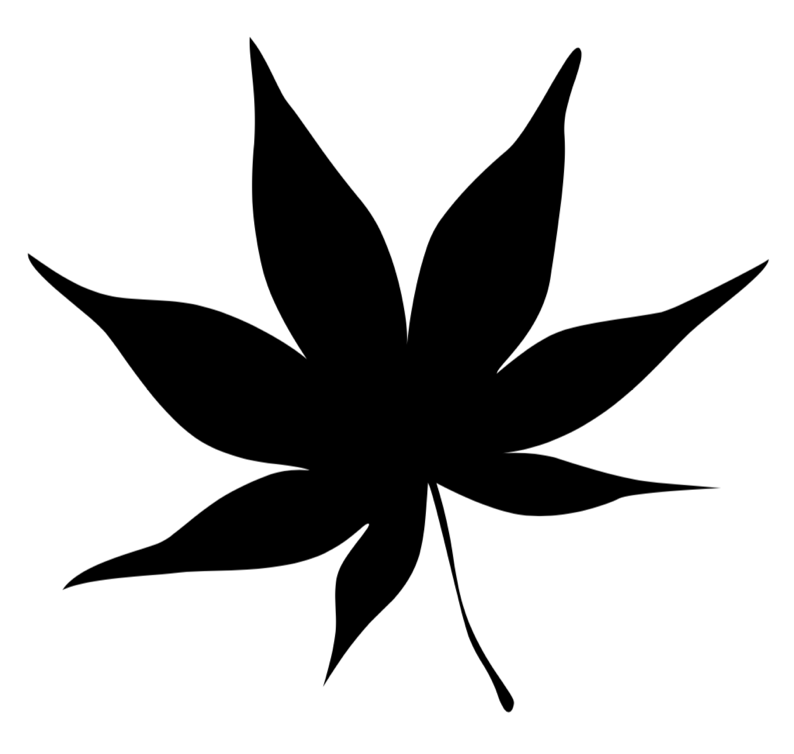 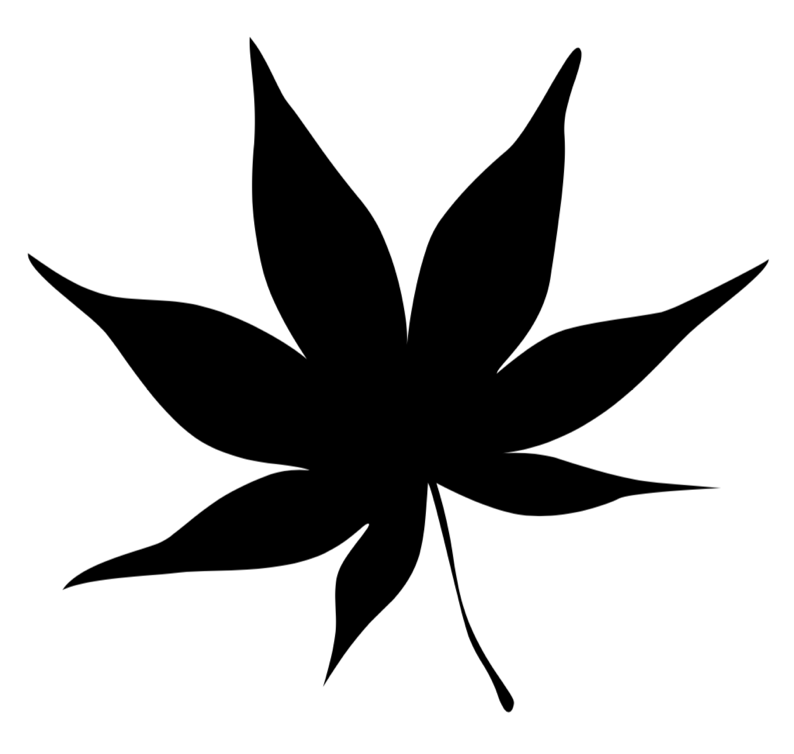 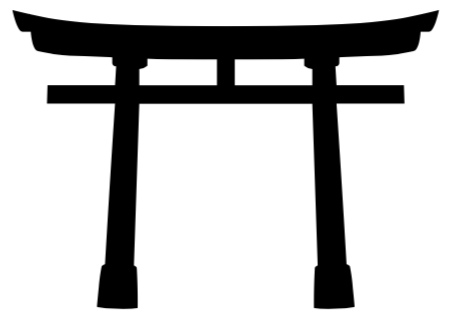 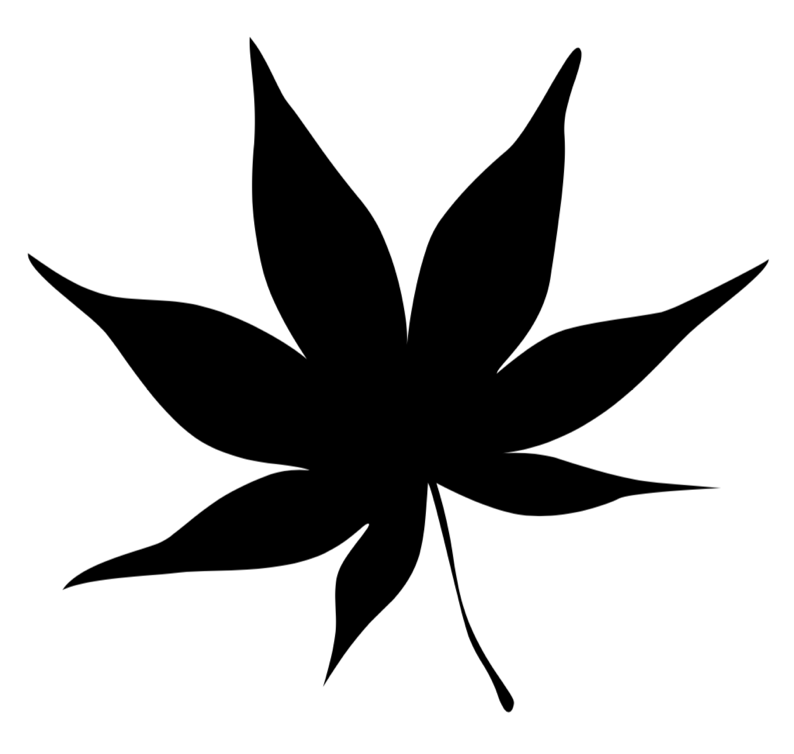 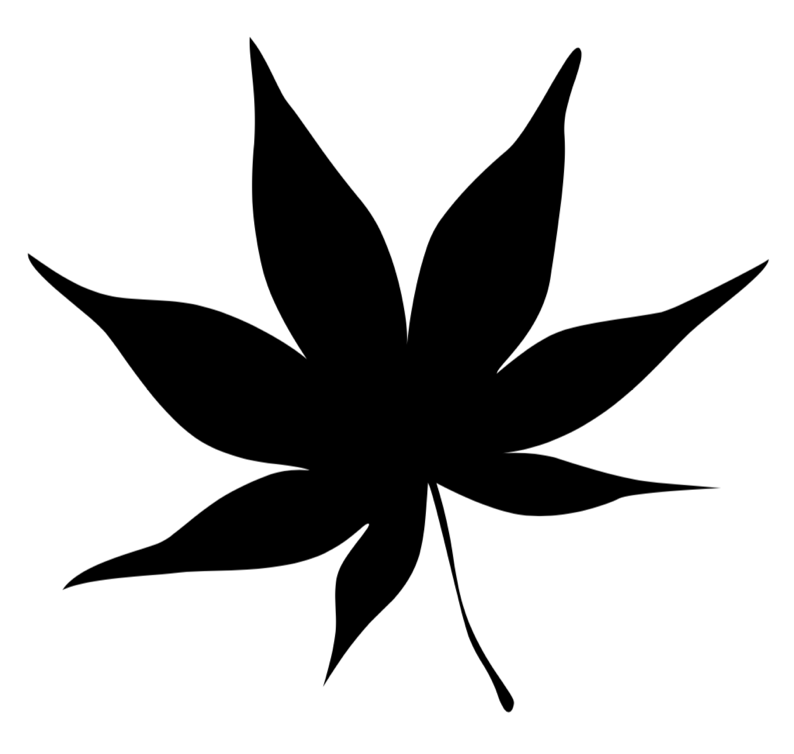 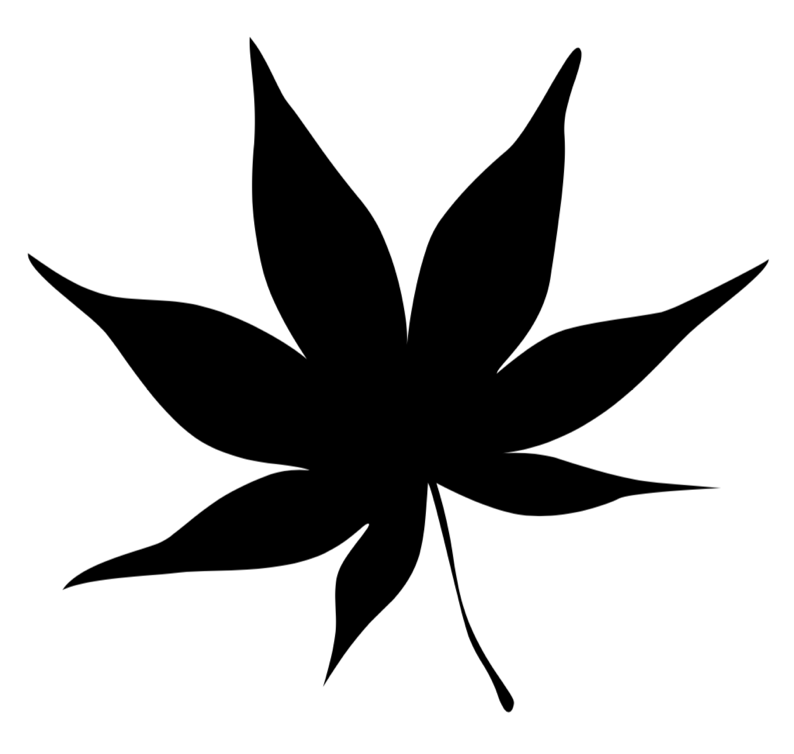 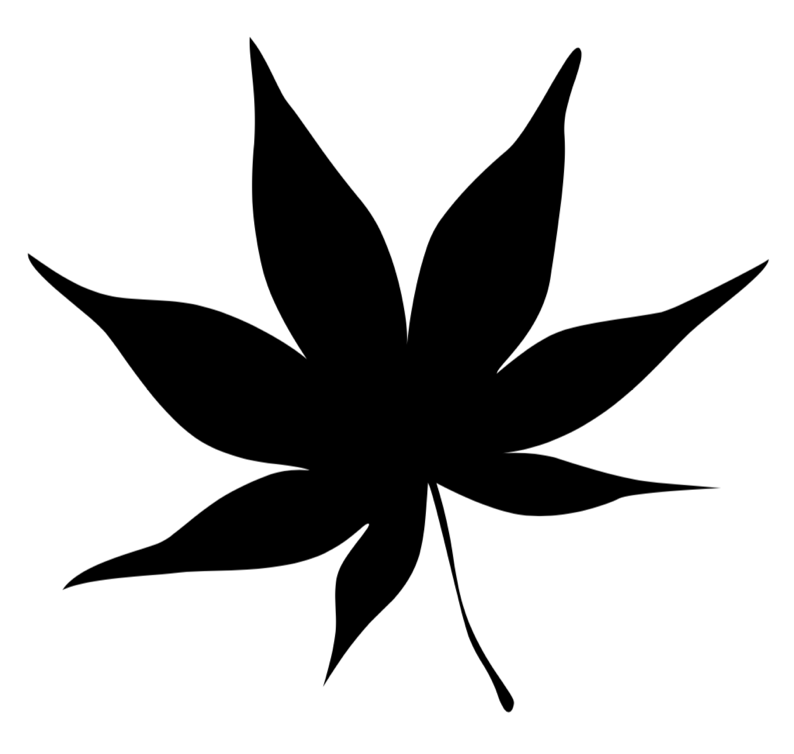 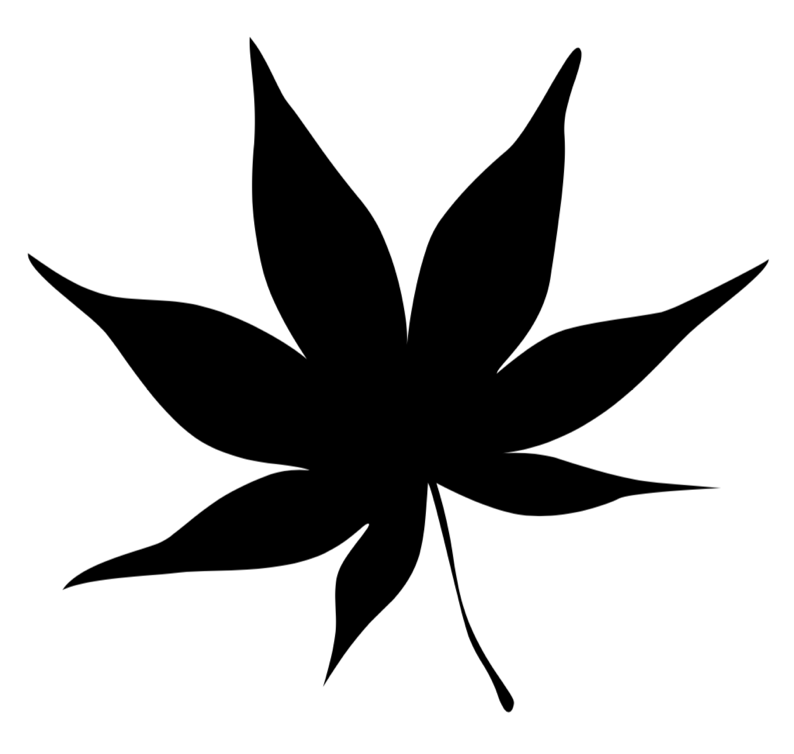 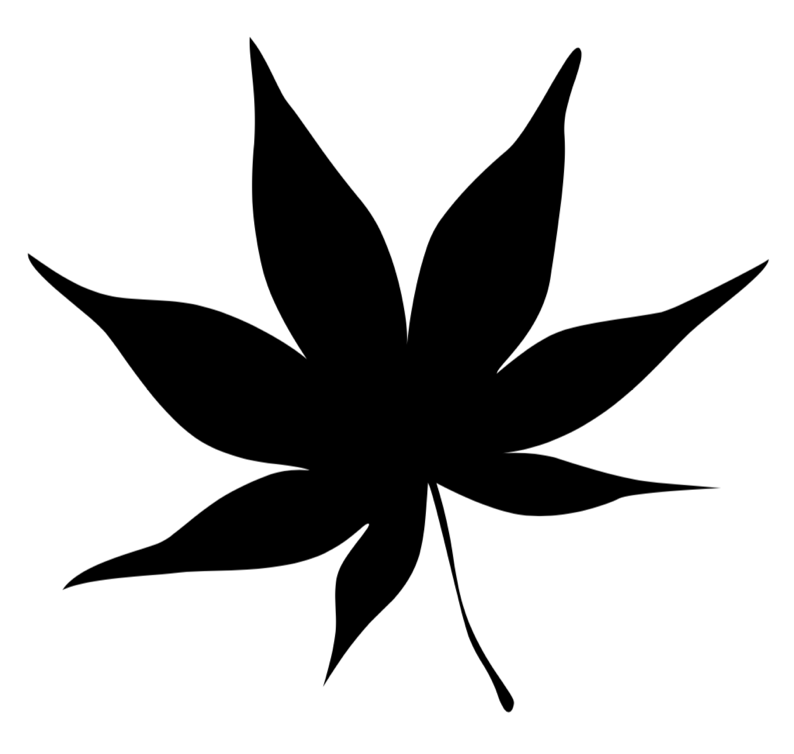 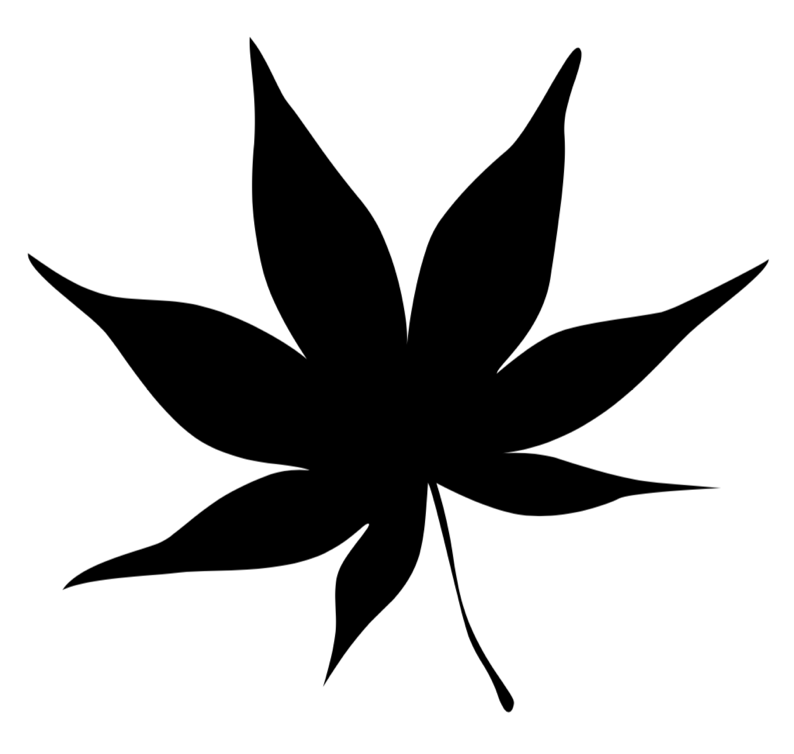 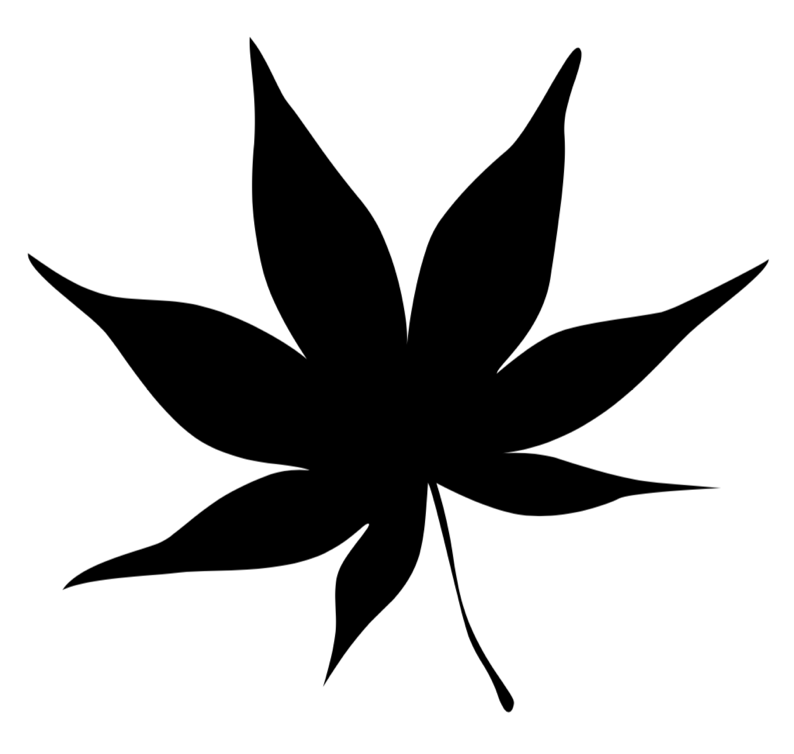 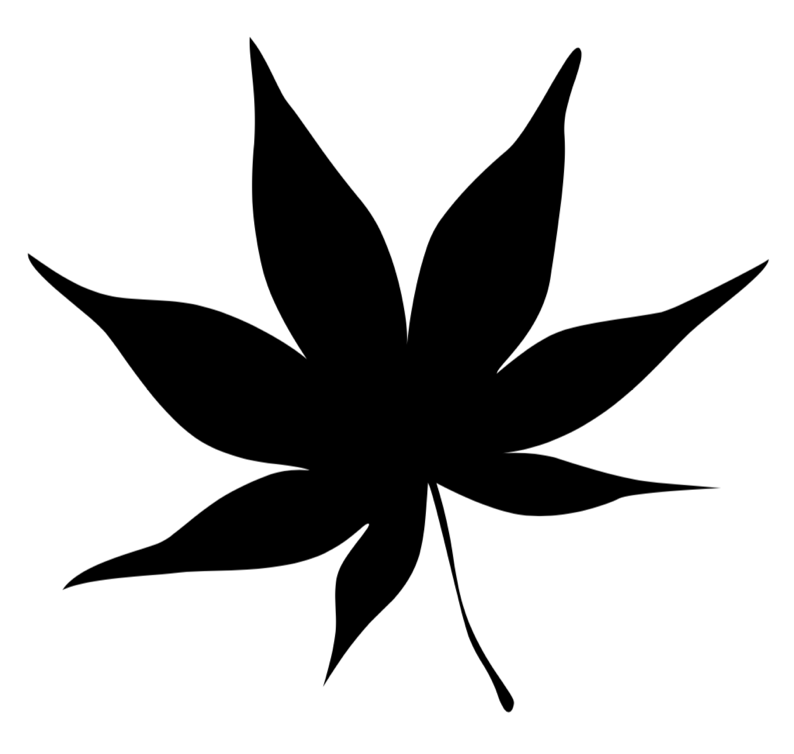 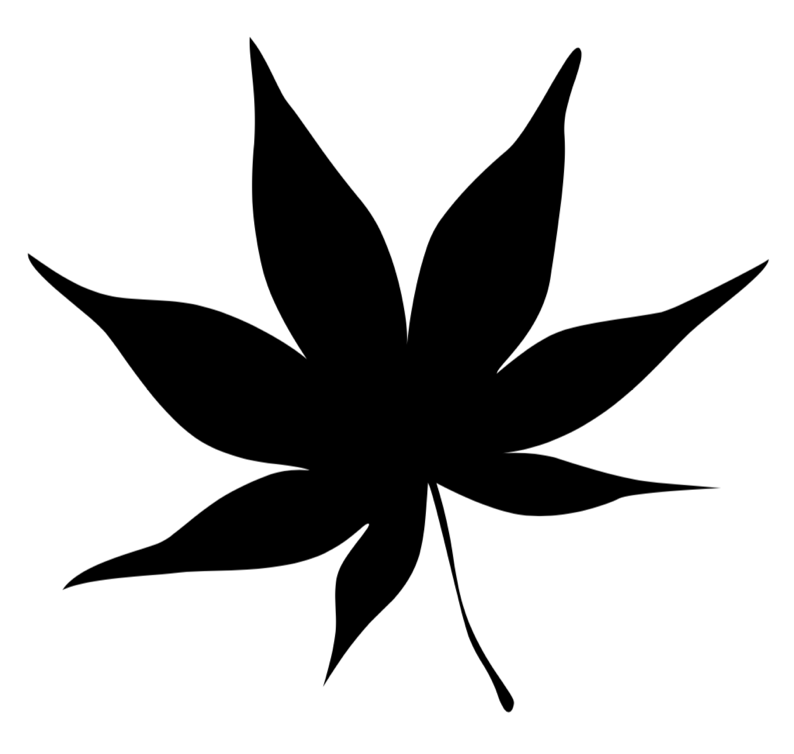 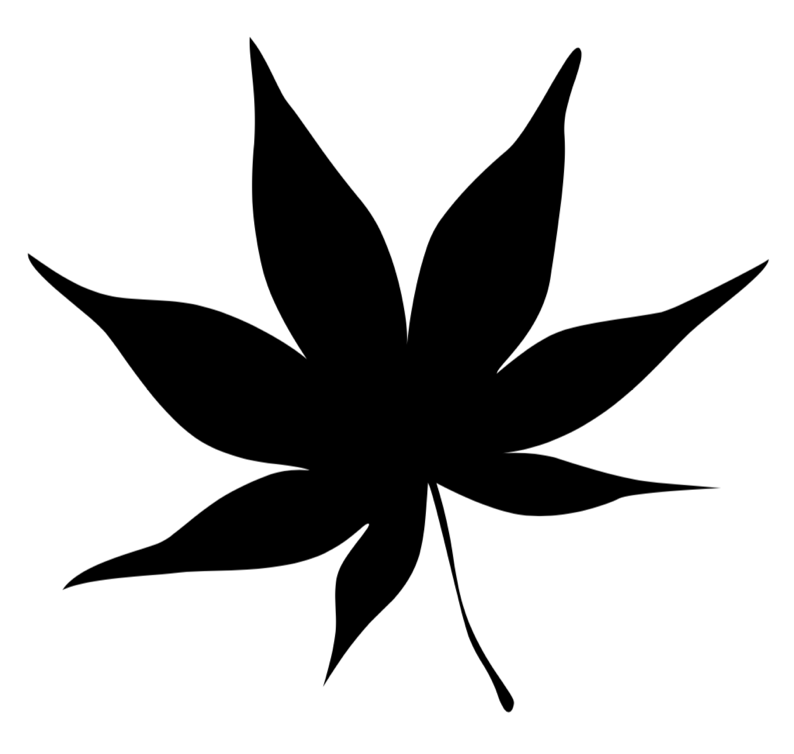 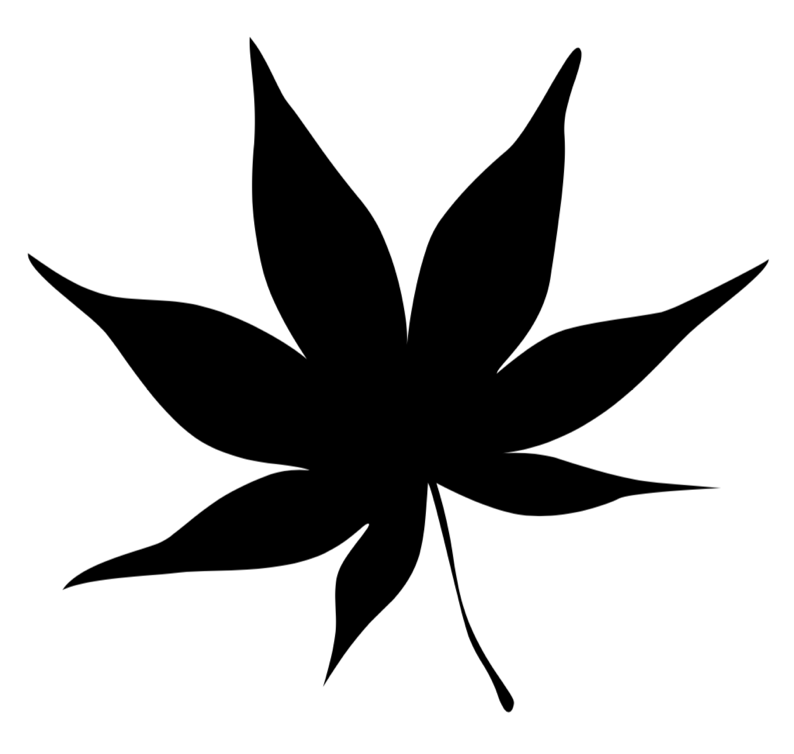 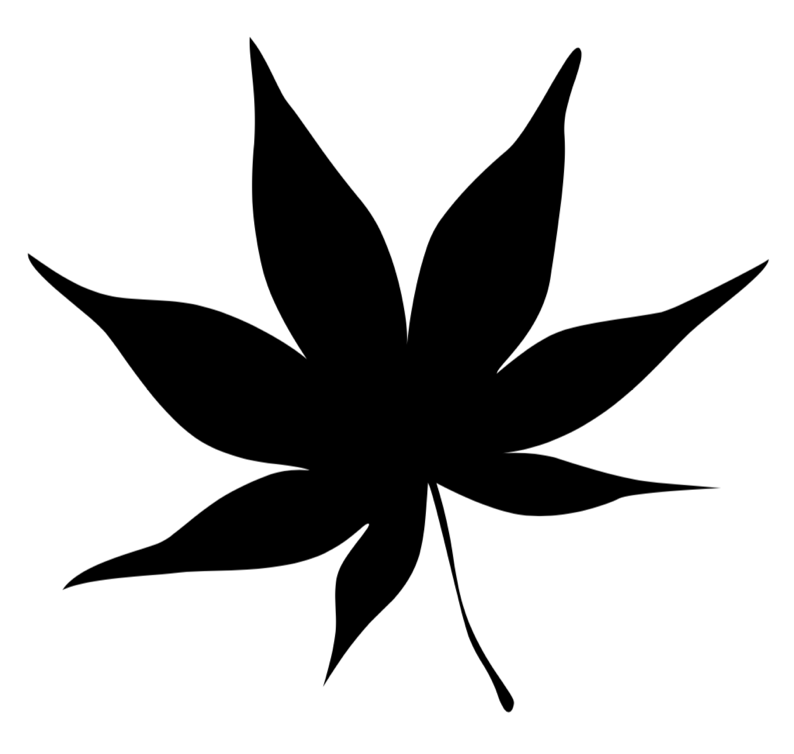 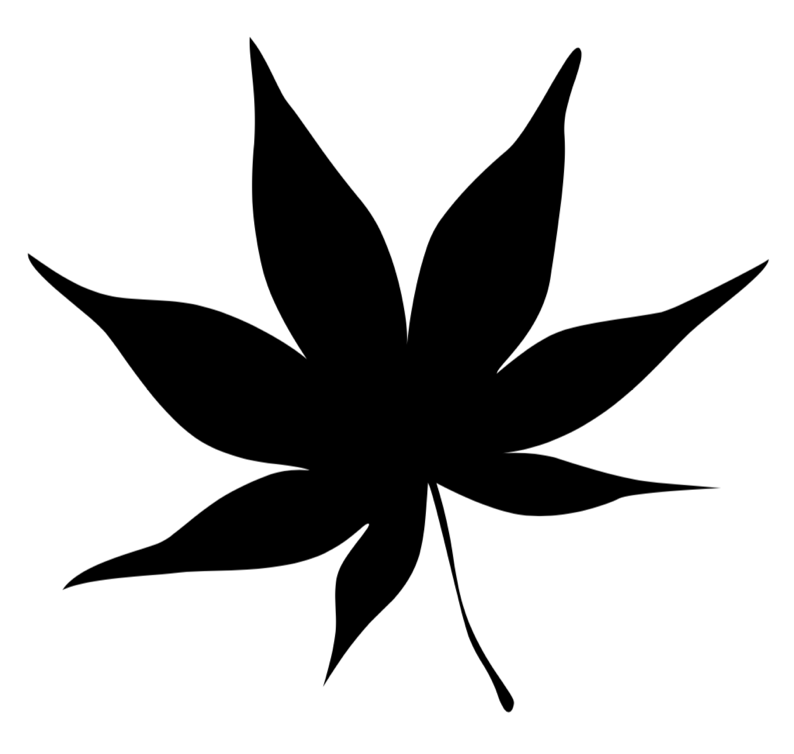 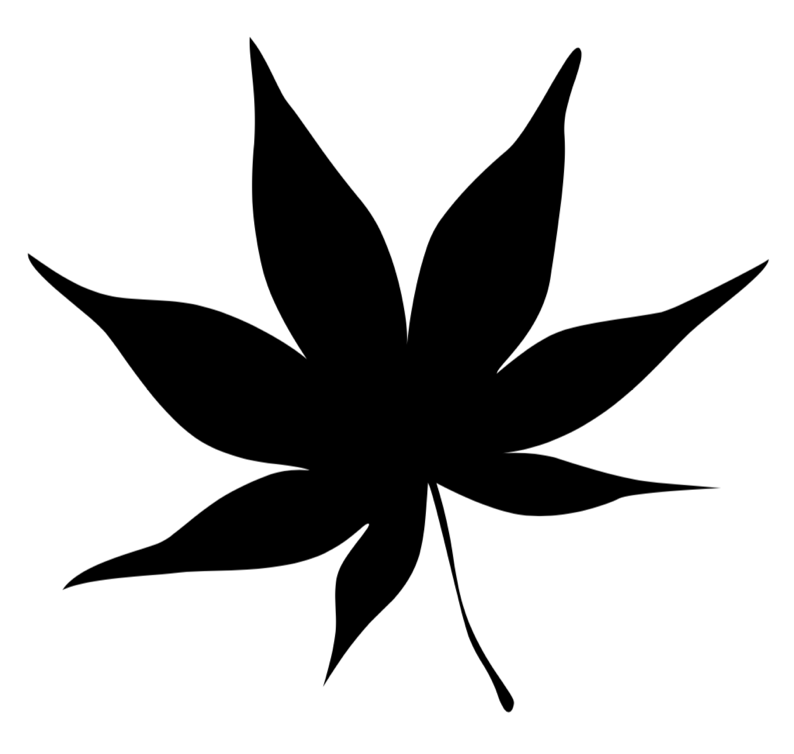 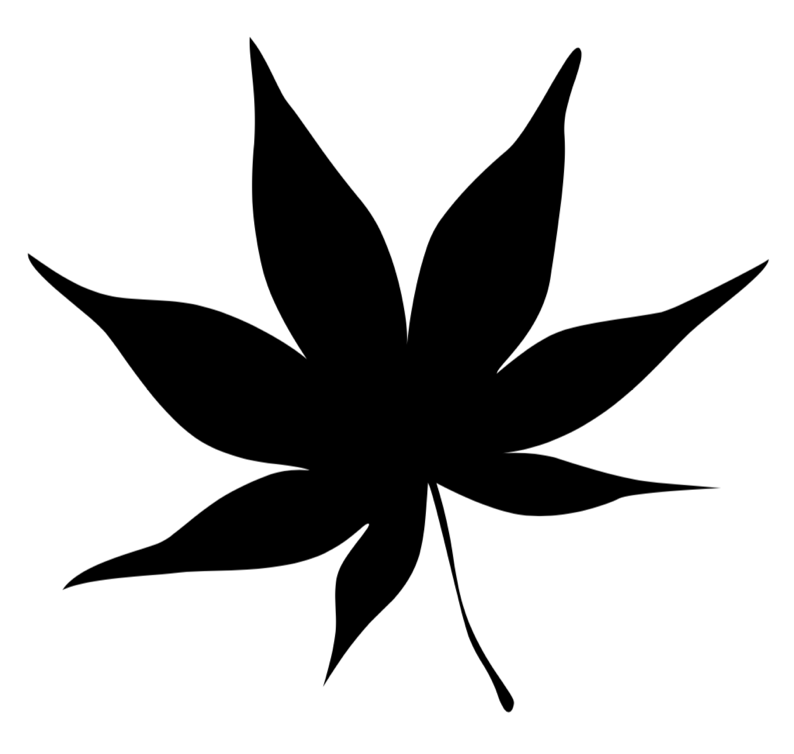 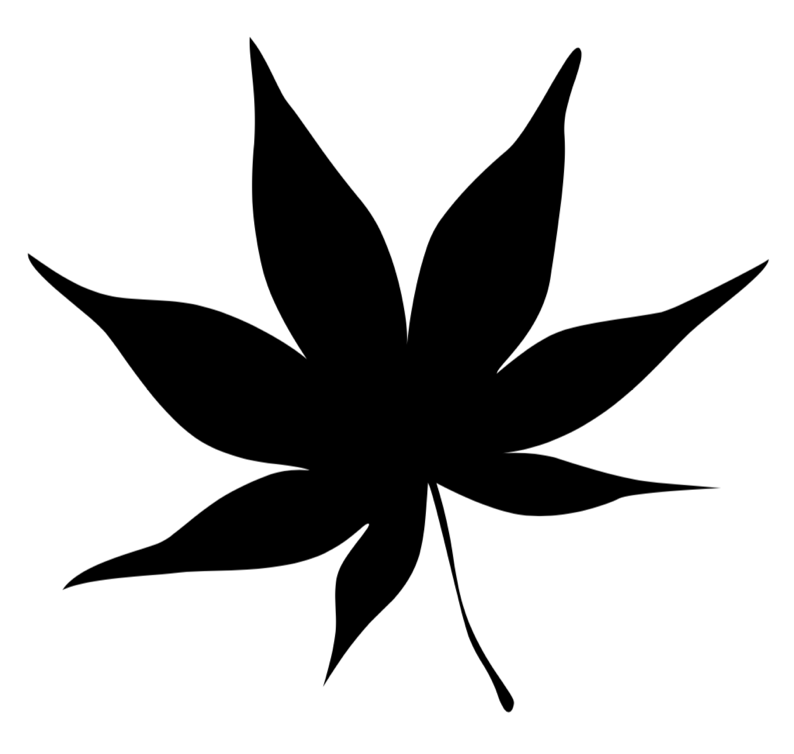 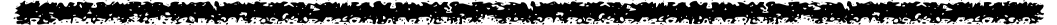 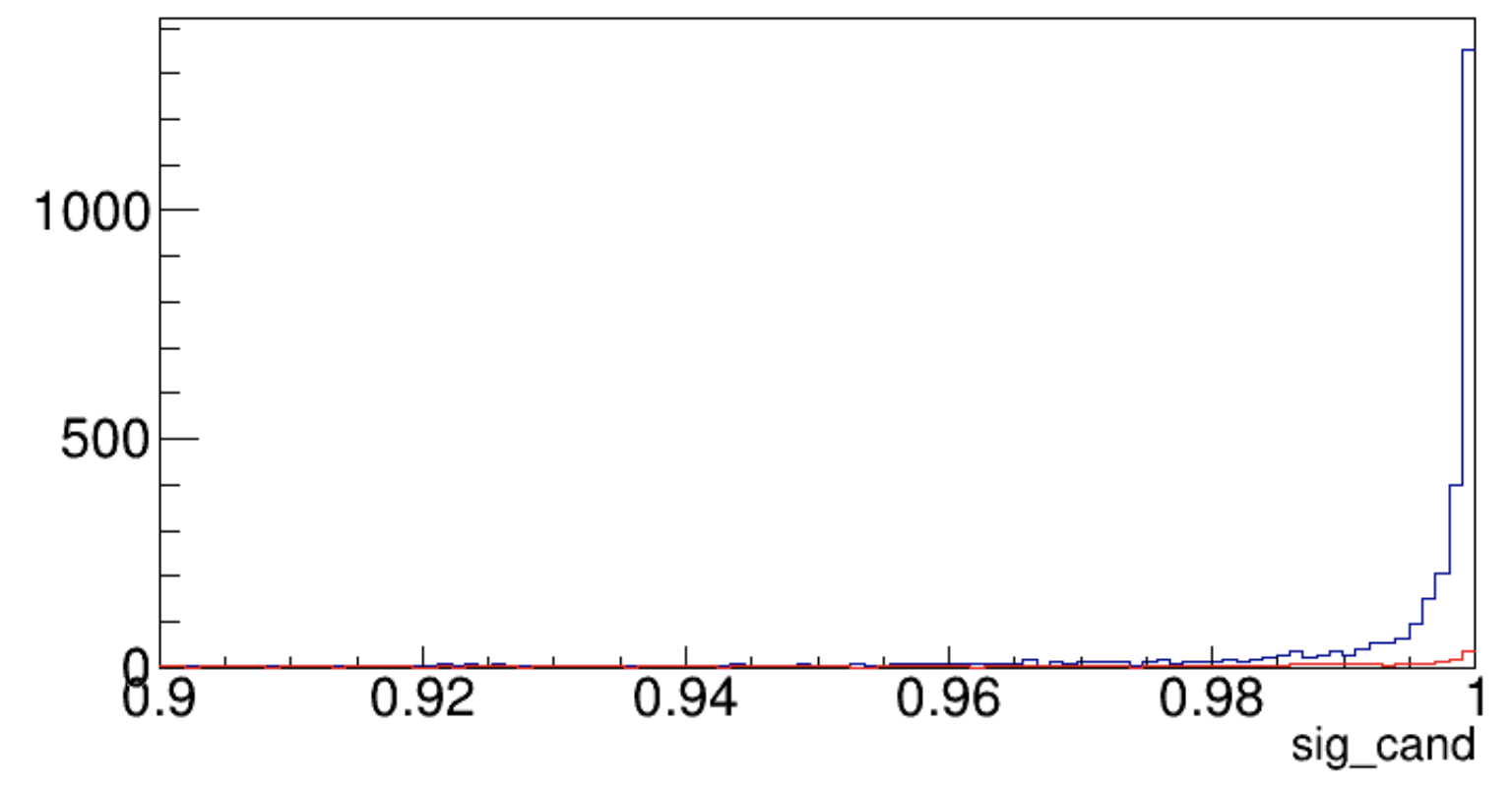 signal
Gamma(BG)
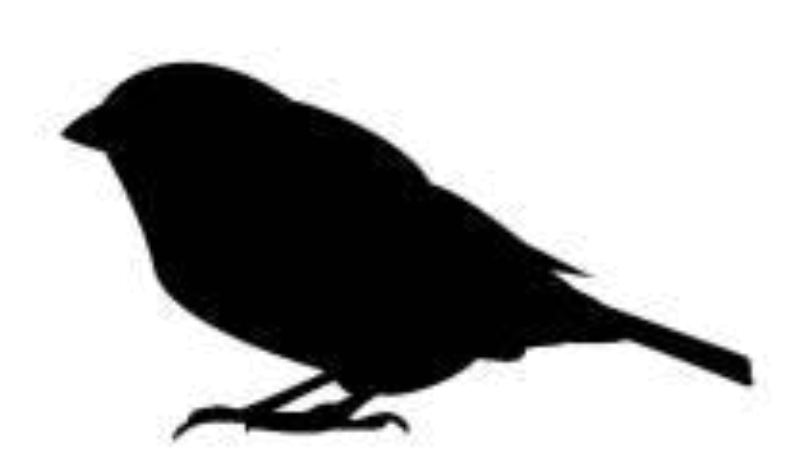 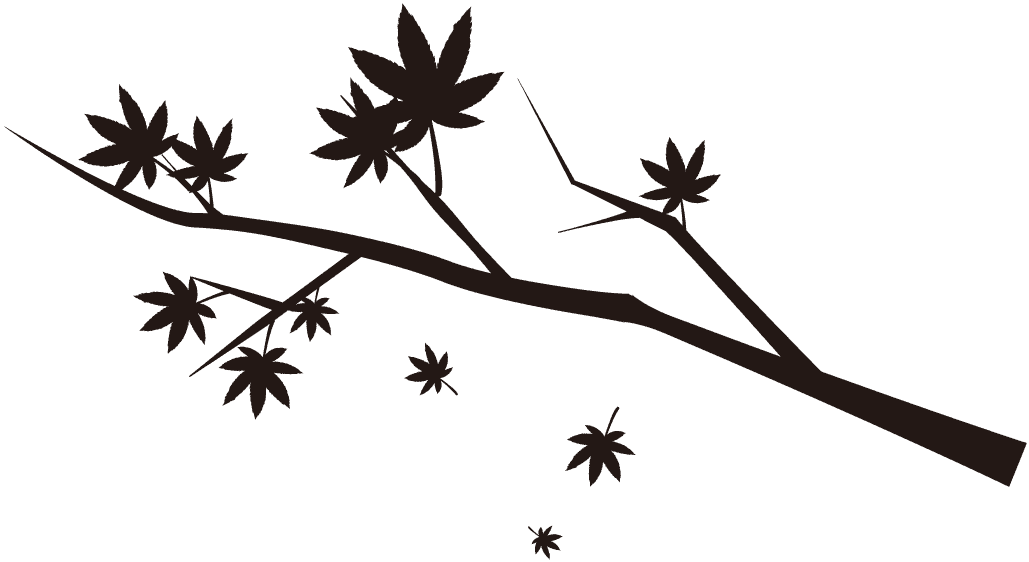 Future prospect
DBD18 
21 Oct 2018
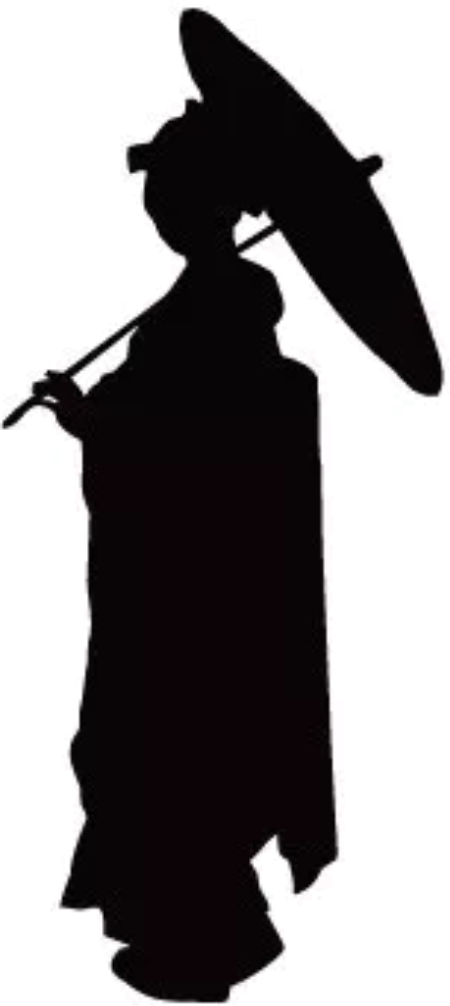 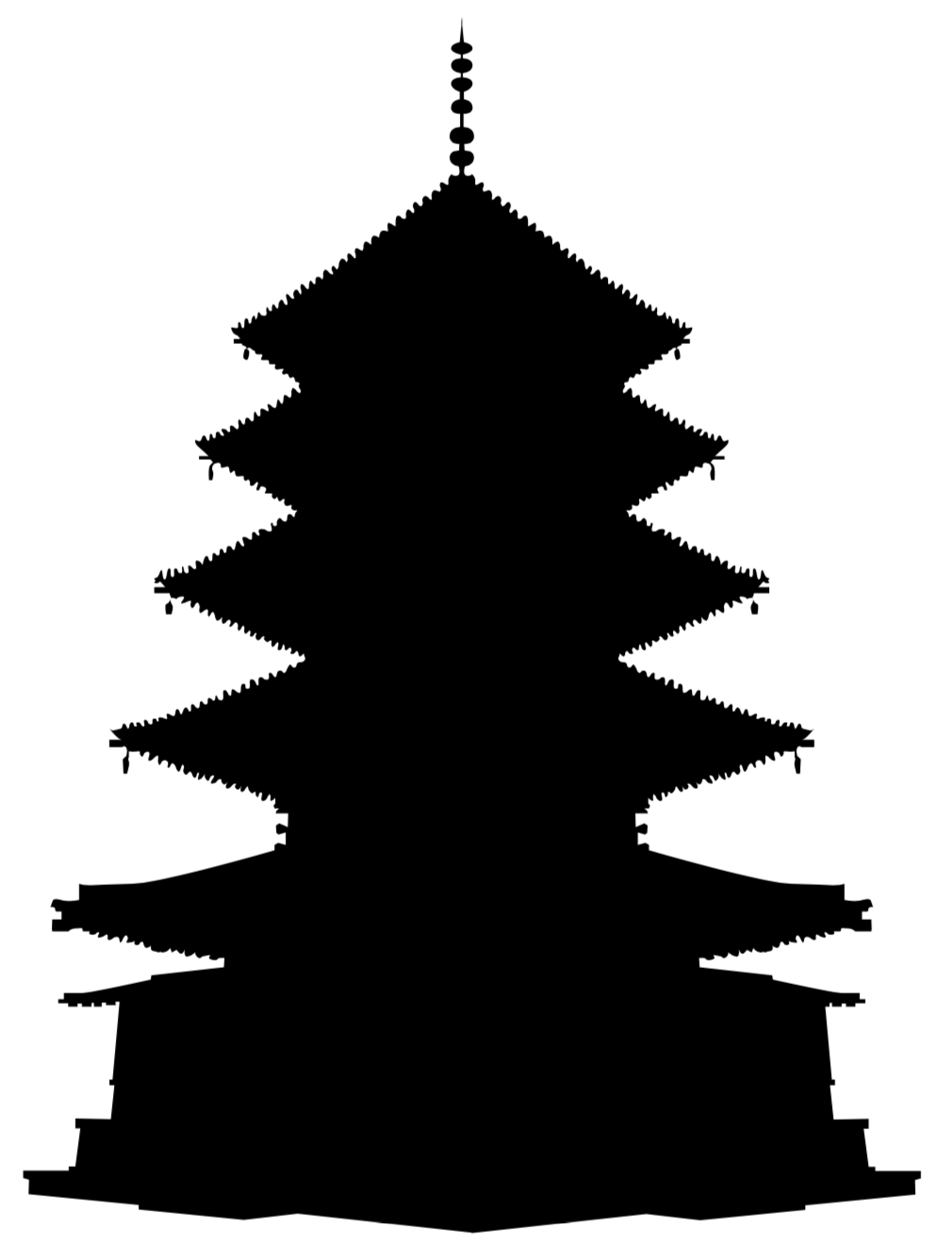 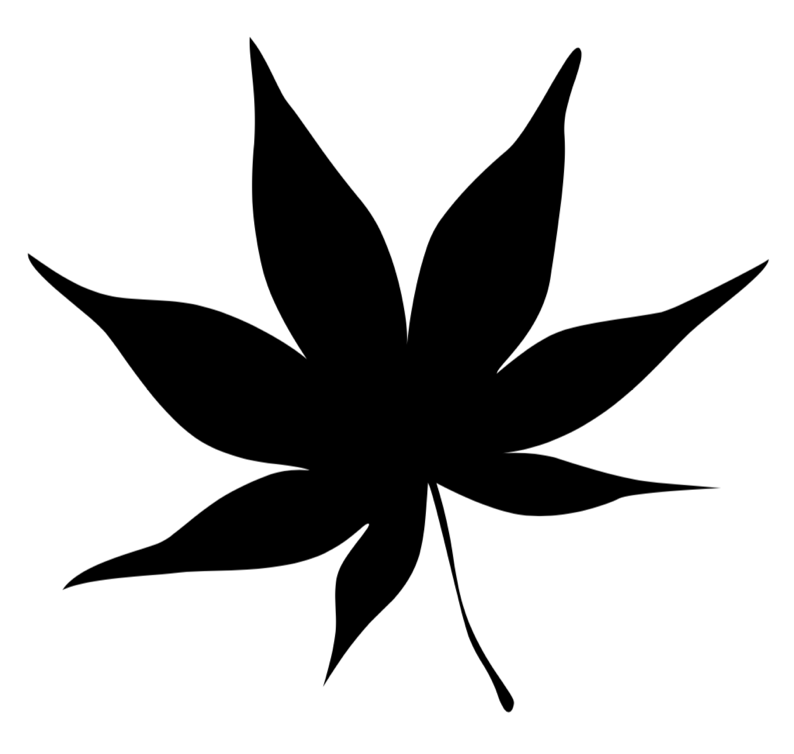 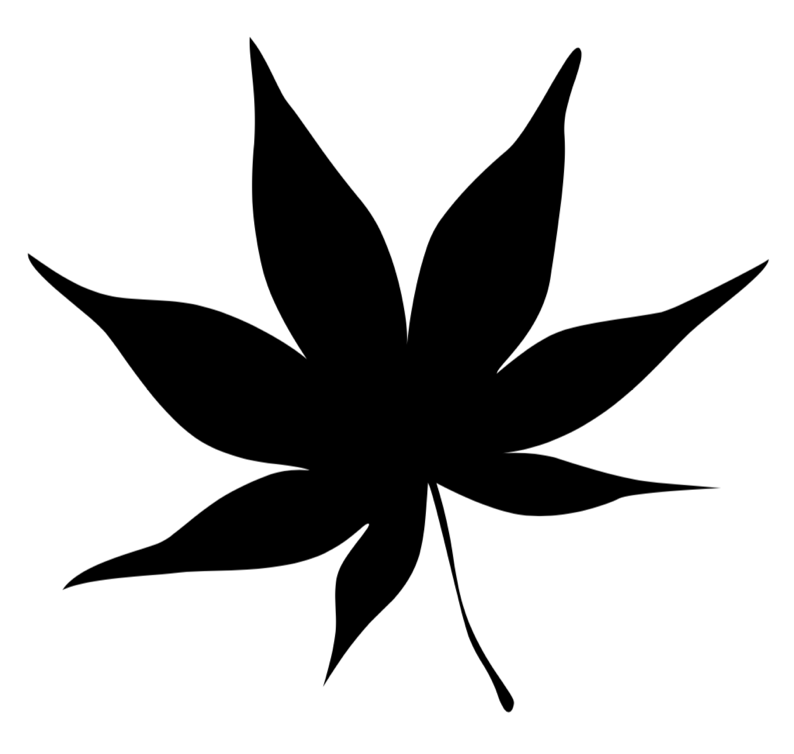 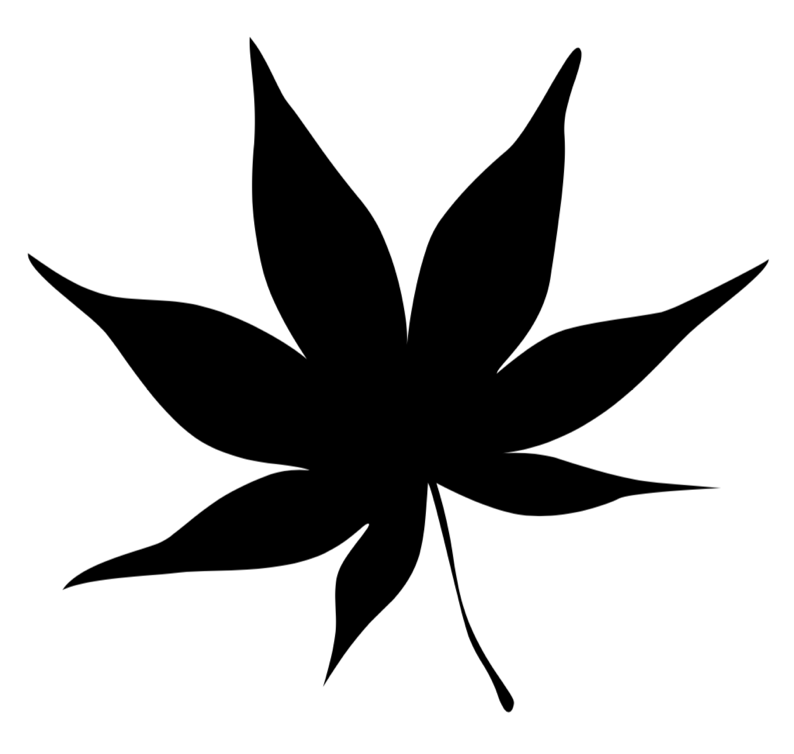 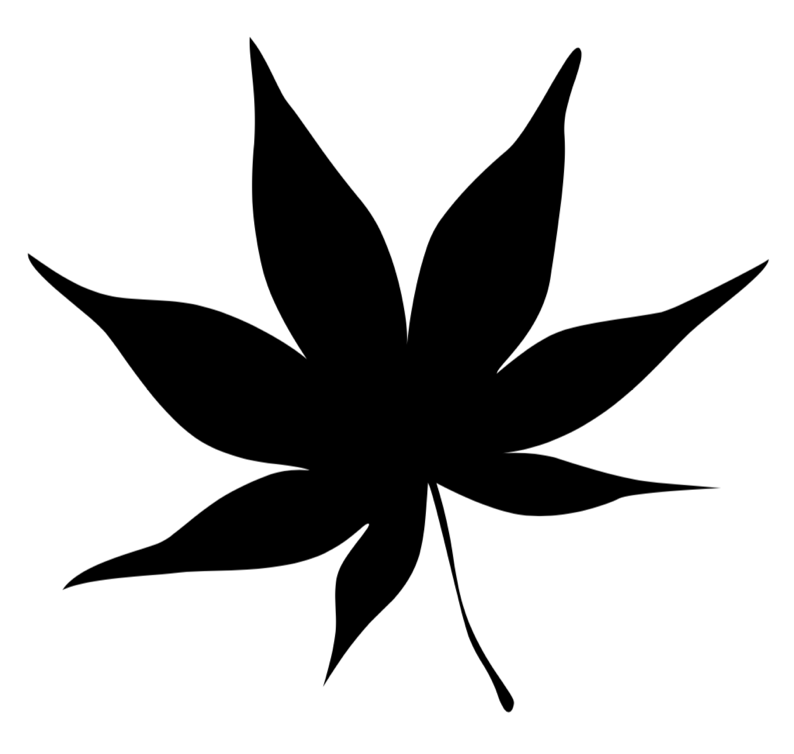 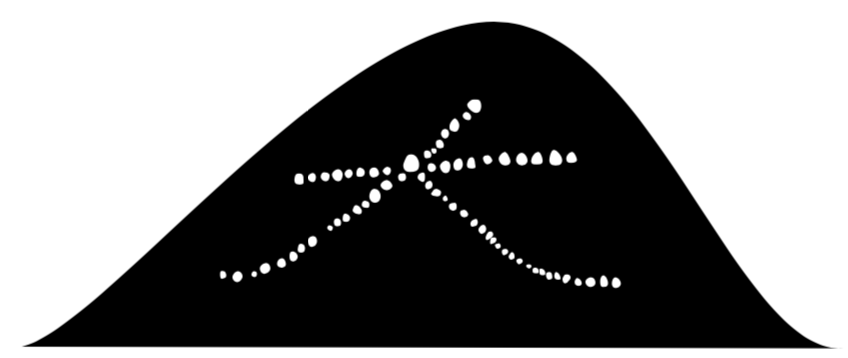 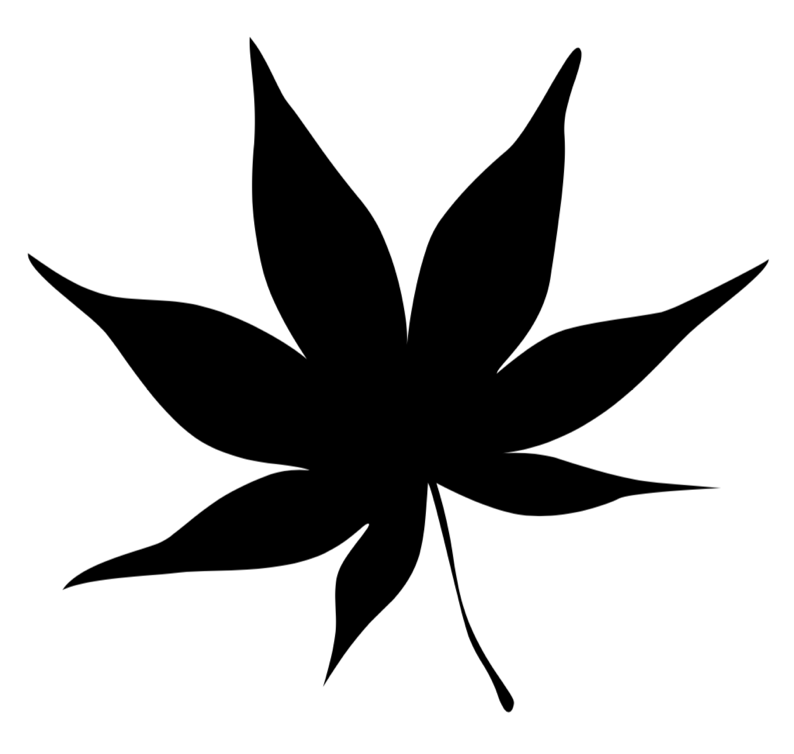 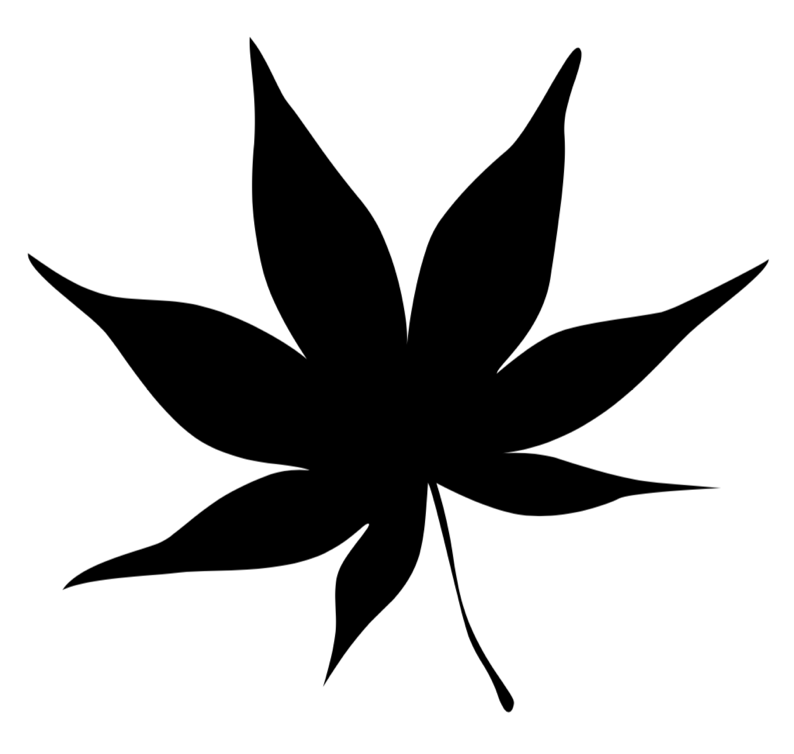 More ideas…
 - Timing information of scintillation
   - color represents the timing (ideal case)




               0νββ                         Gamma
   - in real case, it will be more complicated 
       due to 
       - depth of field 
       - time constant of scintillation     etc…

 - Thin, active vessel
   - reduce 214Bi             : thin
   - detect α from 214Po : active
     → coincidence of Bi-Po
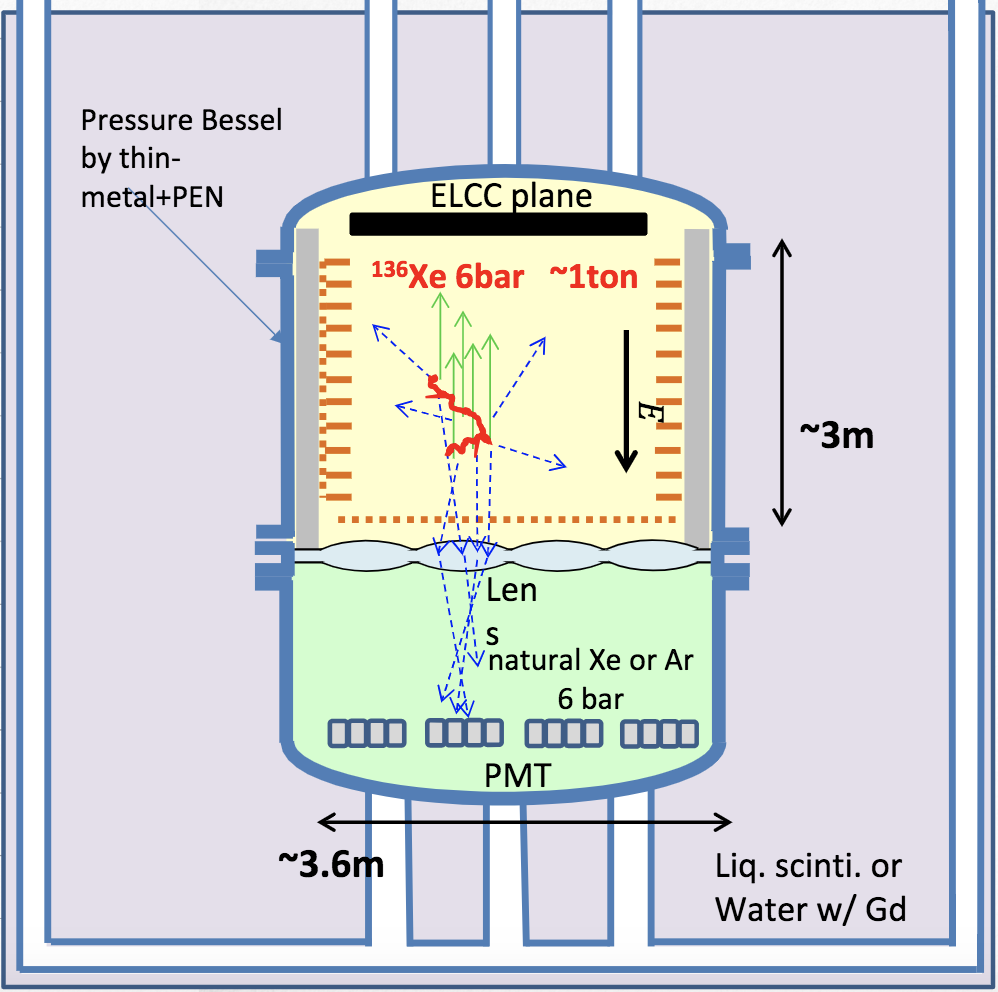 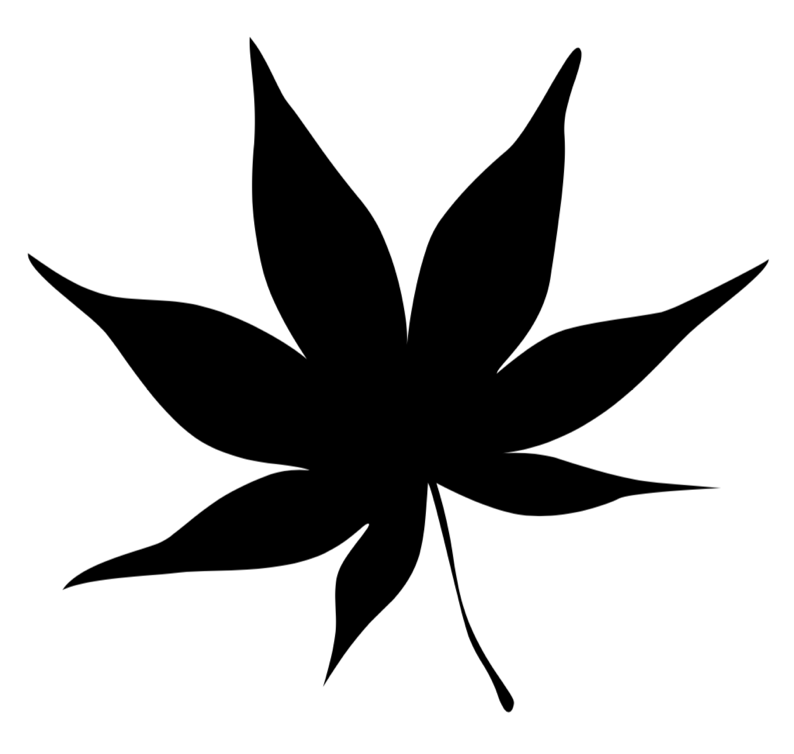 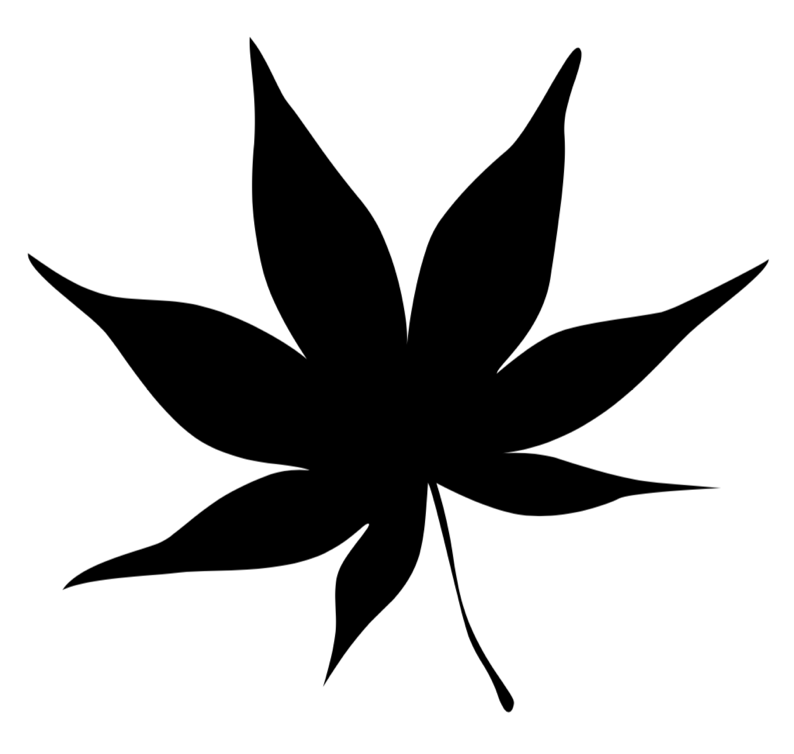 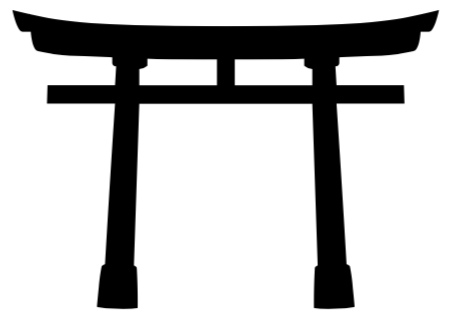 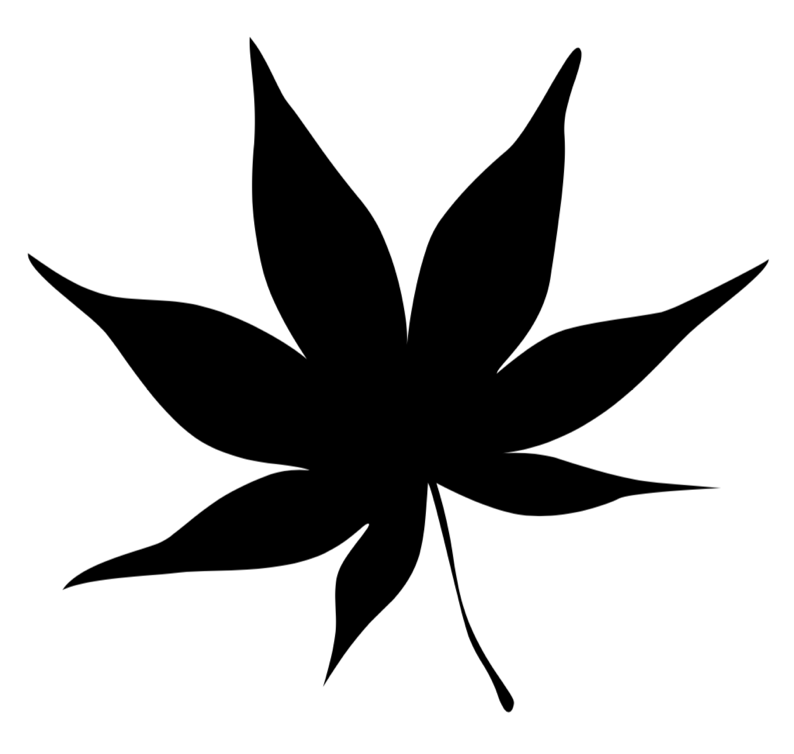 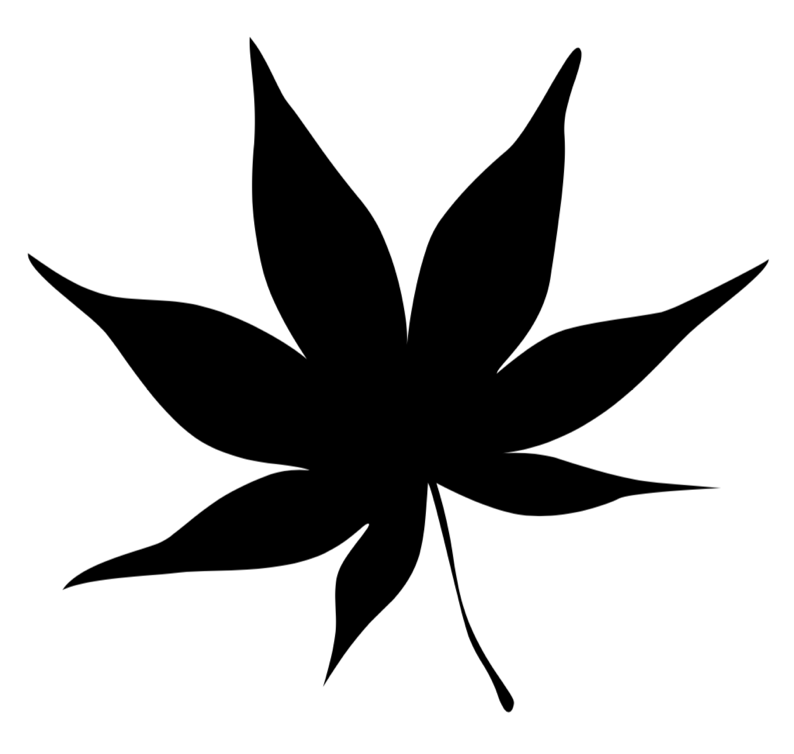 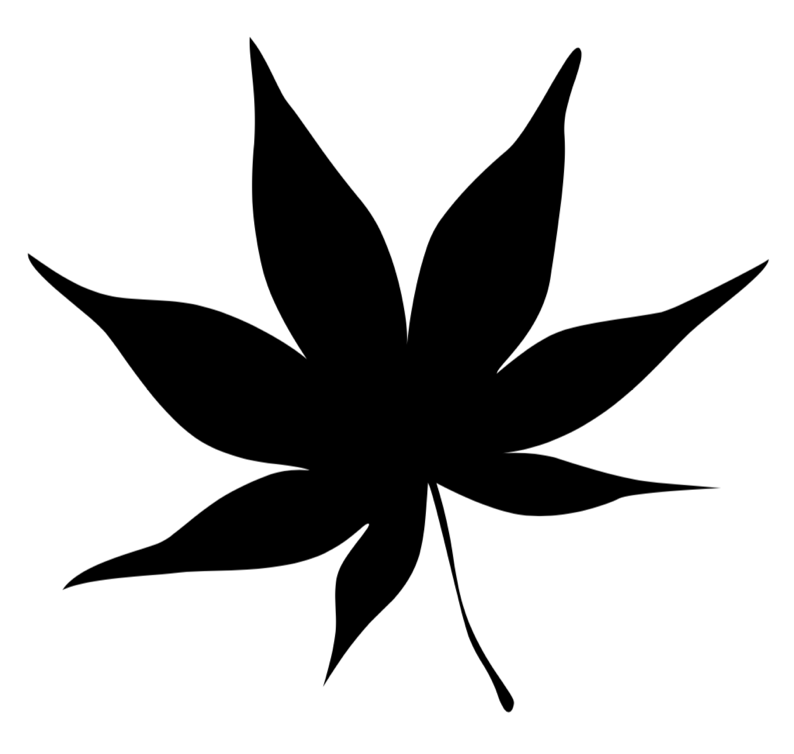 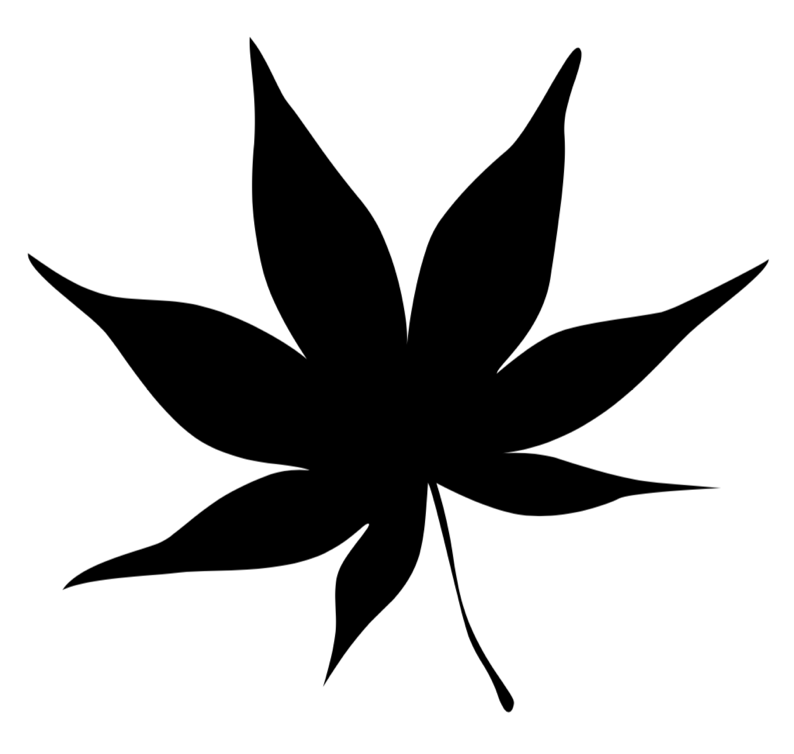 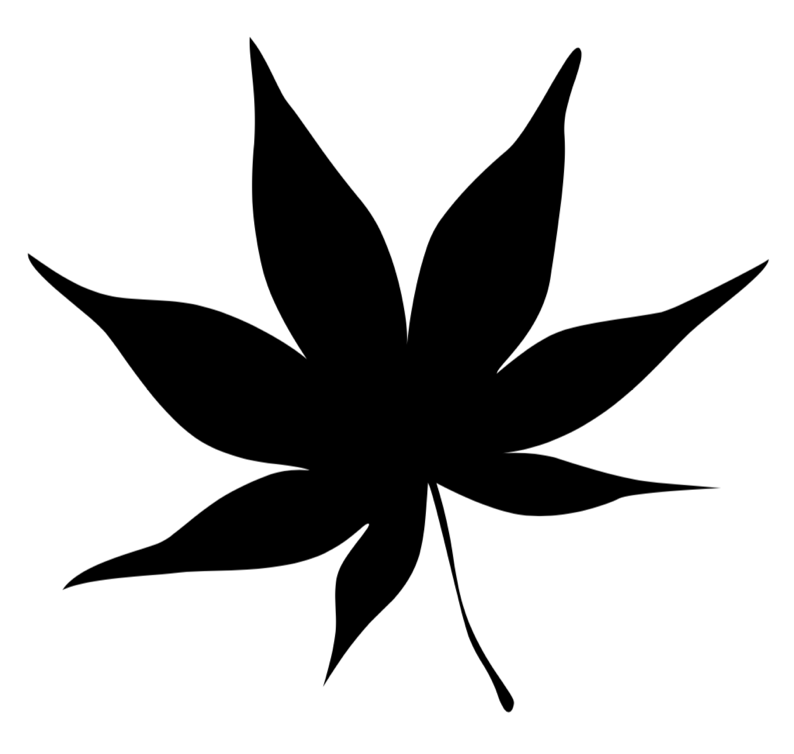 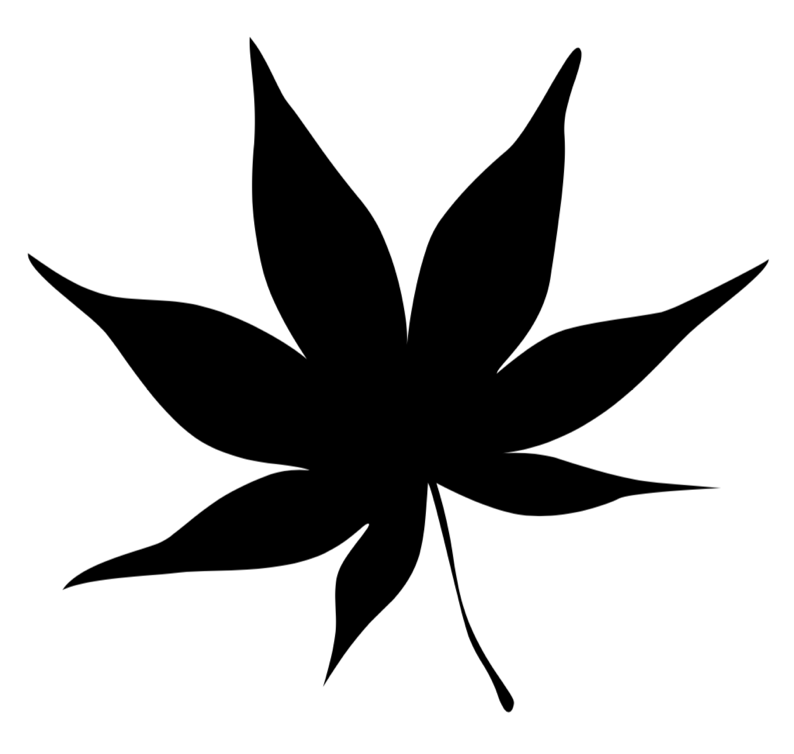 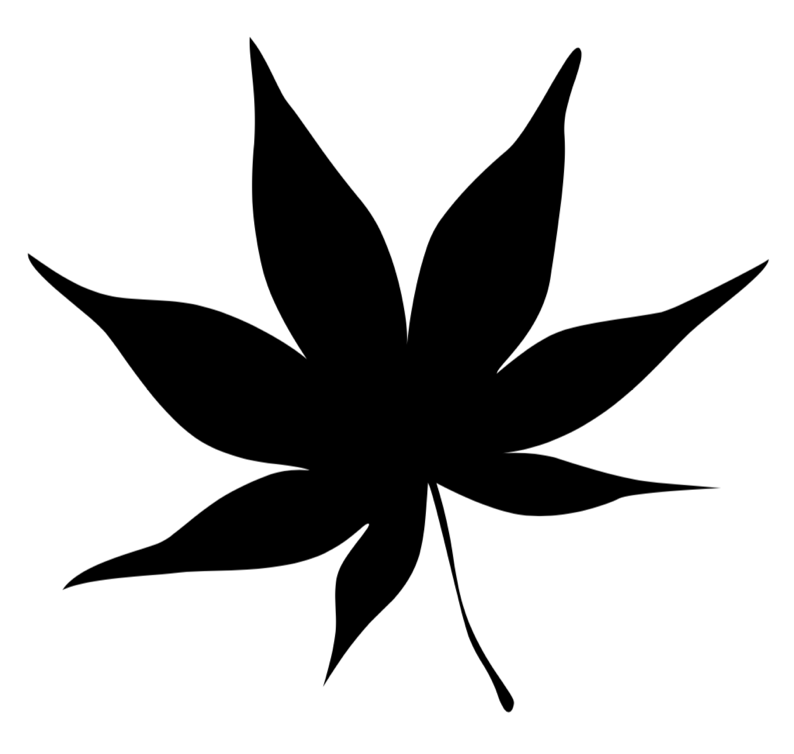 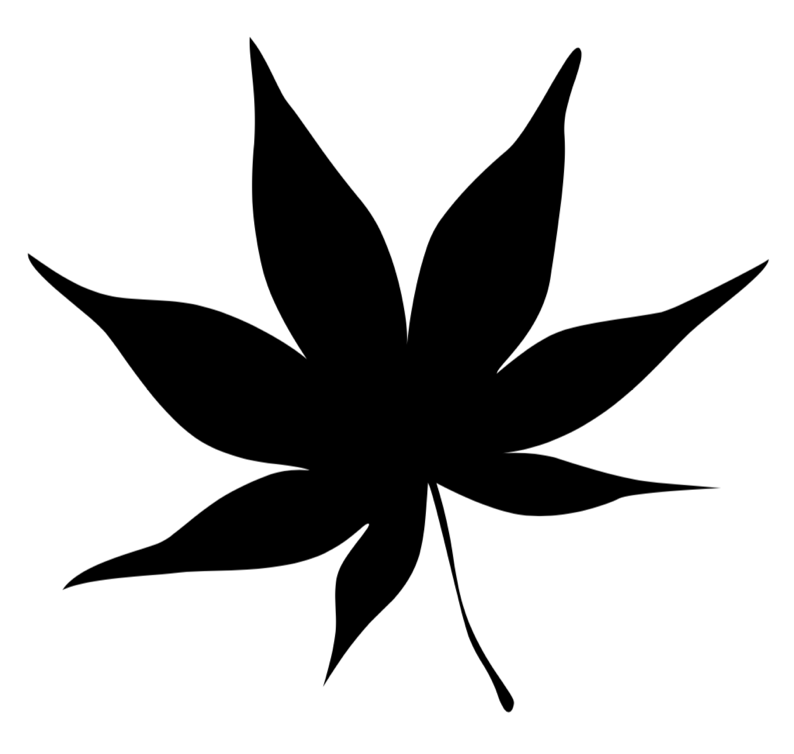 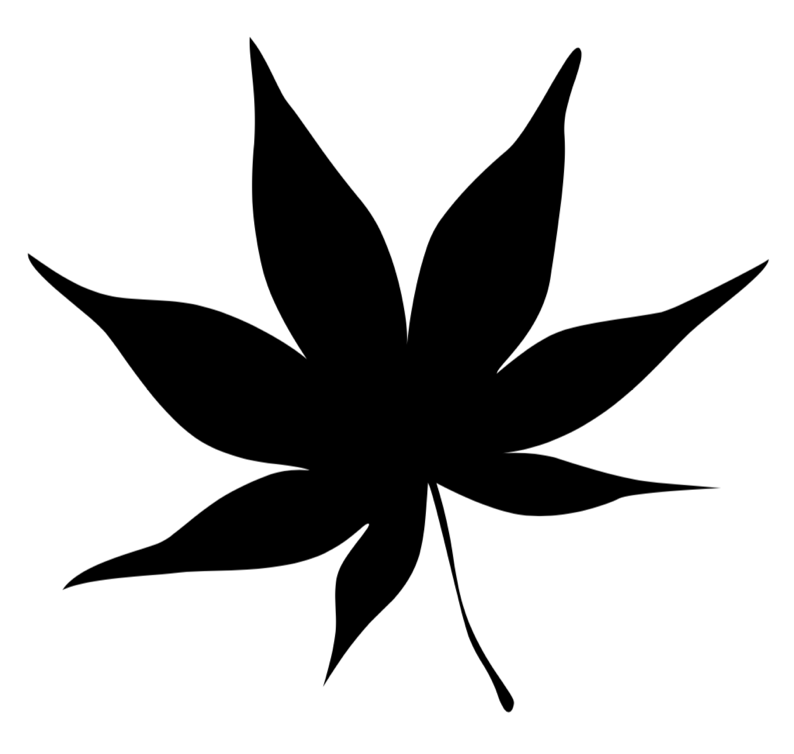 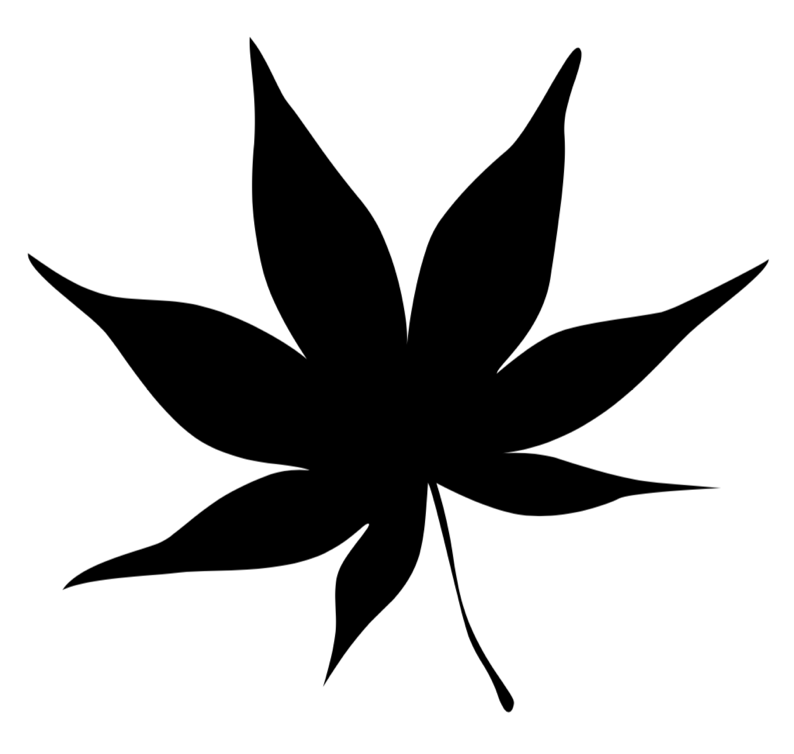 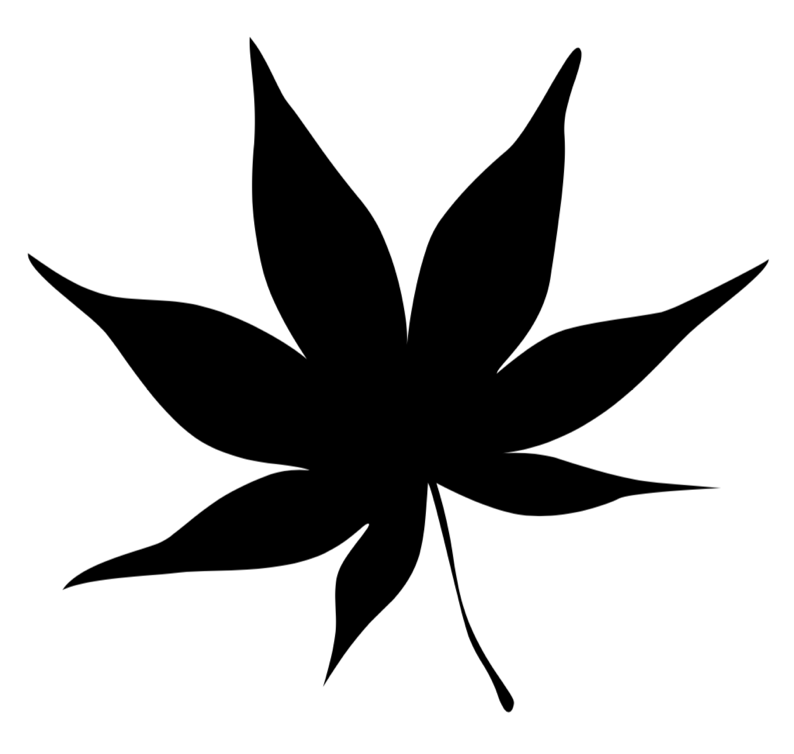 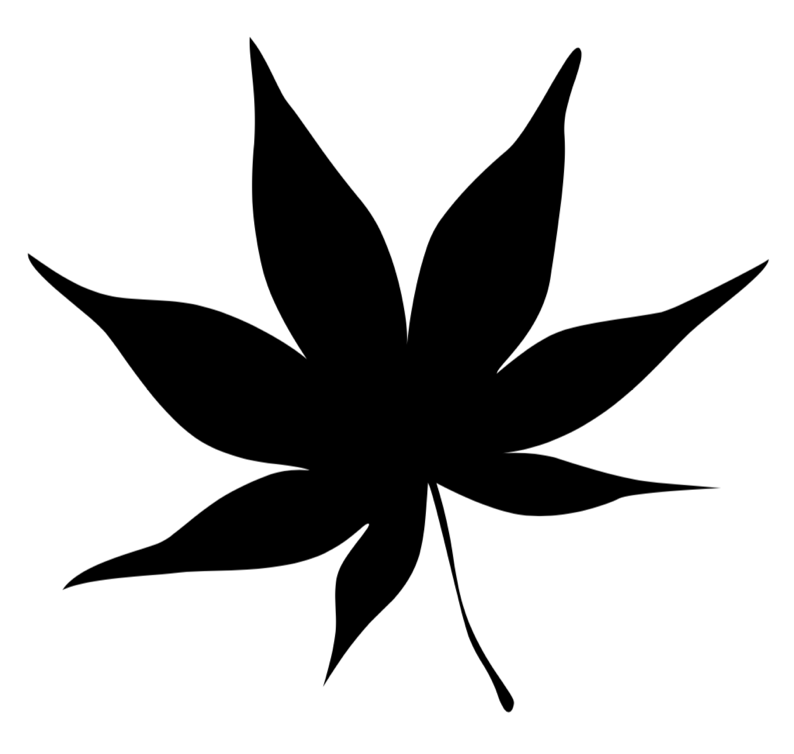 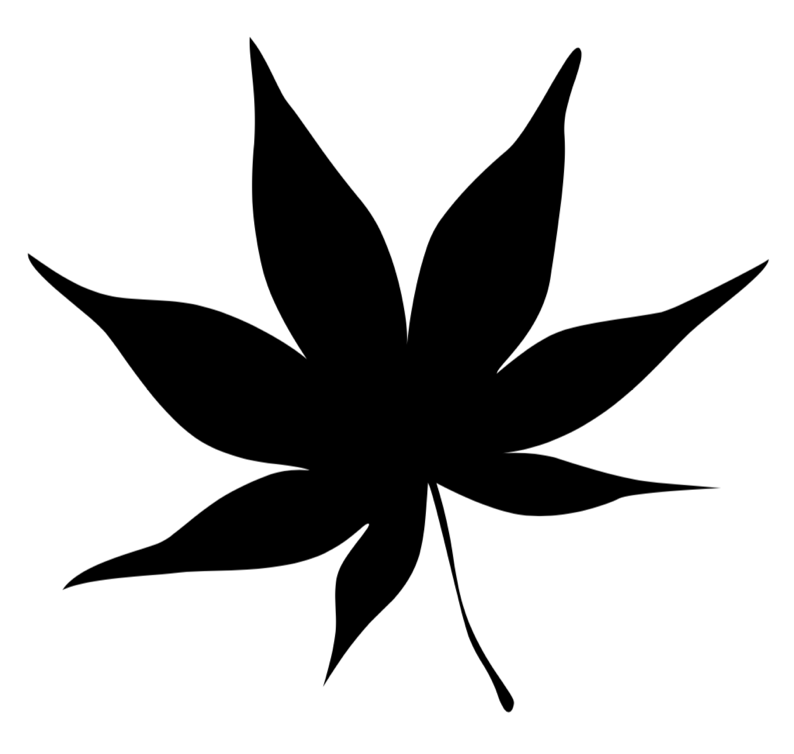 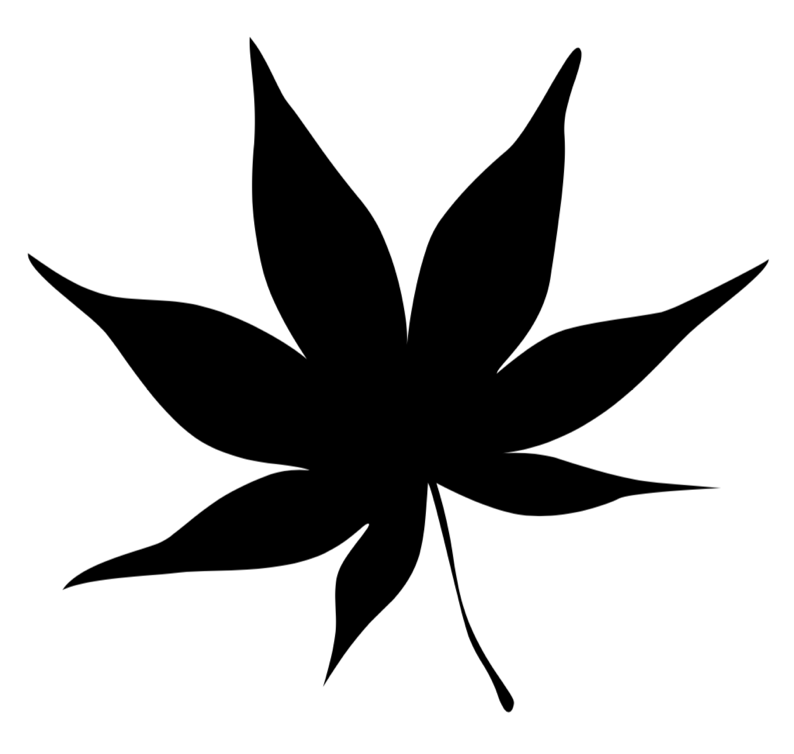 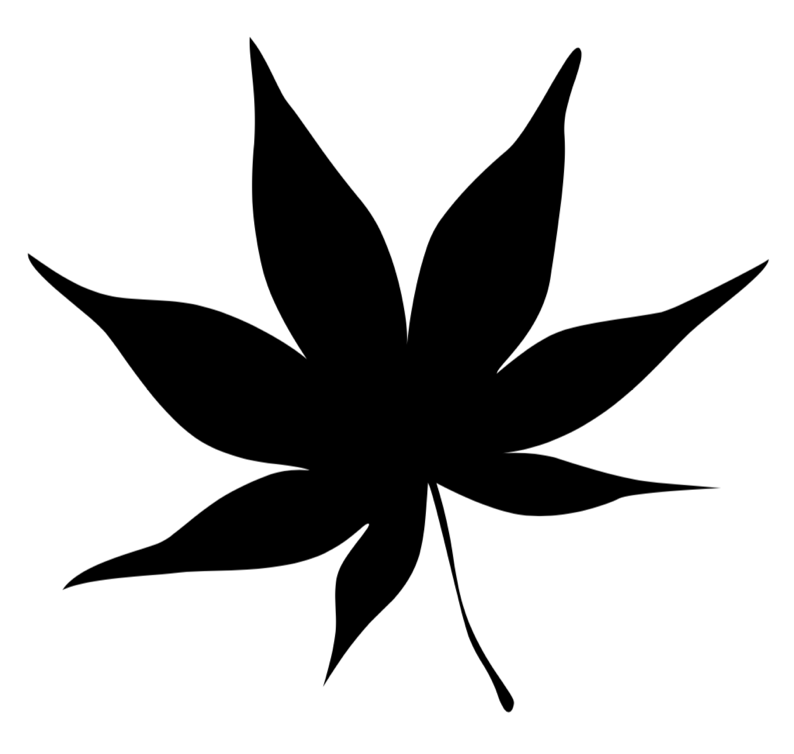 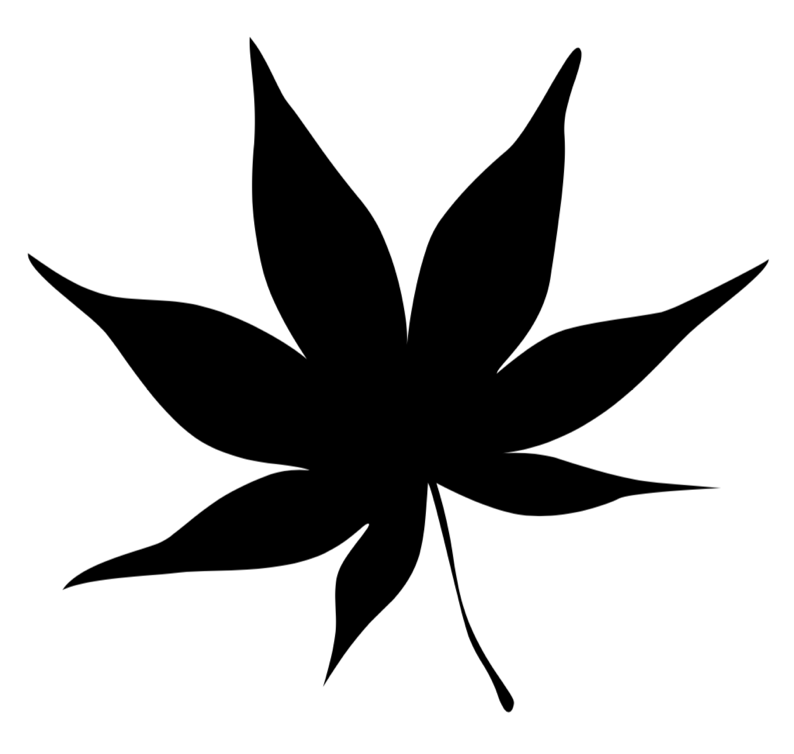 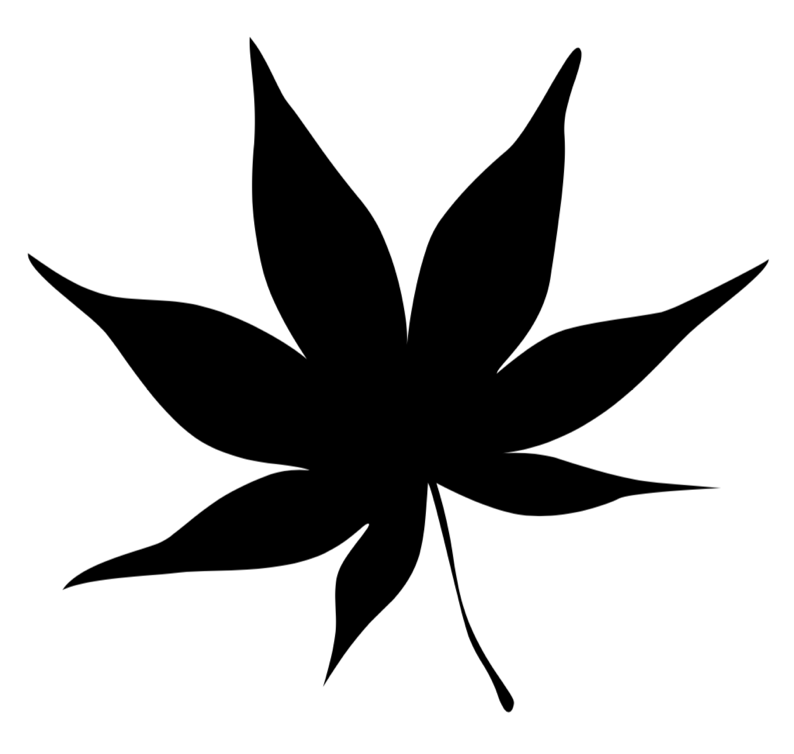 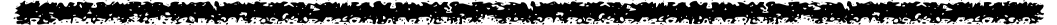 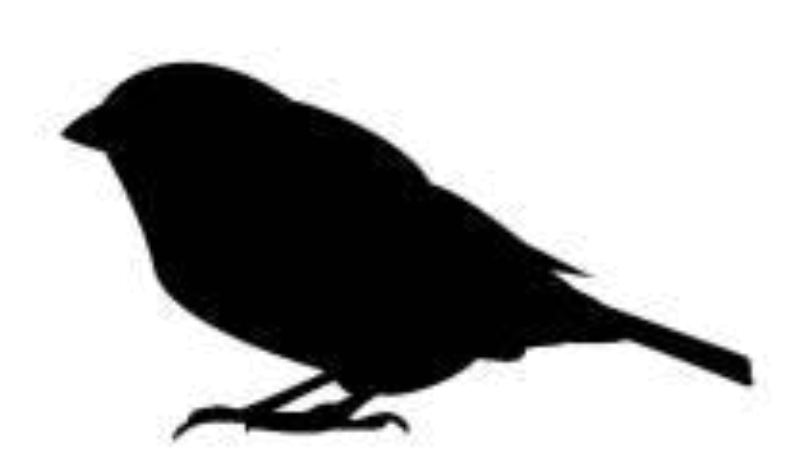 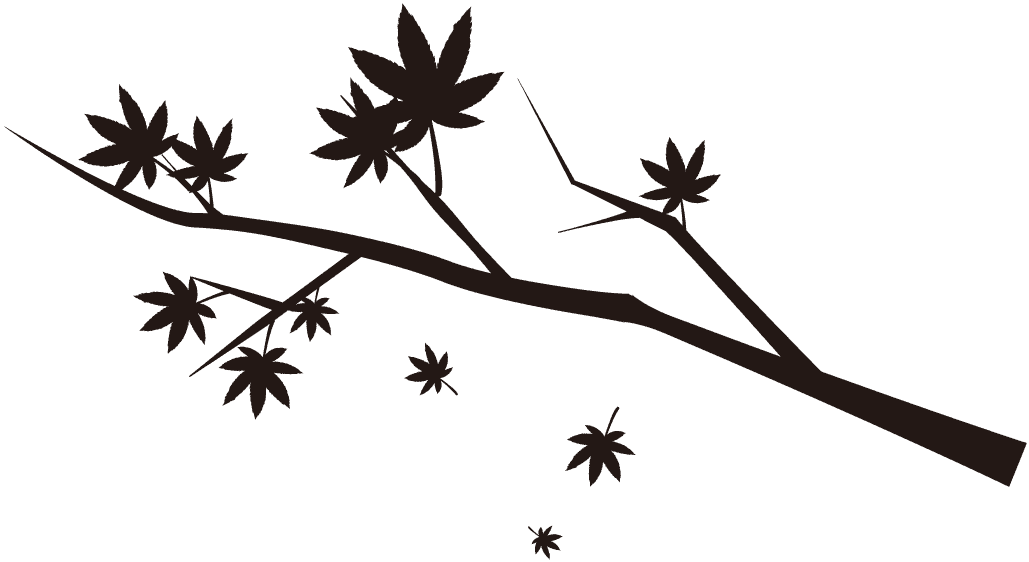 Contents
DBD18 
21 Oct 2018
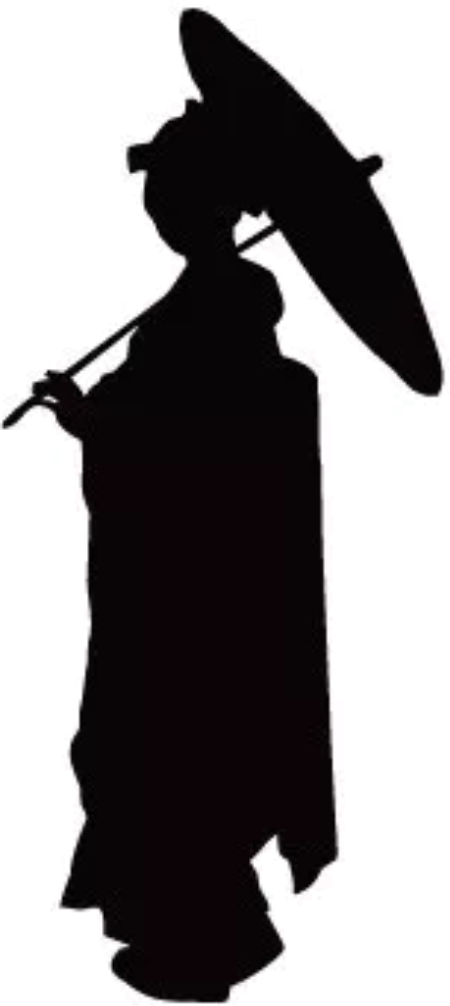 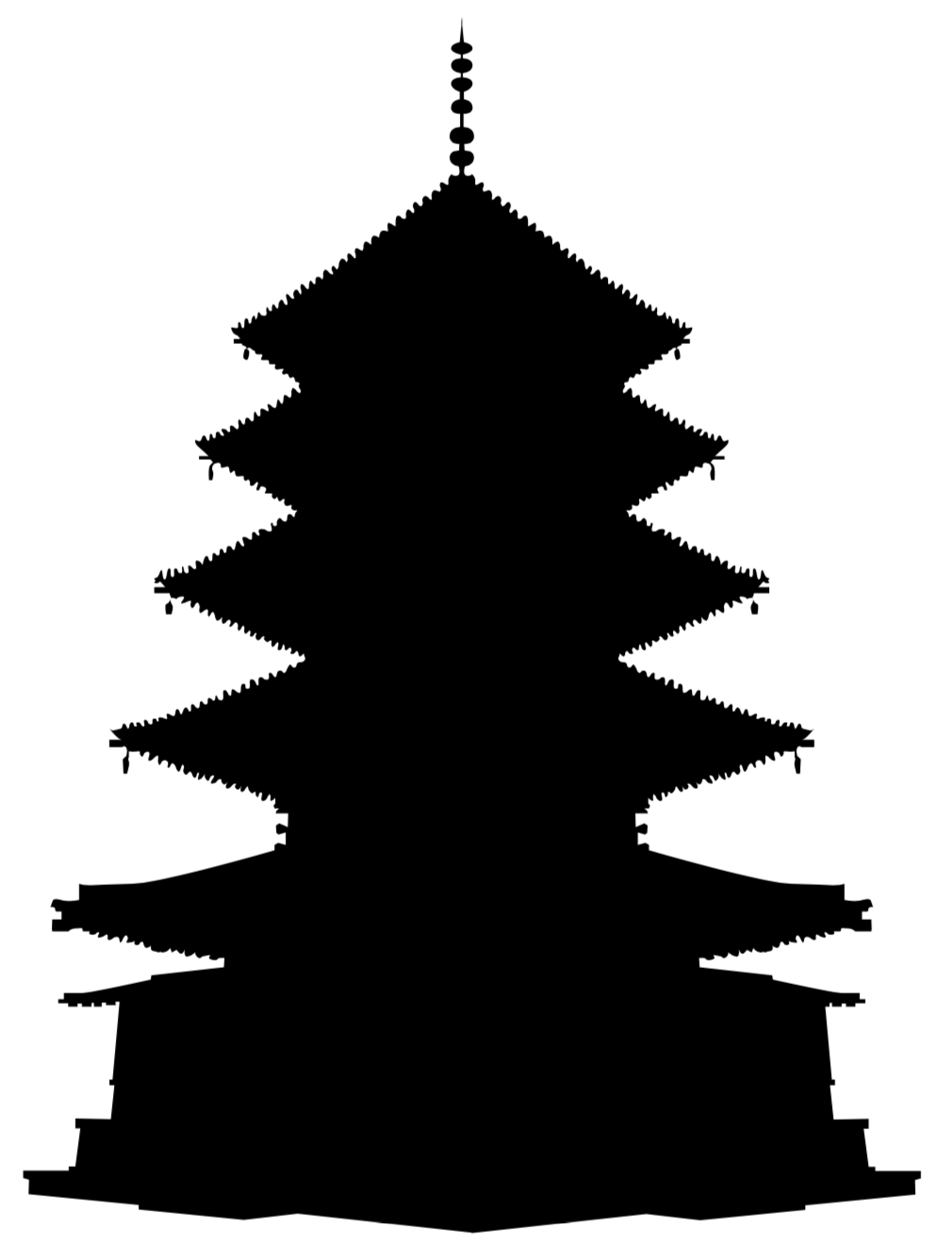 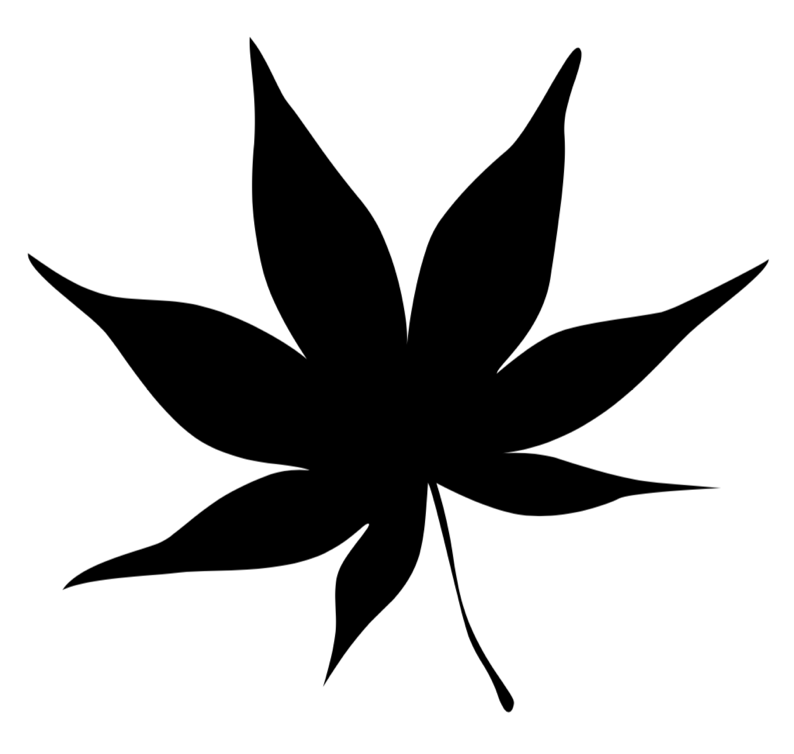 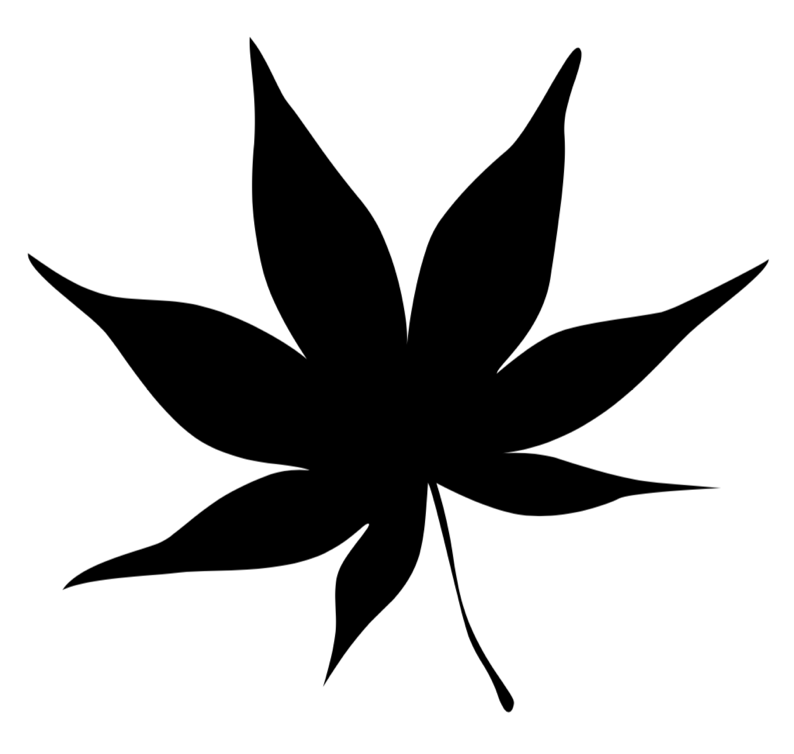 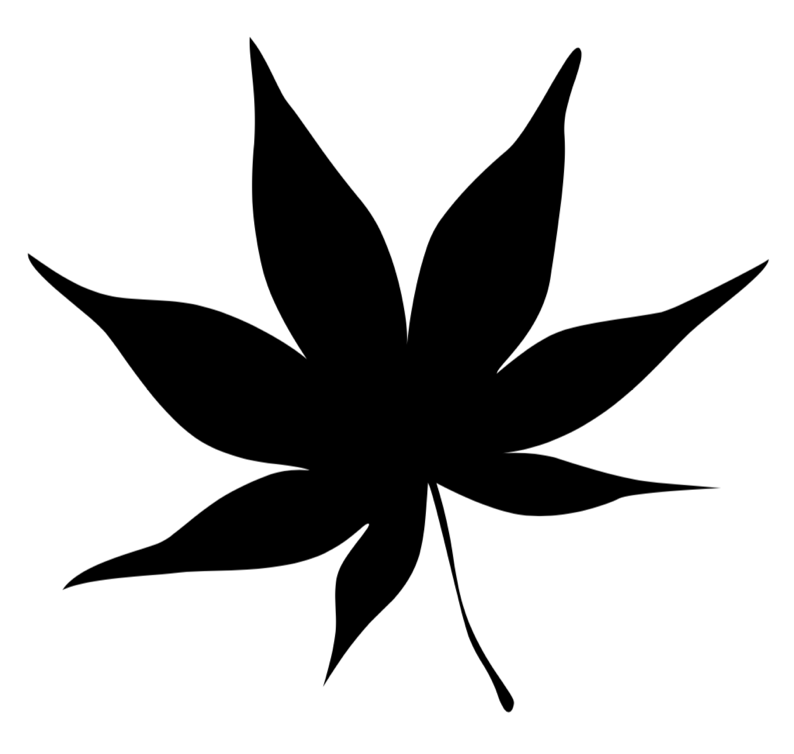 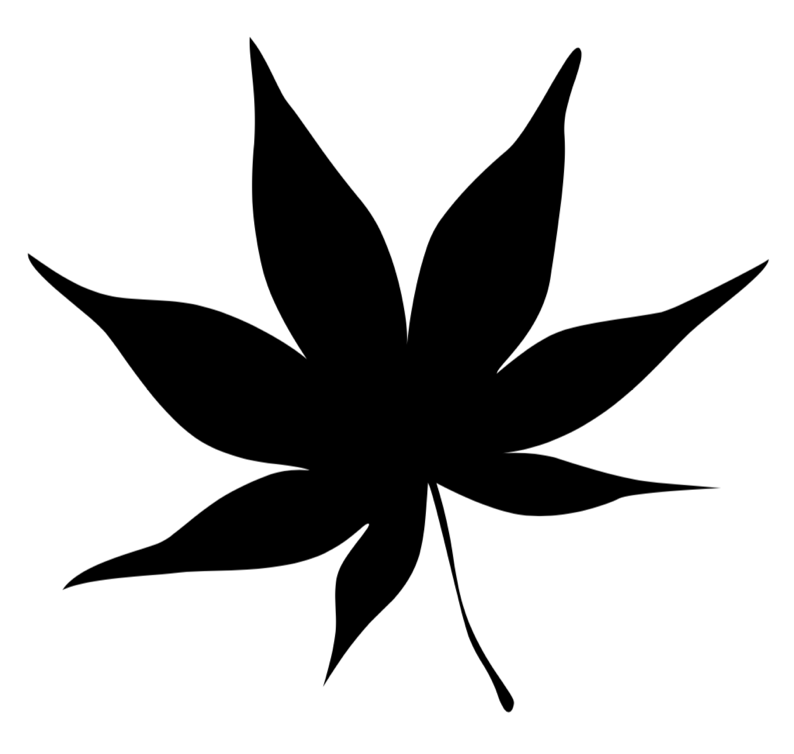 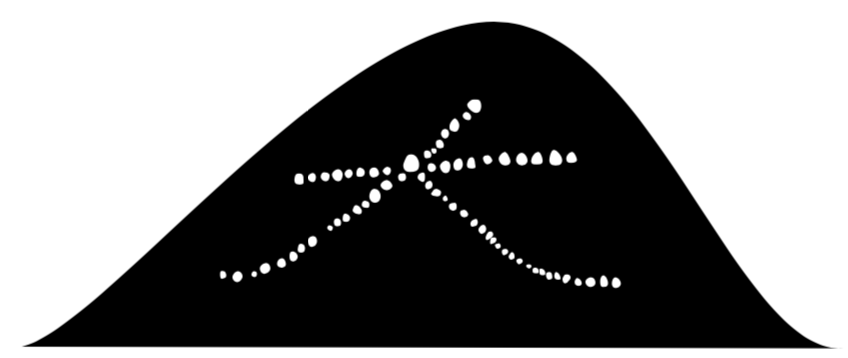 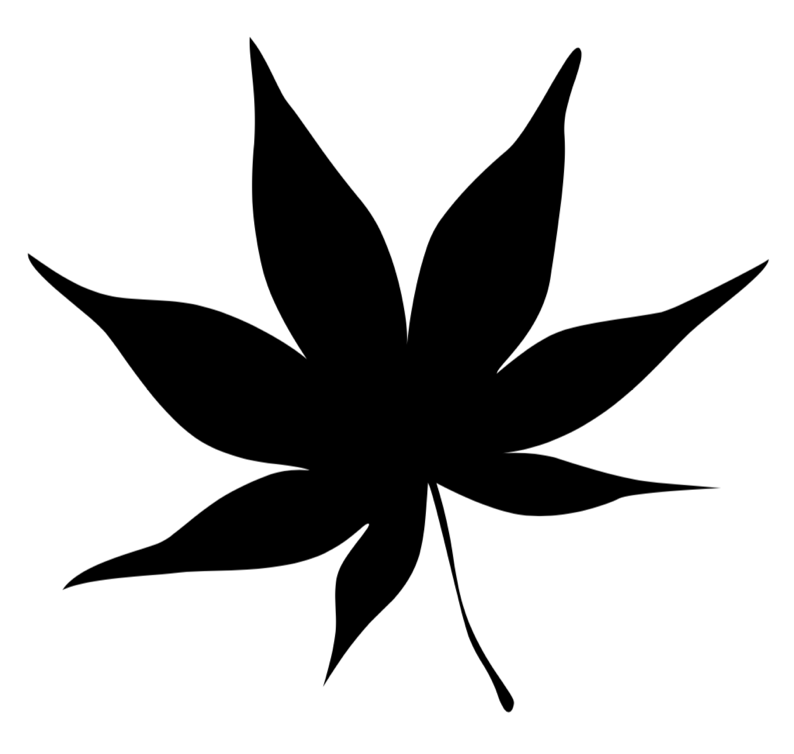 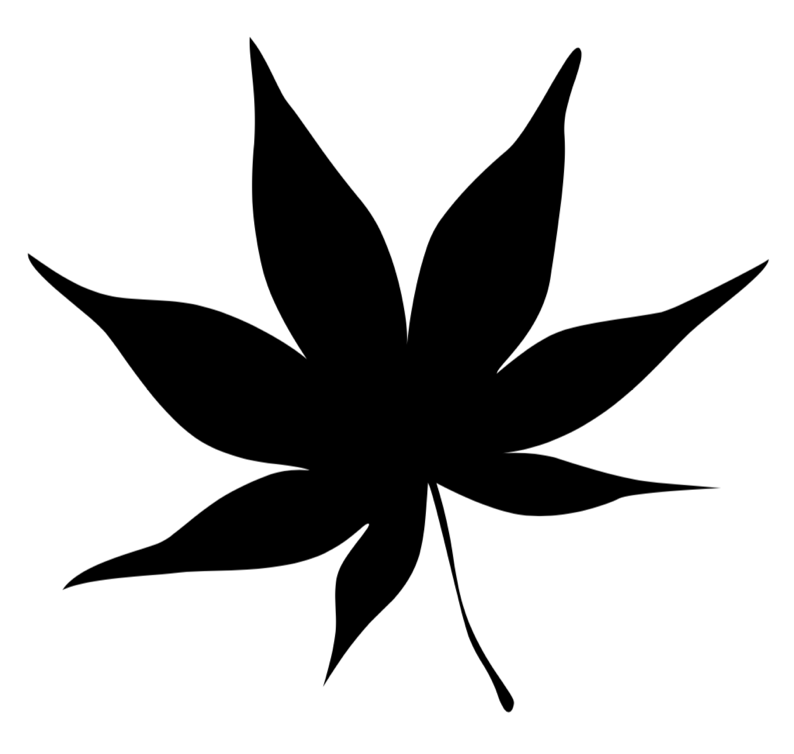 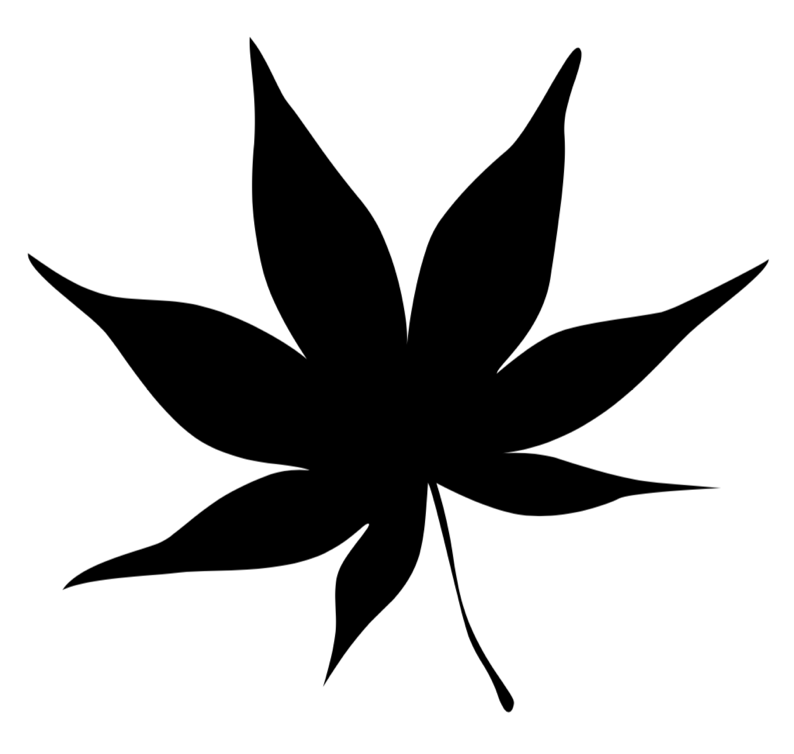 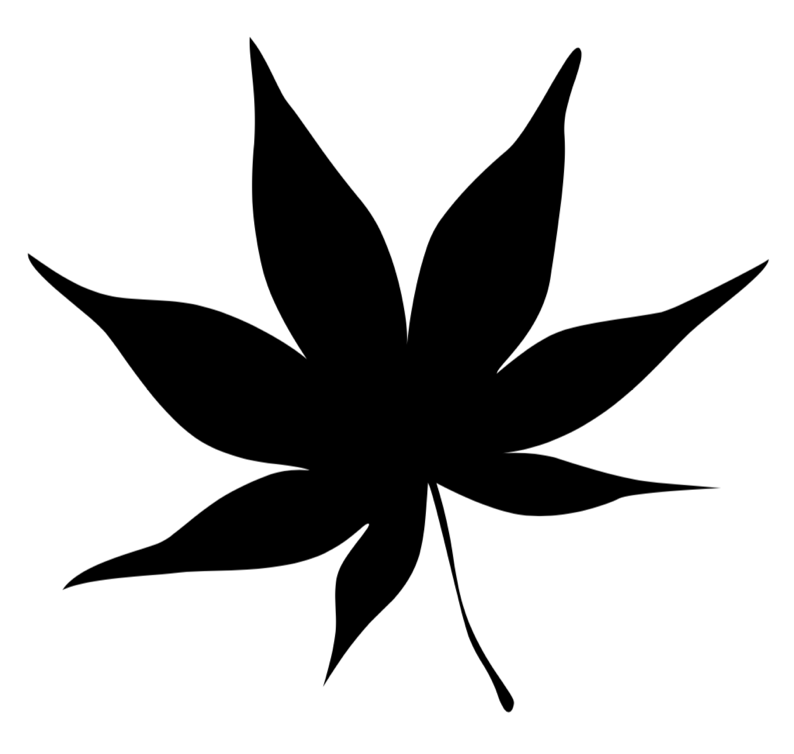 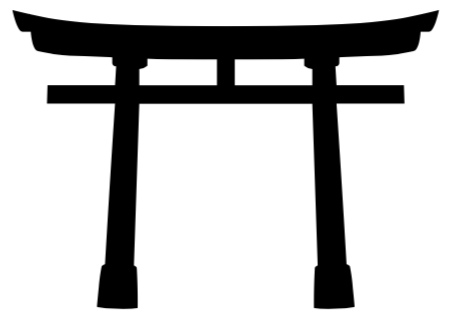 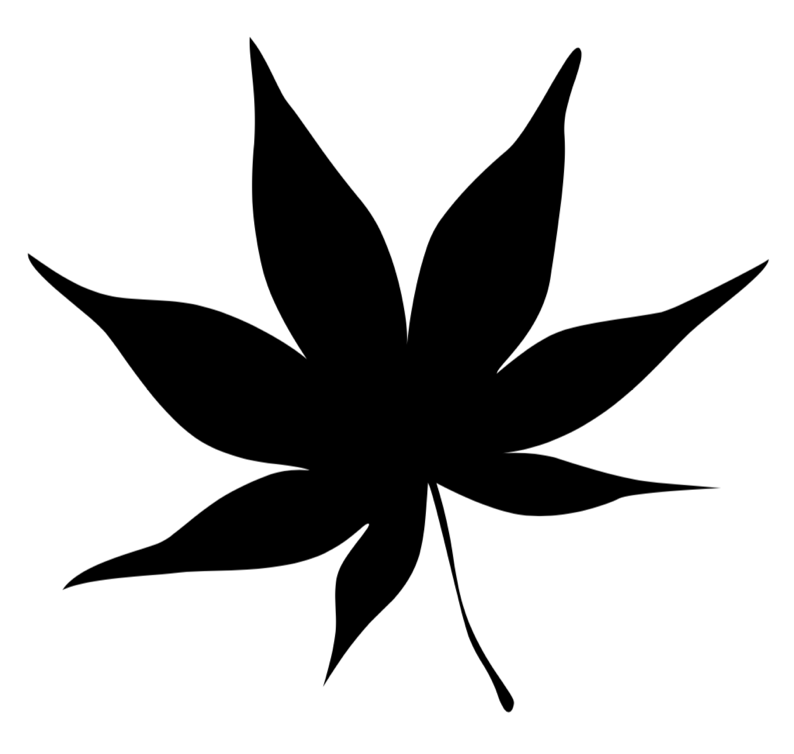 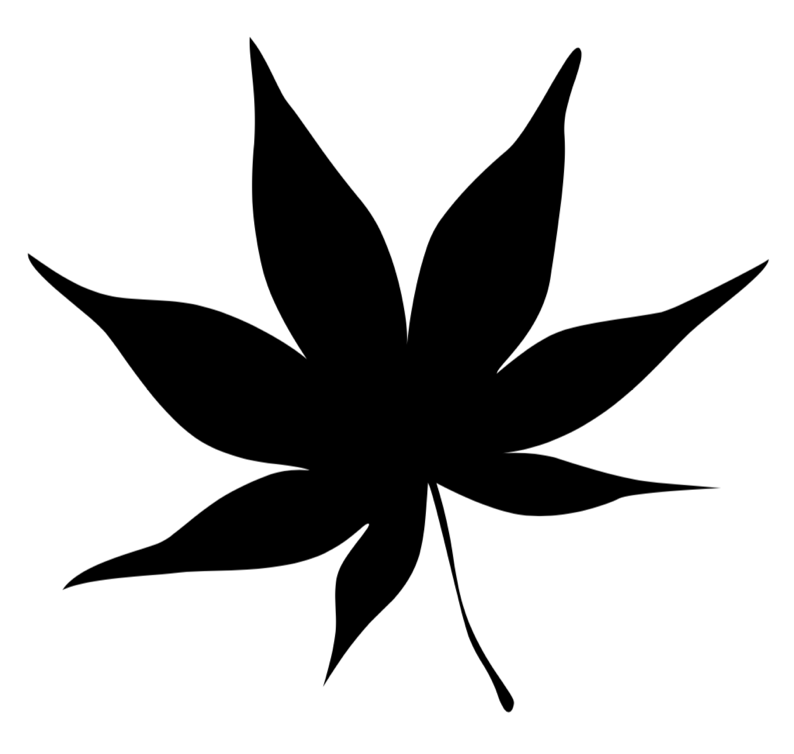 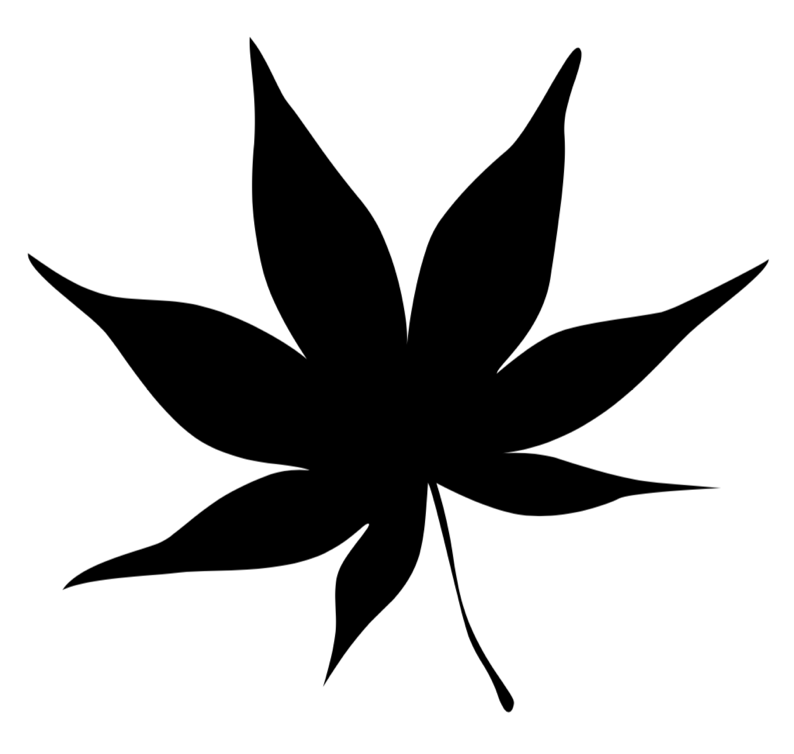 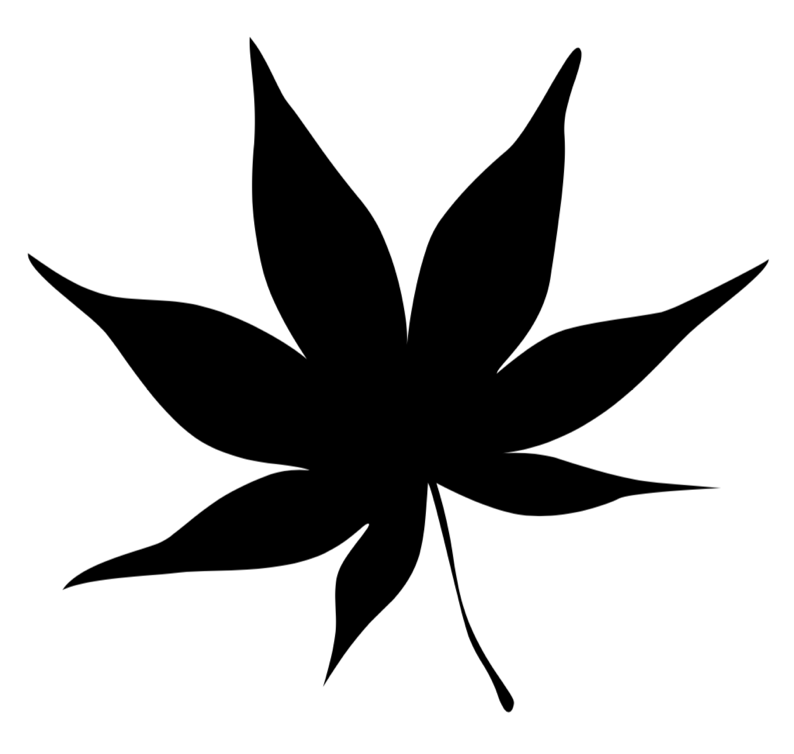 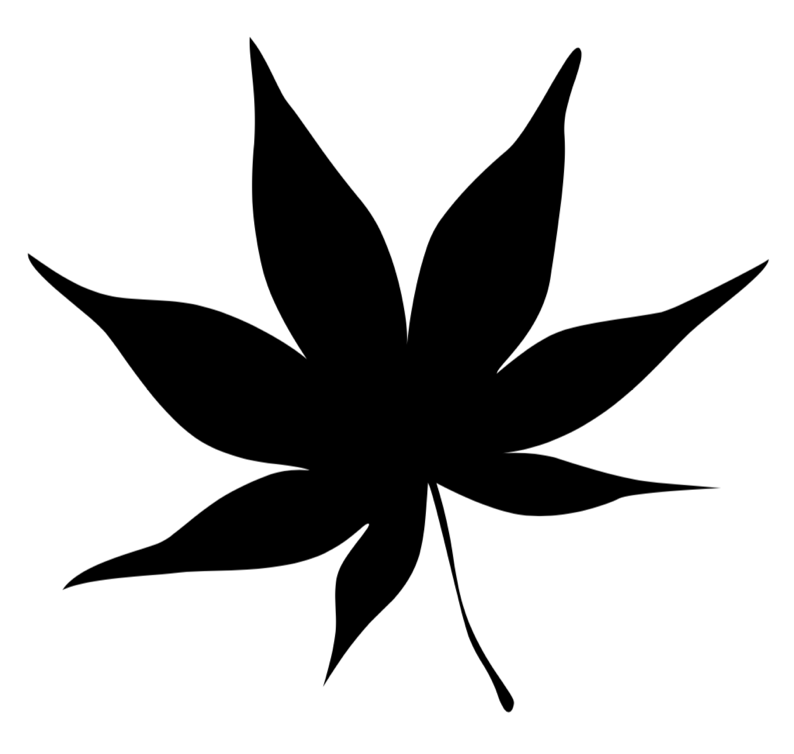 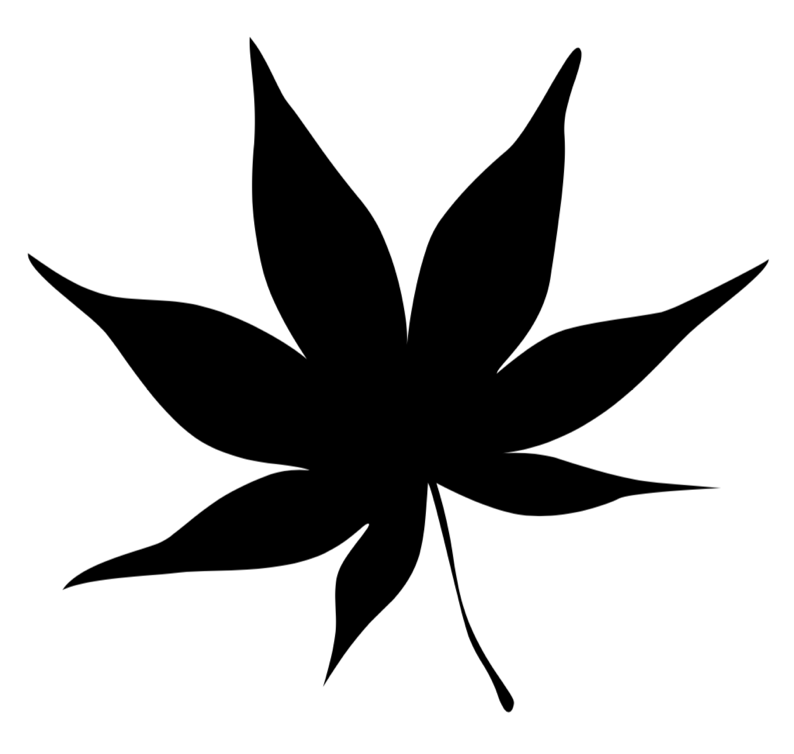 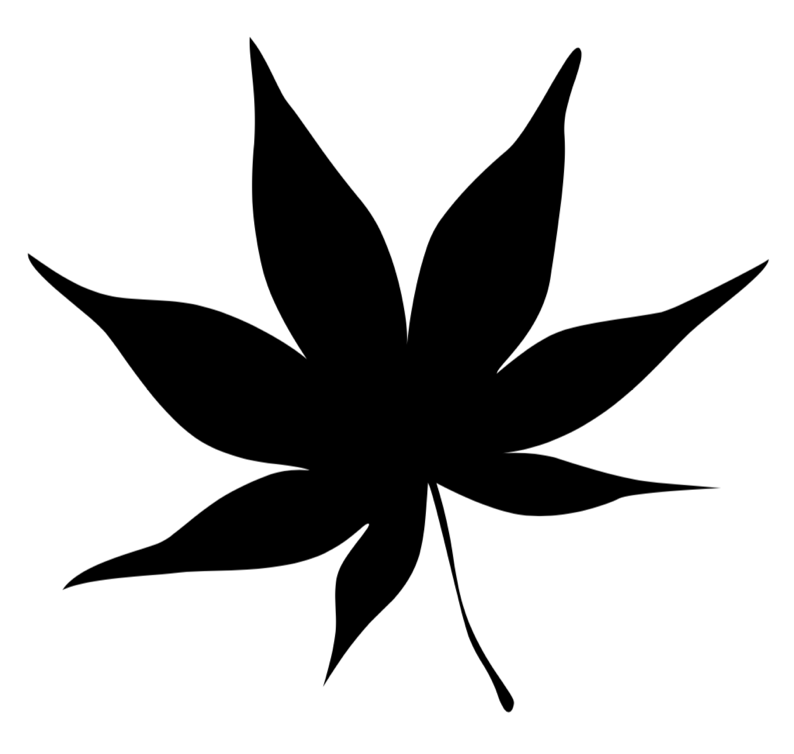 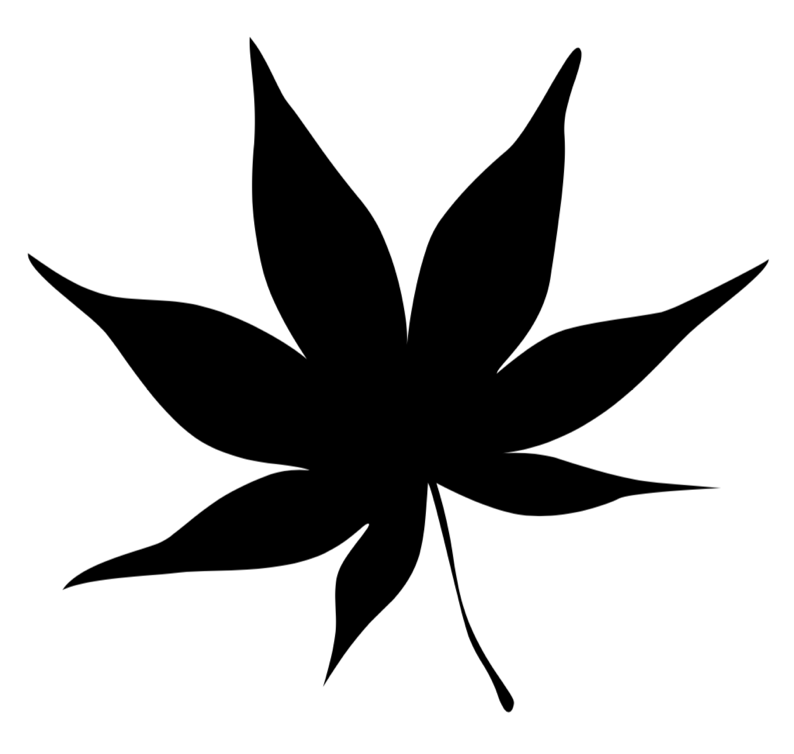 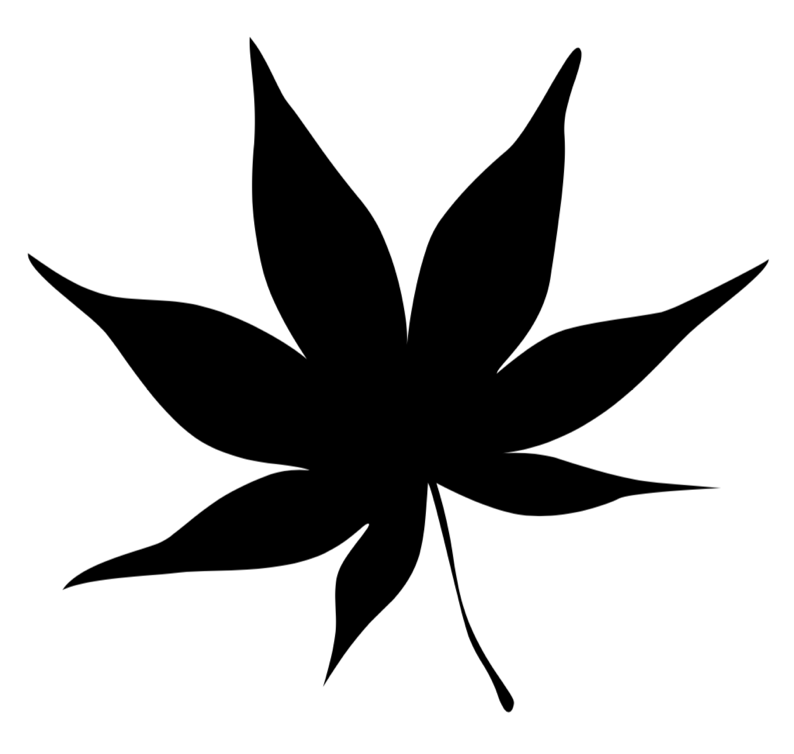 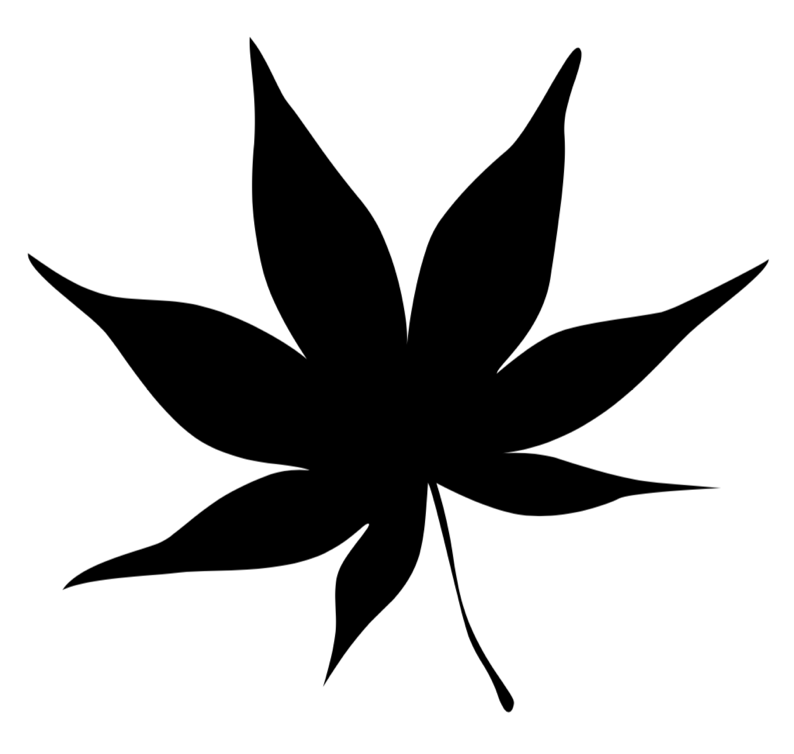 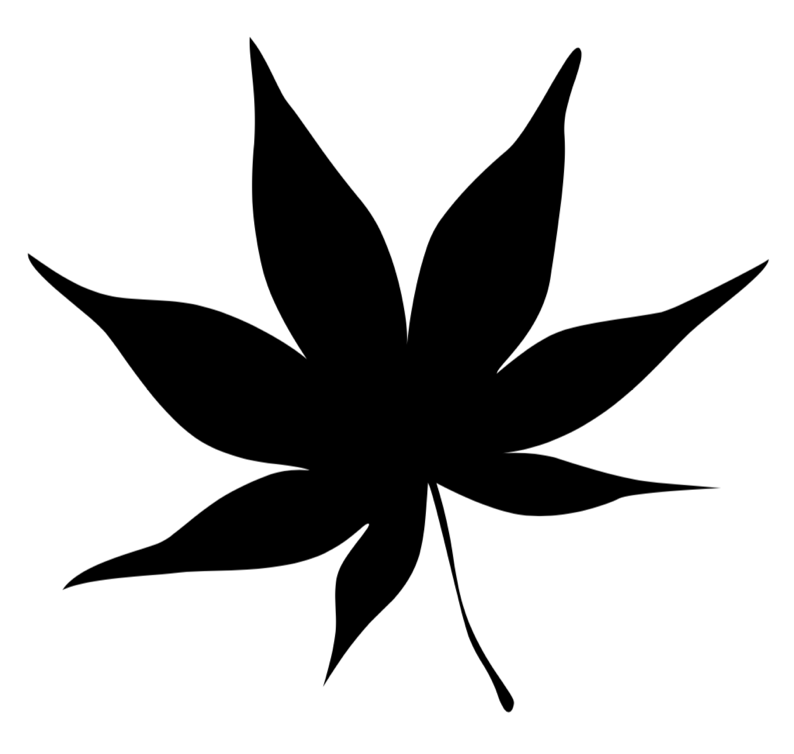 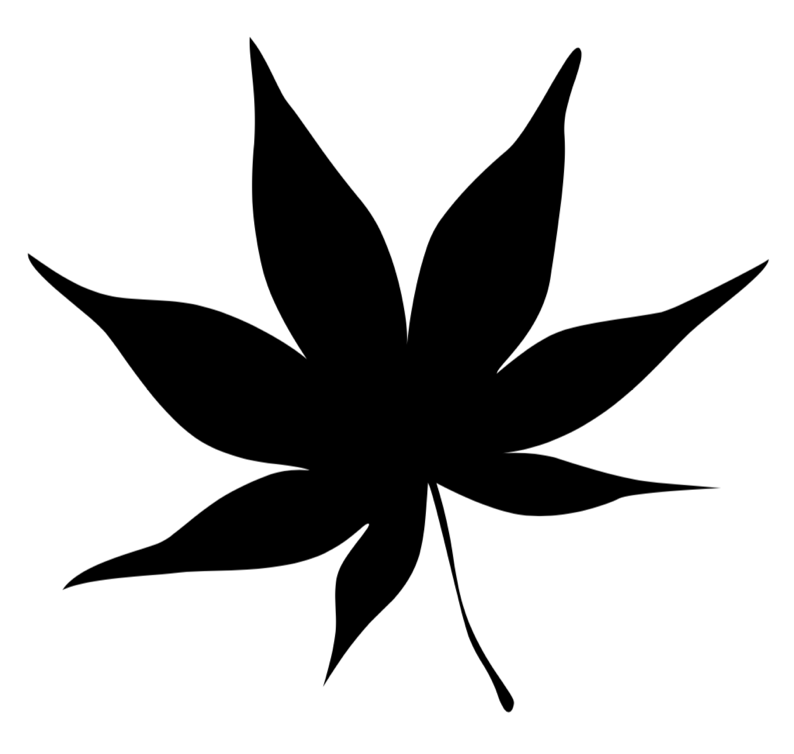 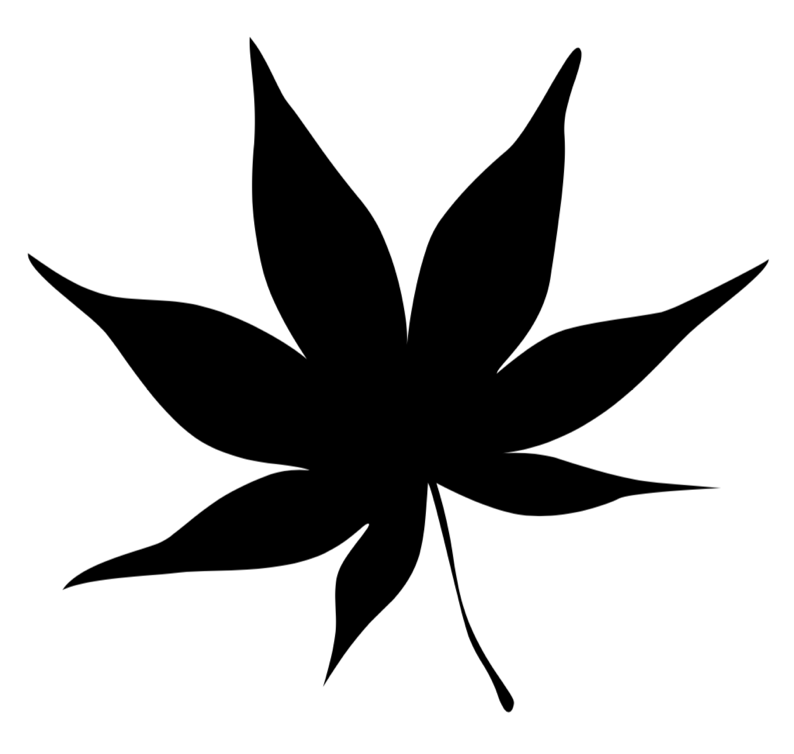 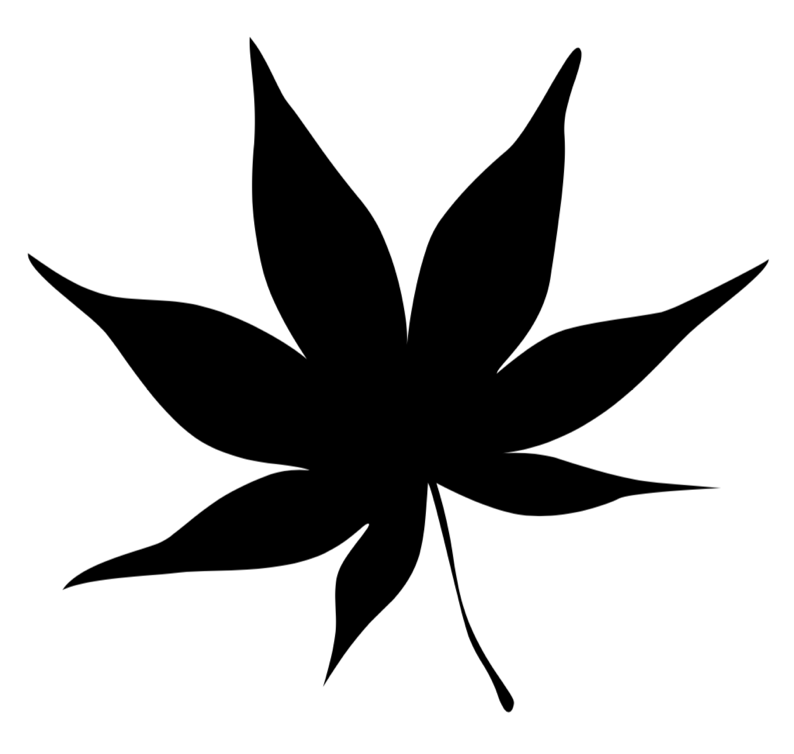 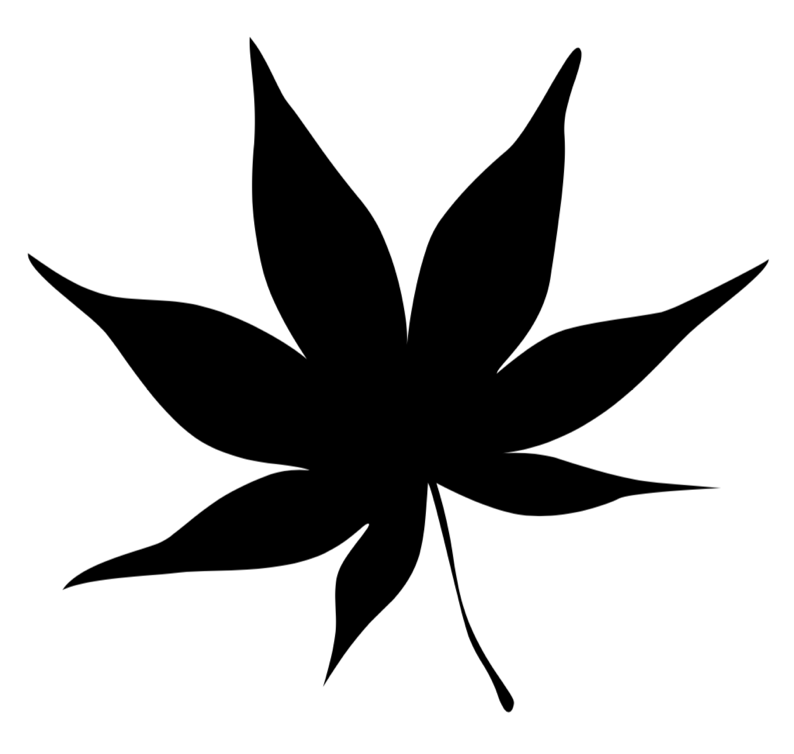 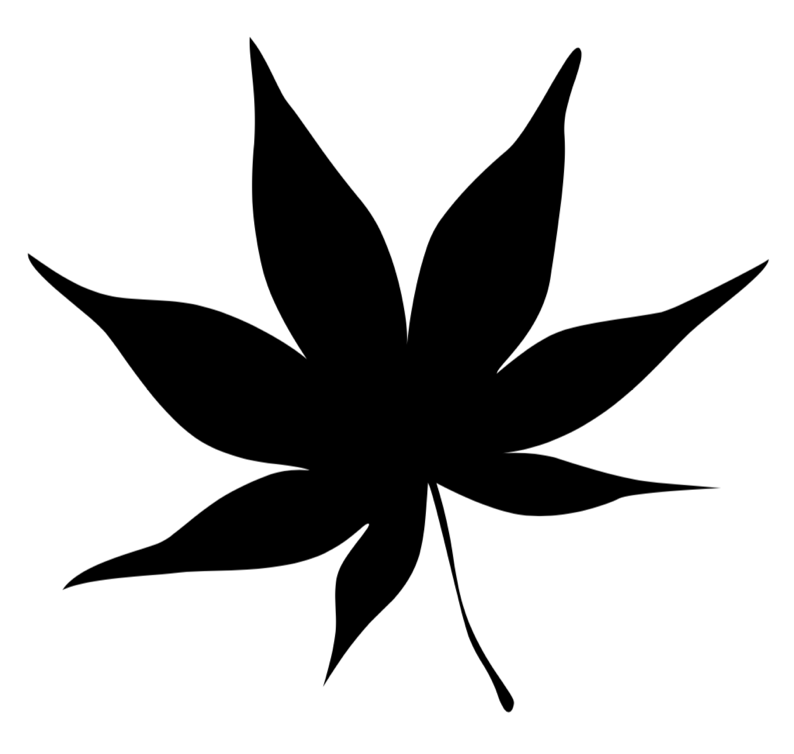 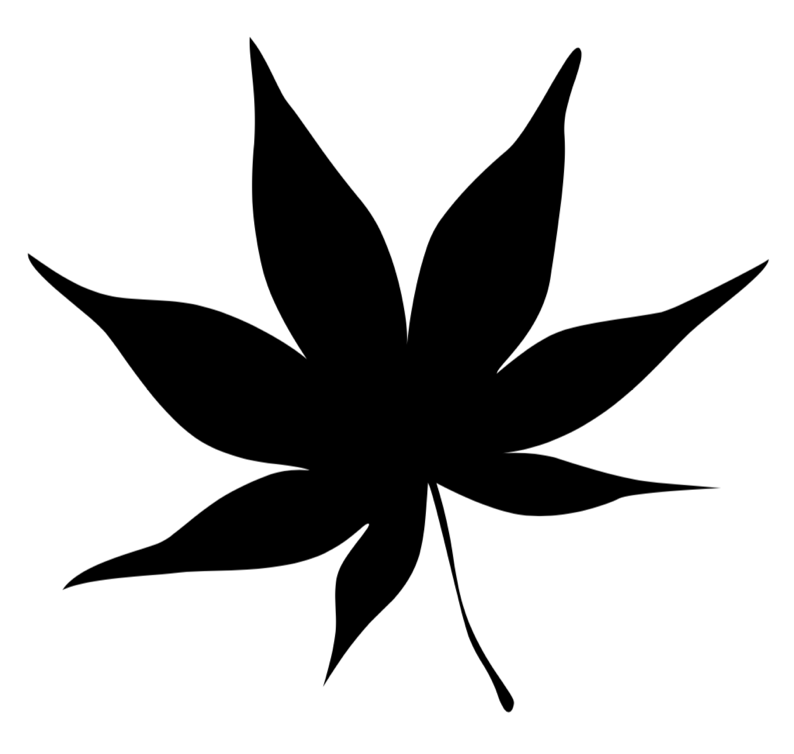 AXEL experiments

Prototype detector (1) : 10 L prototype

Prototype detector (2) : 180 L prototype

Future prospect

Summary
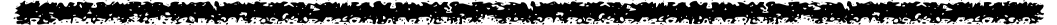 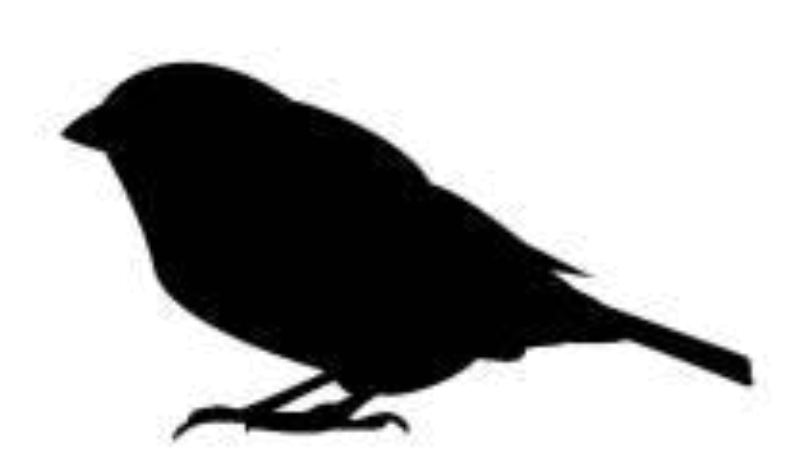 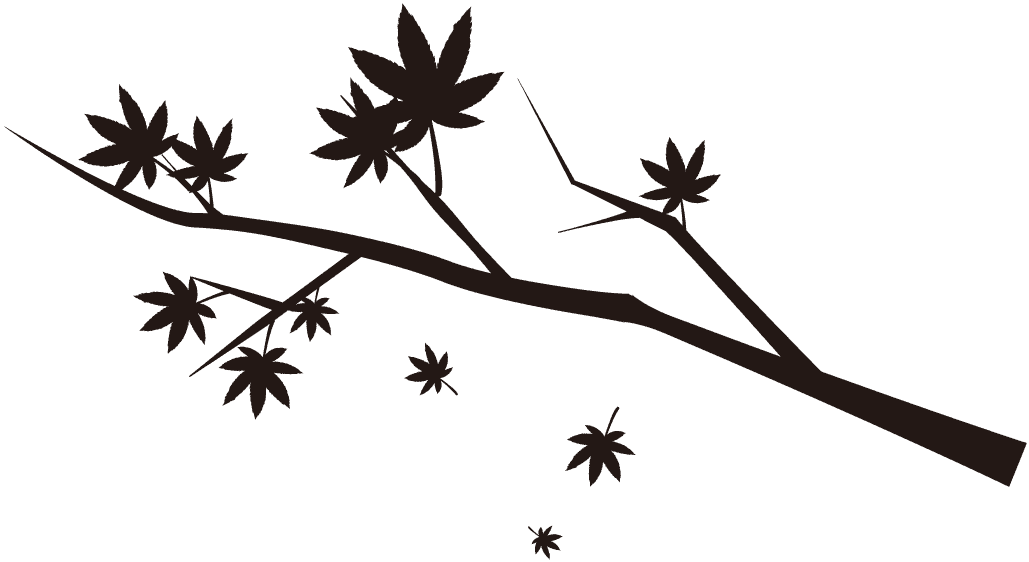 Summary
DBD18 
21 Oct 2018
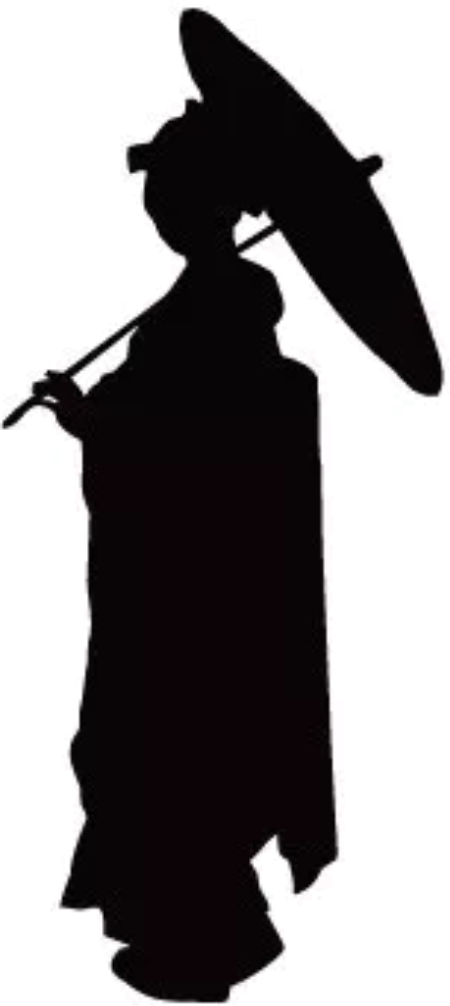 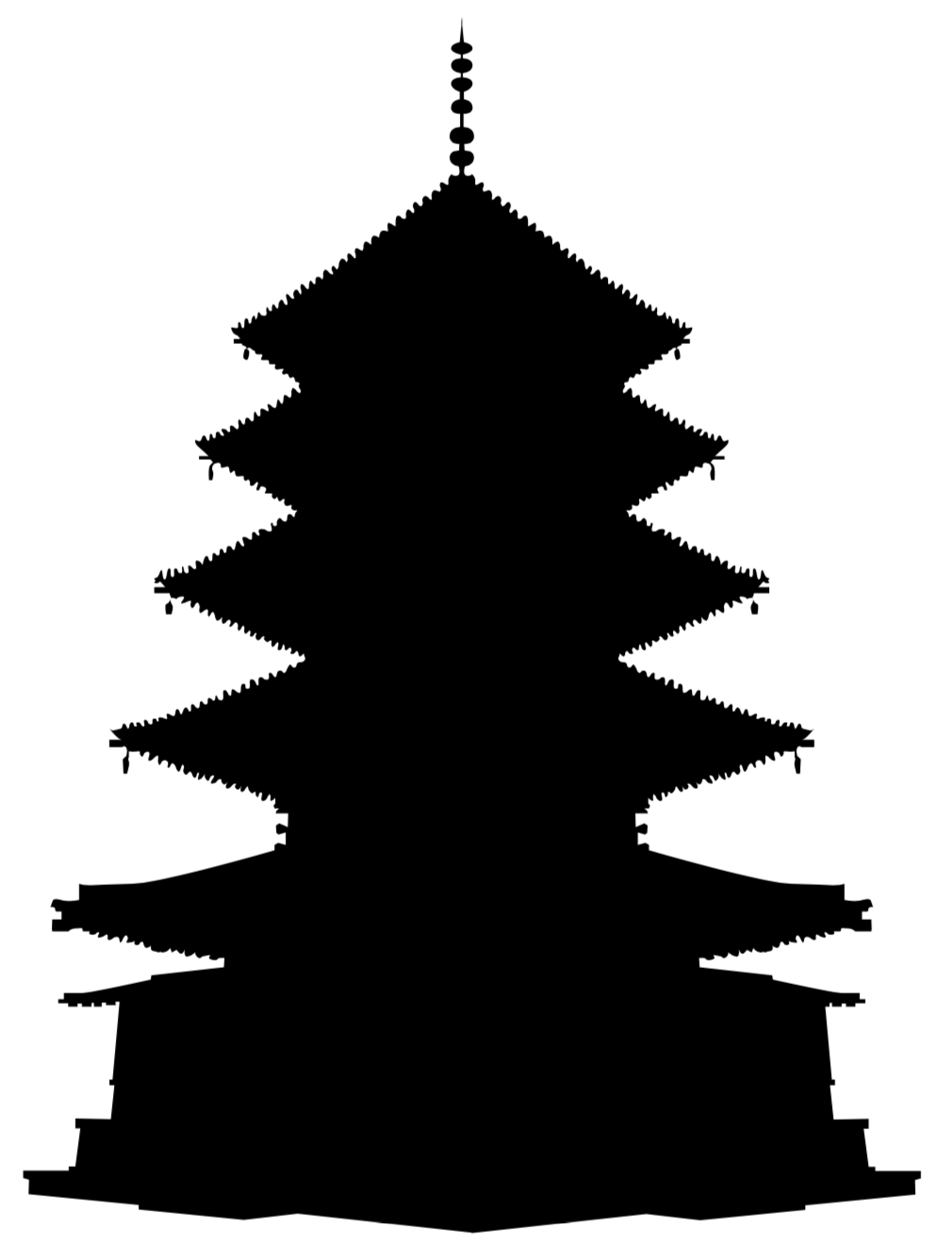 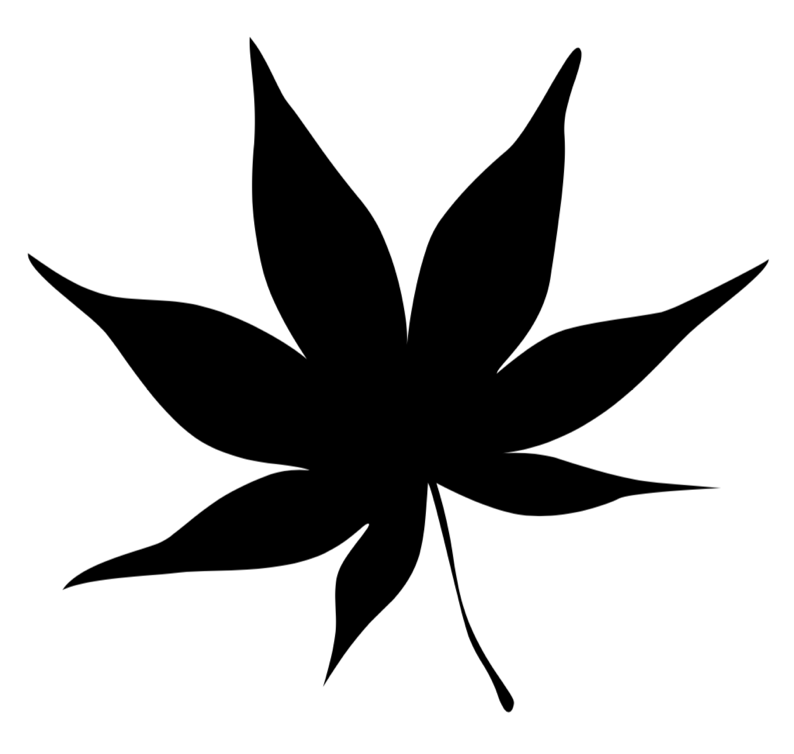 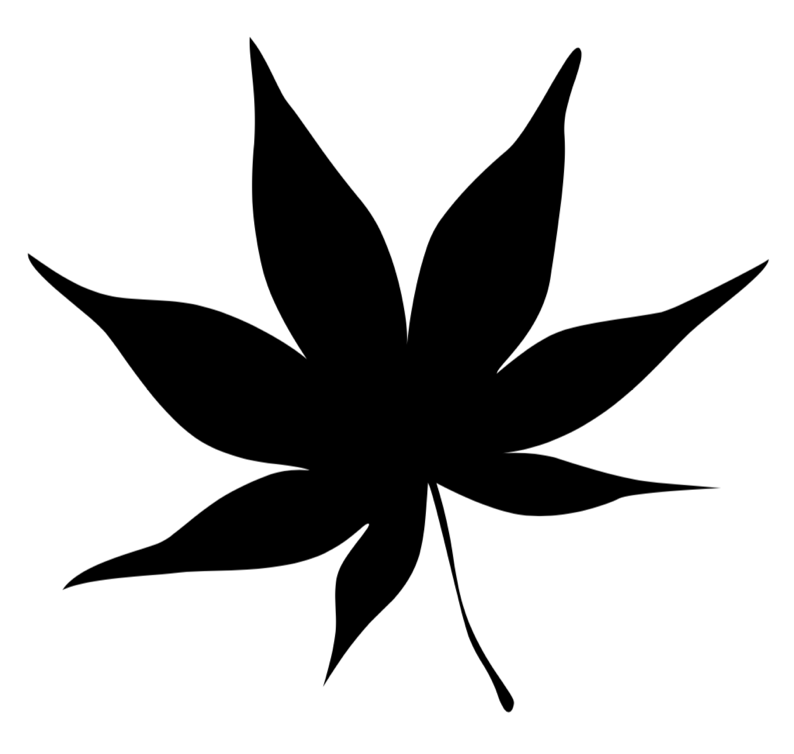 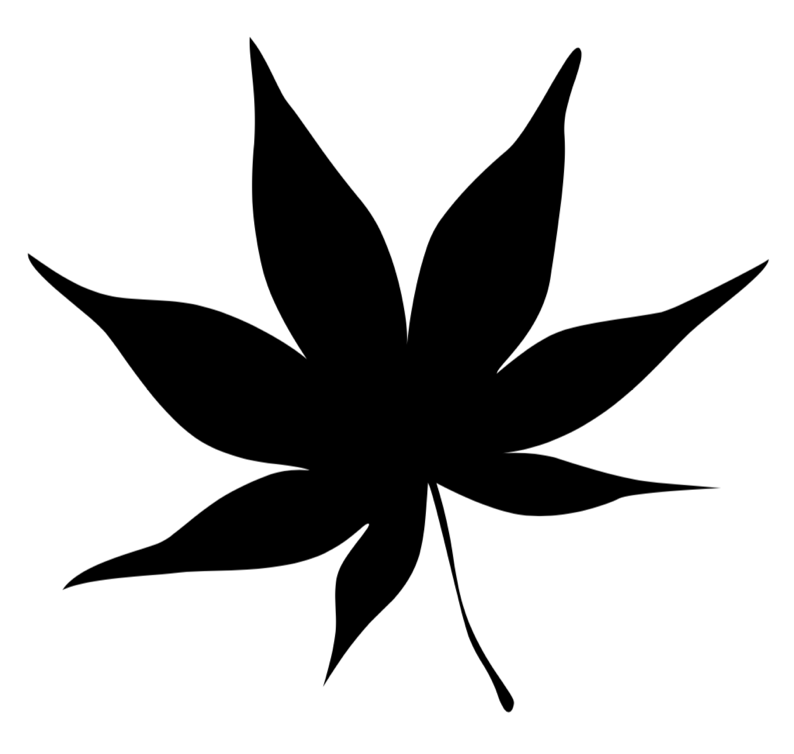 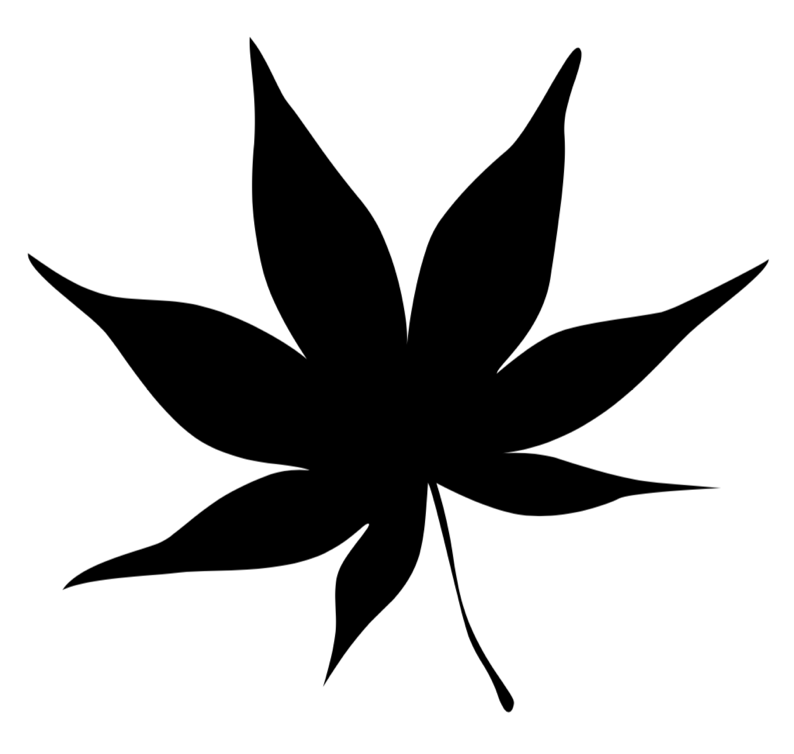 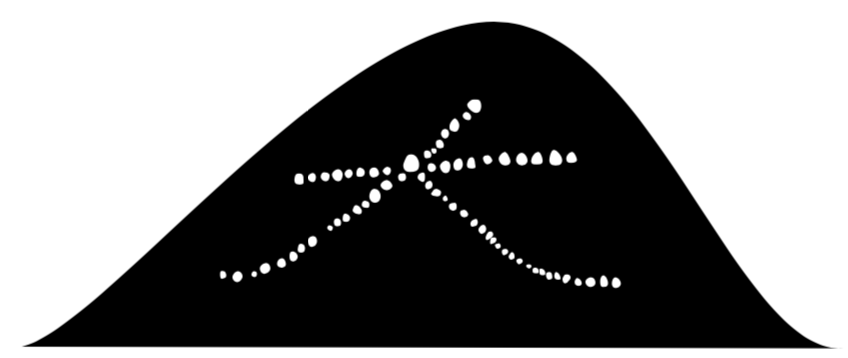 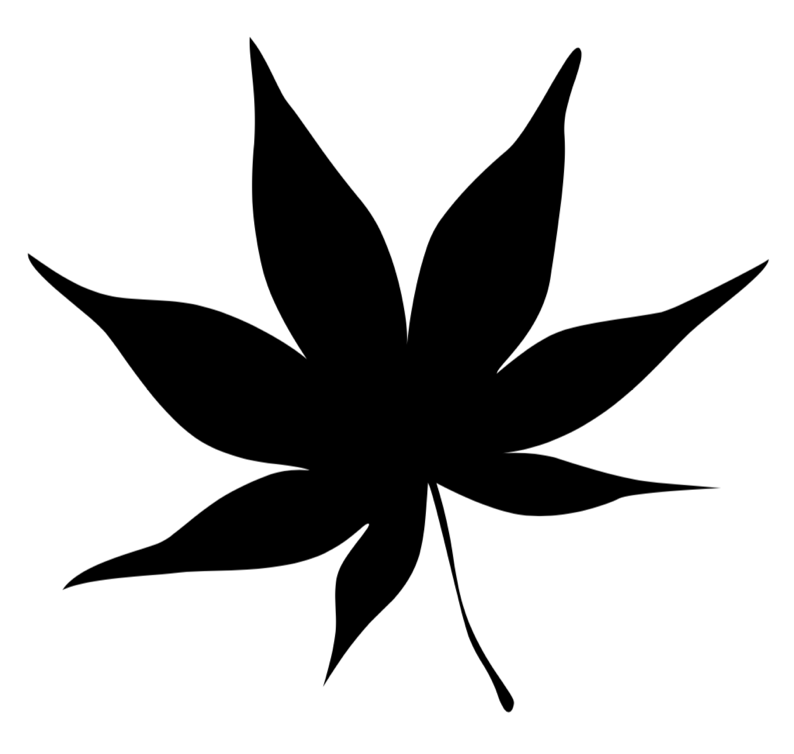 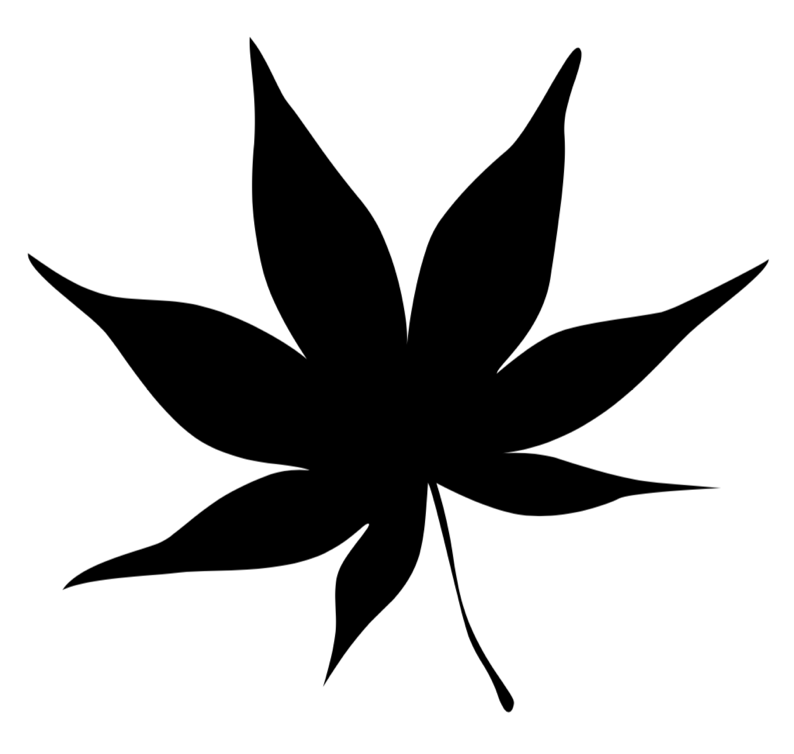 AXEL is high pressure gas Xe TPC for 0νββ decay search
 - Cellular readout structure (ELCC) is characteristic of AXEL 

Small (10L) prototype detector has constructed 
 - Demonstrate the performance of ELCC
 - ⊿ E : 0.82 ~ 1.74 %(FWHM, extrapolated to Q-value) is estimated

Large (180L) prototype detector is now constructing
 - To demonstrate the performance of AXEL detector at near the Q-value
 - To get the know-how to enlargement our detector

Aiming to mββ = 20 meV with some ideas 
 - e.g. Deep leaning, timing information, thin (active) vessel
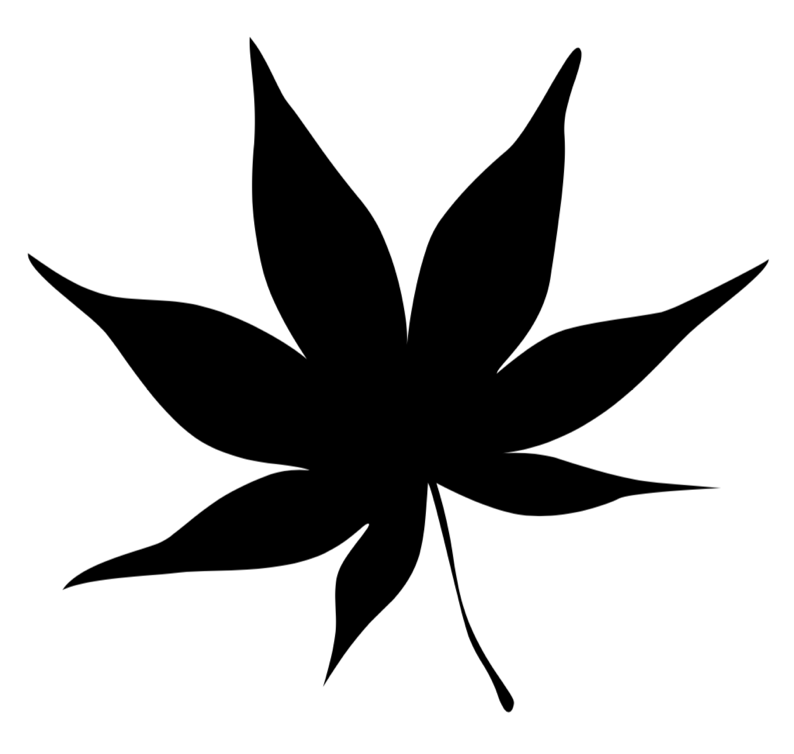 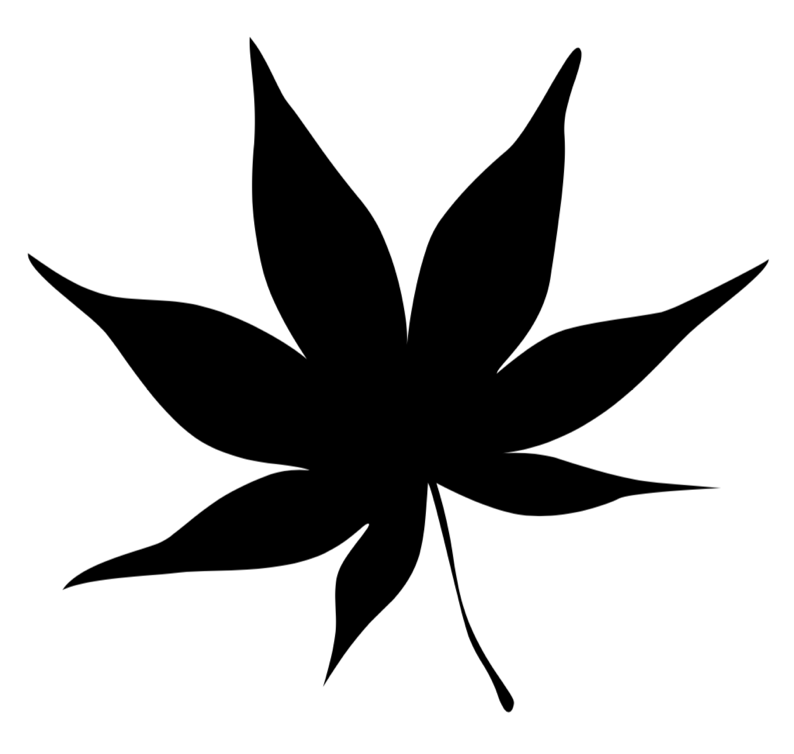 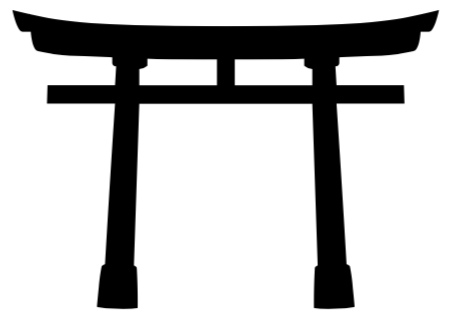 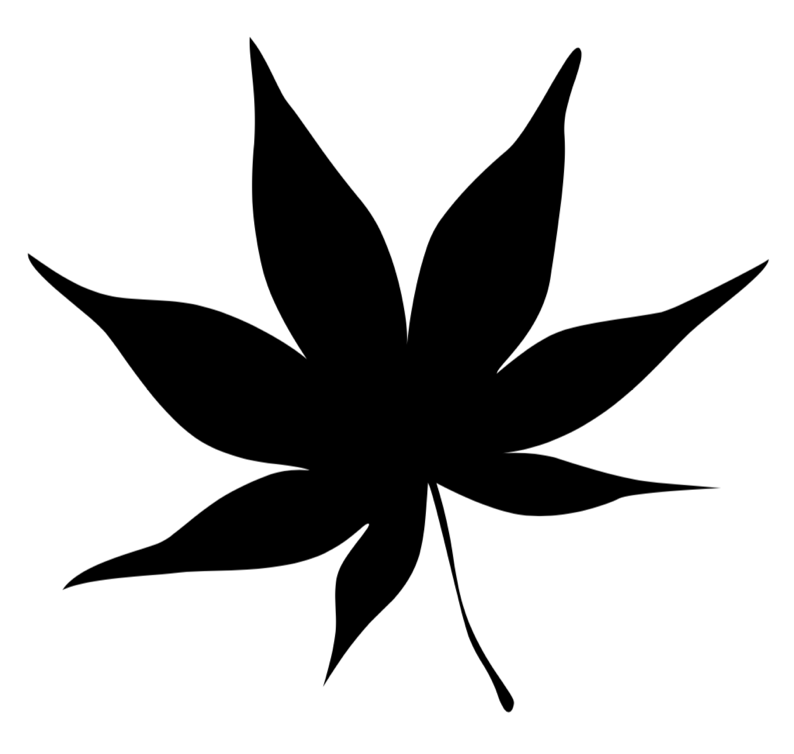 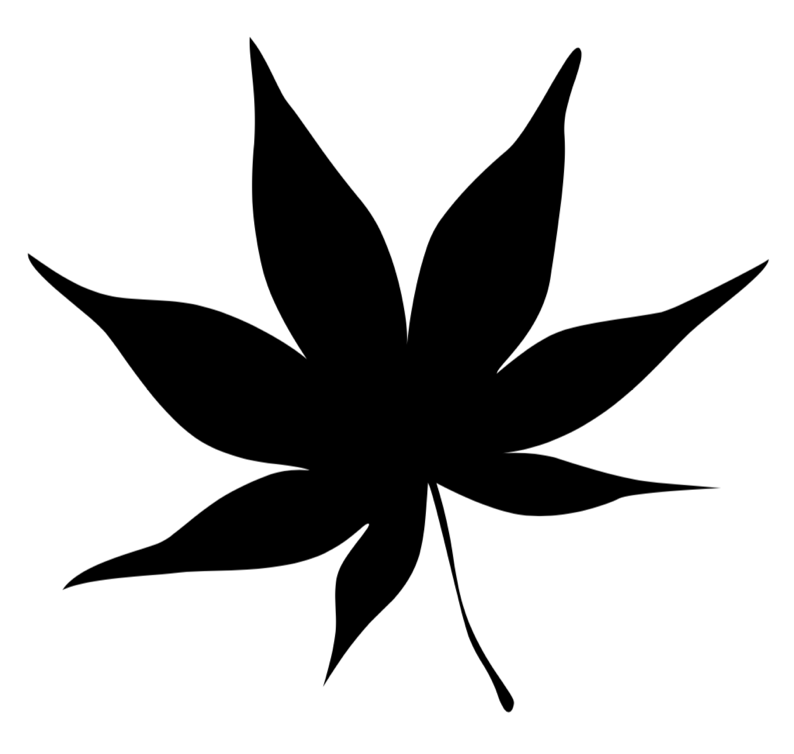 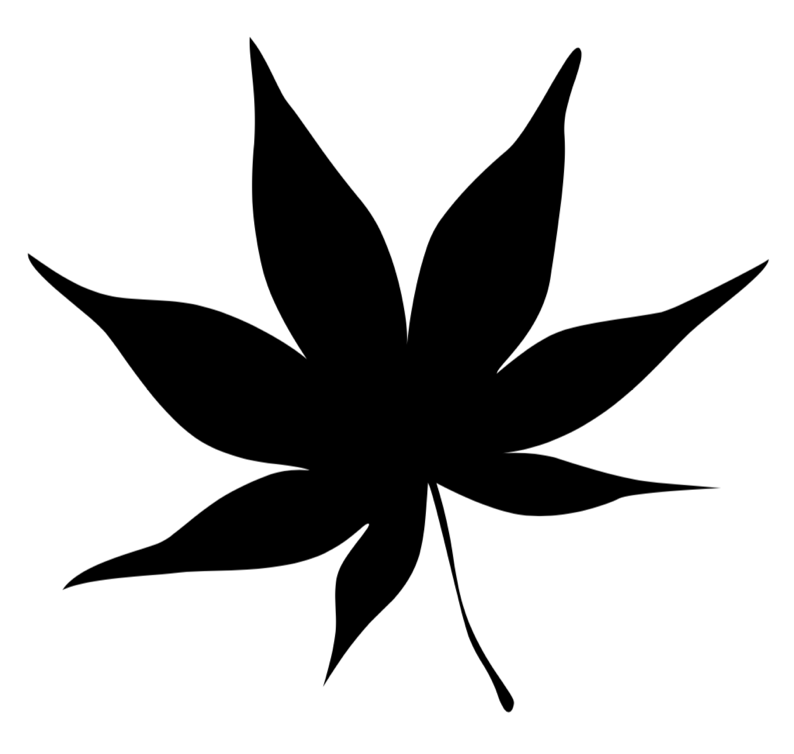 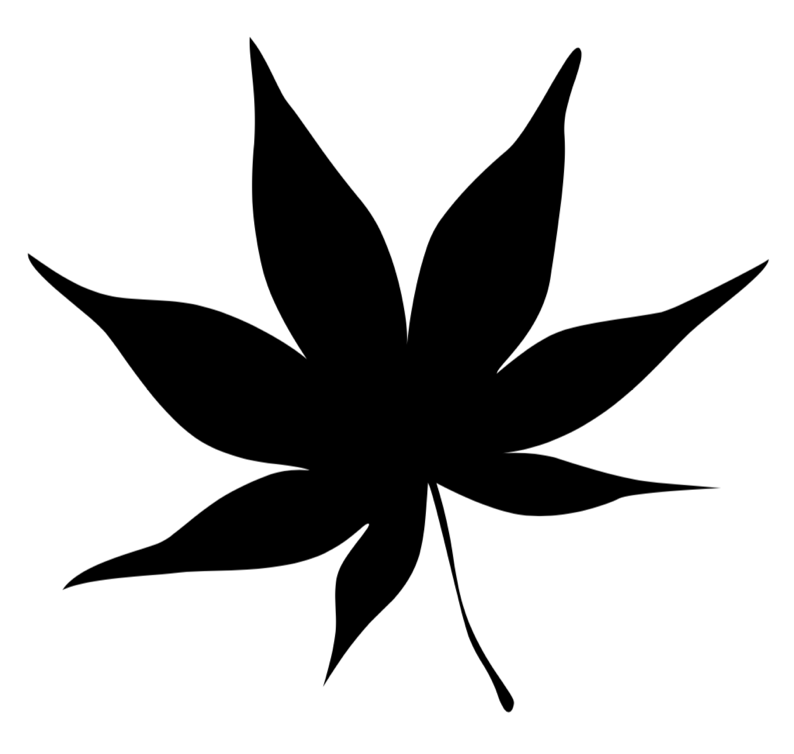 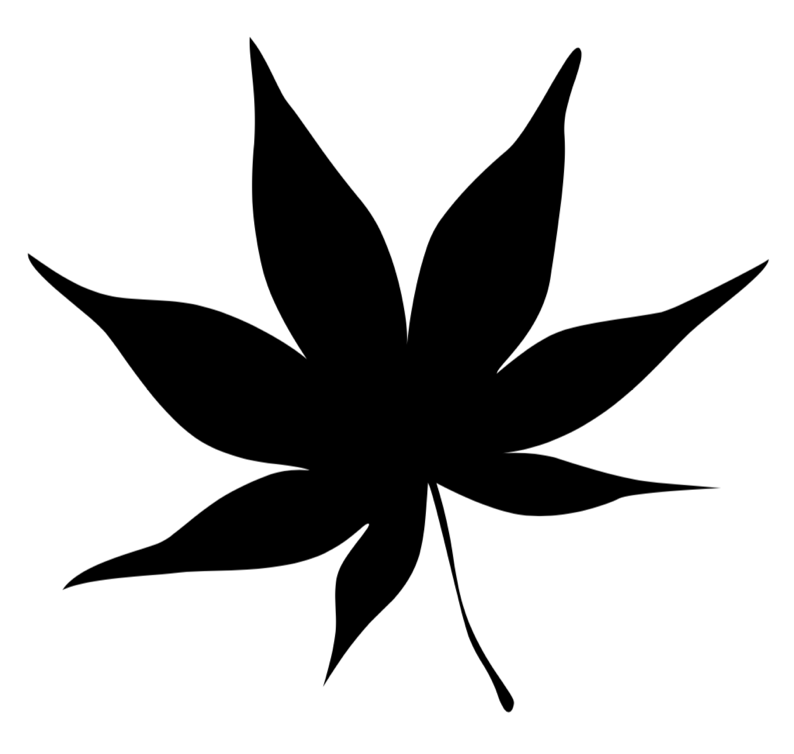 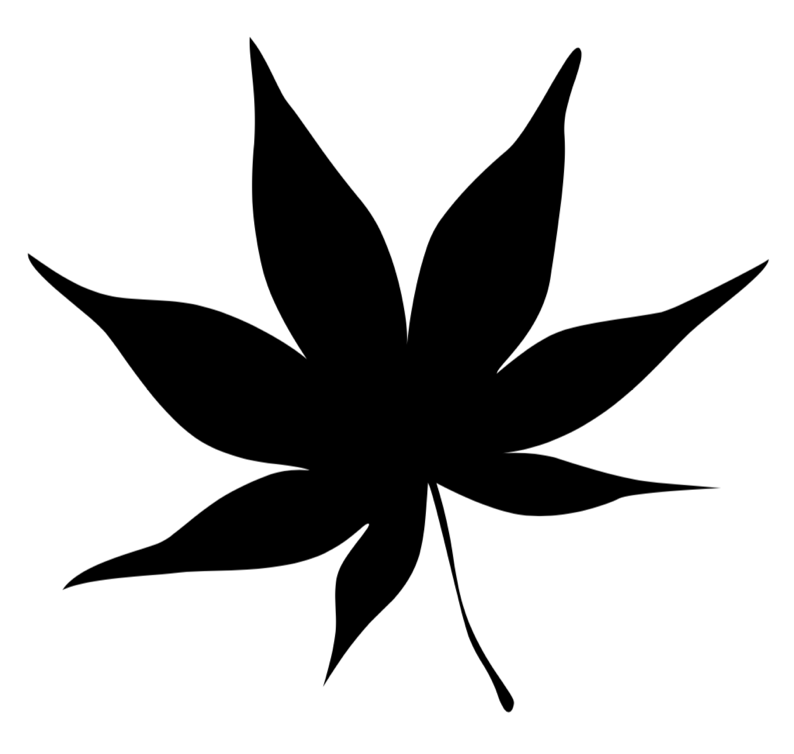 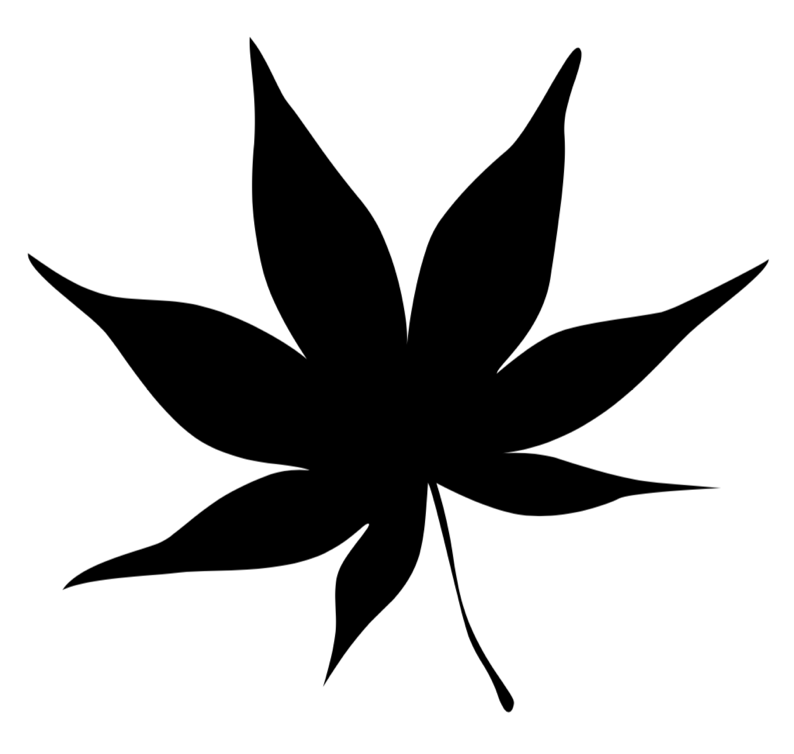 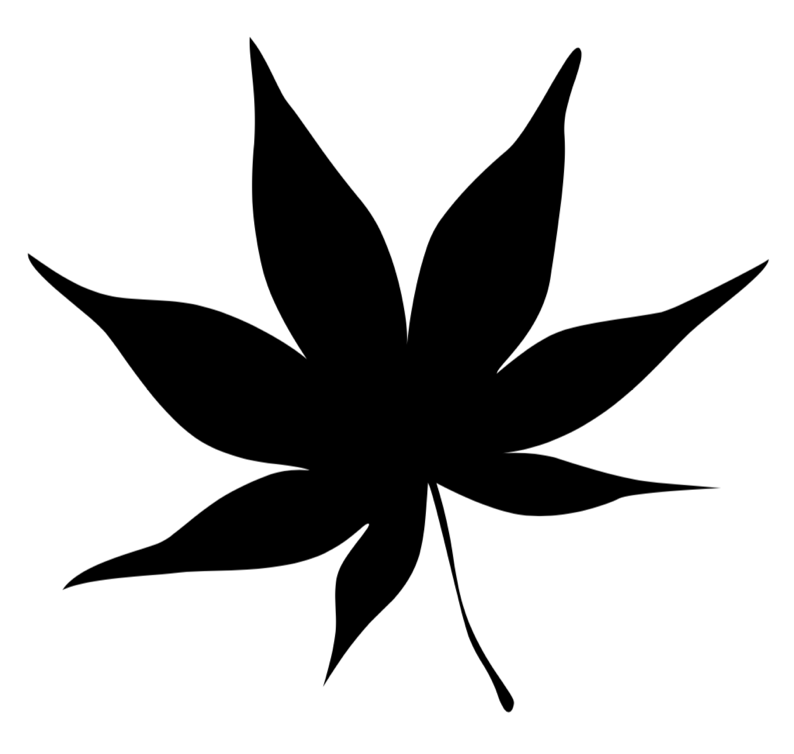 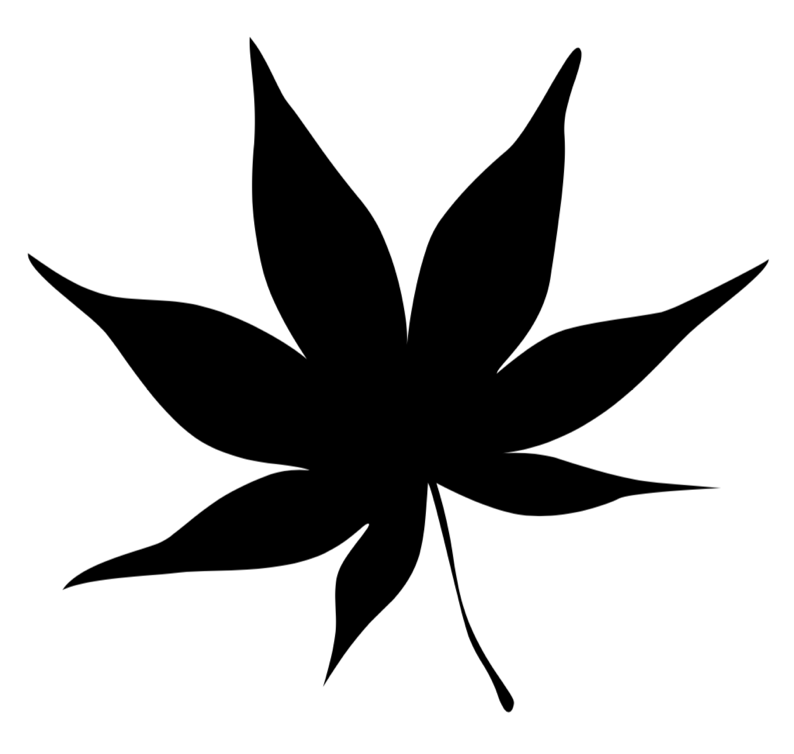 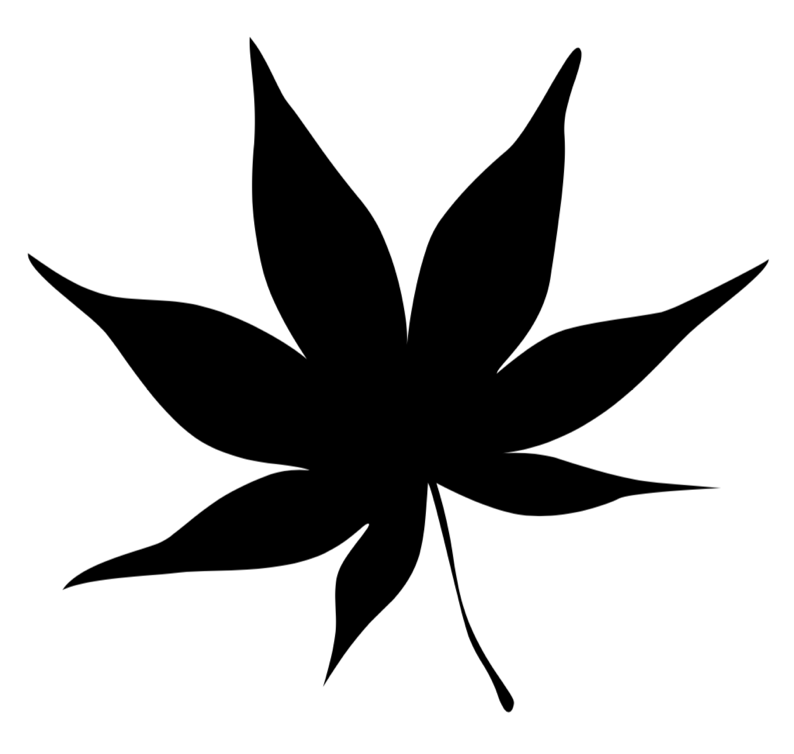 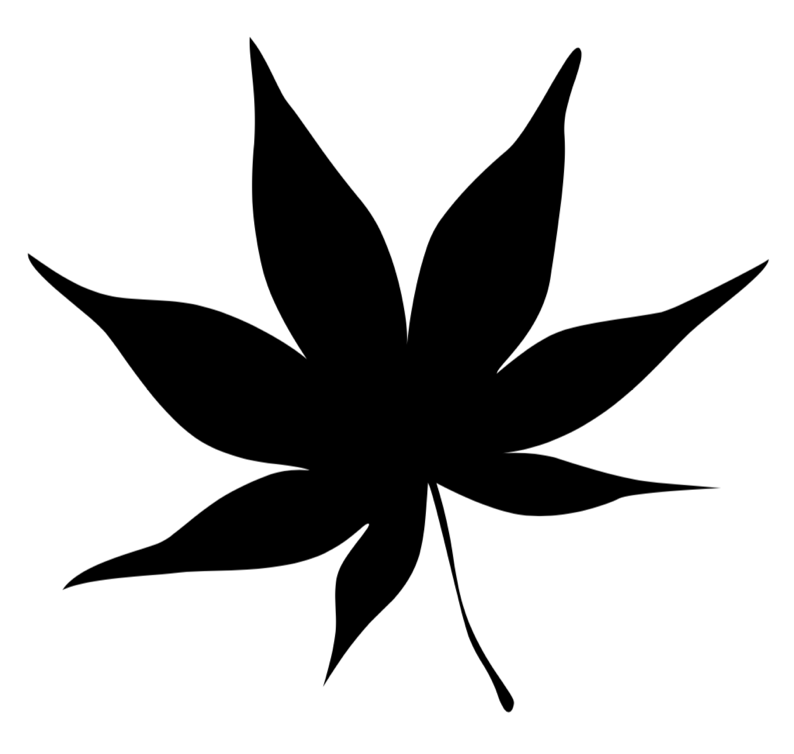 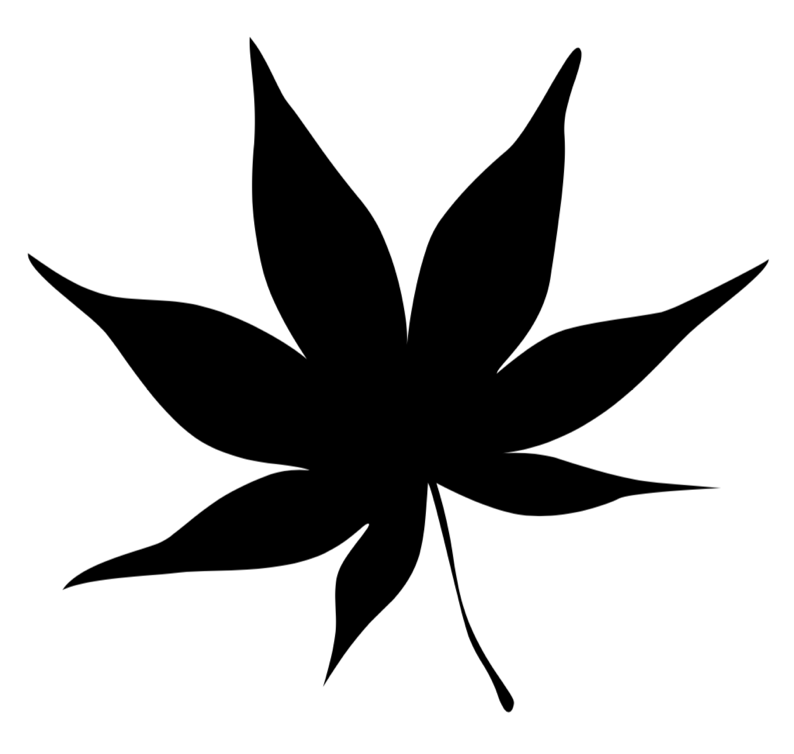 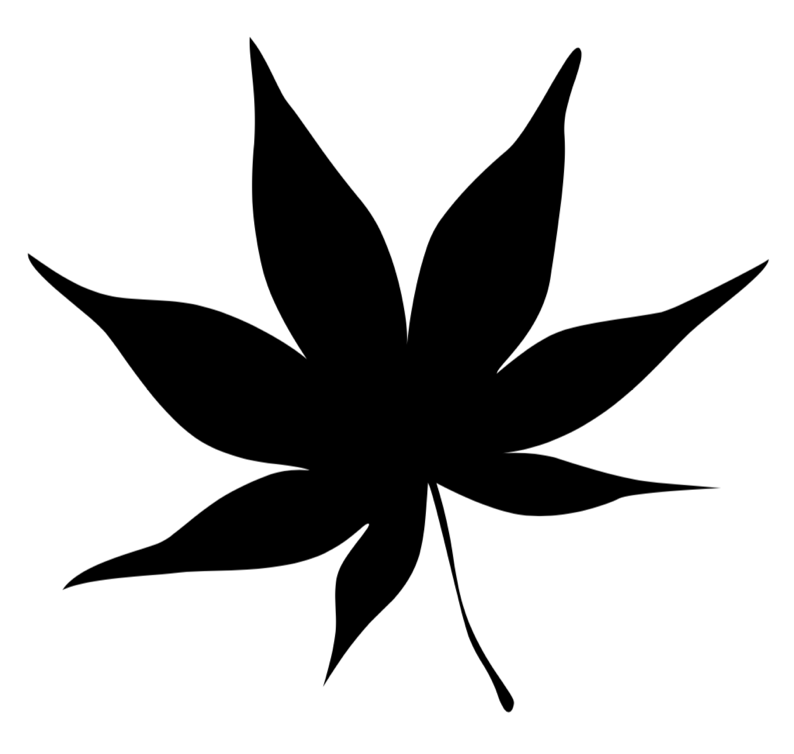 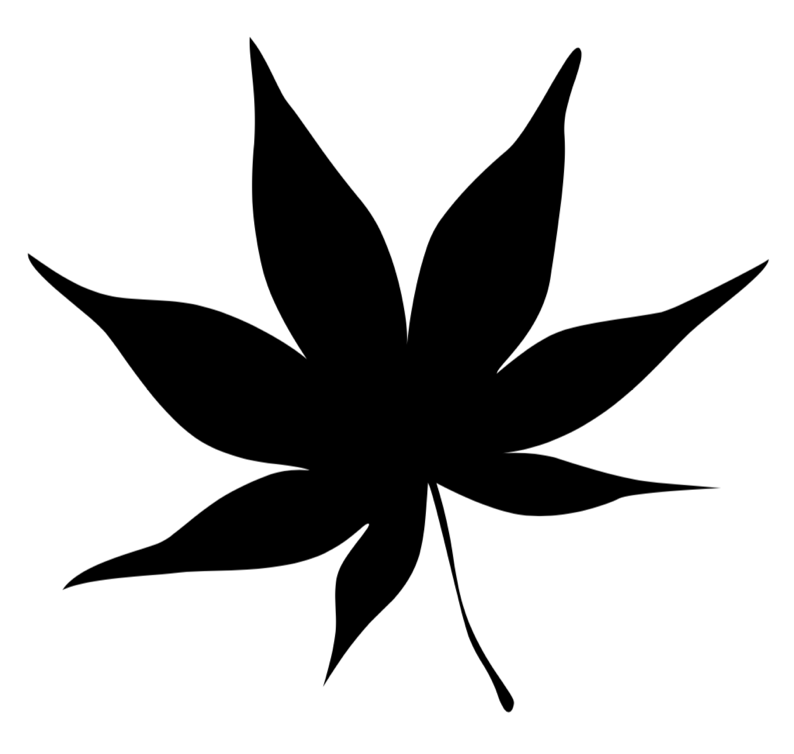 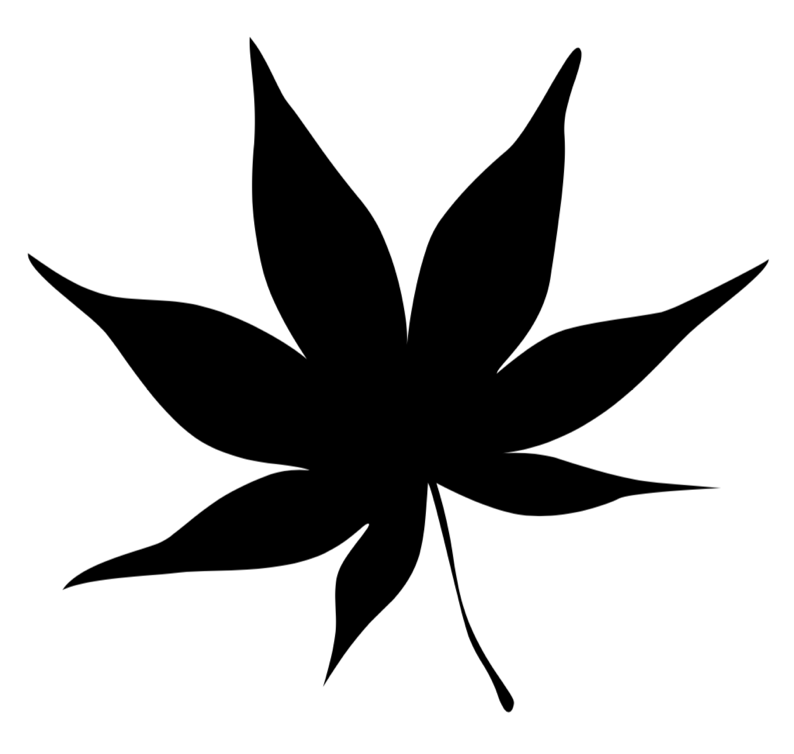 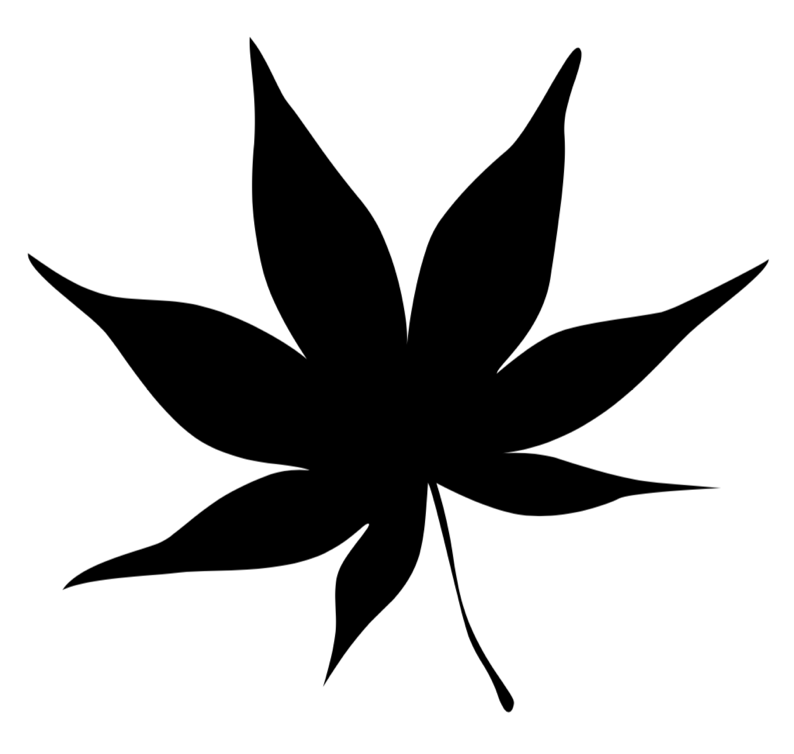 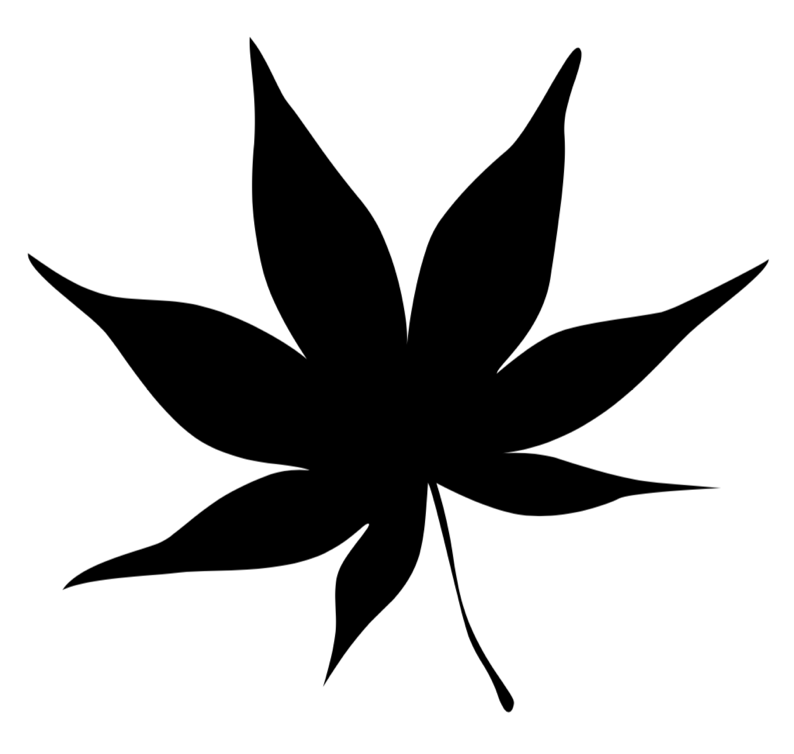 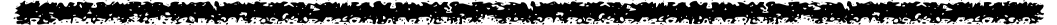 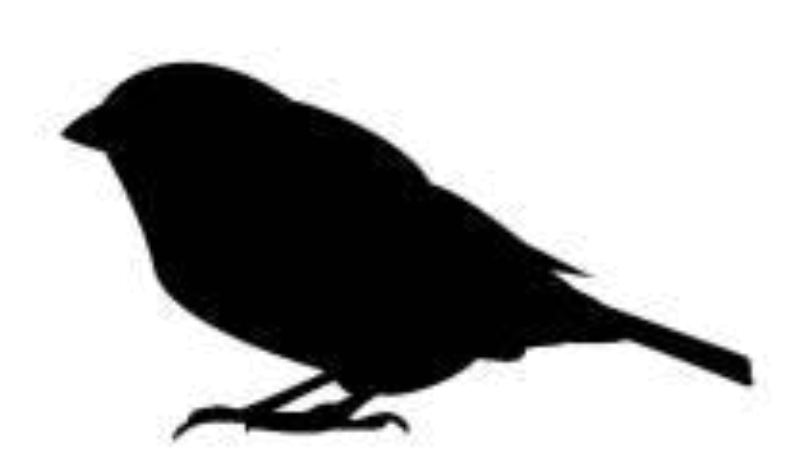 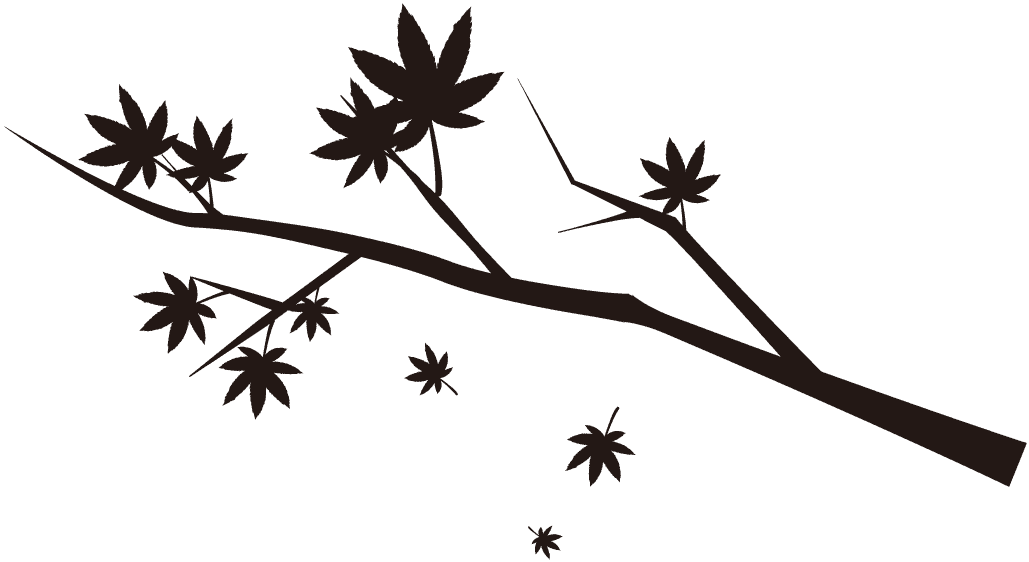 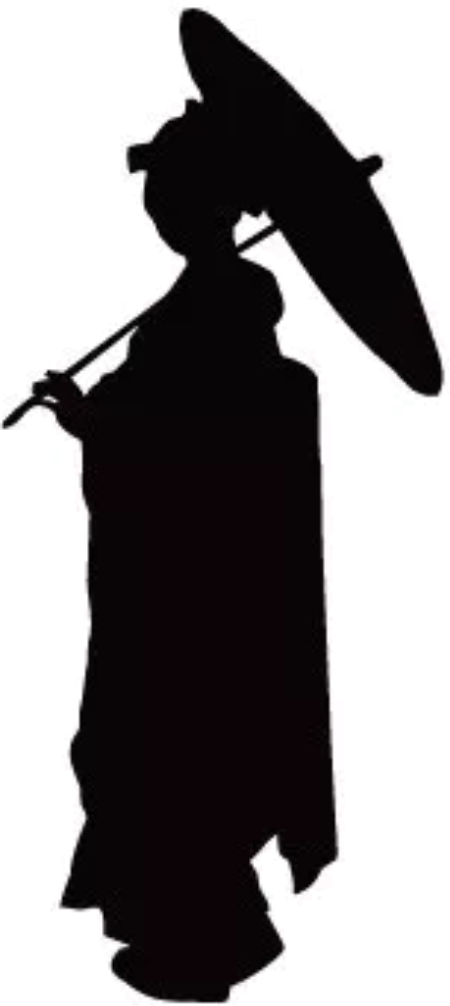 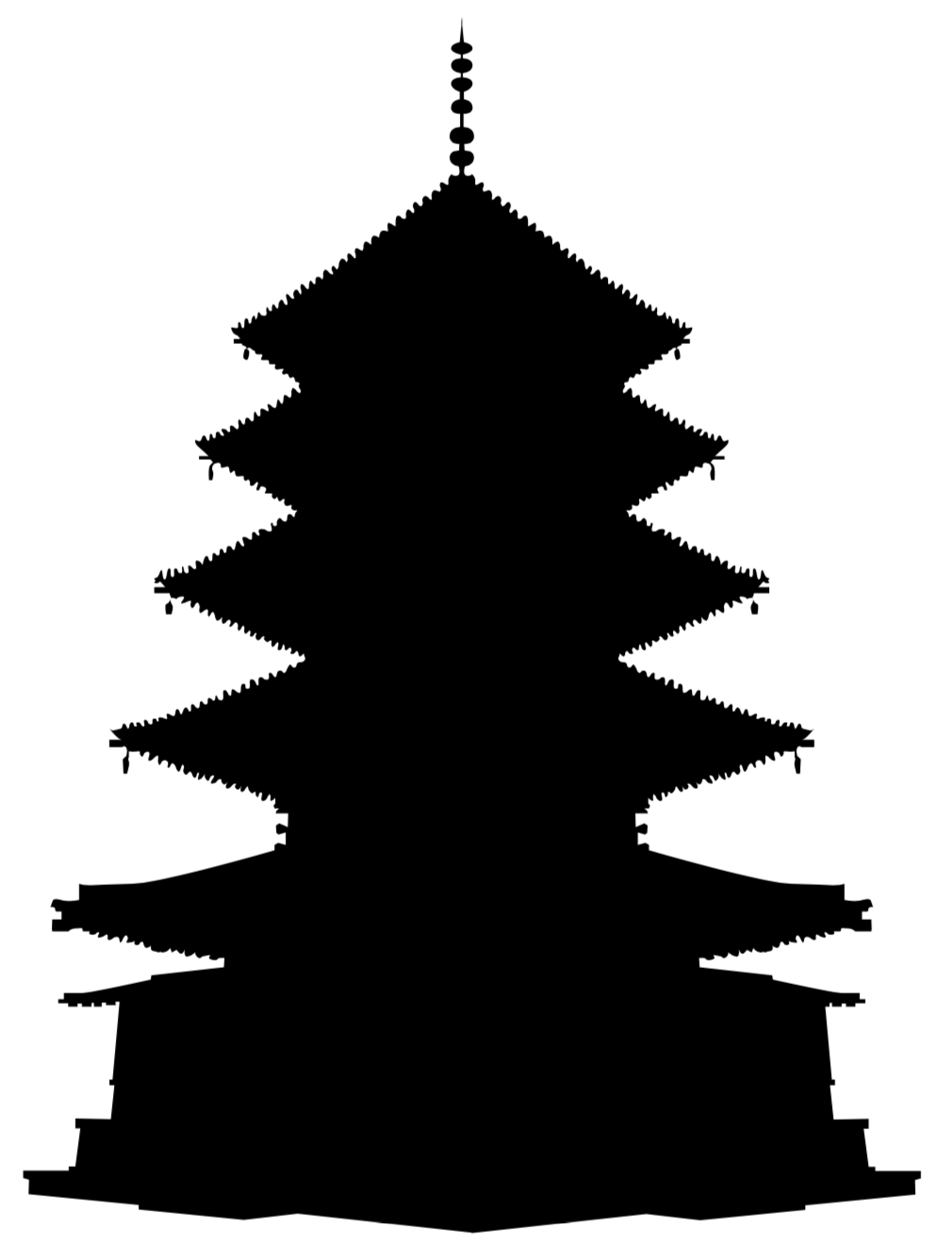 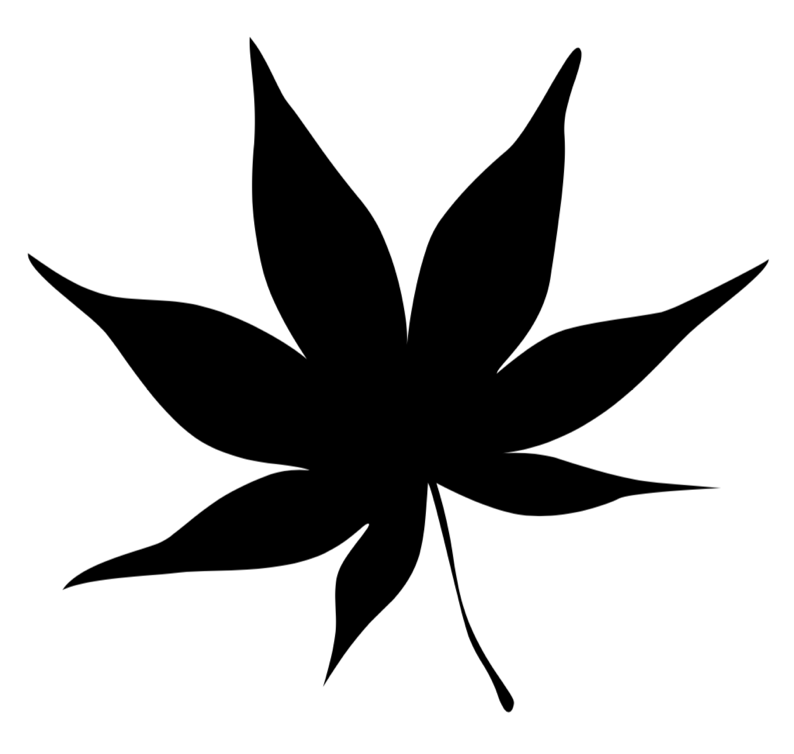 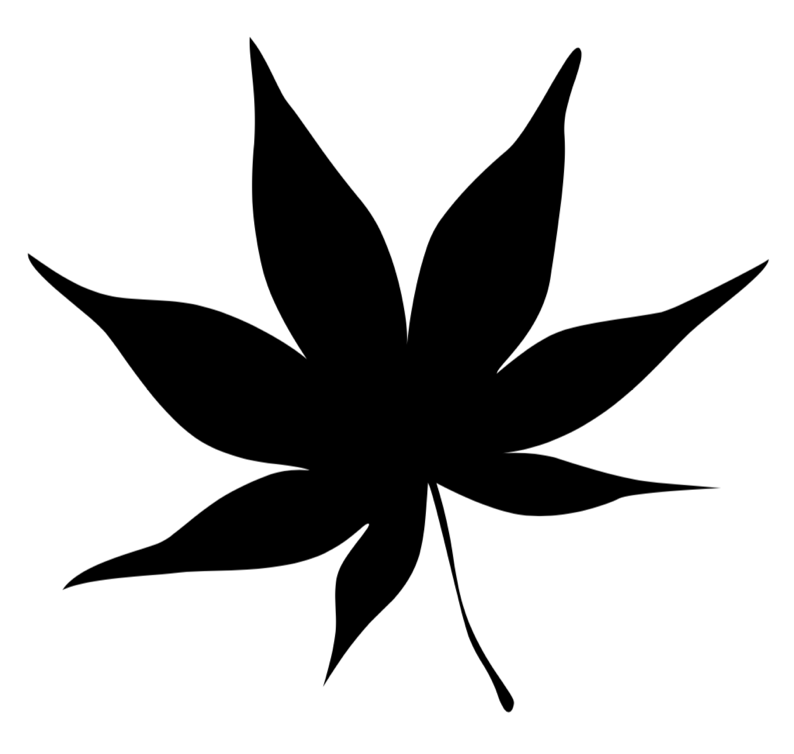 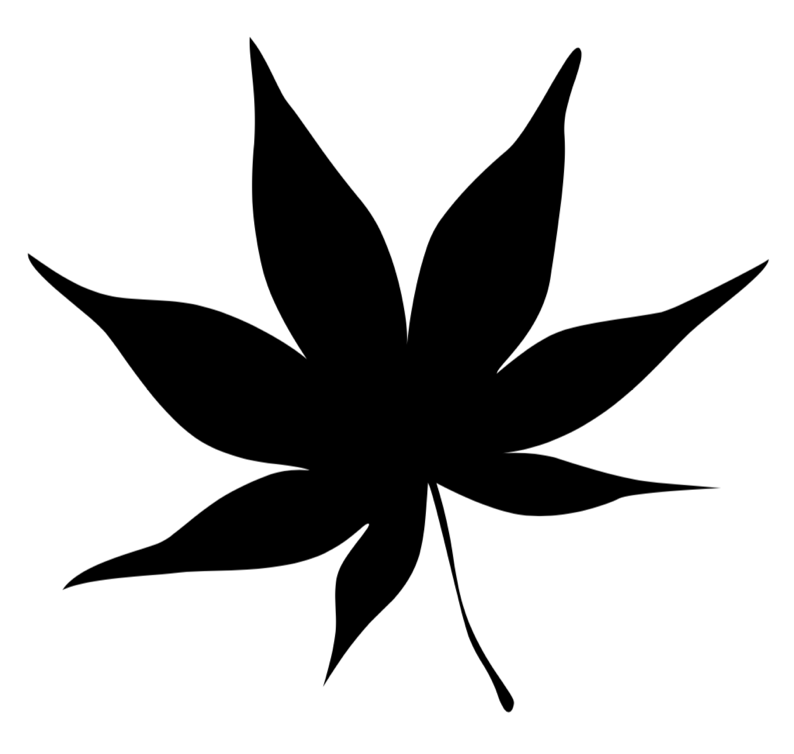 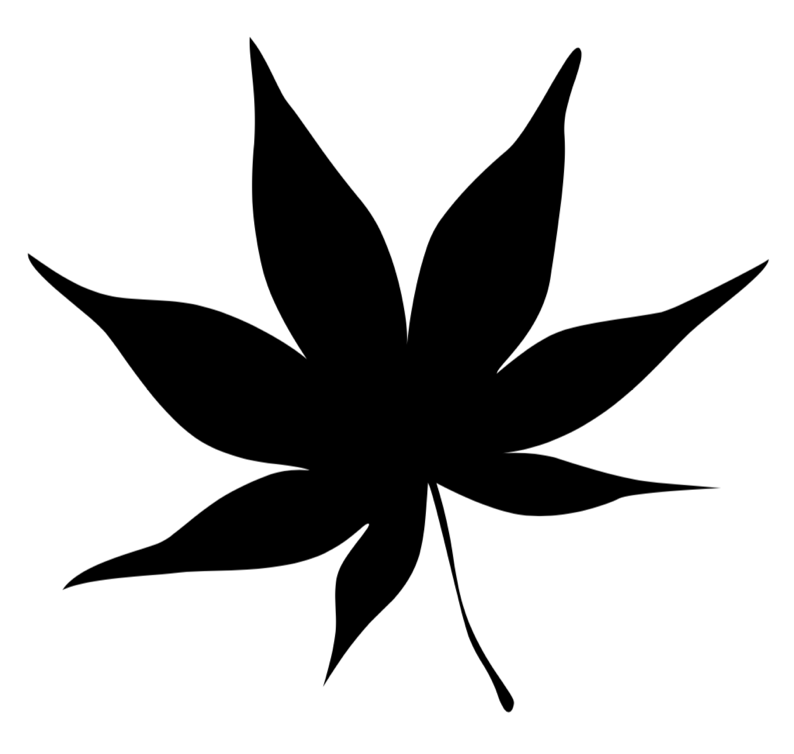 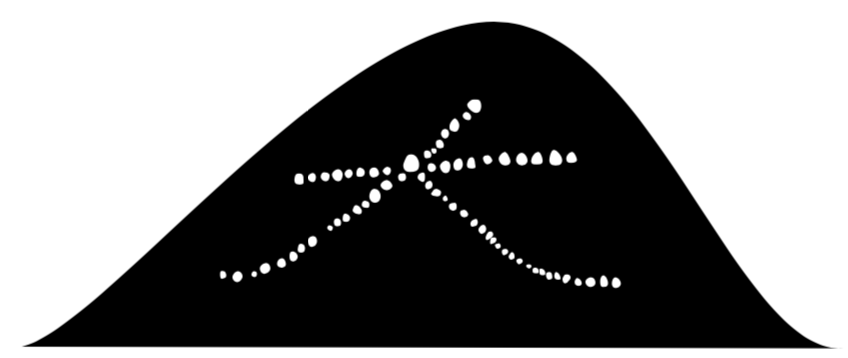 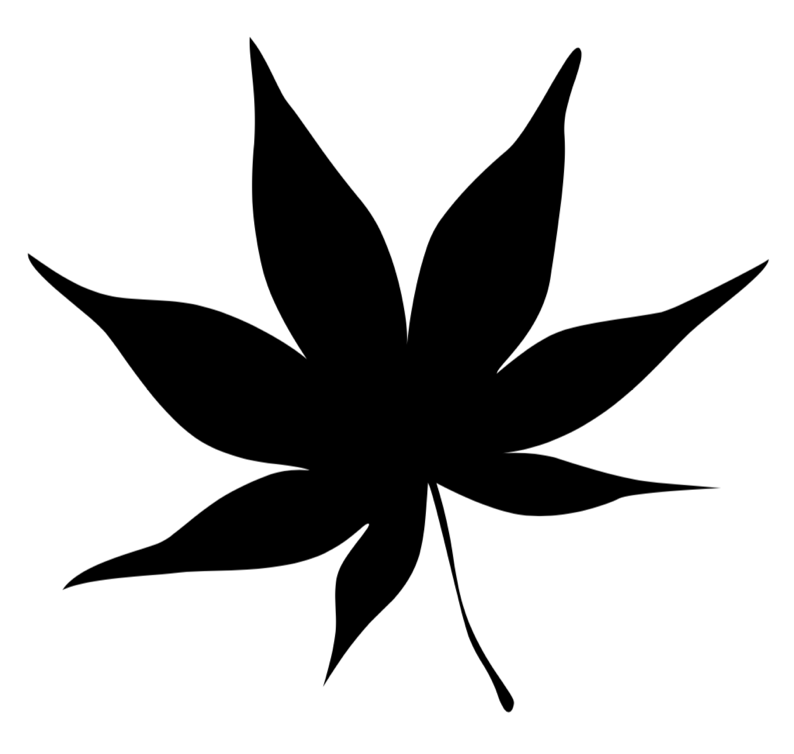 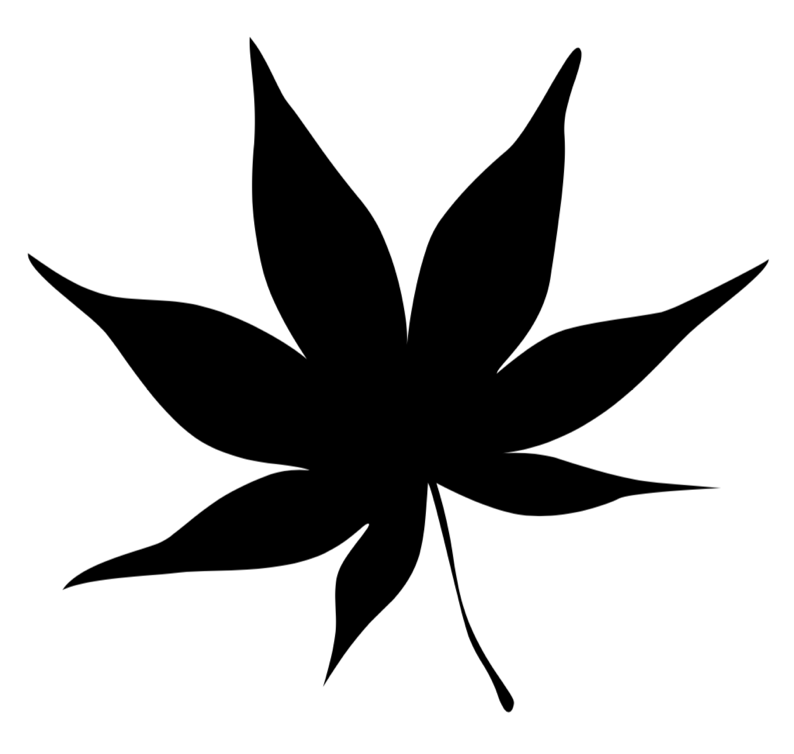 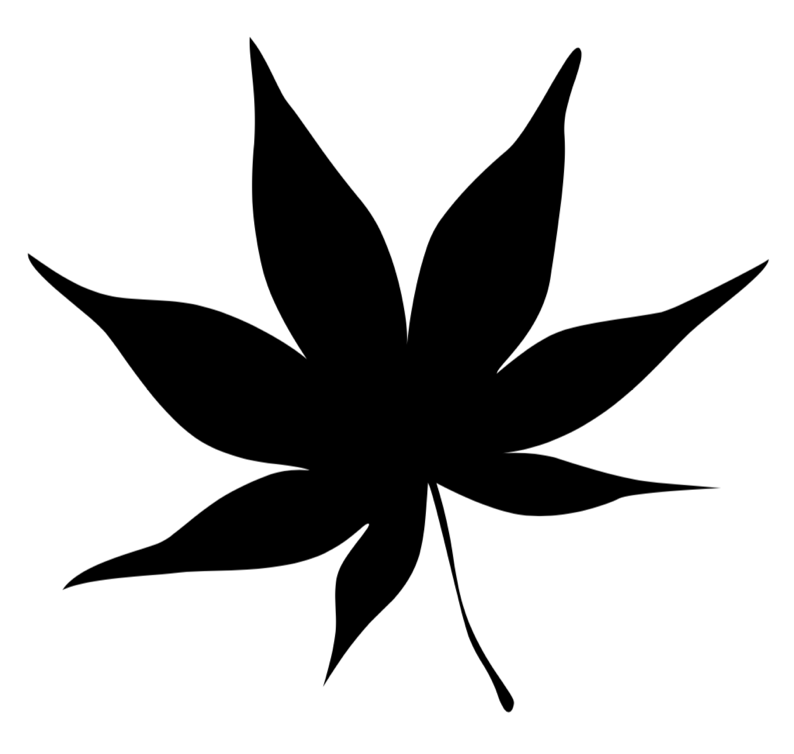 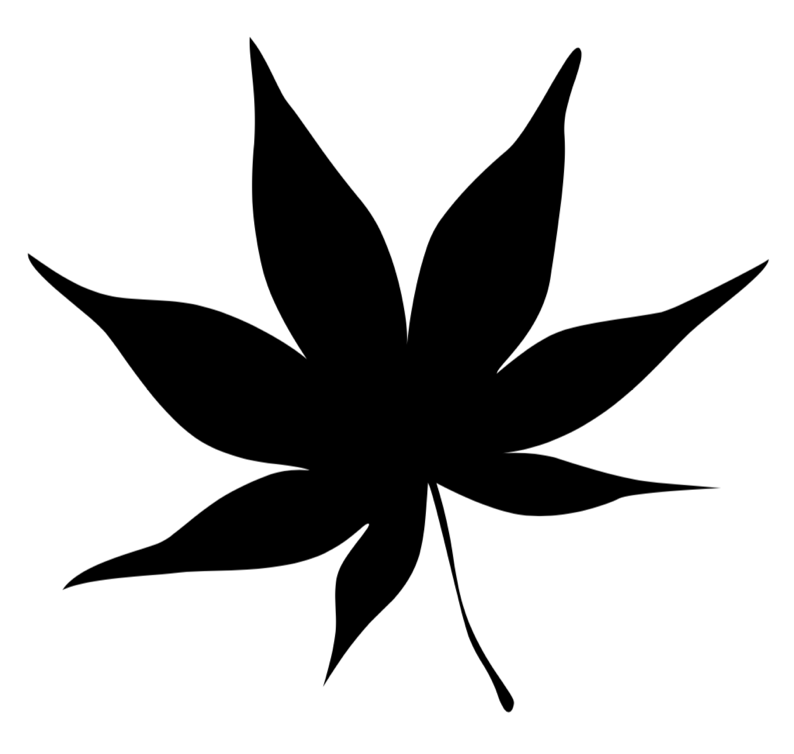 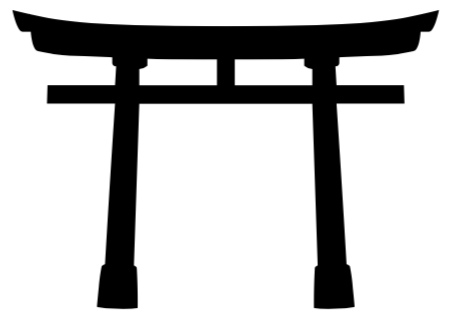 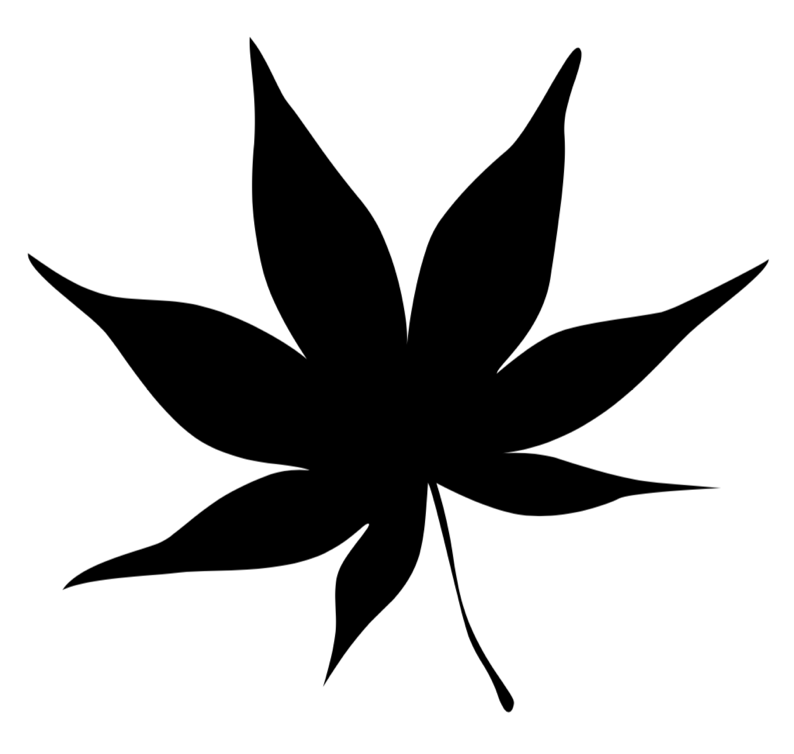 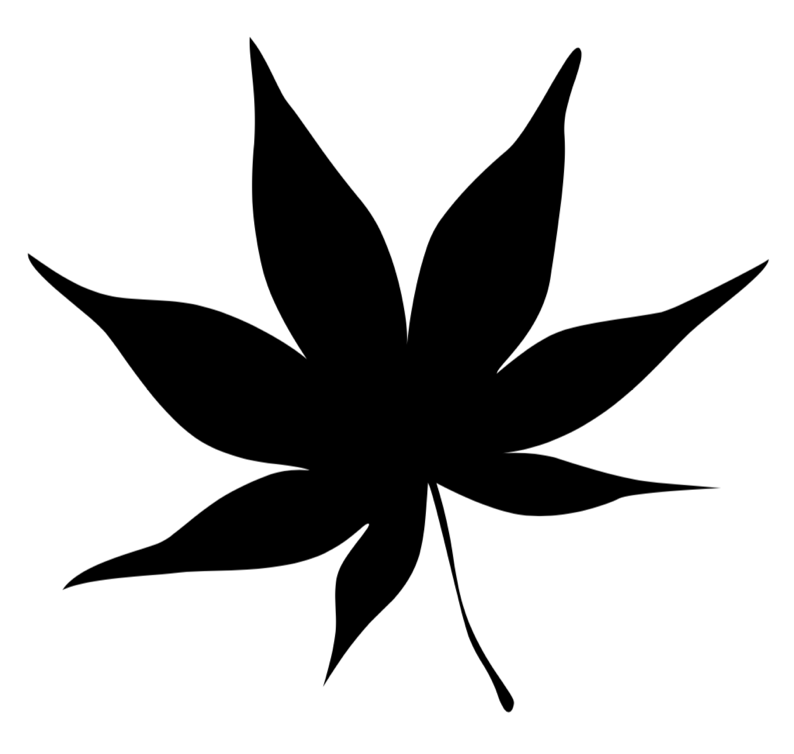 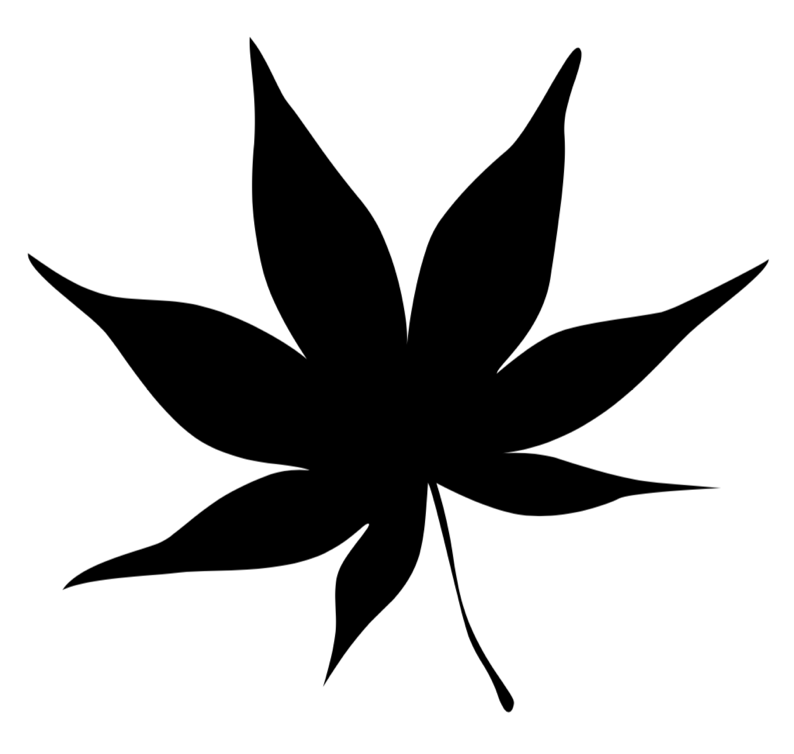 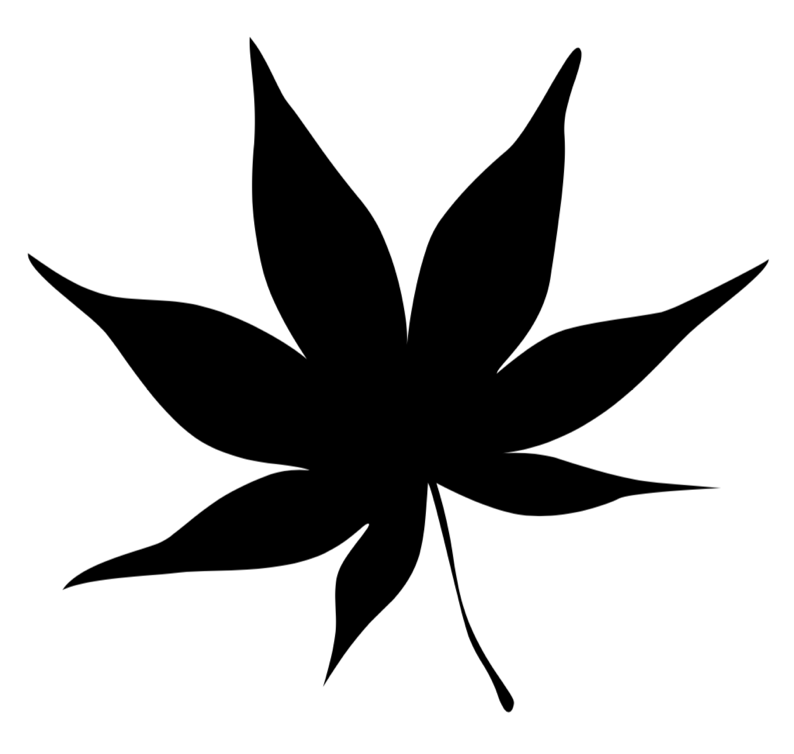 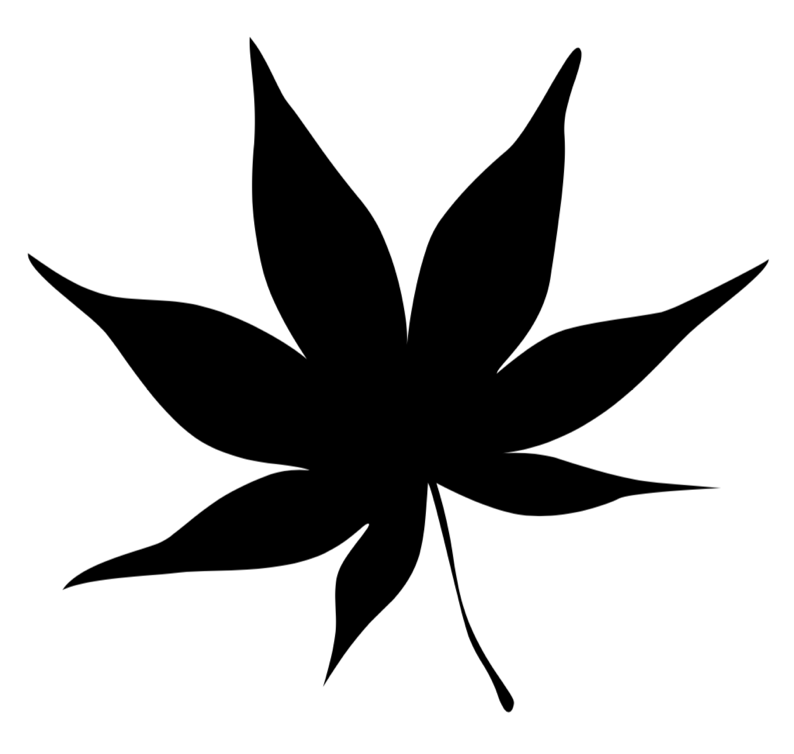 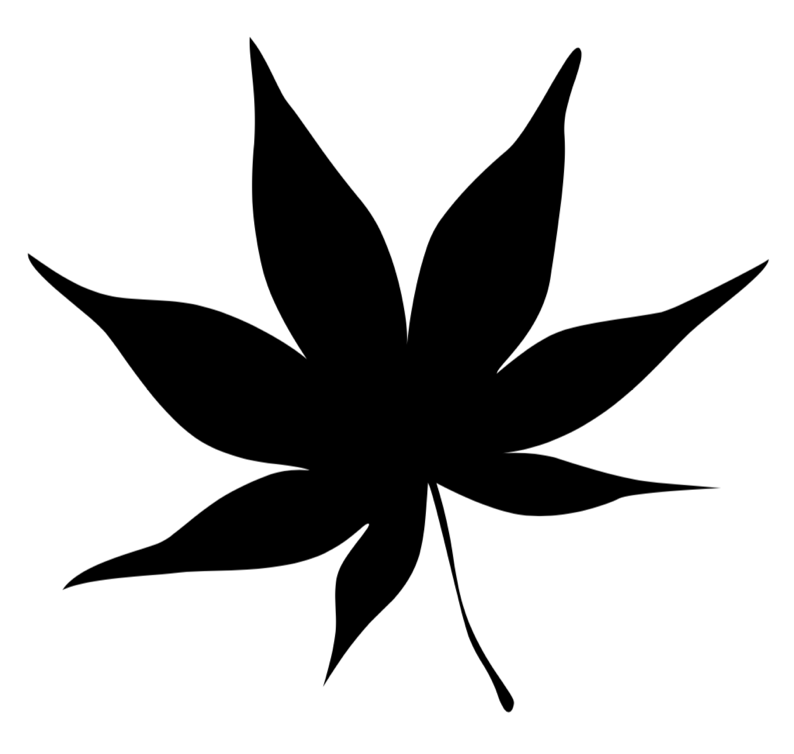 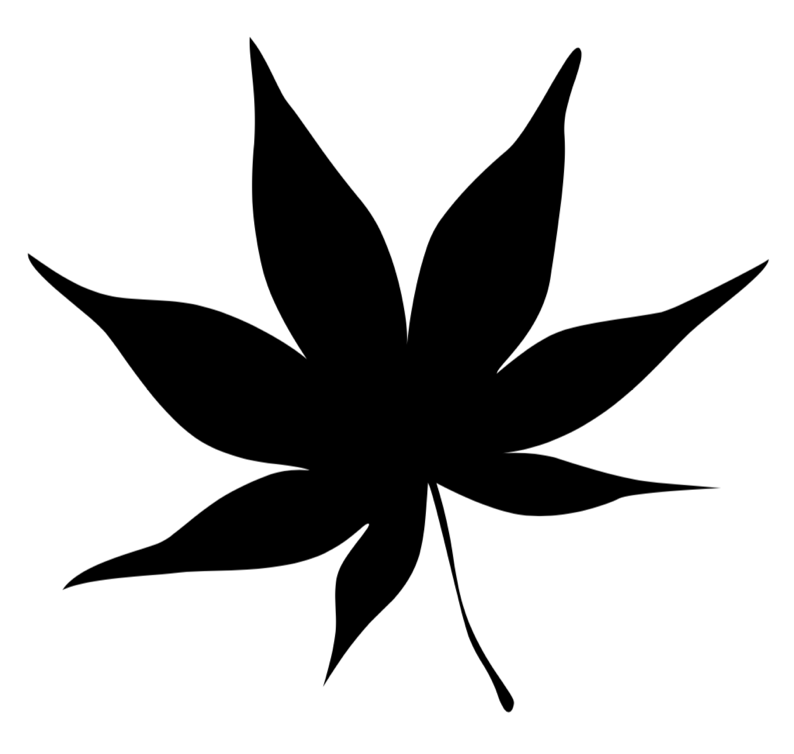 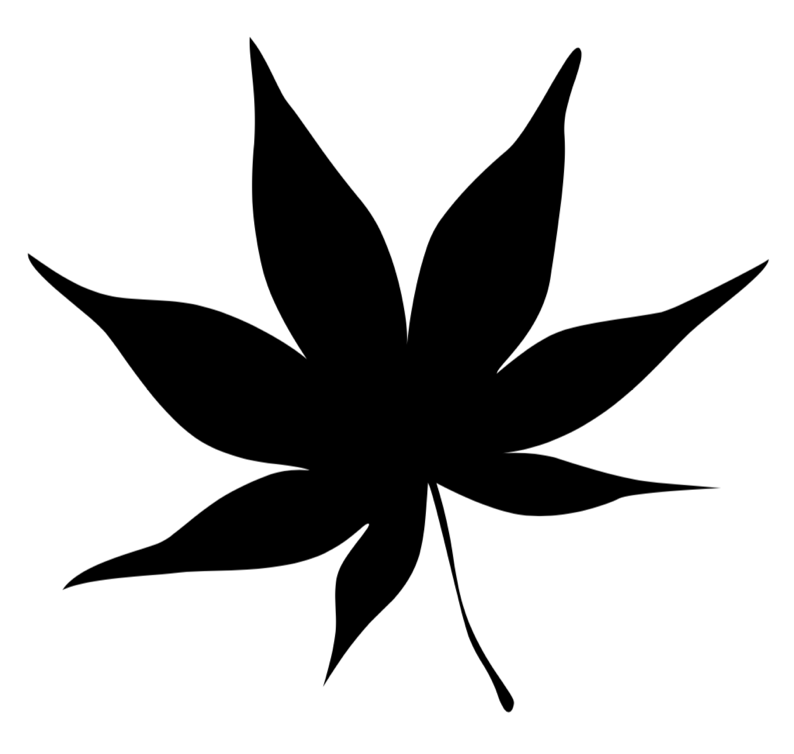 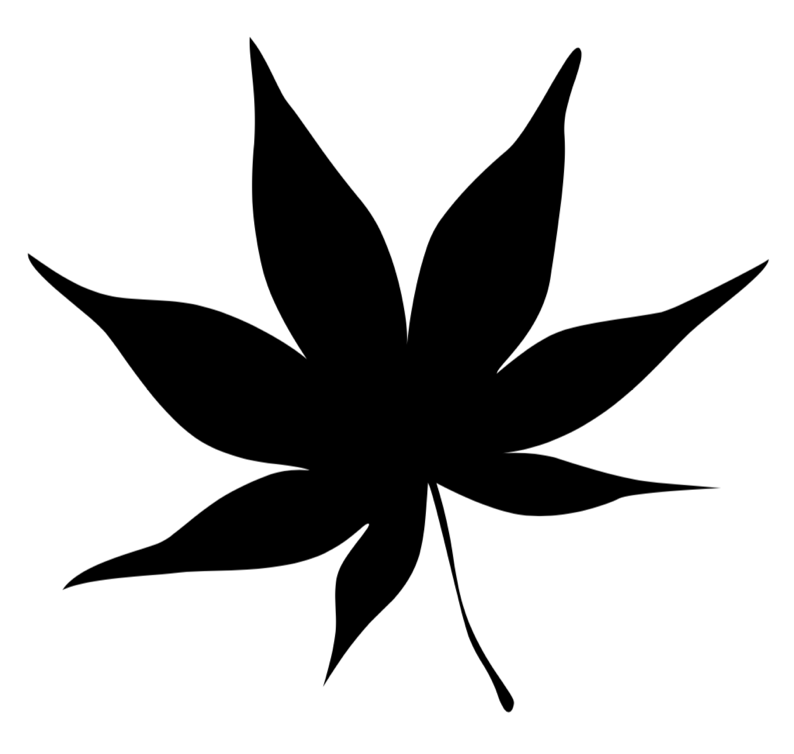 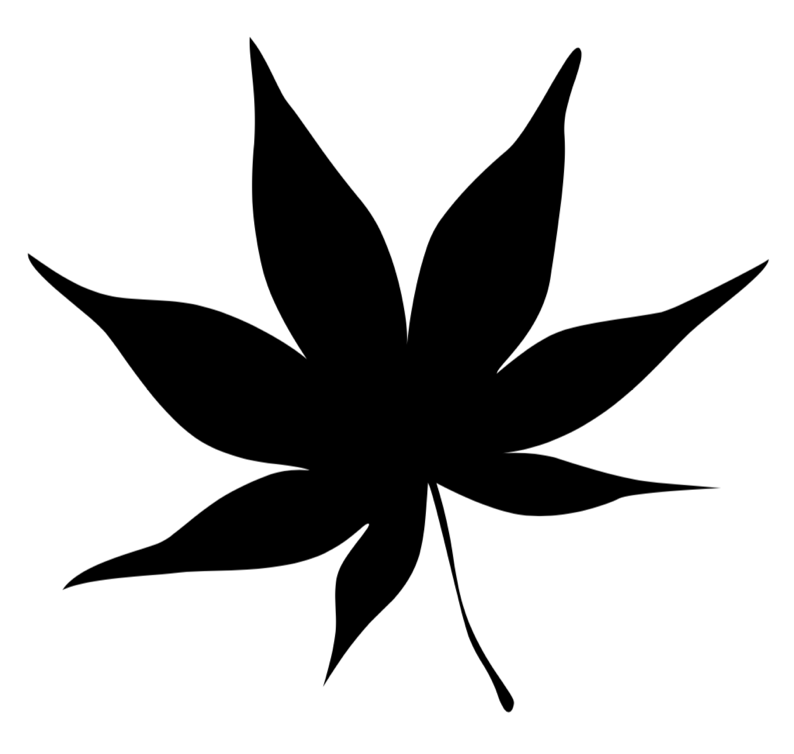 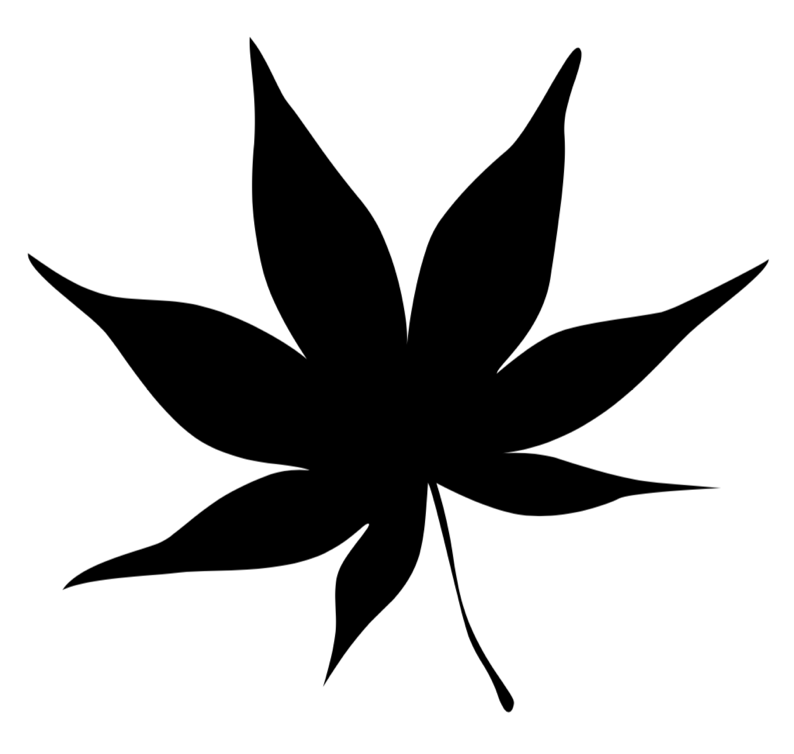 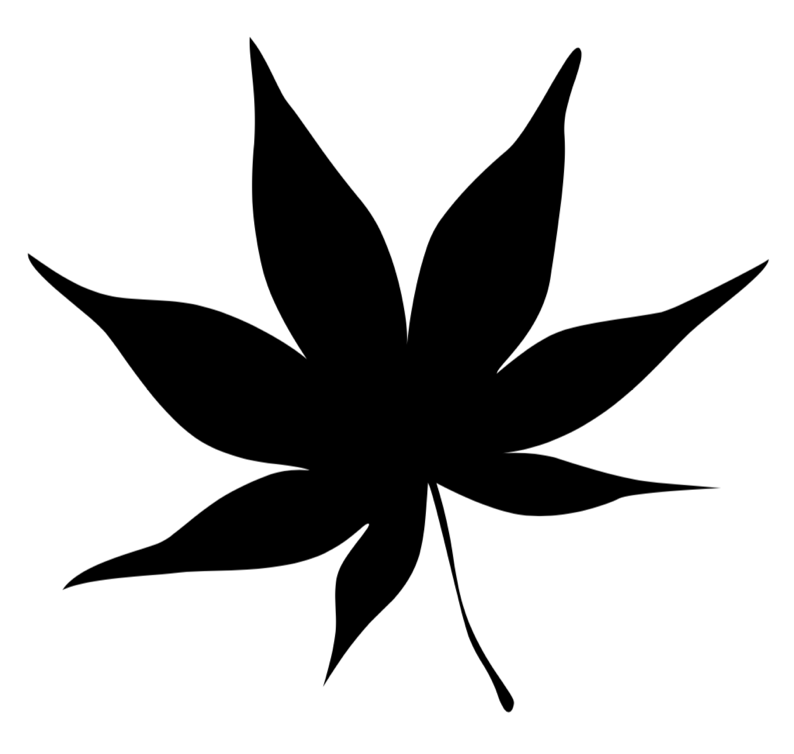 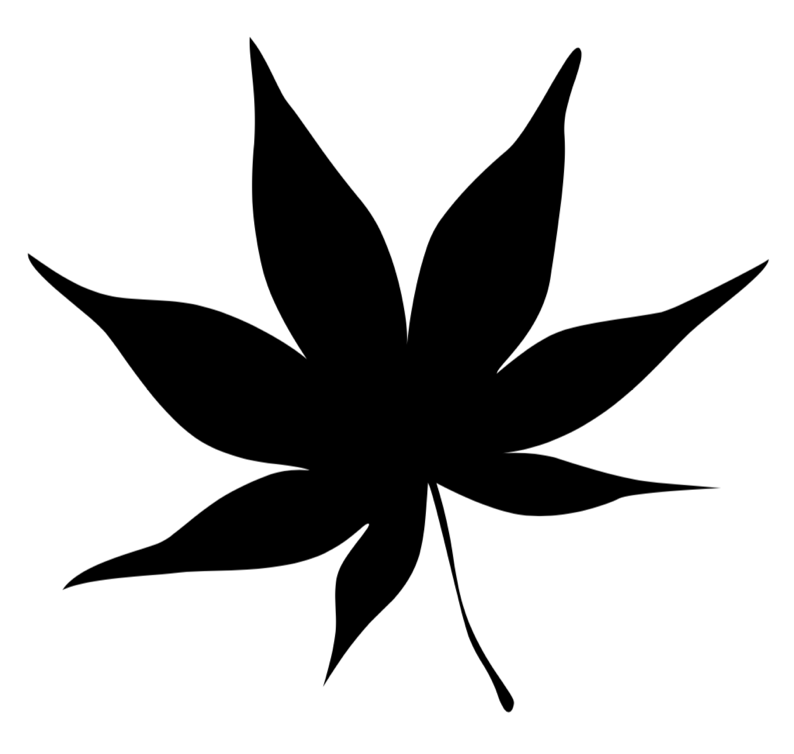 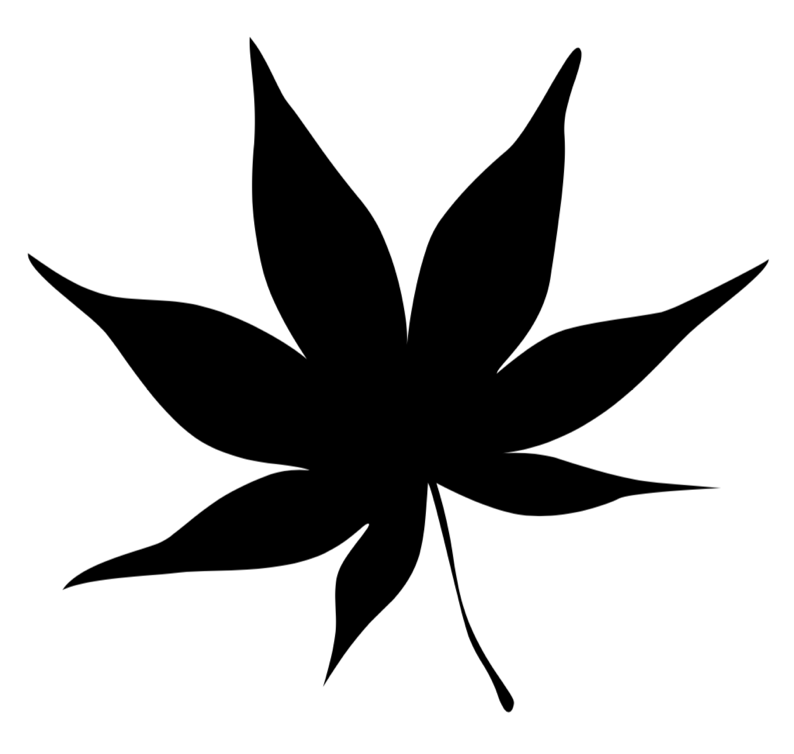 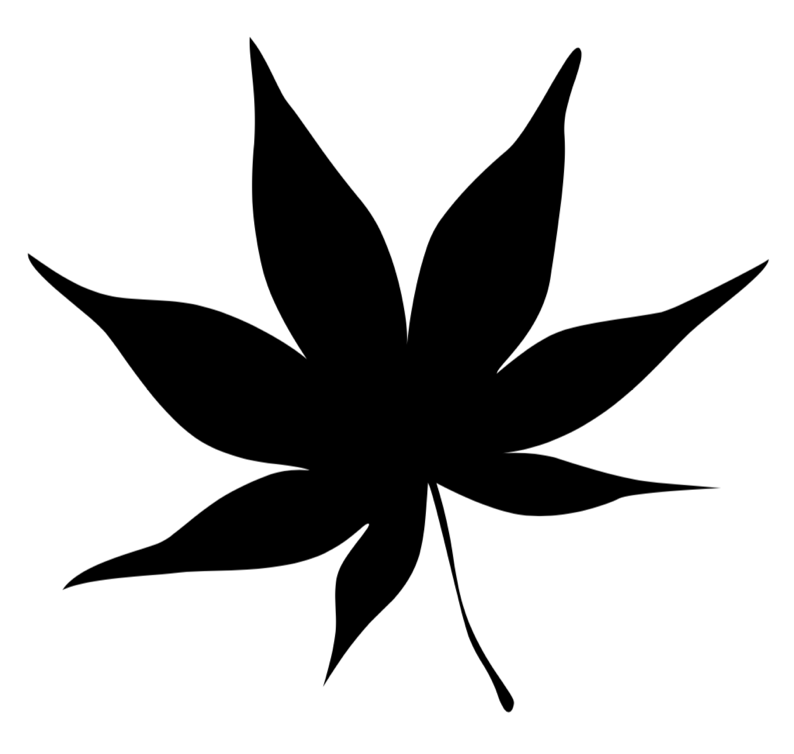 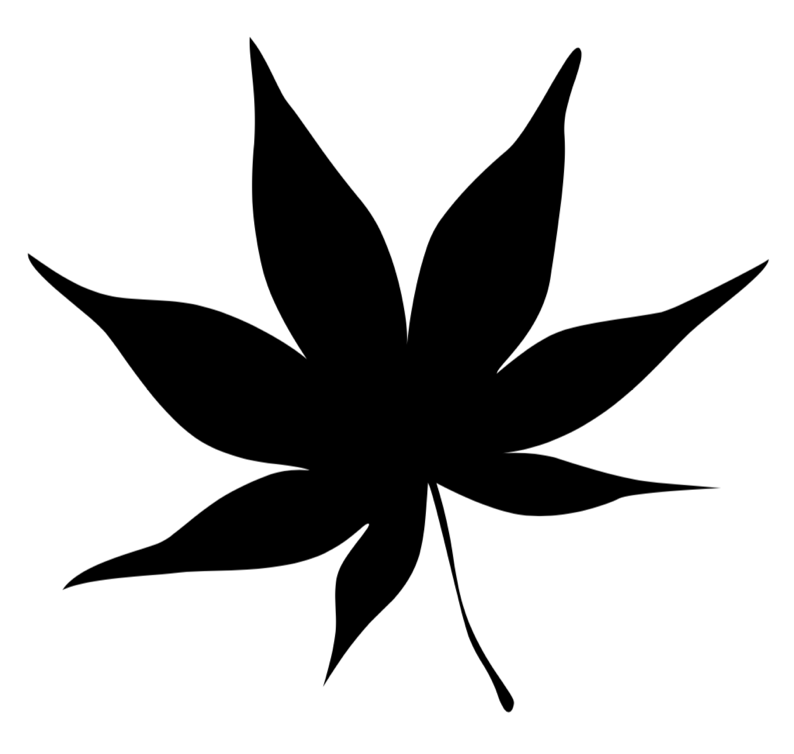 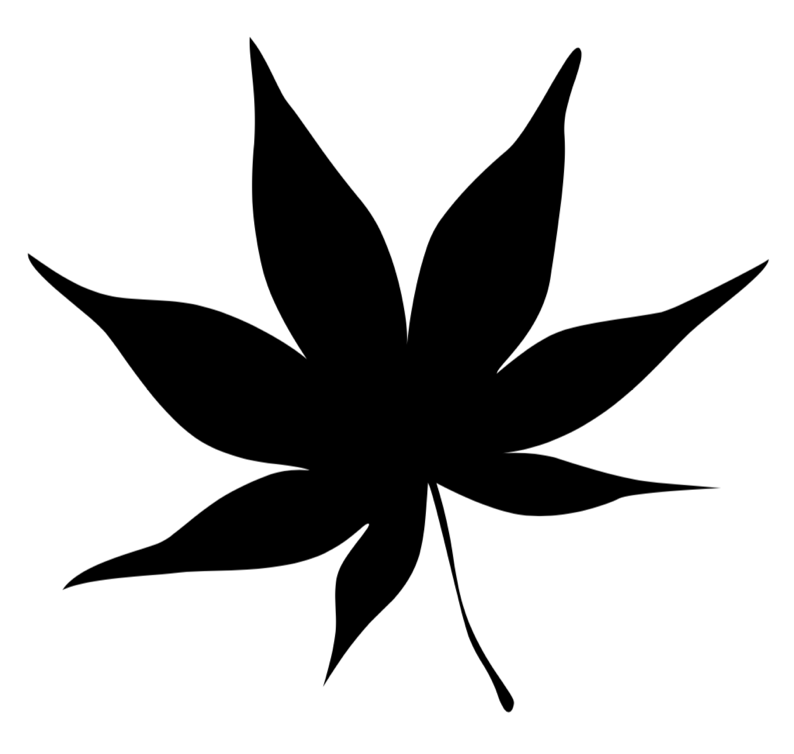 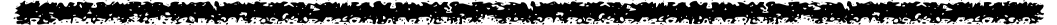 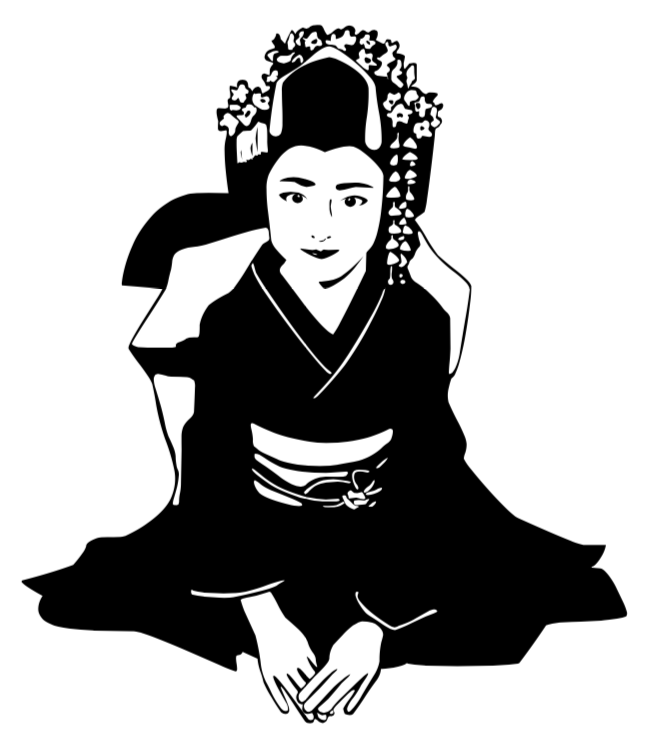 Thank you
Backup
DBD18 at Hilton Waikoloa village, Hawaii,       21 Oct 2018
Members
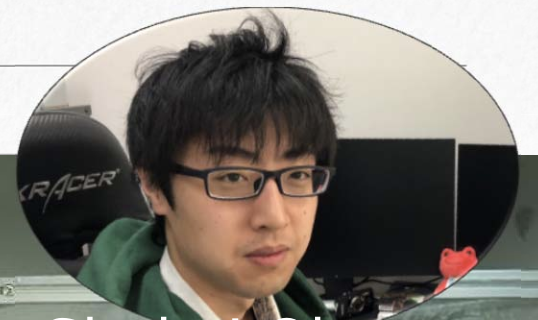 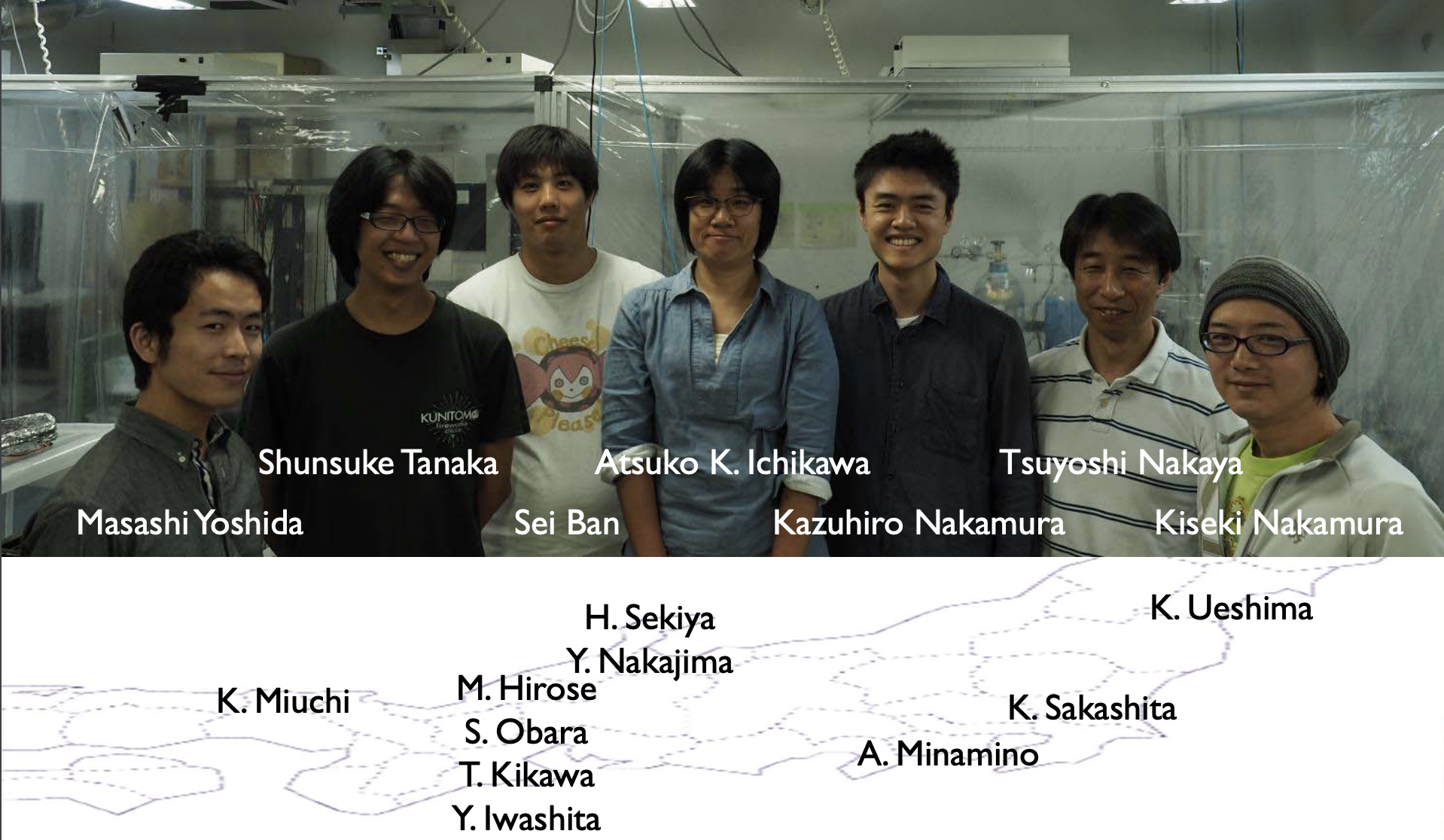 Shuhei Obara
T.Nakadaira
DBD18 at Hilton Waikoloa village, Hawaii,       21 Oct 2018
Introduction : Neutrinoless Double Beta Decay (0νββ decay)
It occurs only if the neutrino has Majorana mass term
2νββ decay
0νββ decay
If the neutrino is Majorana ……
  - naturally explains the smallness of the neutrino mass
  - One of the conditions of Leptogenesis story
DBD18 at Hilton Waikoloa village, Hawaii,       21 Oct 2018
Introduction : Neutrinoless Double Beta Decay (0νββ decay)
To discovery 0νββ decay ……
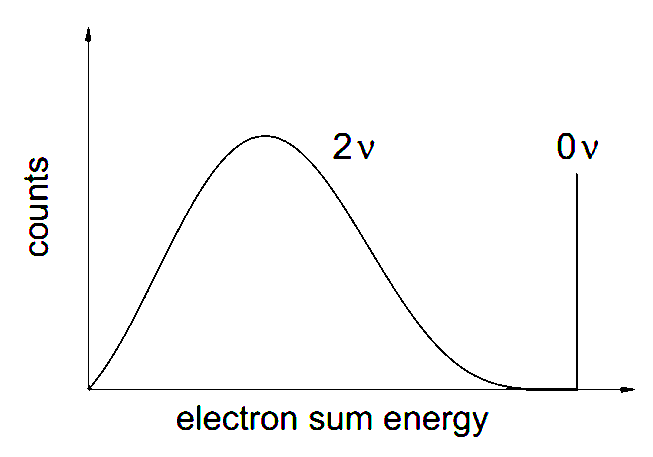 Large target mass
Energy 
resolution
Low BG
(BG rejection)
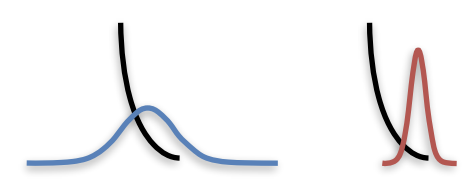 Pioneering work by the NEXT experiment group demonstrated usability of high pressure xenon gas time projection chamber (TPC) for 0νββ decay search
DBD18 at Hilton Waikoloa village, Hawaii,       21 Oct 2018
Contents
AXEL experiments

Simulation study

Prototype detector (1) : 10 L prototype

Prototype detector (2) : 180 L prototype

Summary
DBD18 at Hilton Waikoloa village, Hawaii,       21 Oct 2018
square
hexagonal
1.0cm
1.0cm
Simulation study
elmer
gmsh
2cm
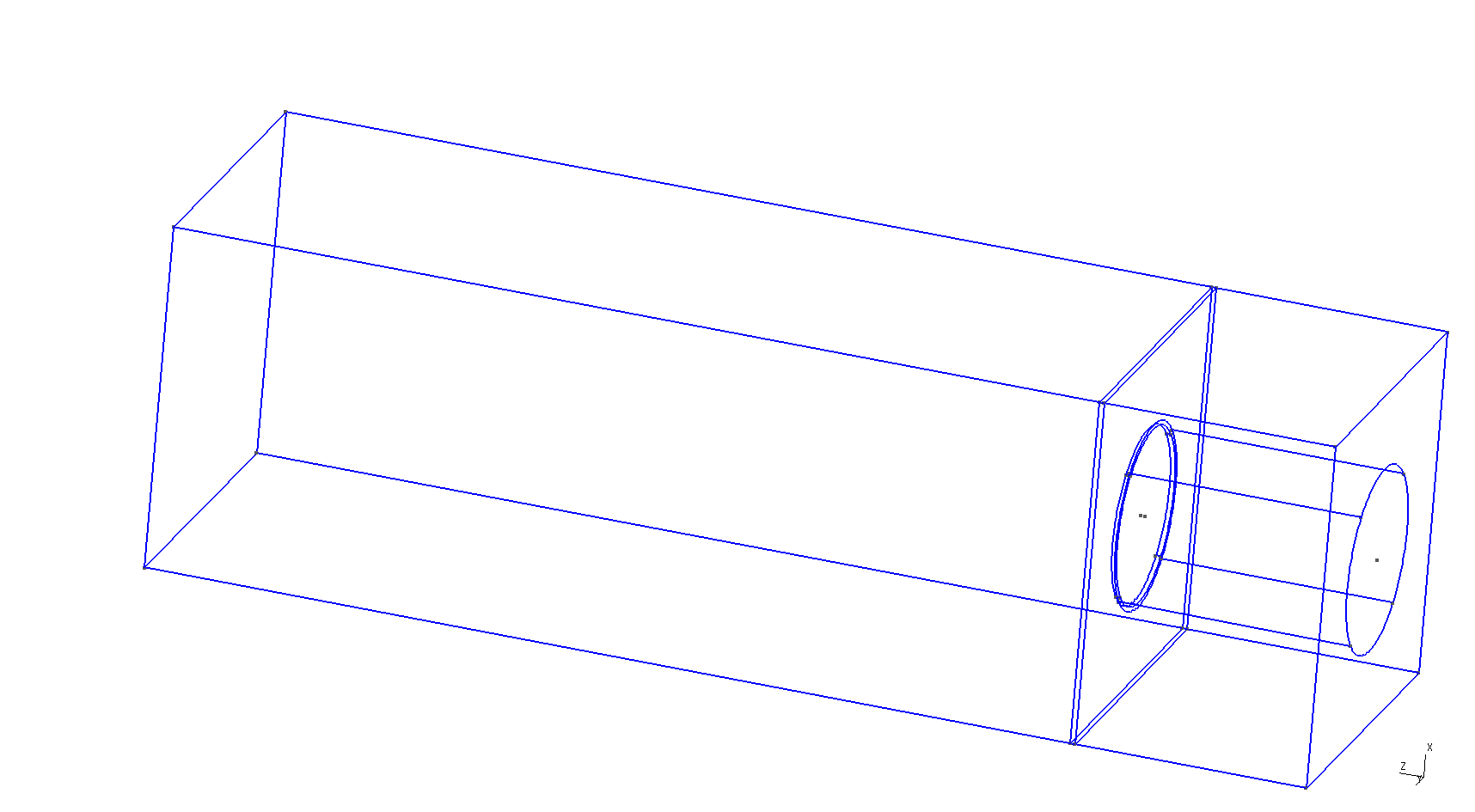 Edrift=100V/cm/atm
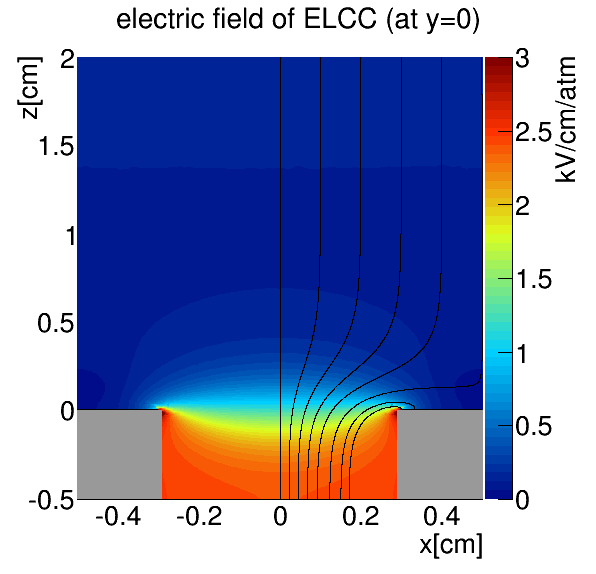 Collection efficiency
of electric field line
is checked by simulation
(gmsh + Elmer)
0.6cm
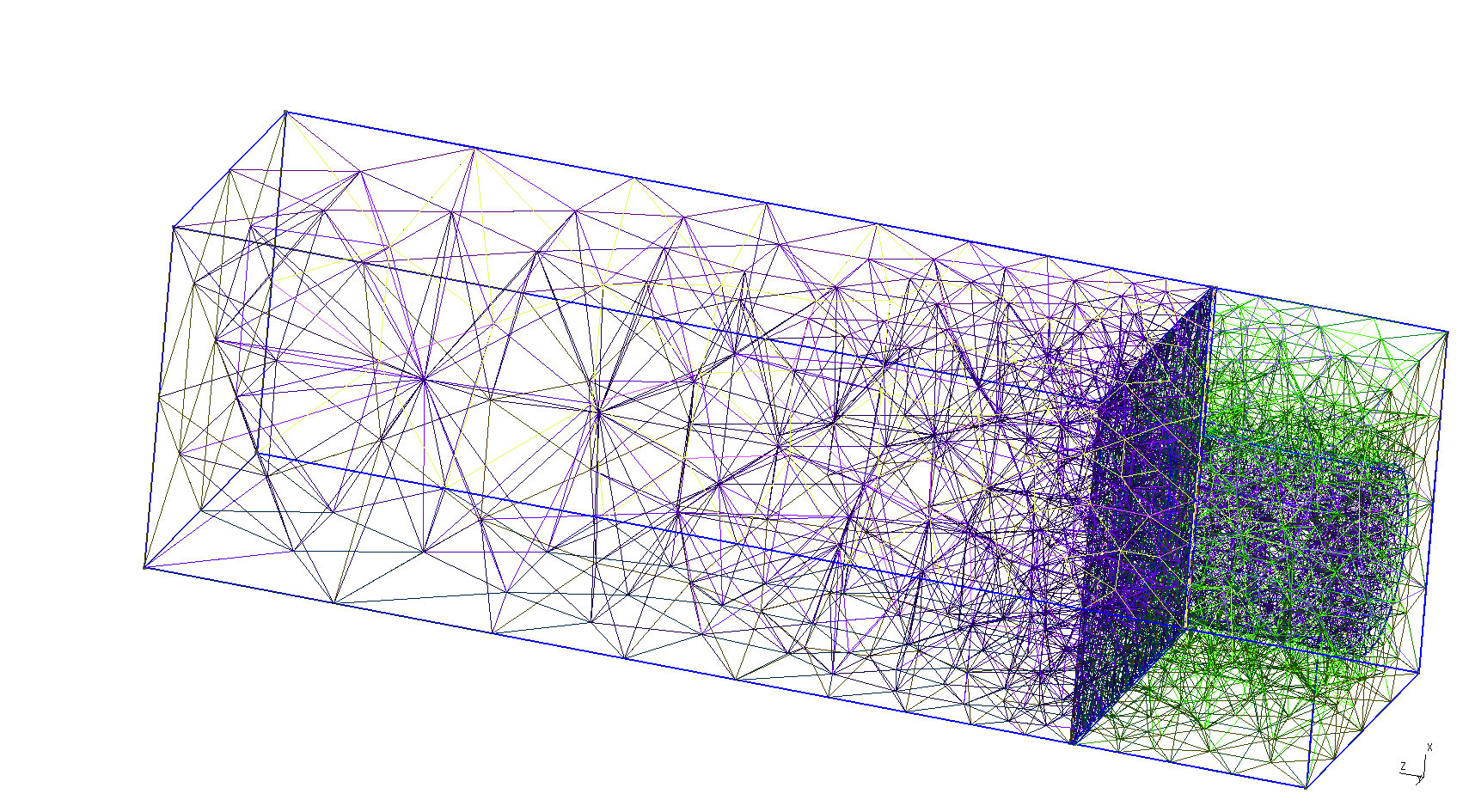 0.5cm
Eanode=3kV/cm/atm
0.58cm
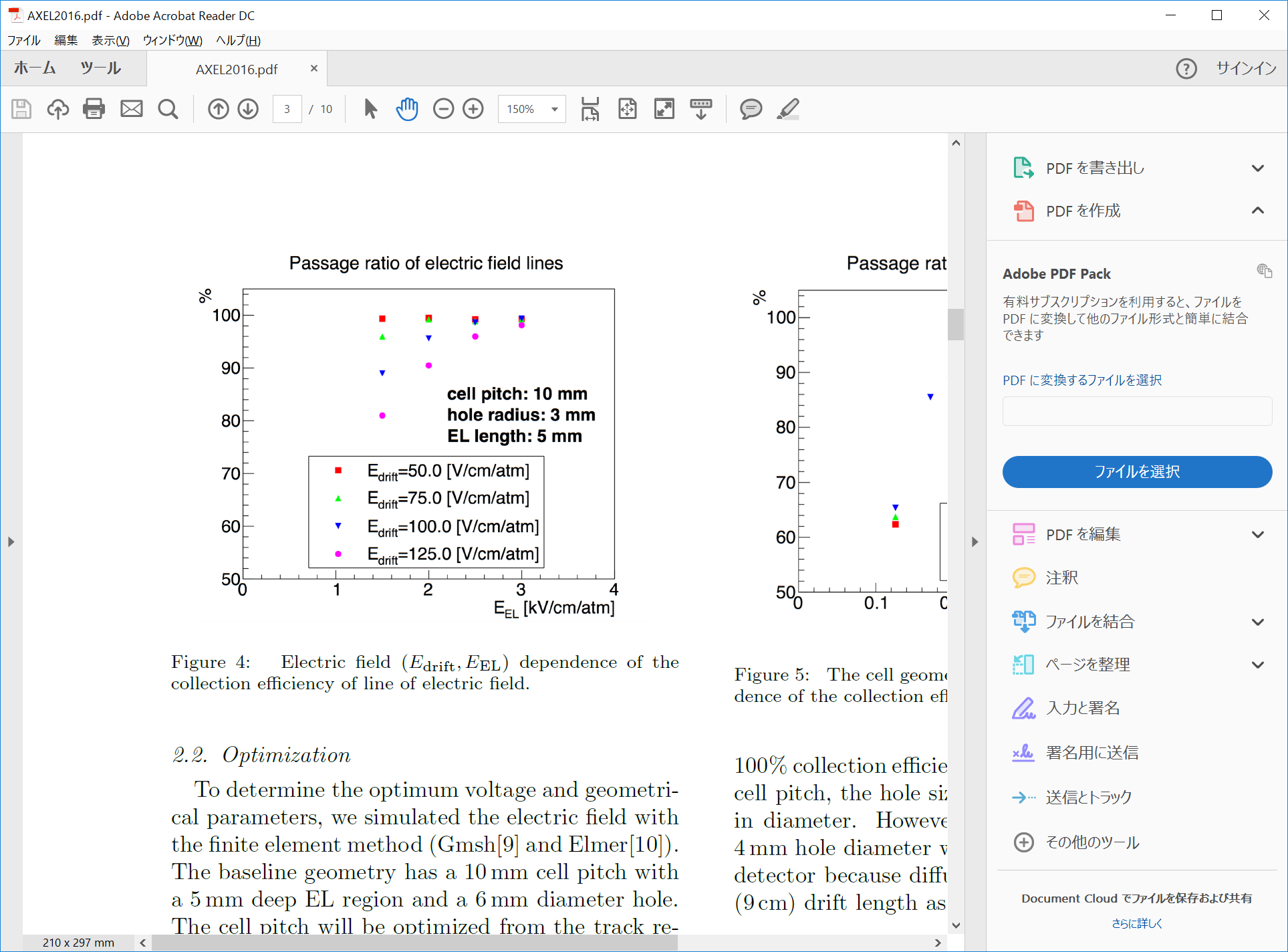 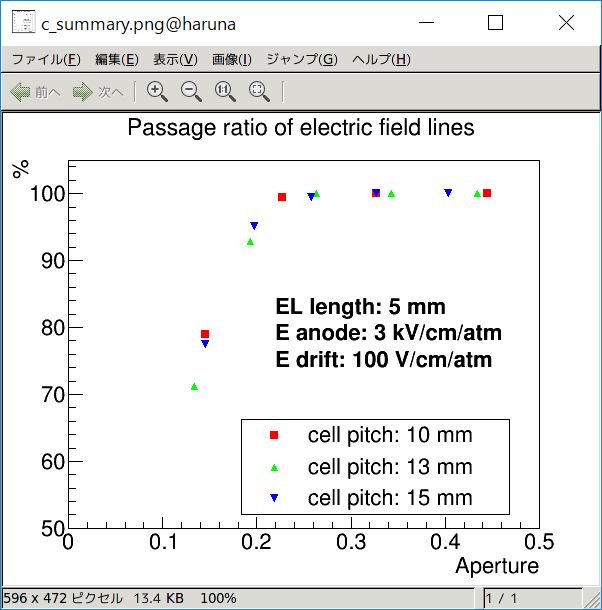 our design
DBD18 at Hilton Waikoloa village, Hawaii,       21 Oct 2018
Simulation study
Electron track by Garfield++
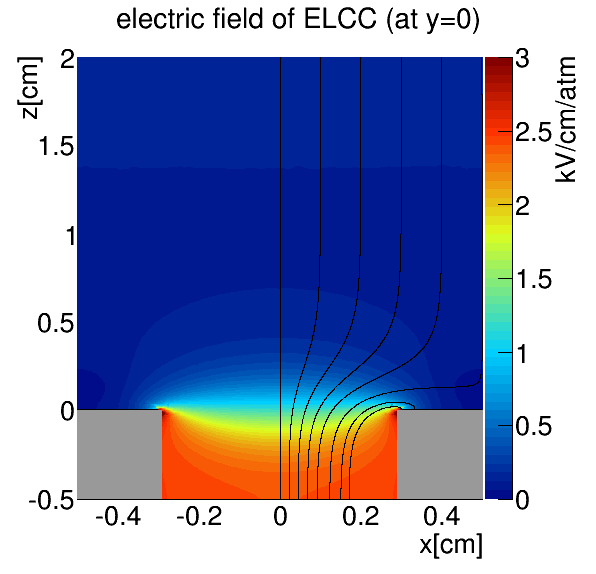 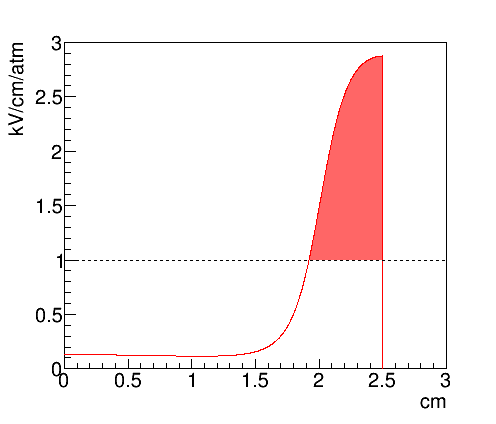 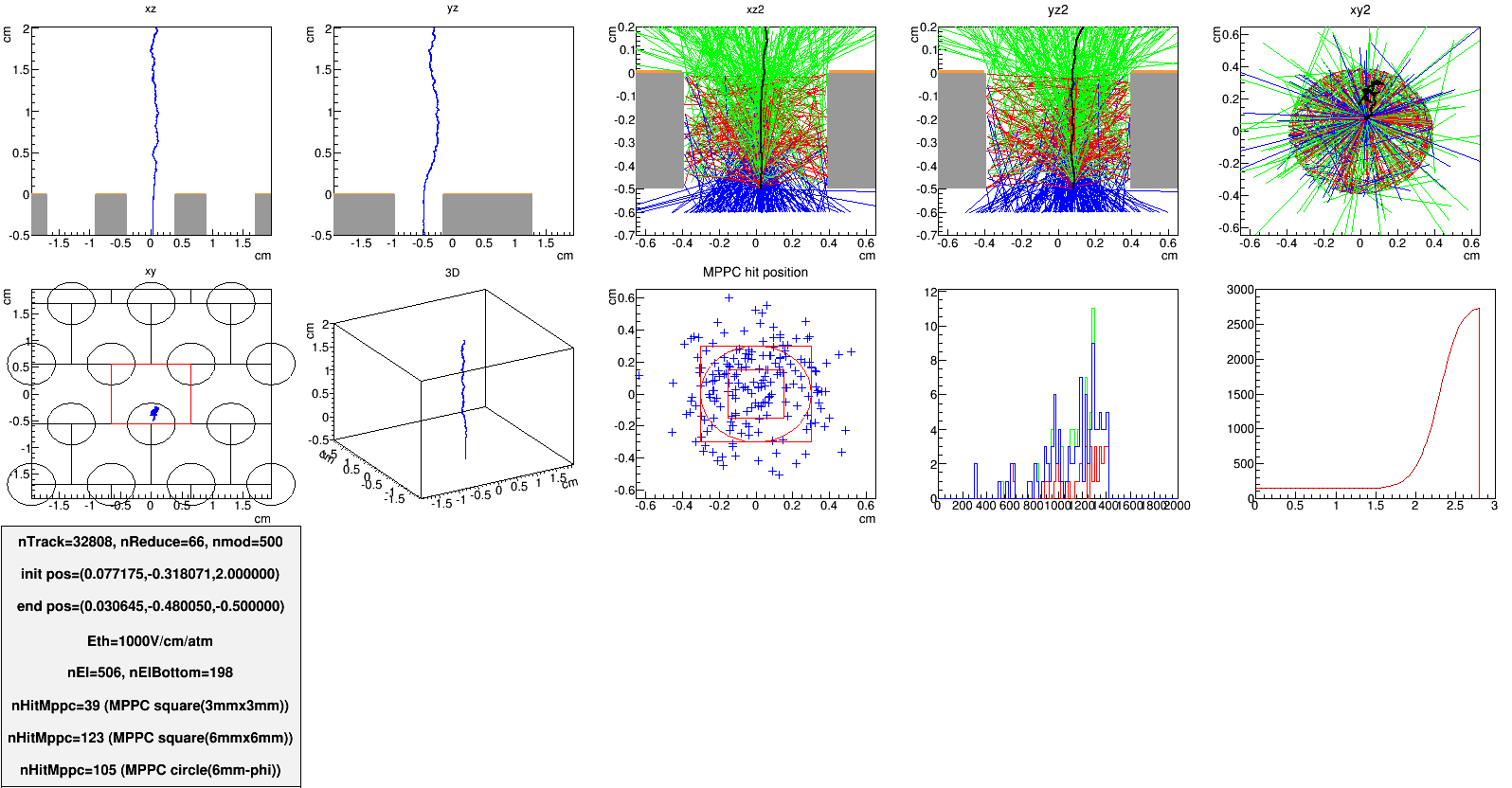 Electric field strength along the line
(red : EL region)
Line of electric field
Generate EL lights by MC method
(reflect coefficient of PTFE : 60%)
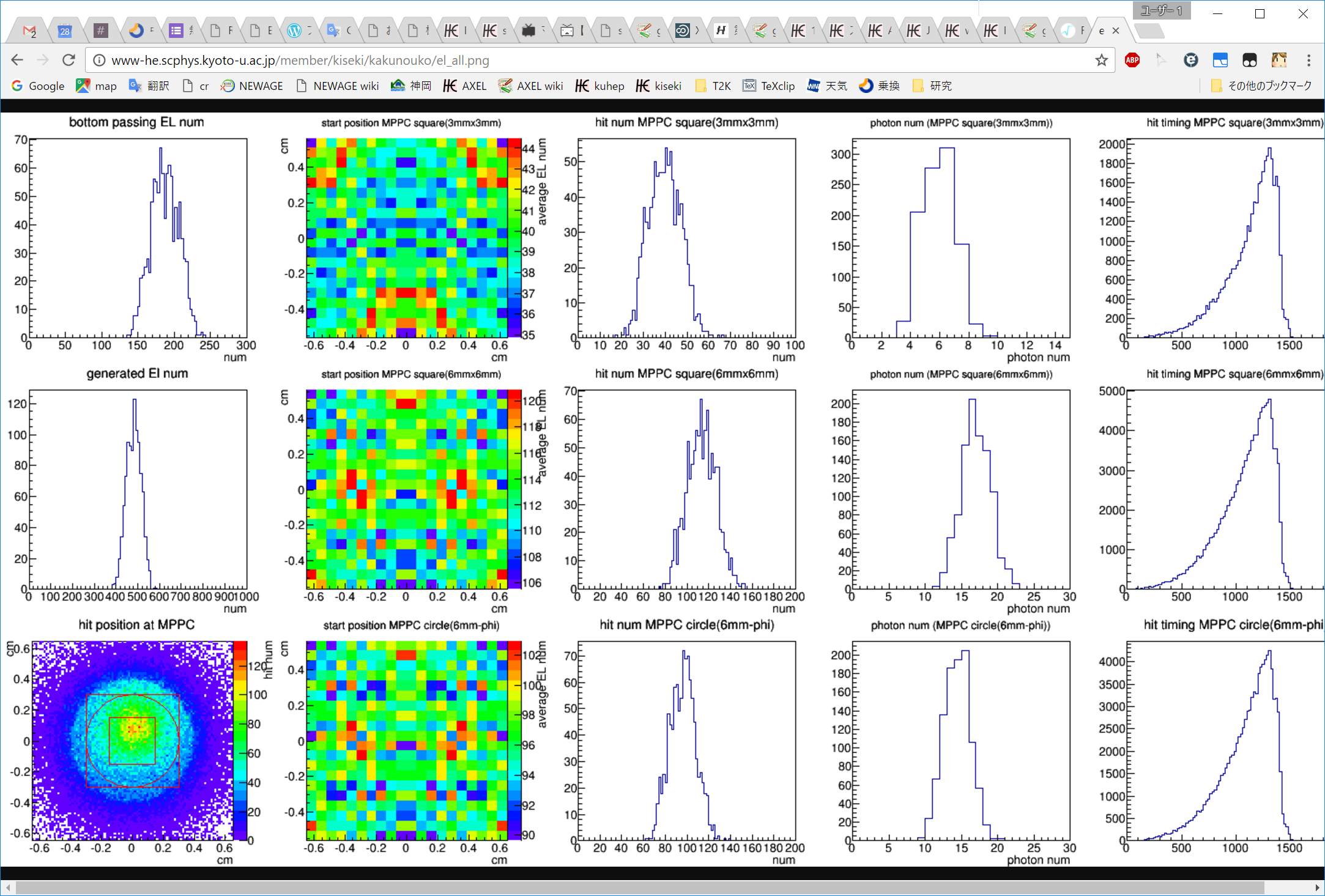 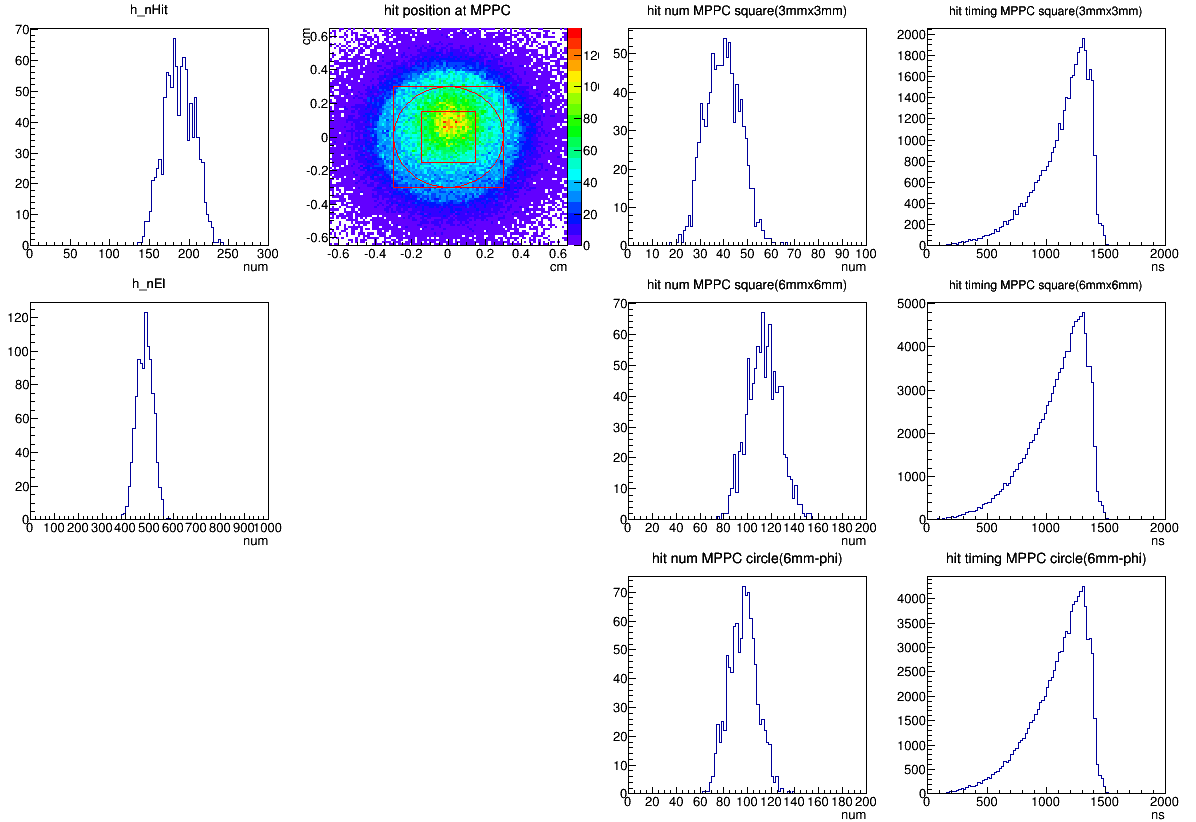 DBD18 at Hilton Waikoloa village, Hawaii,       21 Oct 2018
Simulation study
Uniformity of EL generation
EL Yield is proportional to [electric field strength] x [path length]
Uniformity : 1.4%
Since initial electron number is 1e5, effect on energy resolution will be 1.4%/√1e5 = 0.005%
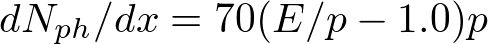 Initial position dependence of EL yield
Electric field along the path
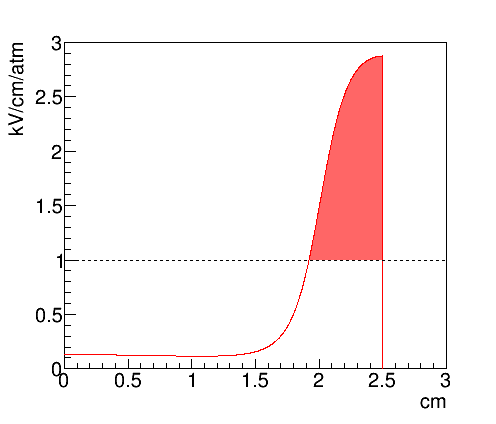 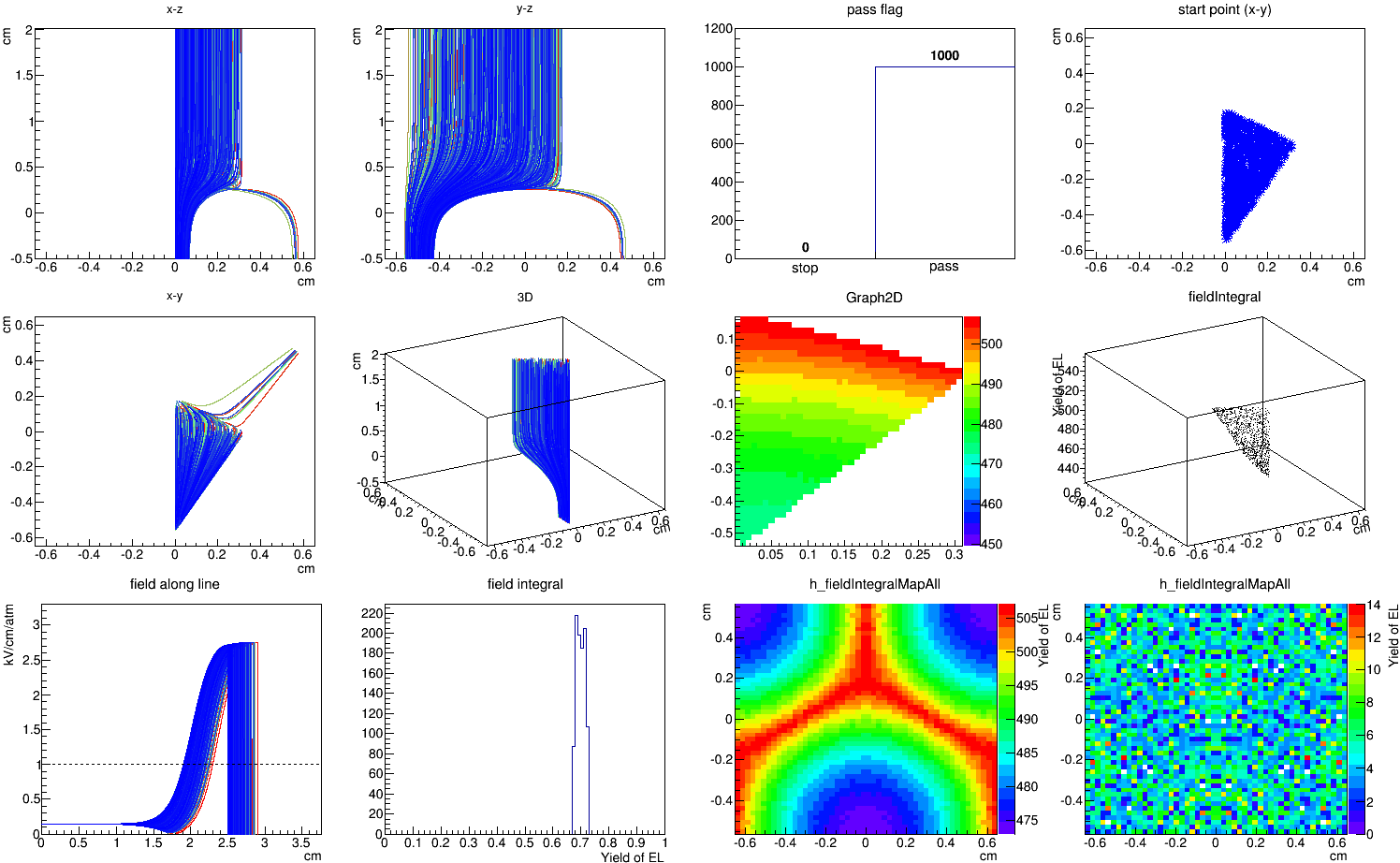 DBD18 at Hilton Waikoloa village, Hawaii,       21 Oct 2018
Simulation study
Estimated energy resolution
Simulation process
0nbb event by Geant4
statistical fluctuation with fano factor
drift to the ELCC plane with diffusion
EL generation (6photon/e-)
Simulated energy resolution: 0.37%(FWHM)
ionizing process: 0.27%
EL process: 0.25%
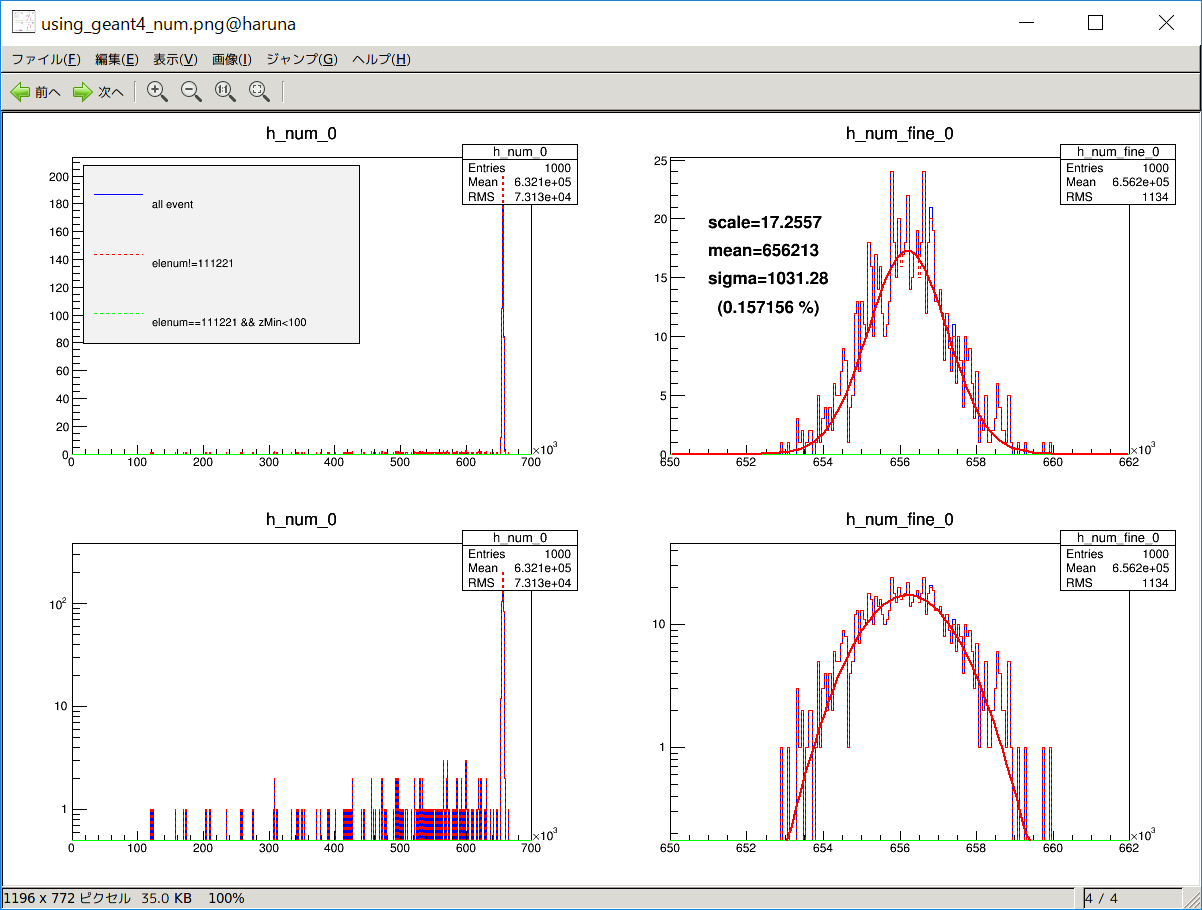 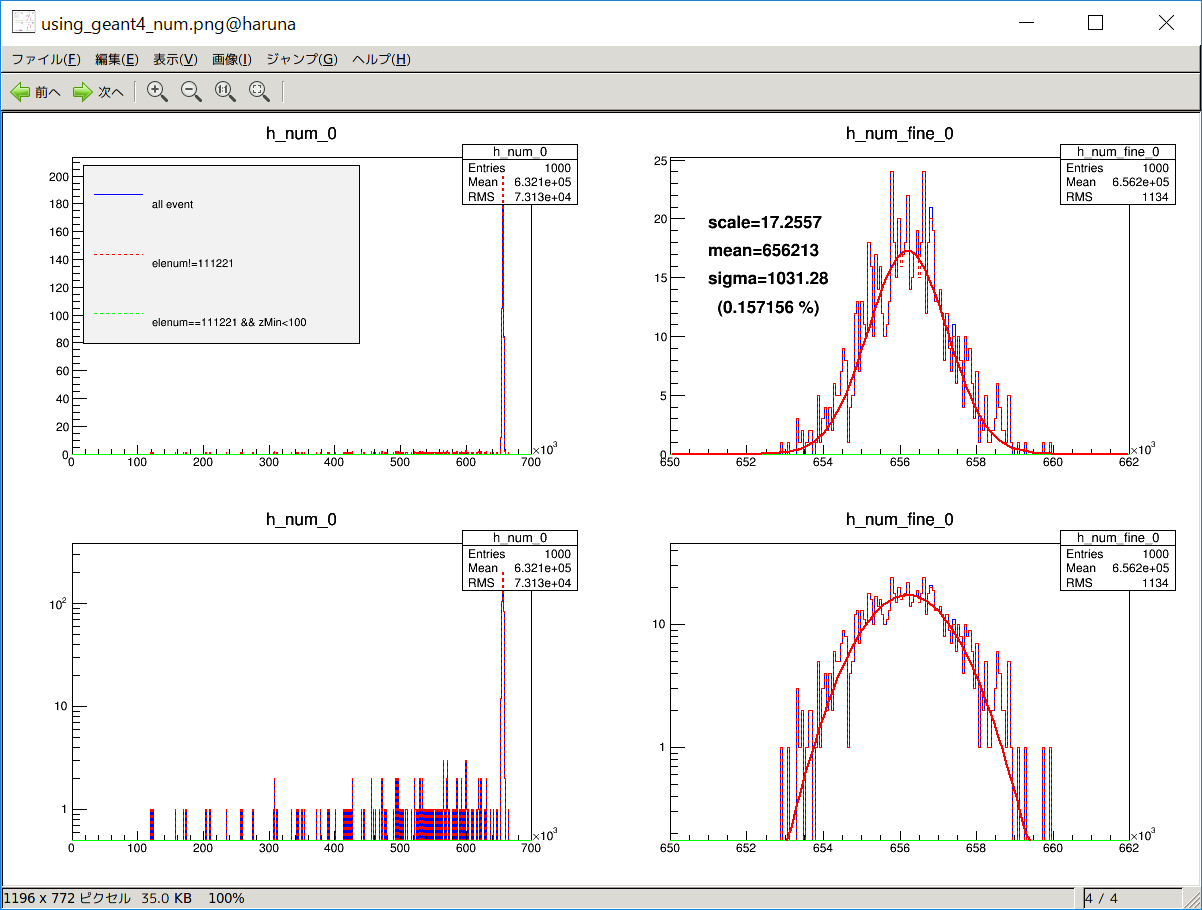 Number of detected photons
Number of detected photons
DBD18 at Hilton Waikoloa village, Hawaii,       21 Oct 2018
Contents
AXEL experiments

Simulation study

Prototype detector (1) : 10 L prototype

Prototype detector (2) : 180 L prototype

Summary
DBD18 at Hilton Waikoloa village, Hawaii,       21 Oct 2018
Prototype detector (1) : 10L prototype
Gas system
 - circulation pump : PumpWorks PW2070
 - SEAS micro torr MC1-902FV
 - API GETTER-I Re
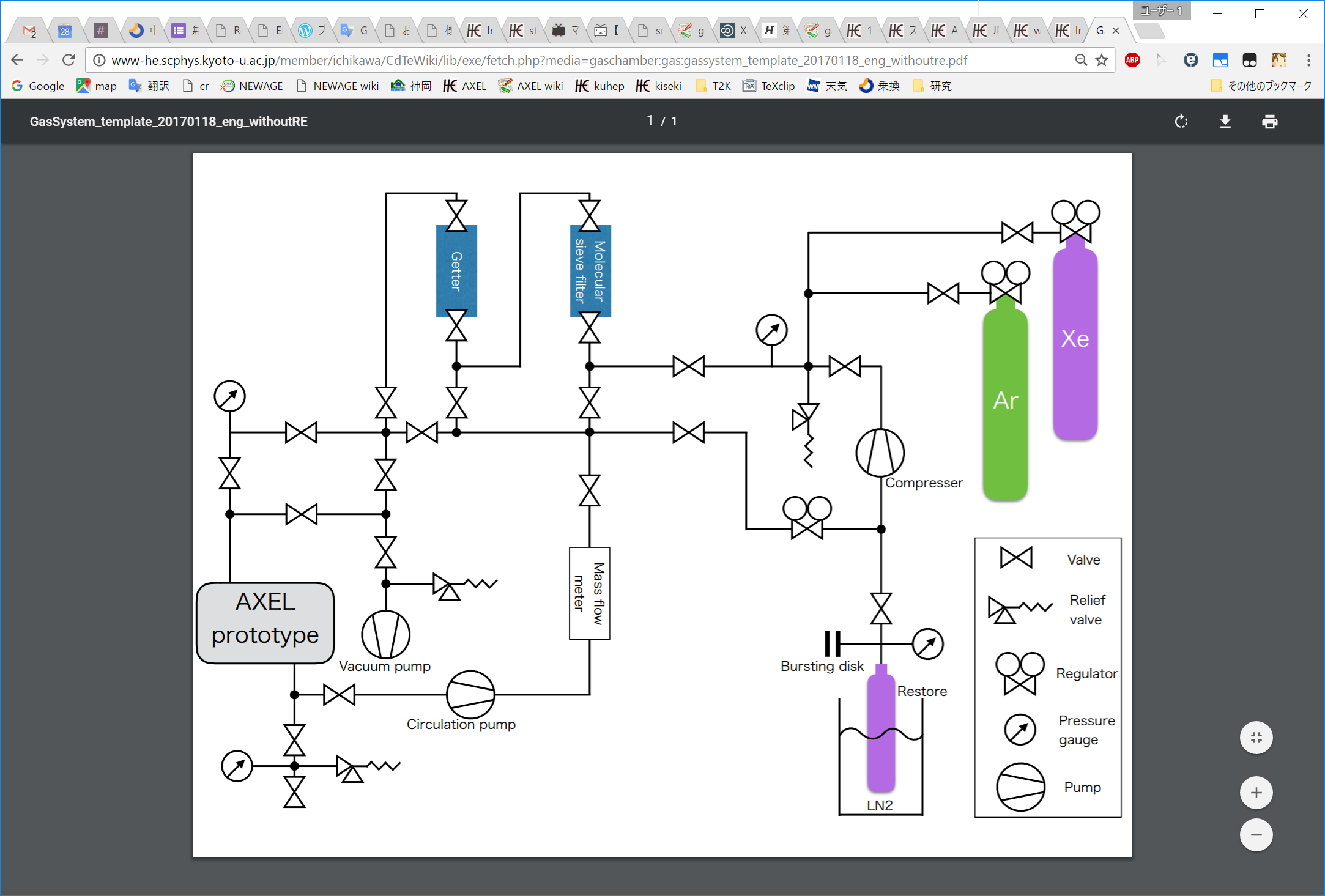 DBD18 at Hilton Waikoloa village, Hawaii,       21 Oct 2018
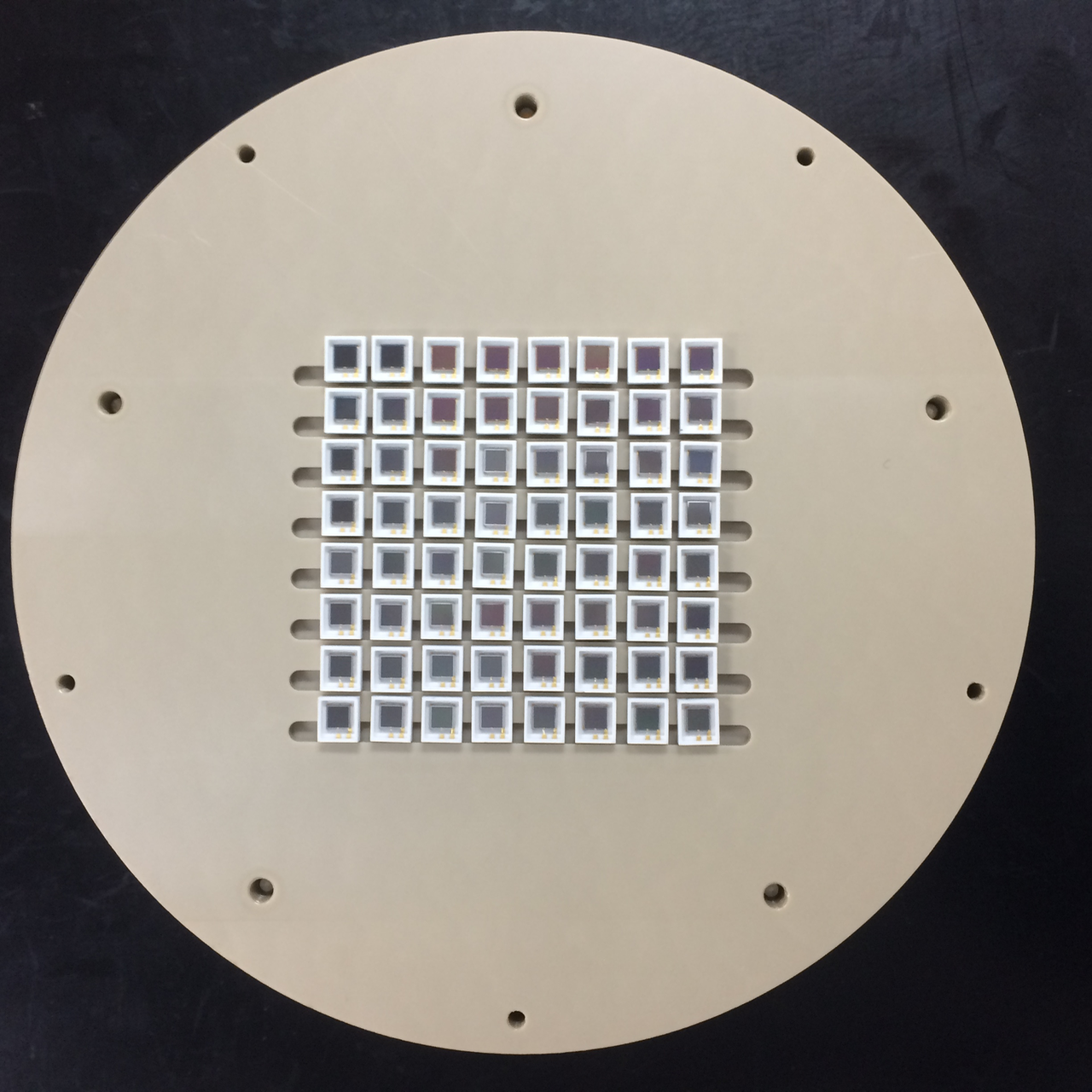 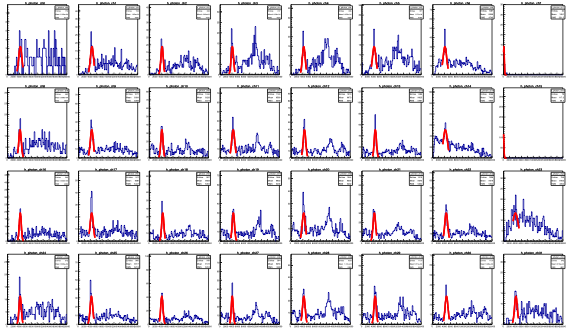 Prototype detector (1) : 10L prototype
30keV
30keV
- Gas　  ： Xe   8 bar
 - Edrift       ：83 V/cm/bar
 - EEL　  ：2.375 kV/cm/bar
 - source   : 133Ba
Data and Analysis
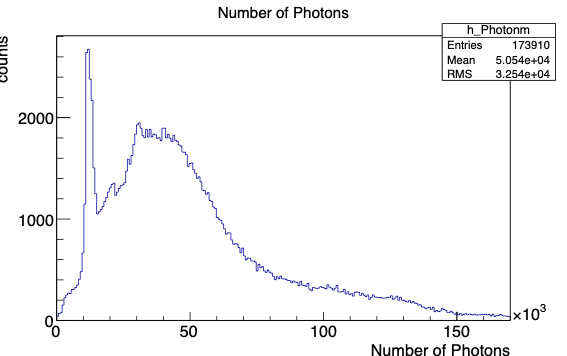 - Fiducial cut
 - Saturated event → cut
 - Cell gain calibration
 - MPPC saturation correction
   etc……
Correction using 30 keV X-ray peak position
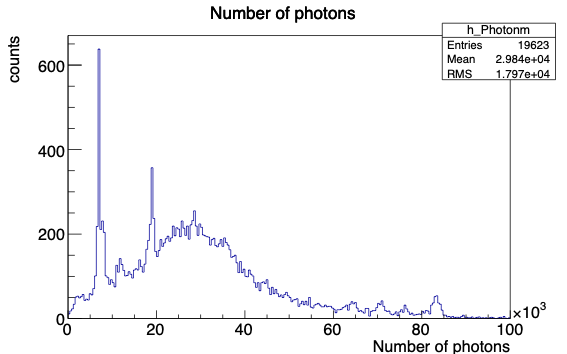 Details in the next page
30keV
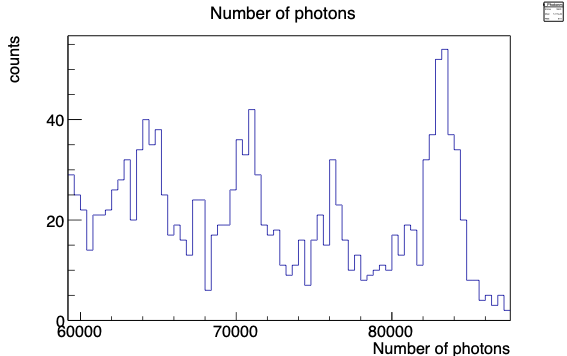 276keV? 
272keV?
302keV
356keV
81keV
326keV
51keV
XeSAT2018  at Waseda University,       19 Sep 2018
Prototype detector (1) : 10L prototype
MPPC saturation correction
 - Signal is saturated as # of incident photons approaches the total number of pixel of MPPC
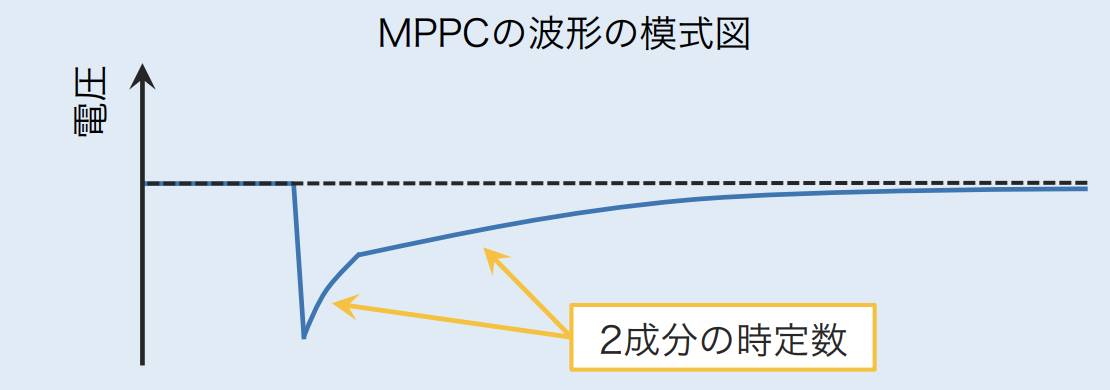 Schematic of MPPC signal
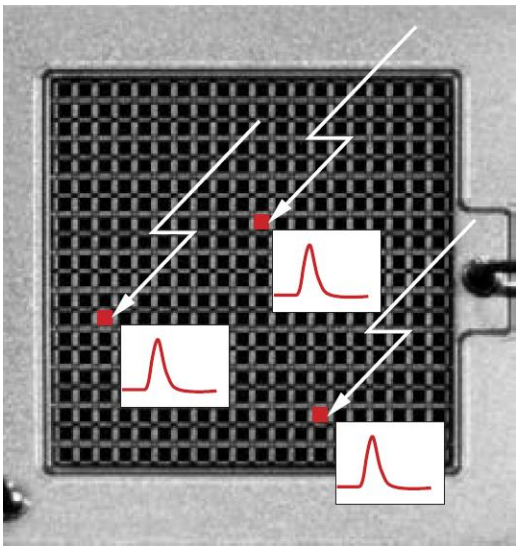 Voltage
two time constants
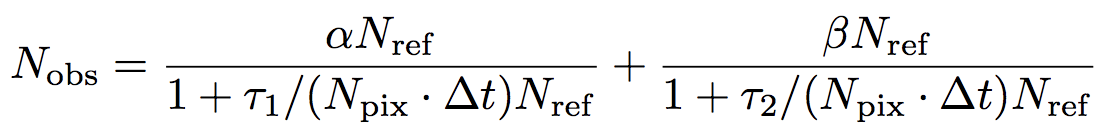 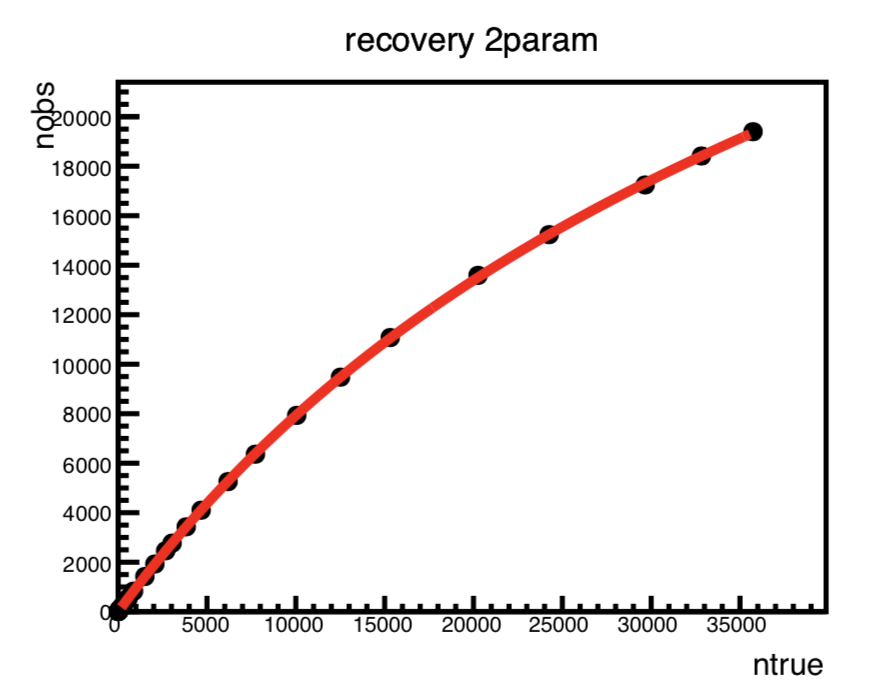 - saturation curve is determined by recovery
   time of MPPC
 - Measured recovery time of MPPC one by 
   one, and apply to analysis
DBD18 at Hilton Waikoloa village, Hawaii,       21 Oct 2018
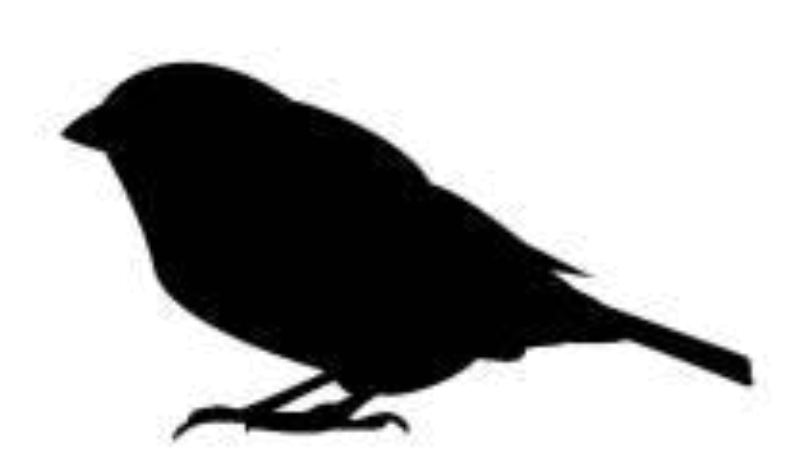 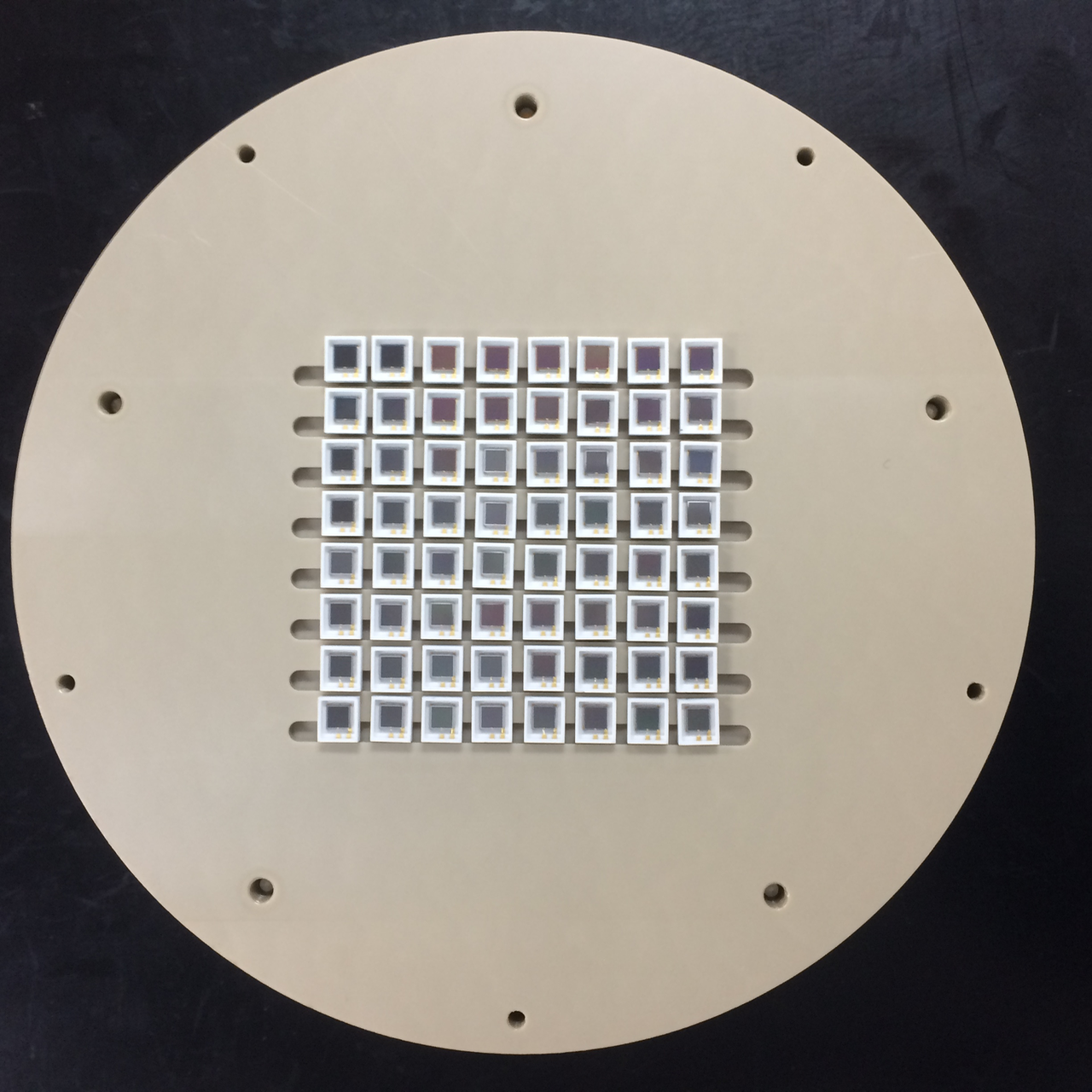 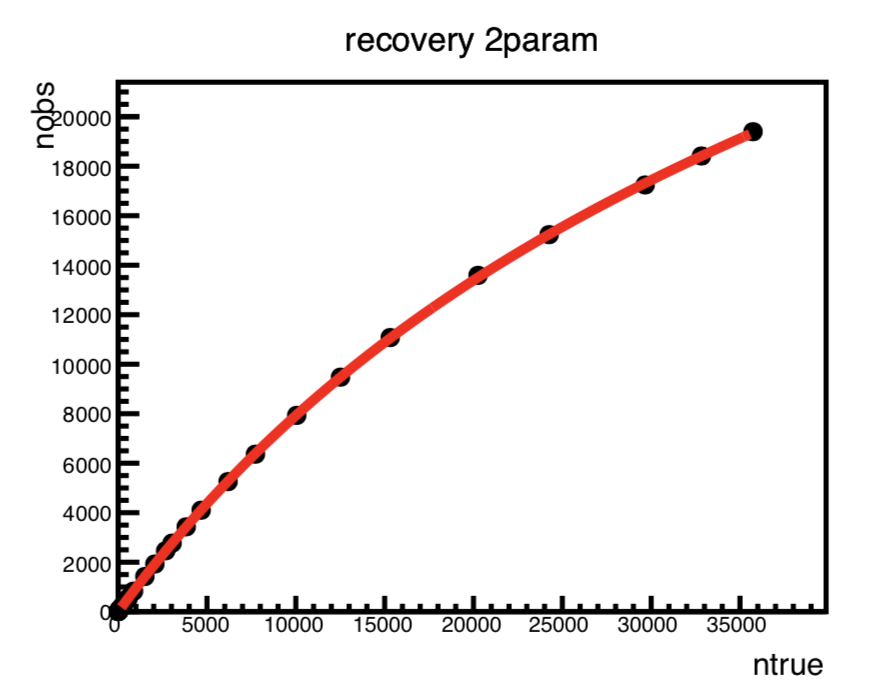 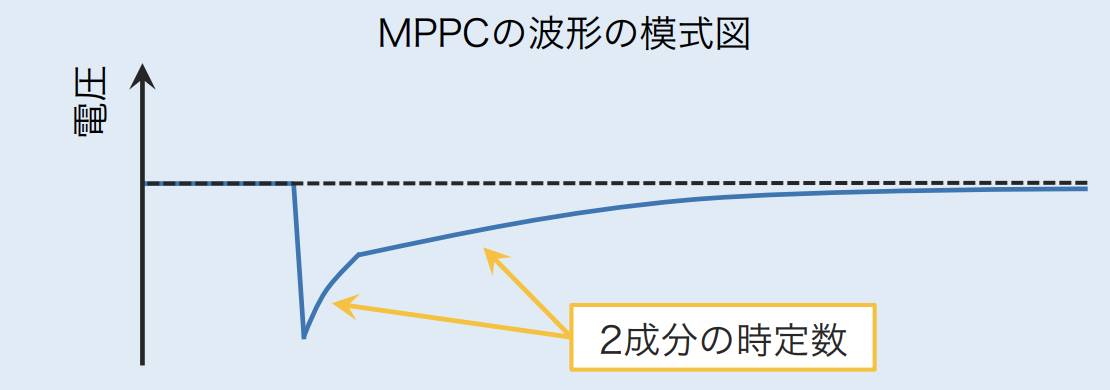 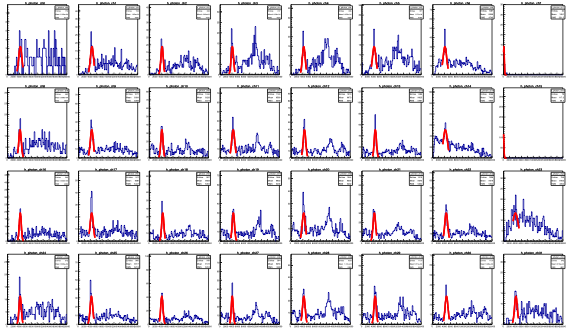 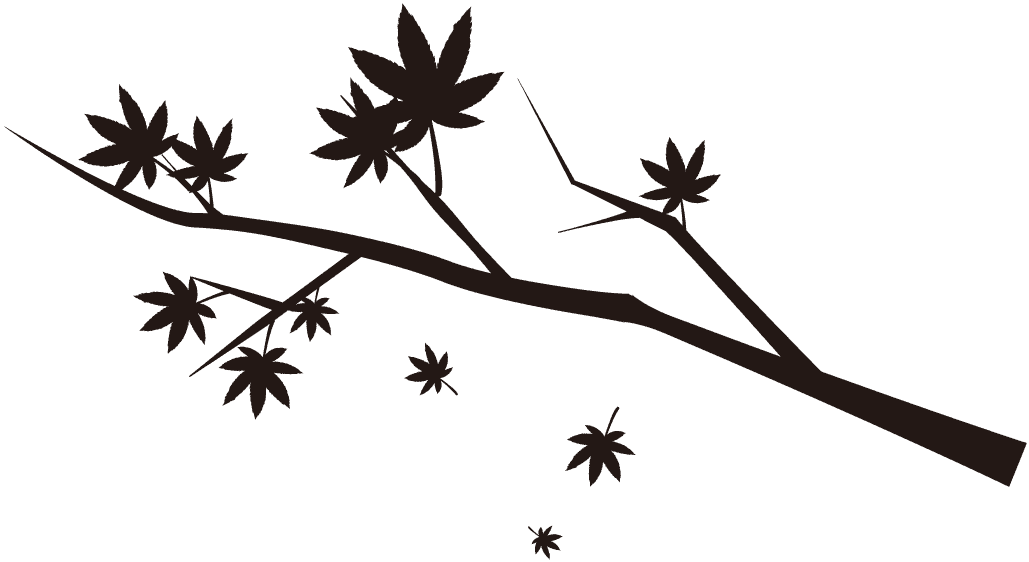 Prototype detector (1) : 10L prototype
Schematic of MPPC signal
30keV
Voltage
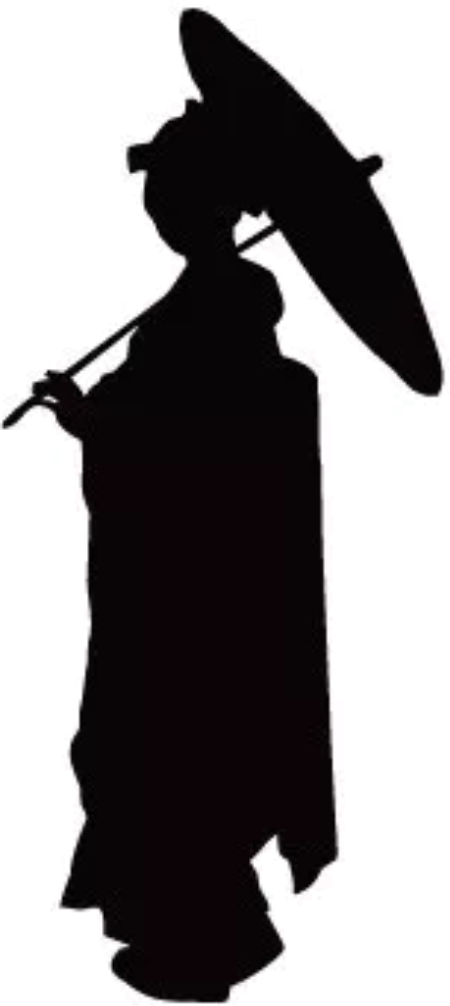 30keV
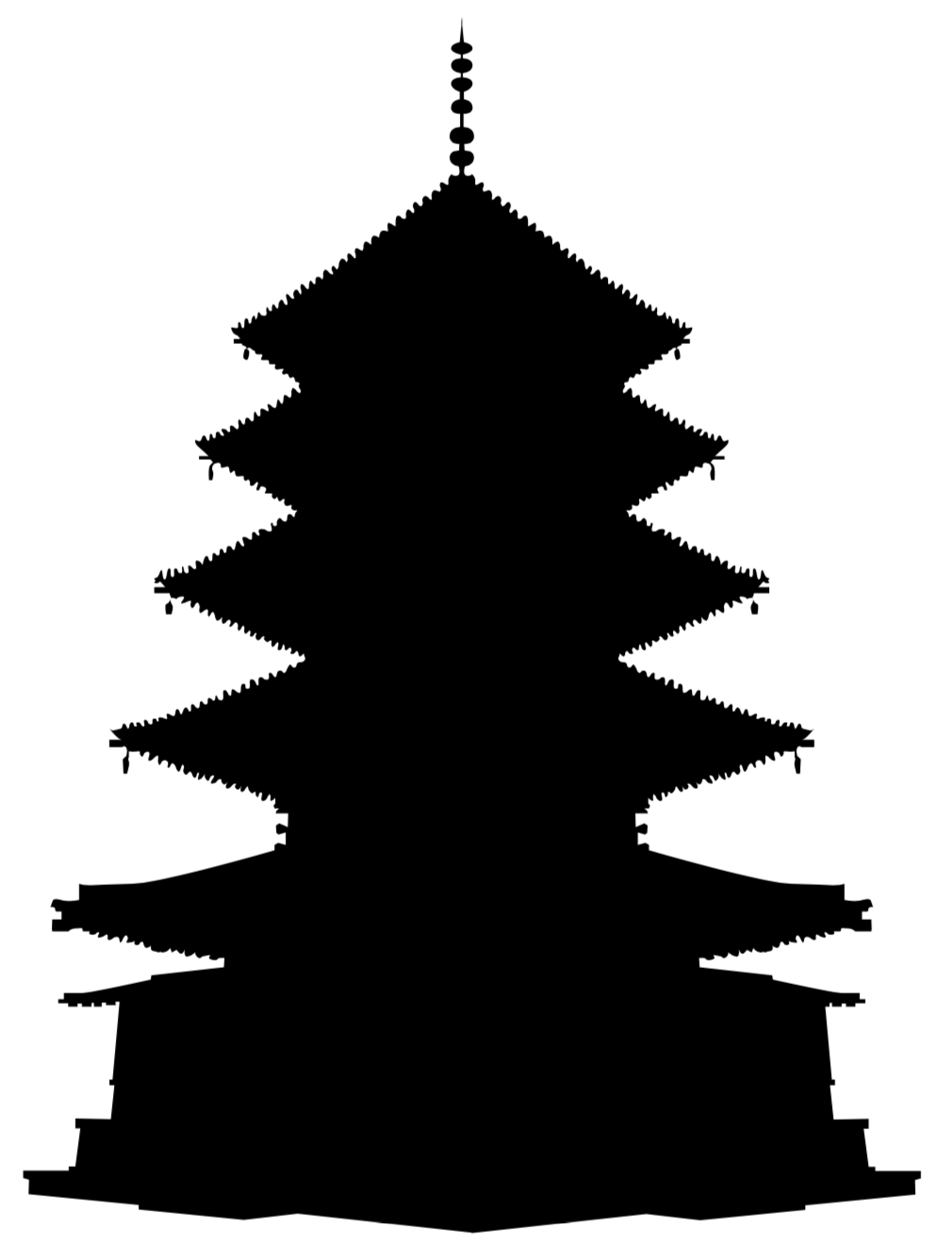 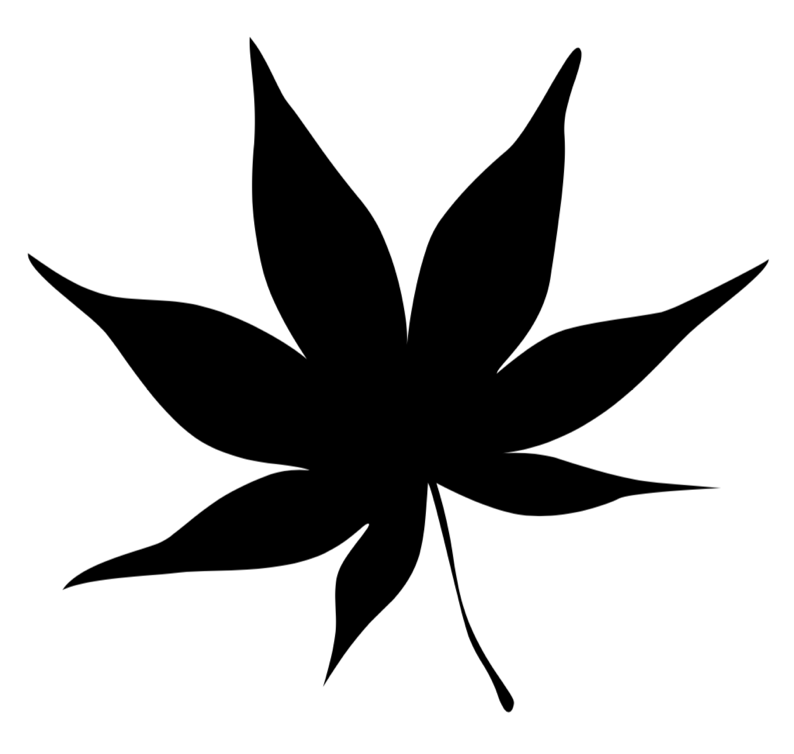 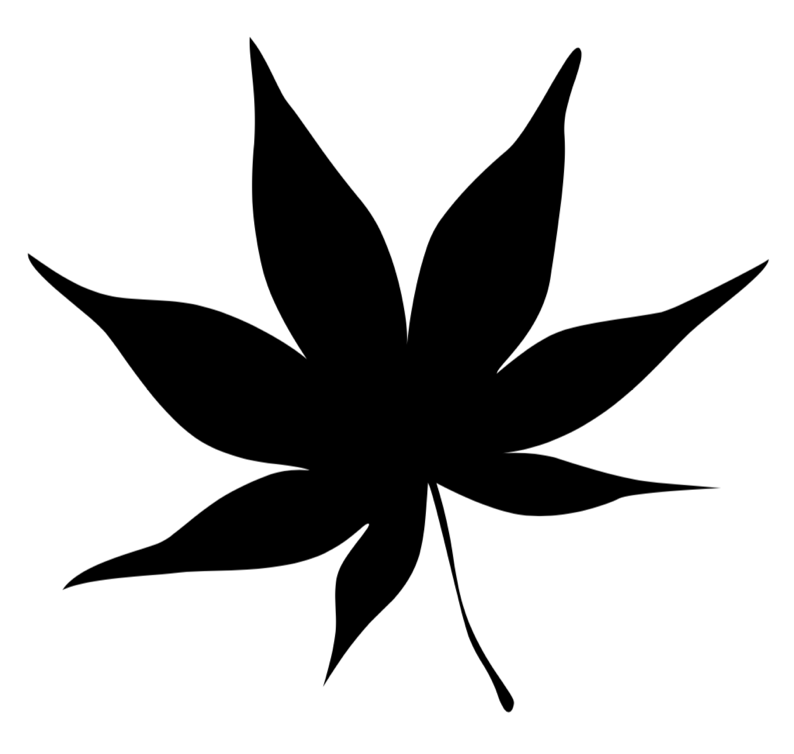 two time constants
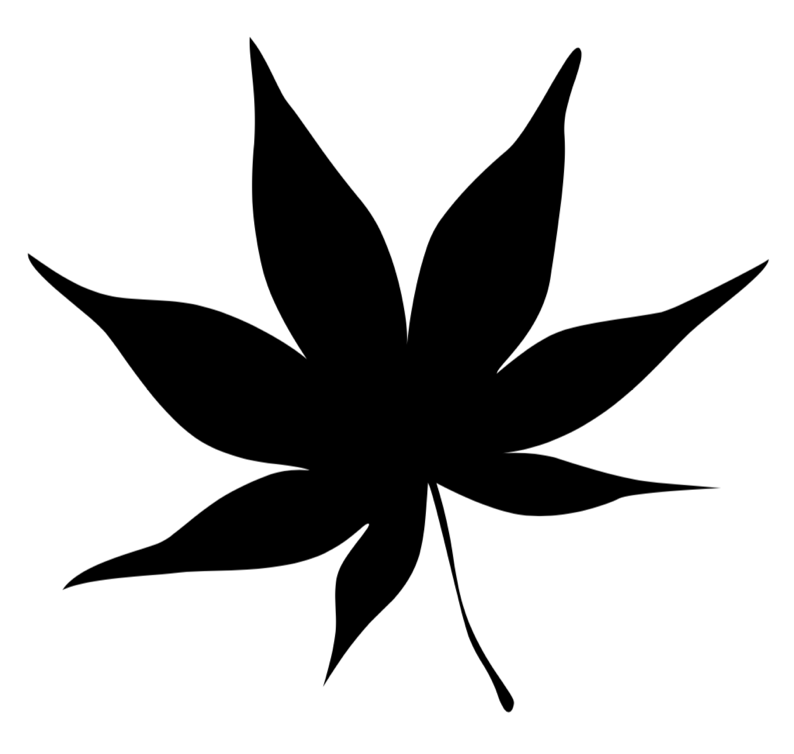 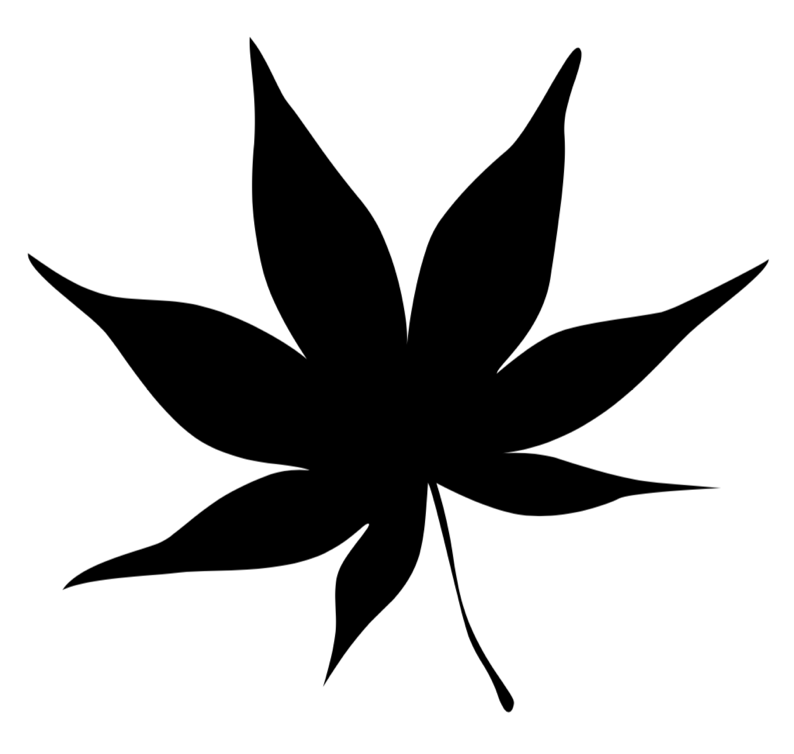 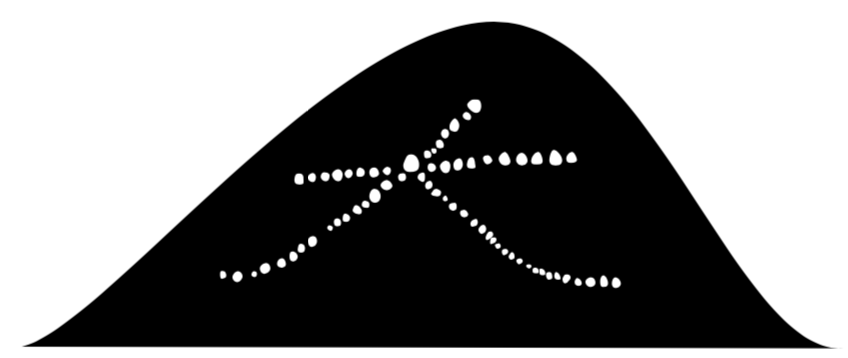 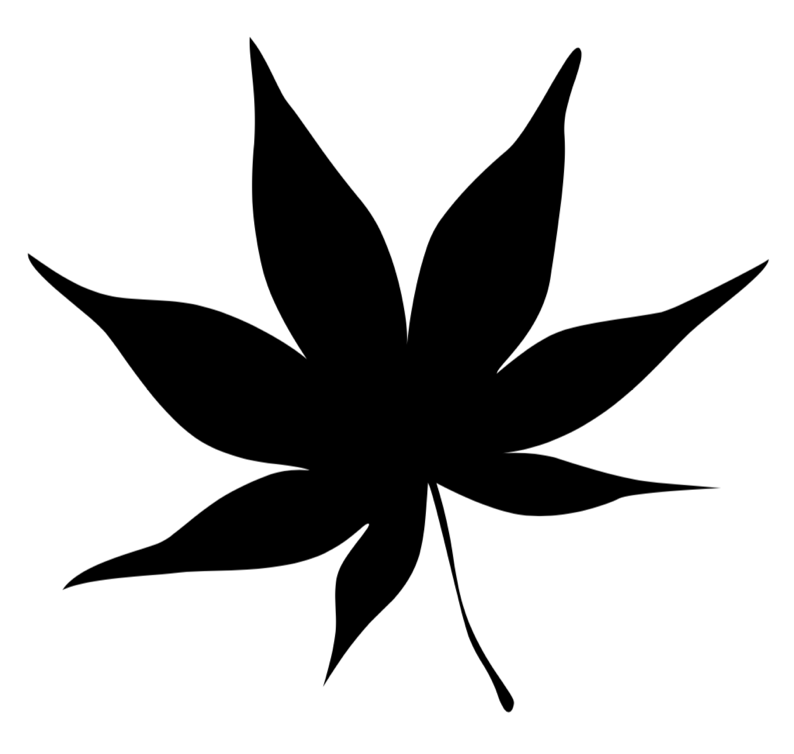 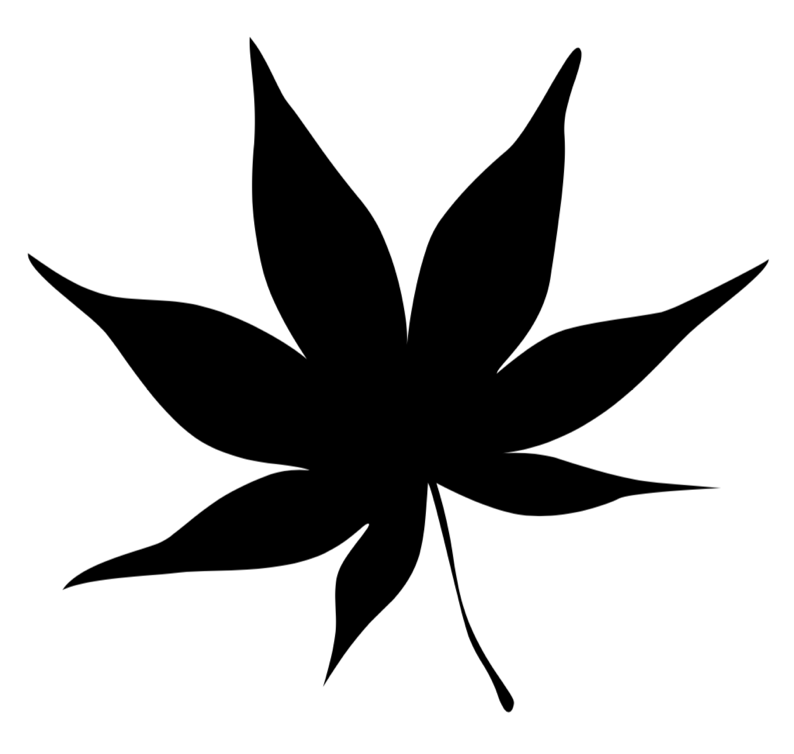 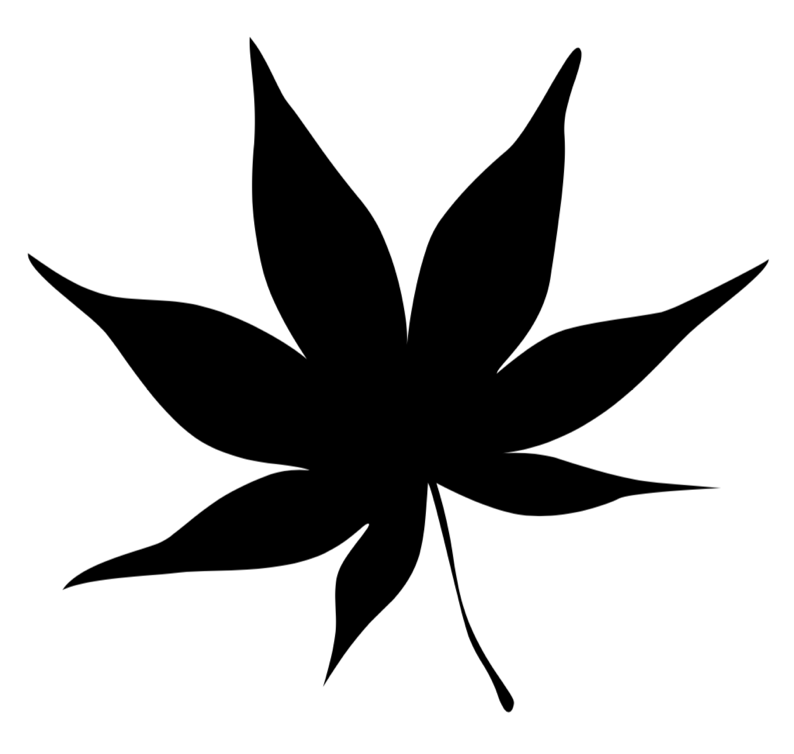 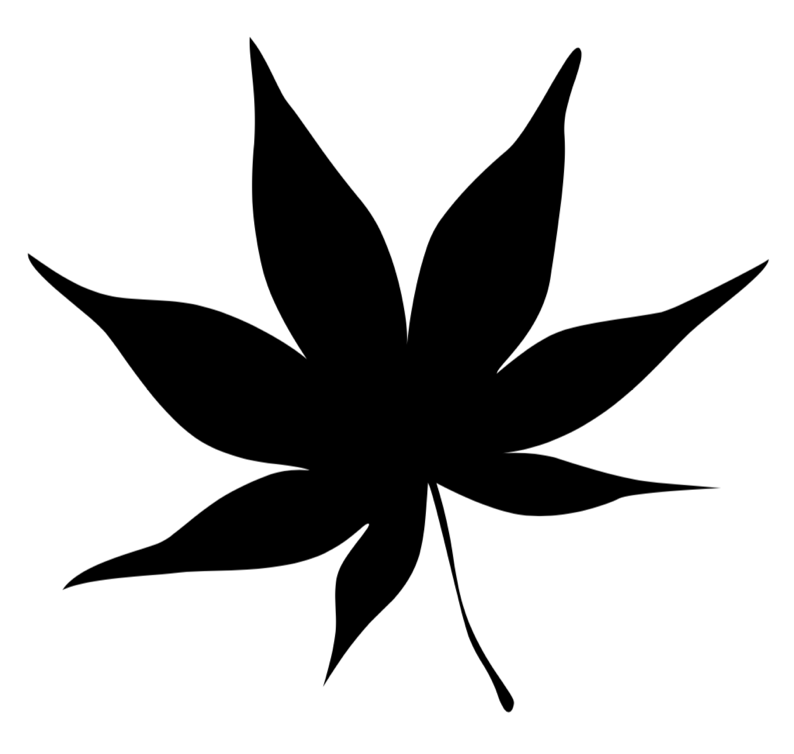 - Gas　  ： Xe   8 bar
 - Edrift       ：83 V/cm/bar
 - EEL　  ：2.375 kV/cm/bar
 - source   : 133Ba
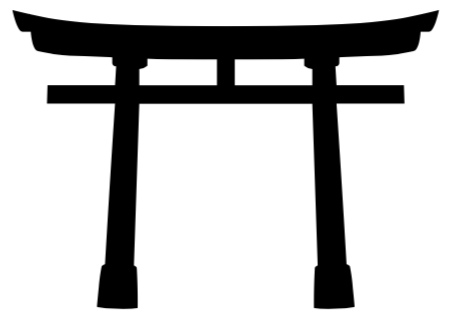 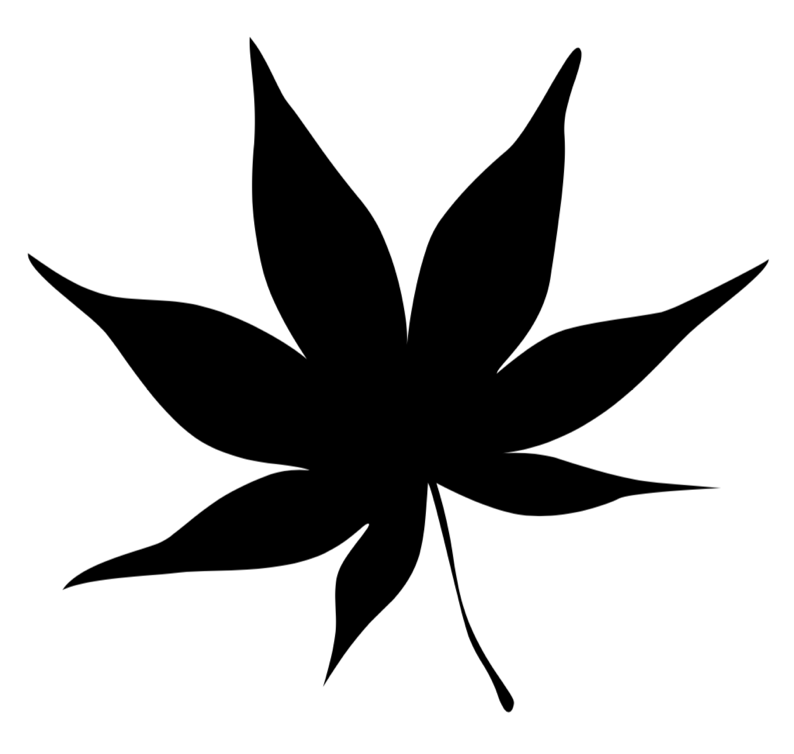 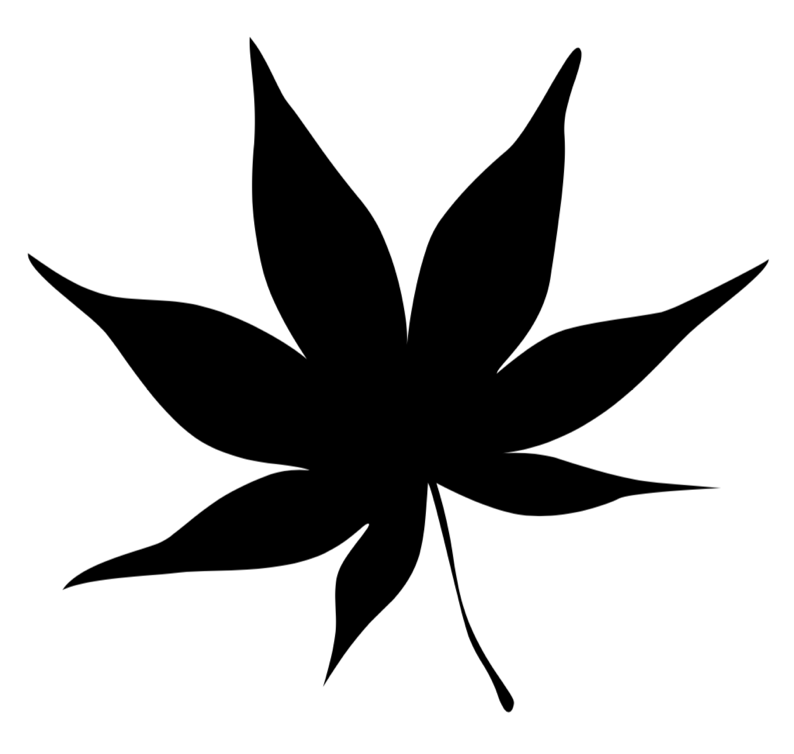 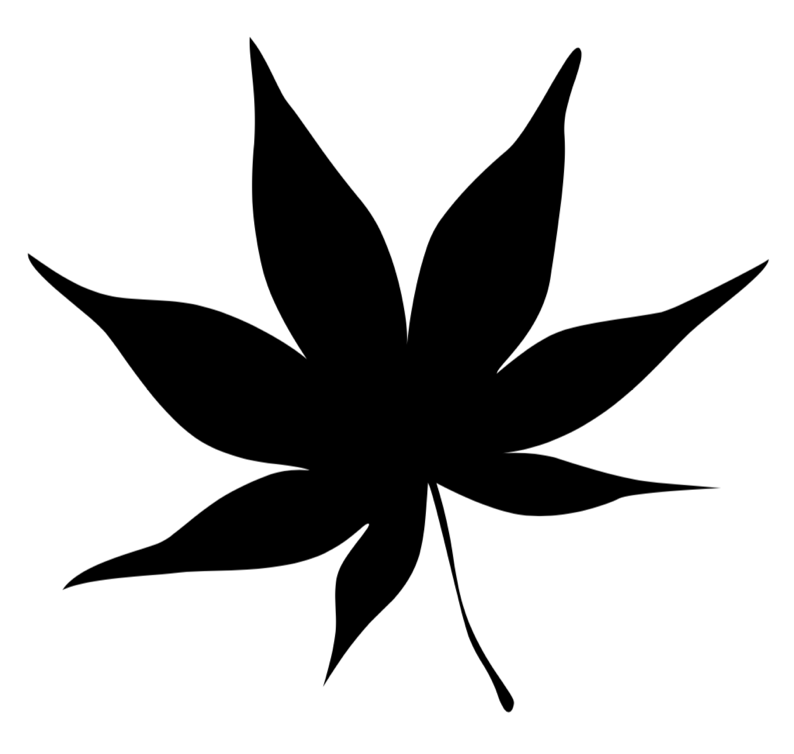 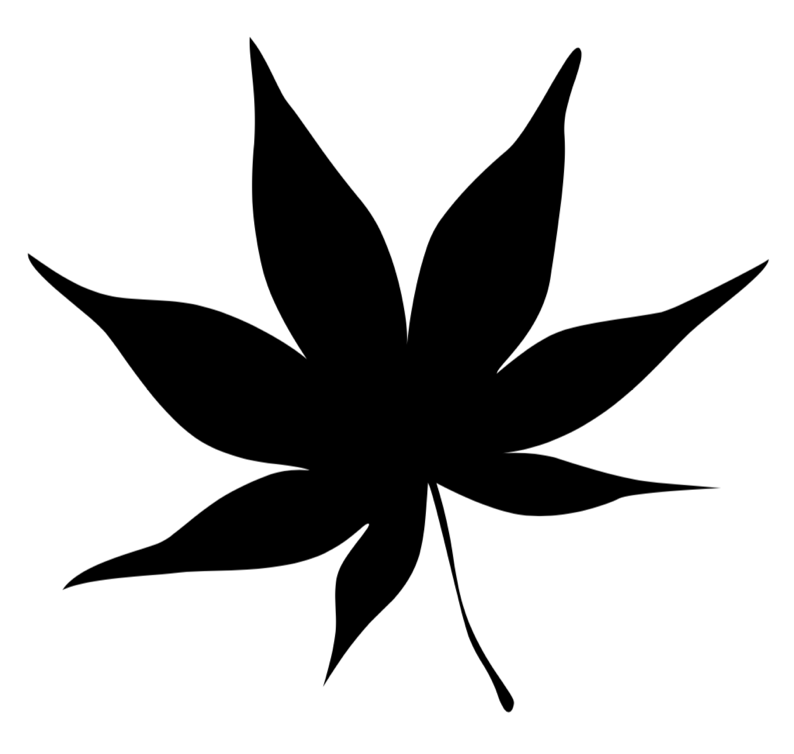 Data and Analysis
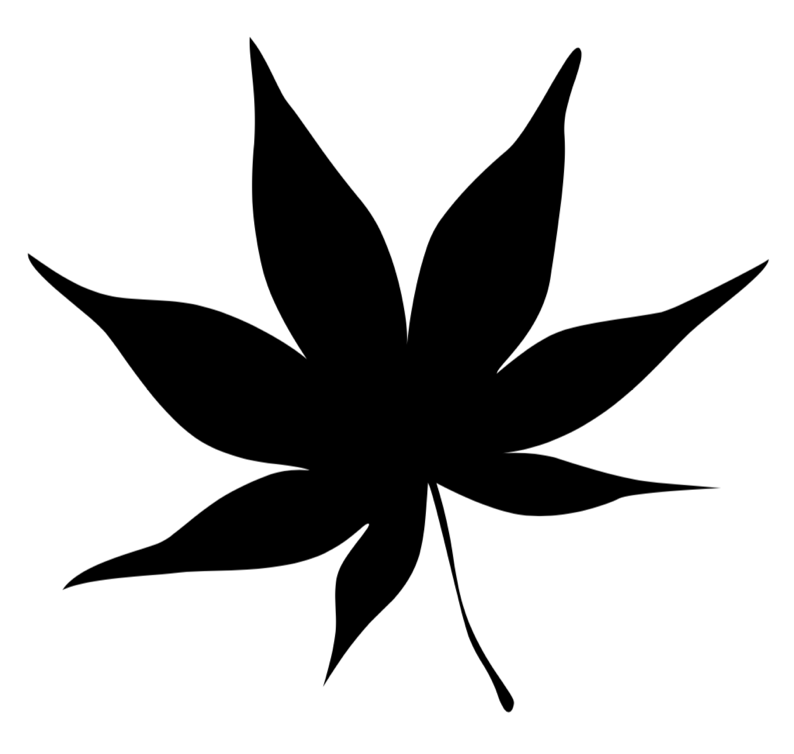 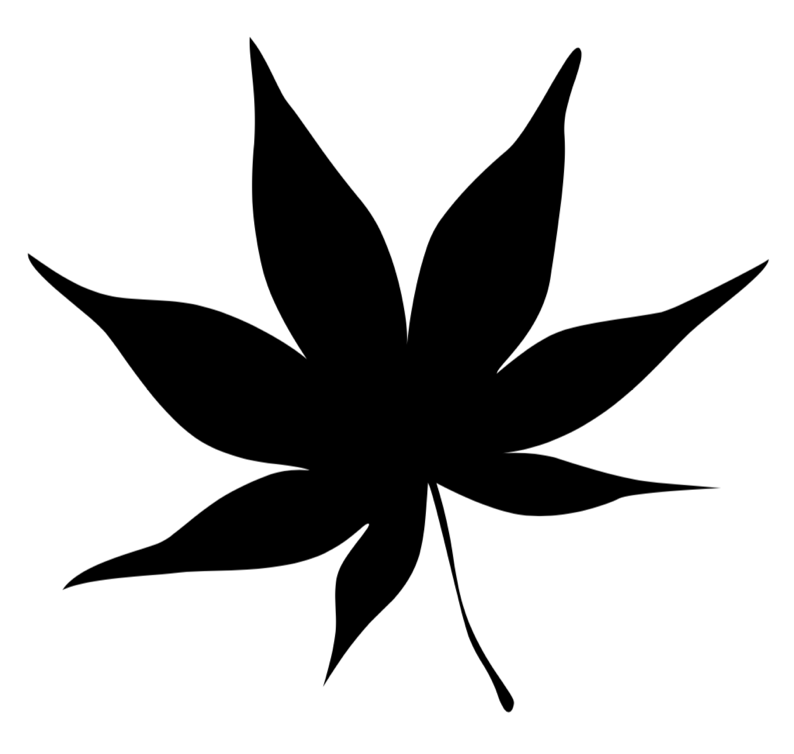 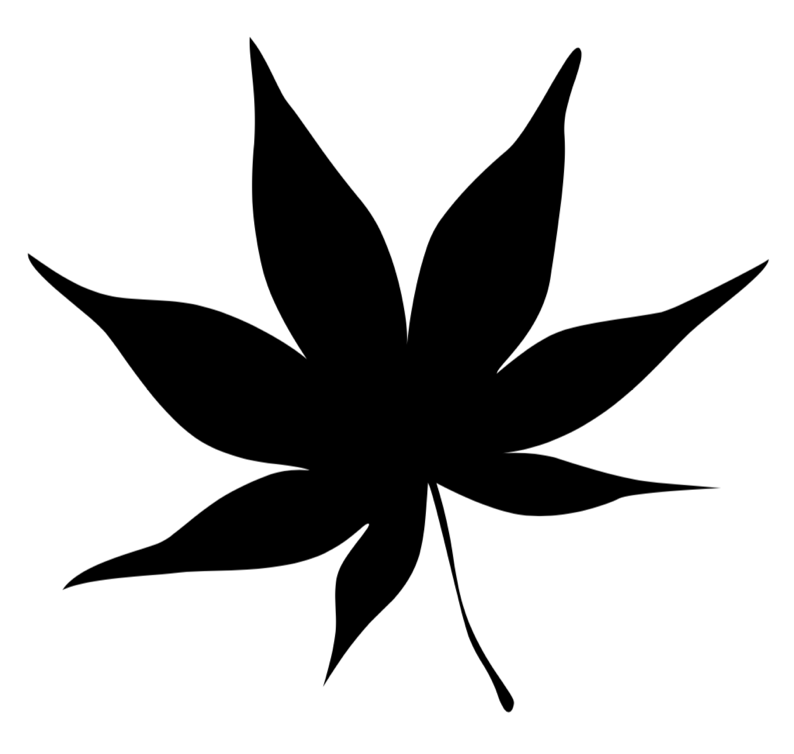 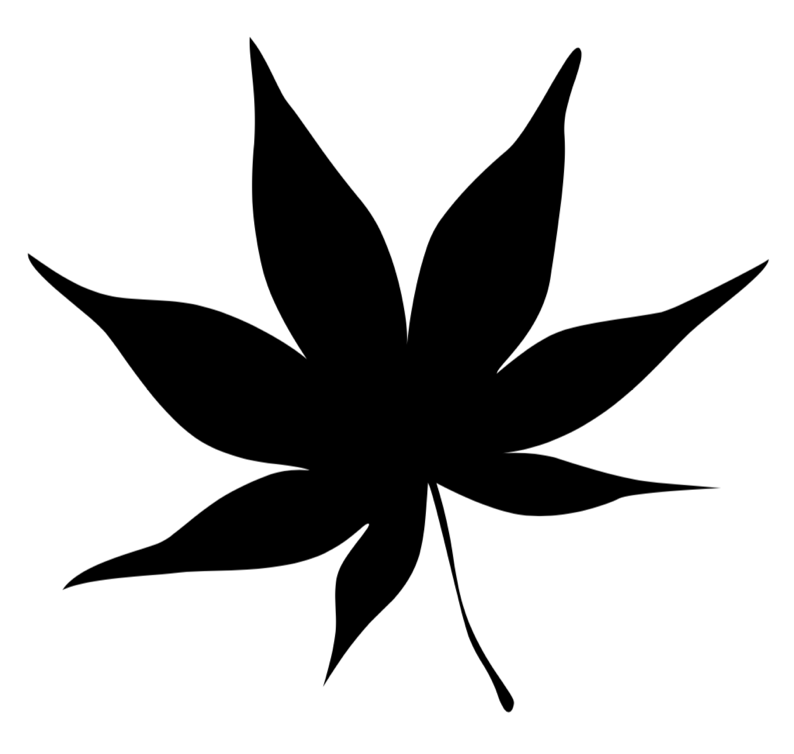 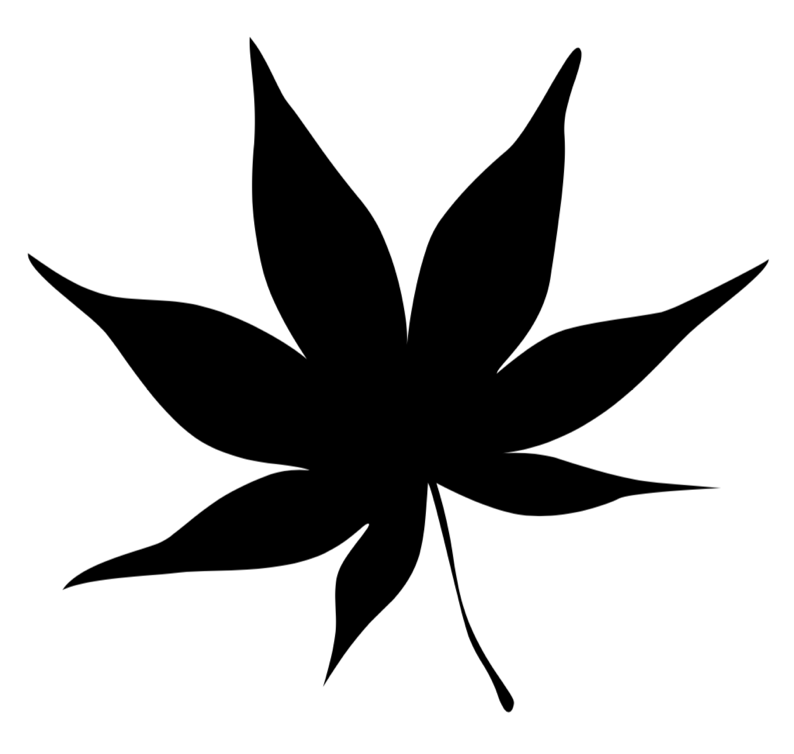 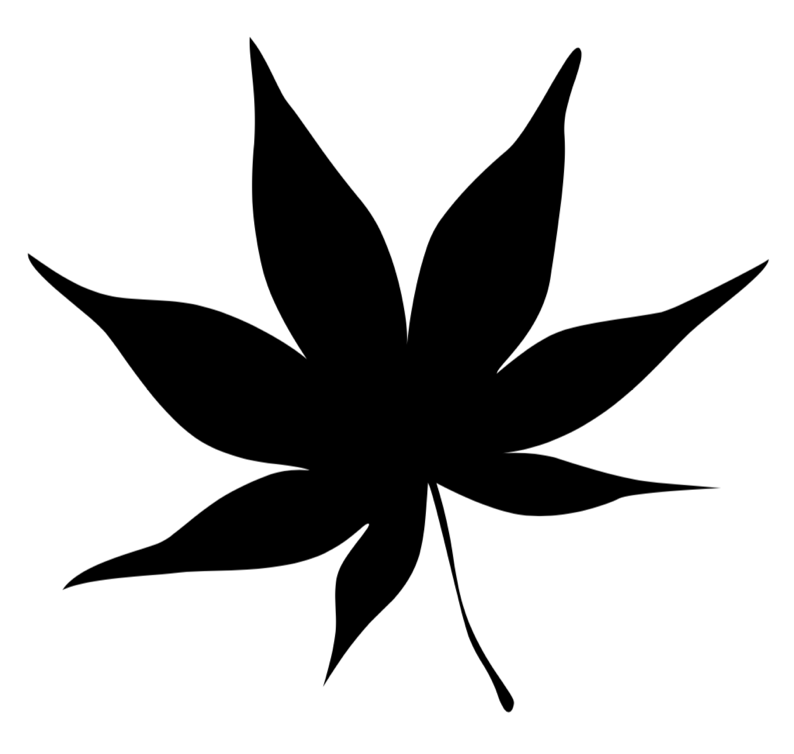 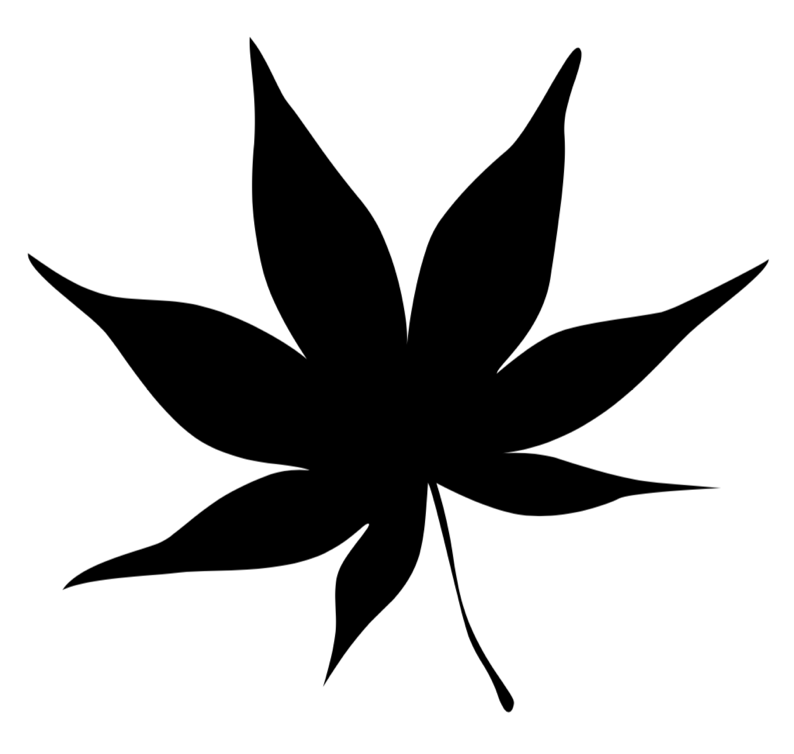 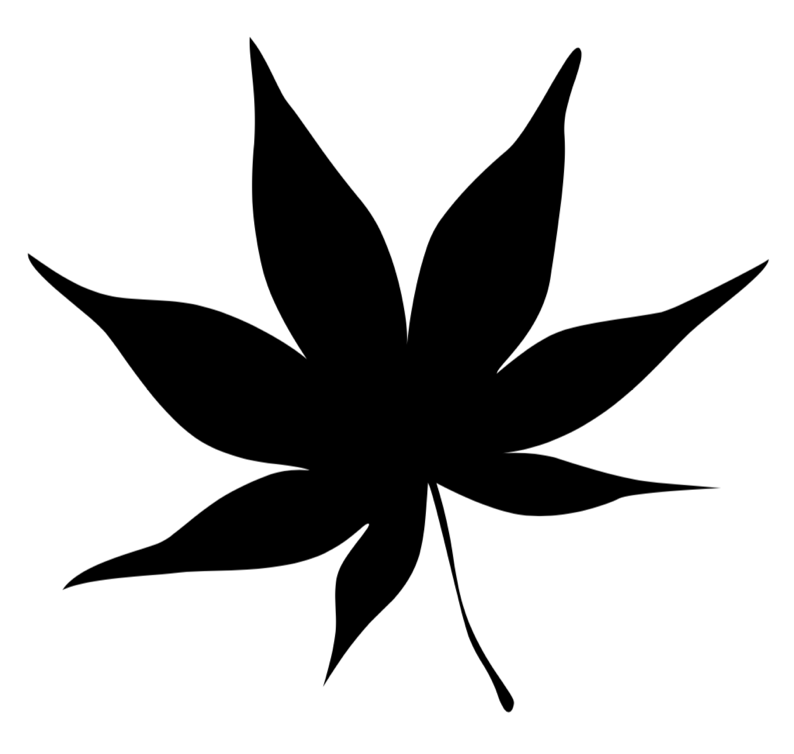 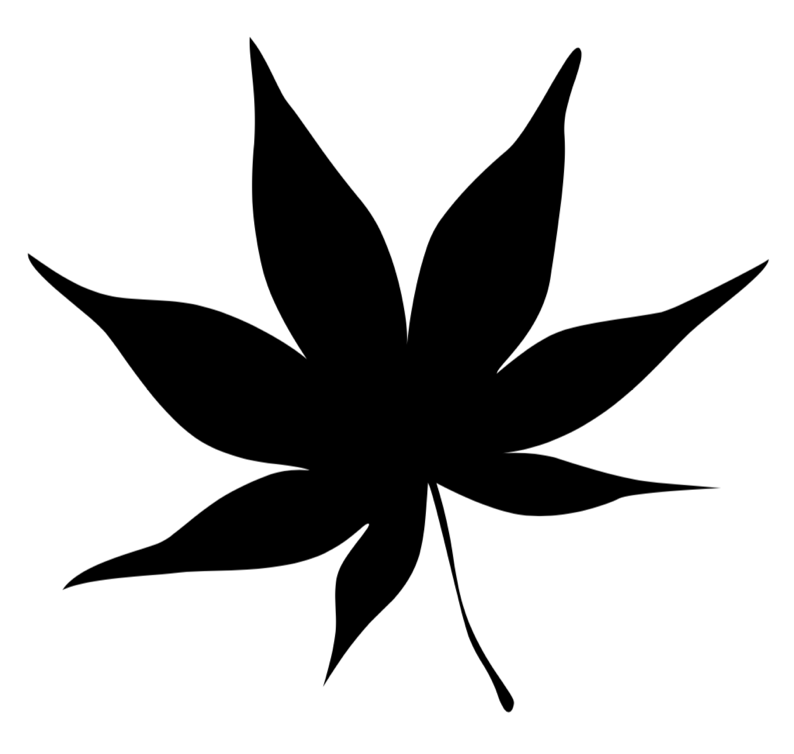 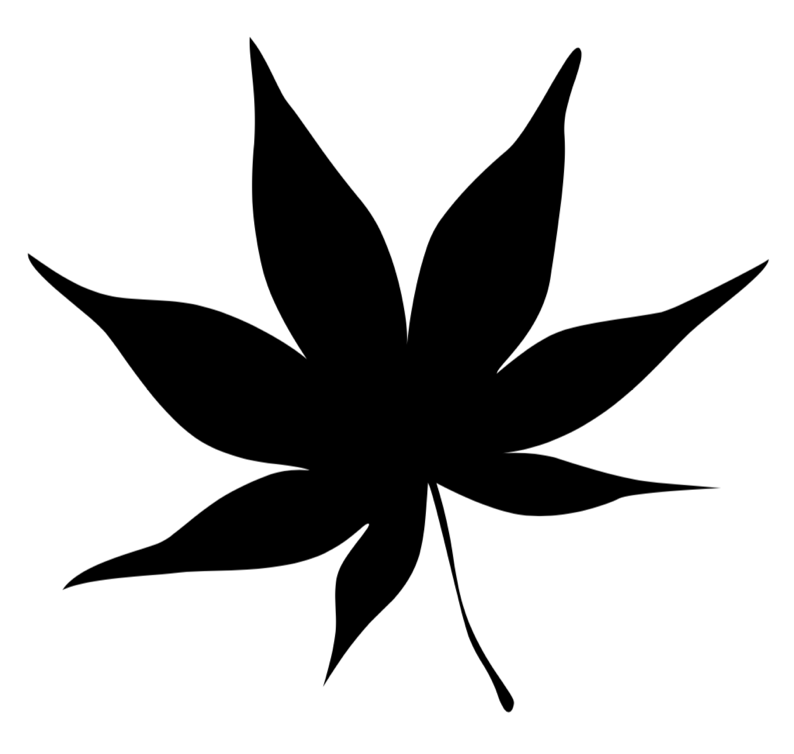 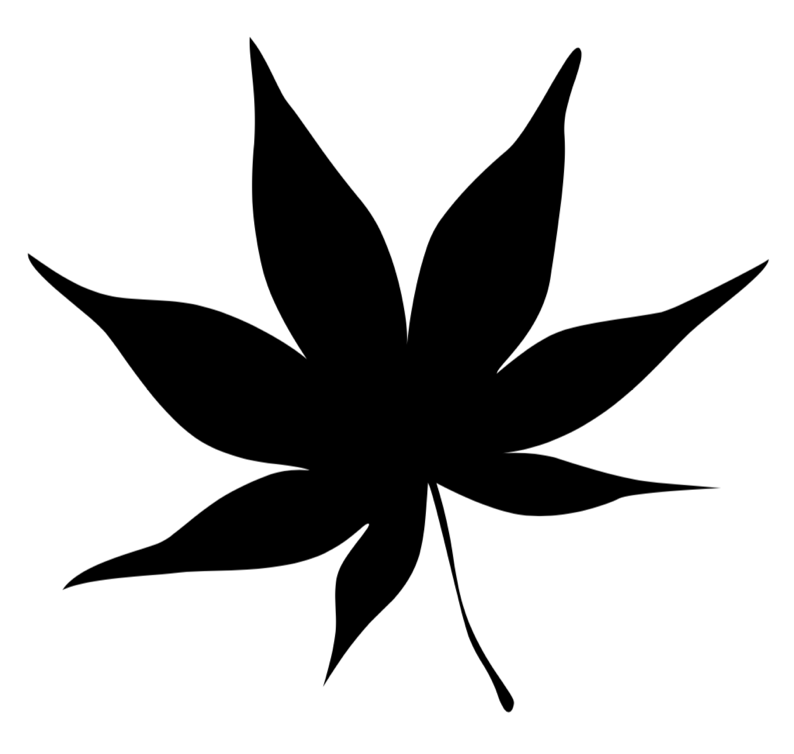 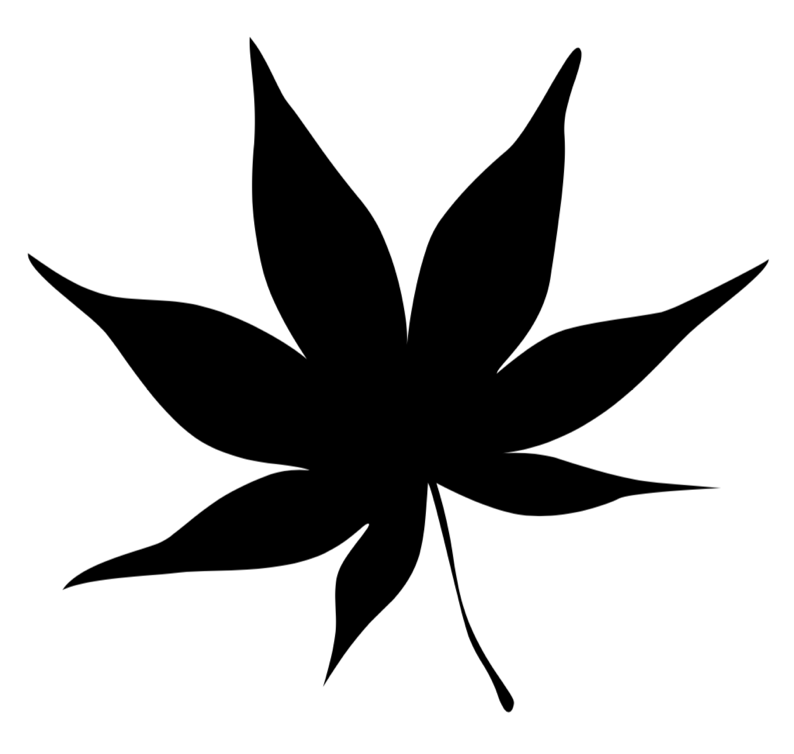 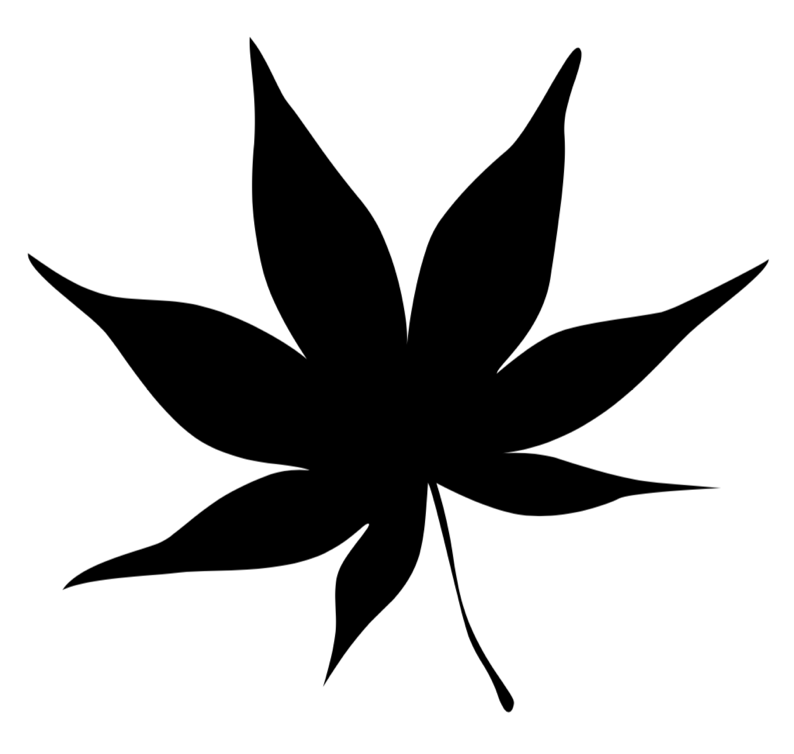 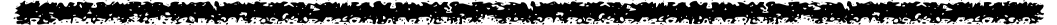 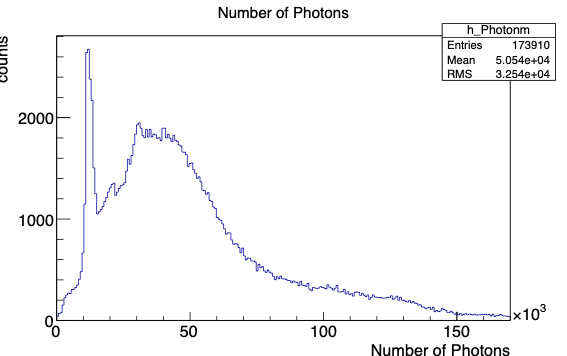 - Fiducial cut
 - Saturated events → cut
 - Cell gain calibration
 - MPPC saturation correction
   etc……
Correction using 30 keV X-ray peak position
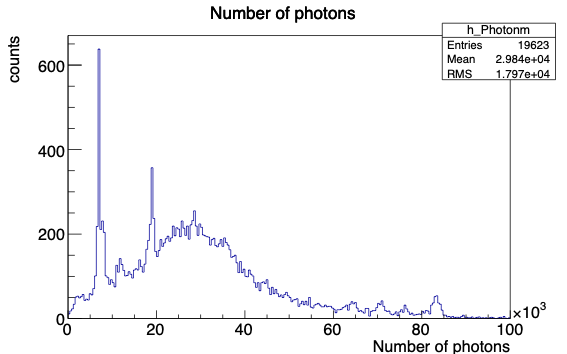 MPPC signal saturate as # of incident photons increases
 - saturation curve is characterized by 
   MPPC recovery time
 - measured recovery time one by one
  → apply to 
       correction
30keV
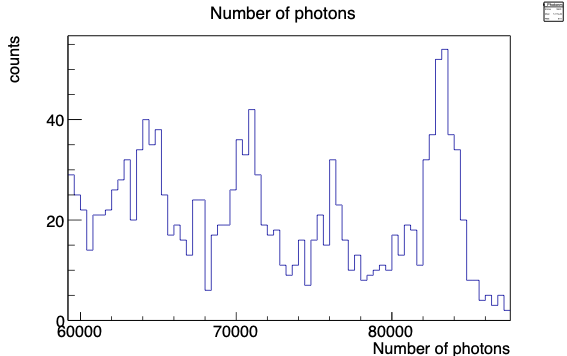 302keV
356keV
272keV?
326keV
81keV
51keV
Prototype detector (1) : 10L prototype
Fitting of the histogram
 -
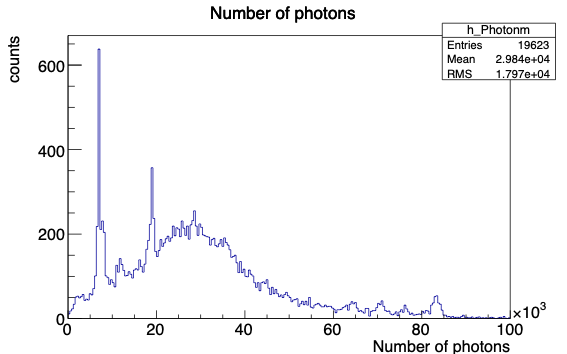 - Fitting by “ Σgaussian + ax+b” in low E region
 - Fitting by “ Σgaussian + exp” in high E region
→ ⊿E : 2.54% FWHM at 356 keV
→ 0.97% FWHM at Q-value, extrapolated by √E
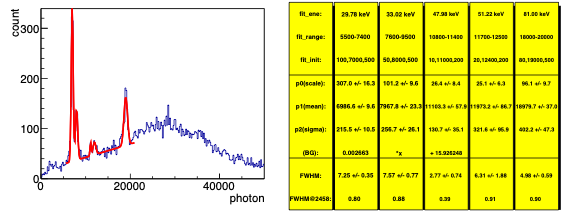 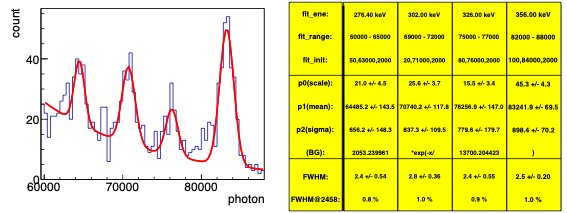 276keV
302keV
356keV
X-ray of Xenon
326keV
81keV
50keV
DBD18 at Hilton Waikoloa village, Hawaii,       21 Oct 2018
Contents
AXEL experiments

Prototype detector (1) : 10 L prototype

Prototype detector (2) : 180 L prototype

Future prospect

Summary
DBD18 at Hilton Waikoloa village, Hawaii,       21 Oct 2018
Prototype detector (2) : 180L prototype
- Evaluation of energy resolution near the Q-value
 - Now, constructing……
Cockcroft-Walton for HV
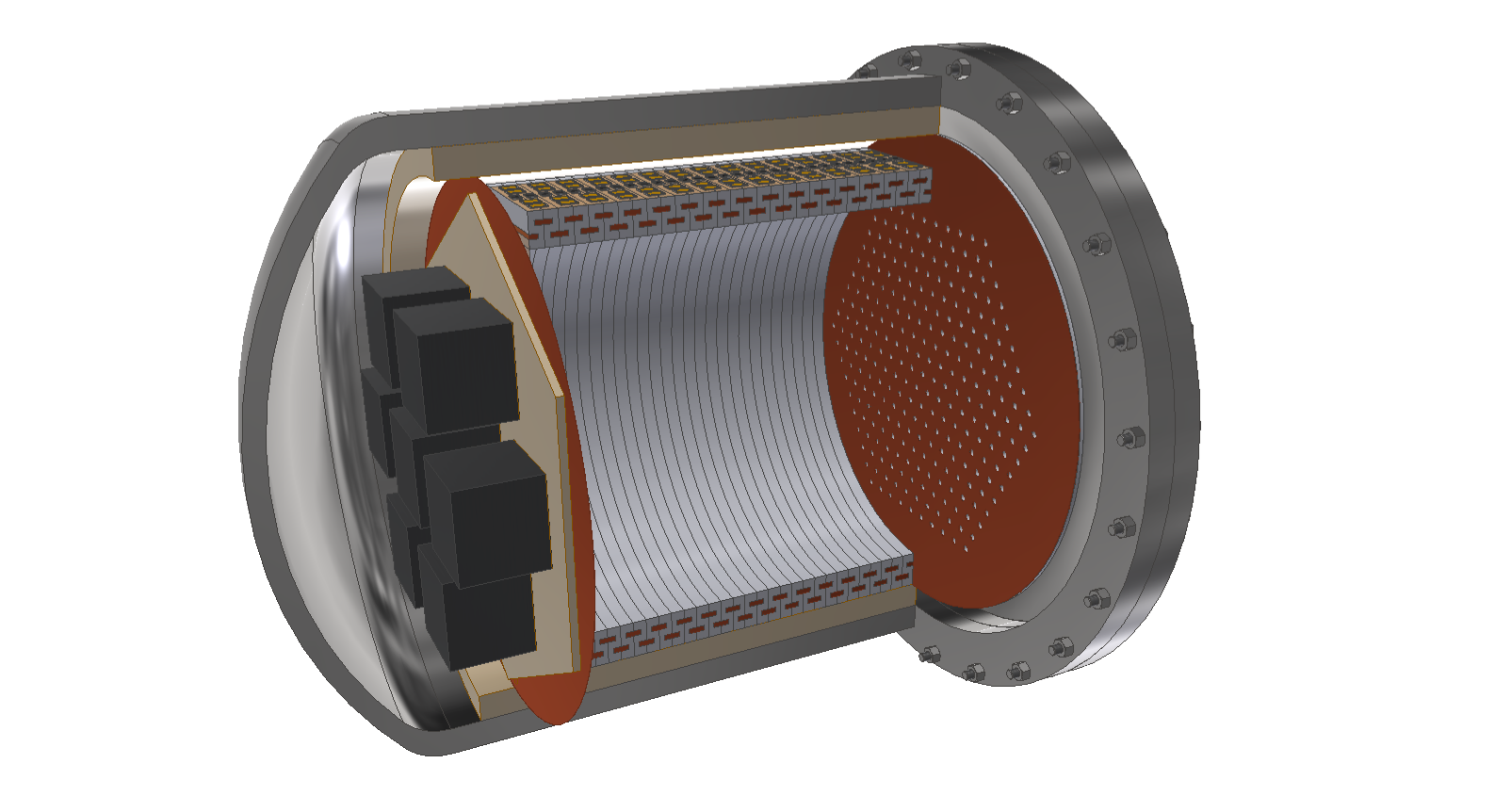 ELCC
Readout electronics
Pressure vessel
Field cage
DBD18 at Hilton Waikoloa village, Hawaii,       21 Oct 2018
Prototype detector (2) : 180L prototype
- Evaluation of energy resolution near the Q-value
 - Now, constructing……
Cockcroft-Walton for HV
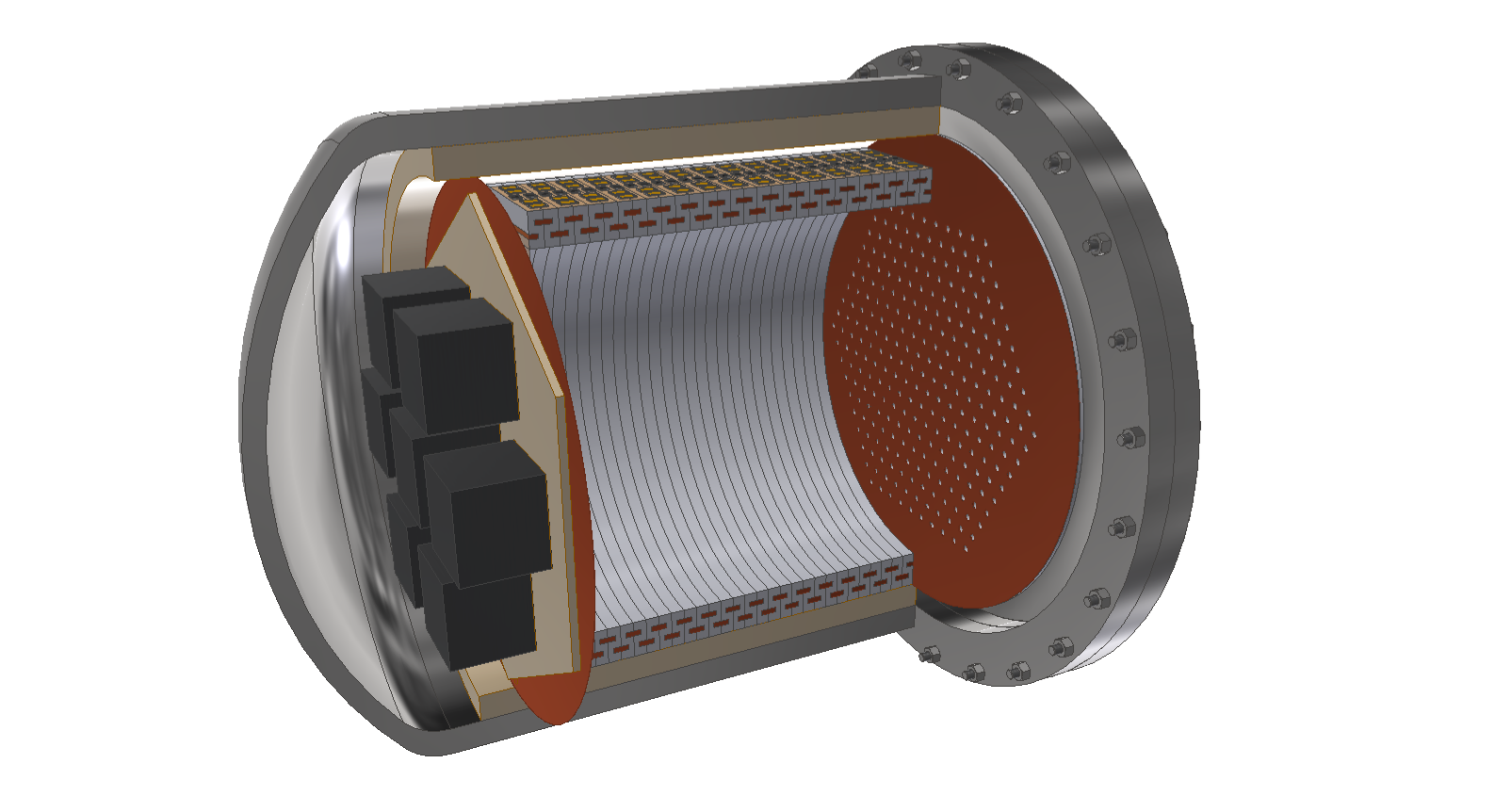 ELCC
Readout electronics
Pressure vessel
Field cage
DBD18 at Hilton Waikoloa village, Hawaii,       21 Oct 2018
Prototype detector (2) : 180L prototype
Pressure vessel
 - SUS304L
 - Volume : ~180L  (Sensitive Volume : ~100L)
 - Now, ready !
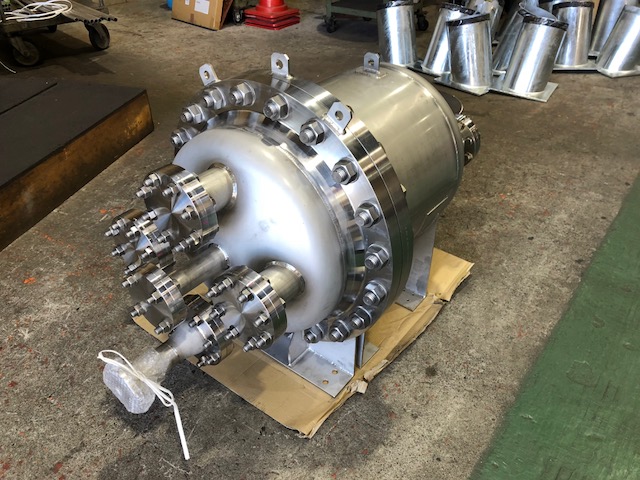 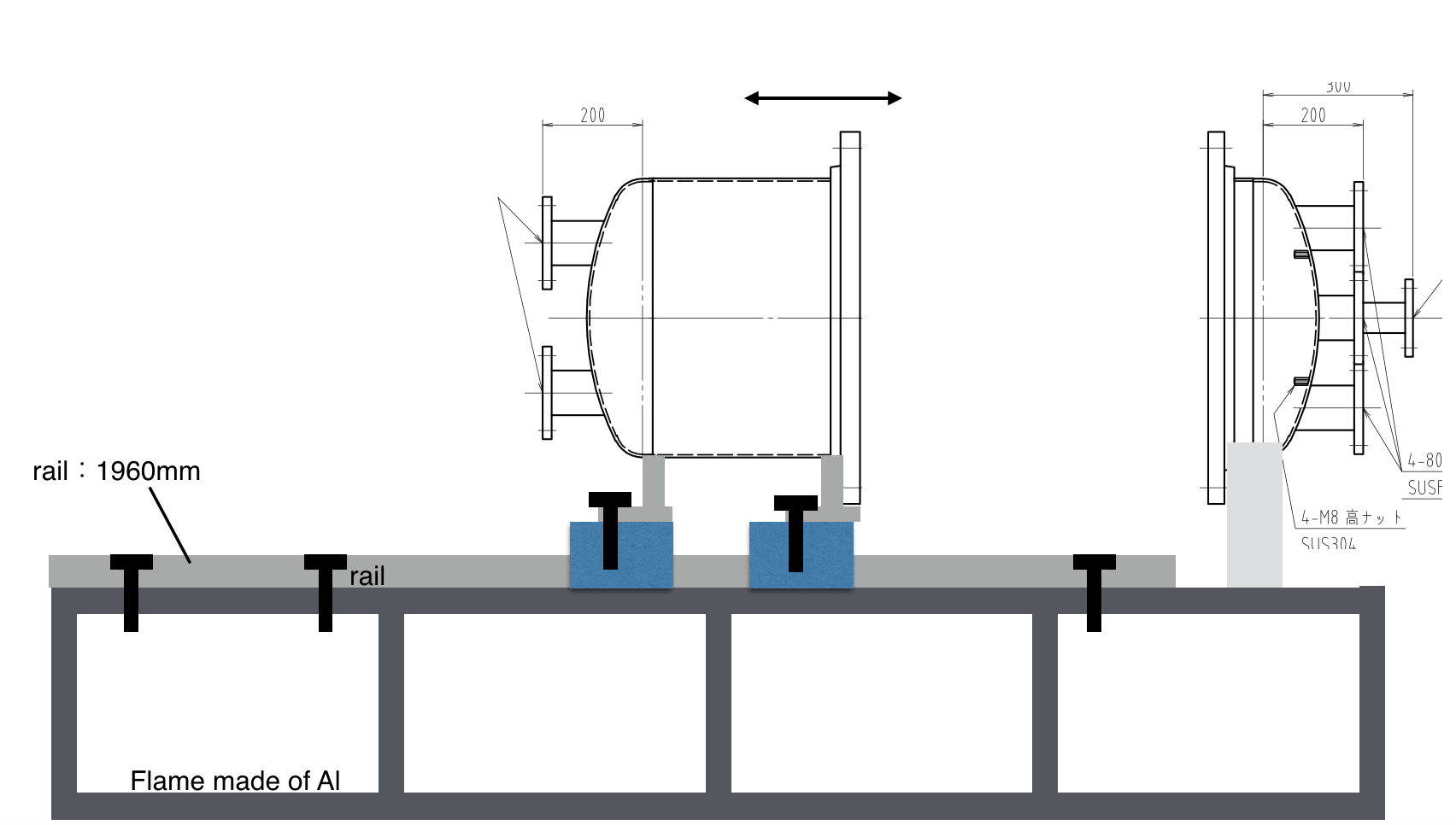 DBD18 at Hilton Waikoloa village, Hawaii,       21 Oct 2018
Prototype detector (2) : 180L prototype
- Evaluation of energy resolution near the Q-value
 - Now, constructing……
Cockcroft-Walton for HV
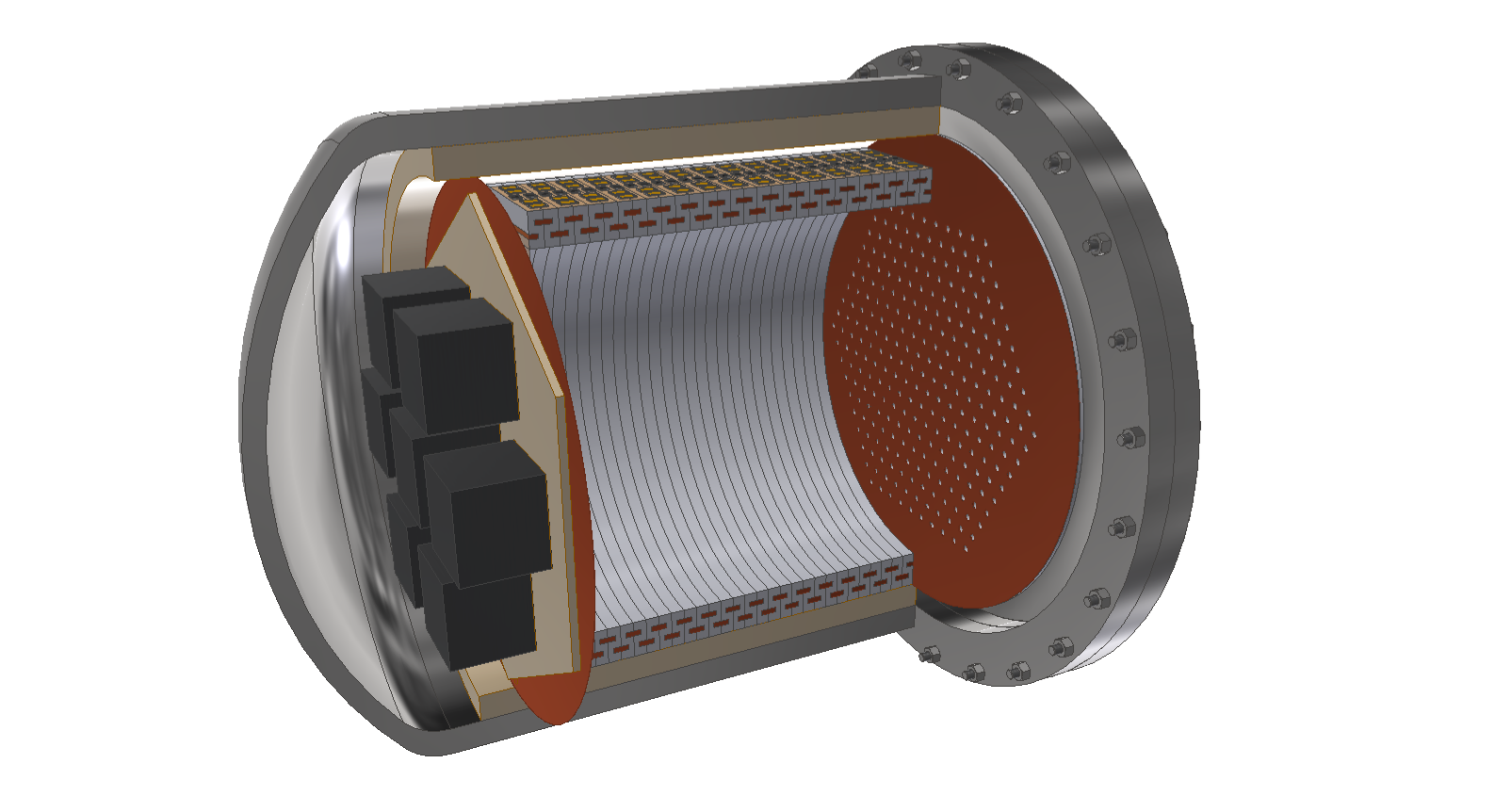 ELCC
Readout electronics
Pressure vessel
Field cage
DBD18 at Hilton Waikoloa village, Hawaii,       21 Oct 2018
Prototype detector (2) : 180L prototype
ELCC
 - Prefabricated style → easily to extend
 - Number of channels : ~1000 ch
 - Design is almost fixed
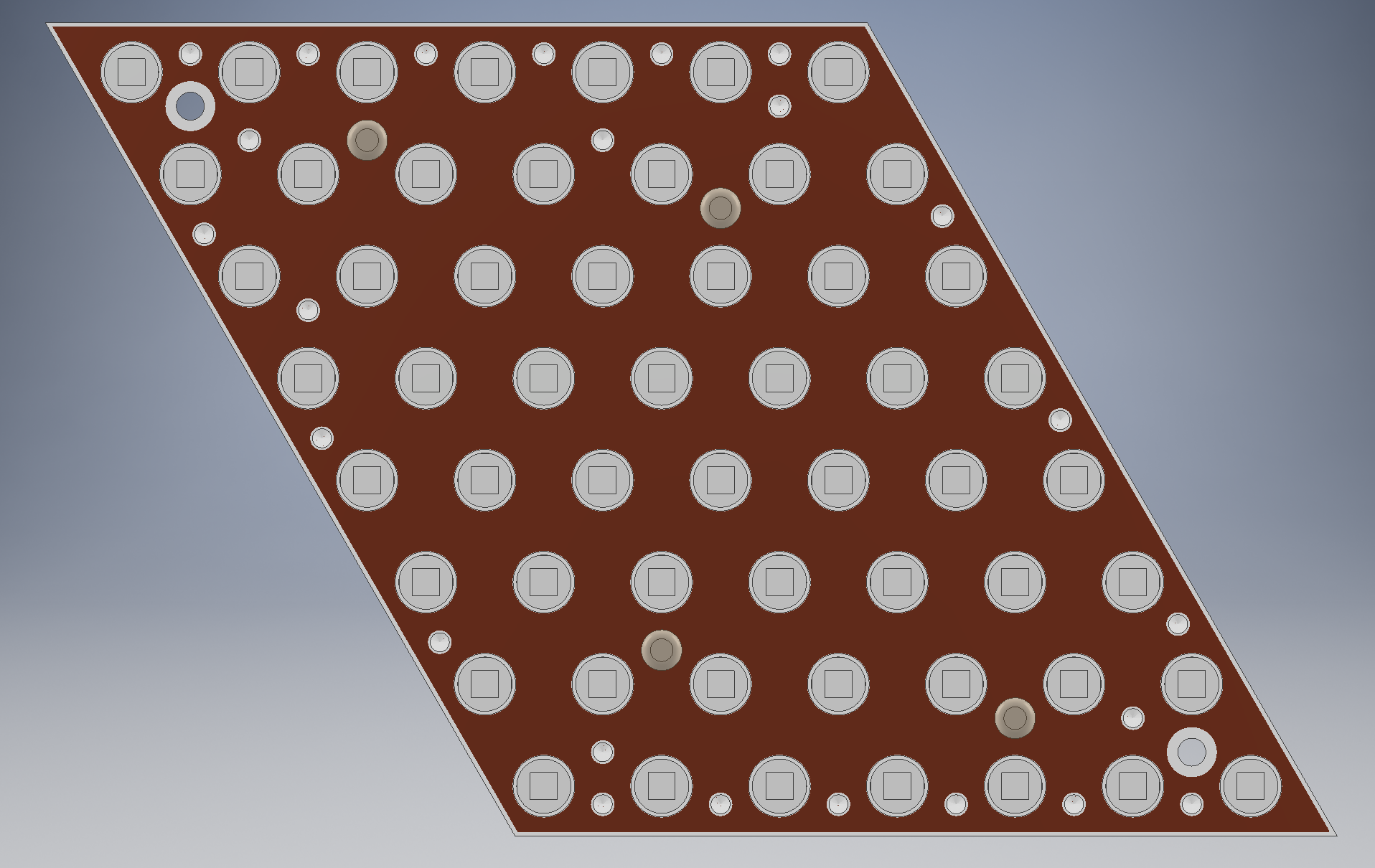 unit
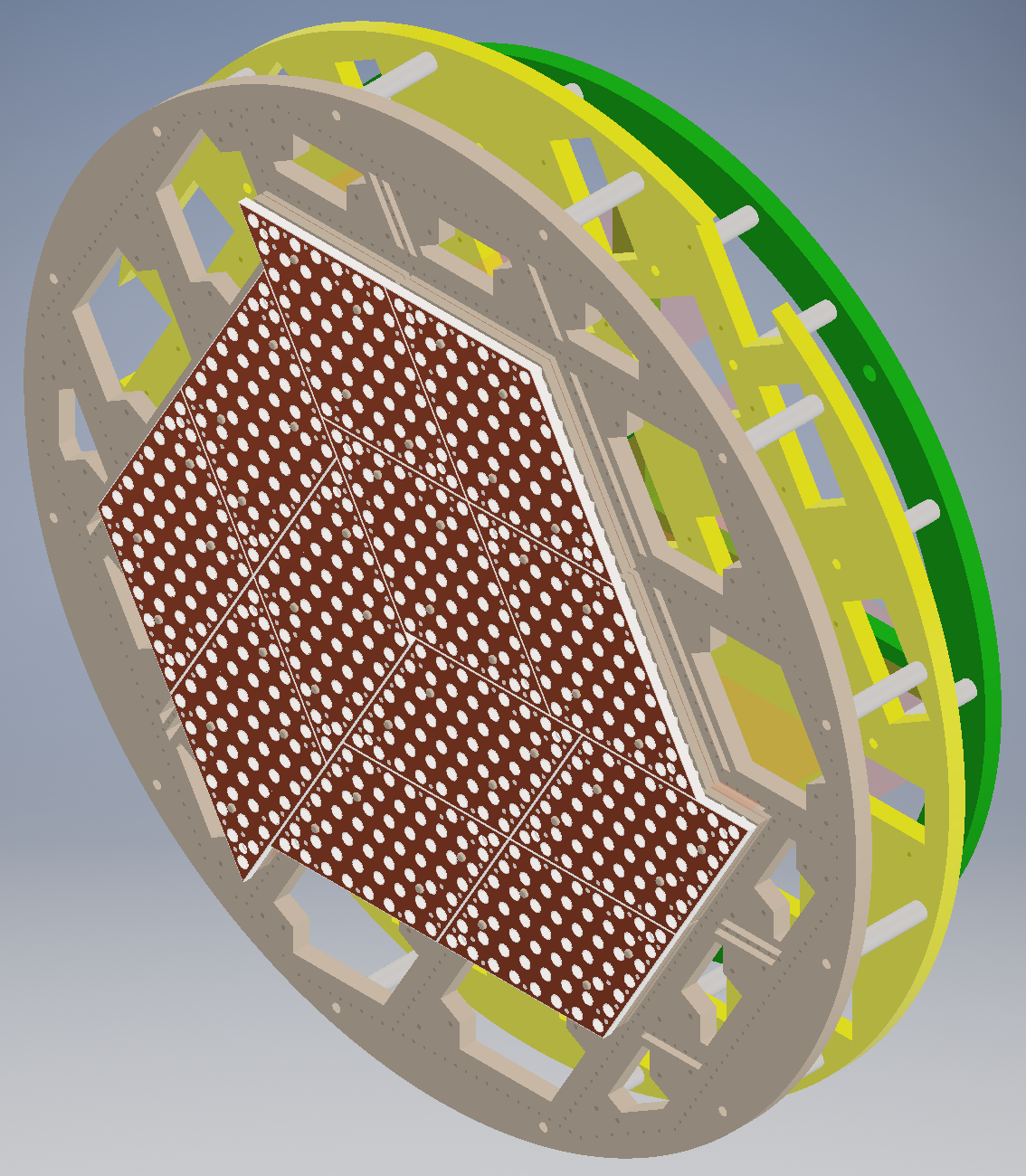 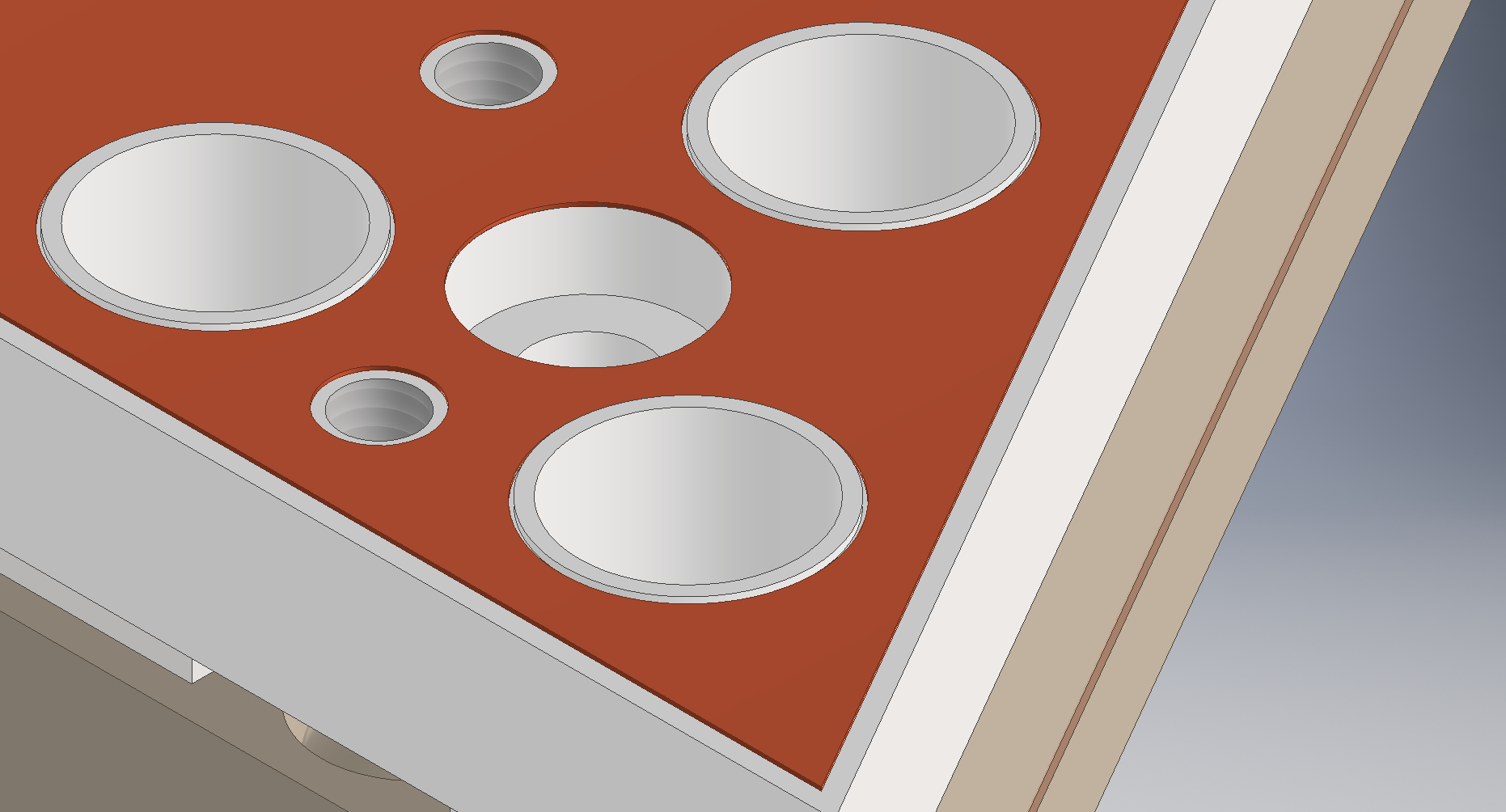 DBD18 at Hilton Waikoloa village, Hawaii,       21 Oct 2018
Prototype detector (2) : 180L prototype
- Evaluation of energy resolution near the Q-value
 - Now, constructing……
Cockcroft-Walton for HV
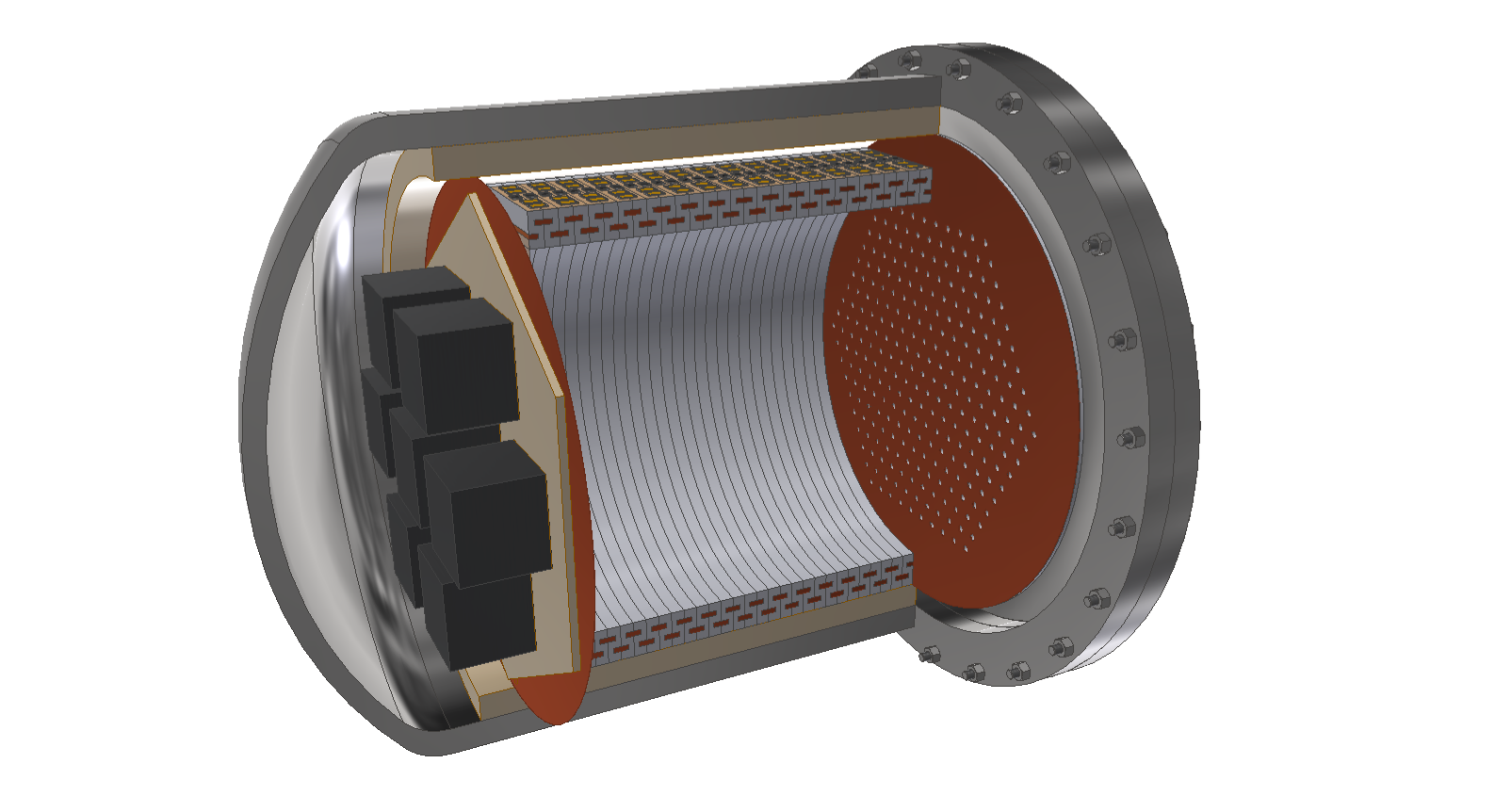 ELCC
Readout electronics
Pressure vessel
Field cage
DBD18 at Hilton Waikoloa village, Hawaii,       21 Oct 2018
Prototype detector (2) : 180L prototype
Field cage
 - Alignment drift field by strip electrodes
 - Reflecting scintillation photons by PTFE
 - Withstand discharge structure
 - Uniformity of Field strength is checked by FEM simulation
 - Now, testing with 10L prototype detector
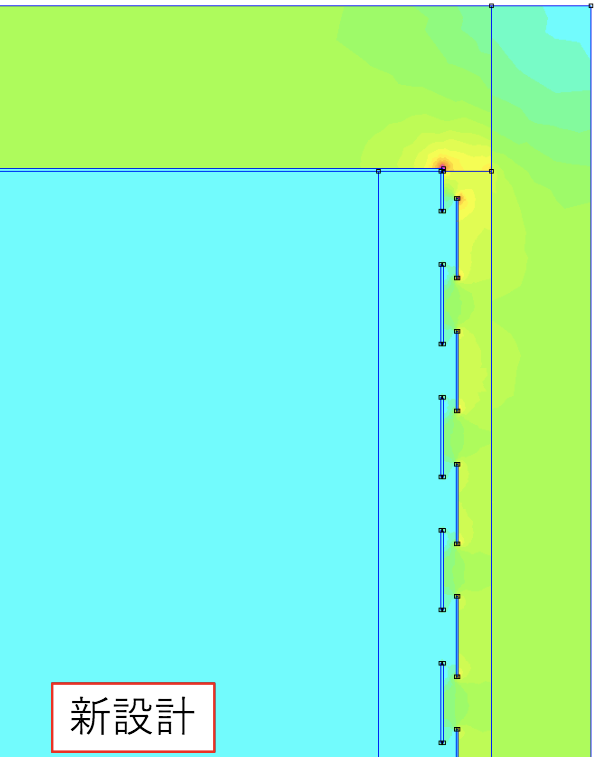 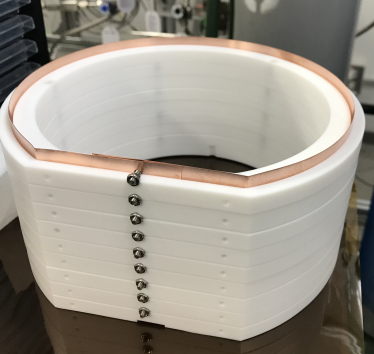 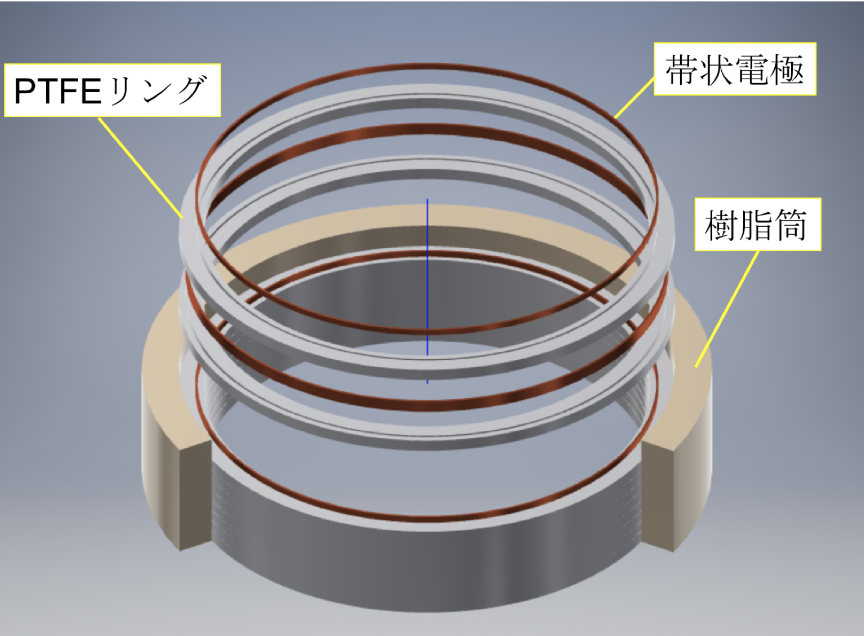 Electrode
PTFE
Insulator
Electric field
Electric field simulation by FEM
DBD18 at Hilton Waikoloa village, Hawaii,       21 Oct 2018
Prototype detector (2) : 180L prototype
- Evaluation of energy resolution near the Q-value
 - Now, constructing……
Cockcroft-Walton for HV
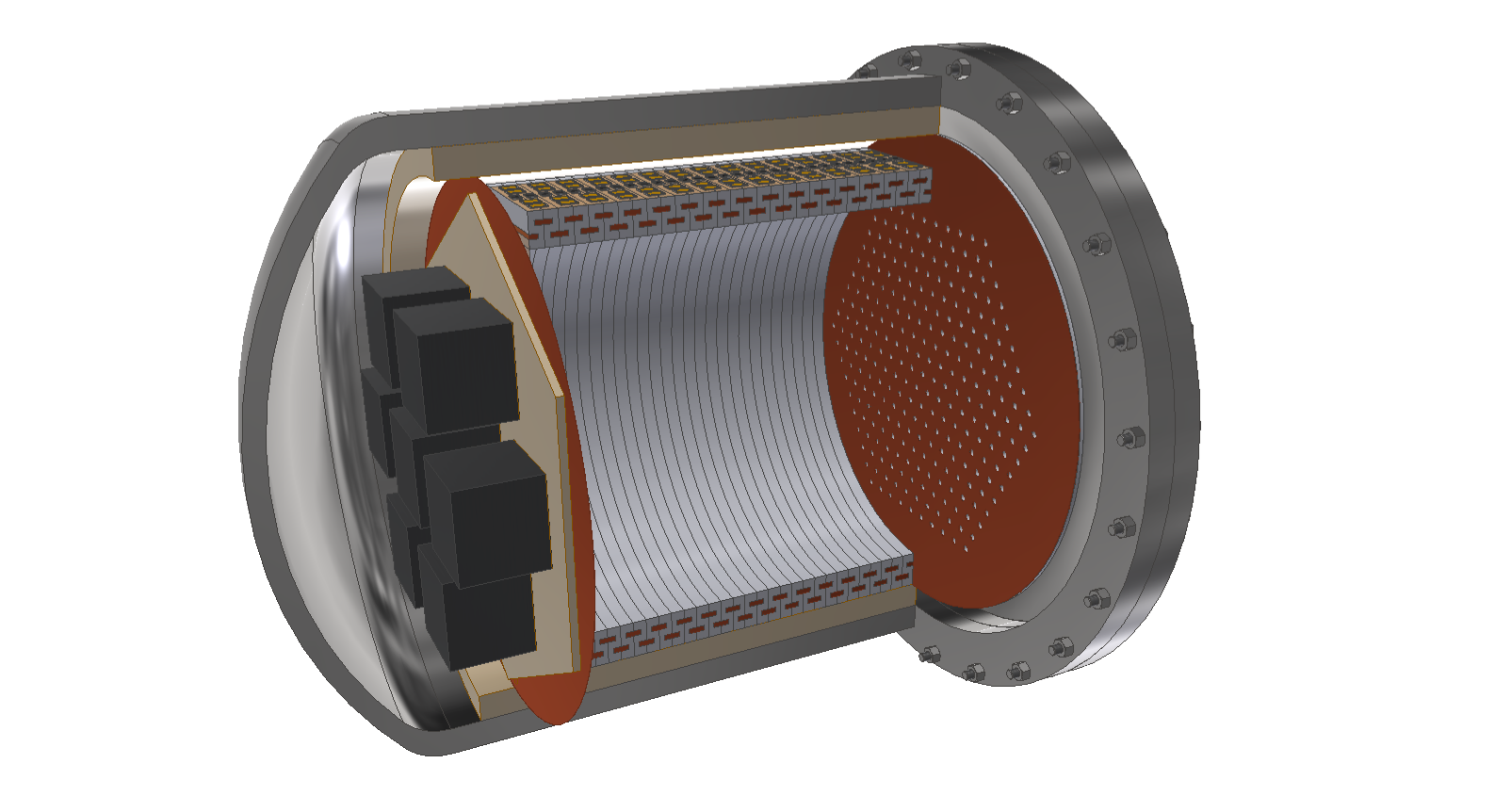 ELCC
Readout electronics
Pressure vessel
Field cage
DBD18 at Hilton Waikoloa village, Hawaii,       21 Oct 2018
Prototype detector (2) : 180L prototype
Introduce low voltage into chamber and boost by Cockcroft-Wakton
inside the chamber to avoid discharge at feedthrough
 - Low outgas due to Polyimide 
 - succeed to generate 10kV with a prototype
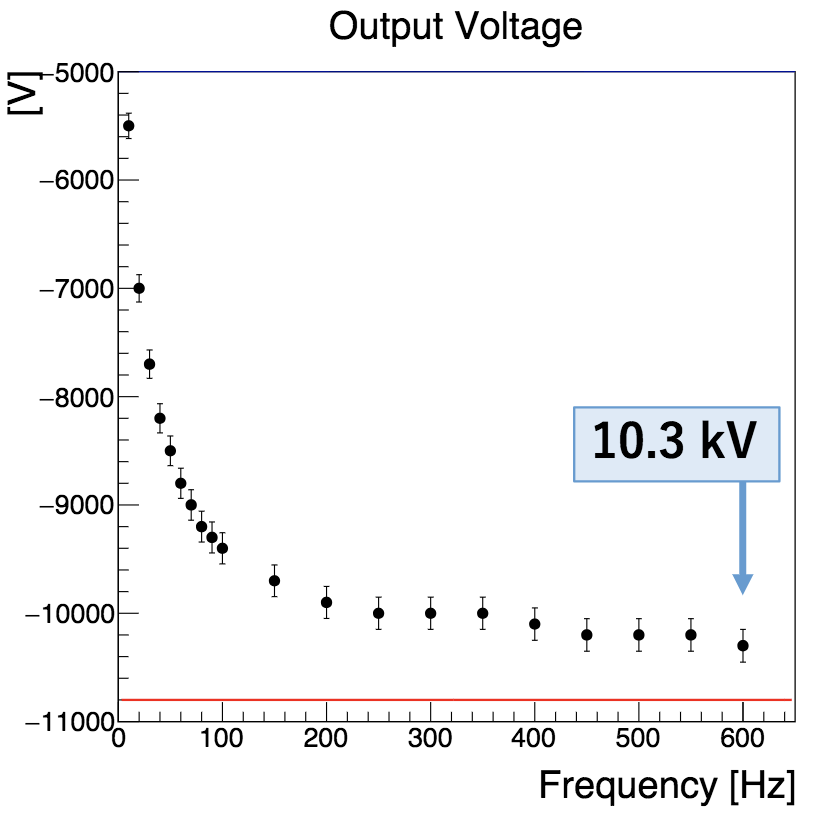 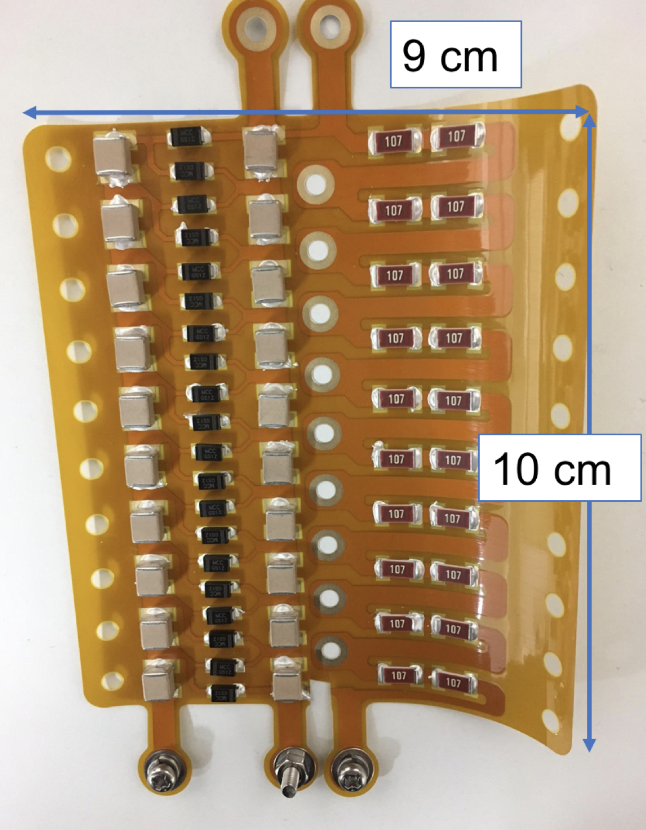 Input amplitude : 540 V
DBD18 at Hilton Waikoloa village, Hawaii,       21 Oct 2018
Prototype detector (2) : 180L prototype
- Evaluation of energy resolution near the Q-value
 - Now, constructing……
Cockcroft-Walton for HV
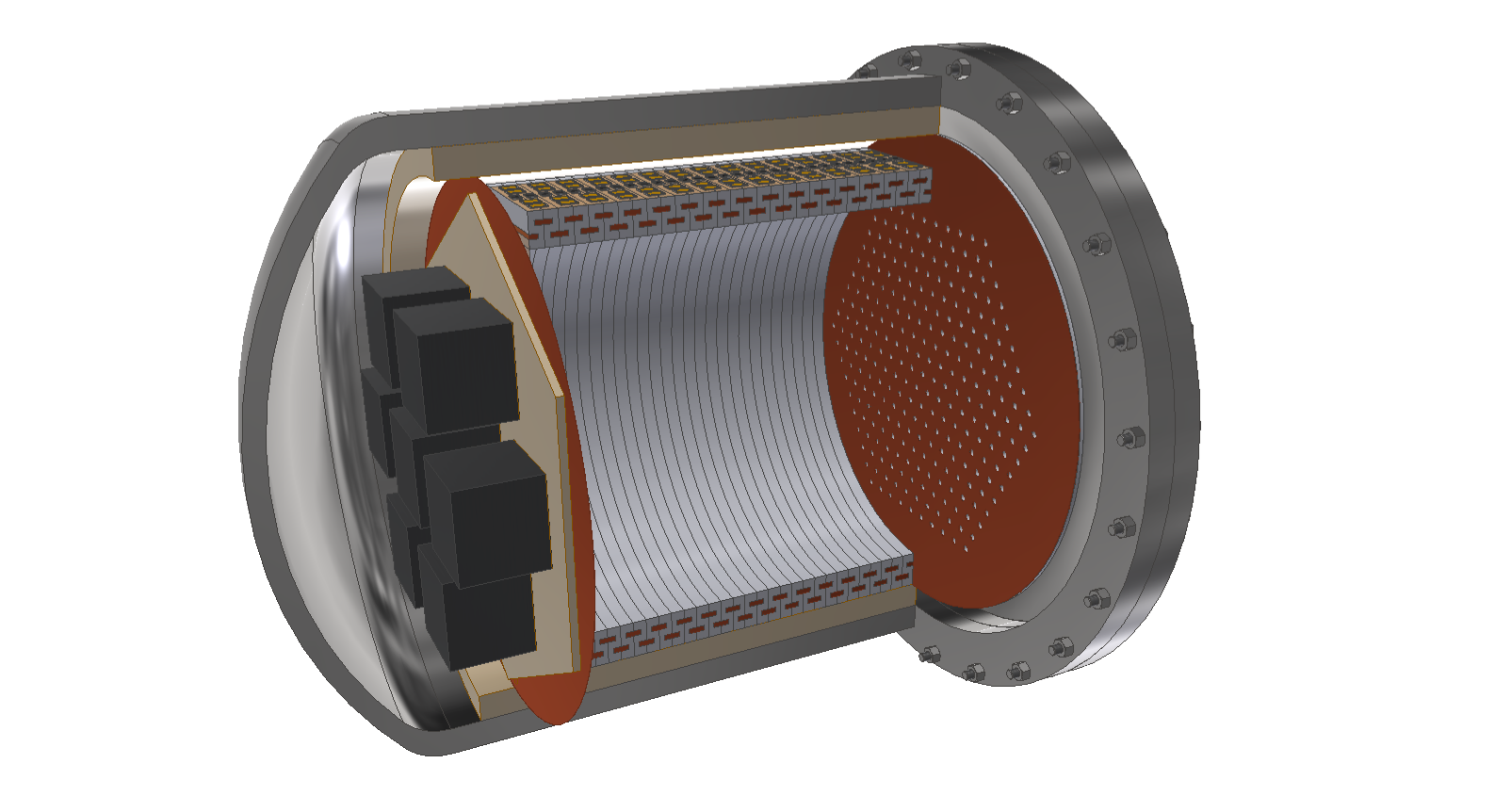 ELCC
Readout electronics
Pressure vessel
Field cage
DBD18 at Hilton Waikoloa village, Hawaii,       21 Oct 2018
Prototype detector (2) : 180L prototype
Readout Electronics
 - Readout waveforms of MPPC : 56 ch/board
 - Two Flash ADCs to achieve wide dynamic range : 1 p.e ~ 104p.e
 - High Voltage supply to MPPCs (in the 0.2mV)
 - Monitor MPPC gain constantly 
   → adjust (feedback) gain in 0.25% accuracy
 - Low cost
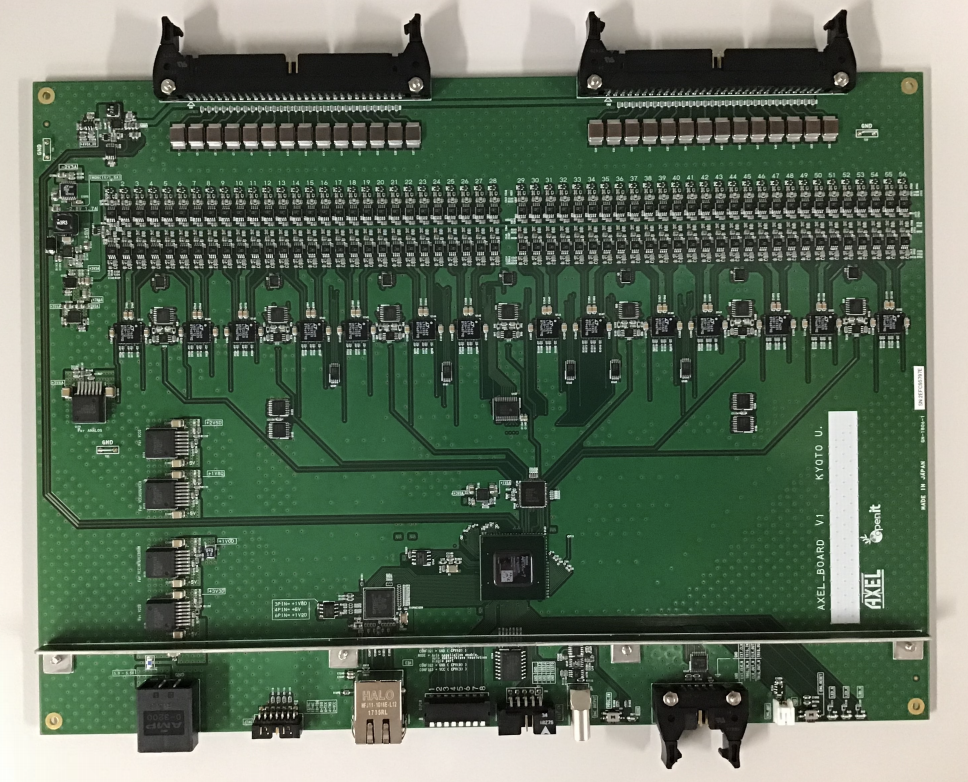 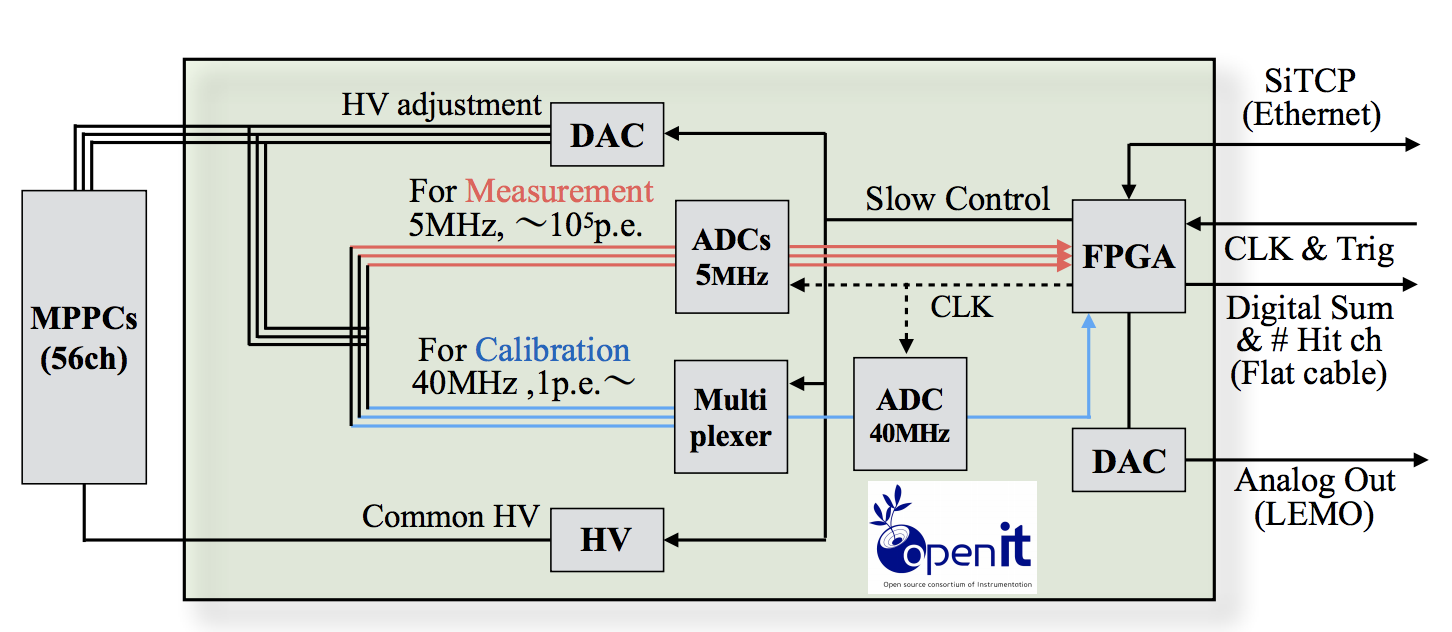 DBD18 at Hilton Waikoloa village, Hawaii,       21 Oct 2018
Prototype detector (2) : 180L prototype
Readout Electronics
 - Succeed to readout waveform signals with both of ADCs
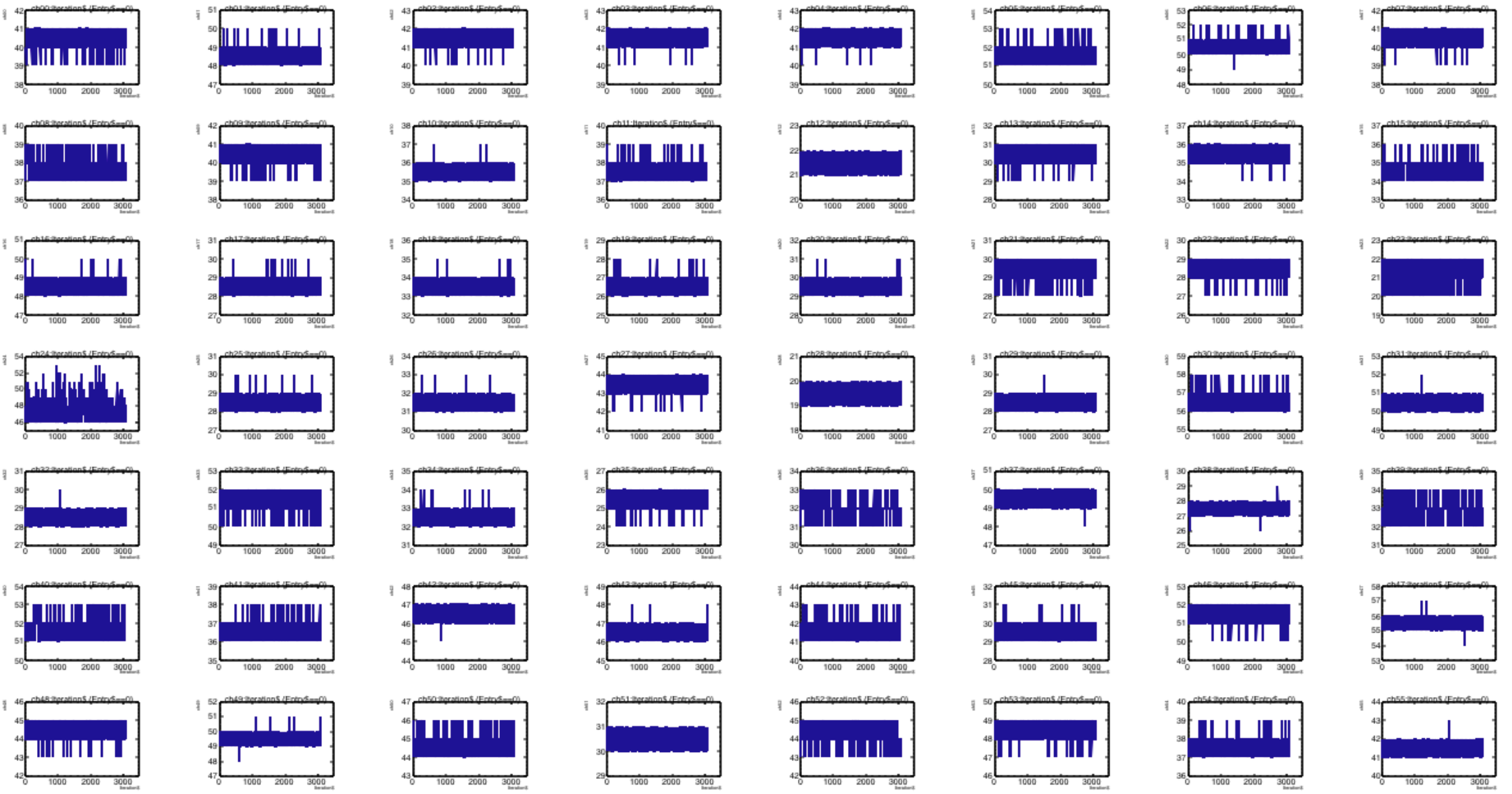 DBD18 at Hilton Waikoloa village, Hawaii,       21 Oct 2018
Contents
AXEL experiments

Prototype detector (1) : 10 L prototype

Prototype detector (2) : 180 L prototype

Future prospect

Summary
DBD18 at Hilton Waikoloa village, Hawaii,       21 Oct 2018
Future prospect
Sensitivity estimation for 1 ton detector
 - Need to reach mββ = 20 meV
 - Background free is required

 - 214Bi (2447 keV) is serious BG source
 - Main source : Pressure vessel (~10 ton)

 - Even if we use oxygen-free copper
           2.9 ppt 214Bi (cf. EXO-200)
           → 75 event/year for 1 ton detector
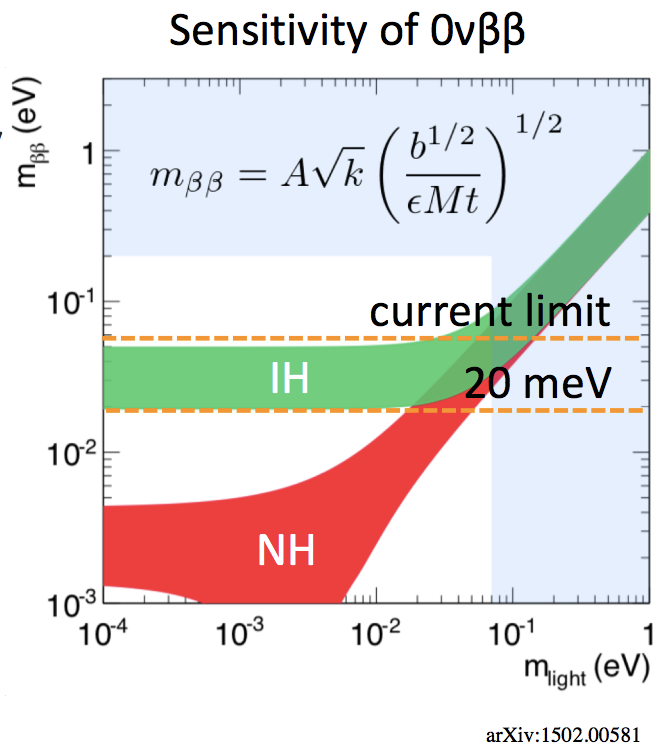 arXiv.1502.00581
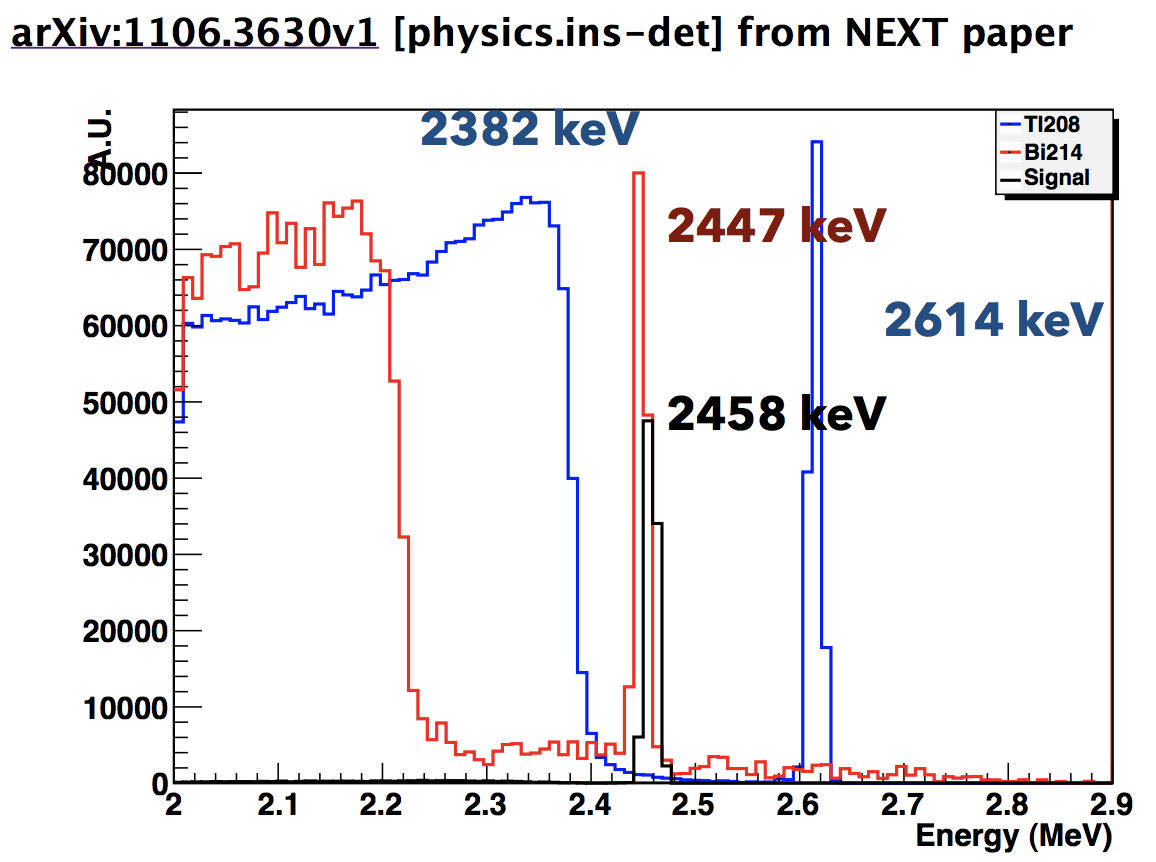 DBD18 at Hilton Waikoloa village, Hawaii,       21 Oct 2018
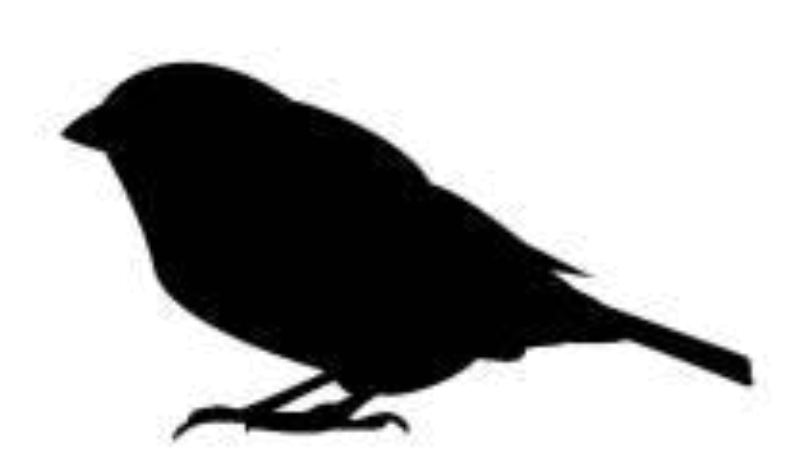 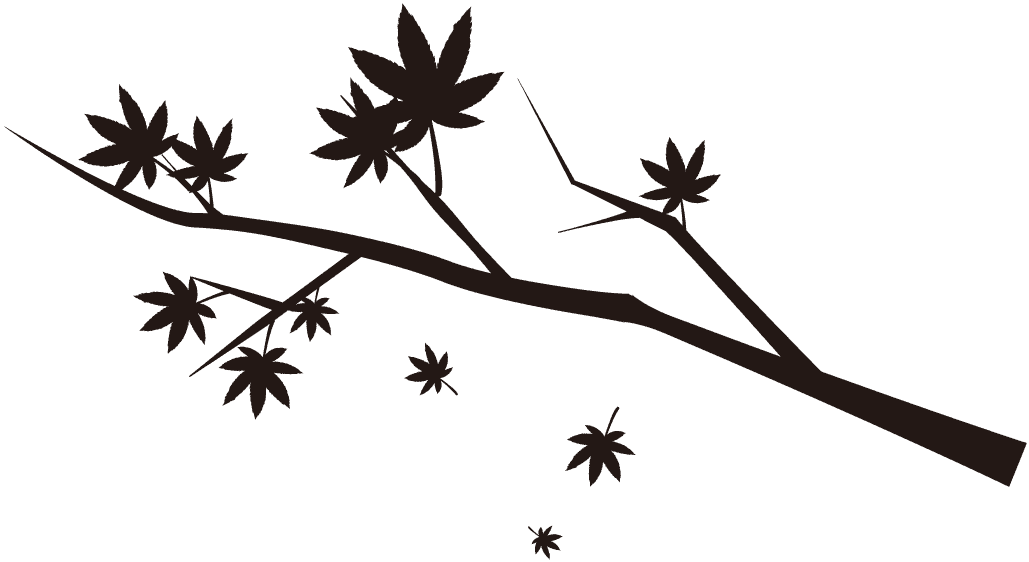 Future prospect
DBD18 
21 Oct 2018
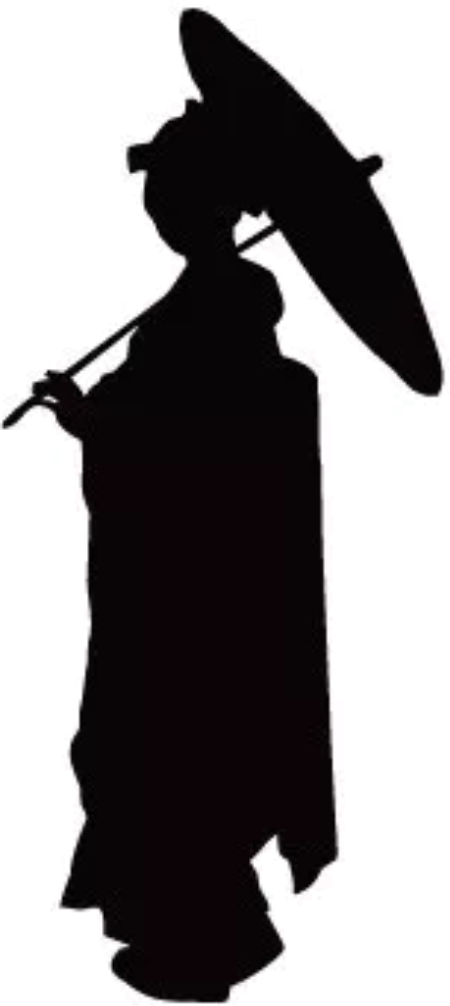 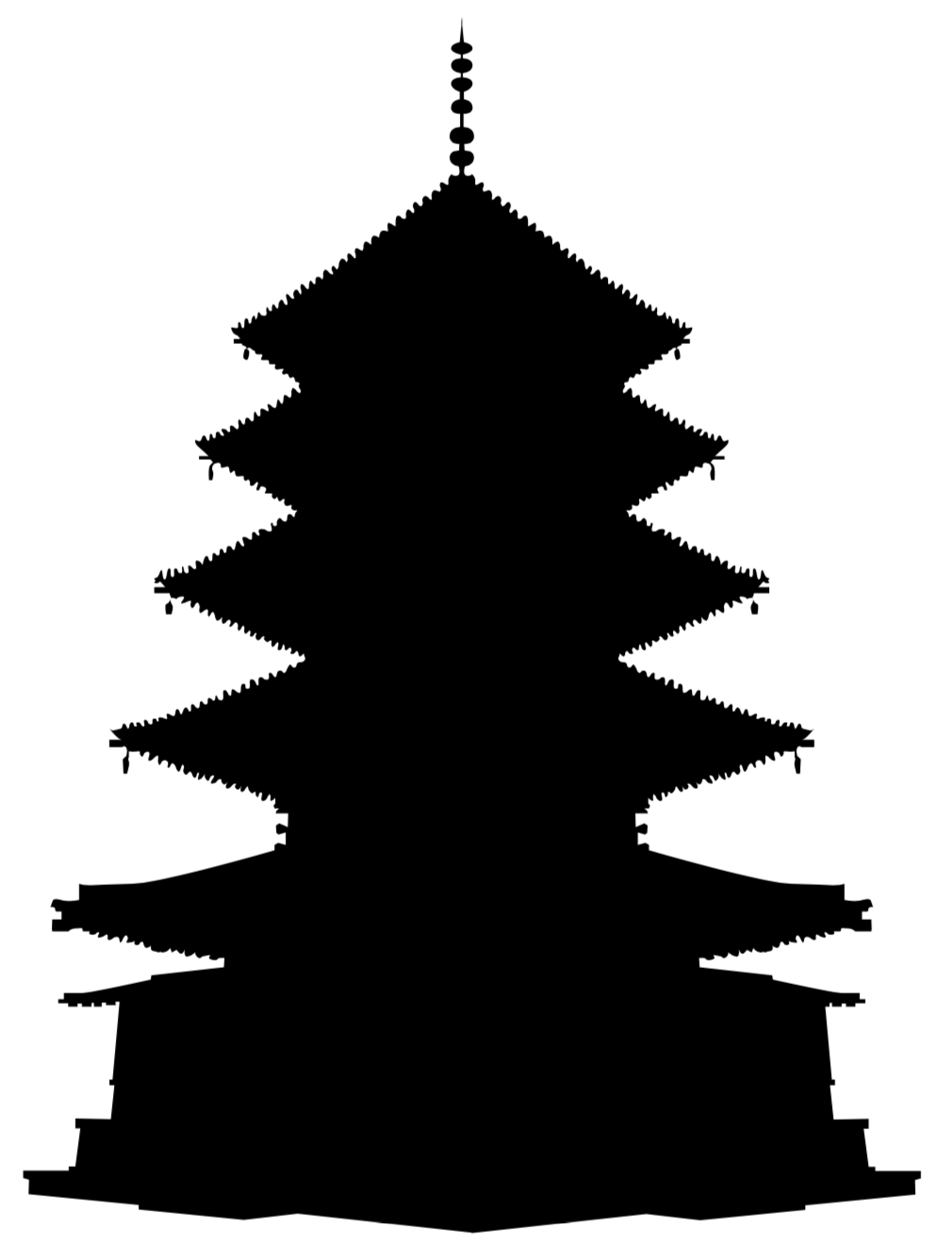 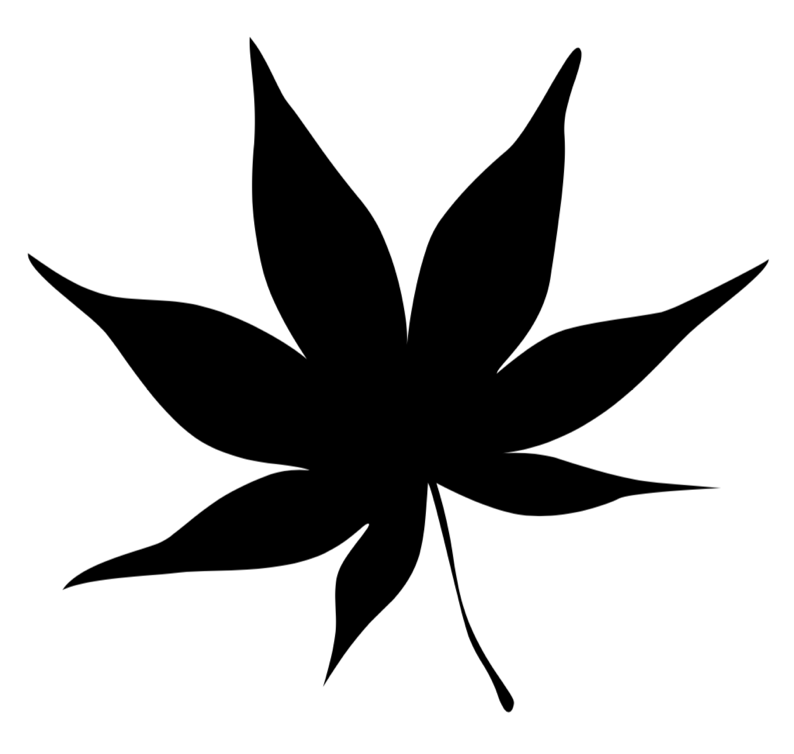 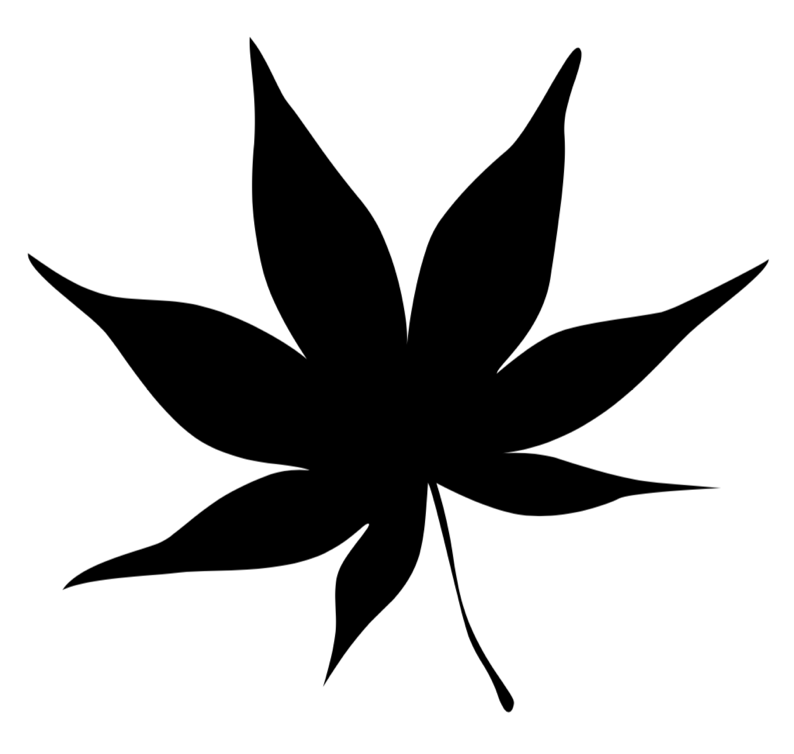 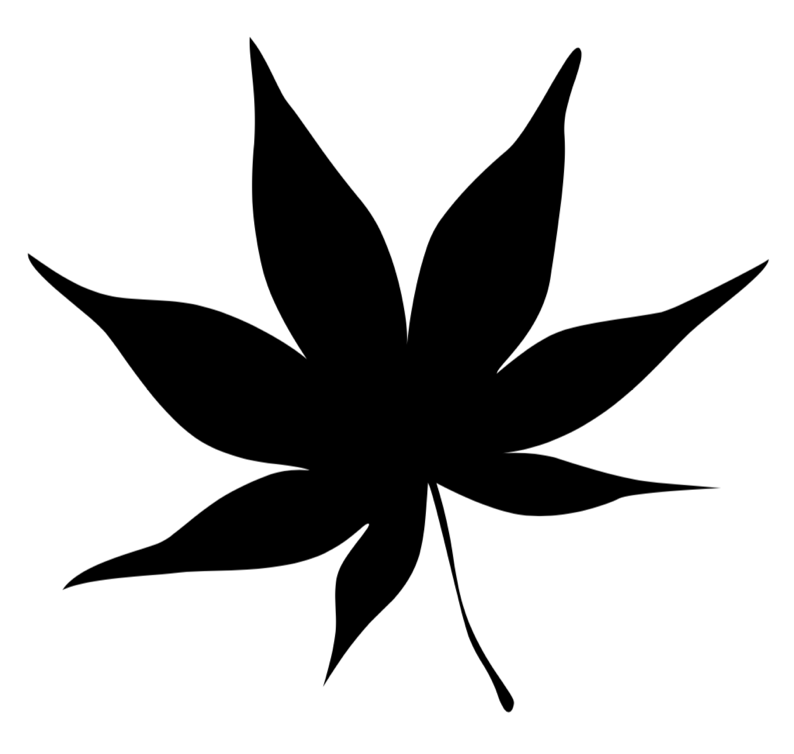 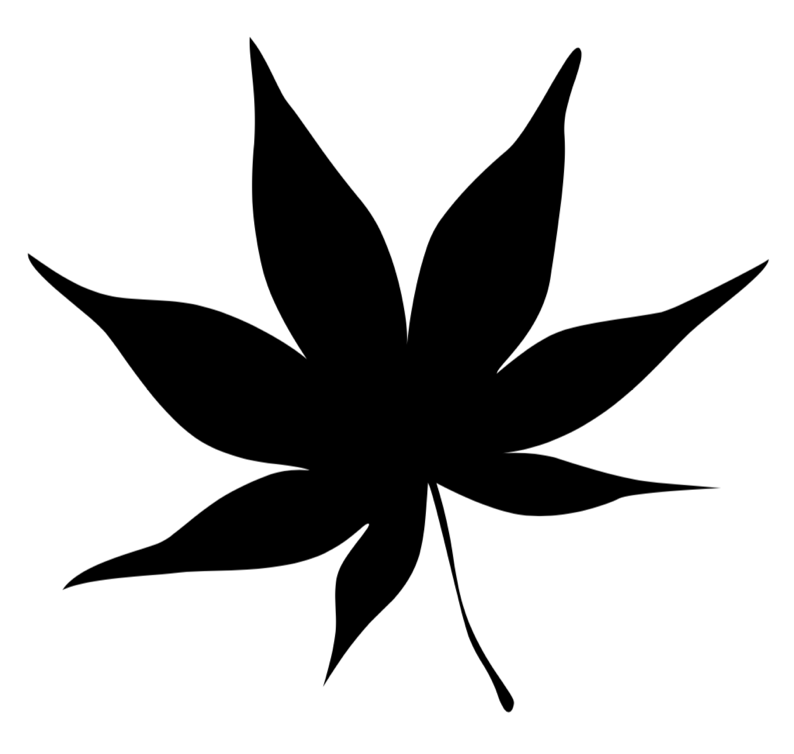 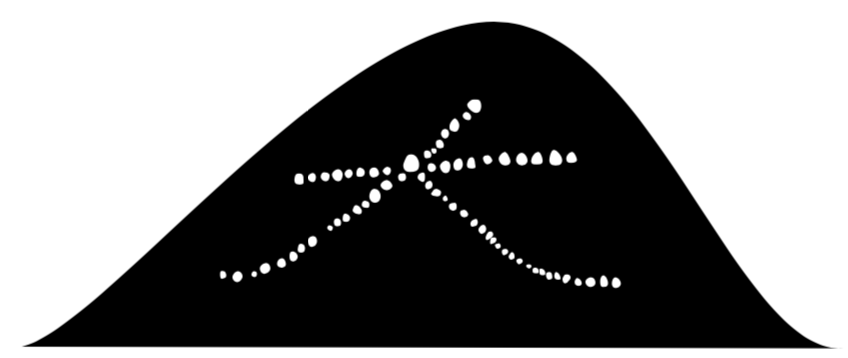 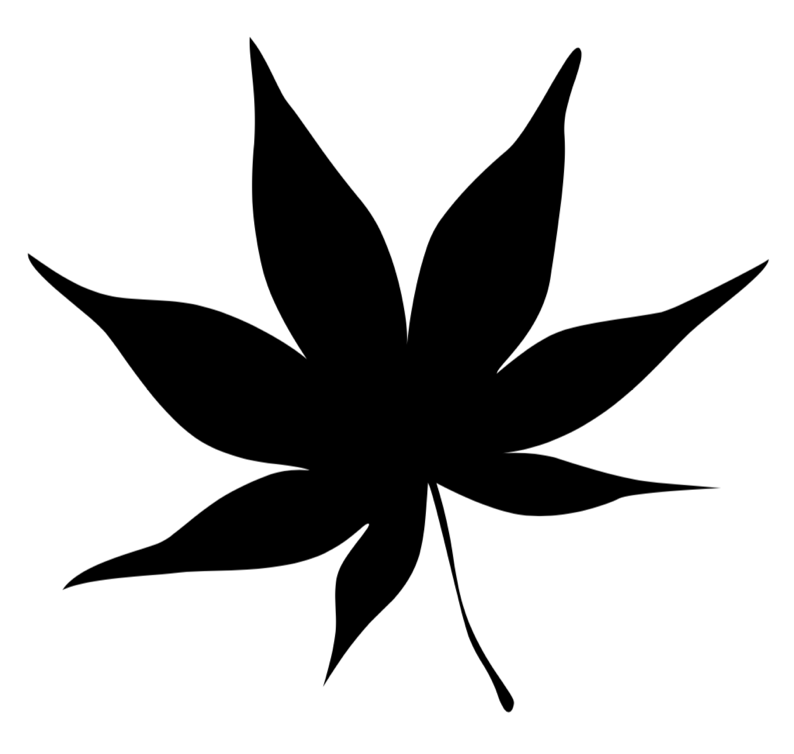 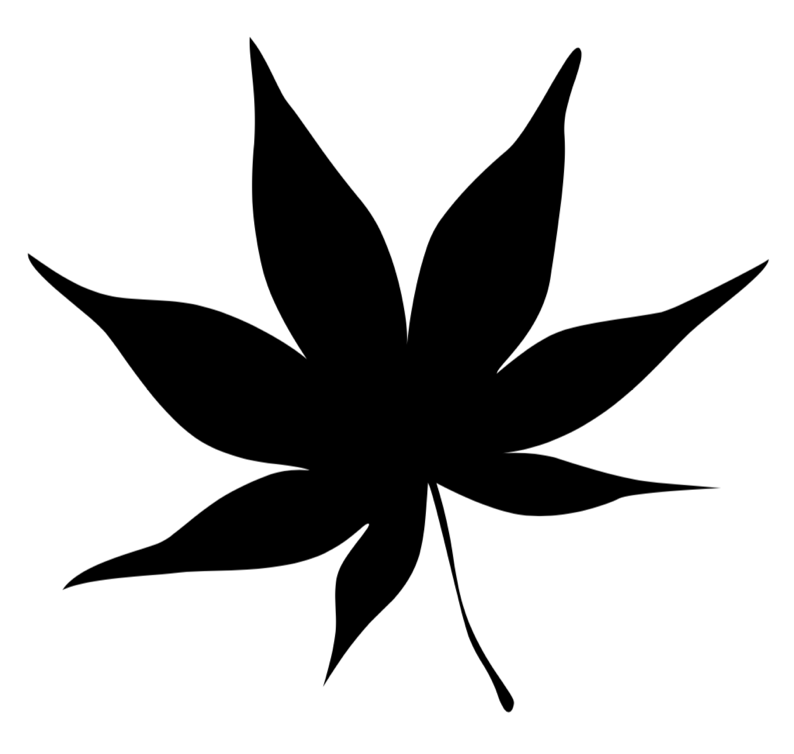 Topological information
 - Deep Learning is one of the options
 - Learning with simulation of 0νββ and gamma-ray
 - Pitch of readout cell is variable to optimization (performance vs costs…)
 - Signal efficiency :  41% : BG : 121 evt/yr → 3.2 evt/yr (1 ton Xe)
   (assuming 10 tons of pressure vessel made of Oxygen-free Cu, 10mm-pitch readout)
 - Estimated sensitivity : mββ = 32 meV (1 ton yr Xe, 10 mm-pitch)
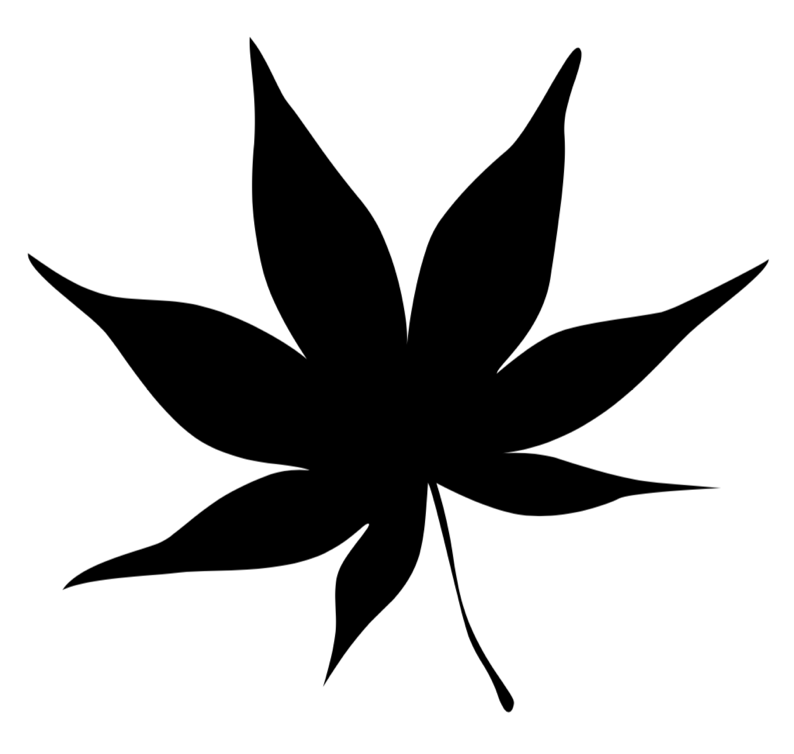 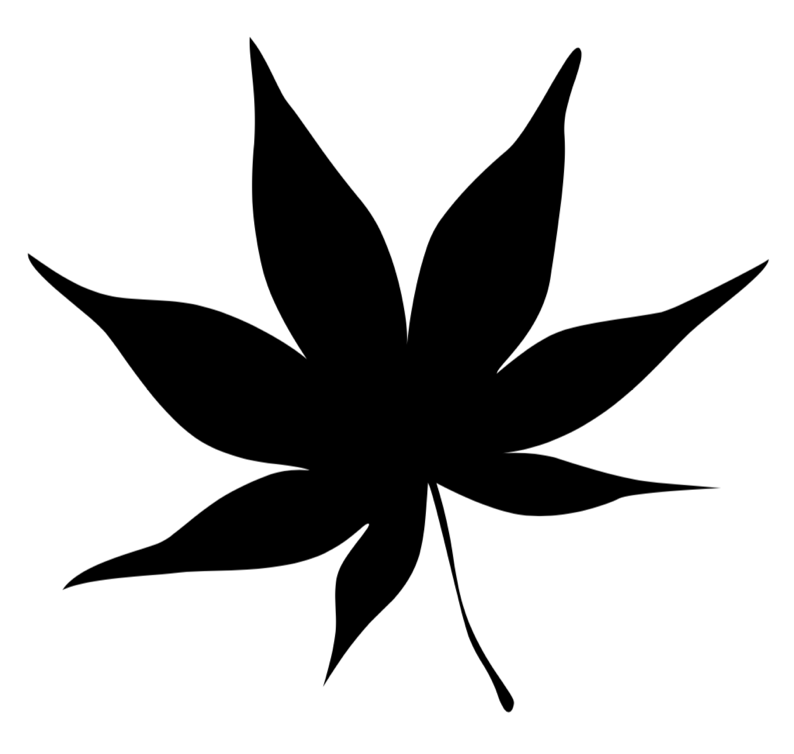 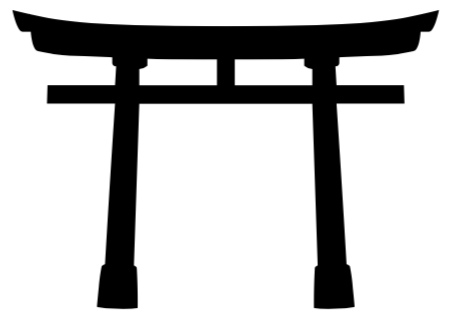 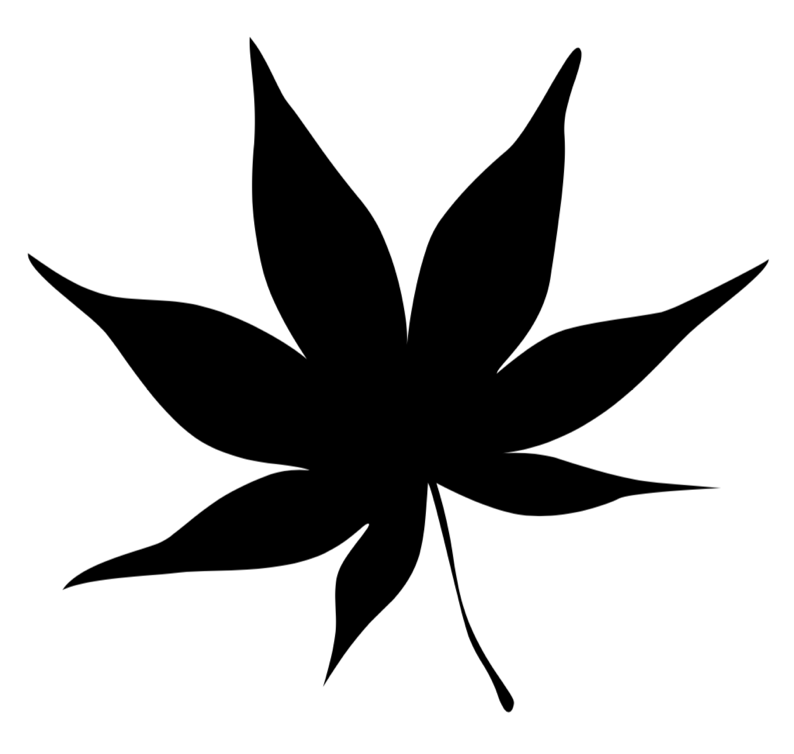 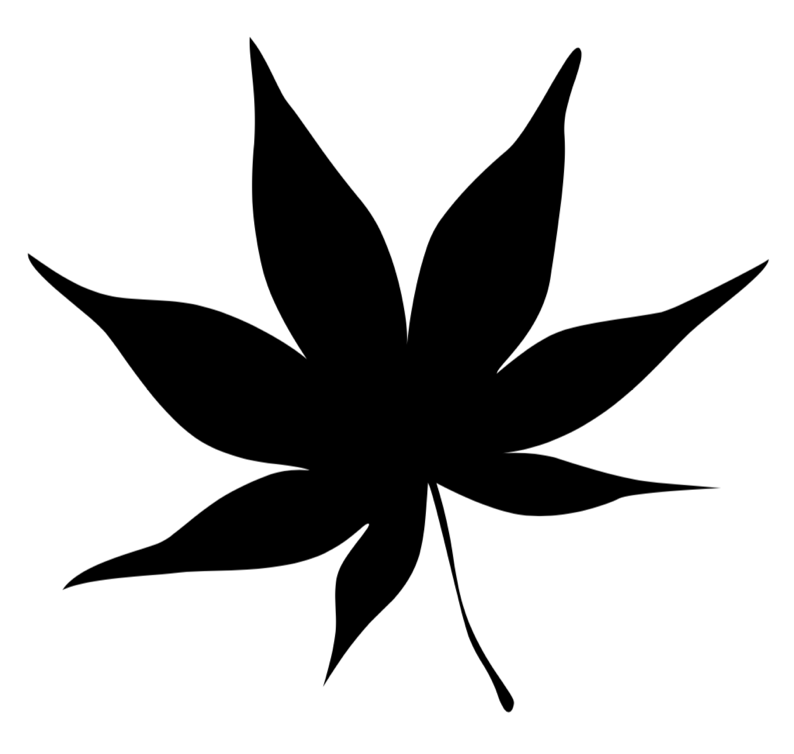 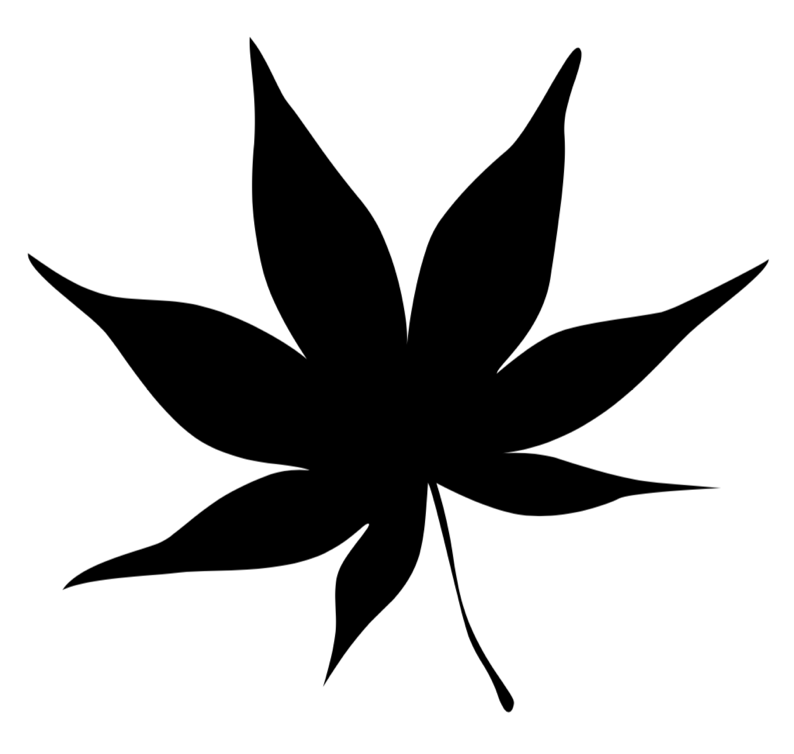 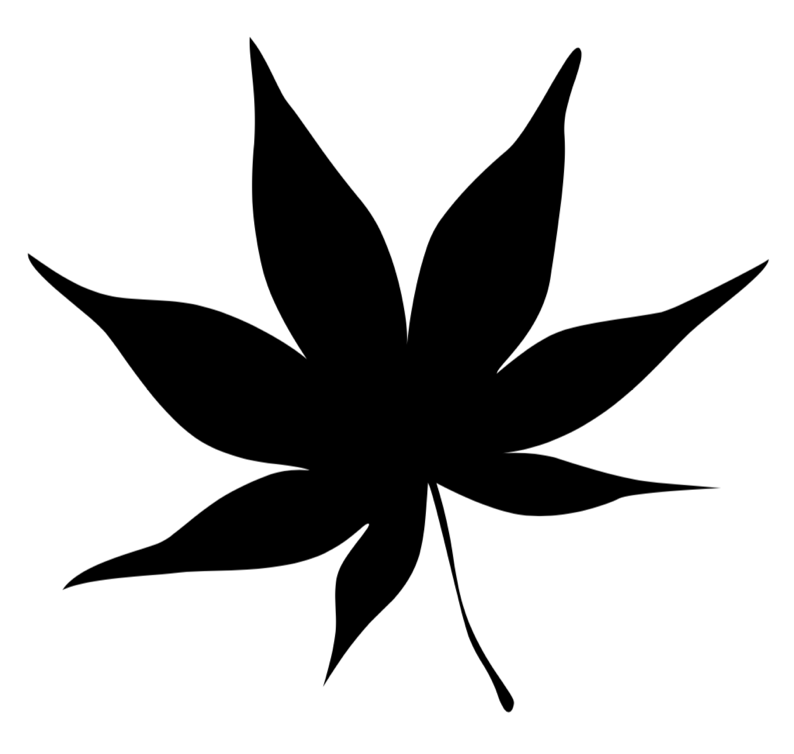 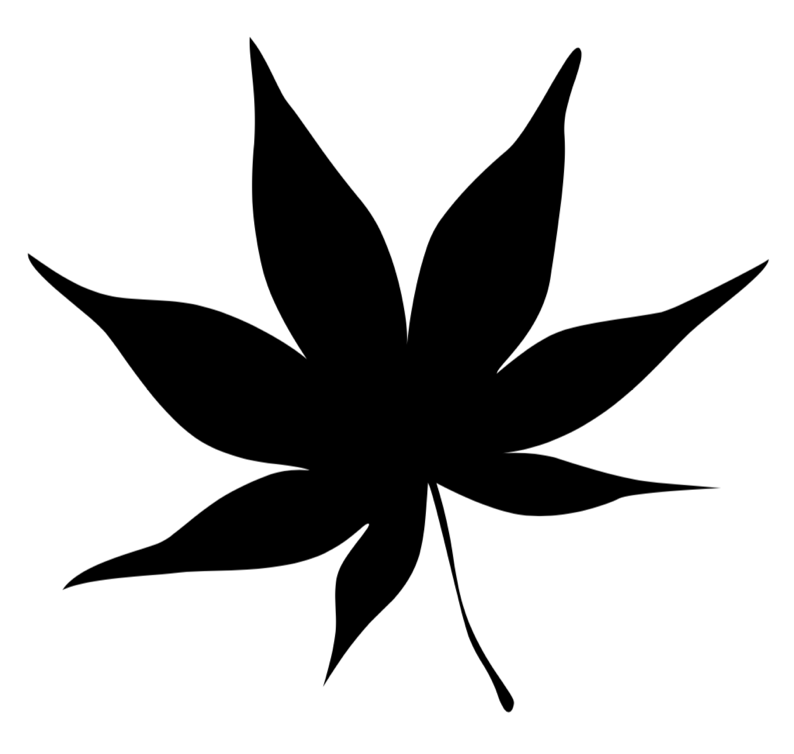 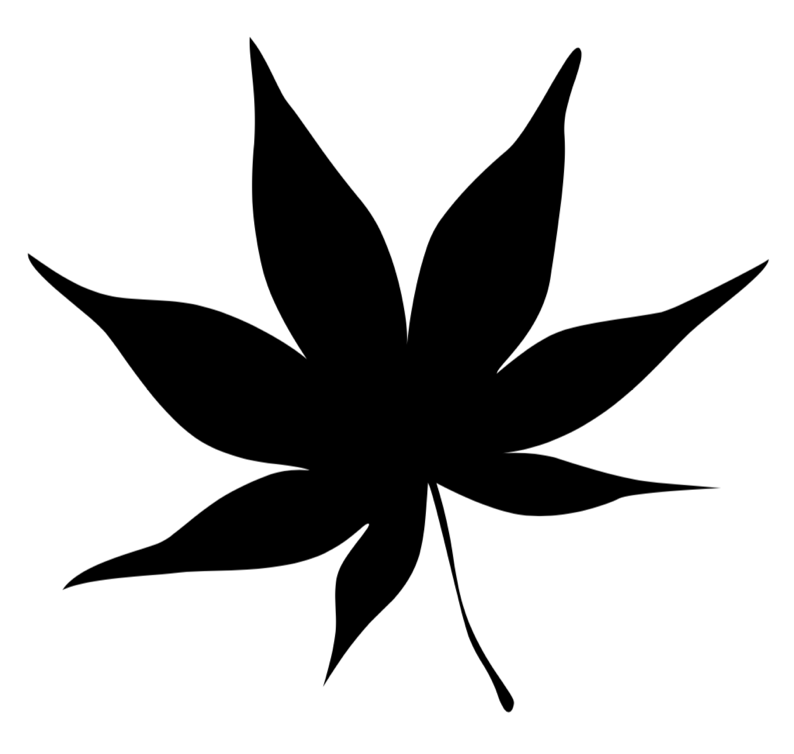 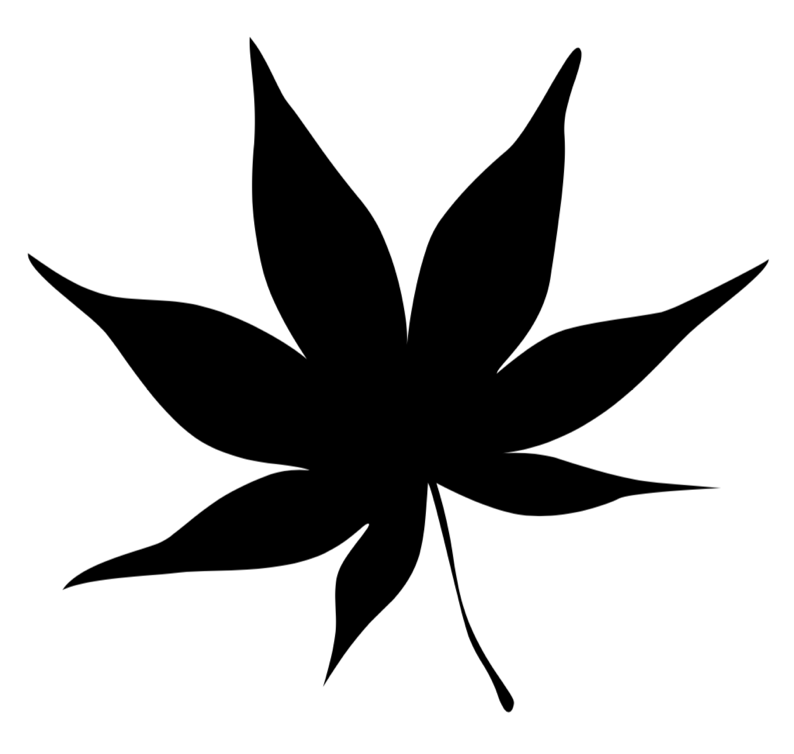 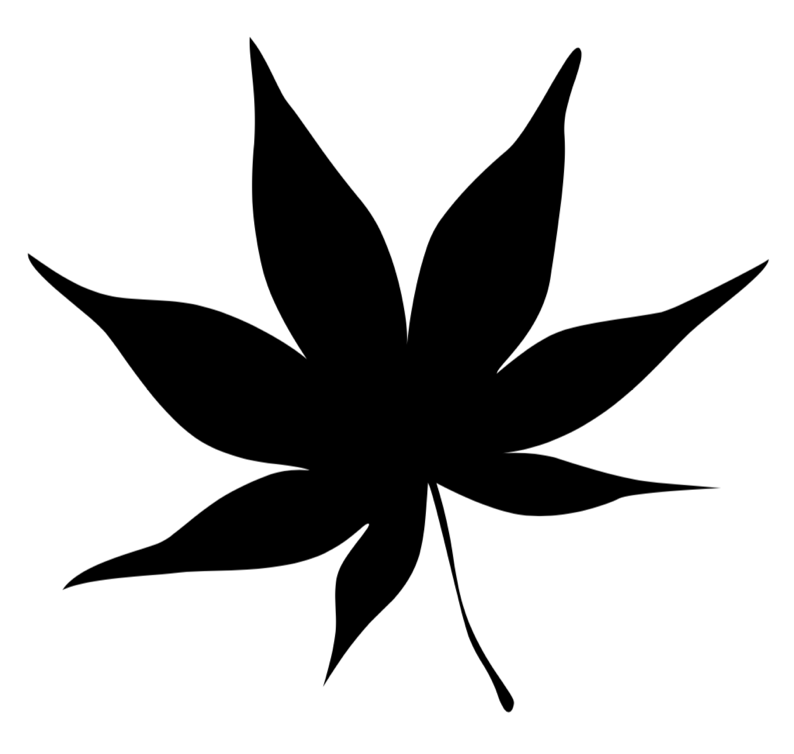 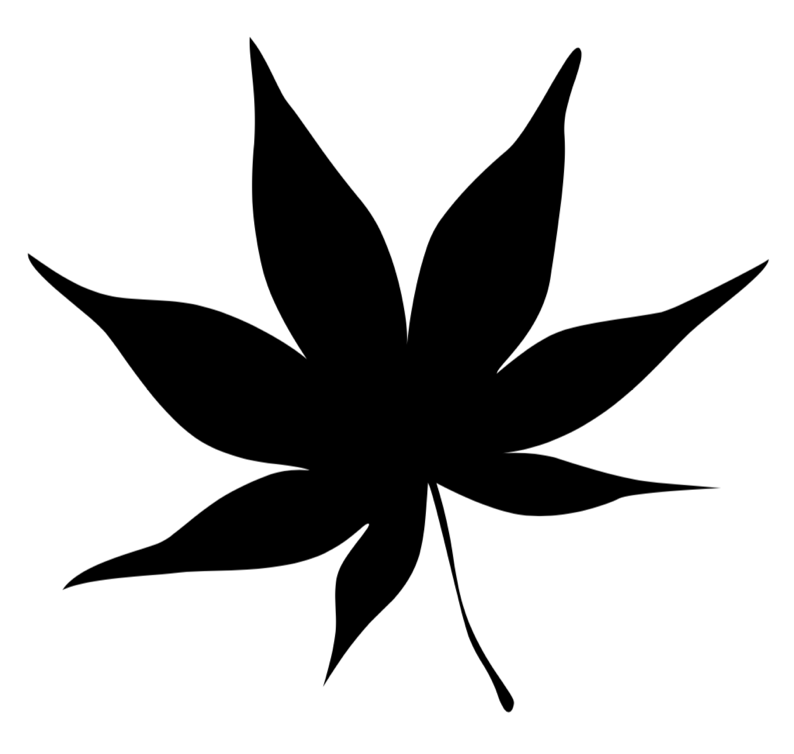 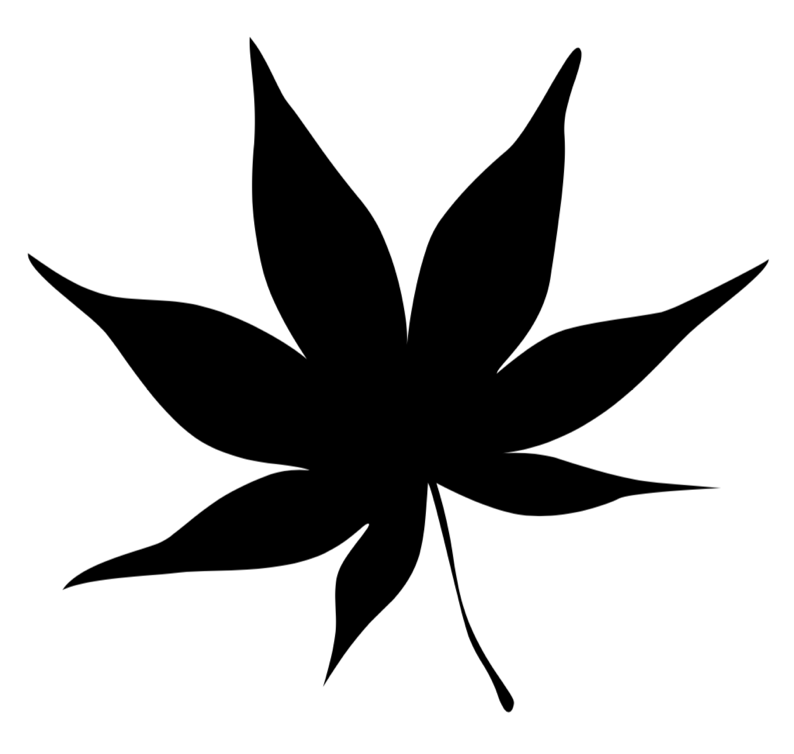 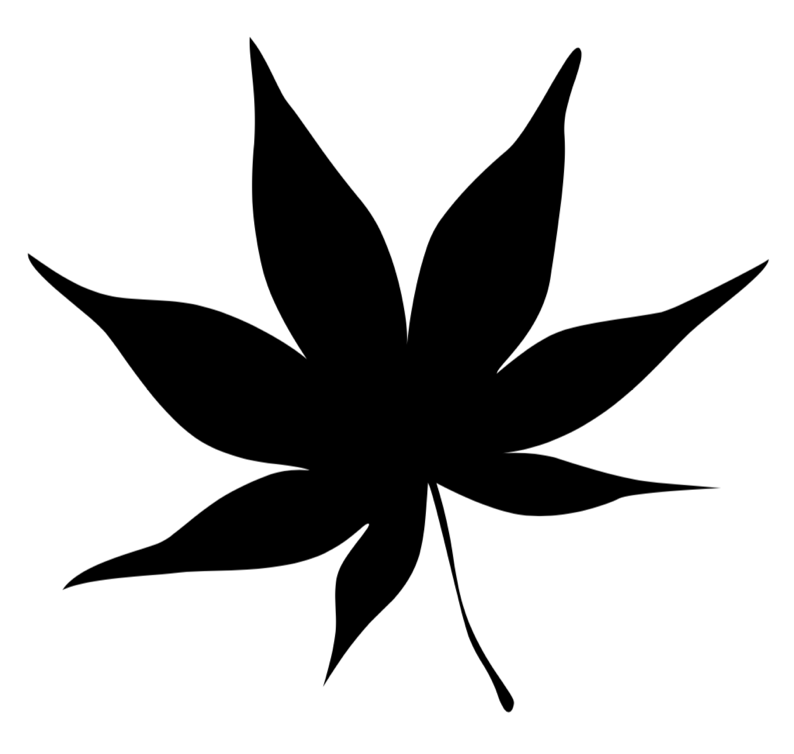 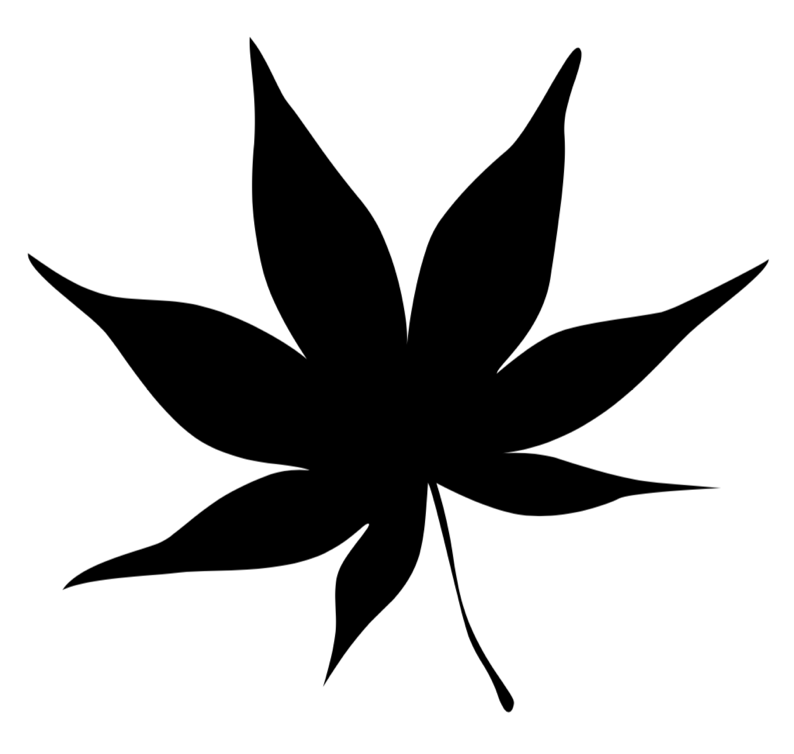 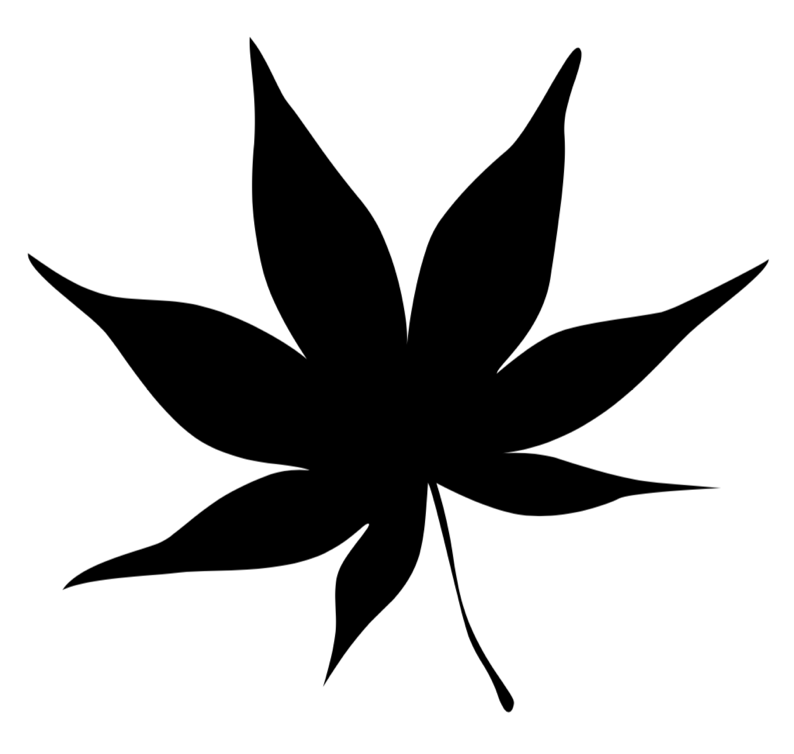 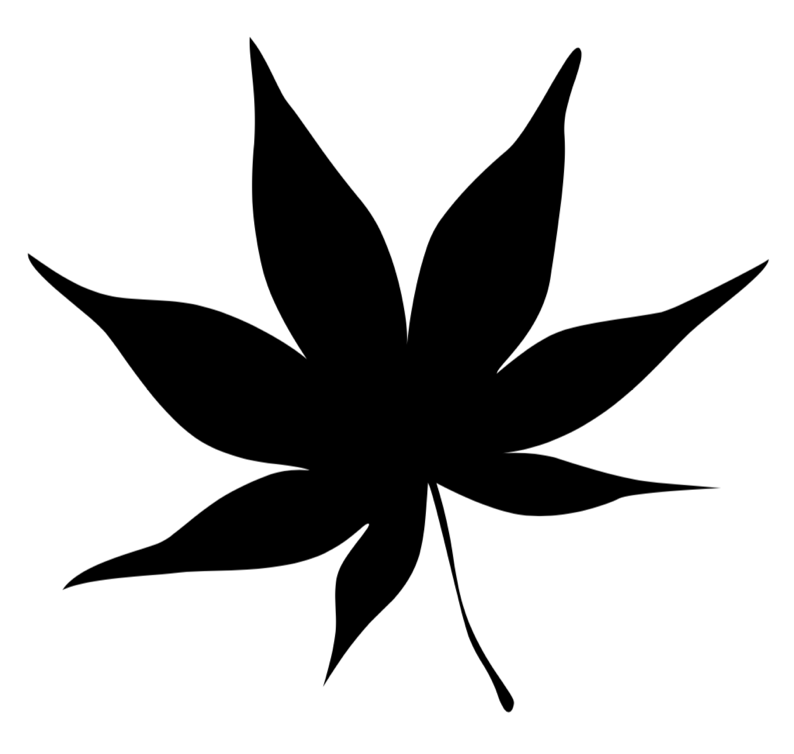 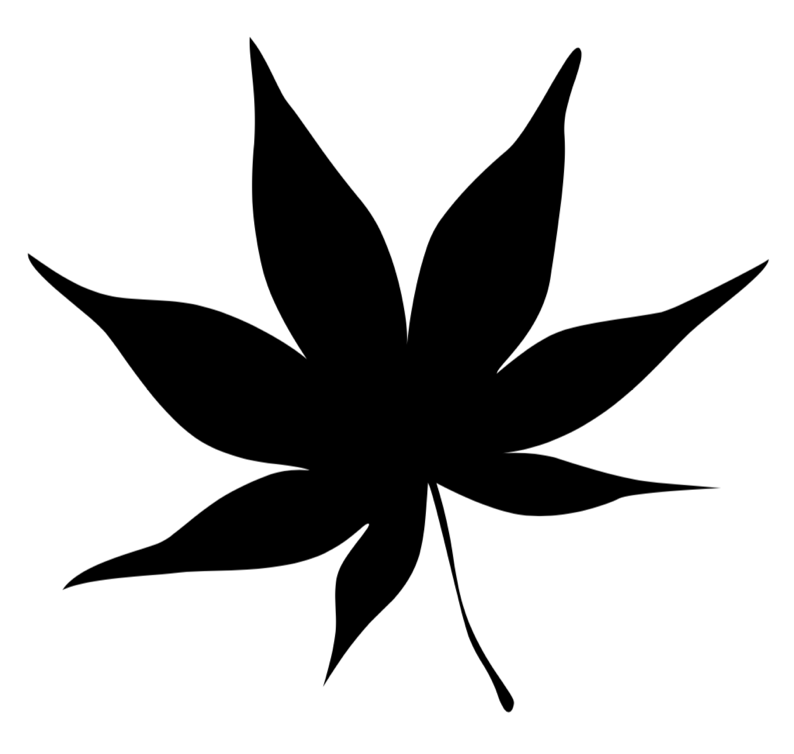 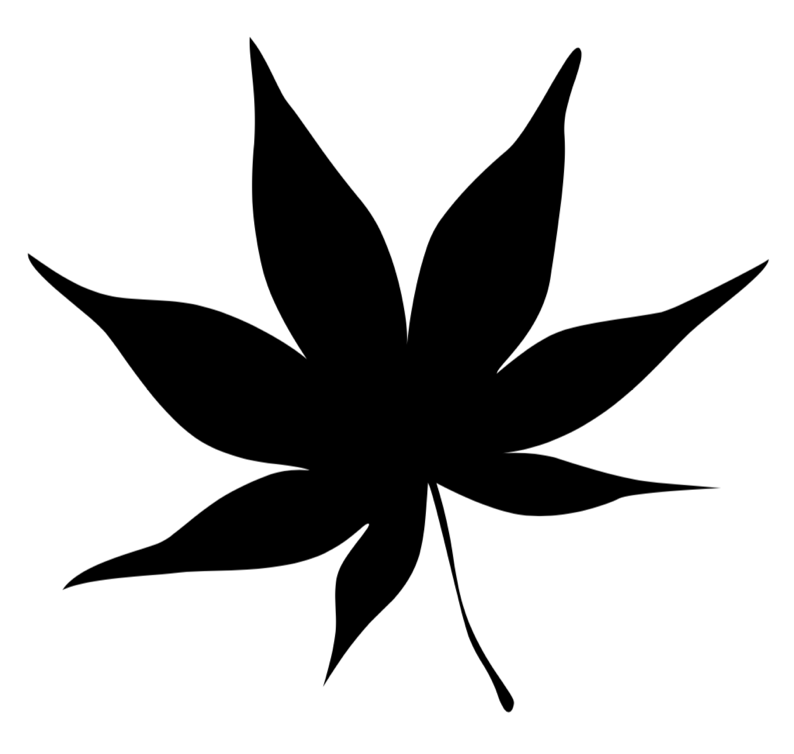 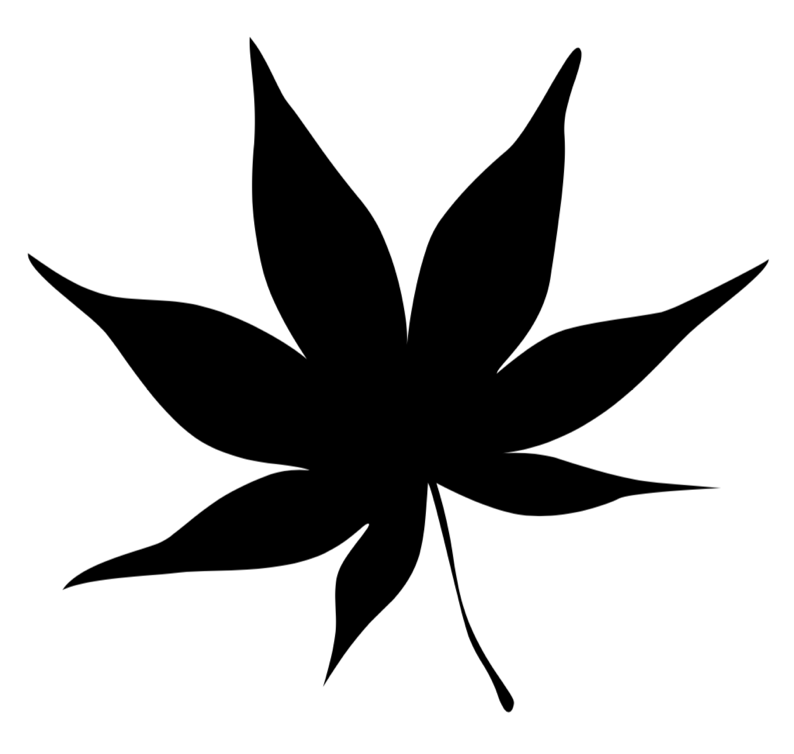 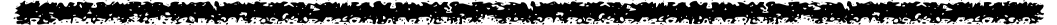 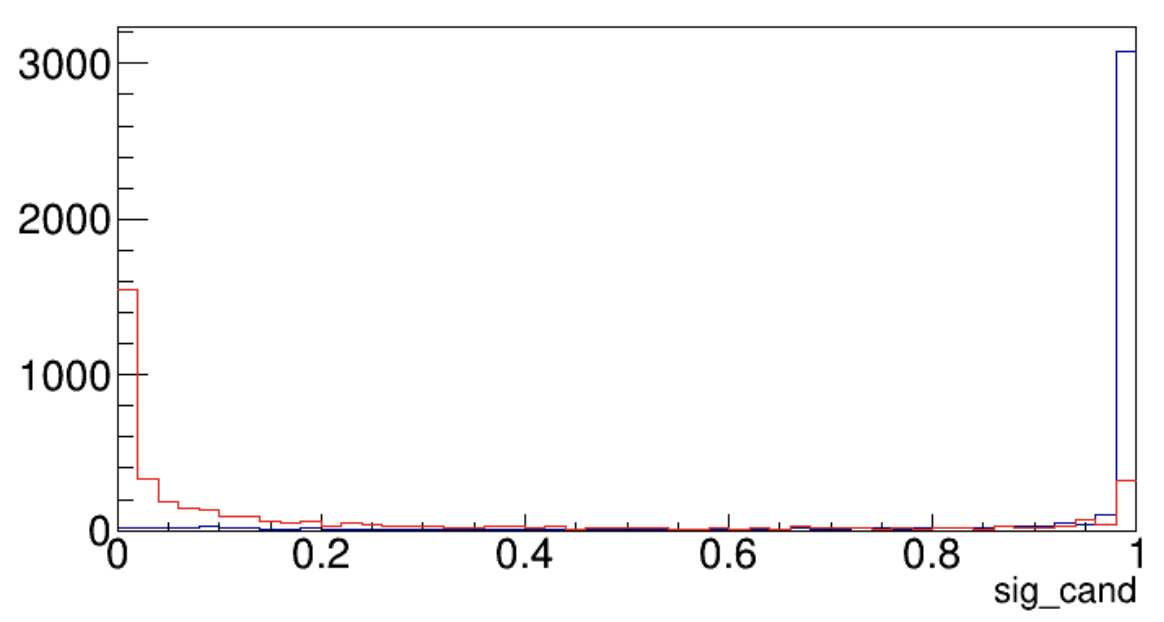 model1_02
signal
Gamma(BG)
Future prospect
Further more…
 - Pressurized water shield
   - water Cherenkov can be used for muon veto
   - thin pressure vessel to reduce mass → reduce 214Bi BG
 - Active shield vessel
   - detects alpha and beta ray event of 214Bi in the materials of vessel
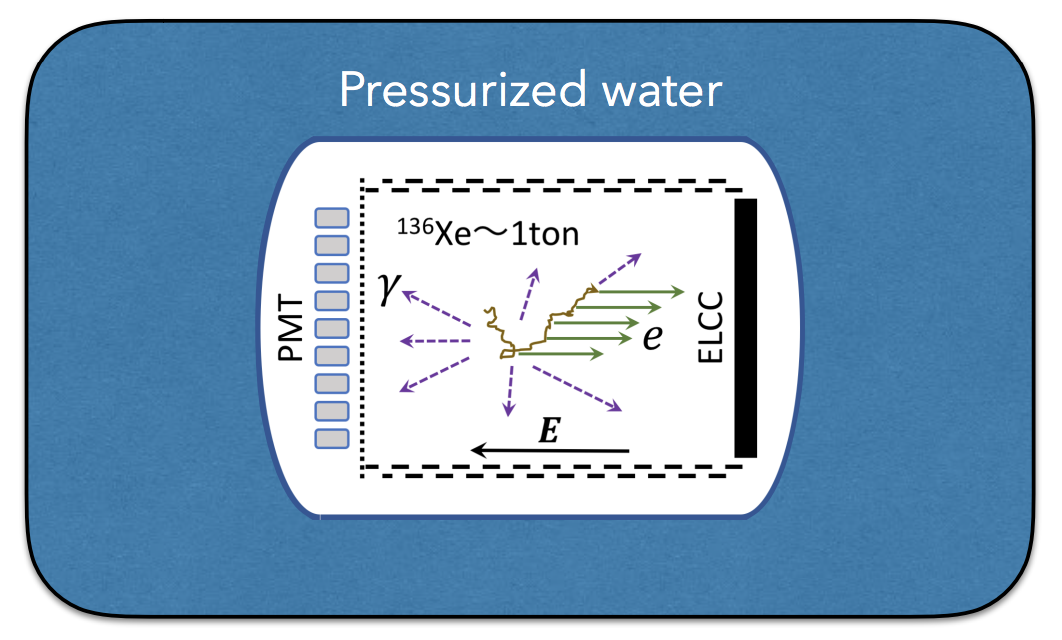 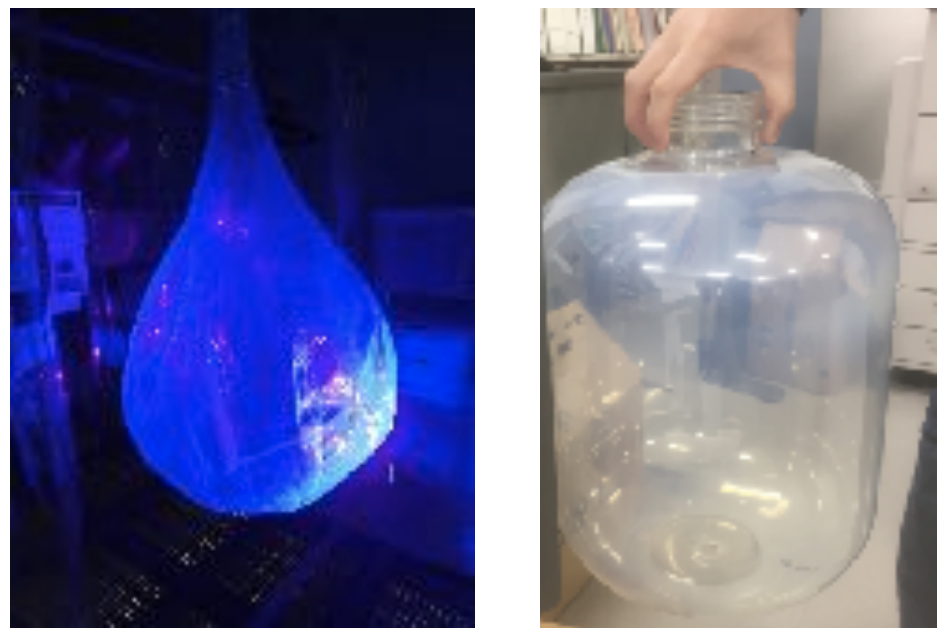 Polyethylene Naphthalate
DBD18 at Hilton Waikoloa village, Hawaii,       21 Oct 2018
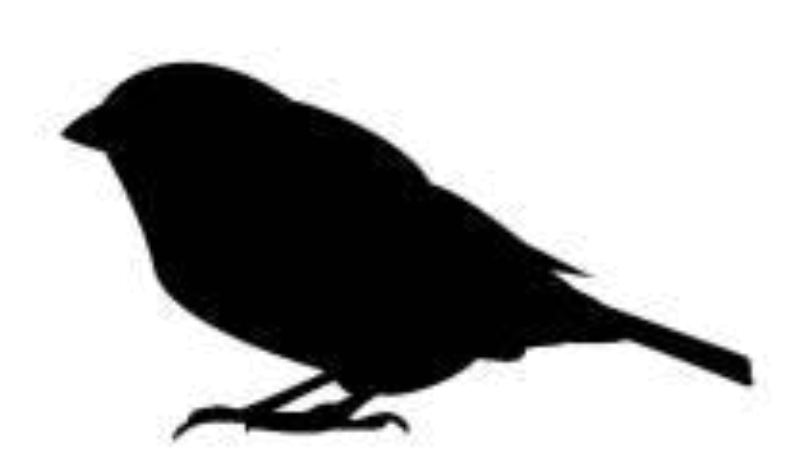 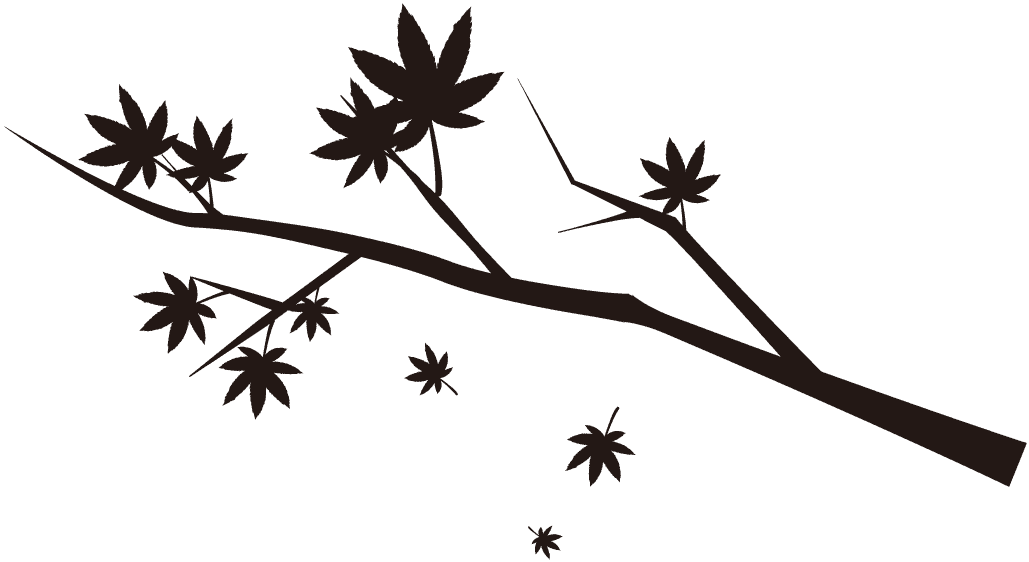 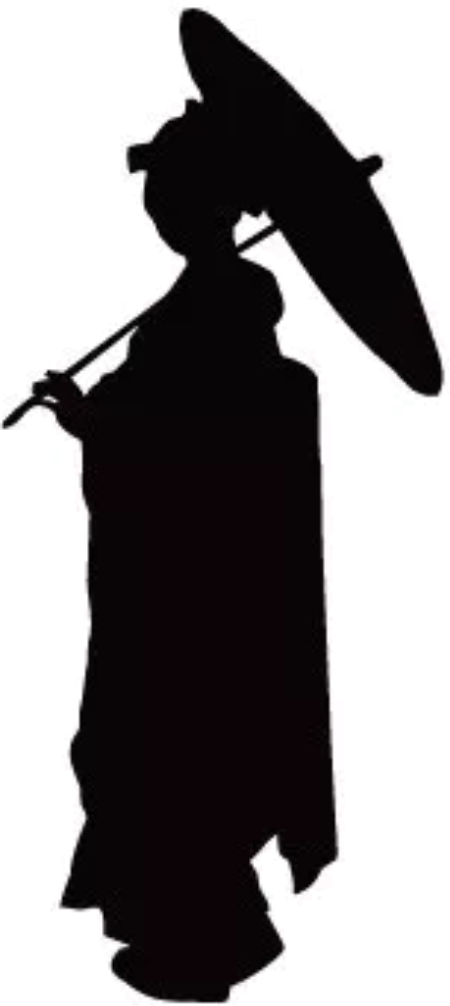 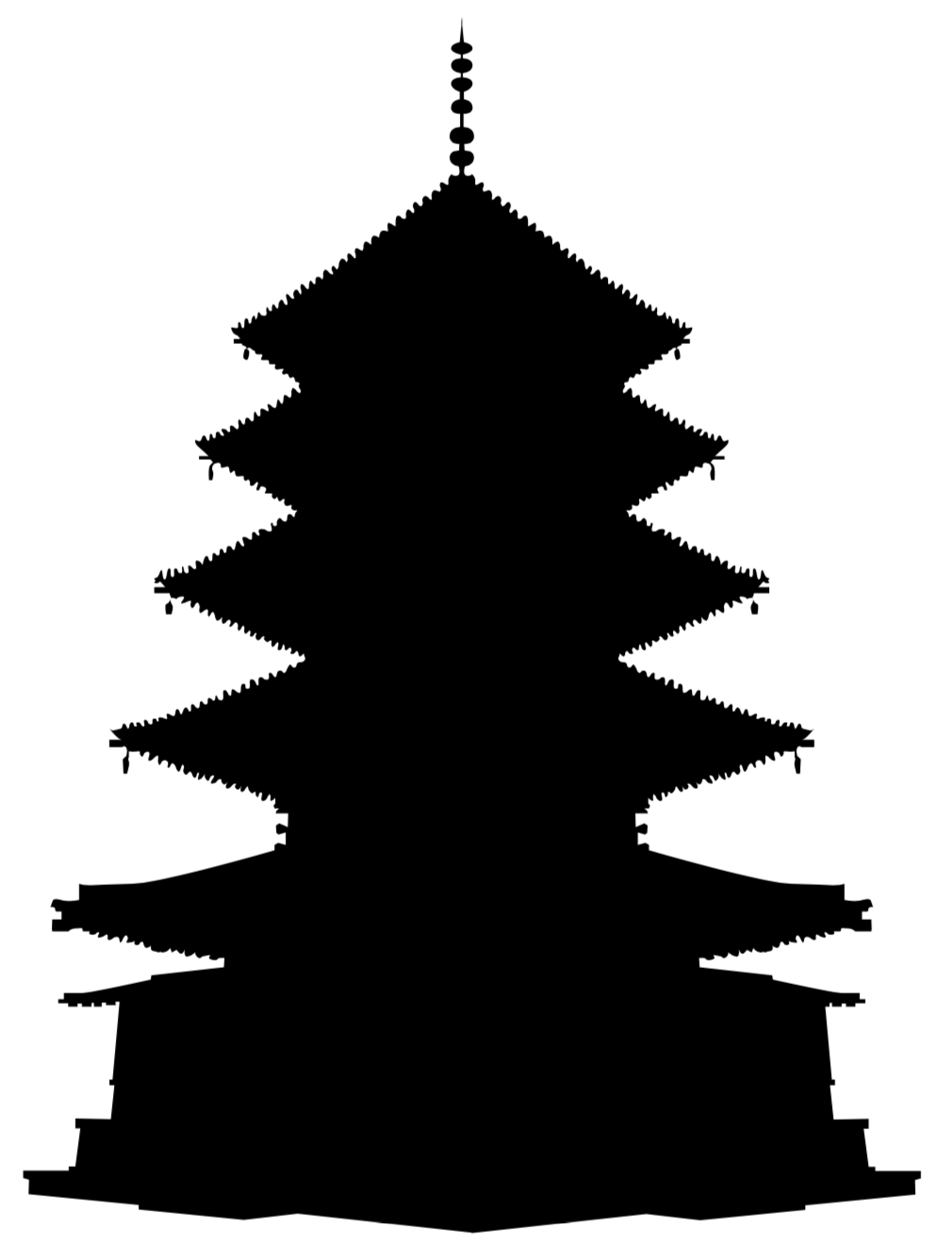 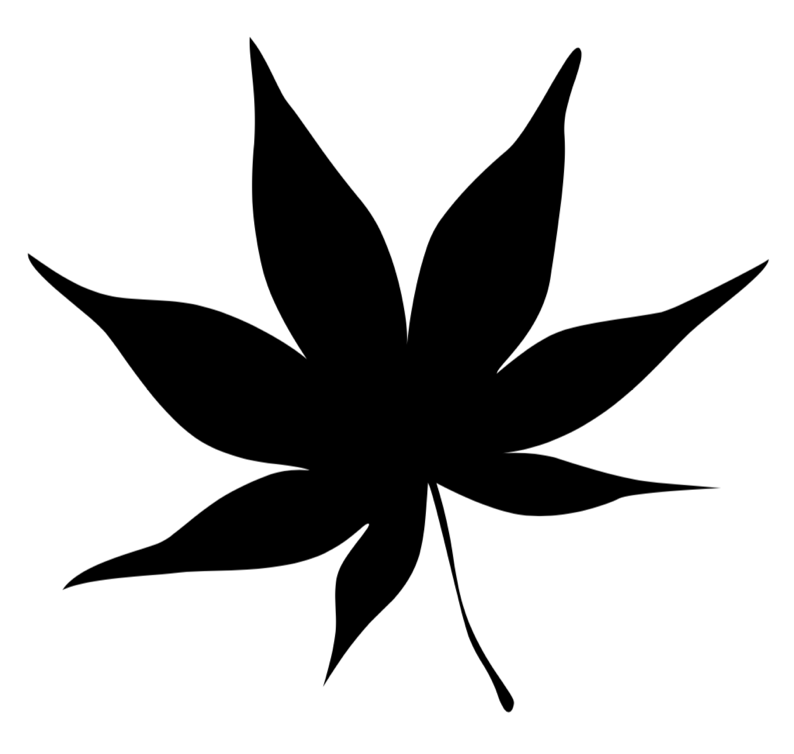 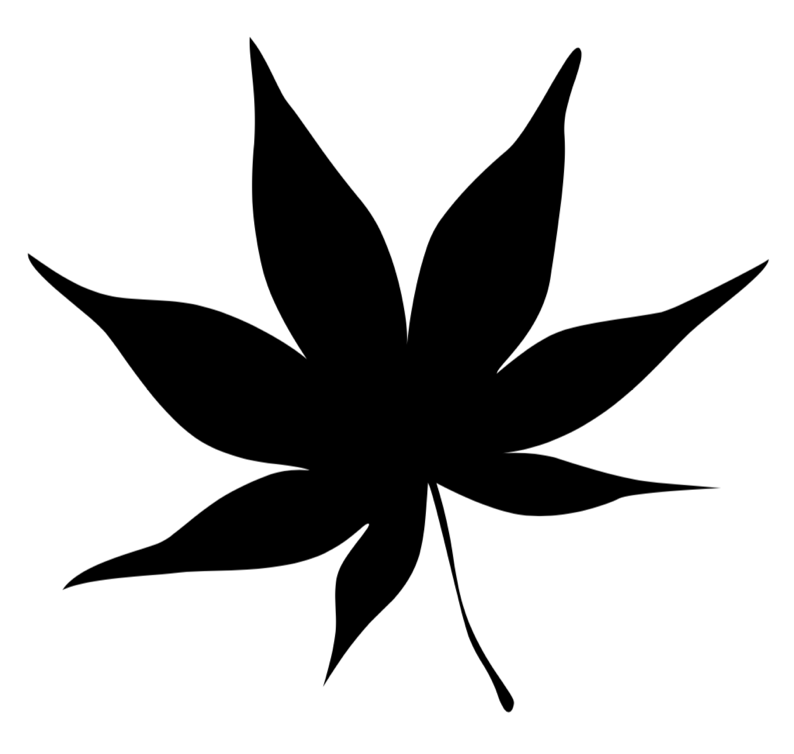 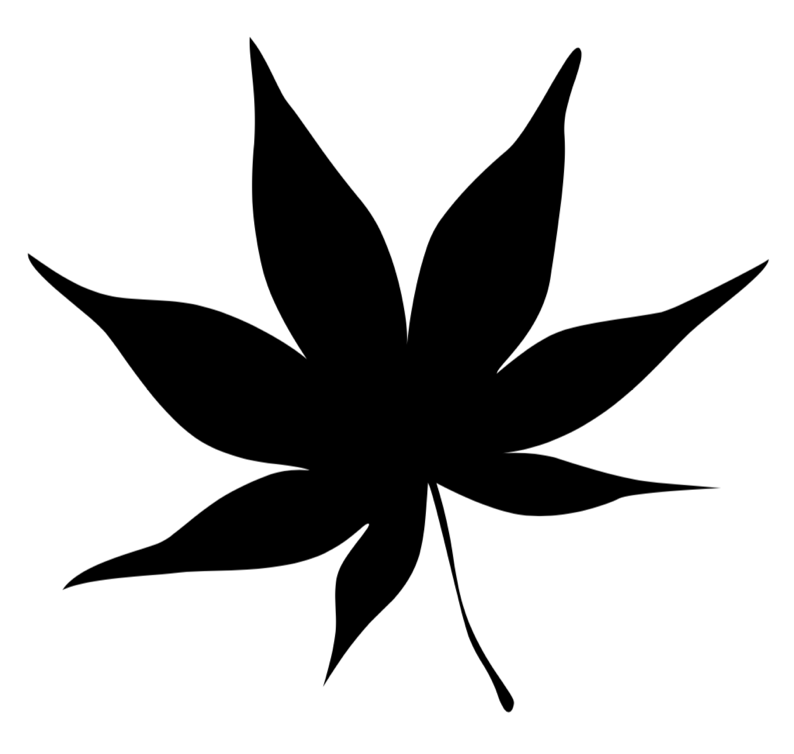 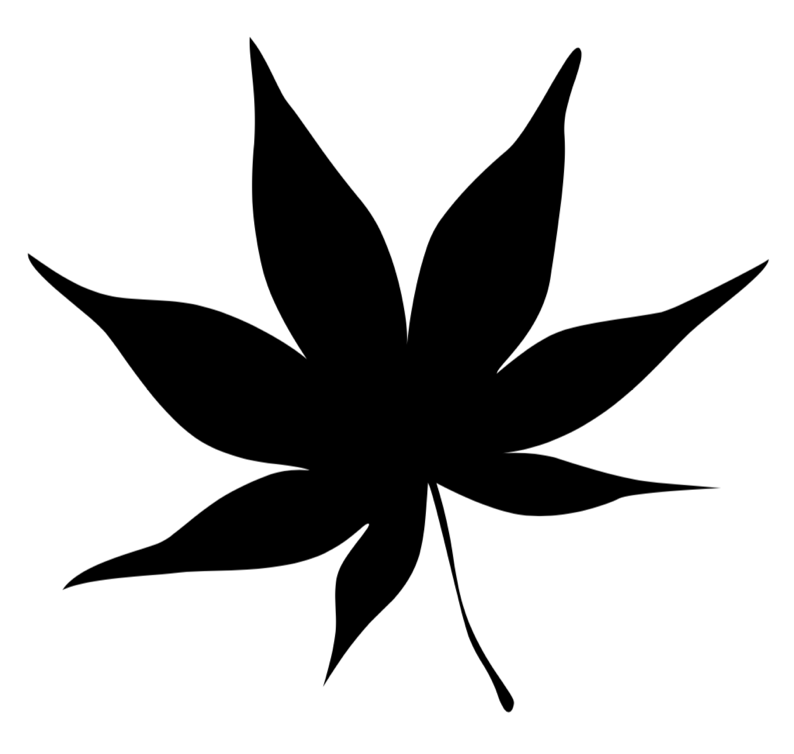 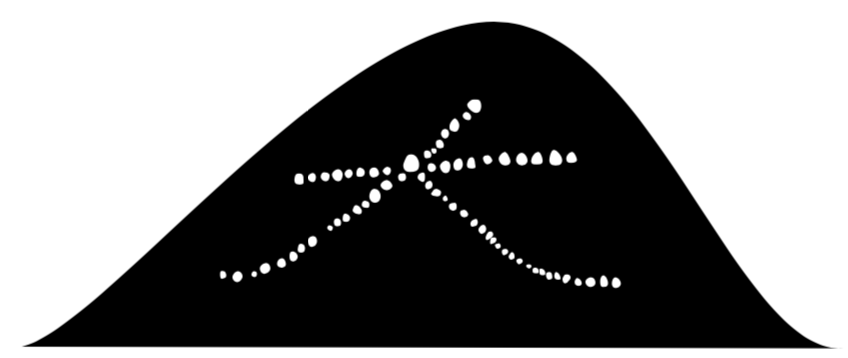 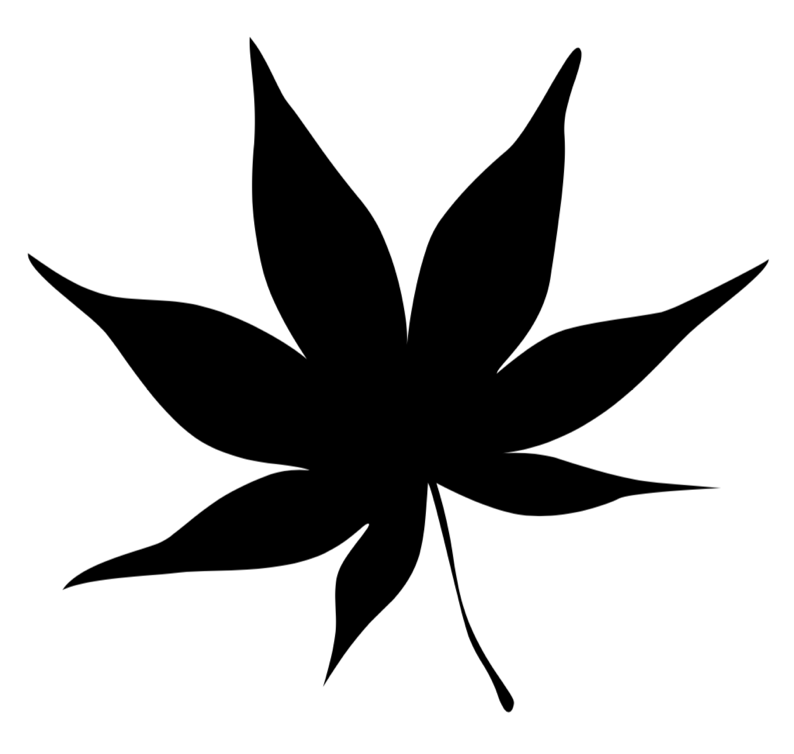 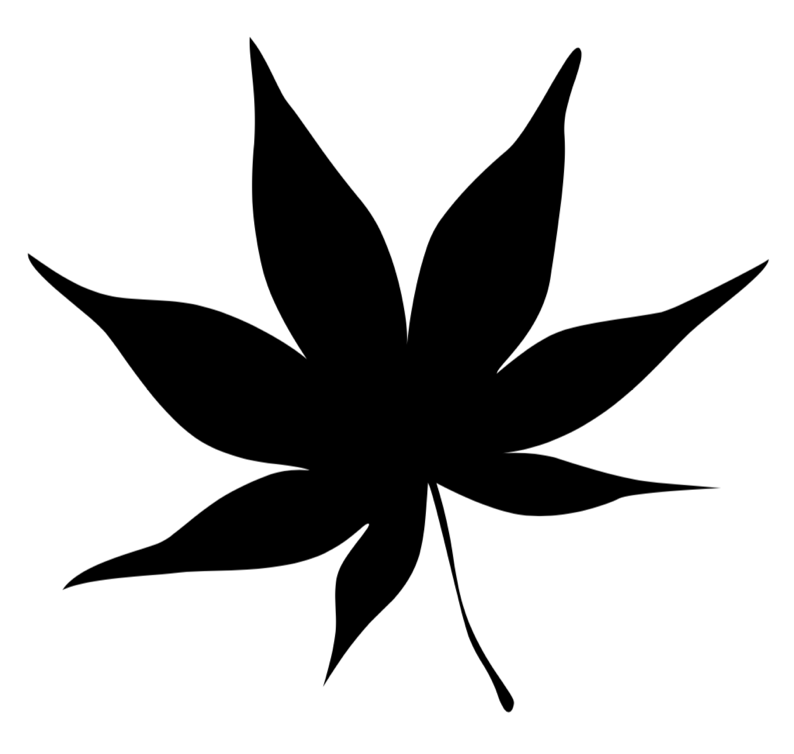 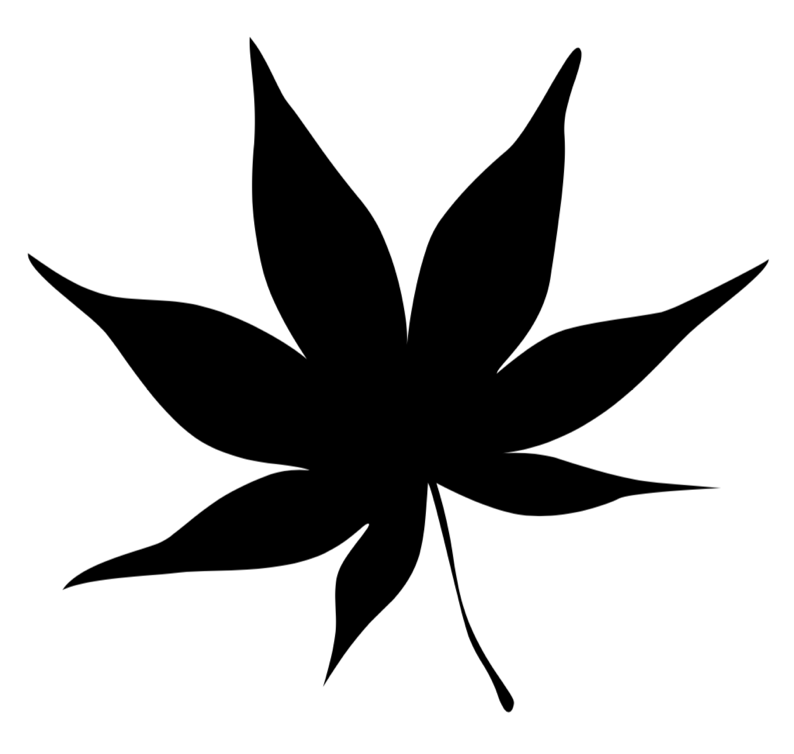 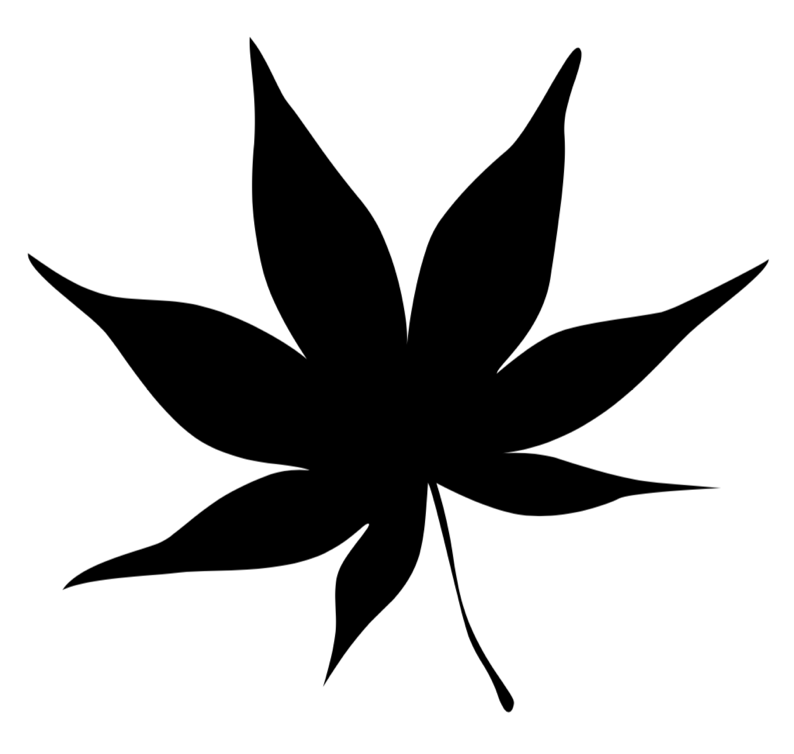 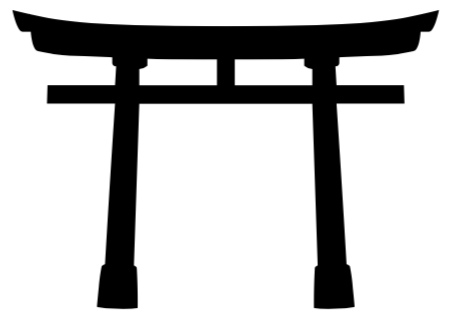 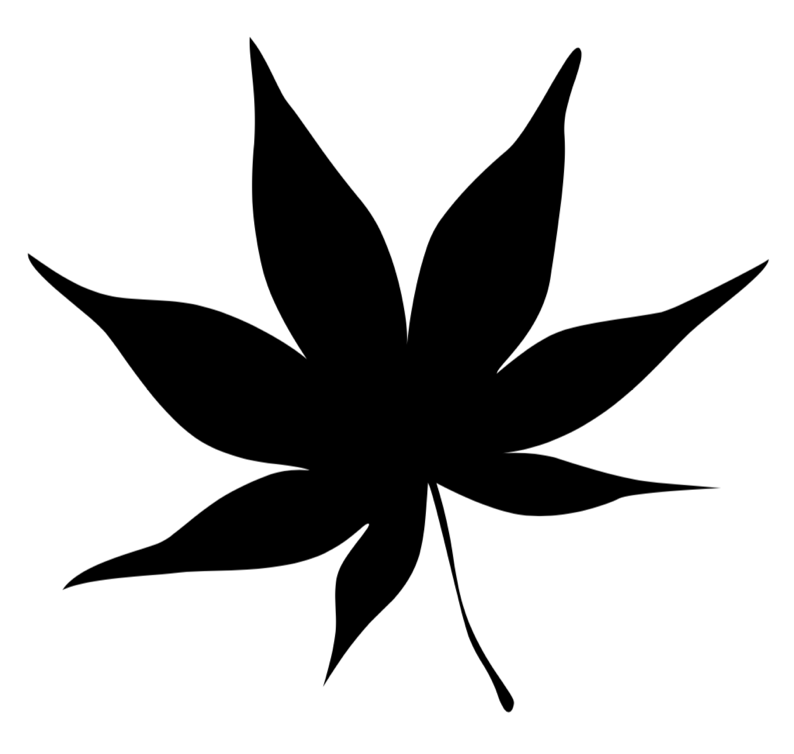 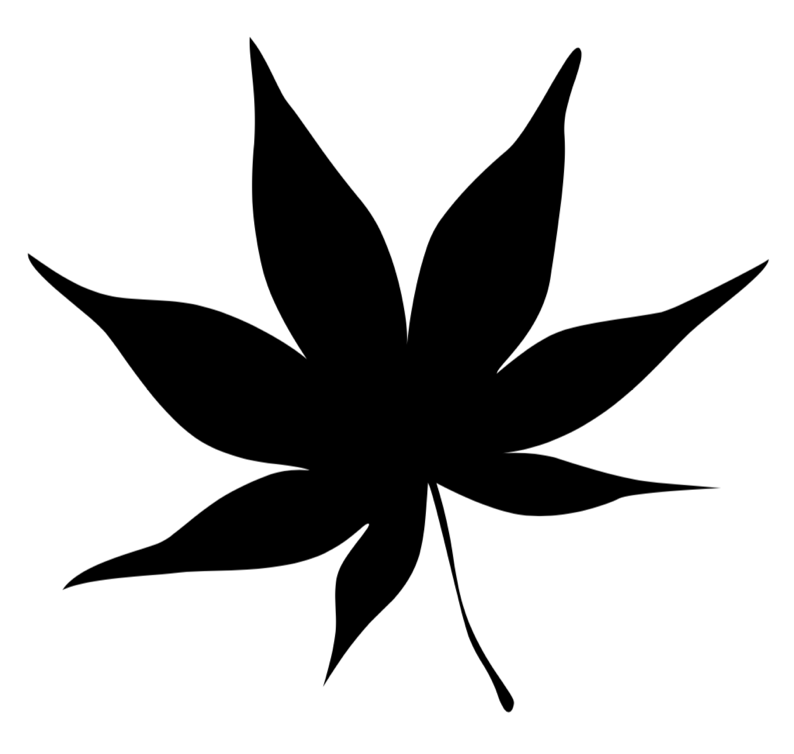 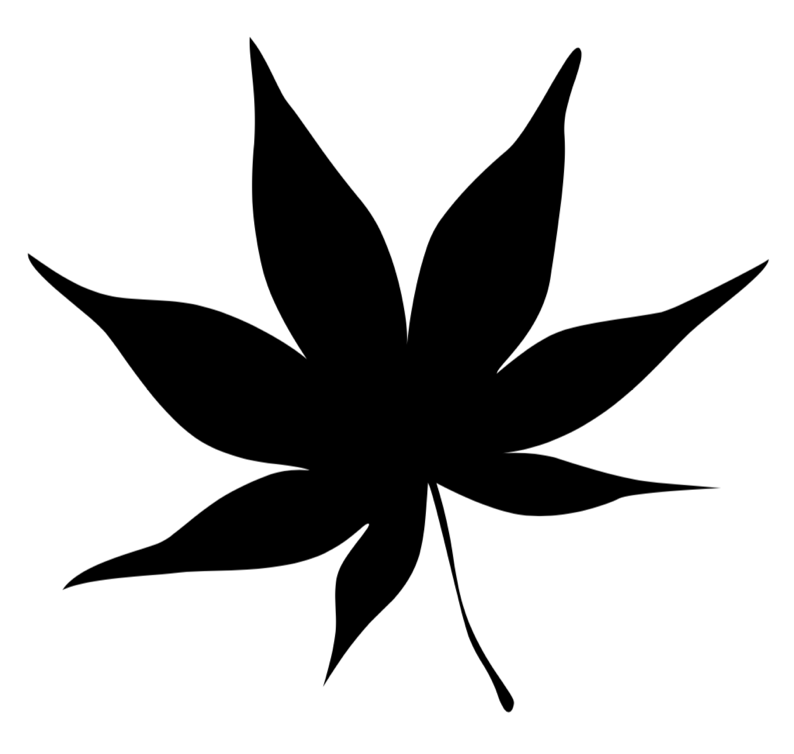 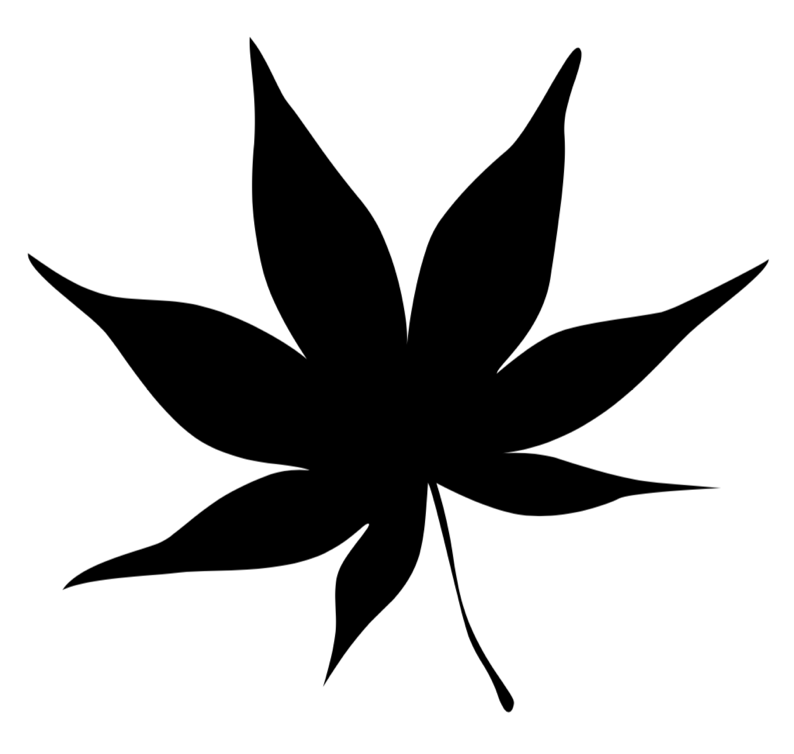 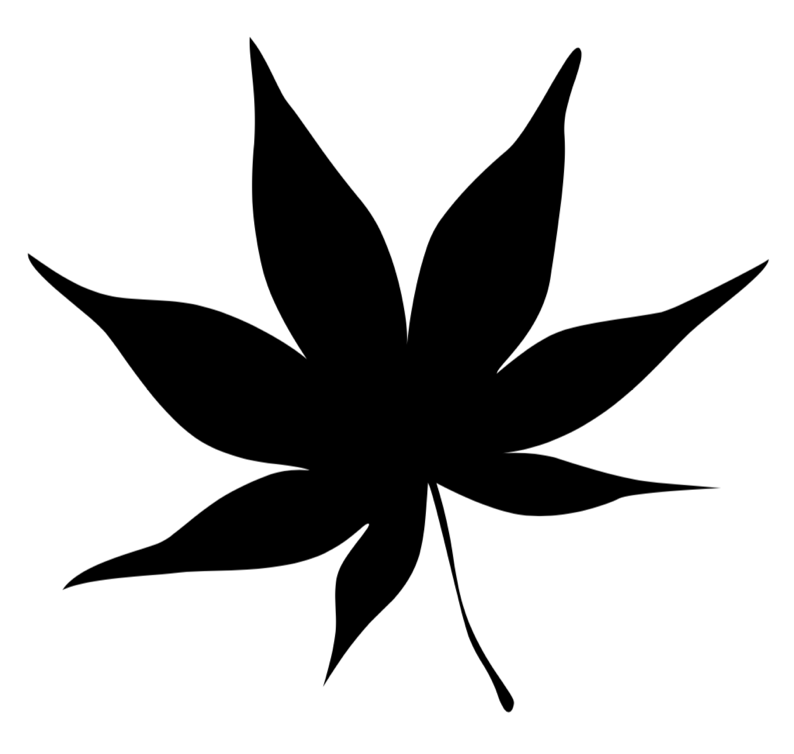 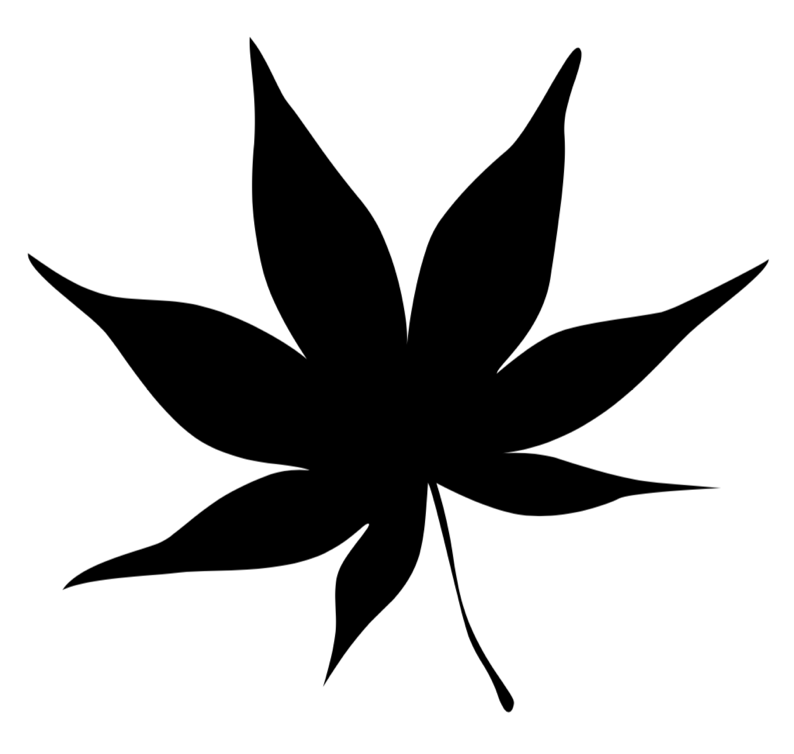 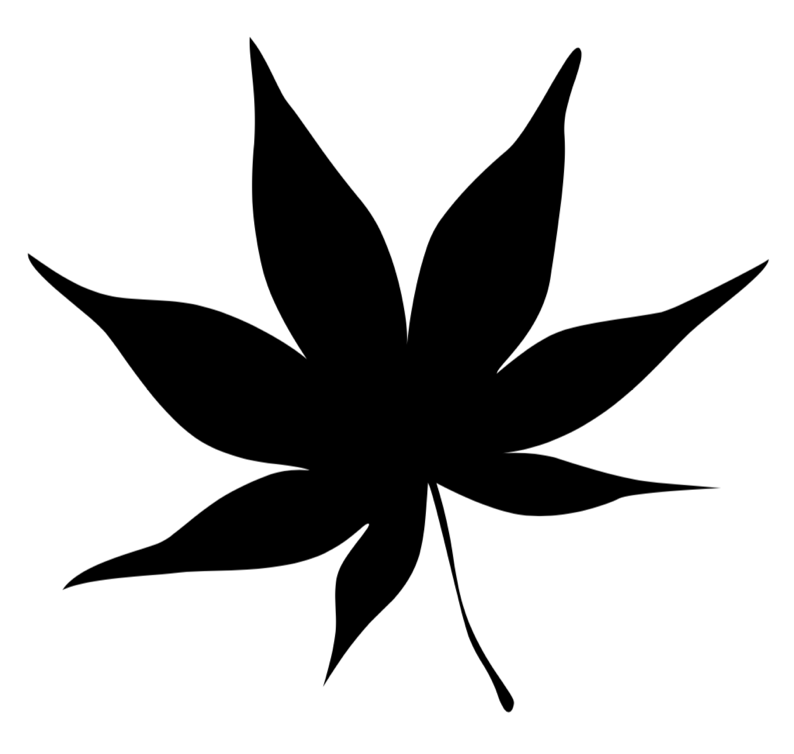 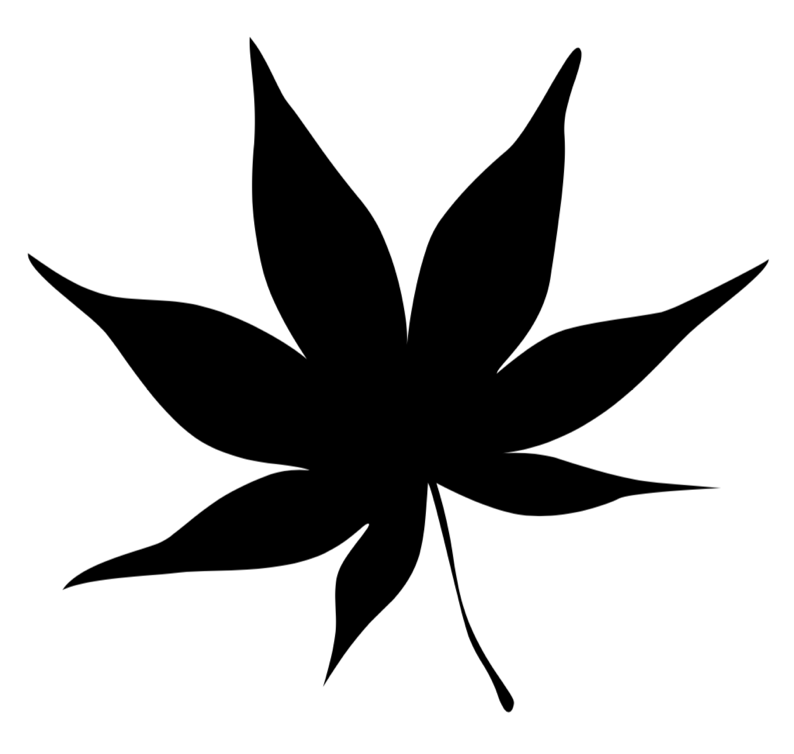 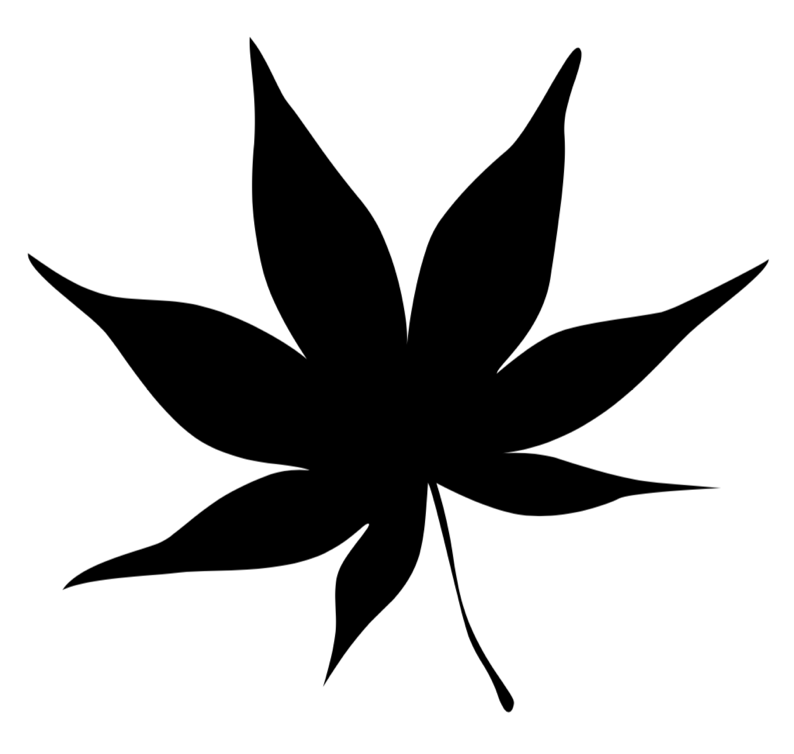 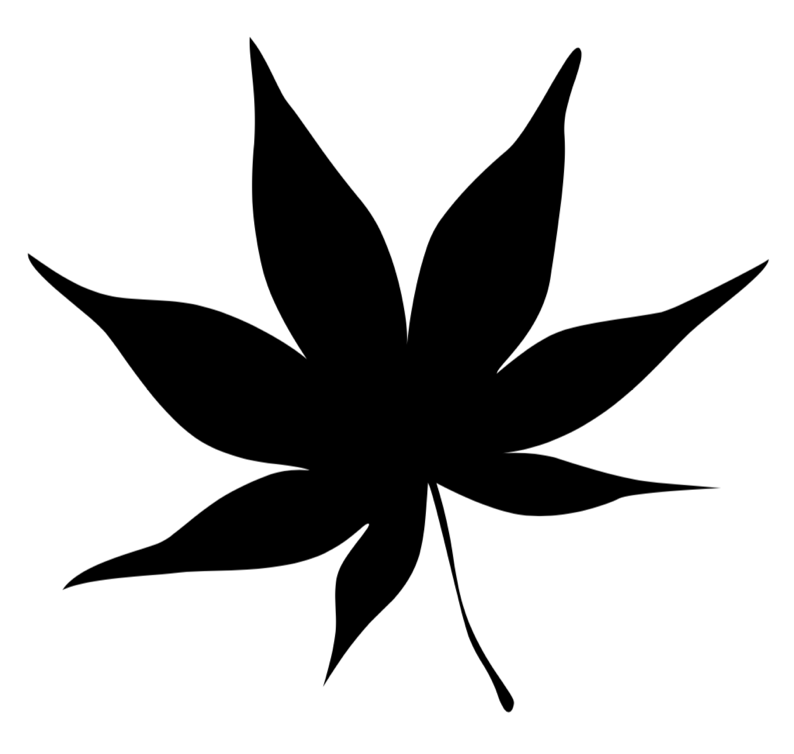 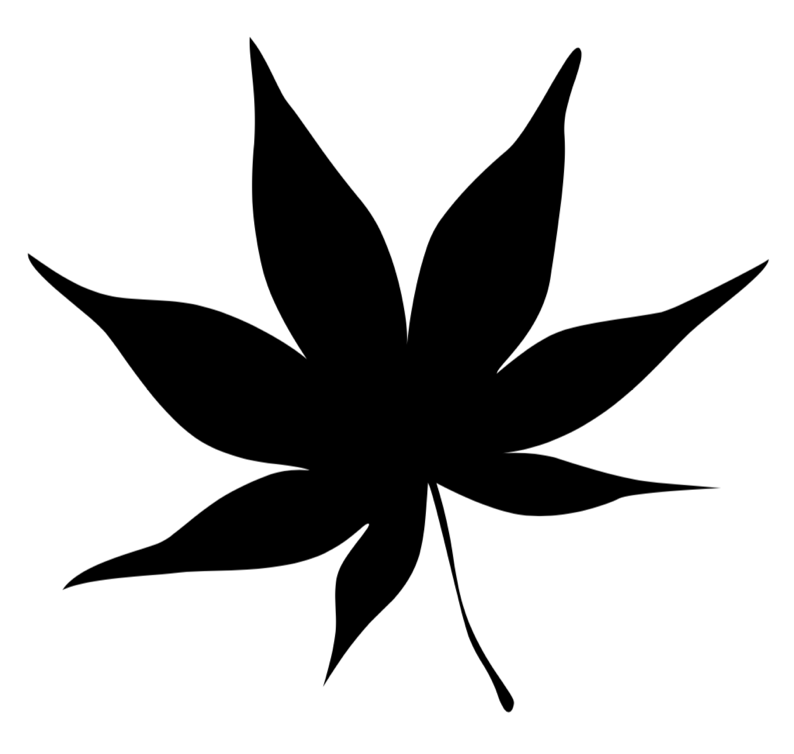 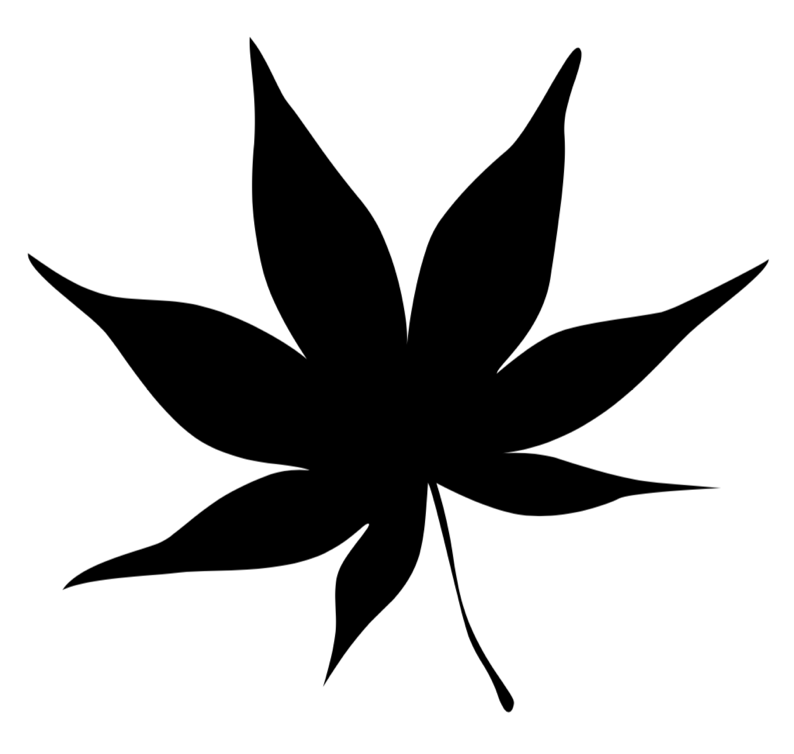 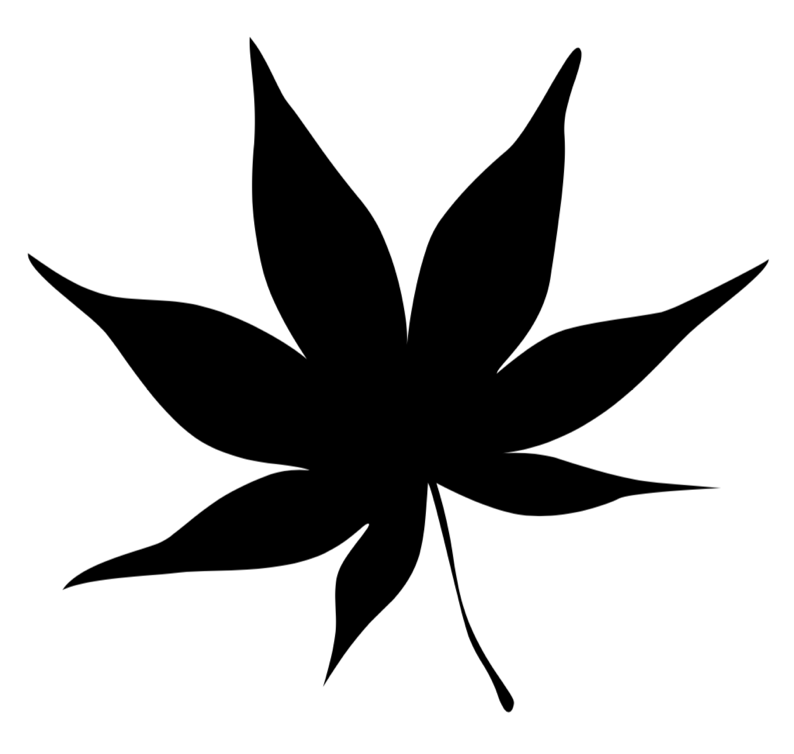 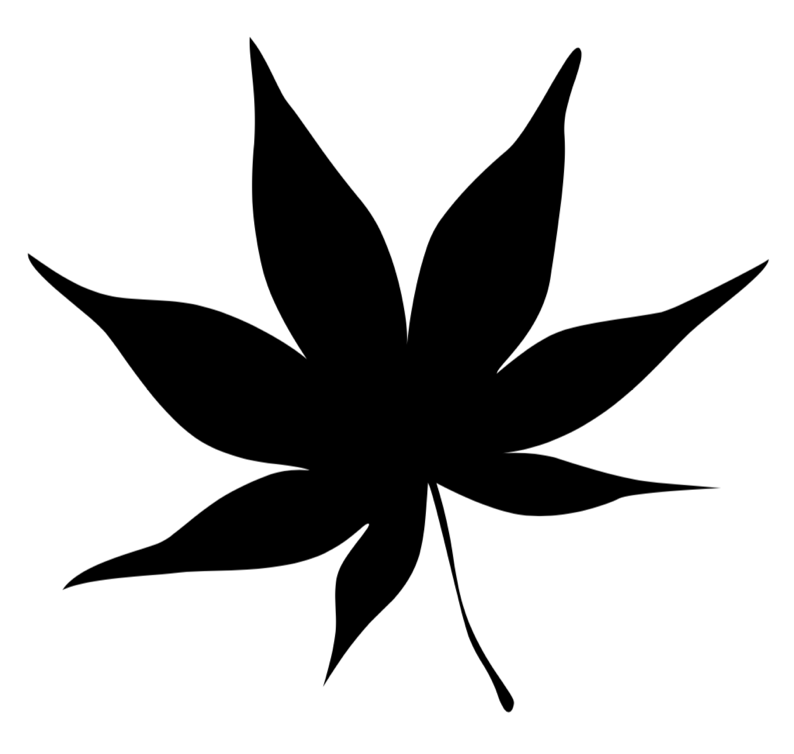 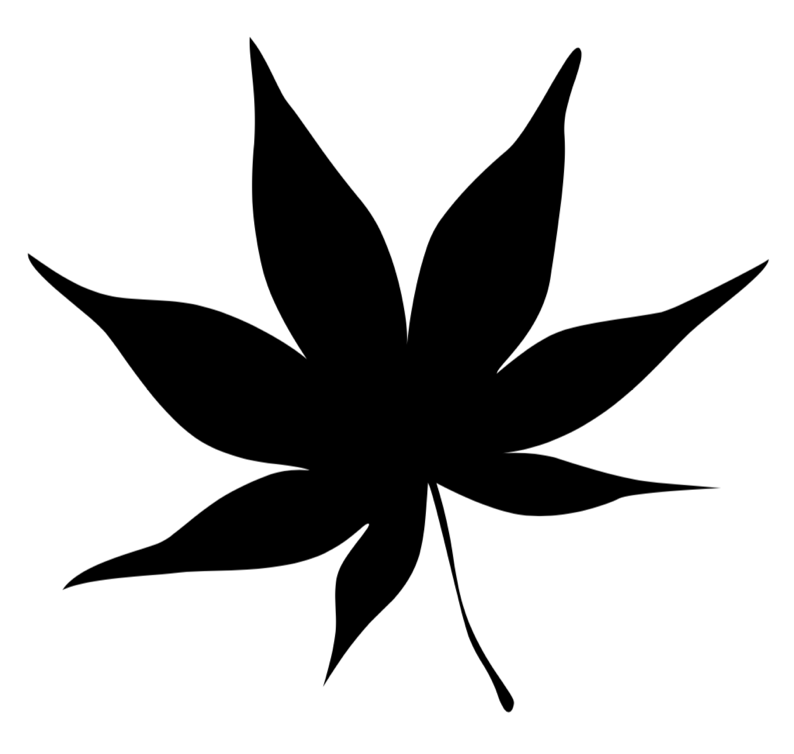 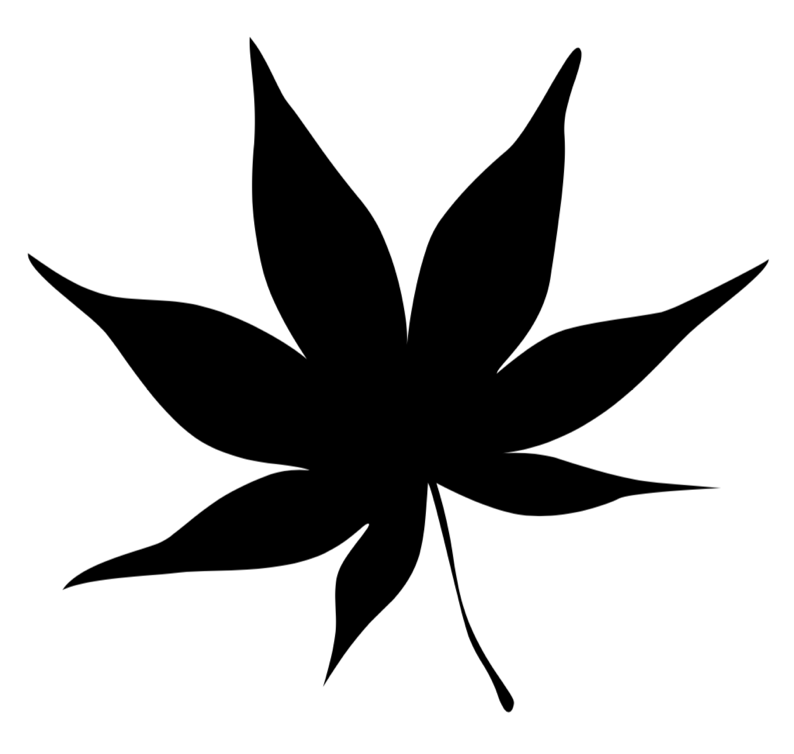 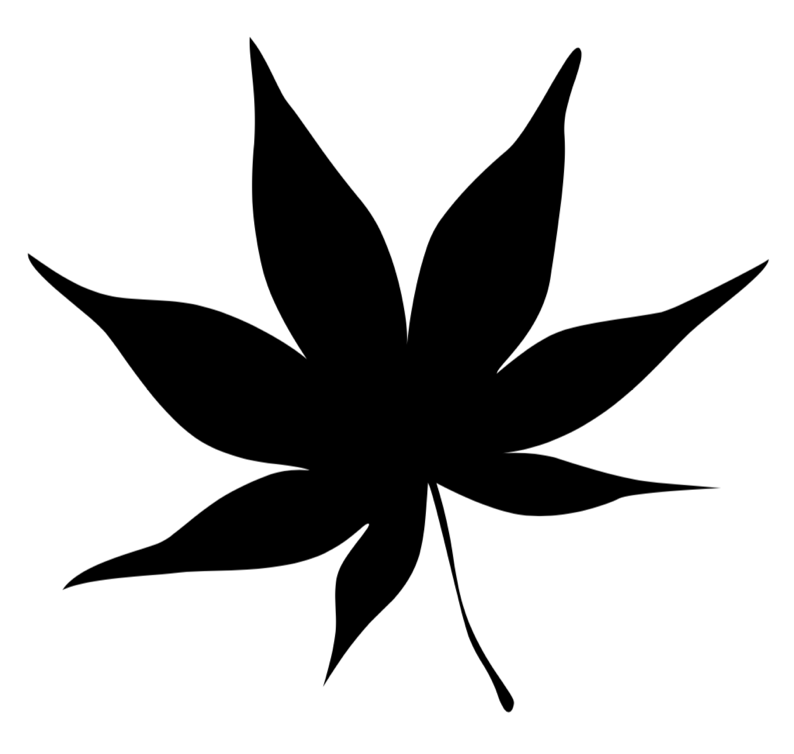 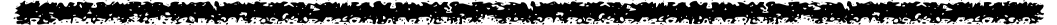